Velocity model building using shape optimization applied to level sets
Taylor Dahlke, 5/14/2019
[Speaker Notes: Before I talk about shape opt, level sets, etc, I want to talk about vel model building and give an overview of current practice.]
Velocity model
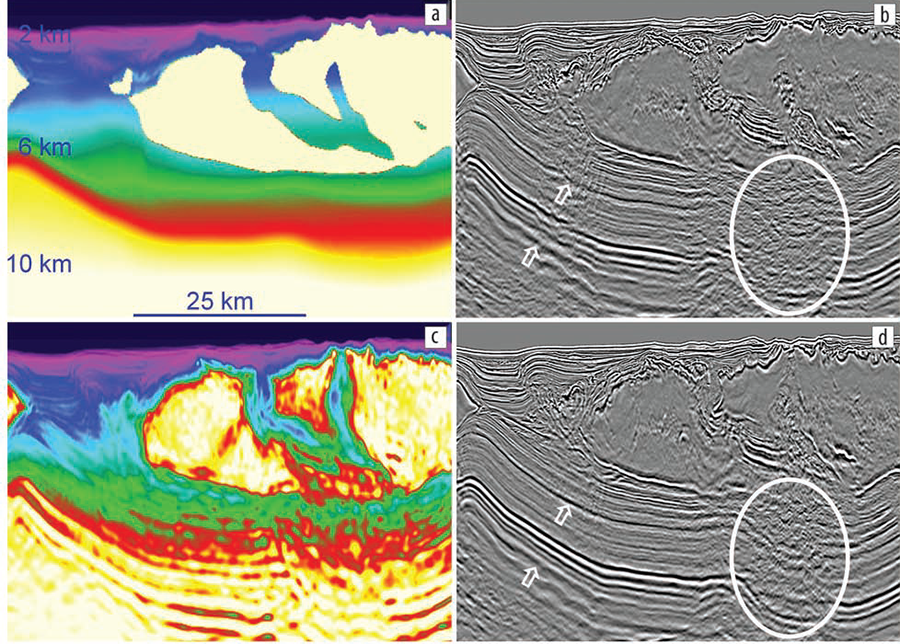 ‹#›
Seismic data
Velocity model
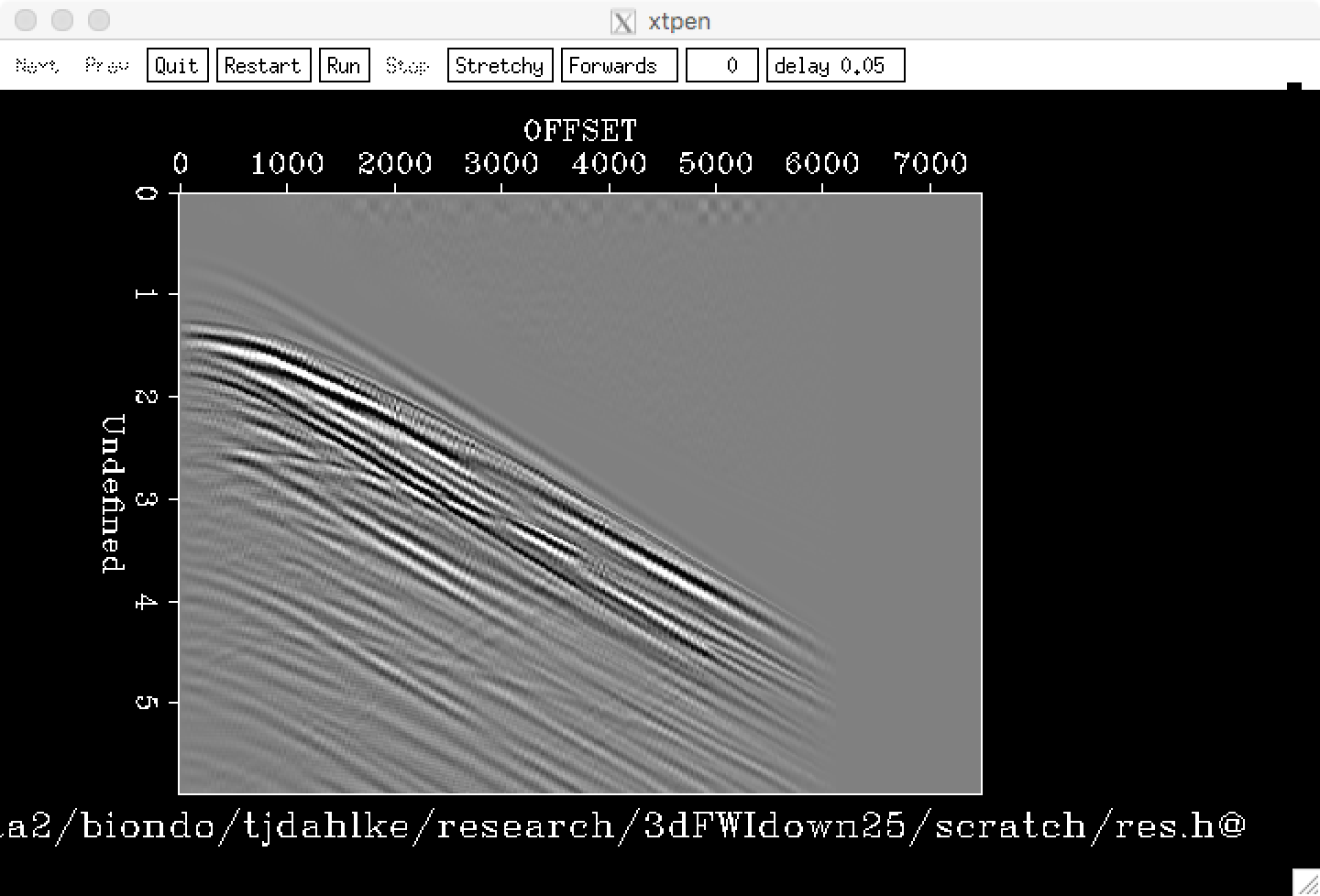 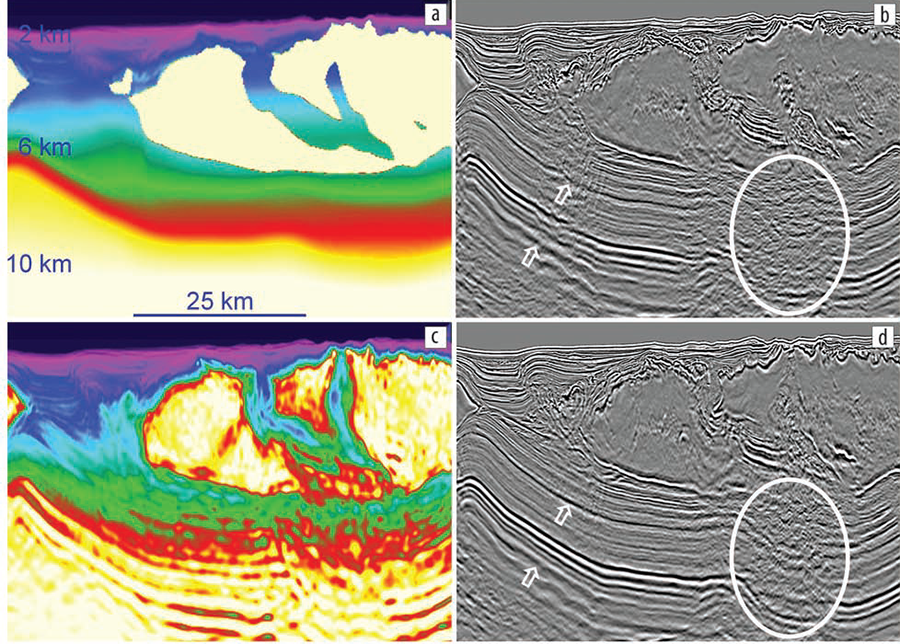 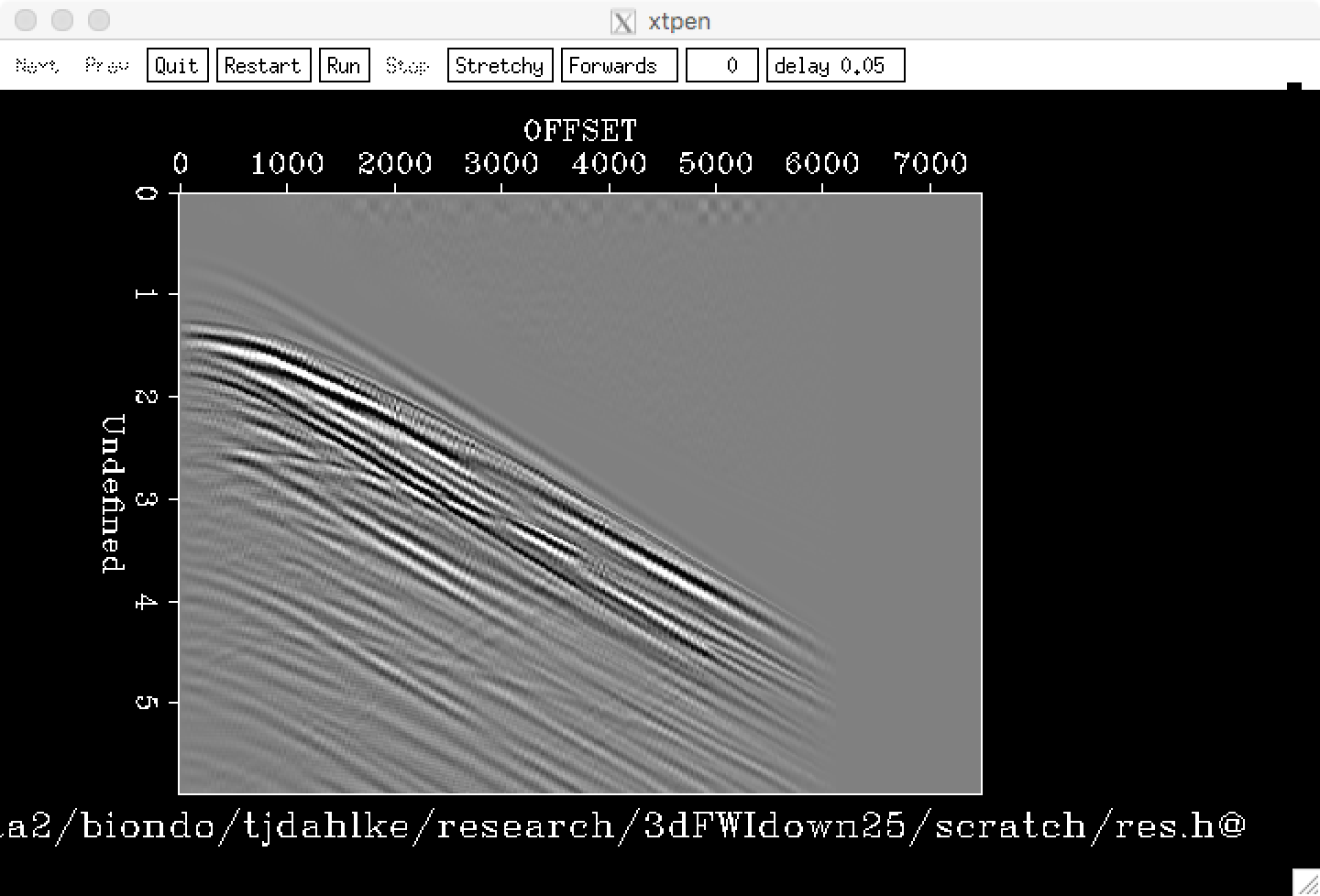 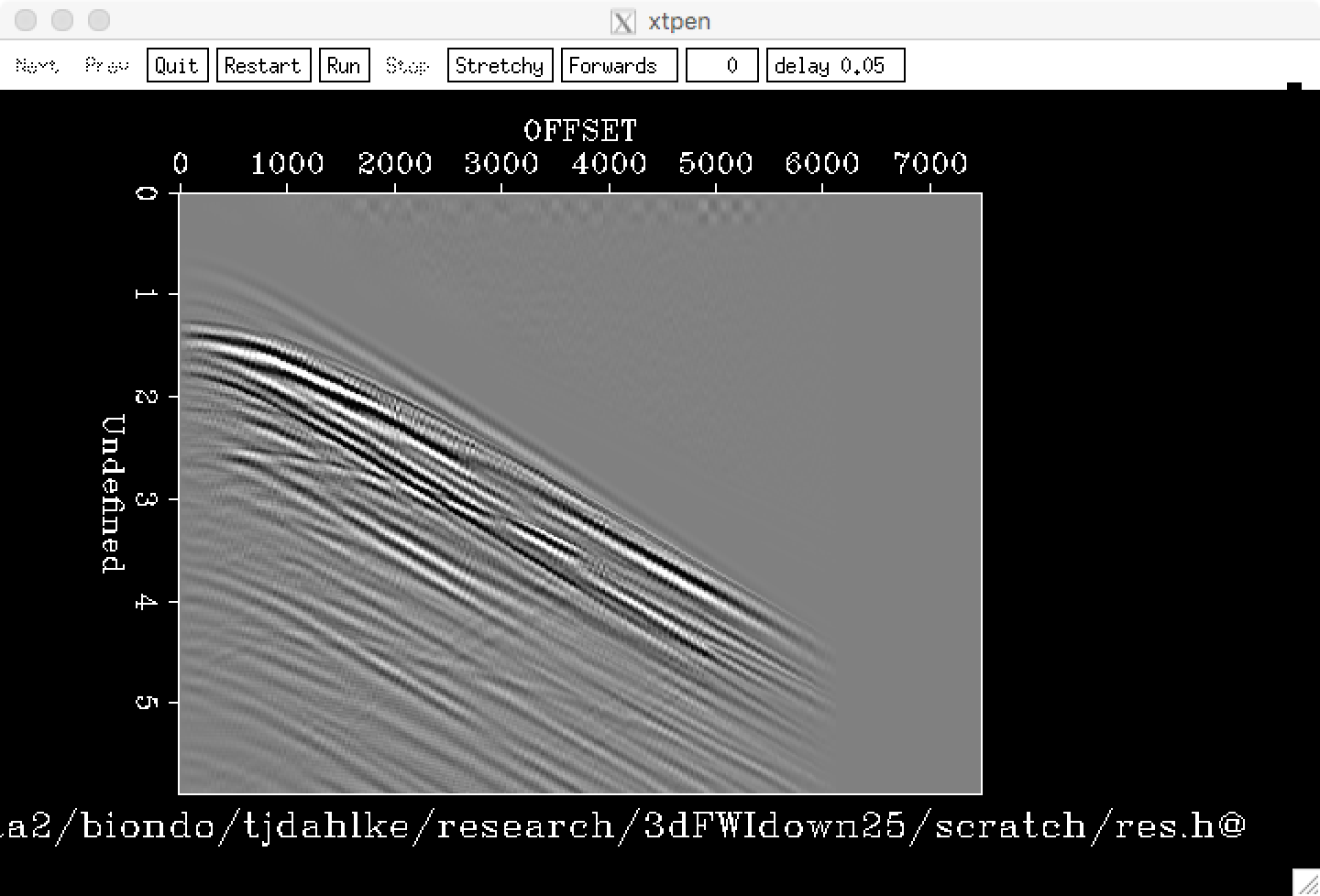 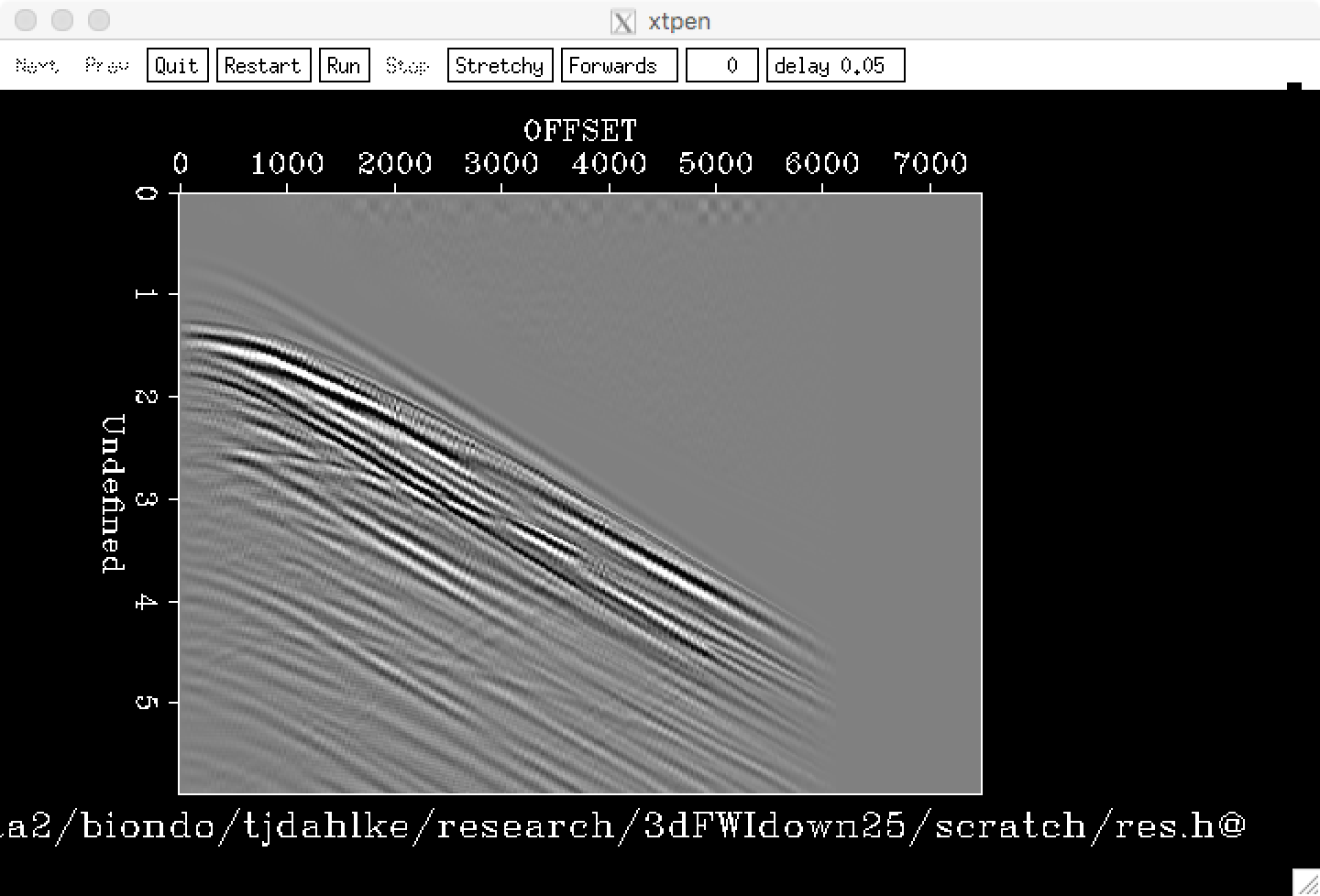 ‹#›
Seismic data
Velocity model
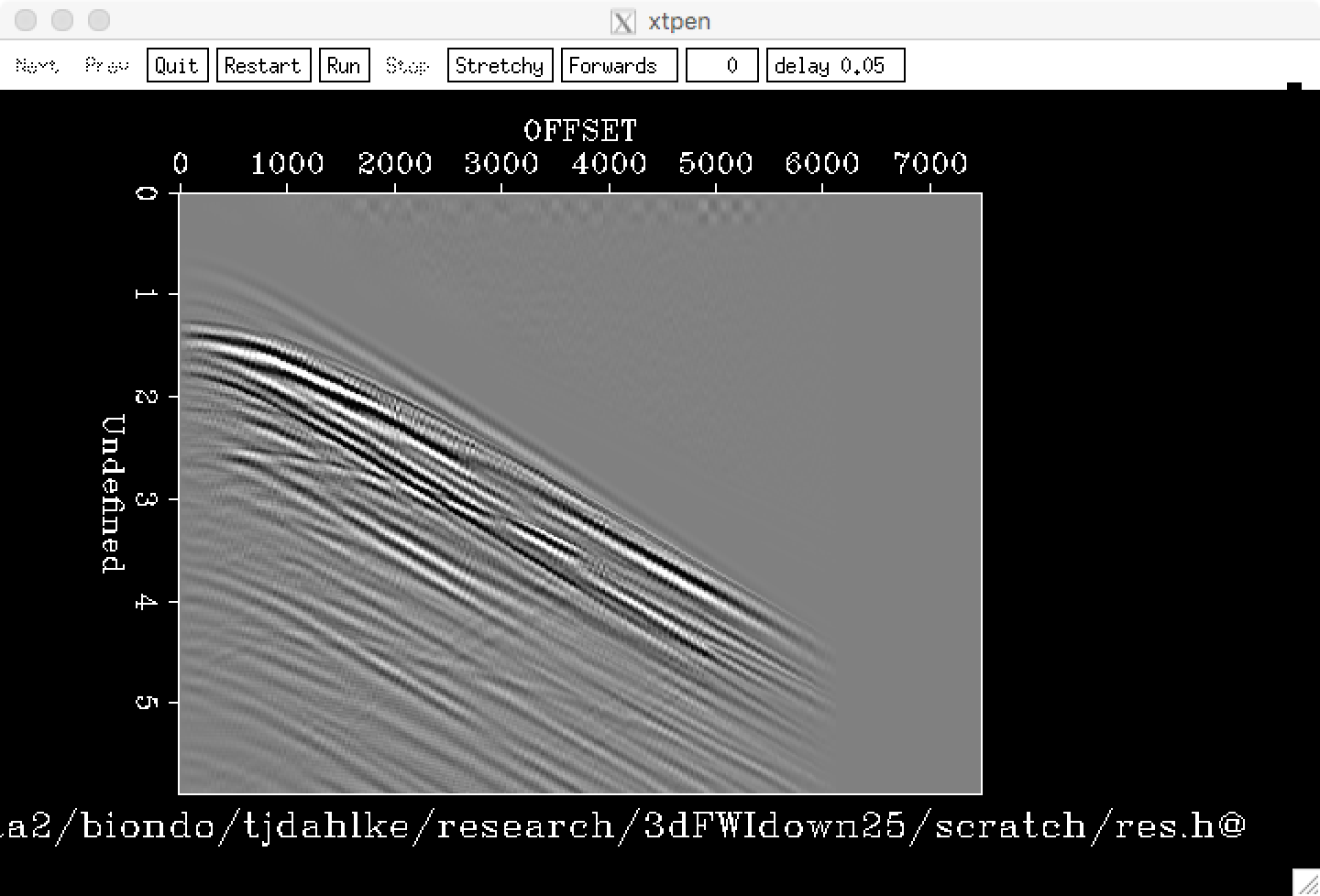 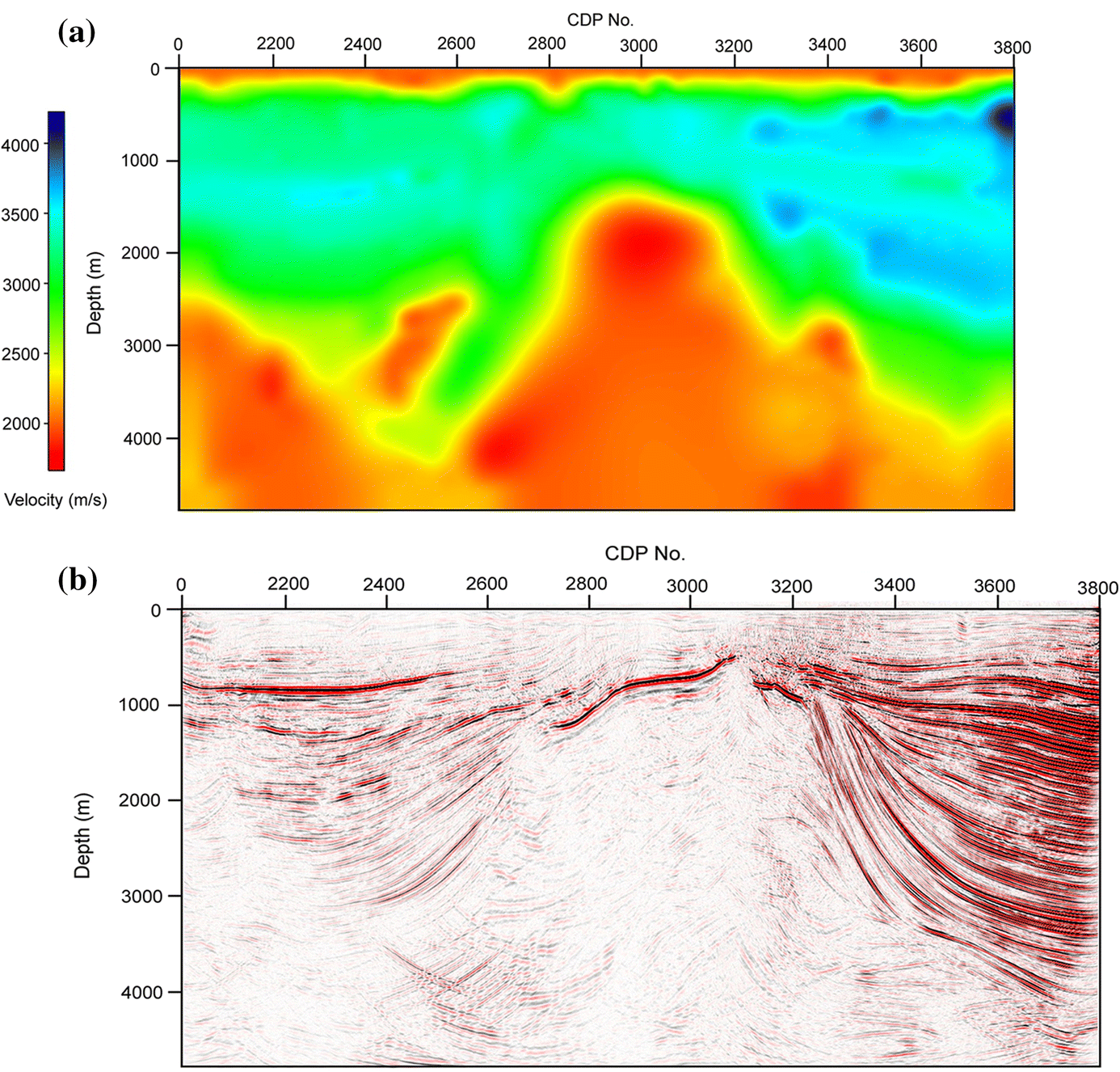 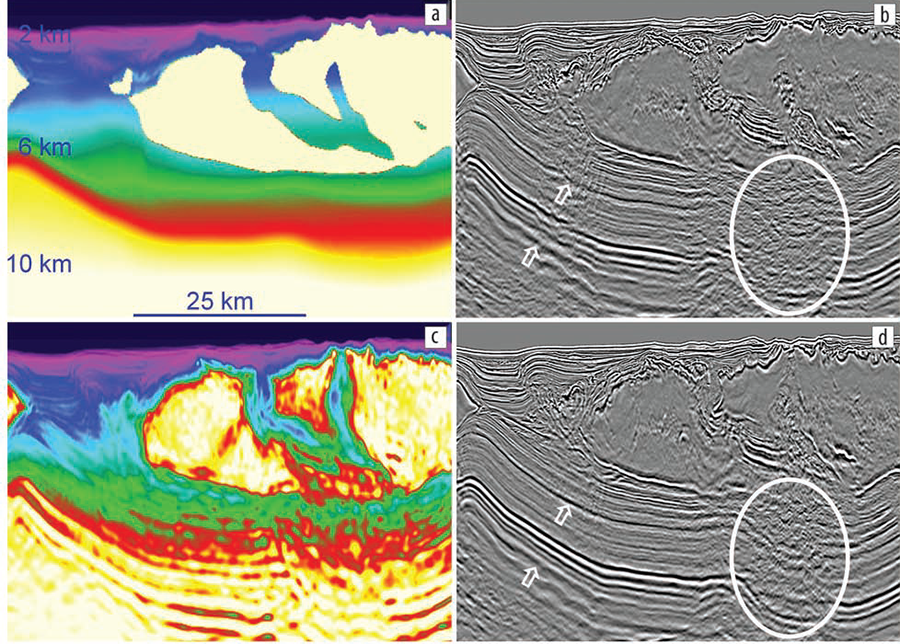 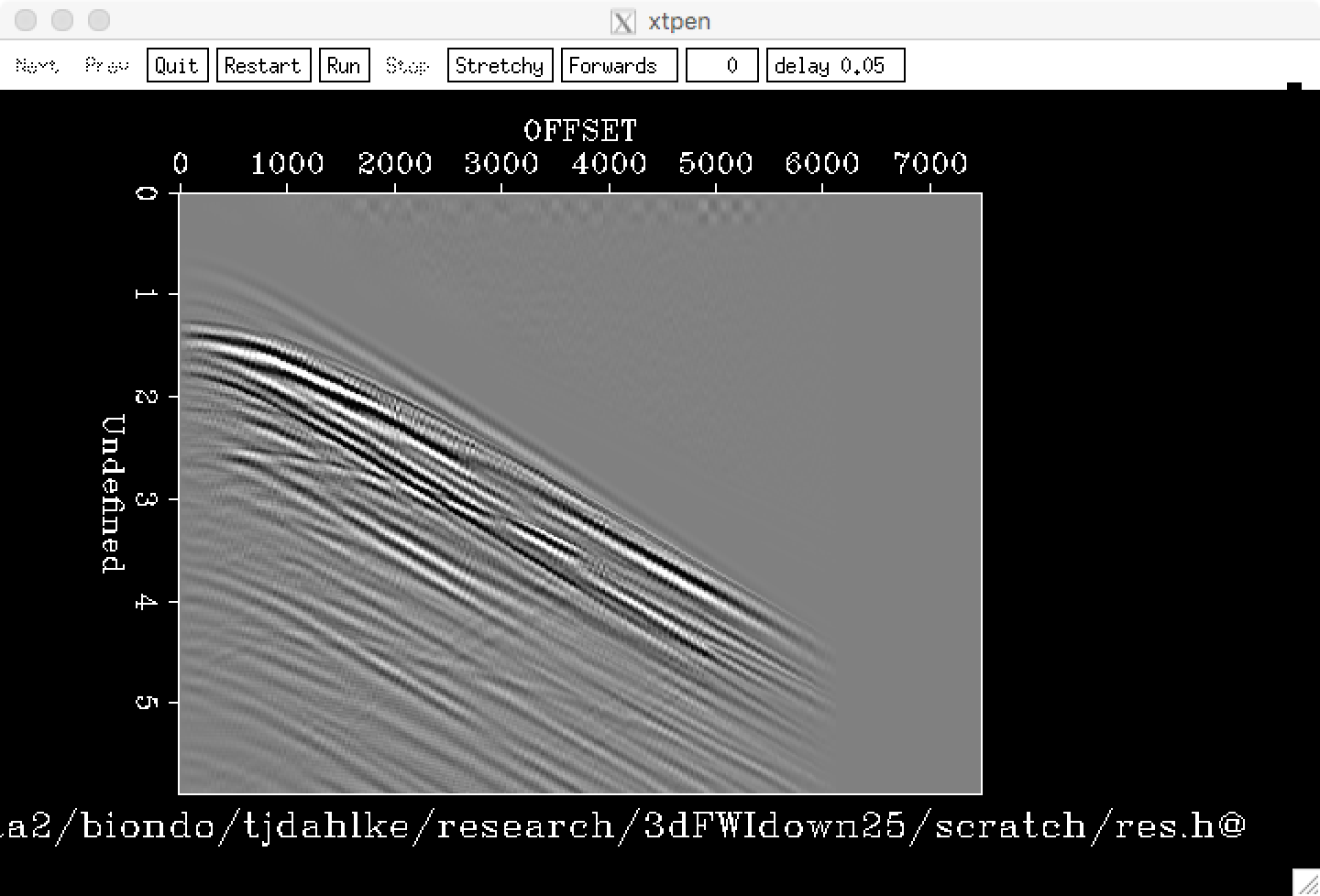 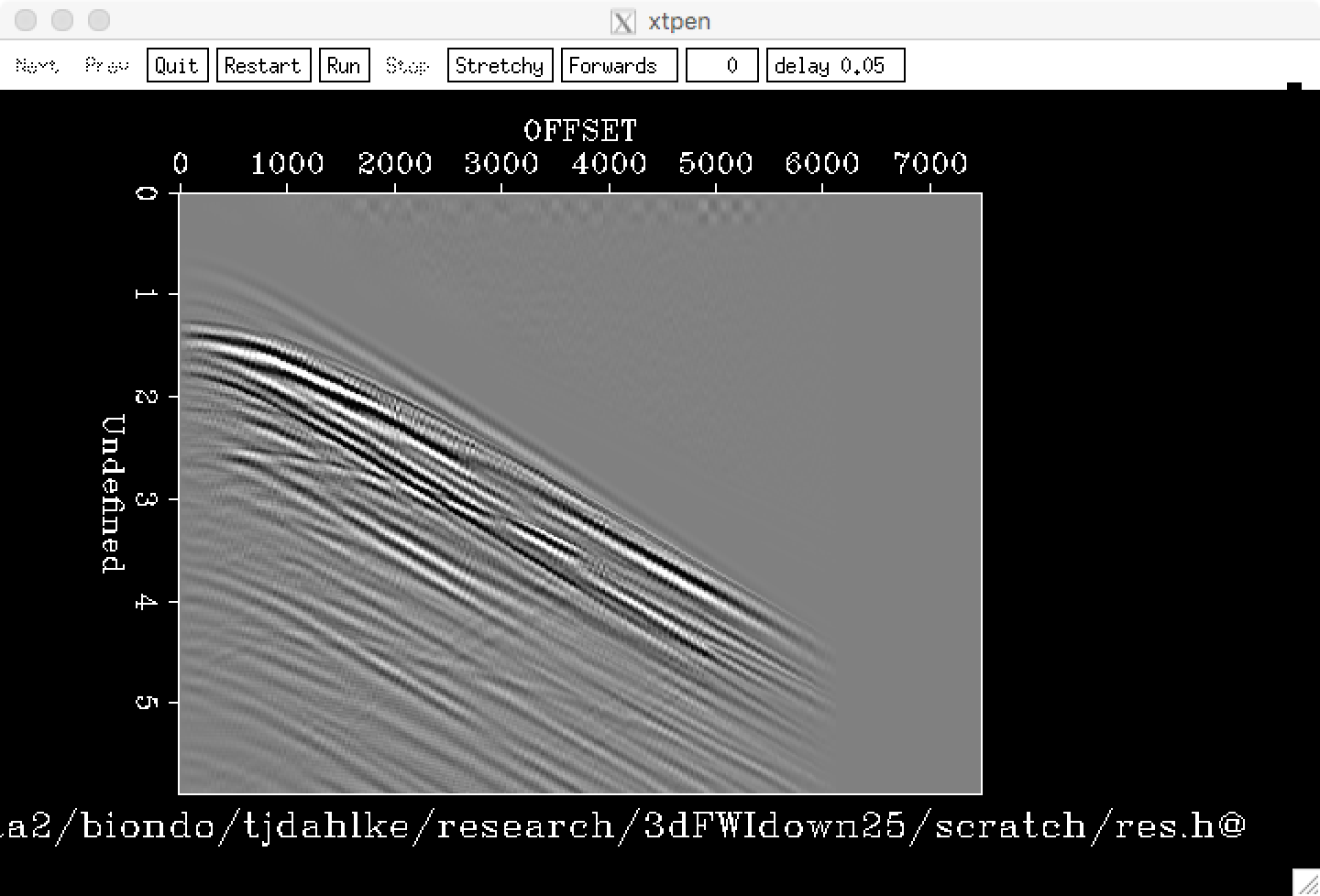 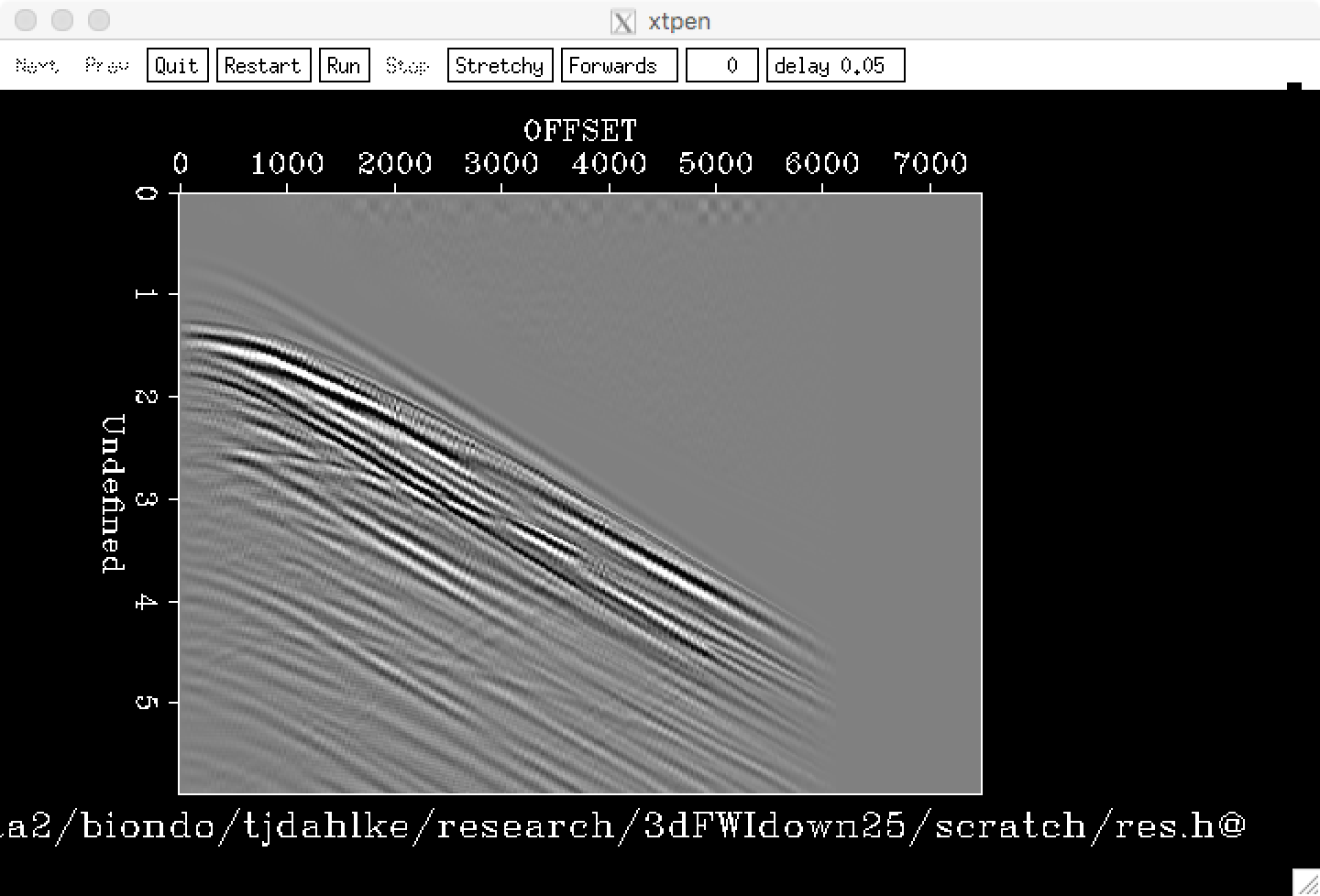 MIGRATE
‹#›
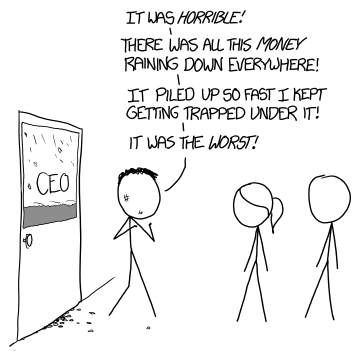 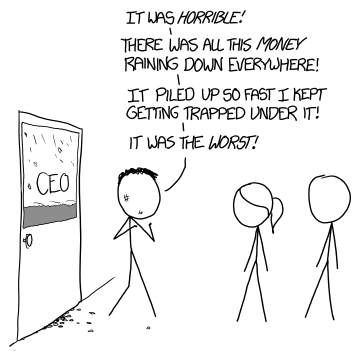 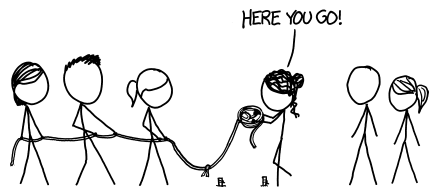 DISCUSS
Seismic data
Velocity model
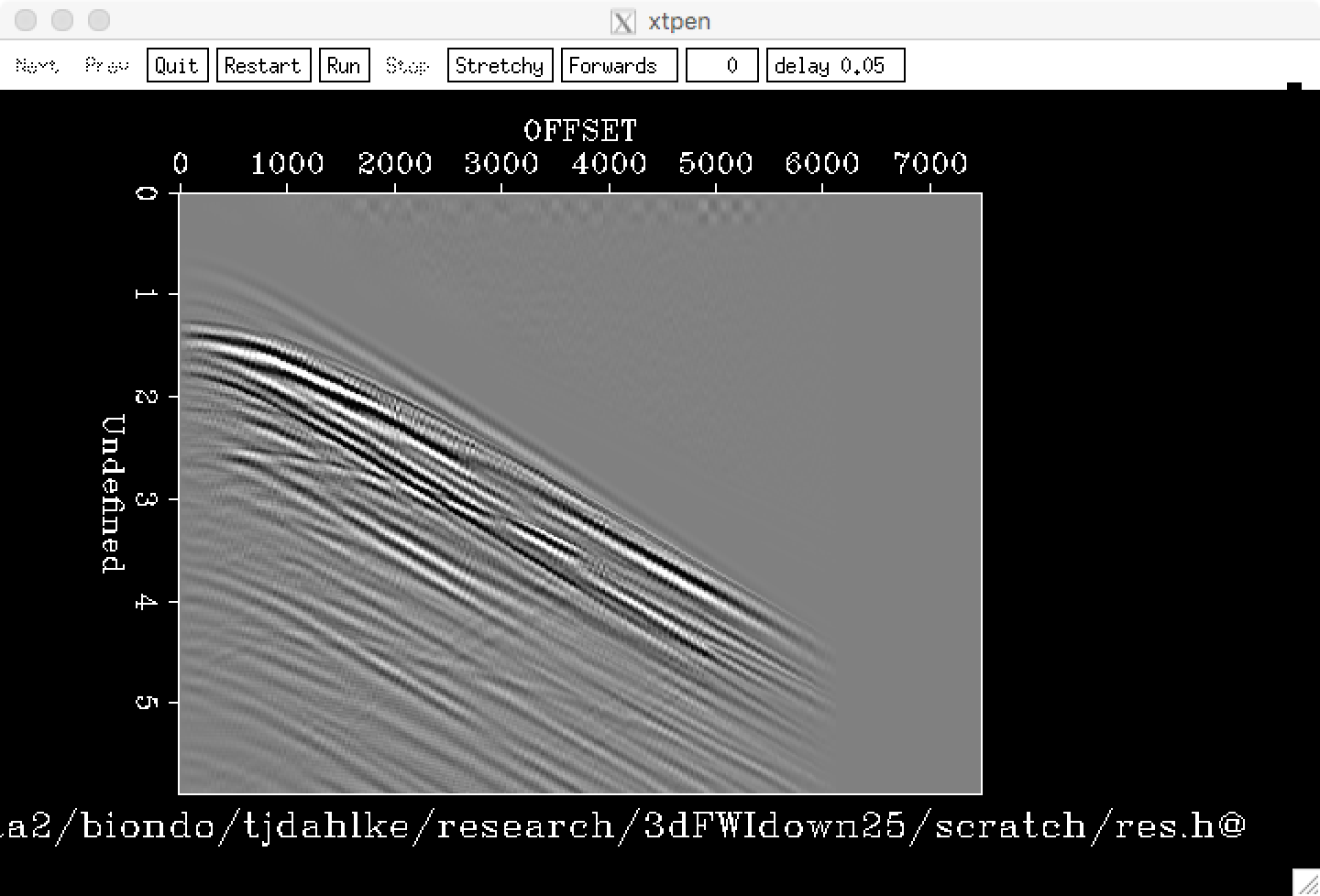 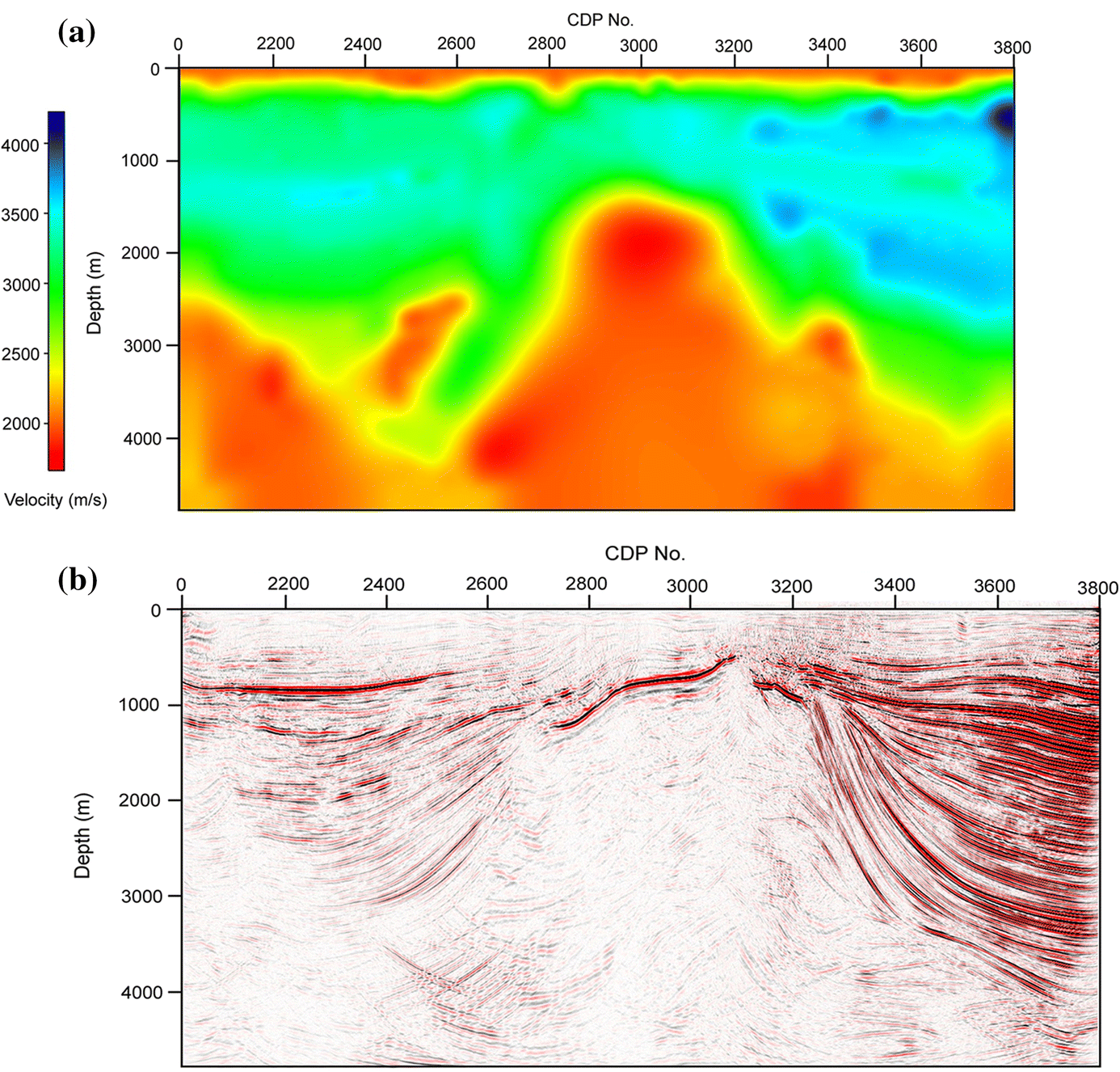 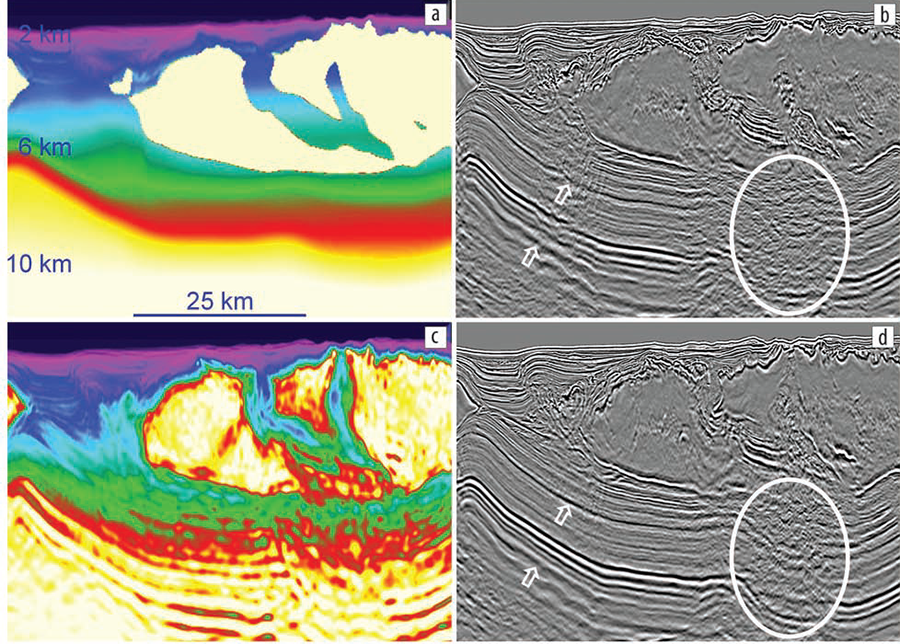 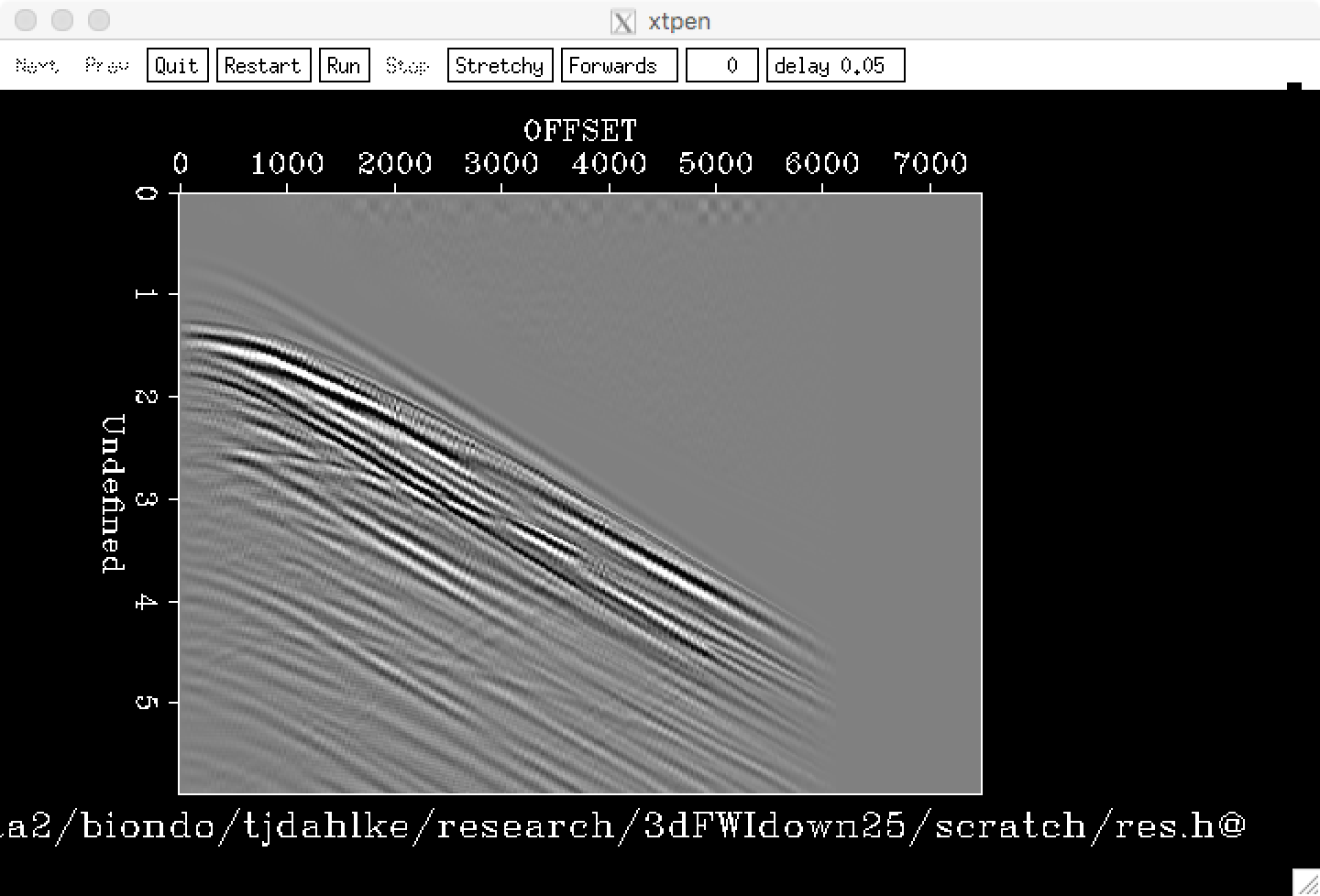 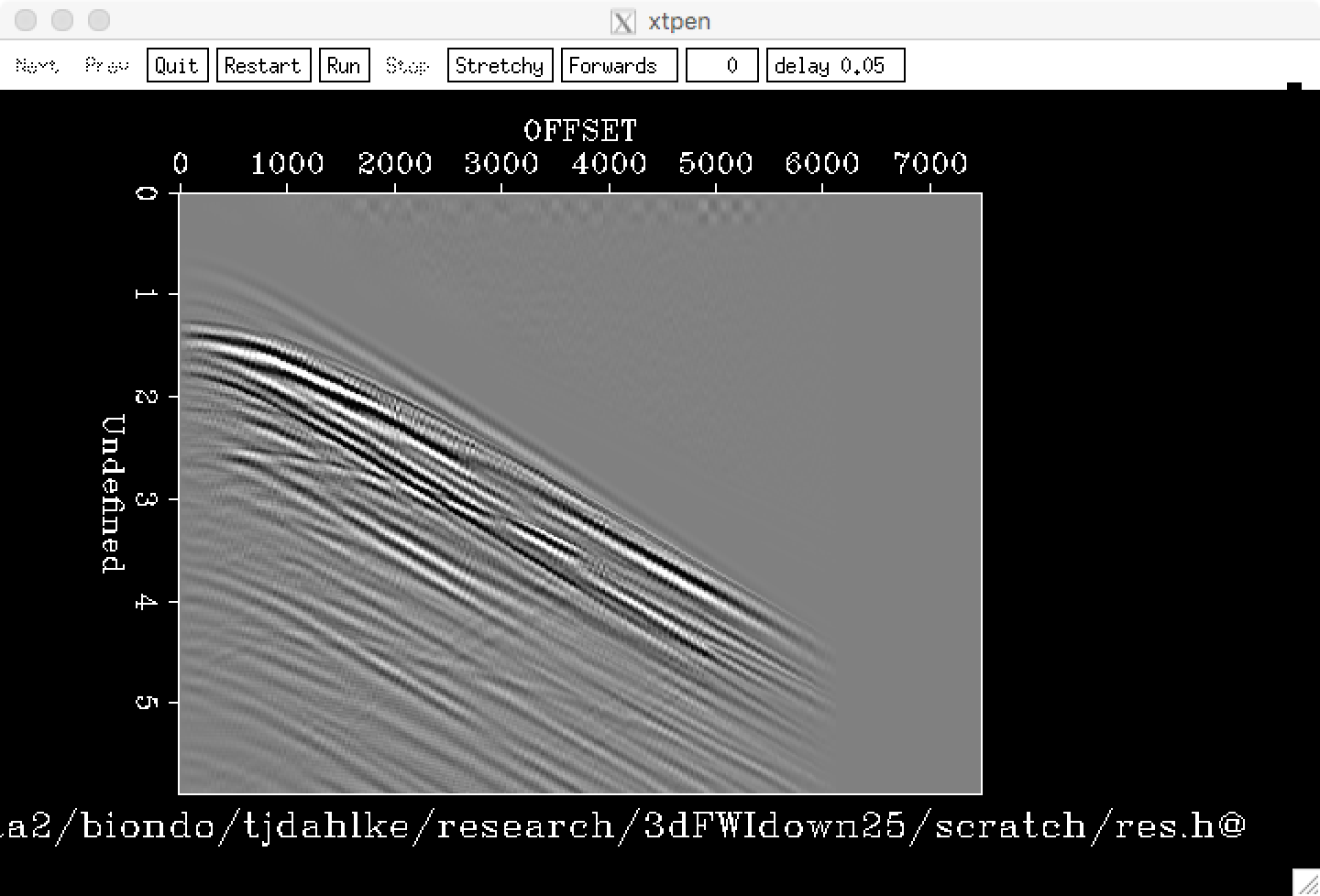 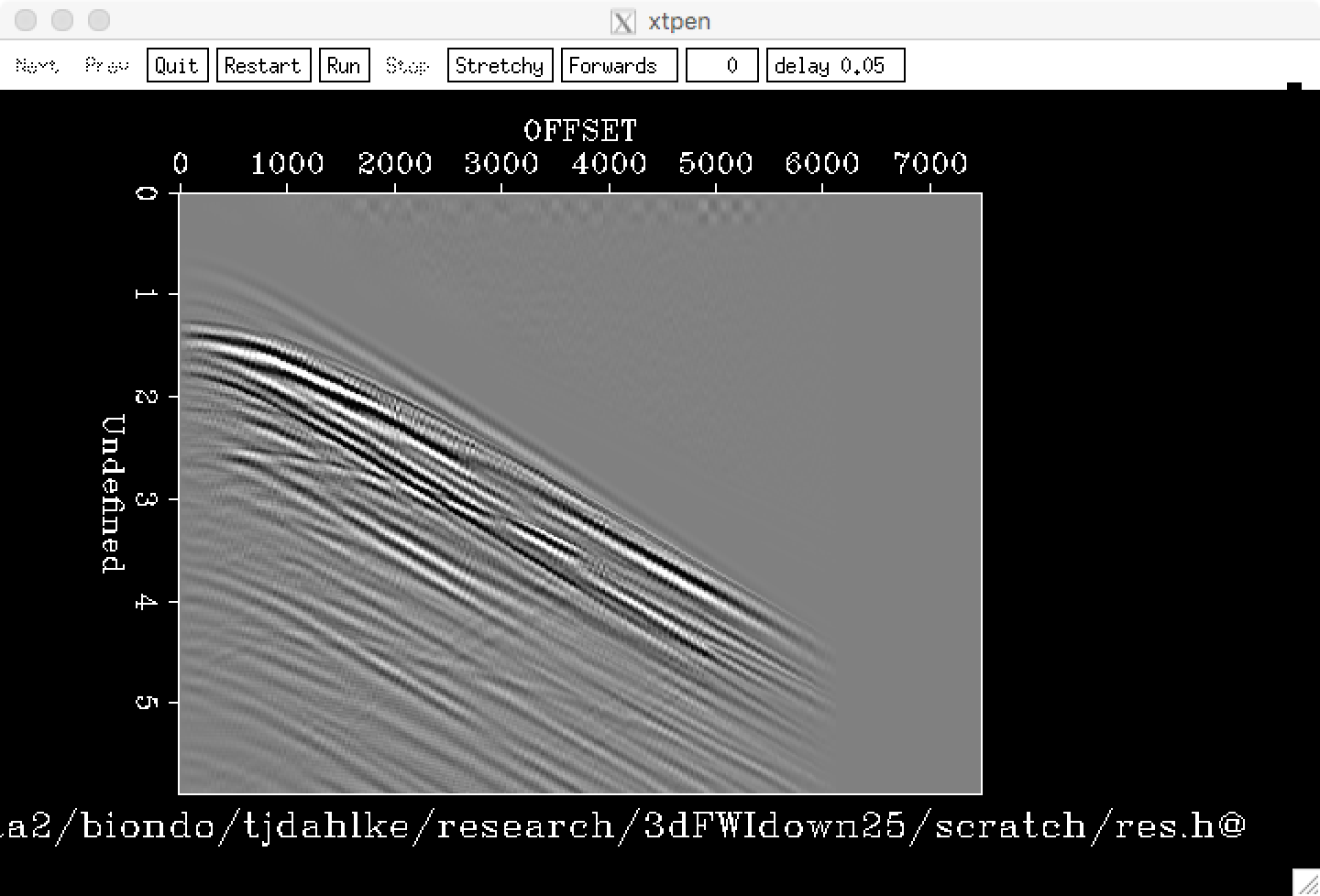 MIGRATE
‹#›
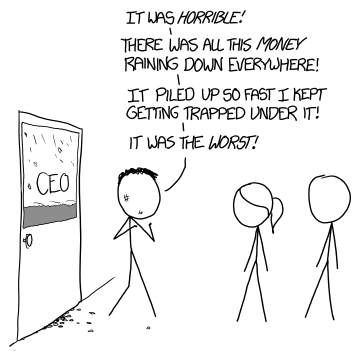 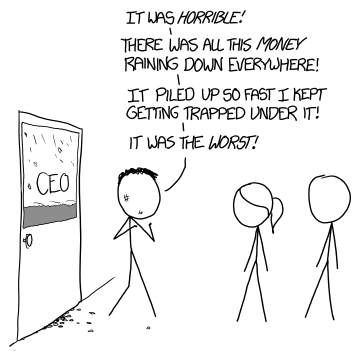 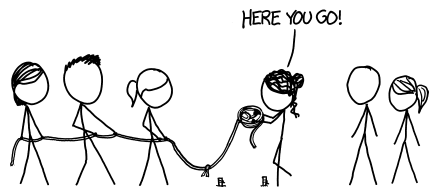 REFINE
DISCUSS
Seismic data
Velocity model
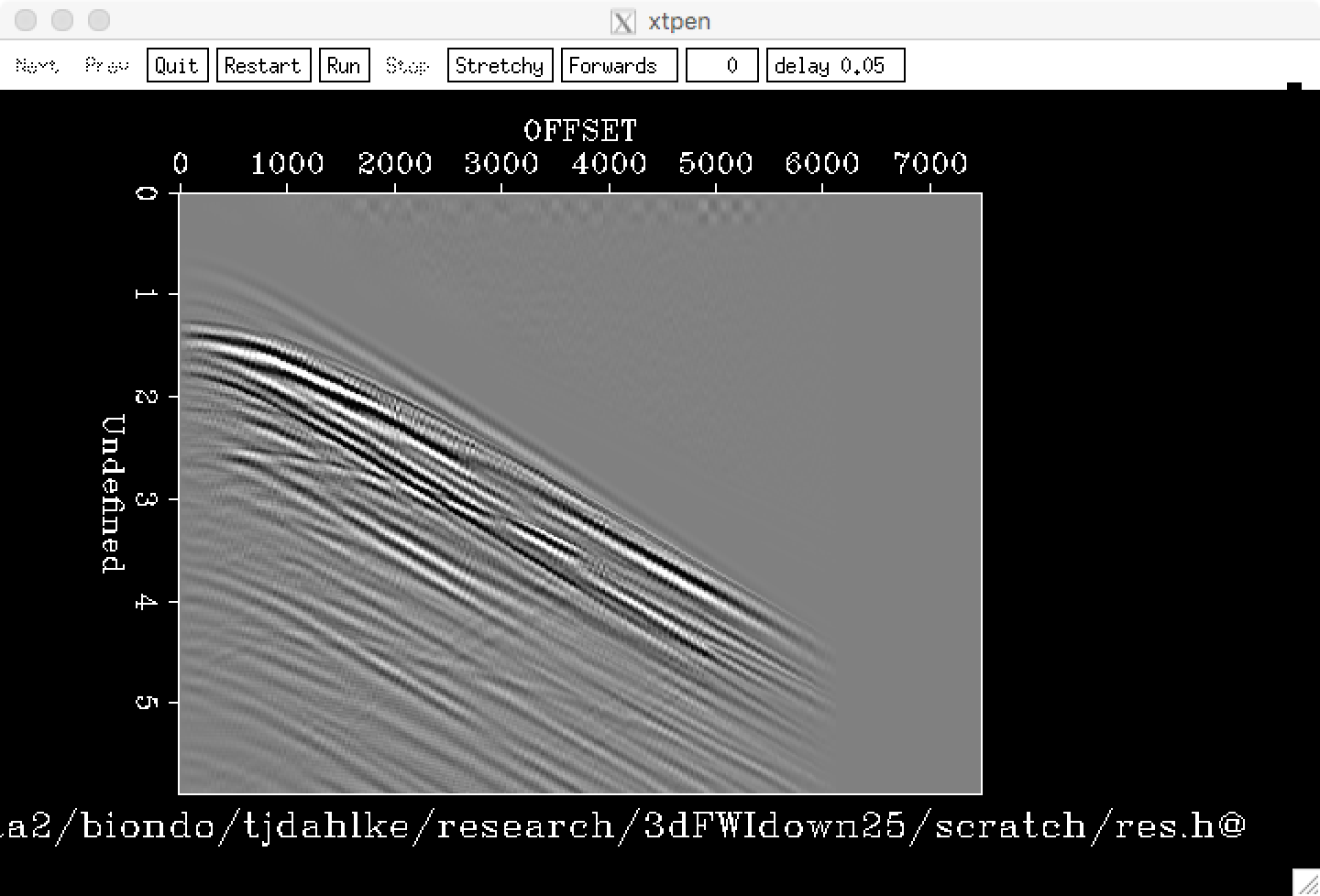 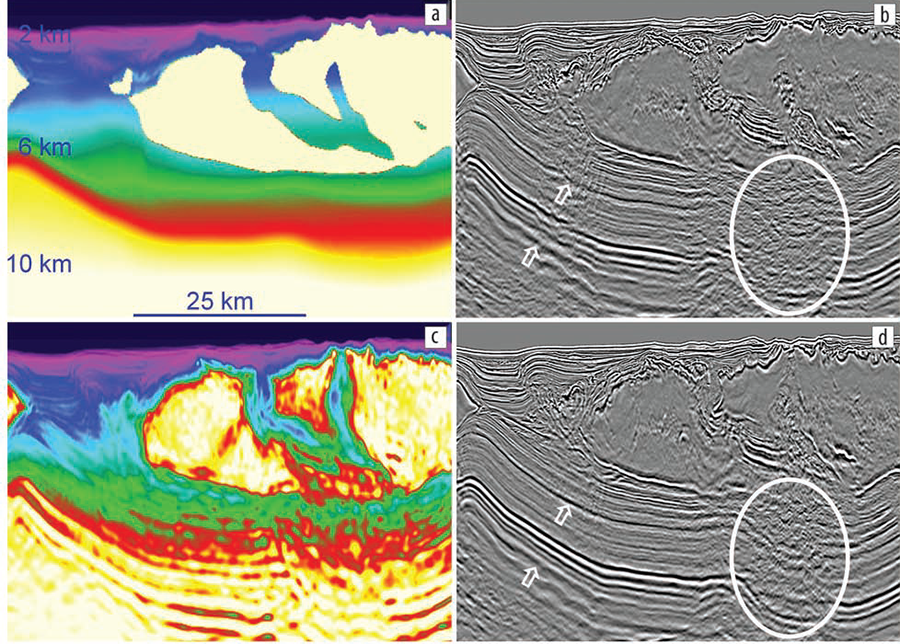 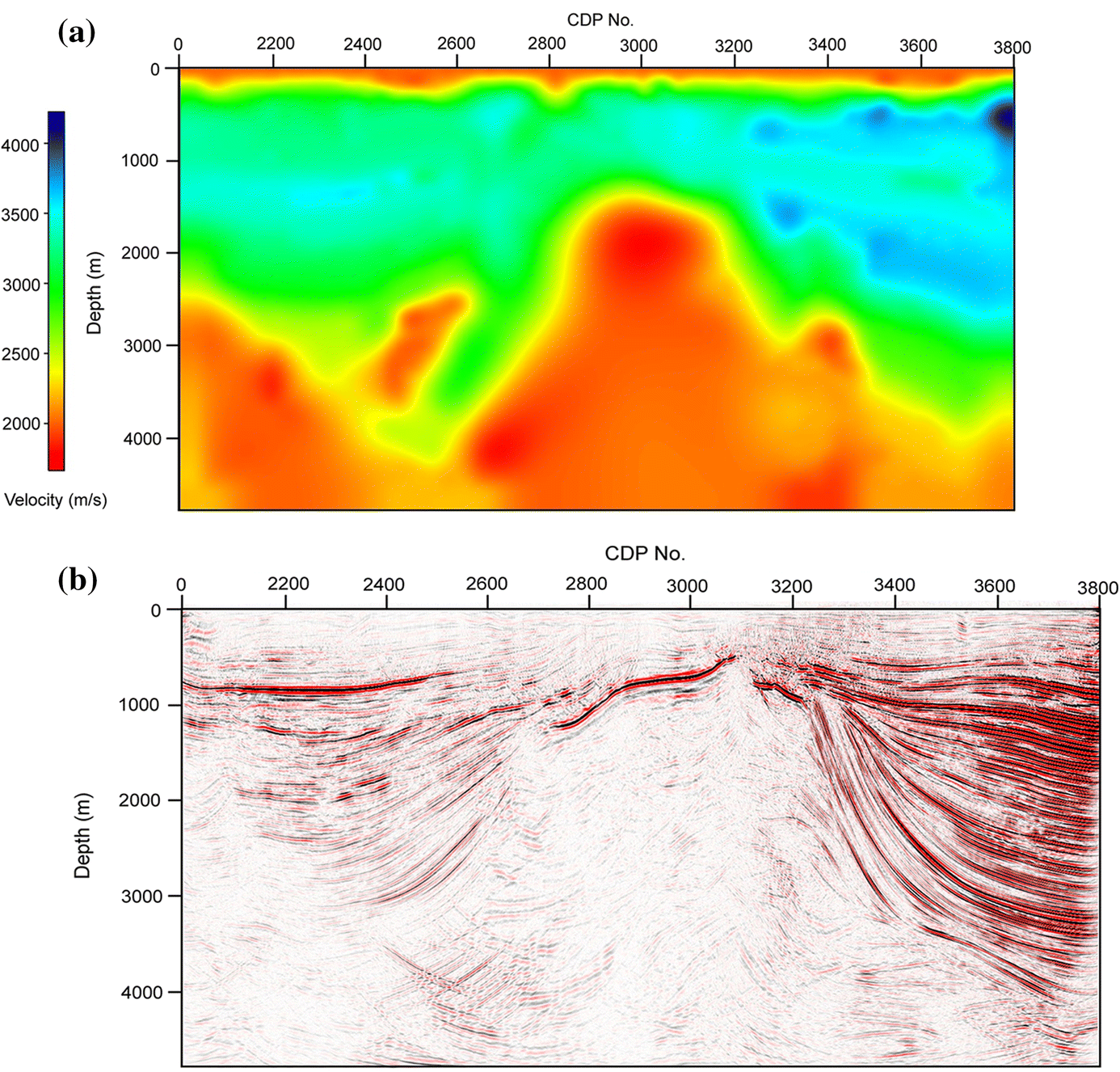 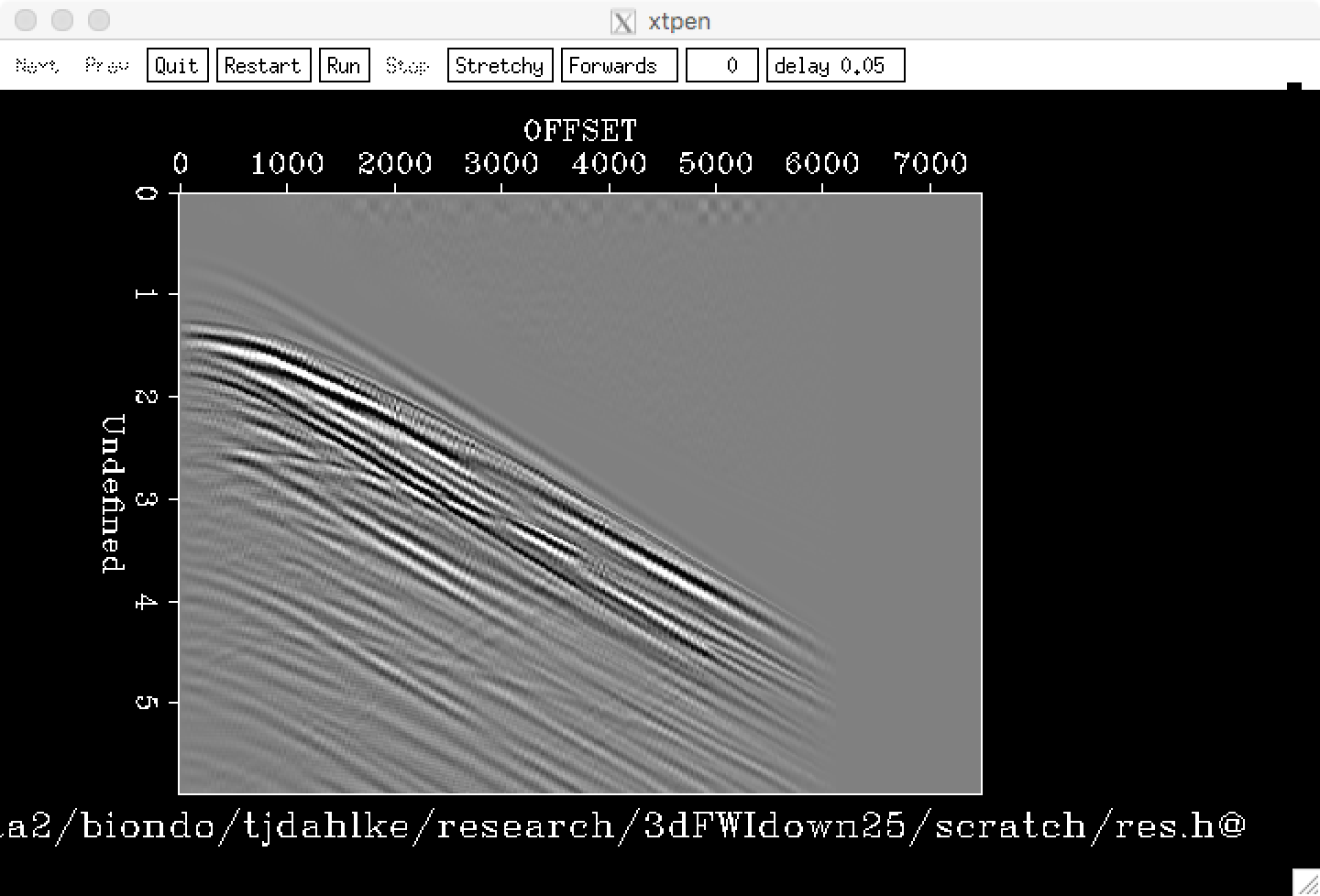 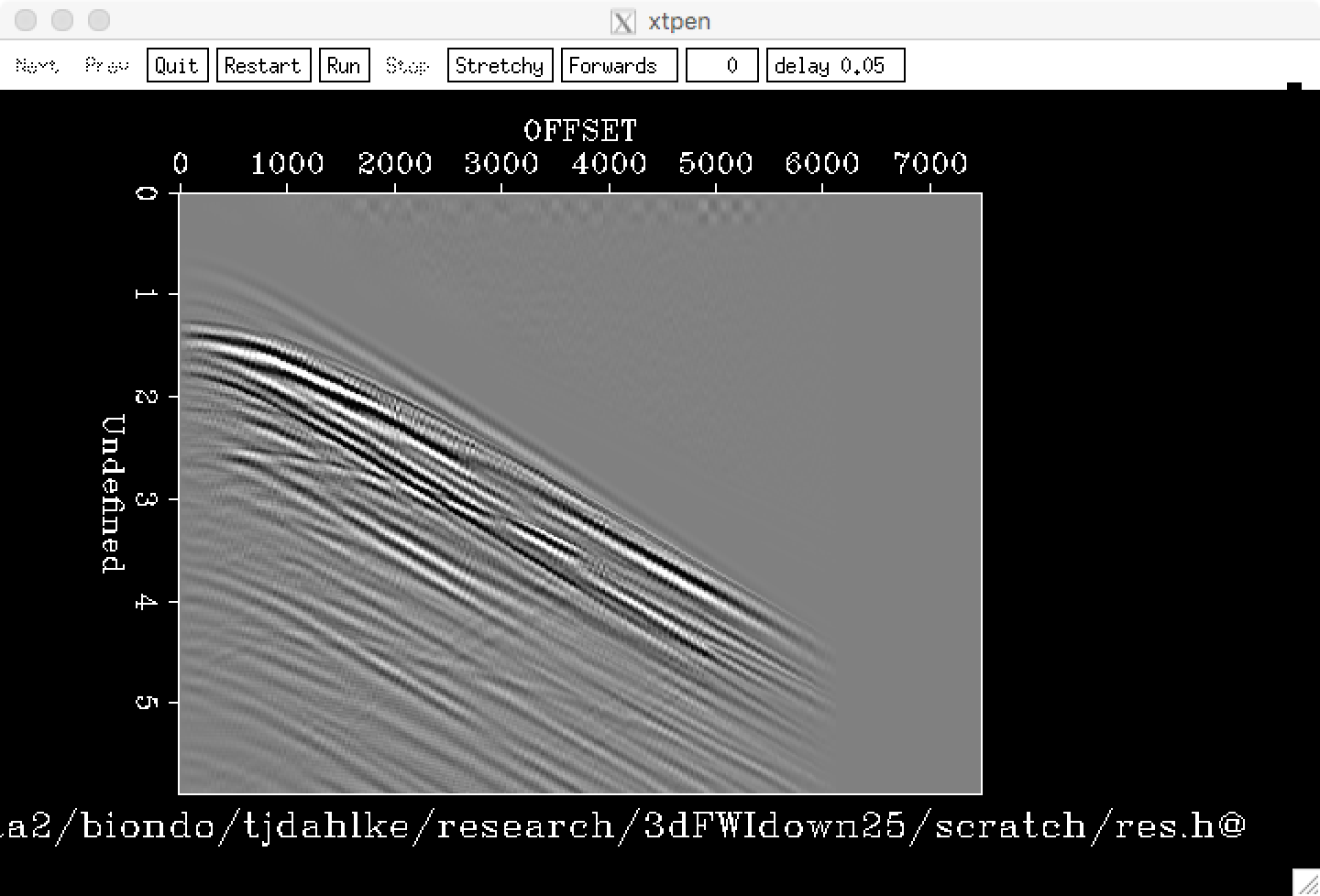 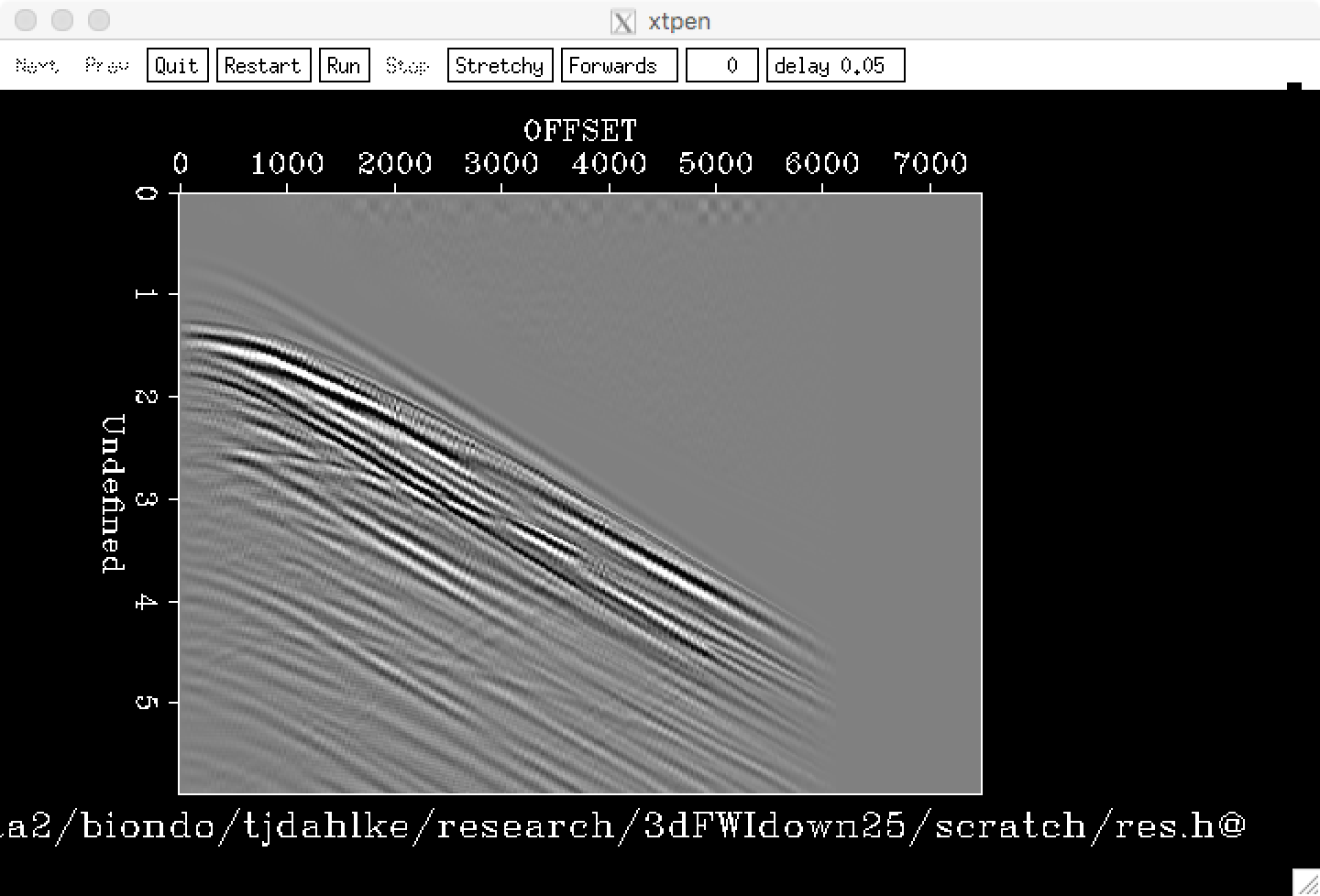 MIGRATE
‹#›
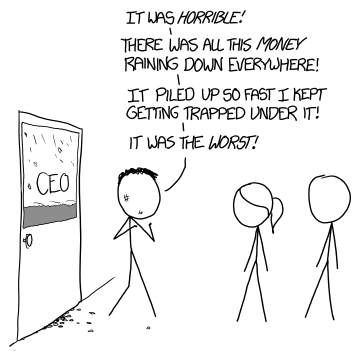 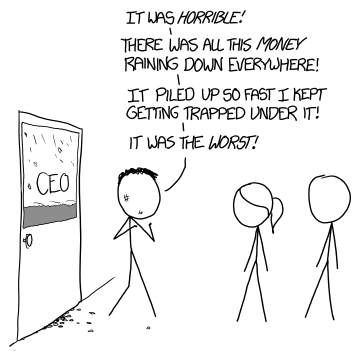 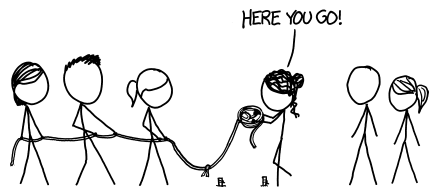 REFINE
DISCUSS
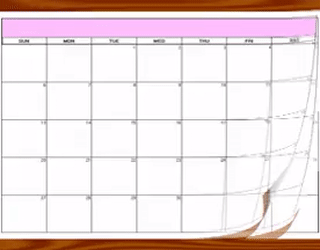 Seismic data
Velocity model
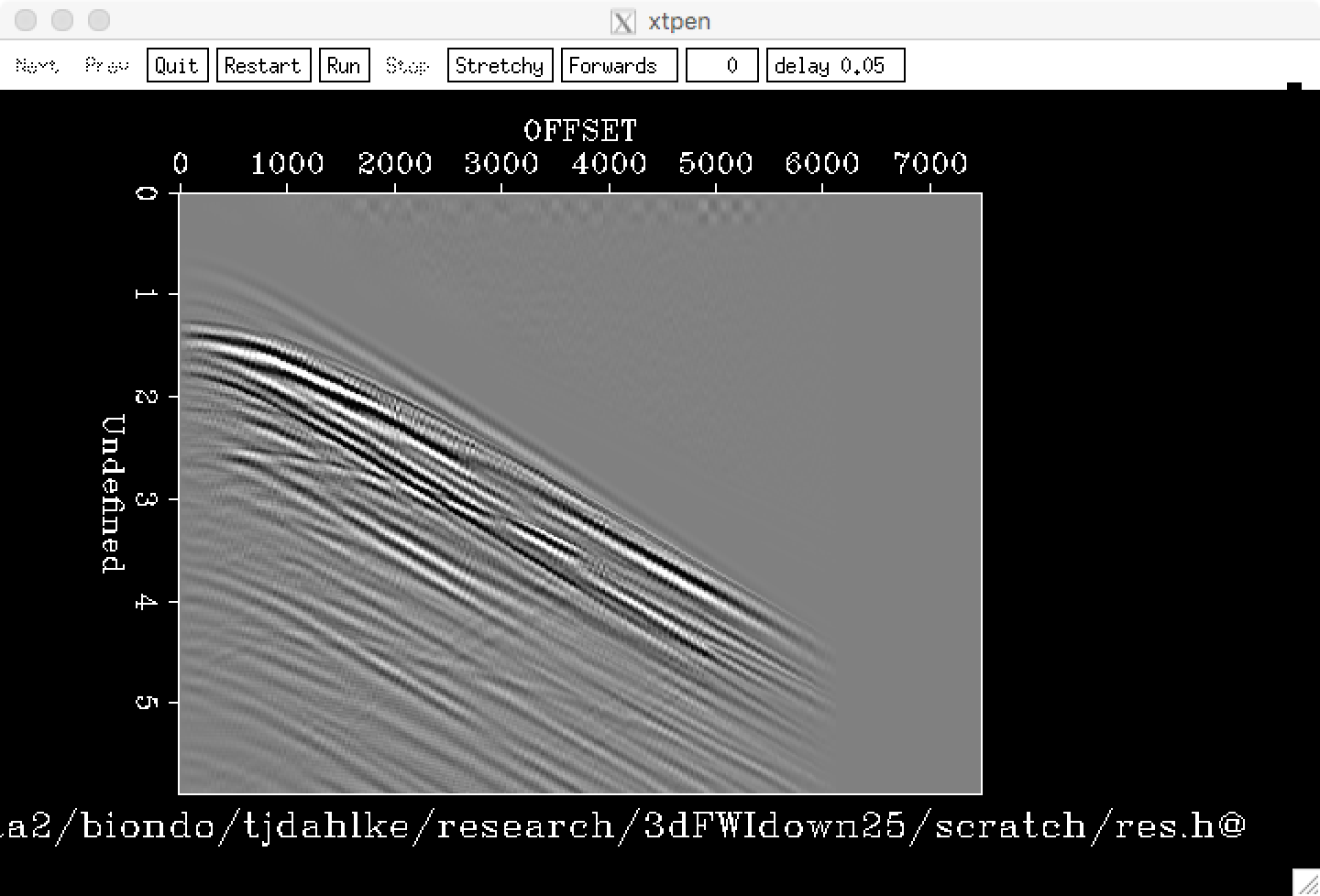 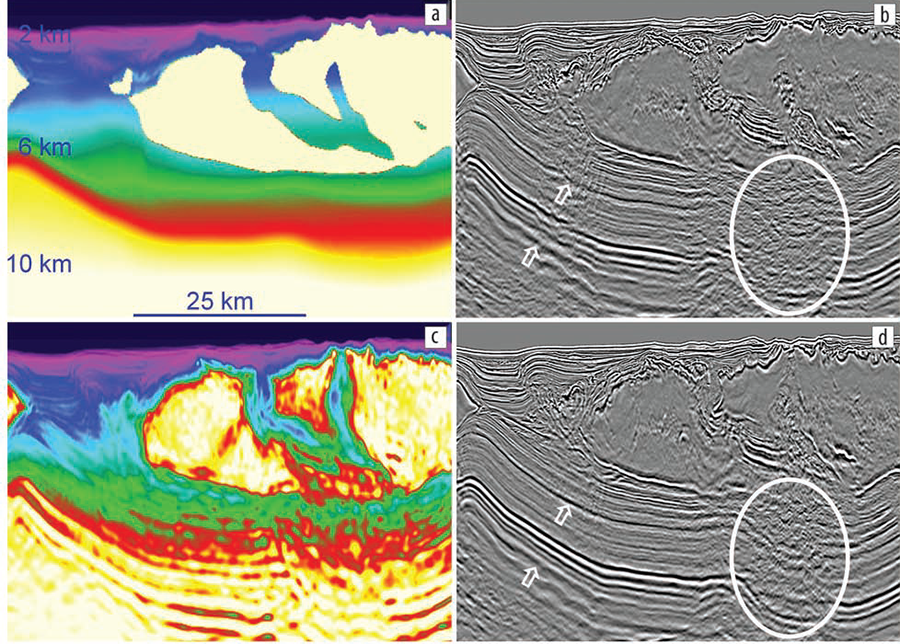 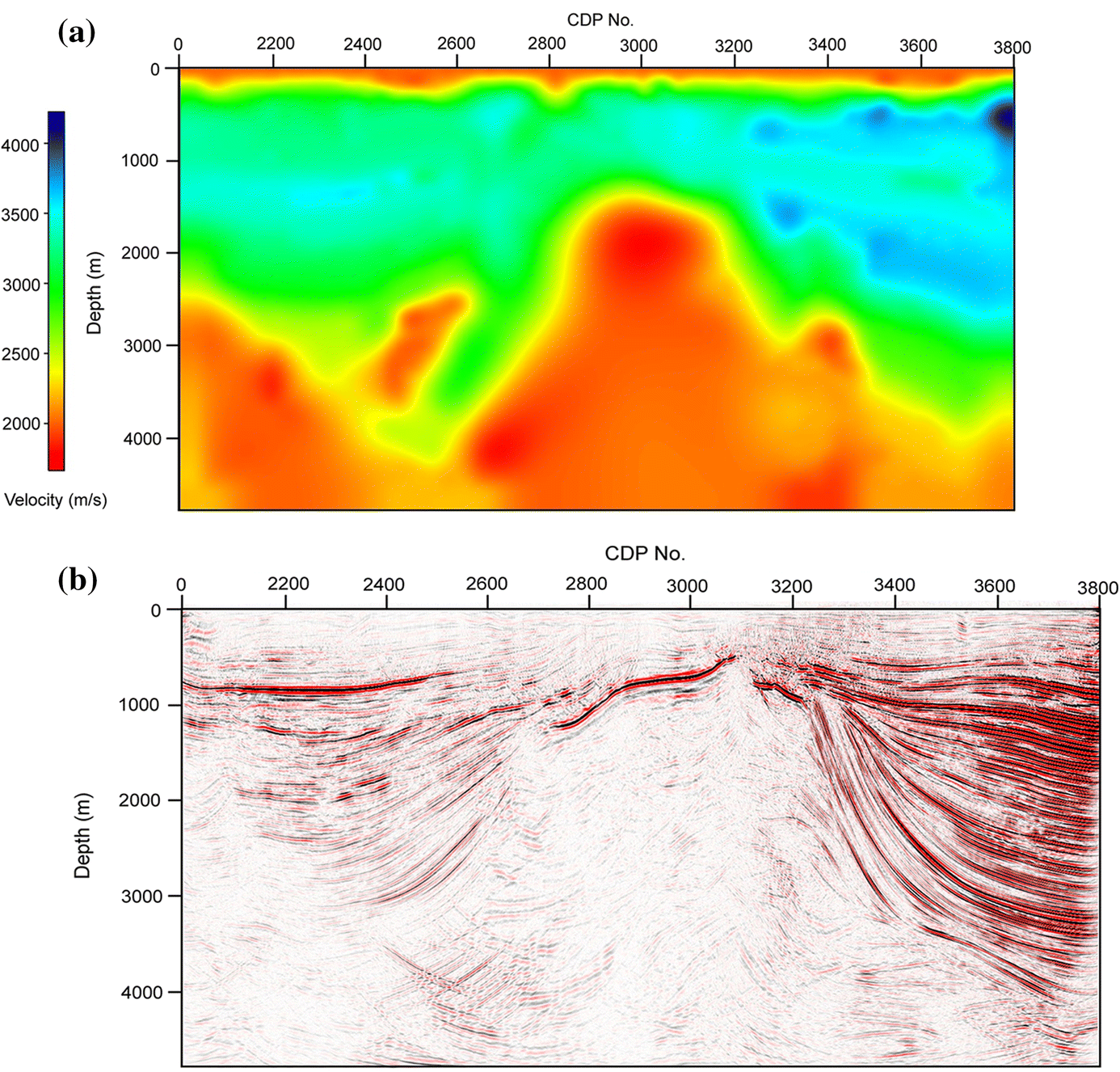 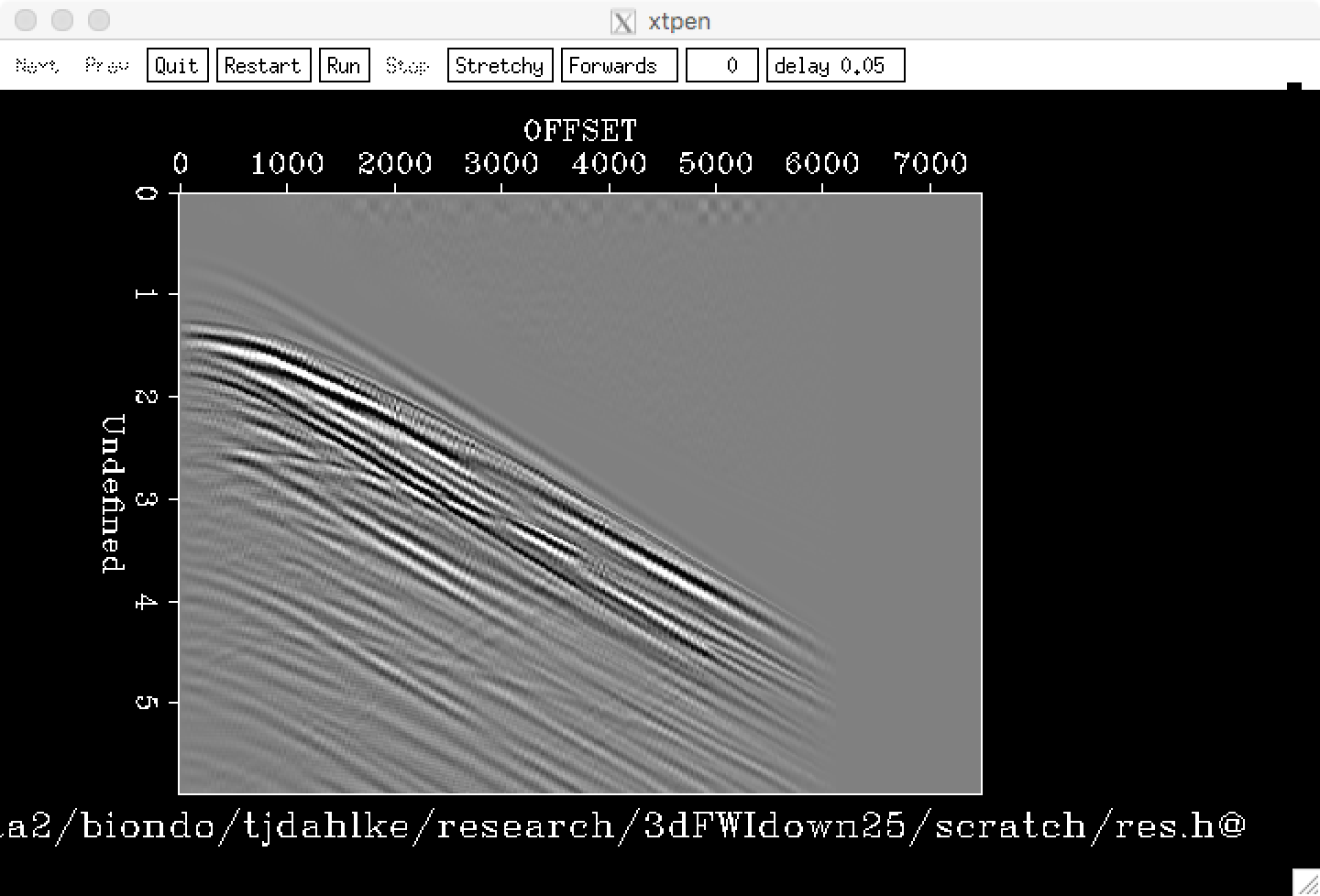 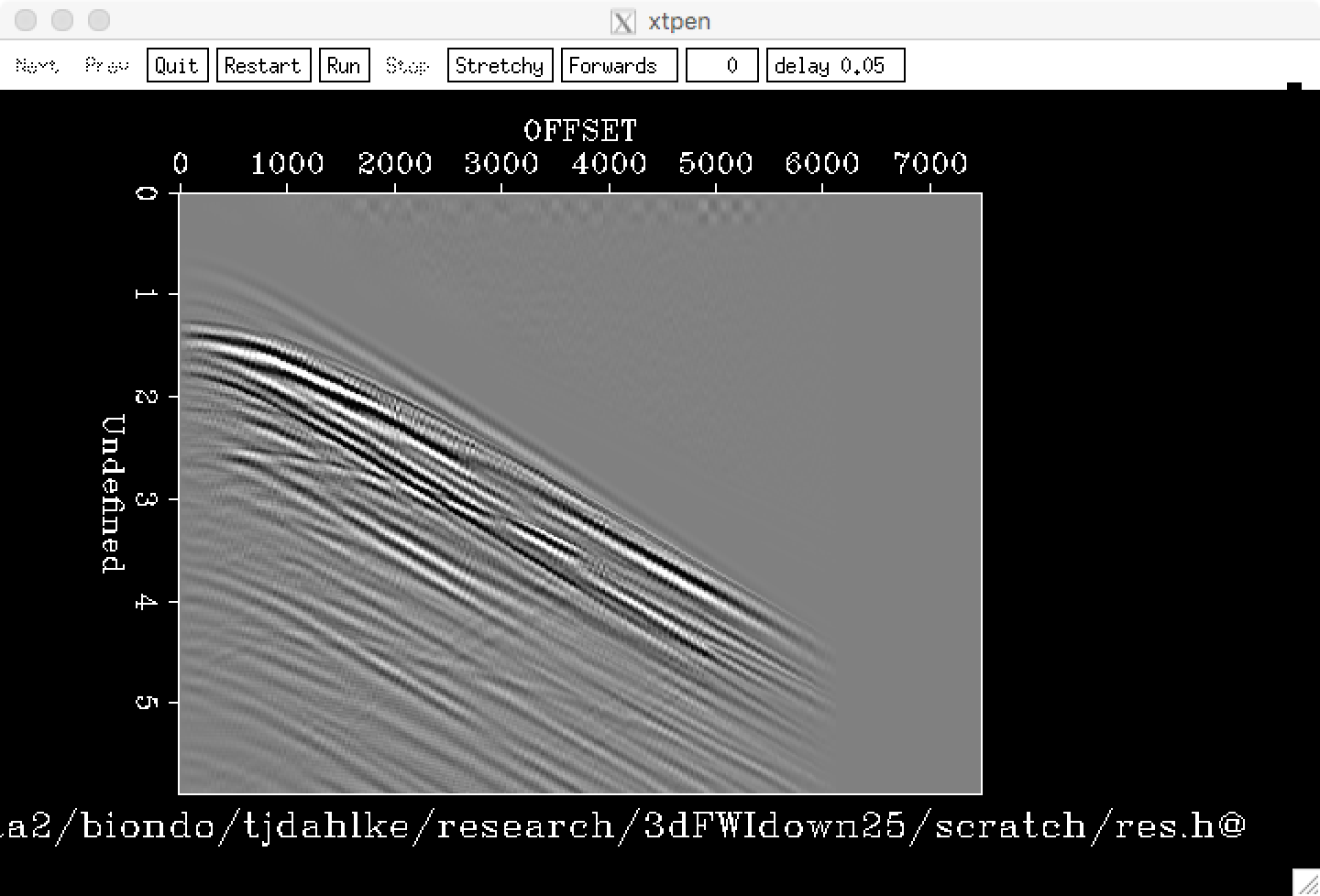 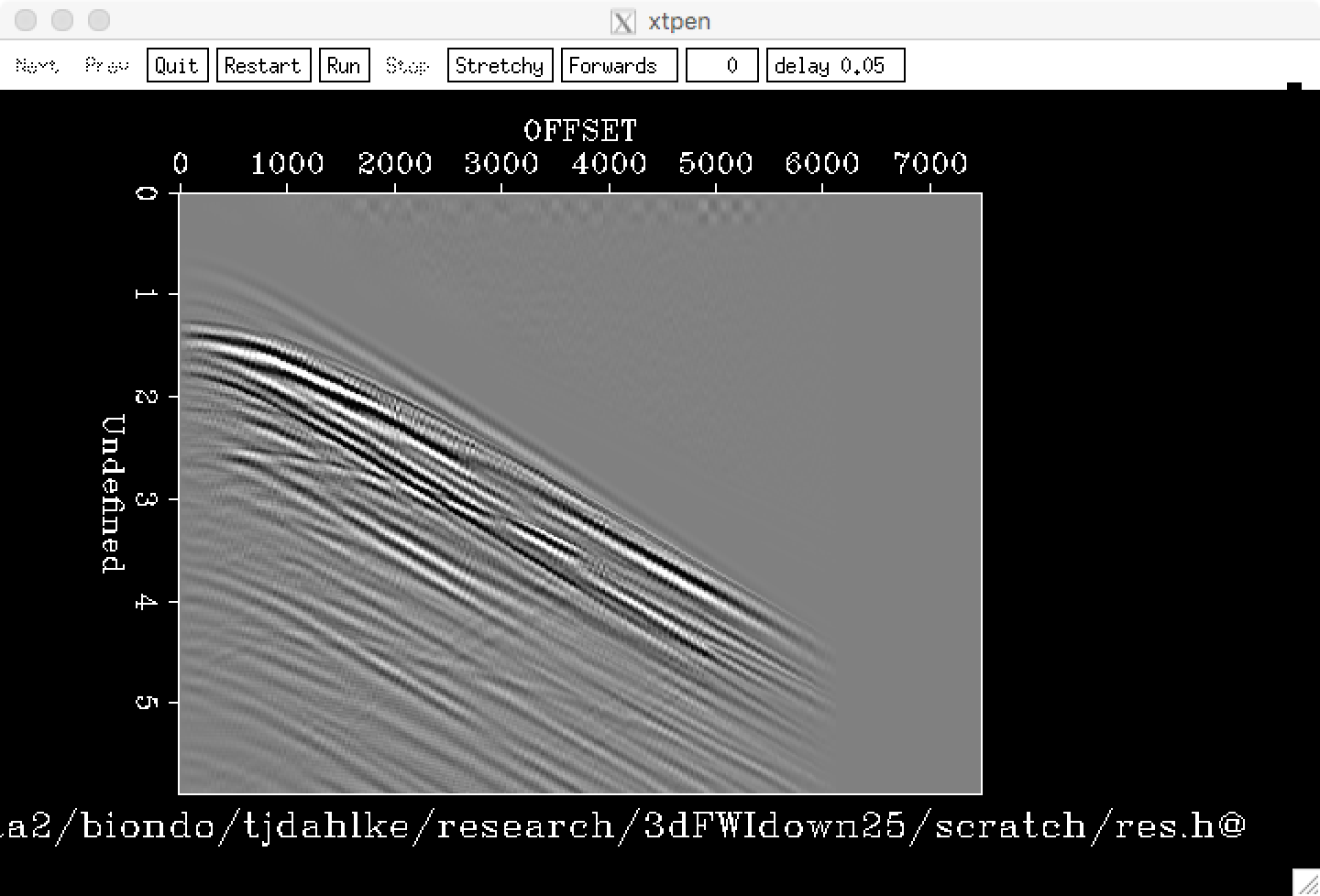 MIGRATE
‹#›
[Speaker Notes: This time intensive workflow can come up against the greater business interests of exploration]
Before Full-Waveform Inversion (FWI)
6
8
10
12
X [km]
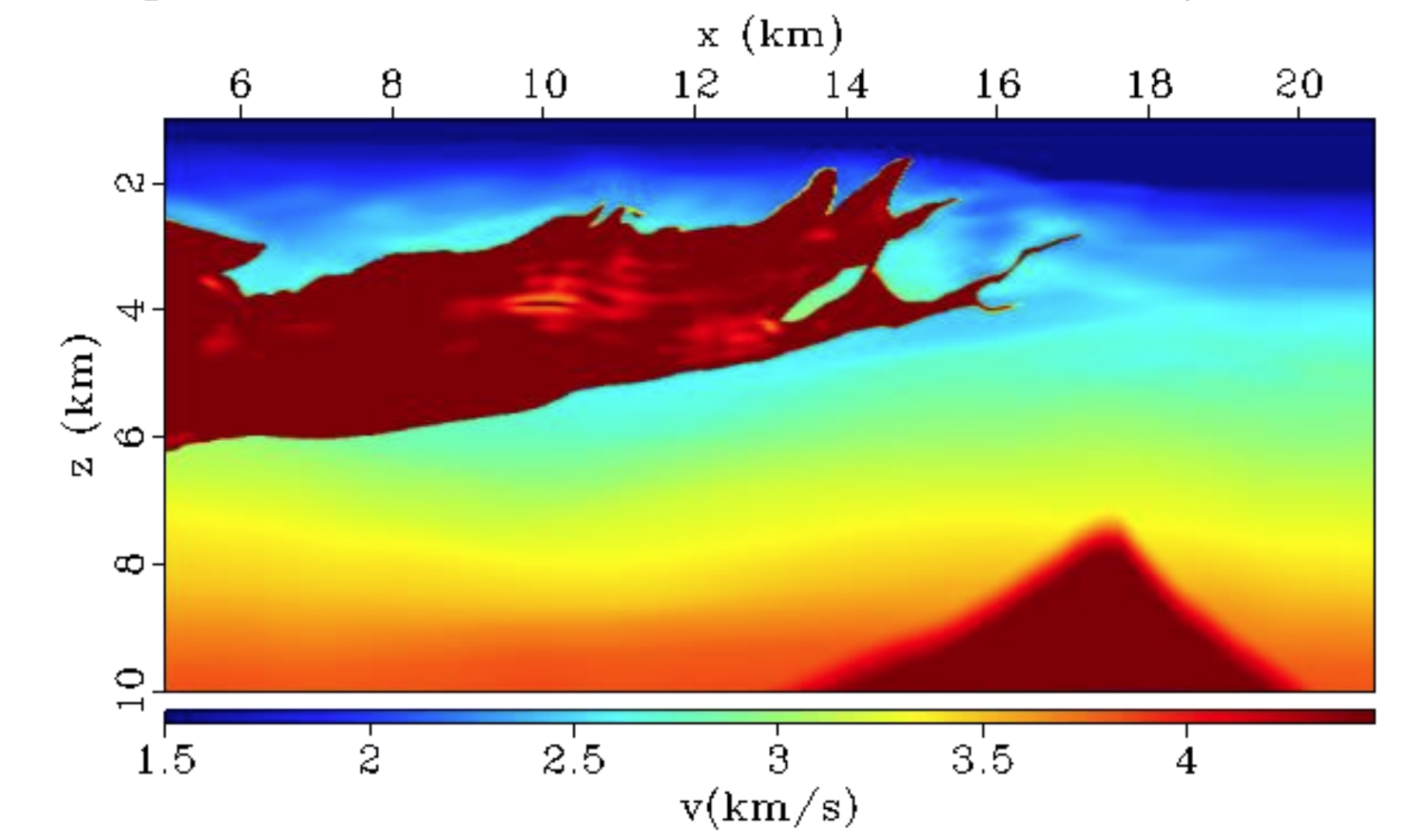 2
4
6
Z [km]
‹#›
Figure: Xukai Shen, “Salt model building at Atlantis with Full Waveform Inversion“, SEG 2017
[Speaker Notes: FWI has been touted as an approach to lessen the manual aspects of velocity model building, but it has a few problems of its own.]
After Full-Waveform Inversion (FWI)
6
8
10
12
X [km]
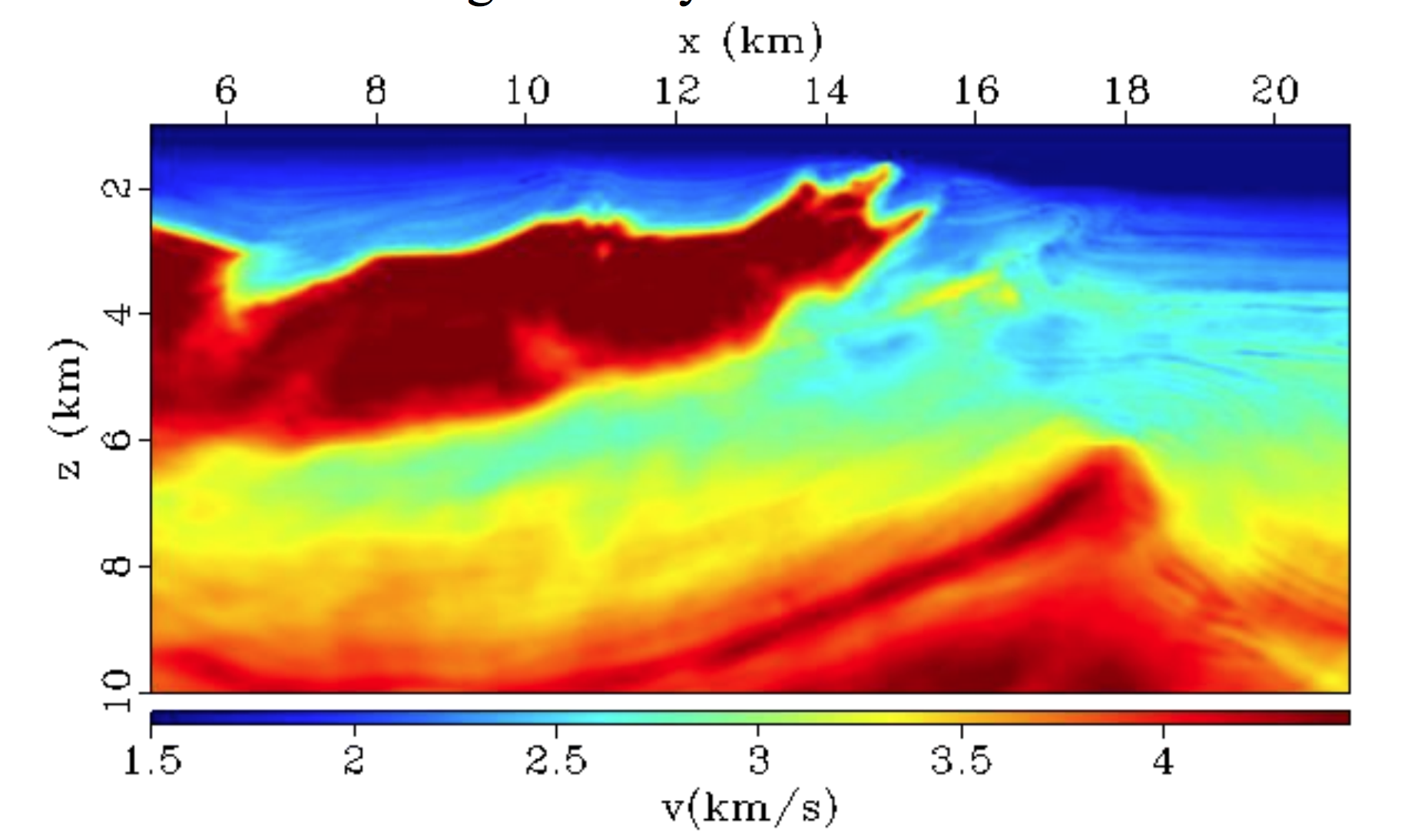 2
4
6
Z [km]
‹#›
Figure: Xukai Shen, “Salt model building at Atlantis with Full Waveform Inversion“, SEG 2017
[Speaker Notes: FWI has been touted as an approach to lessen the manual aspects of velocity model building, but it has a few problems of its own.]
After Full-Waveform Inversion (FWI)
6
8
10
12
X [km]
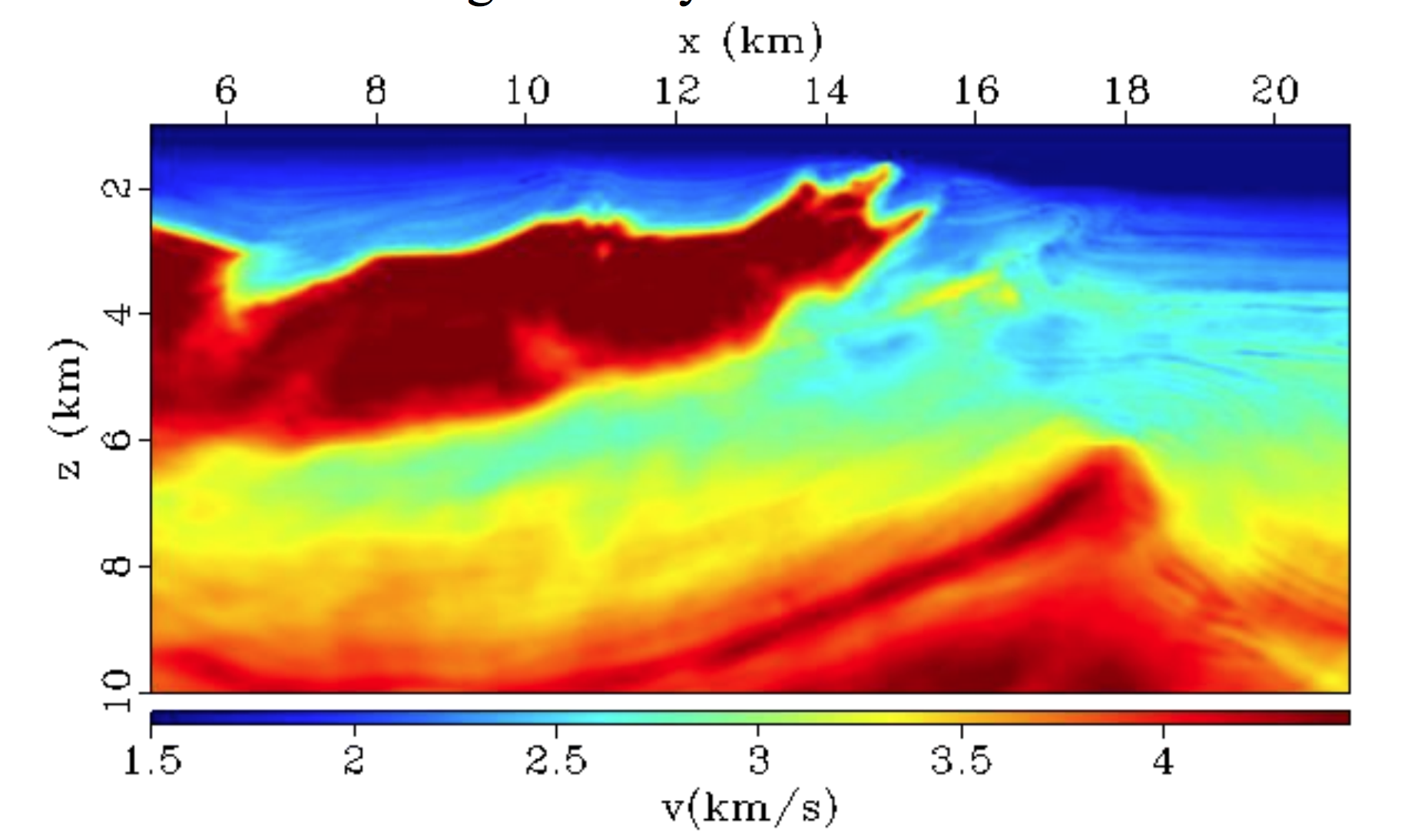 2
FWI workflow doesn’t invert sharp boundaries well
4
6
Z [km]
‹#›
Figure: Xukai Shen, “Salt model building at Atlantis with Full Waveform Inversion“, SEG 2017
Sharp interfaces require more high frequencies
Reflector
Spectra
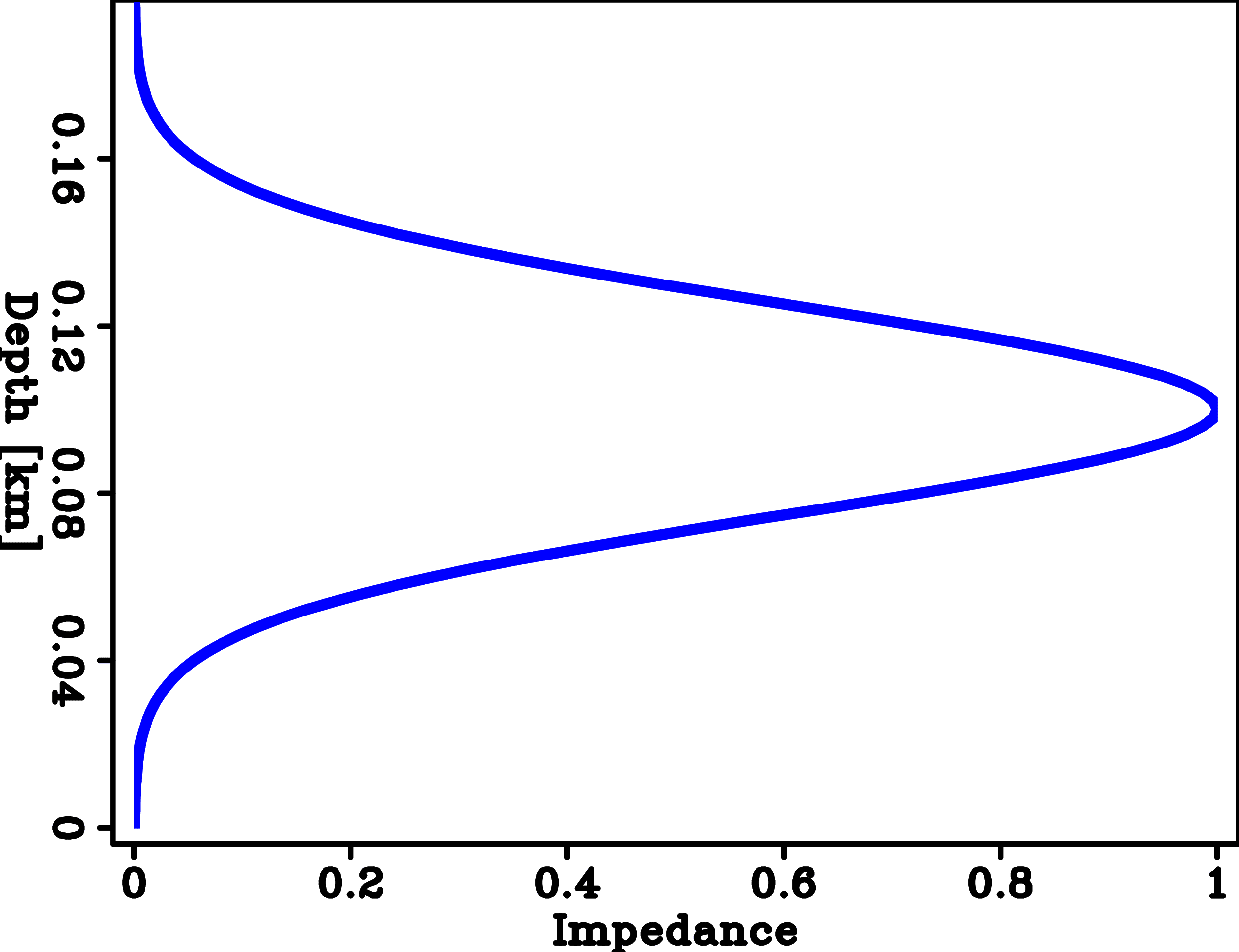 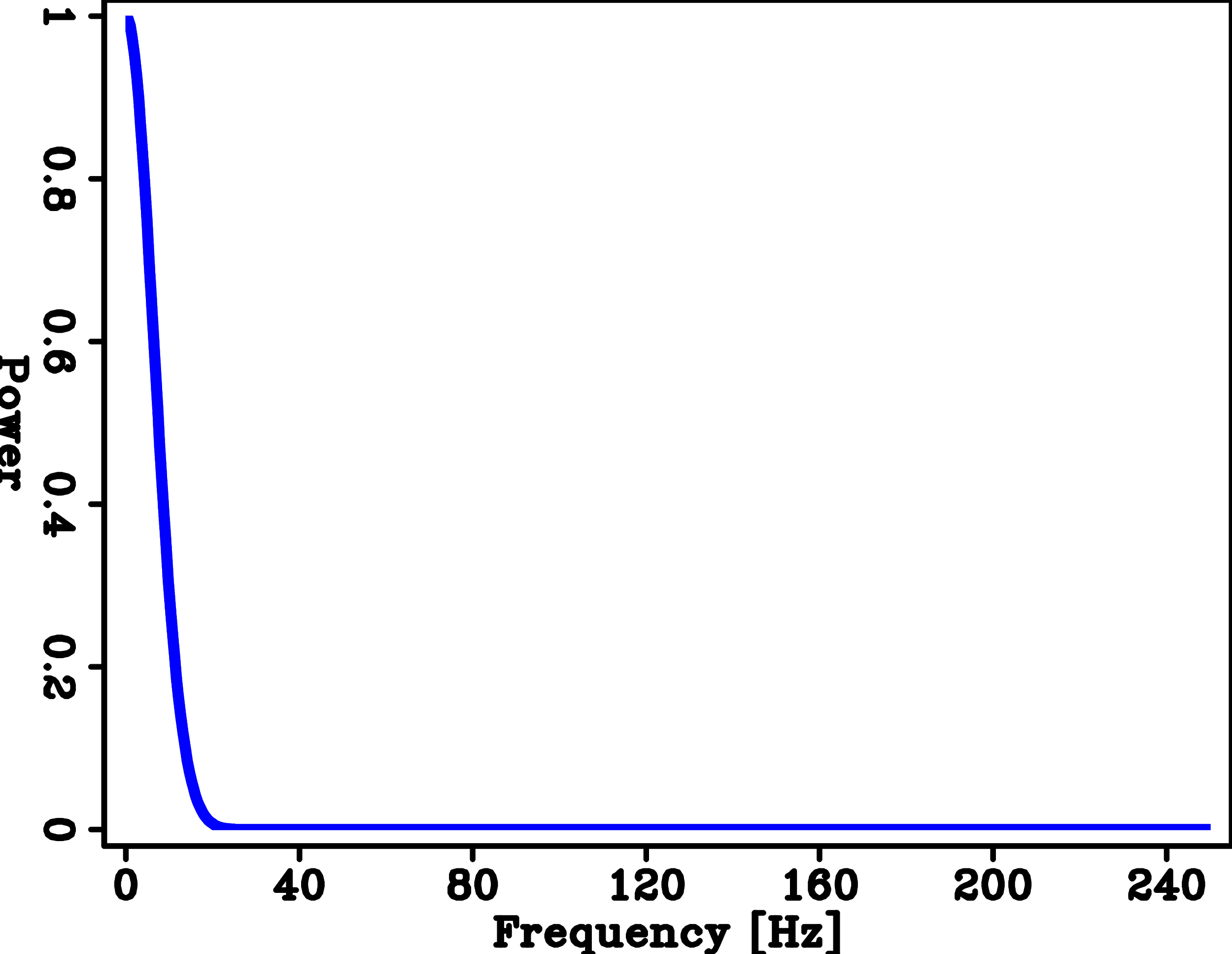 ‹#›
Impedance
Spatial frequency [1/m]
Sharp interfaces require more high frequencies
Reflector
Spectra
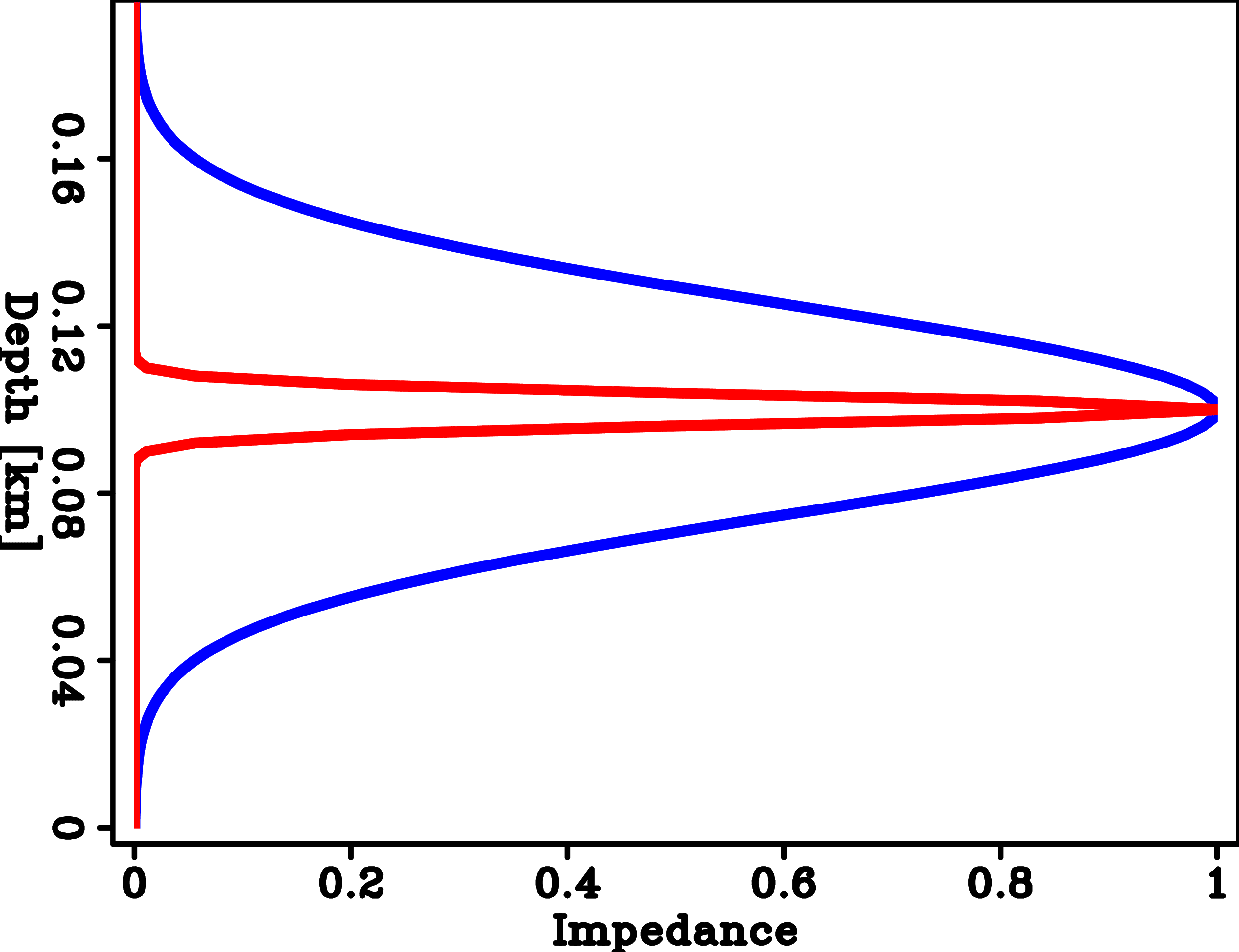 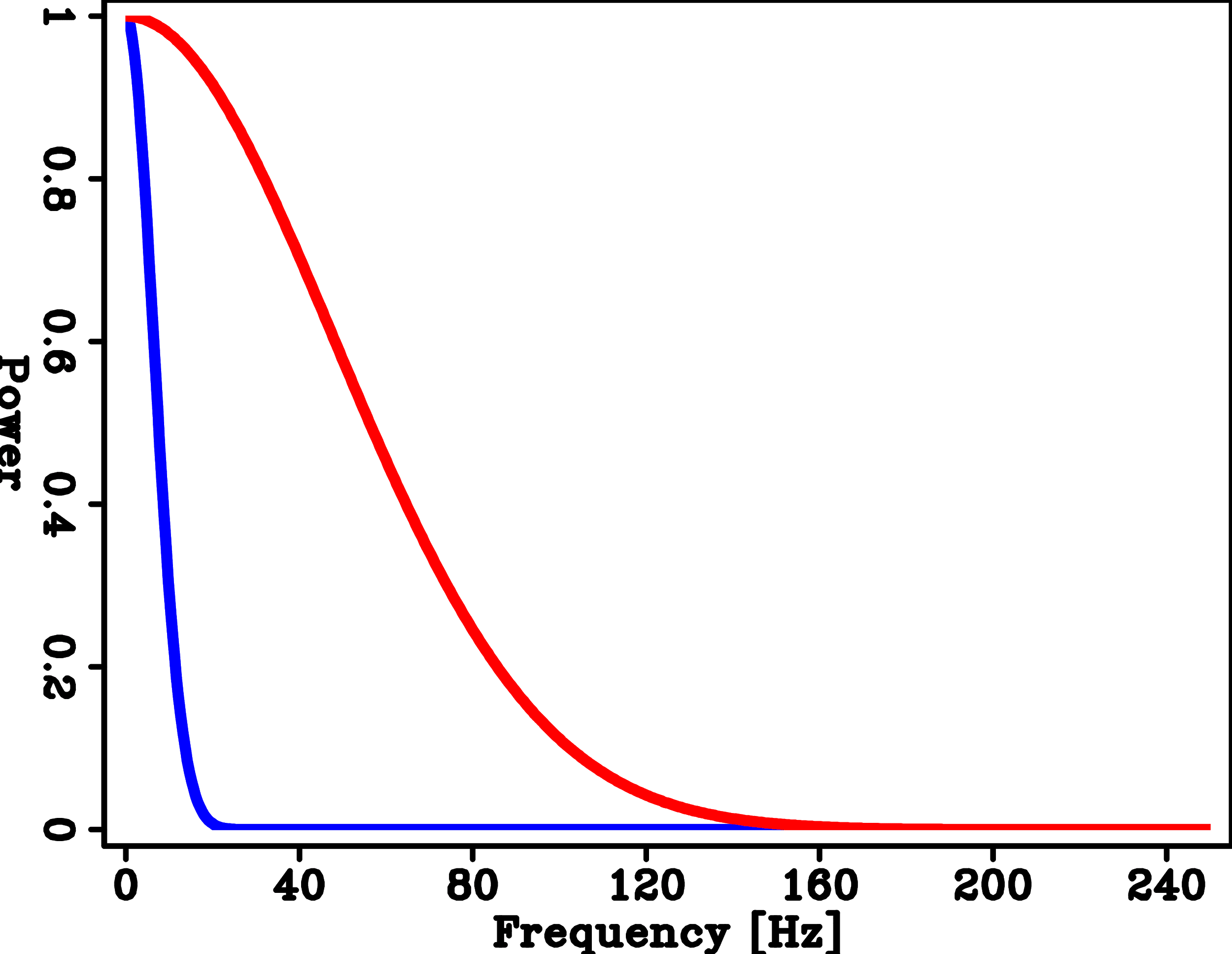 ‹#›
Impedance
Spatial frequency [1/km]
[Speaker Notes: You can see there is a pronounced increase in the high frequency content]
Field data has limited bandwidth
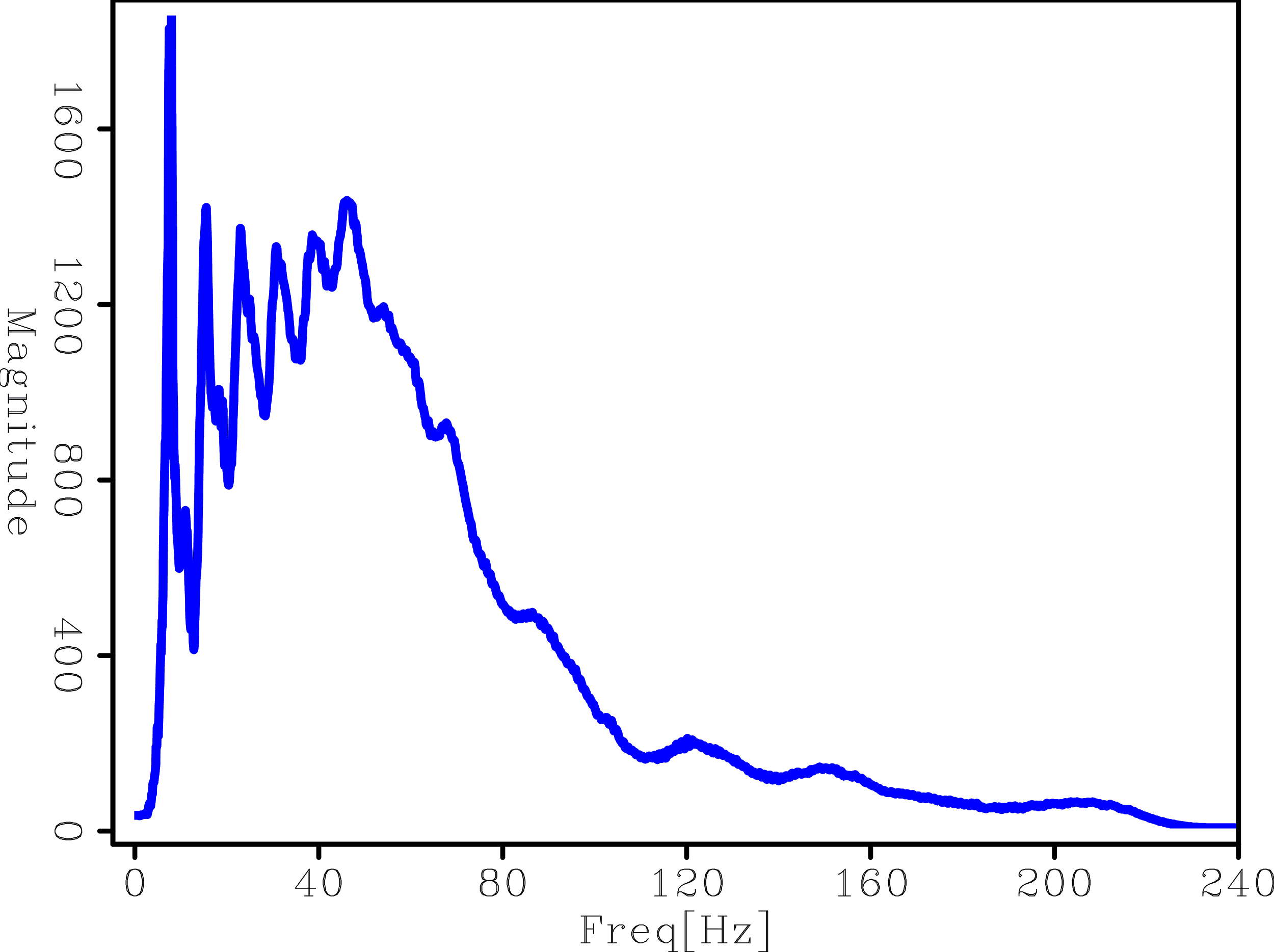 ‹#›
[Speaker Notes: Particularly for the deeper areas of the model where high frequencies have been attenuated.]
Field data has limited bandwidth
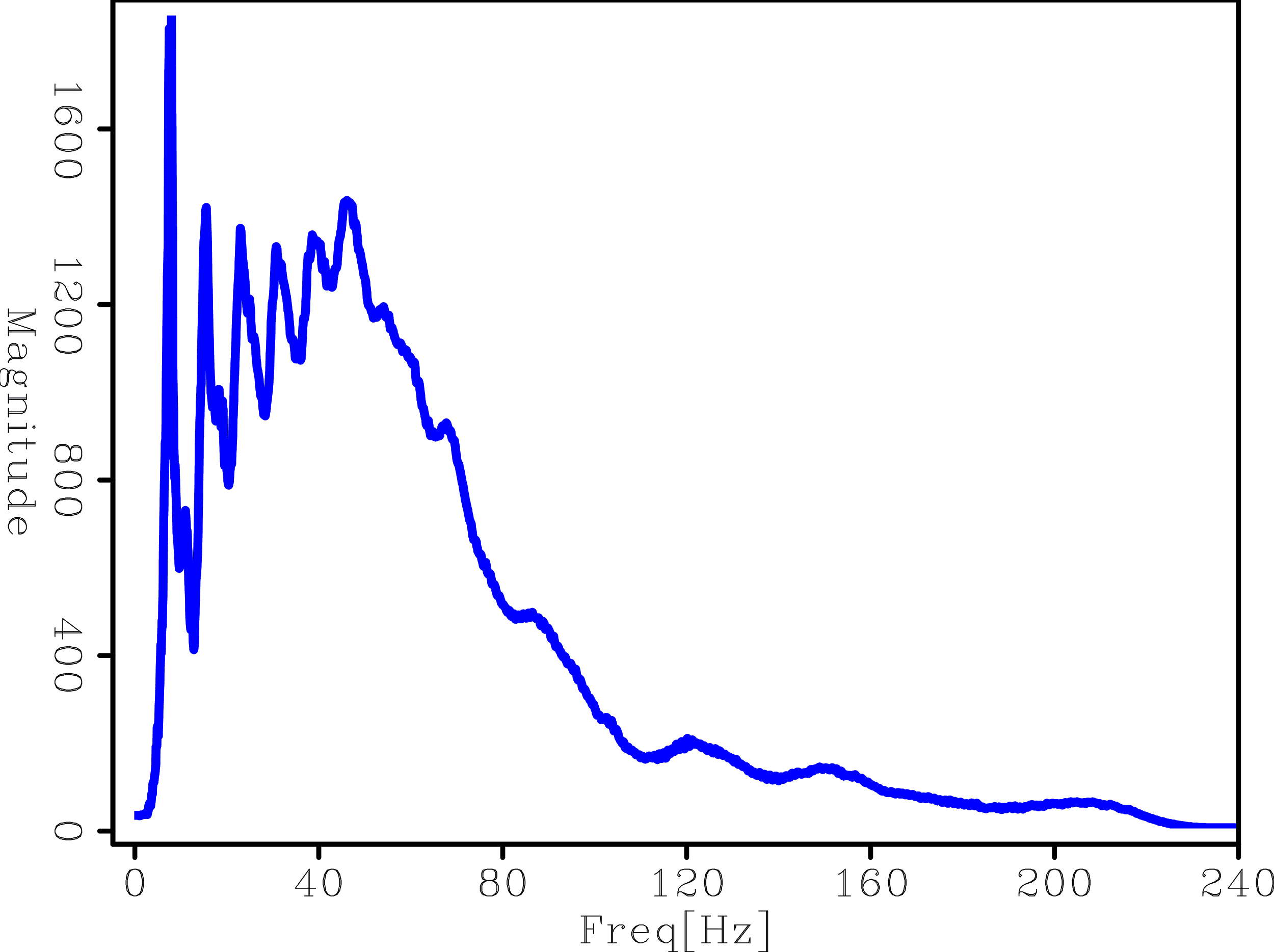 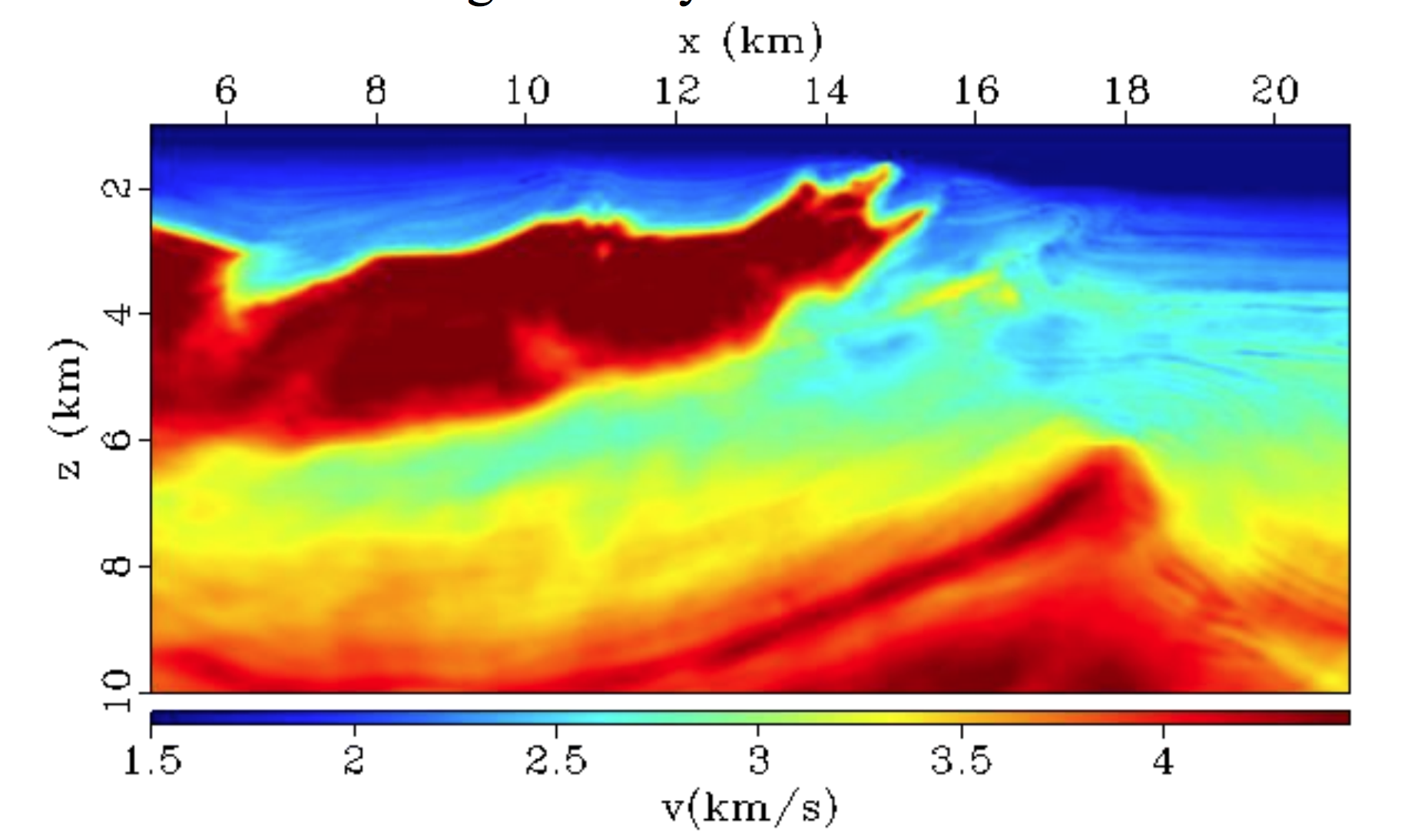 ‹#›
[Speaker Notes: Particularly for the deeper areas of the model where high frequencies have been attenuated.]
Field data has limited bandwidth
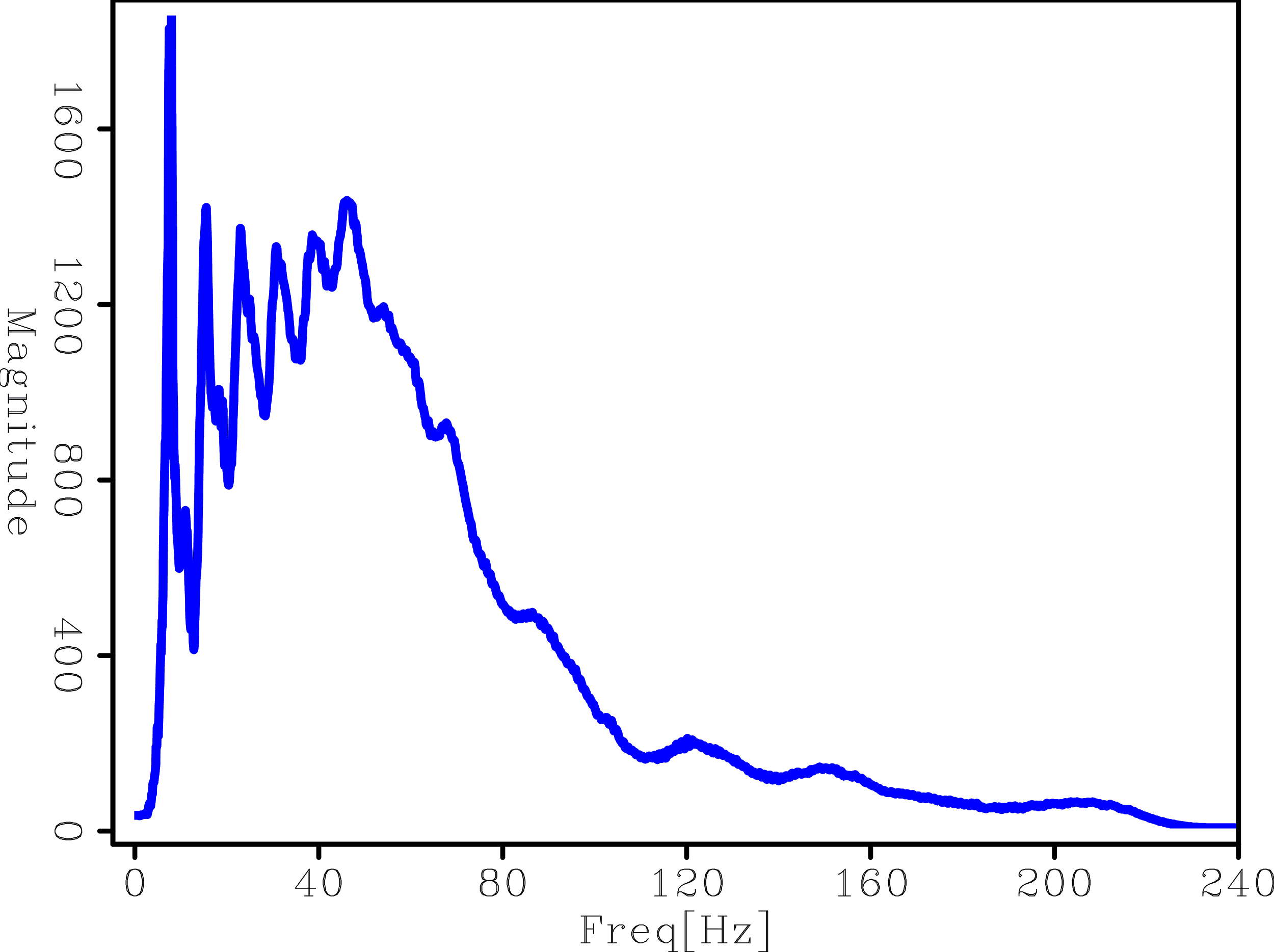 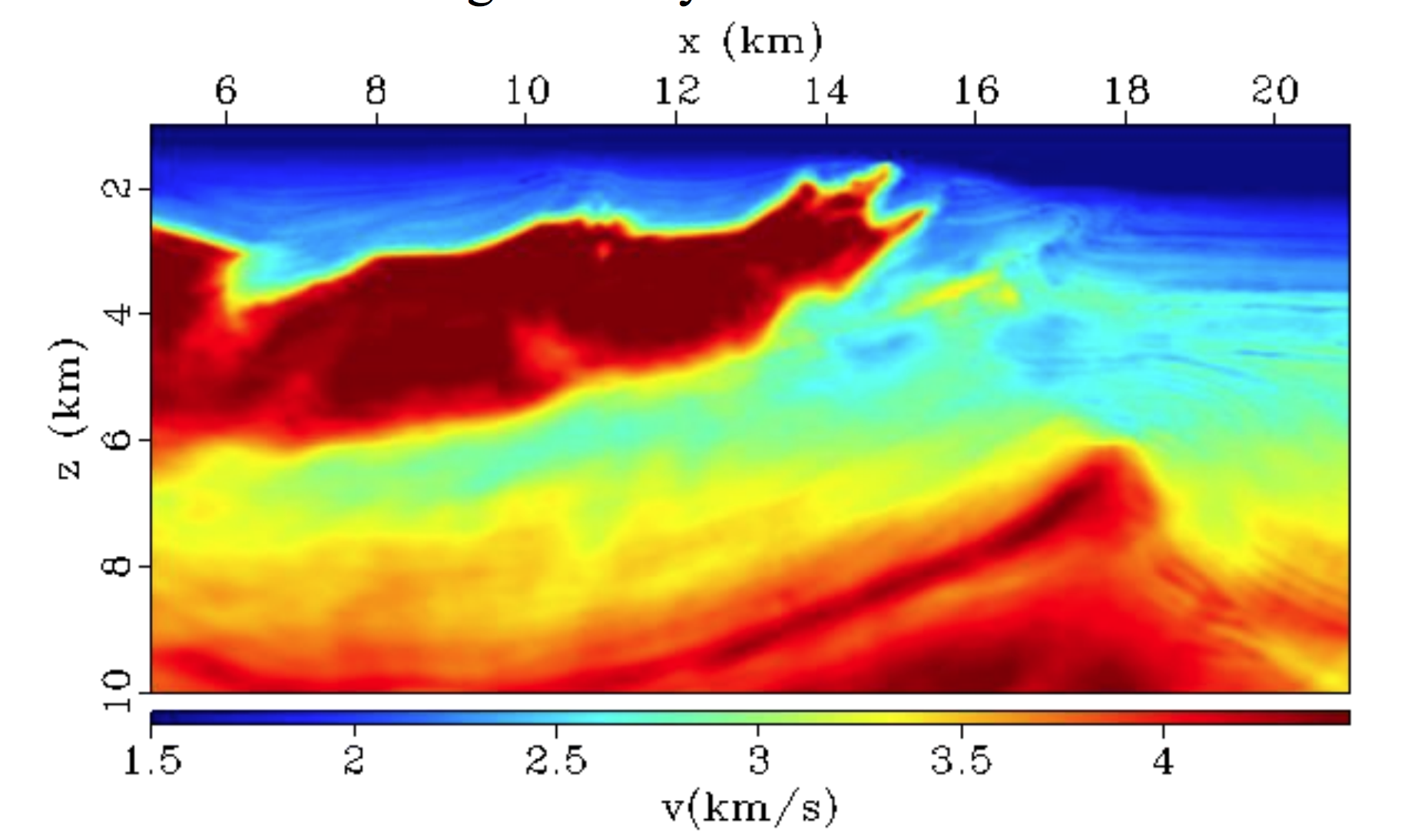 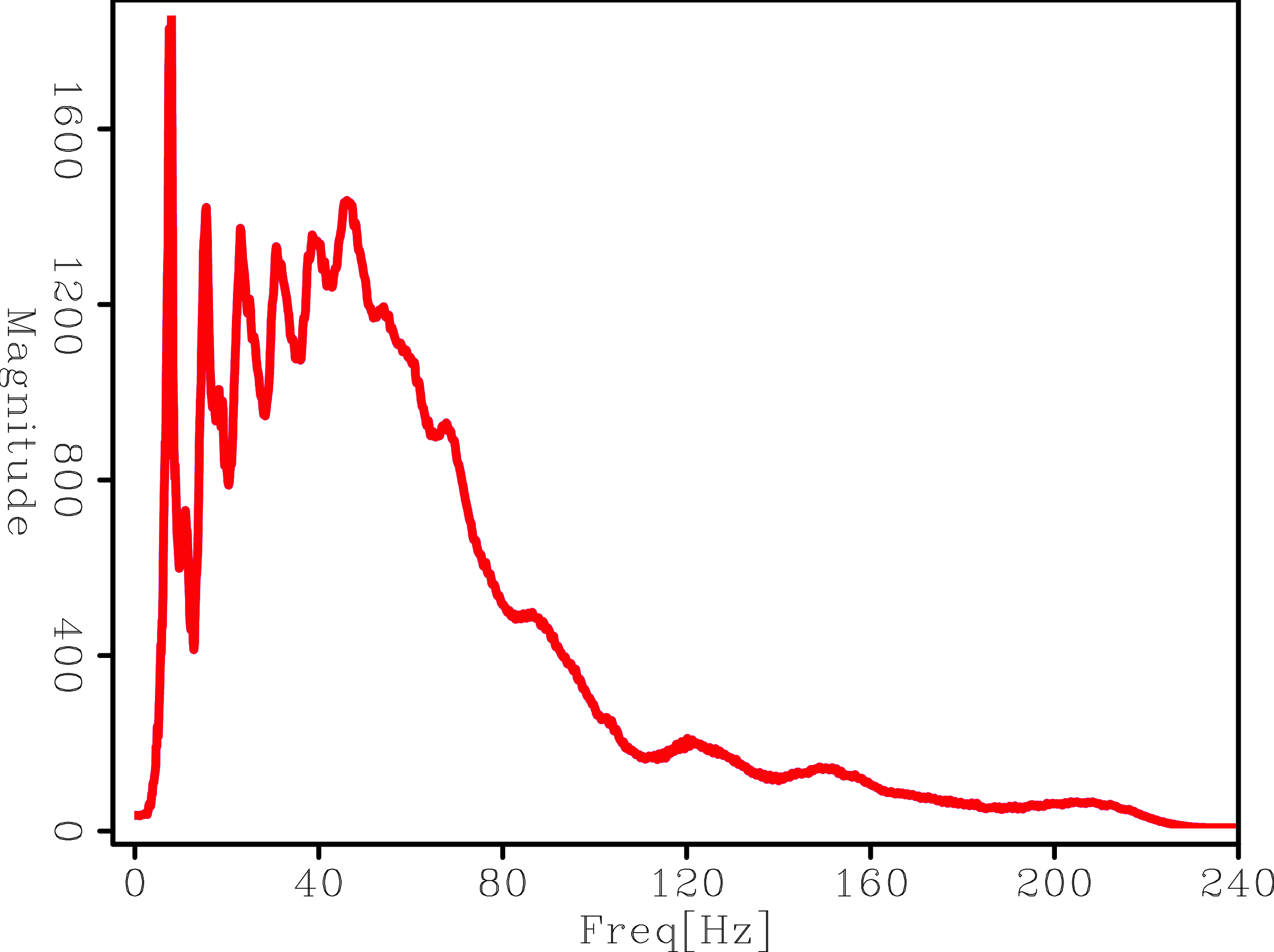 ‹#›
[Speaker Notes: Particularly for the deeper areas of the model where high frequencies have been attenuated.]
Relative FWI cost
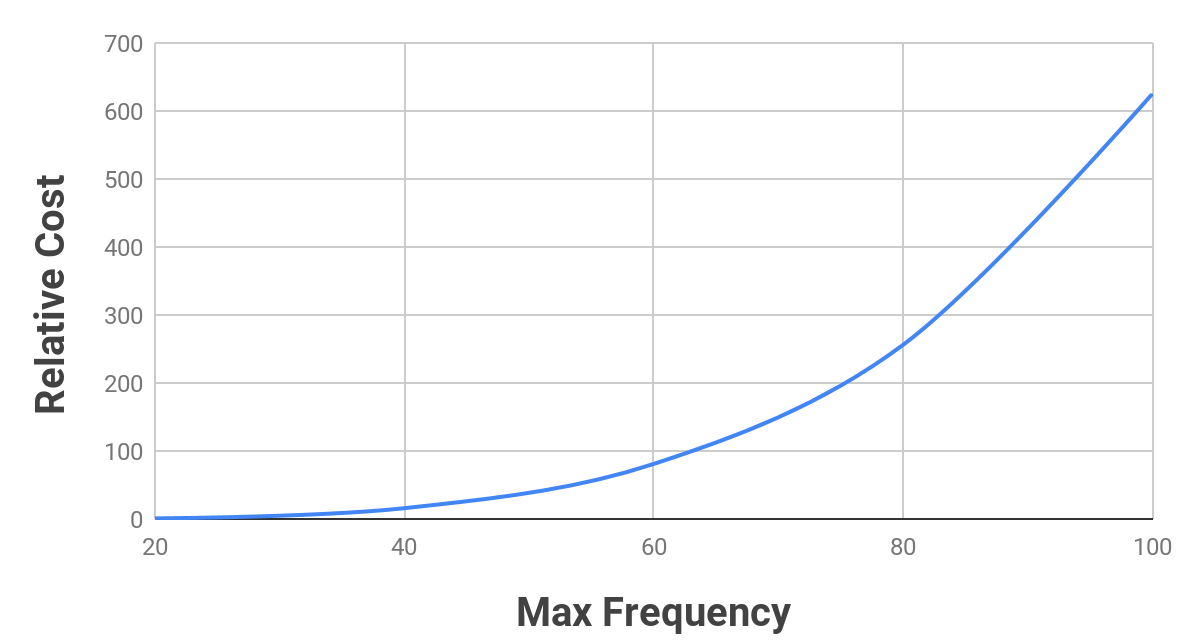 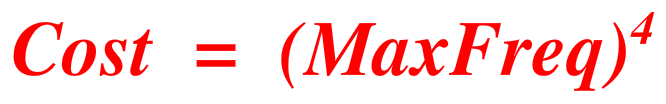 1
‹#›
[Speaker Notes: Using constant CFL and dispersion values for each frequency]
Relative FWI cost
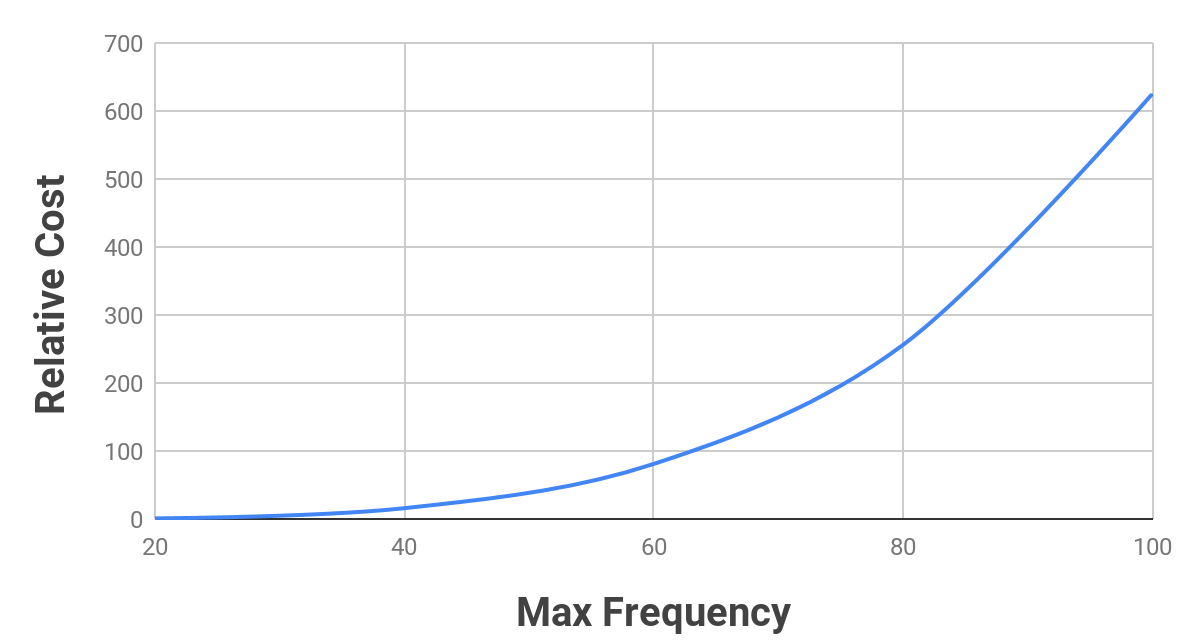 625x more expensive than 20Hz!
1
‹#›
[Speaker Notes: Using constant CFL and dispersion values for each frequency]
Instead of treating all areas the same ...
6
8
10
12
X [km]
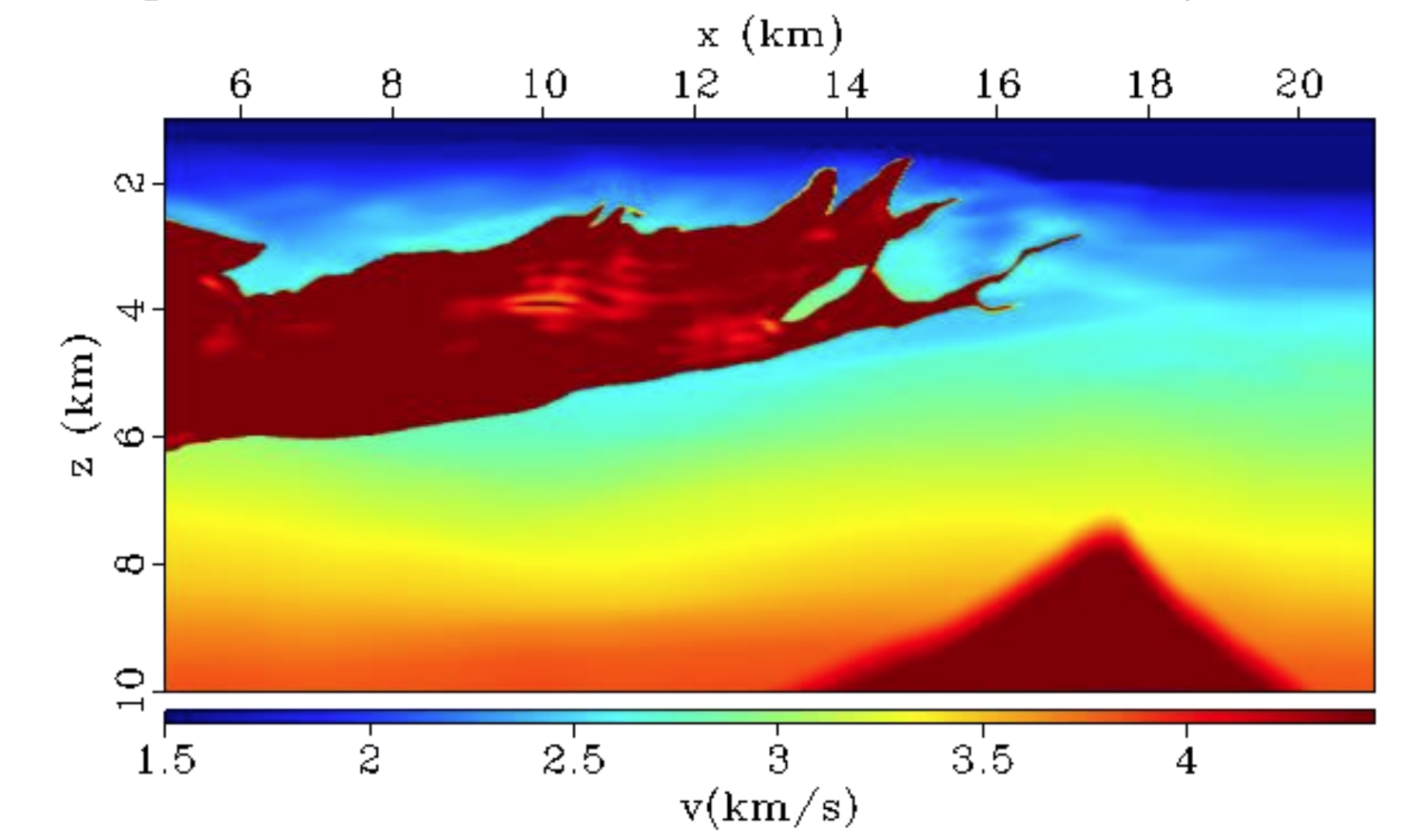 2
4
6
Z [km]
‹#›
Figure: Xukai Shen, “Salt model building at Atlantis with Full Waveform Inversion“, SEG 2017
Treat salt as a cohesive body
6
8
10
12
X [km]
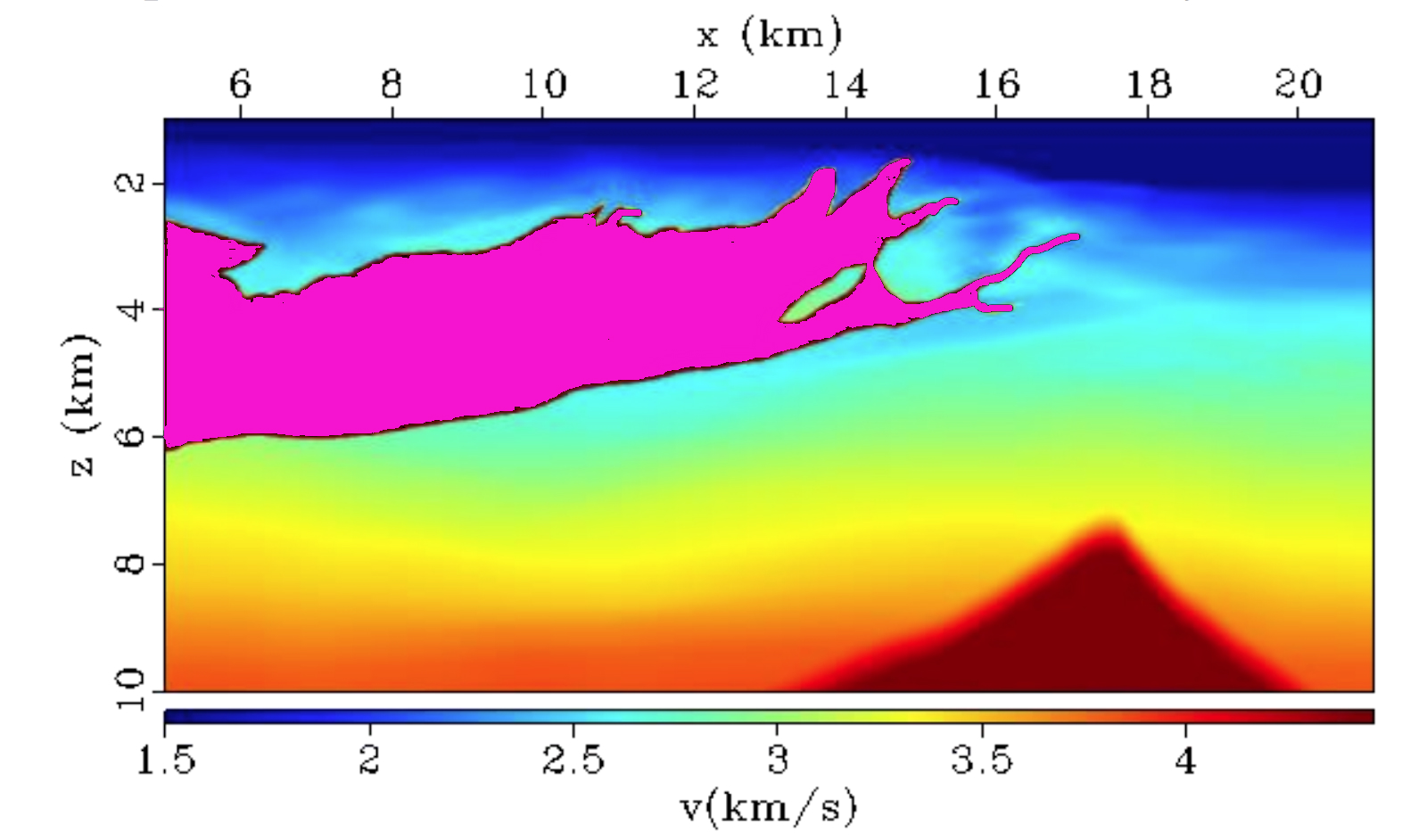 2
4
6
Z [km]
‹#›
Figure: Xukai Shen, “Salt model building at Atlantis with Full Waveform Inversion“, SEG 2017
How do we keep track of these sharp boundaries?
‹#›
Track every point on the salt boundary?
6
8
10
12
X [km]
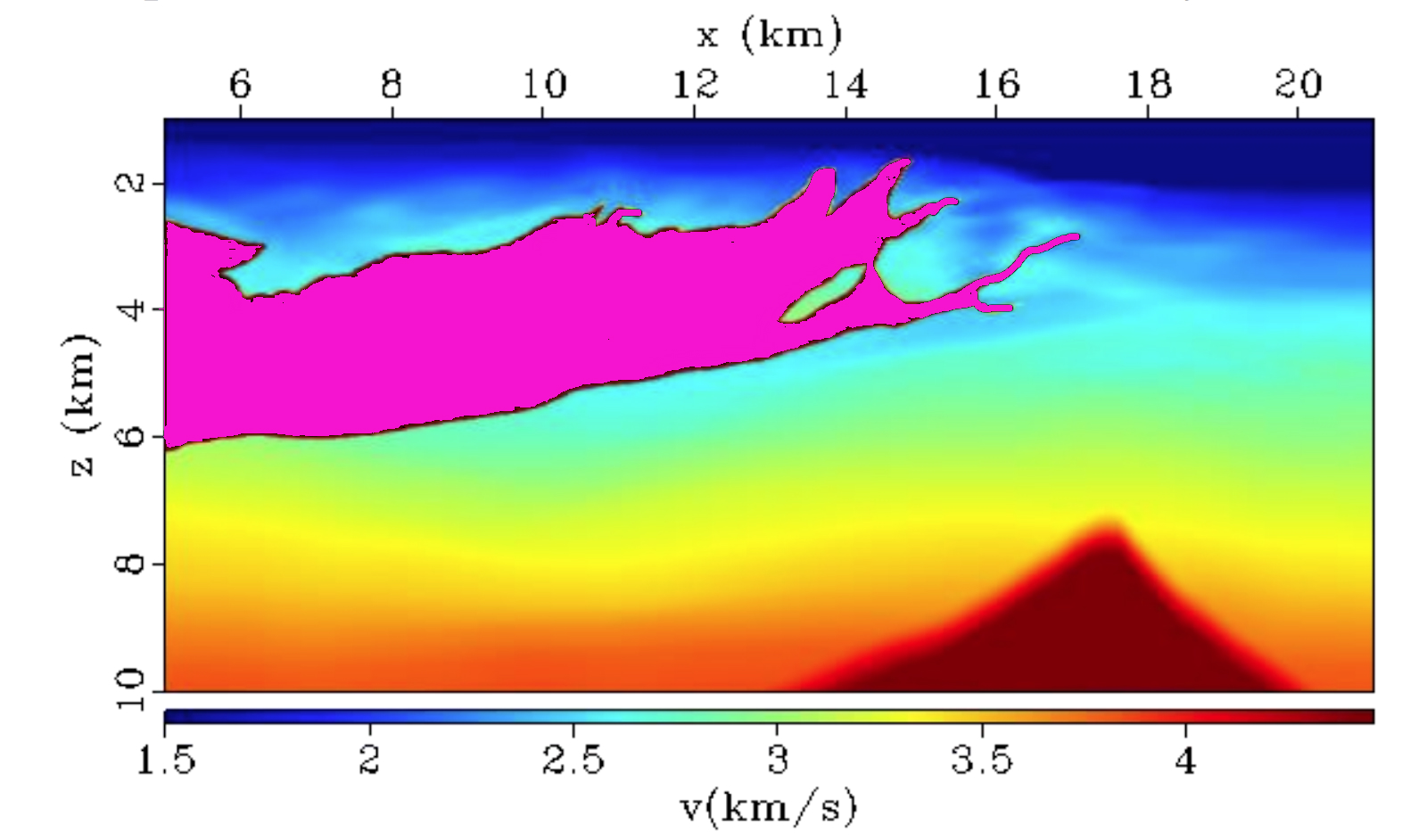 2
4
6
Z [km]
‹#›
Figure: Xukai Shen, “Salt model building at Atlantis with Full Waveform Inversion“, SEG 2017
Drawback:		Distributing points is not intuitive
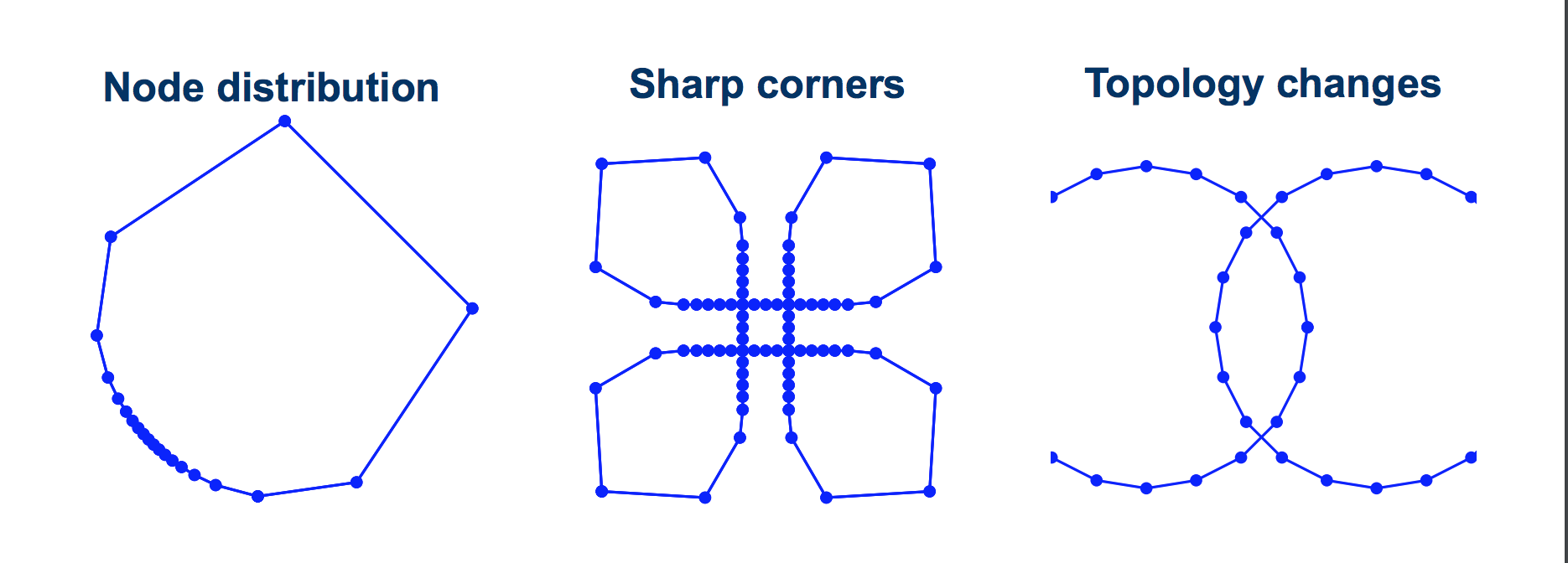 ‹#›
Drawback: 		Sharp corners become tricky
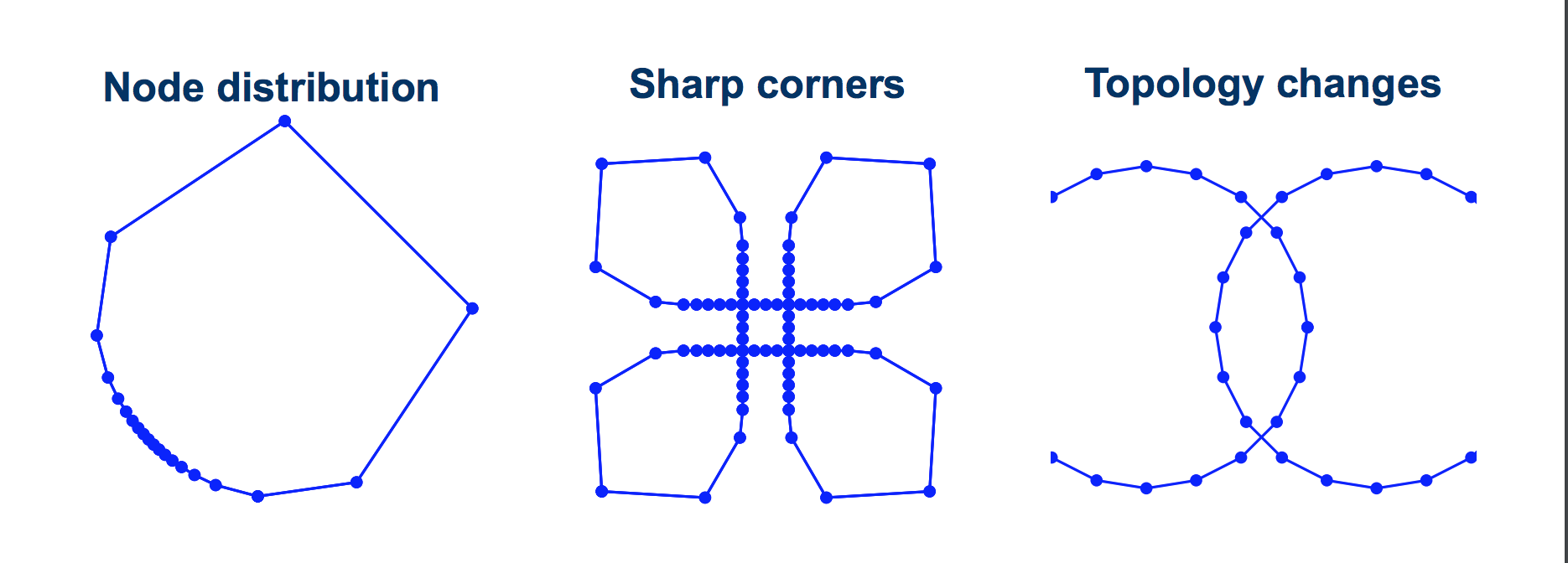 ‹#›
Drawback:		Merging/separating bodies is difficult
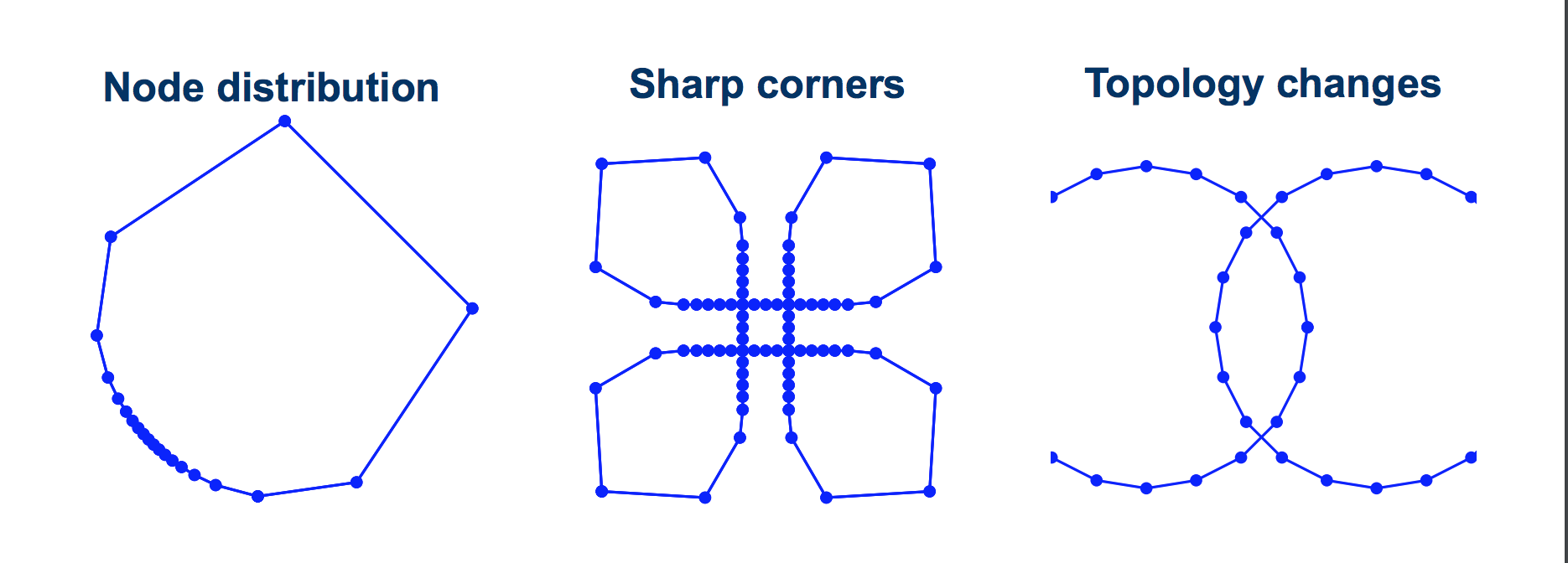 ‹#›
I am going to use level sets
‹#›
I am going to use level sets

What are level sets?
‹#›
[Speaker Notes: Osher and Sethian, Berkeley 1990’s. Used in fluid dynamics, aerospace engineering, medical imaging, etc]
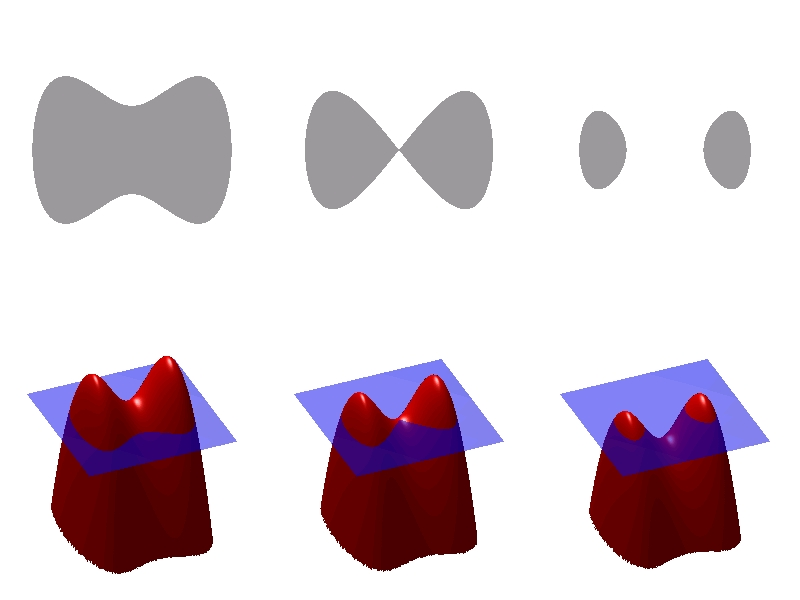 SALT
‹#›
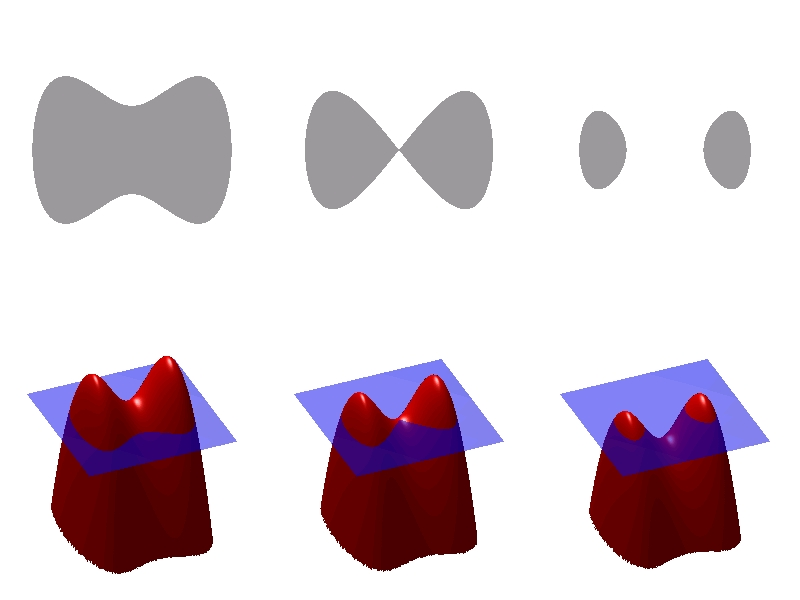 SALT
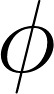 Implicit surface
‹#›
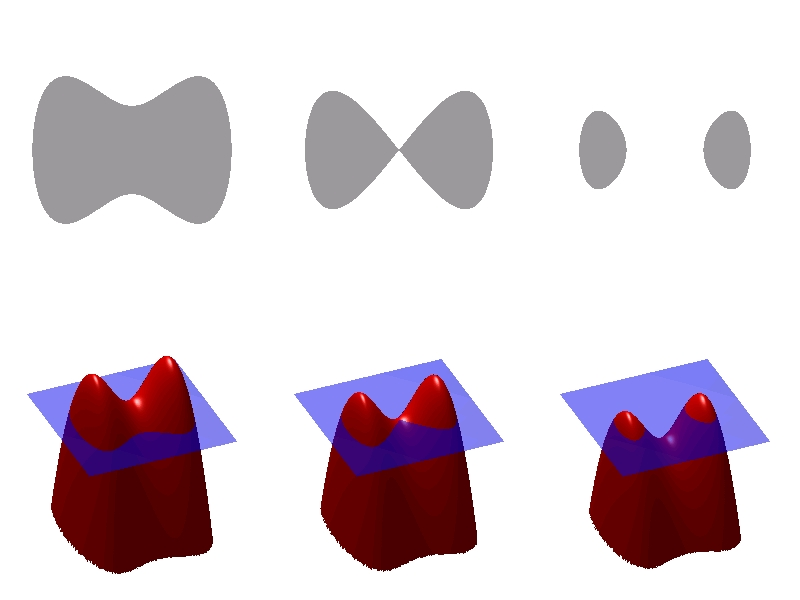 SALT
Level set
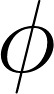 Implicit surface
‹#›
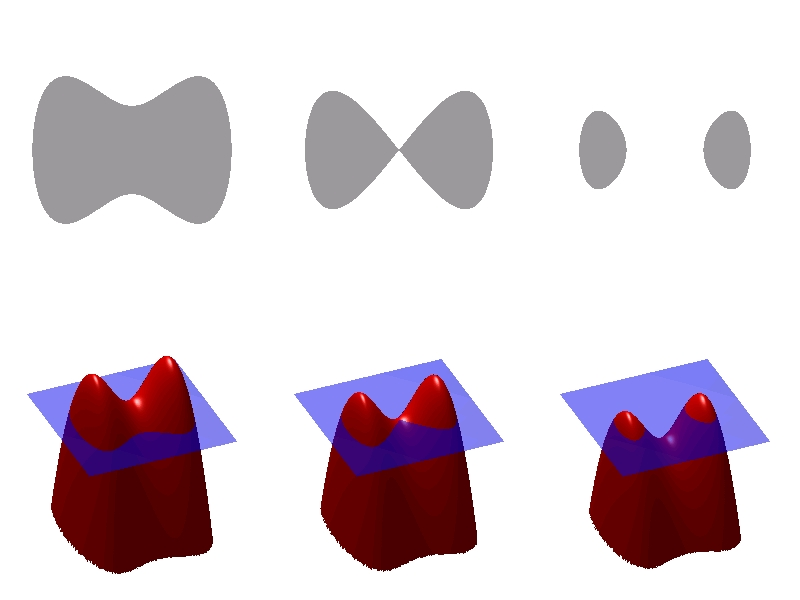 SALT
Level set
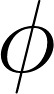 Implicit surface
‹#›
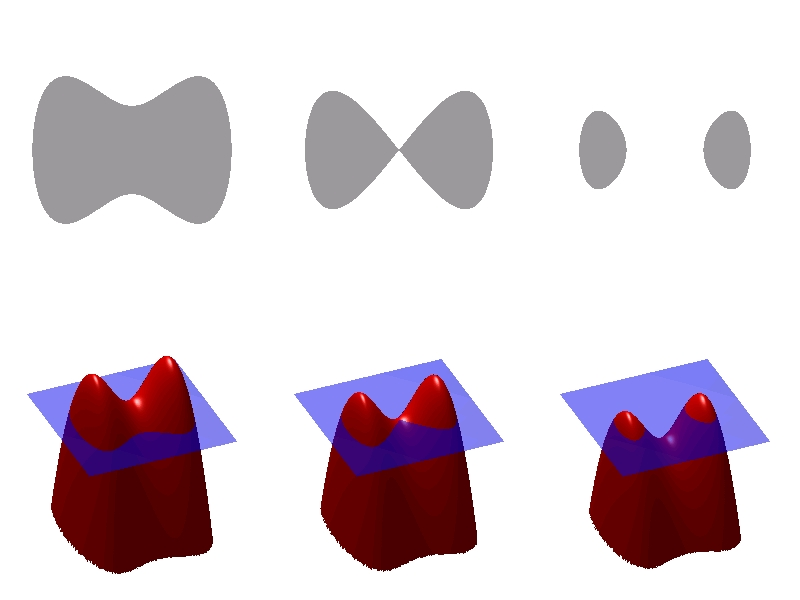 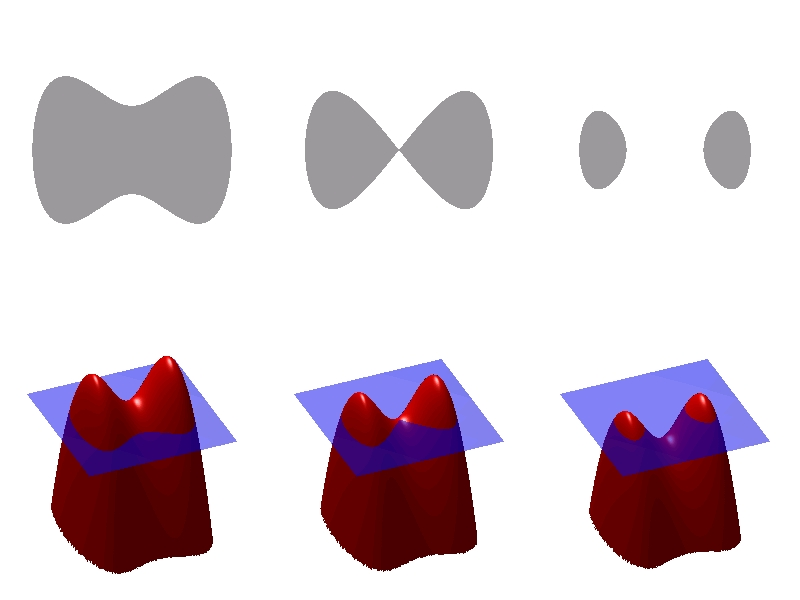 SALT
SALT
Level set
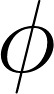 Implicit surface
‹#›
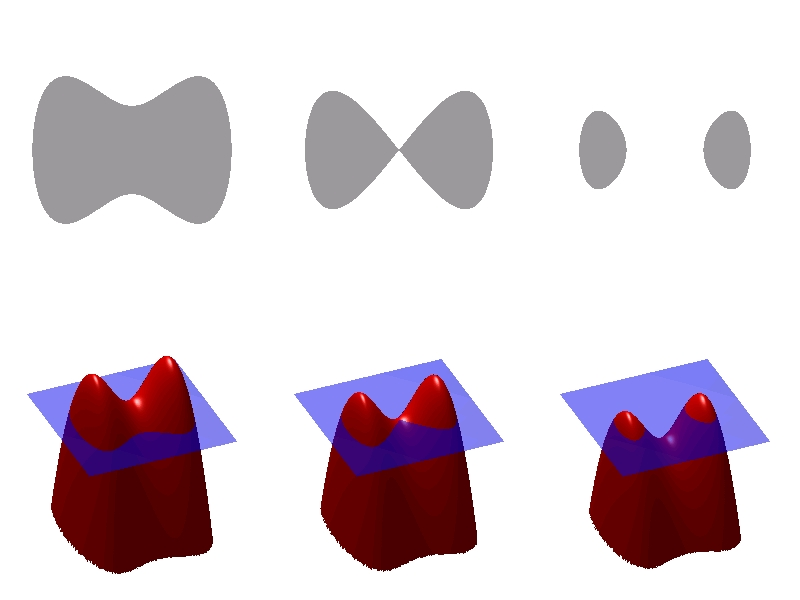 SALT
Level set
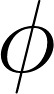 Implicit surface
‹#›
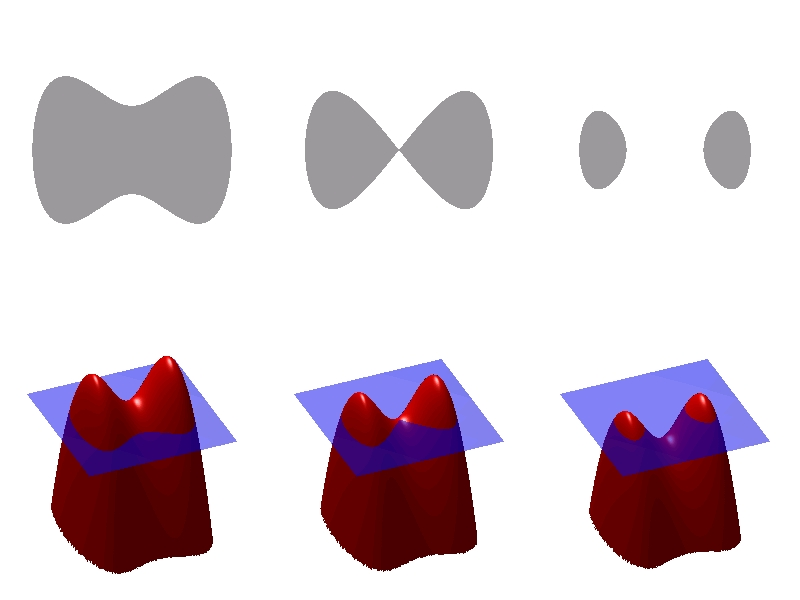 Level set
SALT
‹#›
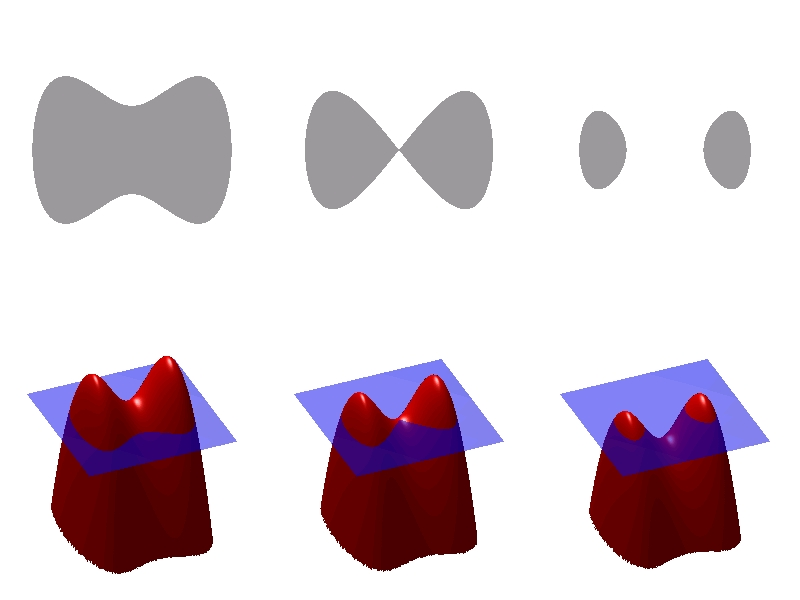 Level set
SALT
Implicit surface
‹#›
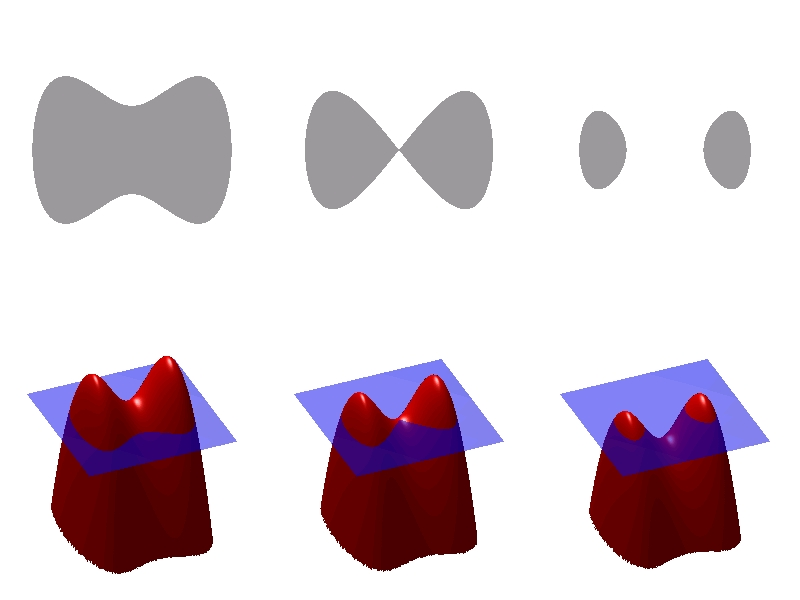 Level set
SALT
Low frequency update
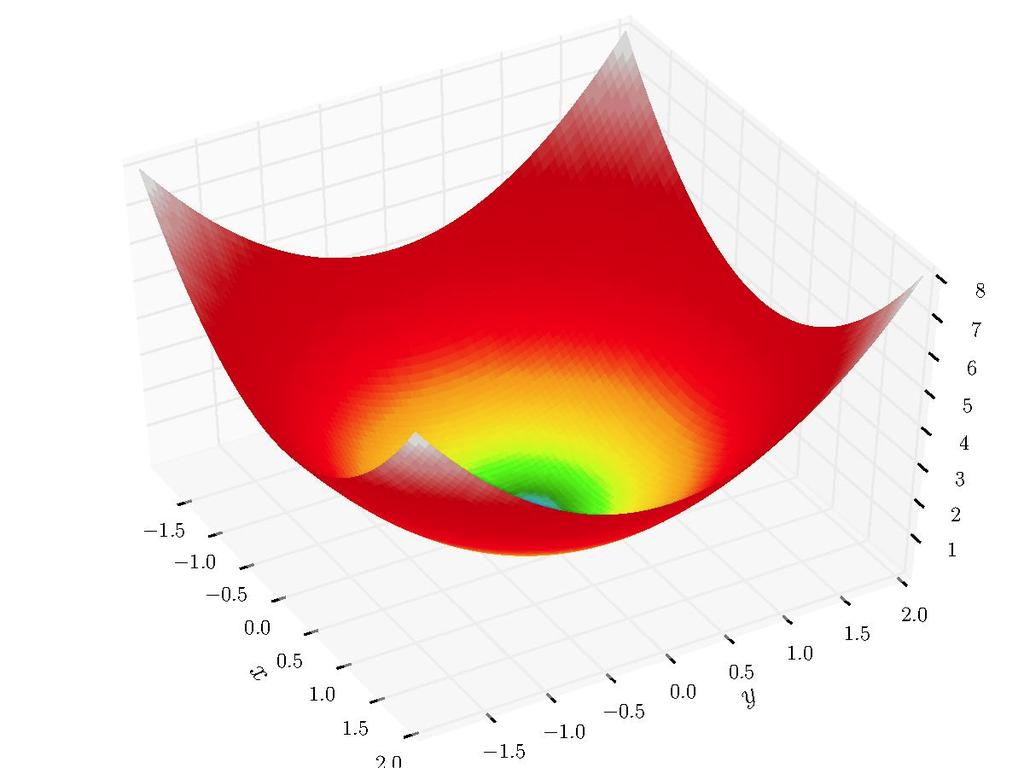 Implicit surface
‹#›
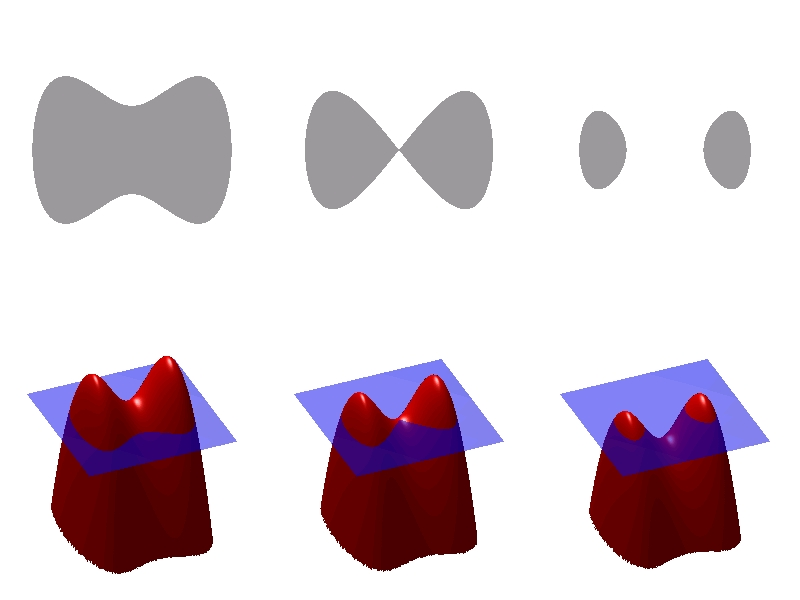 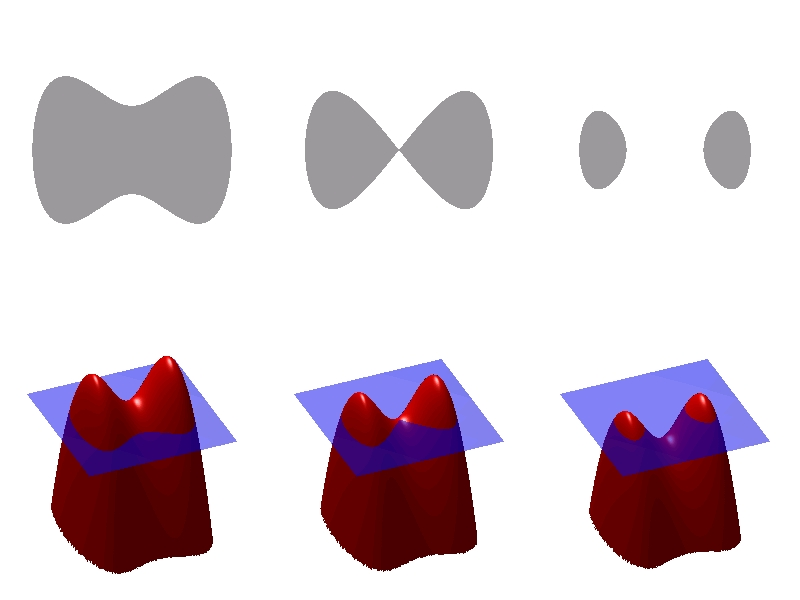 High frequency refinement
Level set
SALT
Low frequency update
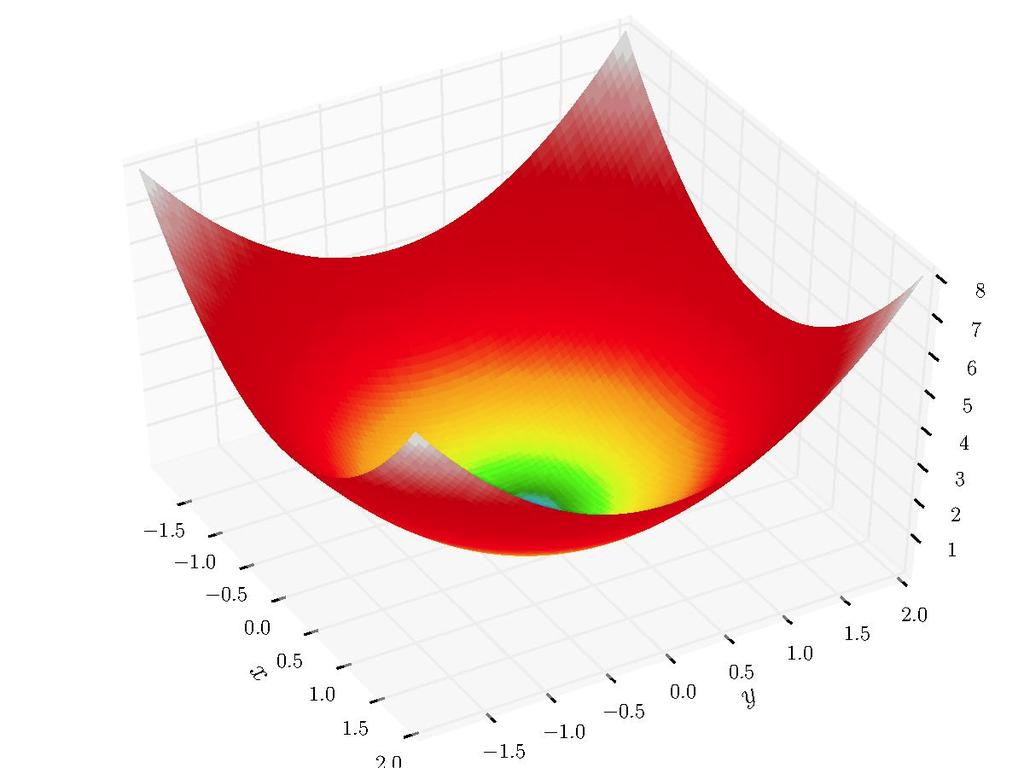 Implicit surface
‹#›
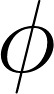 Zo
X
Z
X
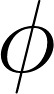 SALT
Zo
‹#›
Z
[Speaker Notes: A FURTHER ADVANTAGE is that we can ELEGANTLY handle TOPOLOGY CHANGES]
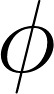 Zo
X
Z
X
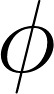 SALT
SALT
Zo
Z
‹#›
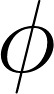 Zo
X
Z
X
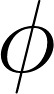 Zo
SALT
SALT
‹#›
Z
How do we update the level set so that it
becomes like the real  salt  ?
‹#›
How do we update the level set so that it
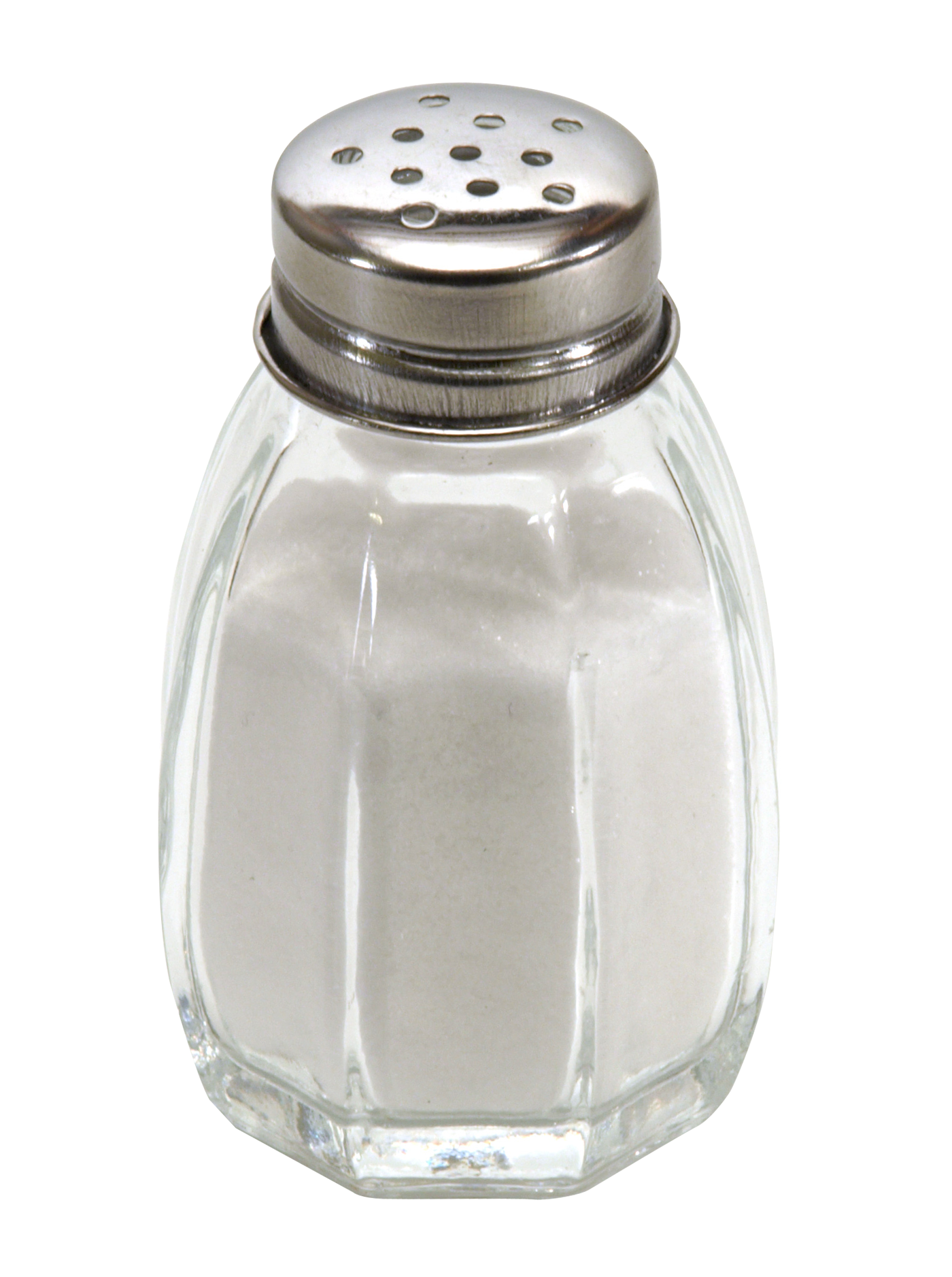 becomes like the real  salt  ?
‹#›
Derivation: Objective function
Typical FWI:
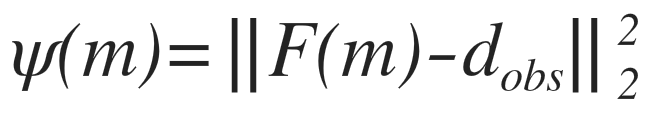 ‹#›
[Speaker Notes: To do that, we need to define our objective function. The typical FWI objective function...]
Derivation: Objective function
Typical FWI:
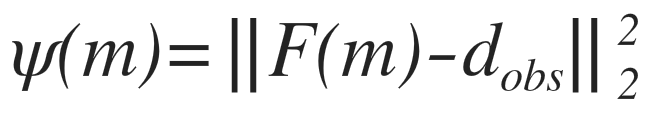 L2 Norm
‹#›
[Speaker Notes: Explain Psi more, as well as each term 

Dobs = pressure data]
Derivation: Objective function
Typical FWI:
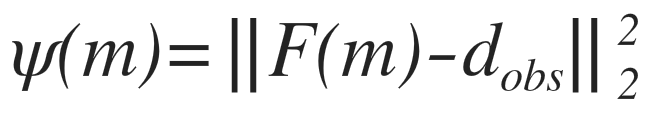 Acoustic wavespeed model
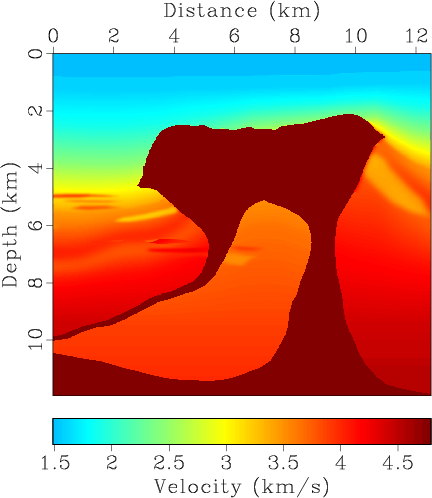 ‹#›
[Speaker Notes: Explain Psi more, as well as each term 

Dobs = pressure data]
Derivation: Objective function
Typical FWI:
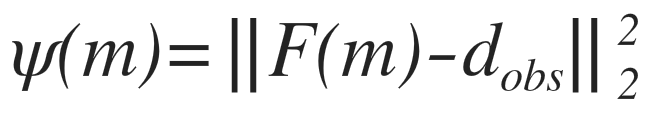 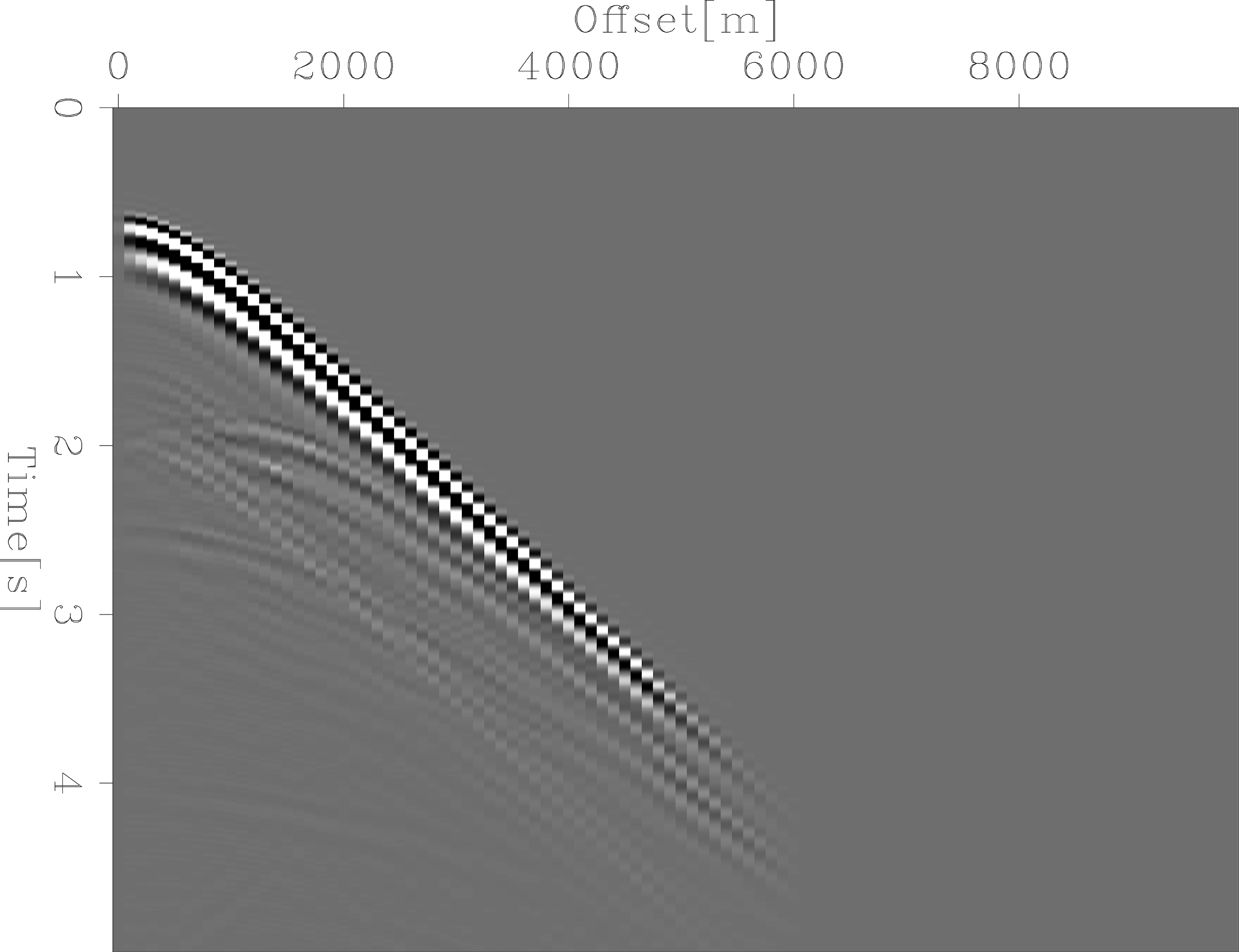 ‹#›
Synthetic data modeling
Derivation: Objective function
Typical FWI:
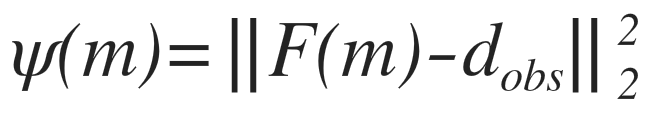 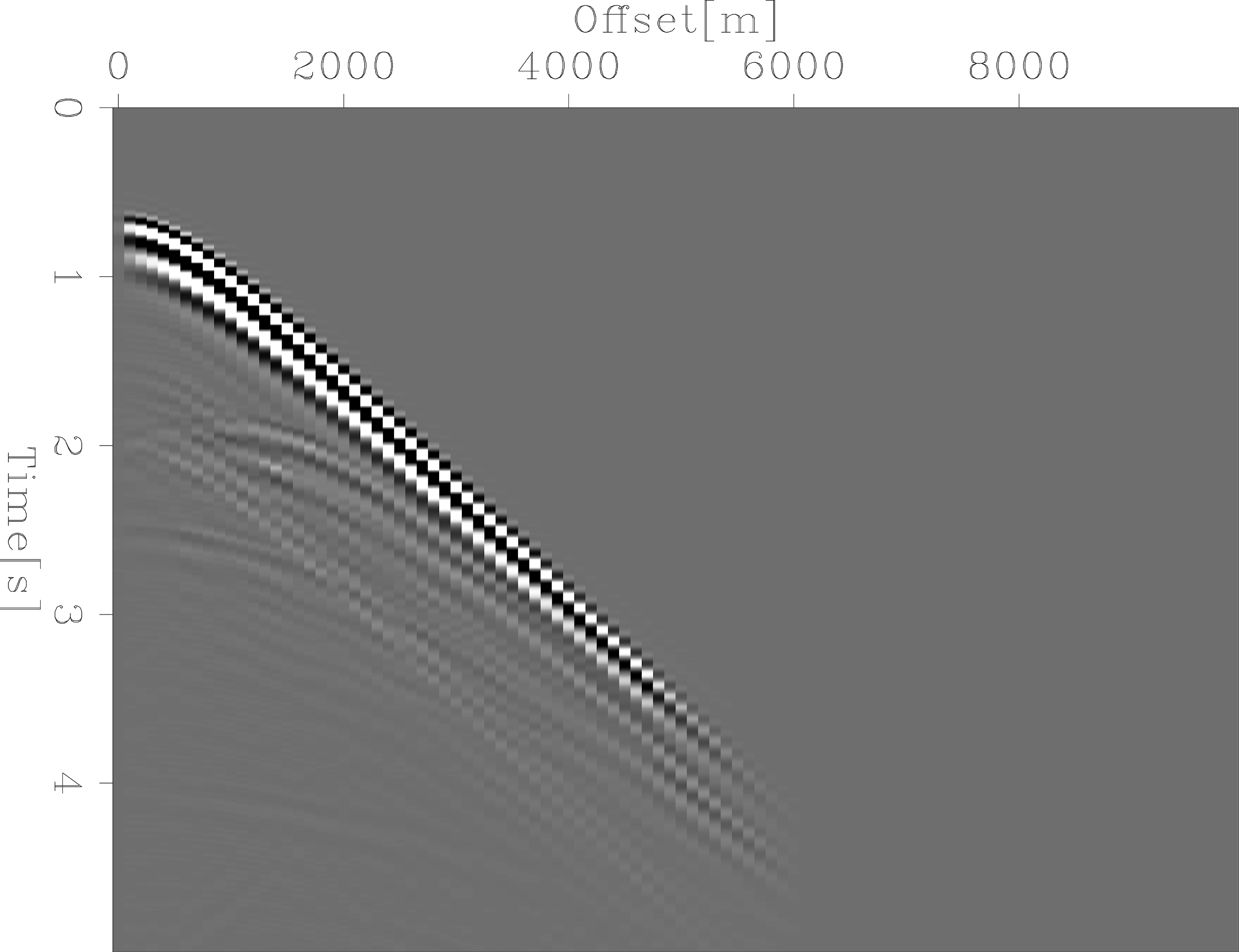 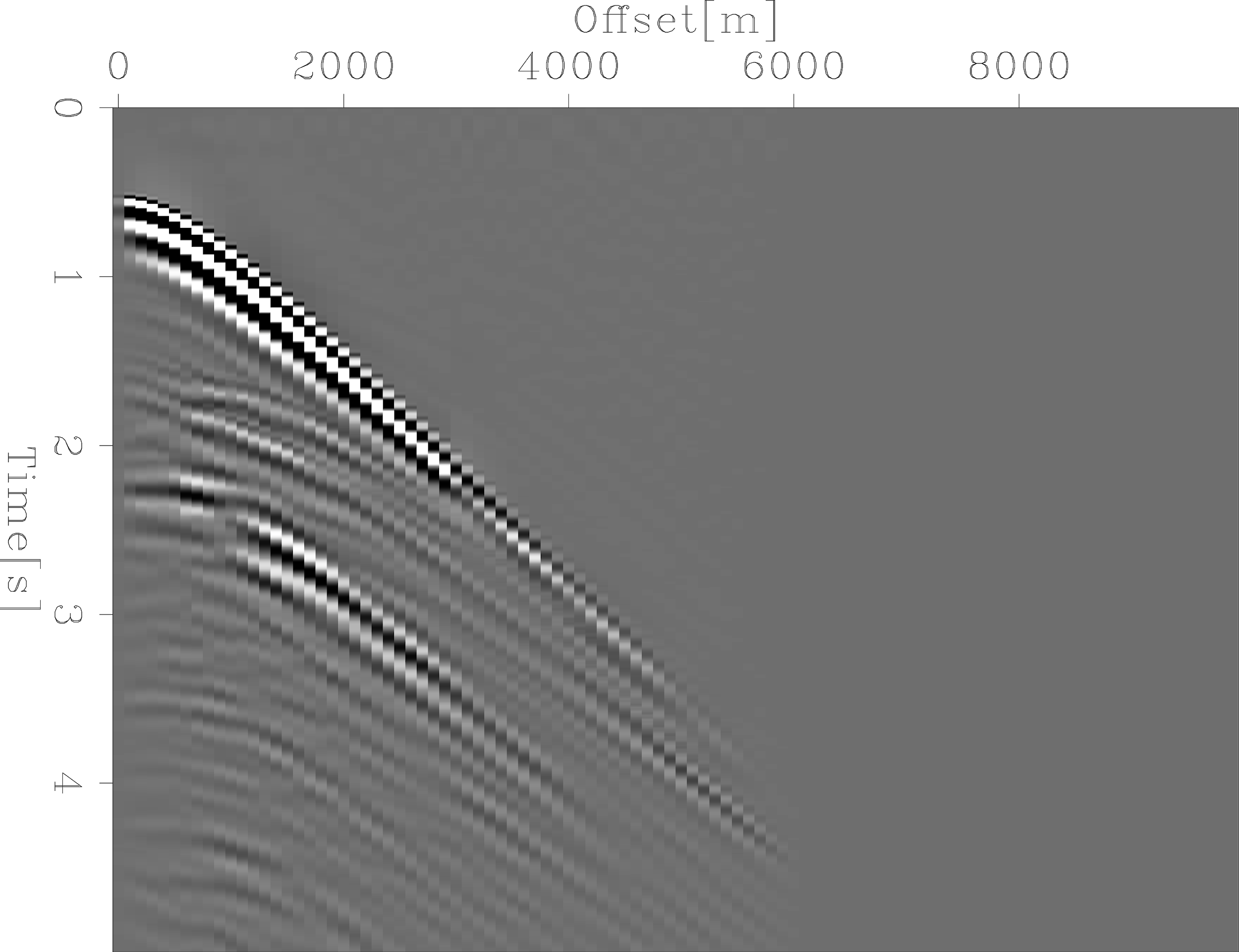 ‹#›
Observed acoustic data
Derivation: Objective function
Typical FWI:
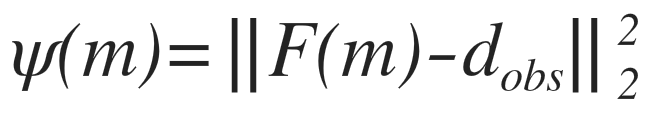 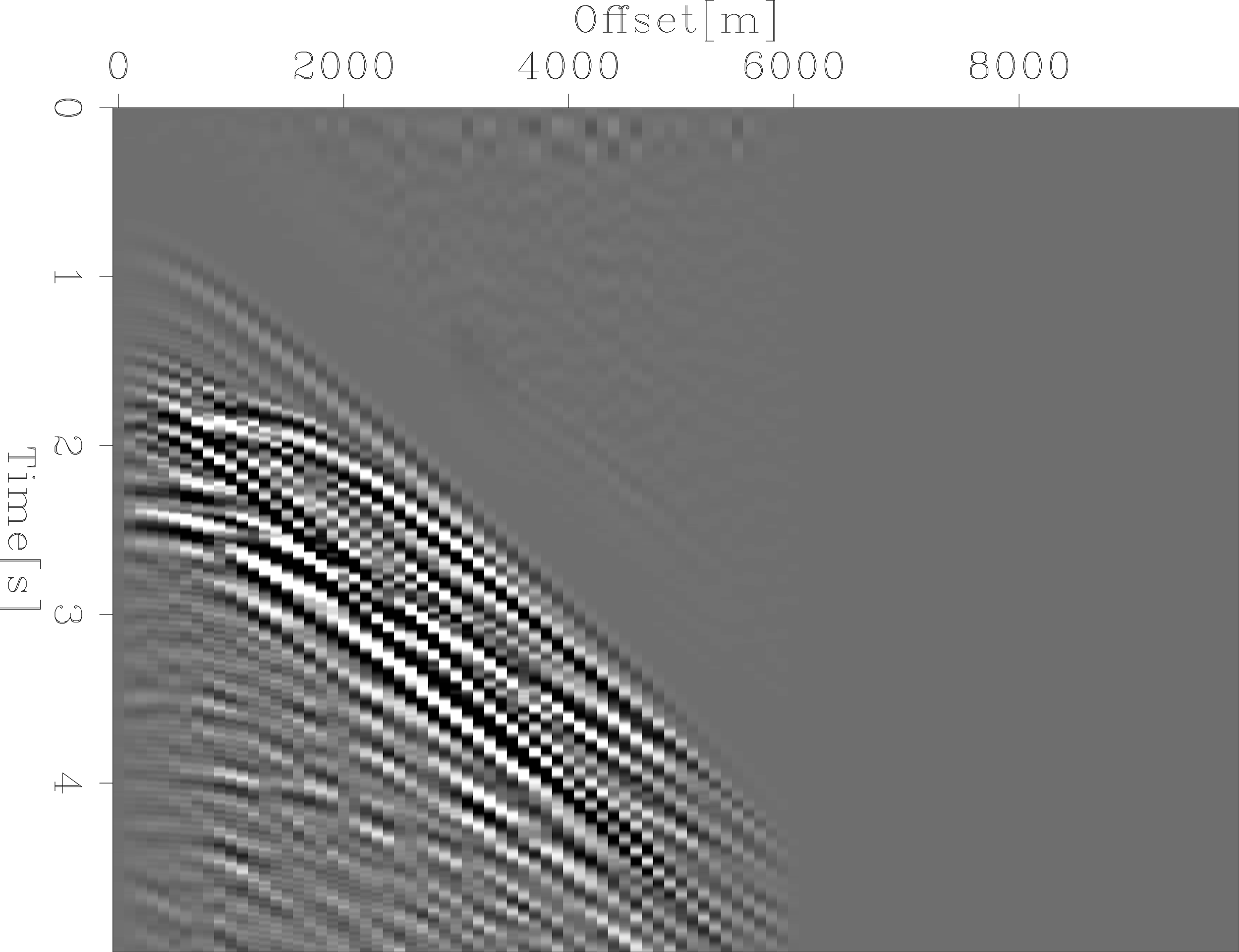 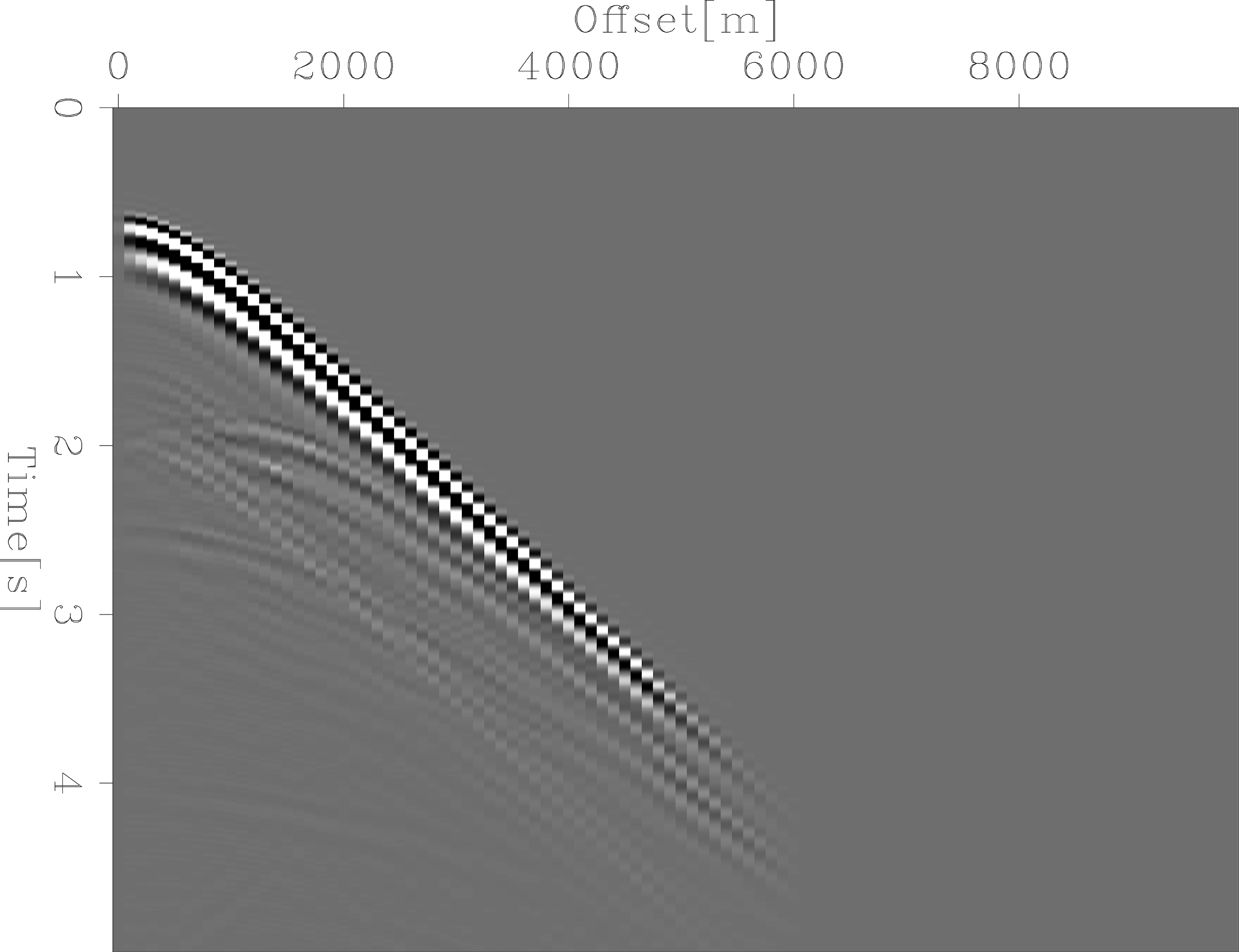 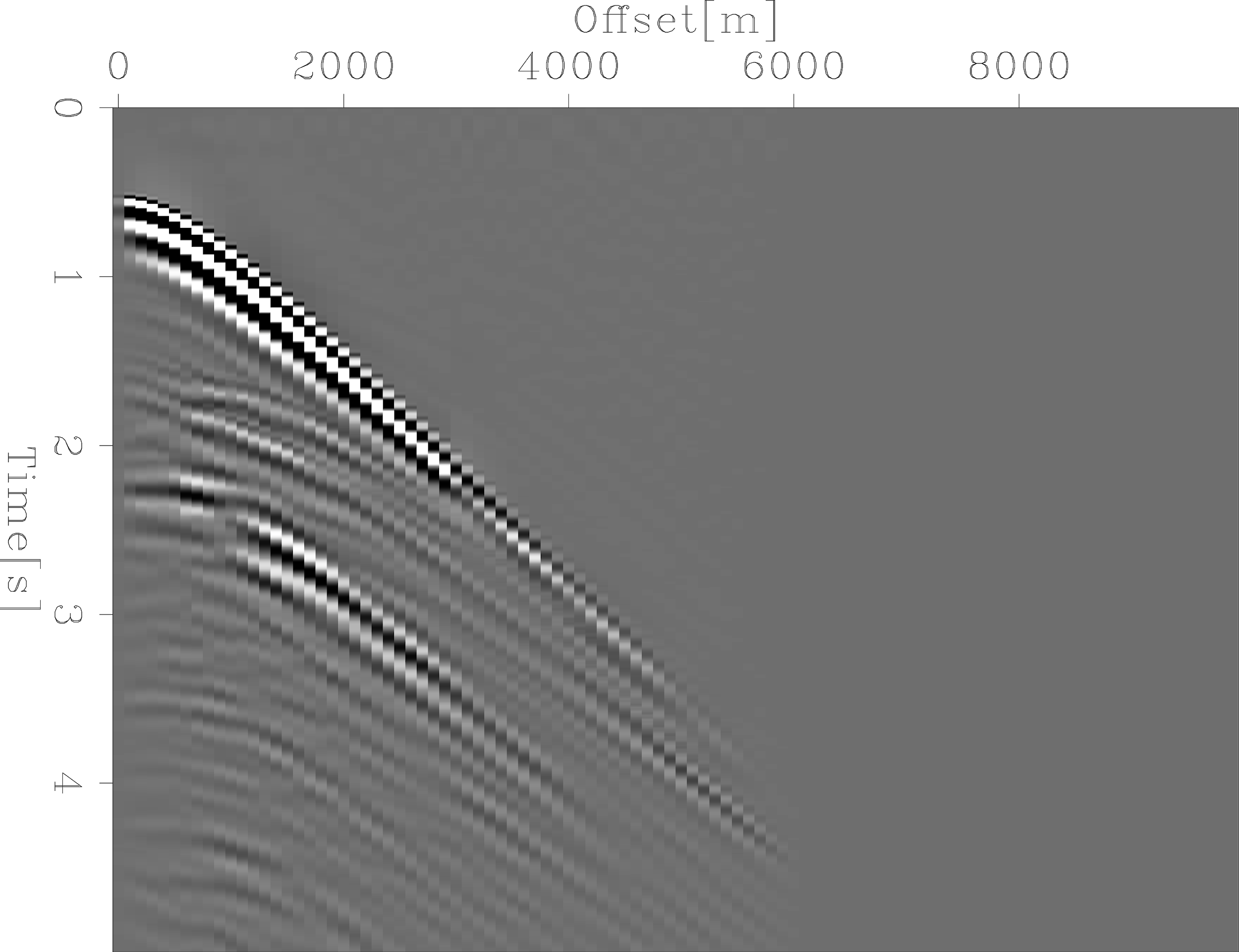 ‹#›
Data residual
Derivation: Objective function
Typical FWI:
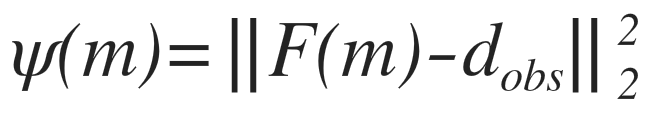 First derivative = Gradient
‹#›
[Speaker Notes: Explain this stuff more….


Define M (velocity, acoustic)

Show the minimum amount of equations to explain how the Hessian relates

Clarify: NOT GN, buut FULL HESSIAN 

We have a non-linear problem, we have second order effects. 

Massive cross talk between phi and B, and thats the non-linearity]
Derivation: Objective function
Typical FWI:
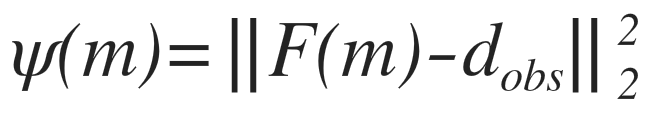 First derivative = Gradient

Second derivative = Hessian
‹#›
[Speaker Notes: Explain this stuff more….


Define M (velocity, acoustic)

Show the minimum amount of equations to explain how the Hessian relates

Clarify: NOT GN, buut FULL HESSIAN 

We have a non-linear problem, we have second order effects. 

Massive cross talk between phi and B, and thats the non-linearity]
Derivation: Objective function
Level set FWI:
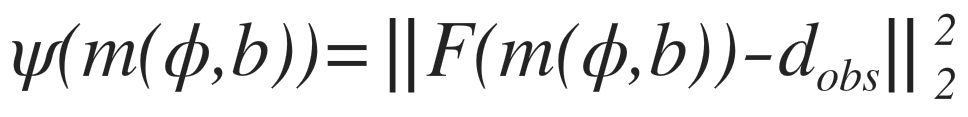 ‹#›
[Speaker Notes: Explain this stuff more….


Define M (velocity, acoustic)

Show the minimum amount of equations to explain how the Hessian relates

Clarify: NOT GN, buut FULL HESSIAN 

We have a non-linear problem, we have second order effects. 

Massive cross talk between phi and B, and thats the non-linearity]
Derivation: New model space
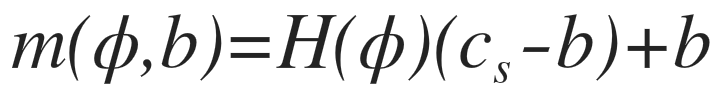 ‹#›
Derivation: New model space
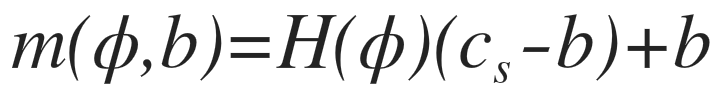 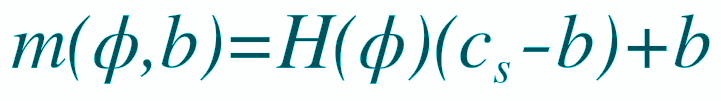 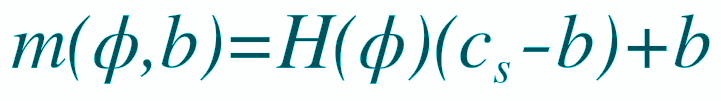 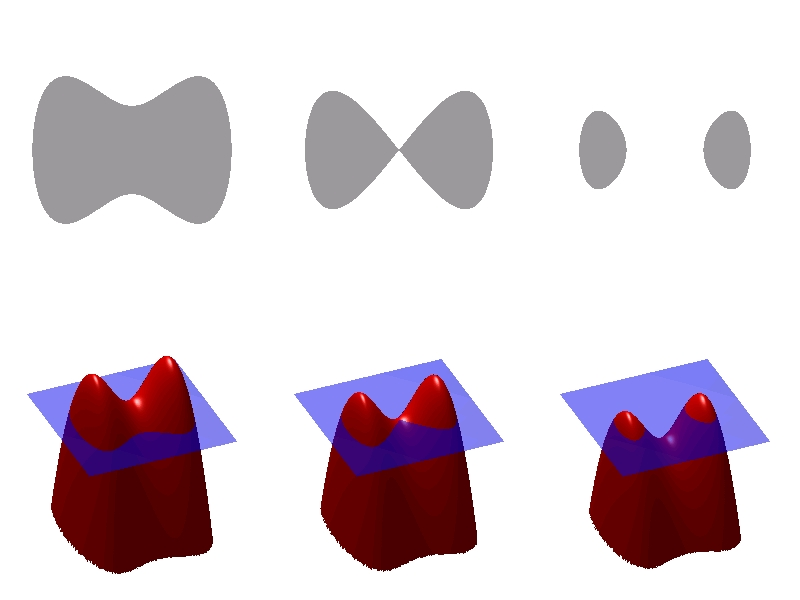 Implicit surface
‹#›
Derivation: New model space
Salt velocity
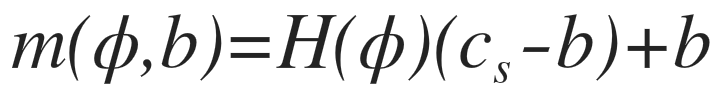 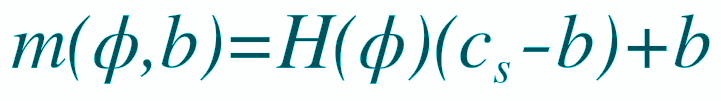 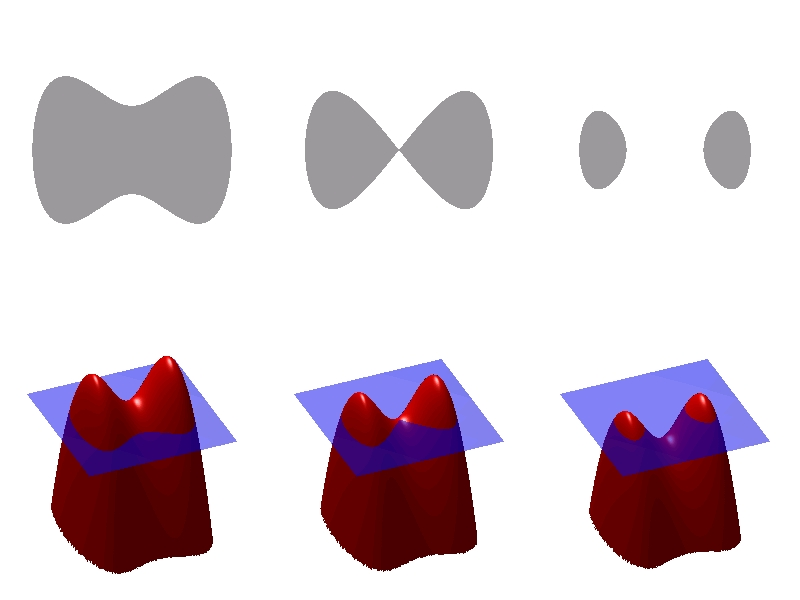 Implicit surface
‹#›
Derivation: New model space
Salt velocity
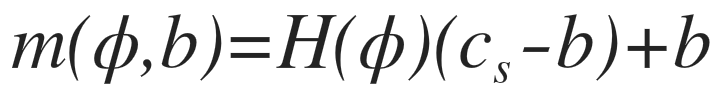 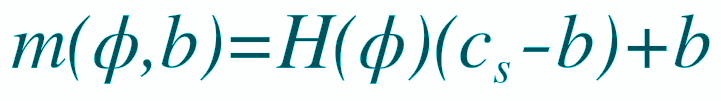 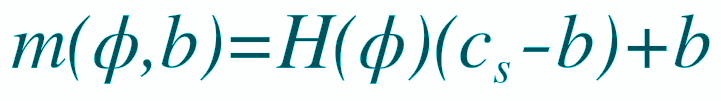 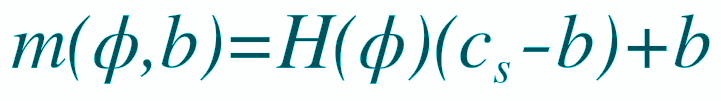 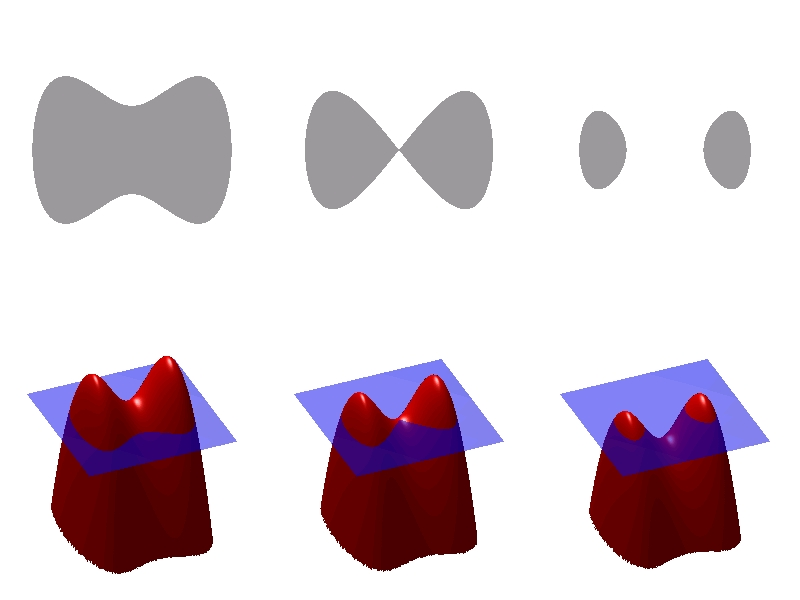 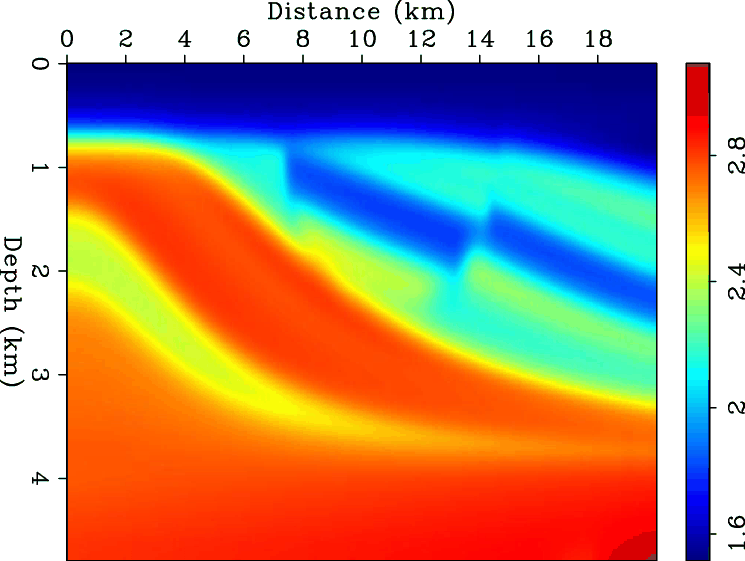 Implicit surface
Background velocity
‹#›
Derivation: New model space
(Approximate) Heaviside function
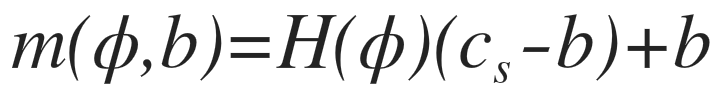 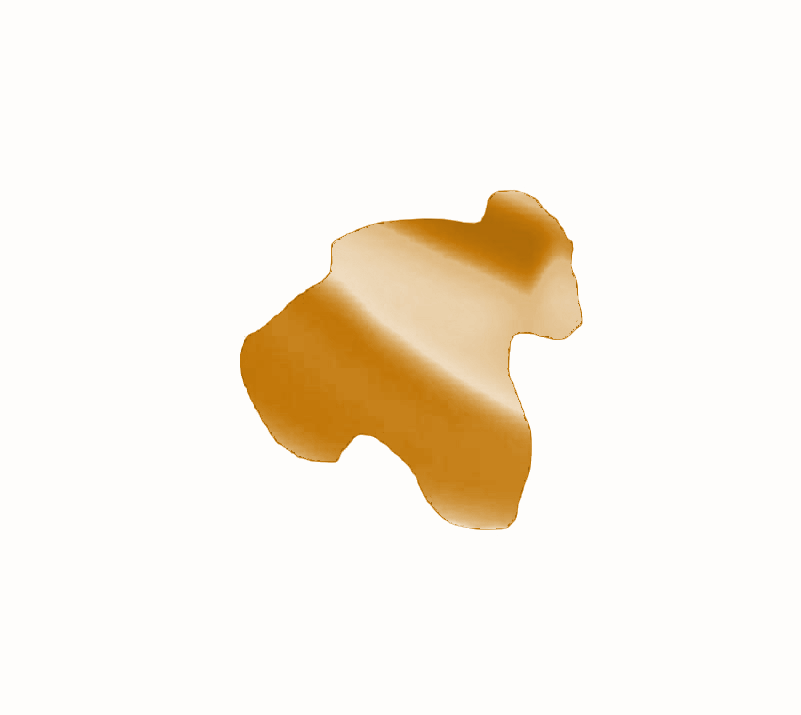 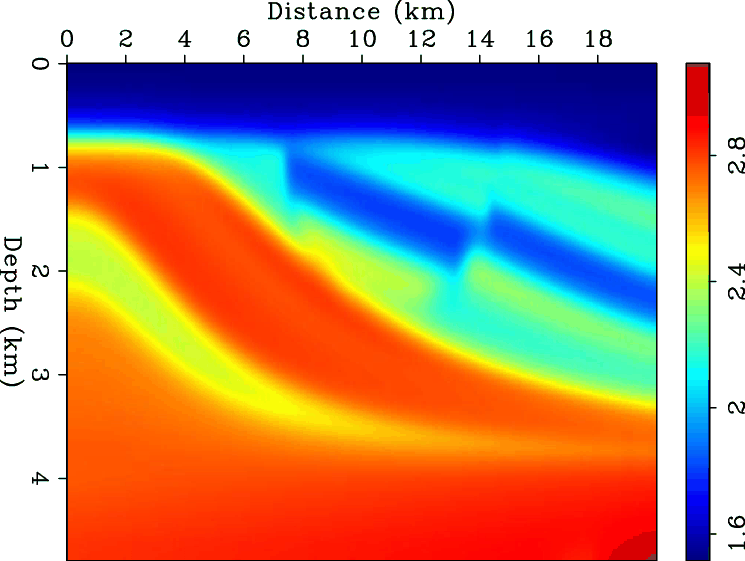 Salt body overlay
Background velocity
‹#›
Derivation: New model space
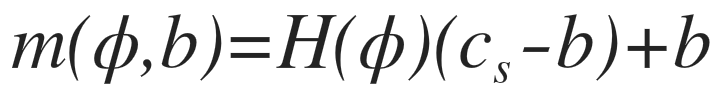 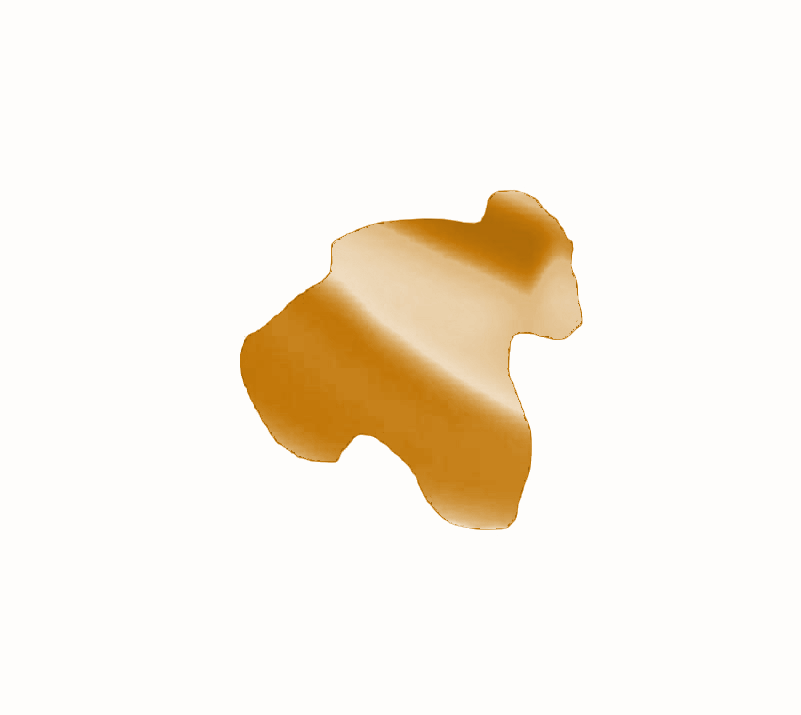 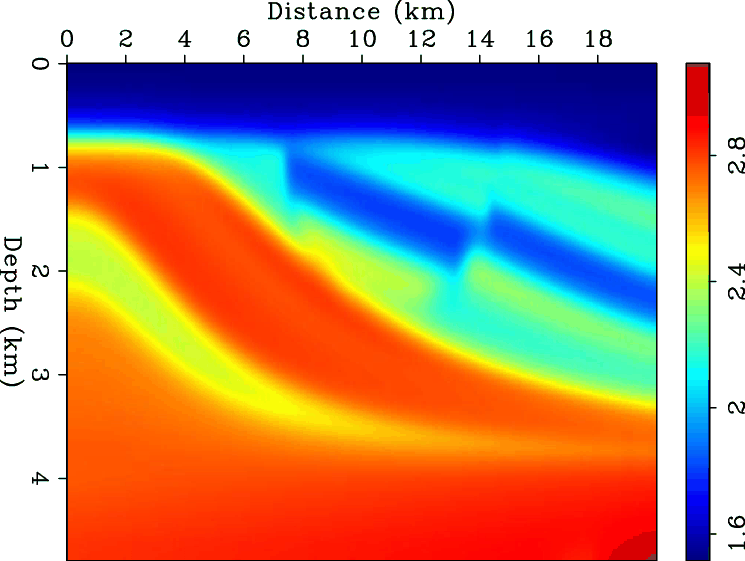 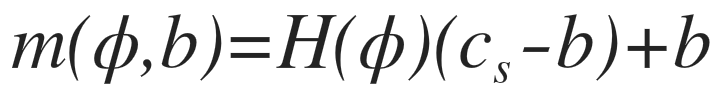 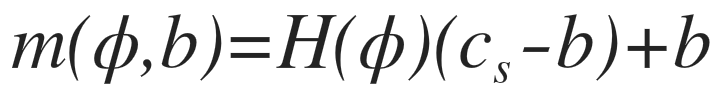 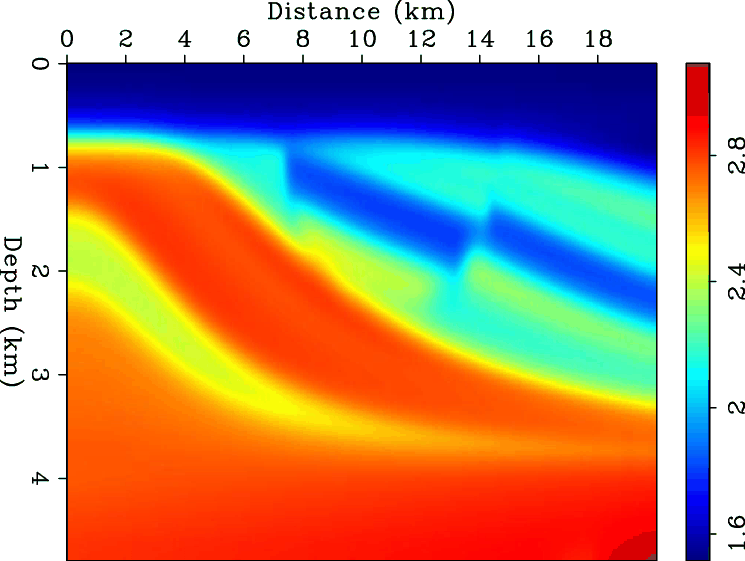 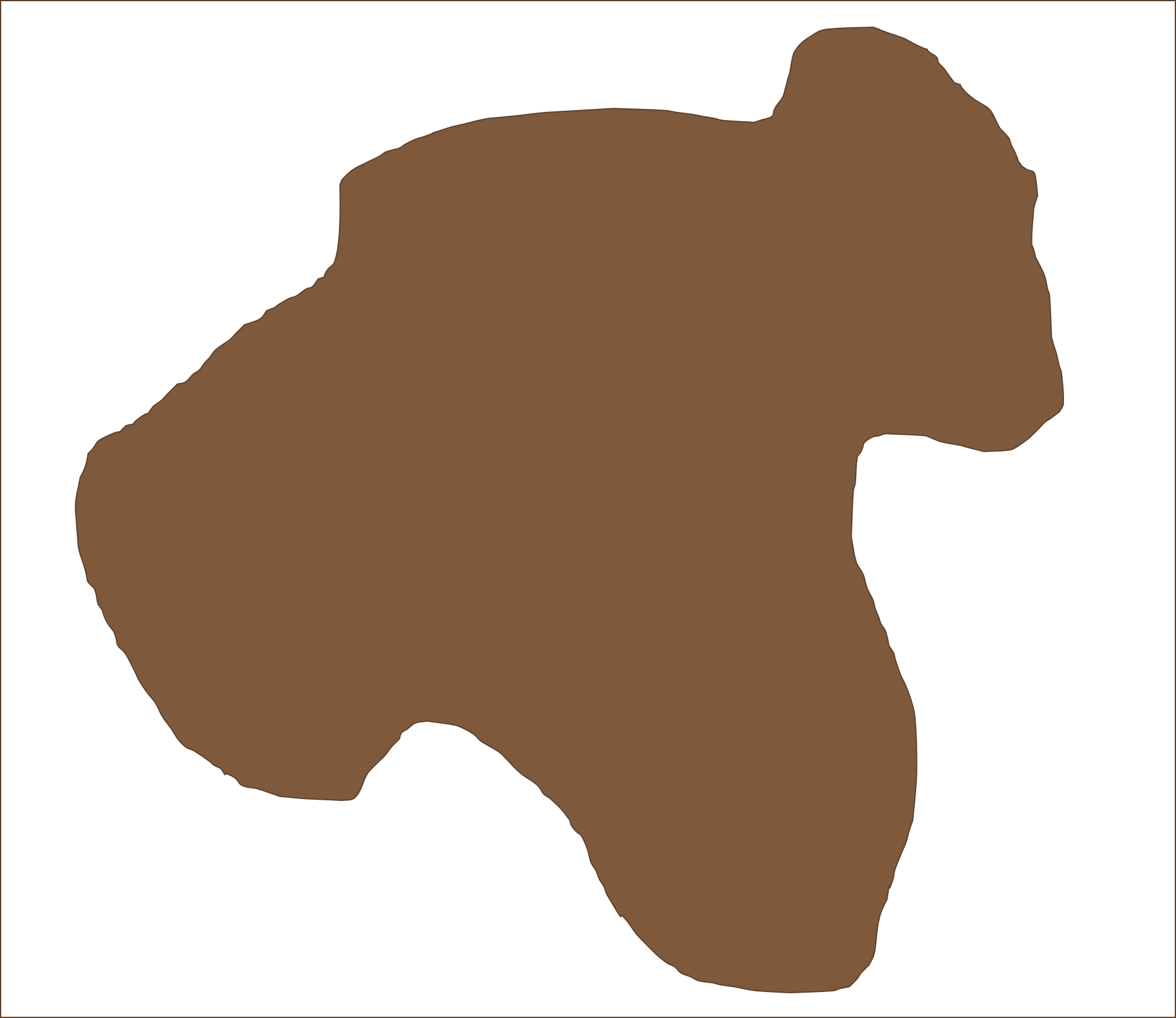 Full acoustic velocity
Salt body overlay
Background velocity
‹#›
Derivation: Gradient
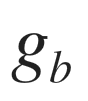 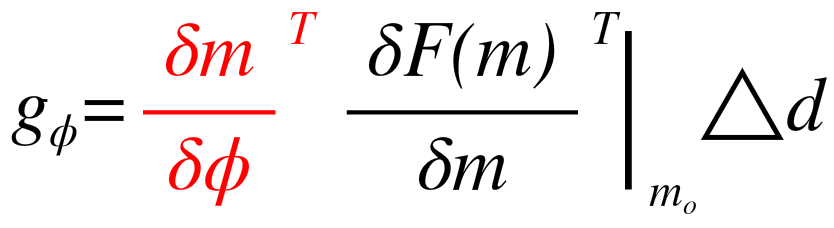 ‹#›
[Speaker Notes: Fix this resulting phi gradient image]
Derivation: Gradient
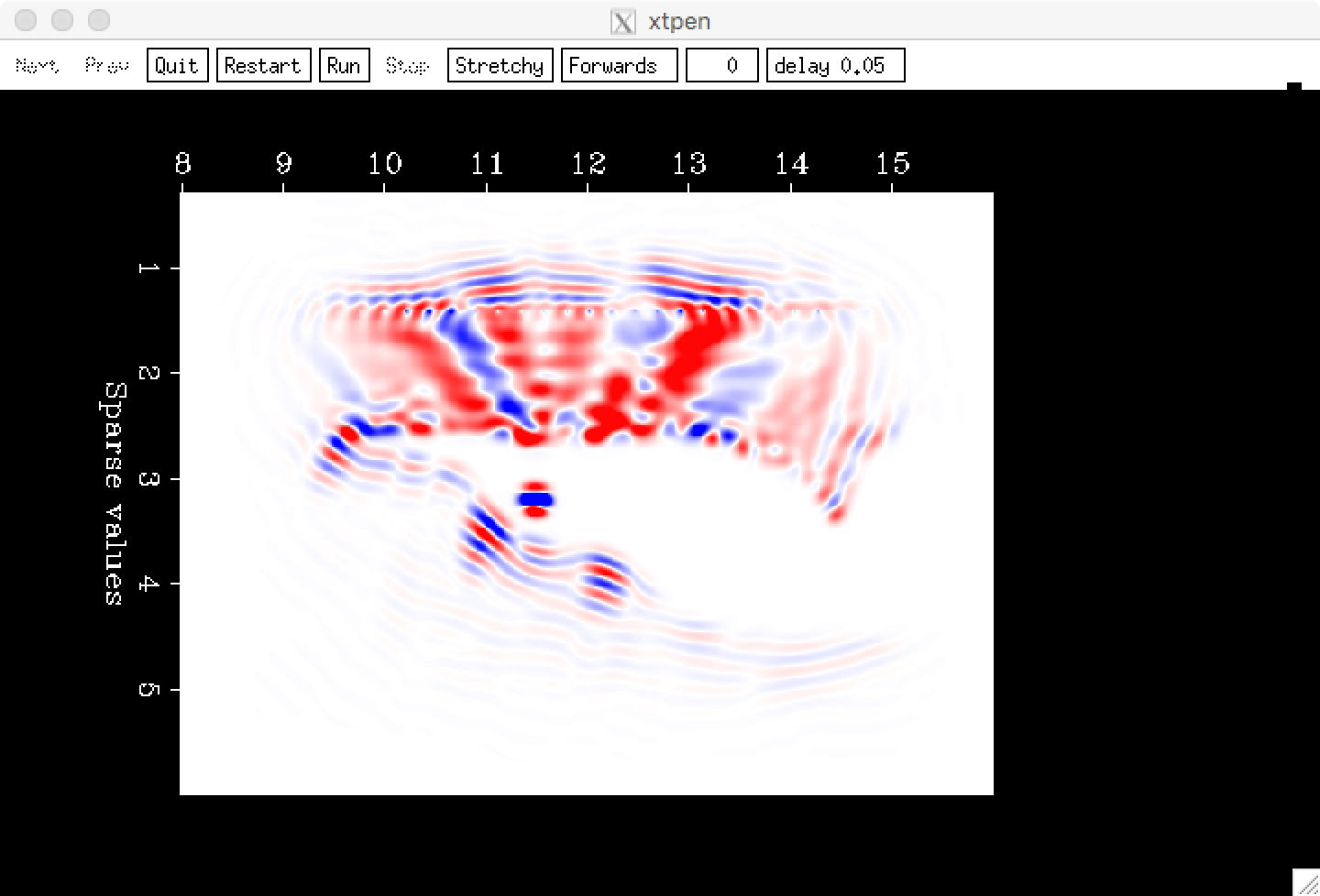 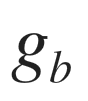 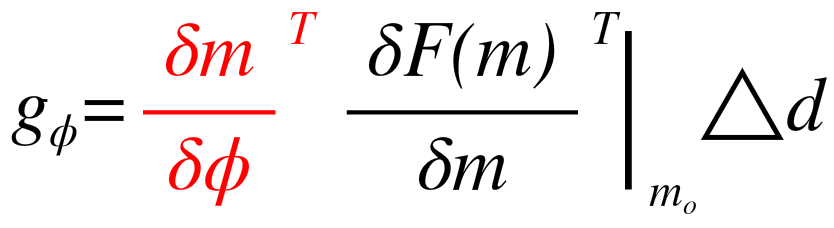 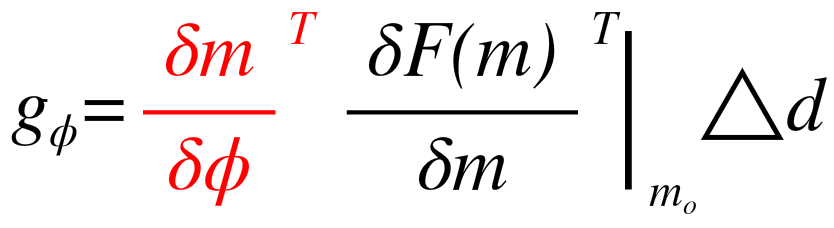 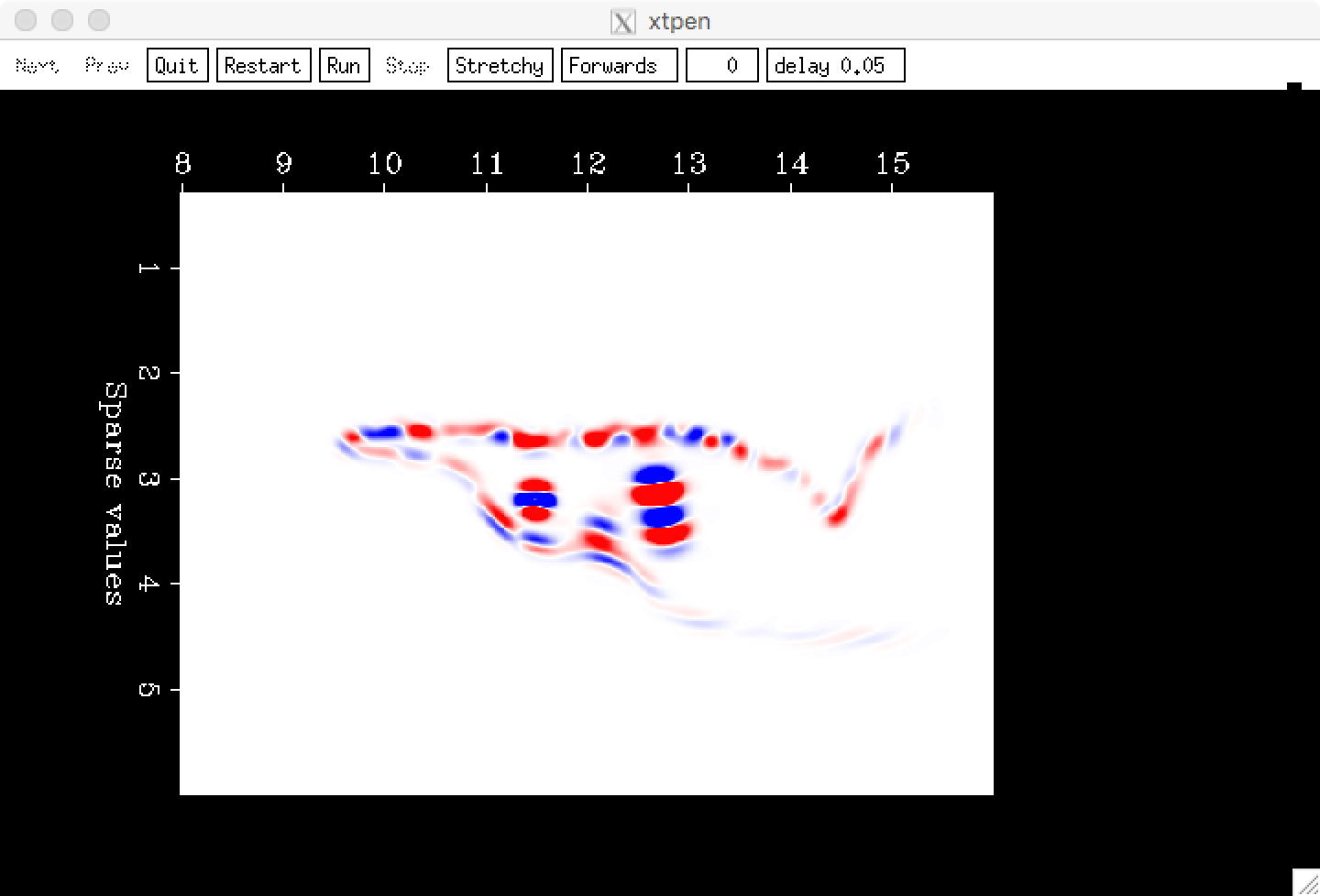 ‹#›
[Speaker Notes: Fix this resulting phi gradient image]
Derivation: Gradient
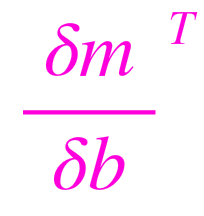 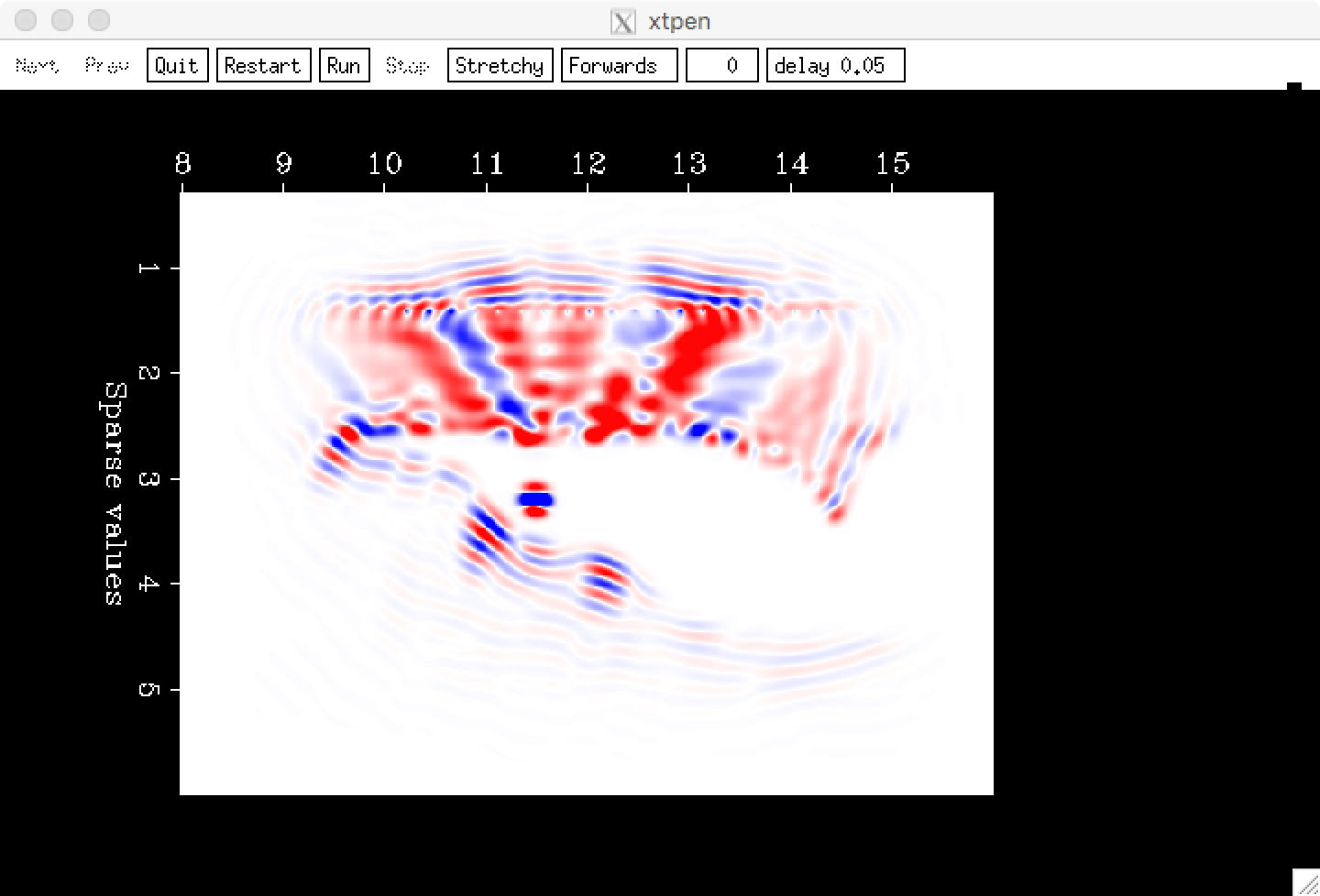 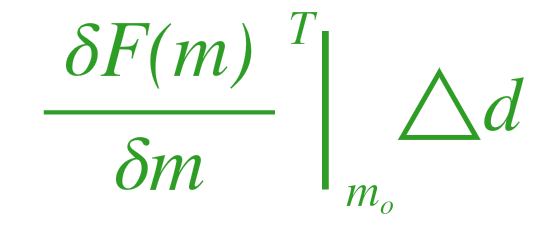 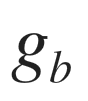 *
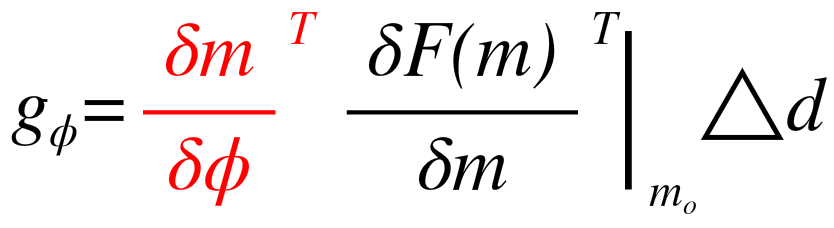 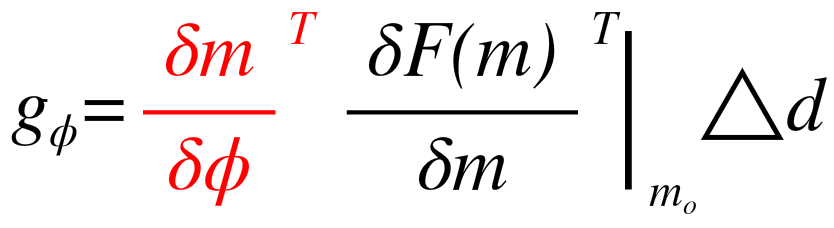 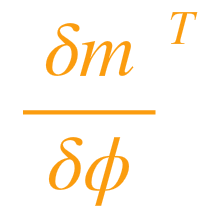 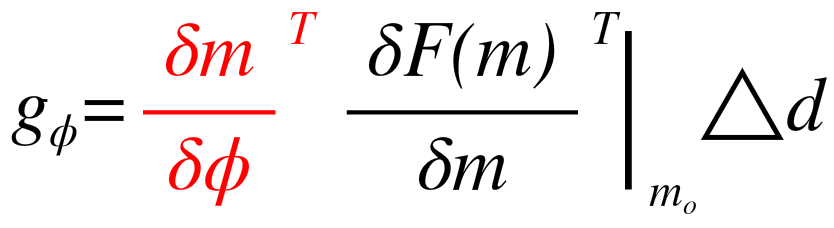 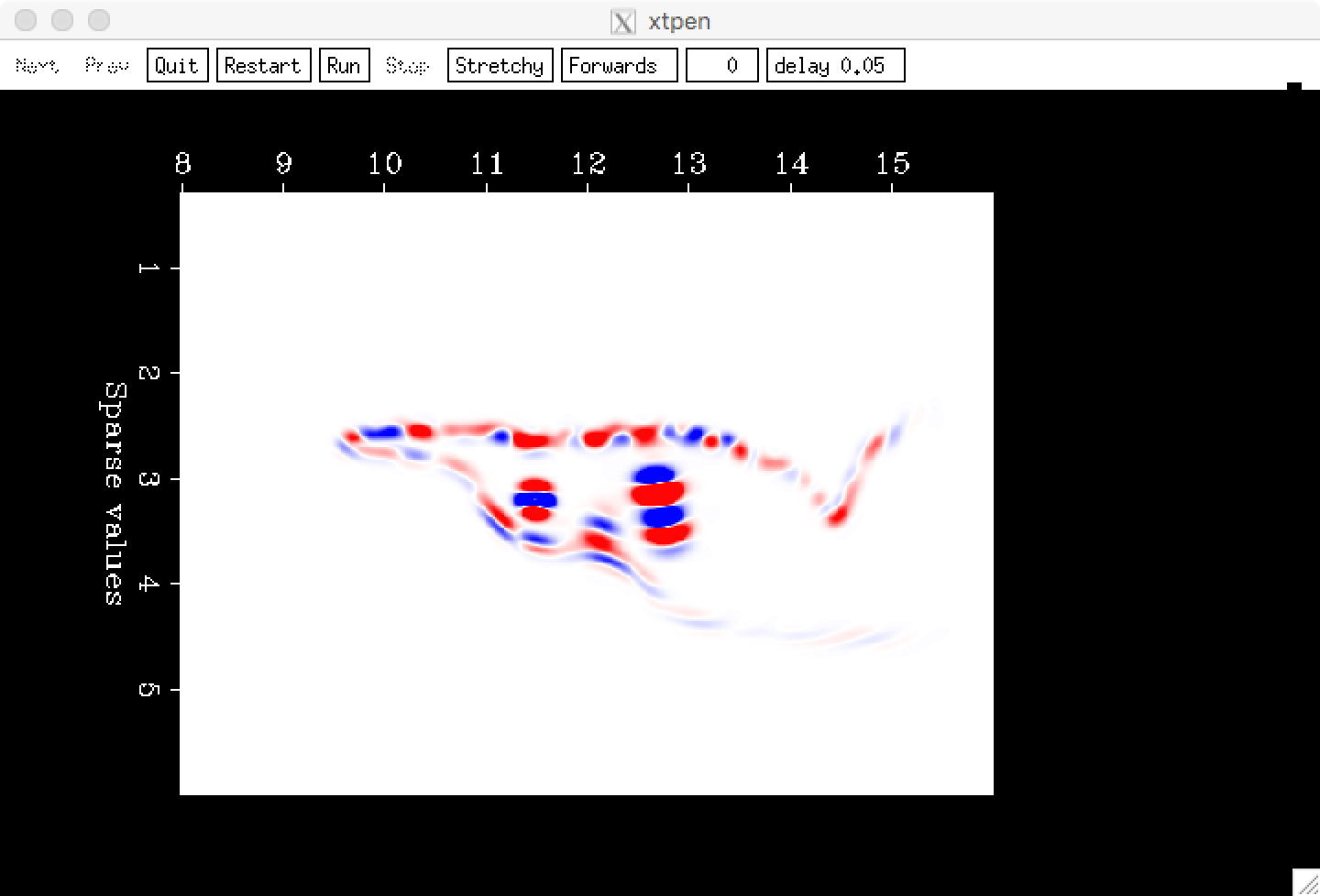 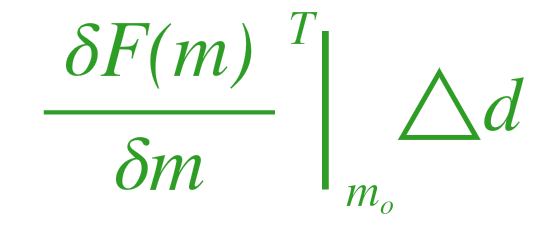 *
‹#›
[Speaker Notes: Fix this resulting phi gradient image]
Derivation: Gradient
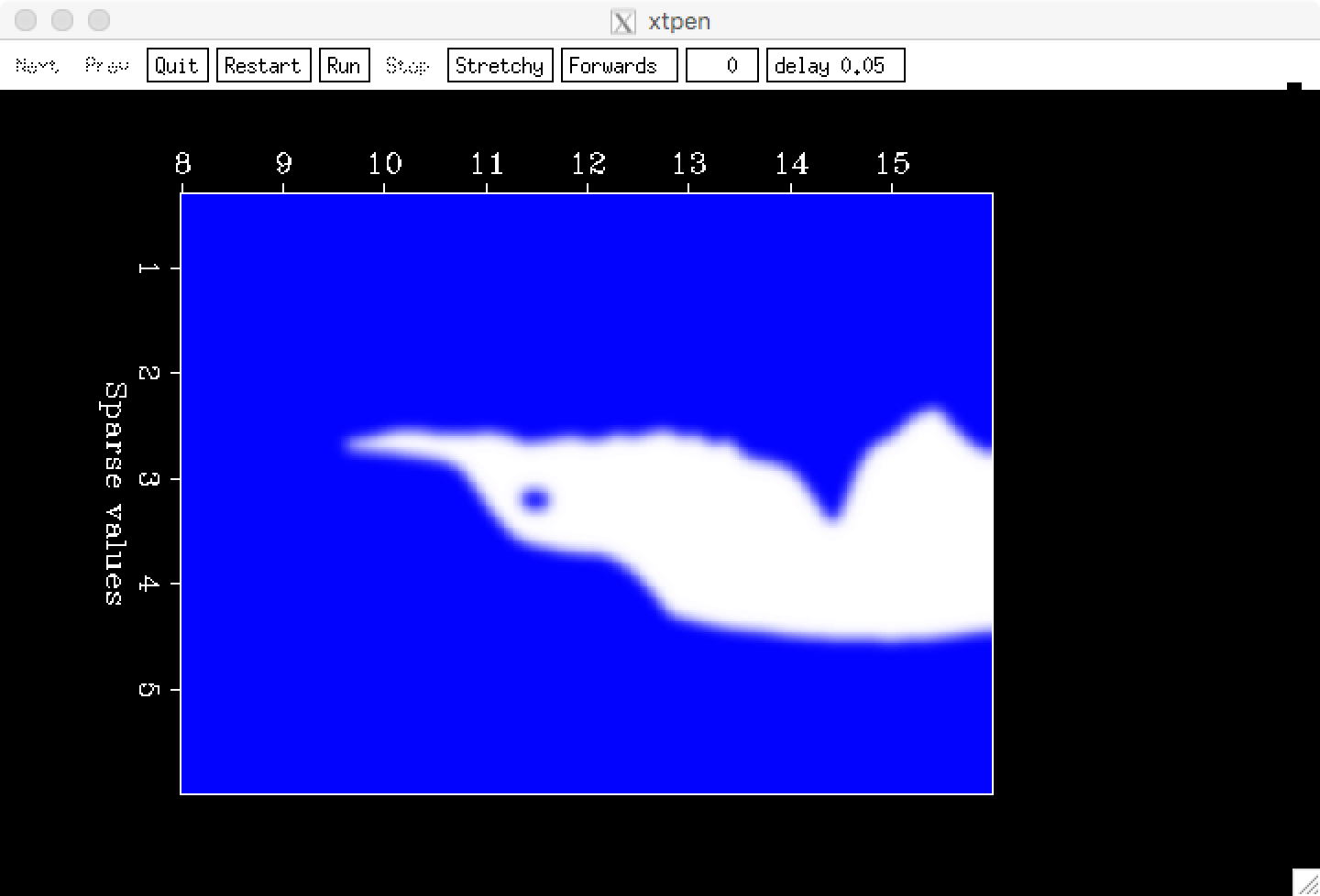 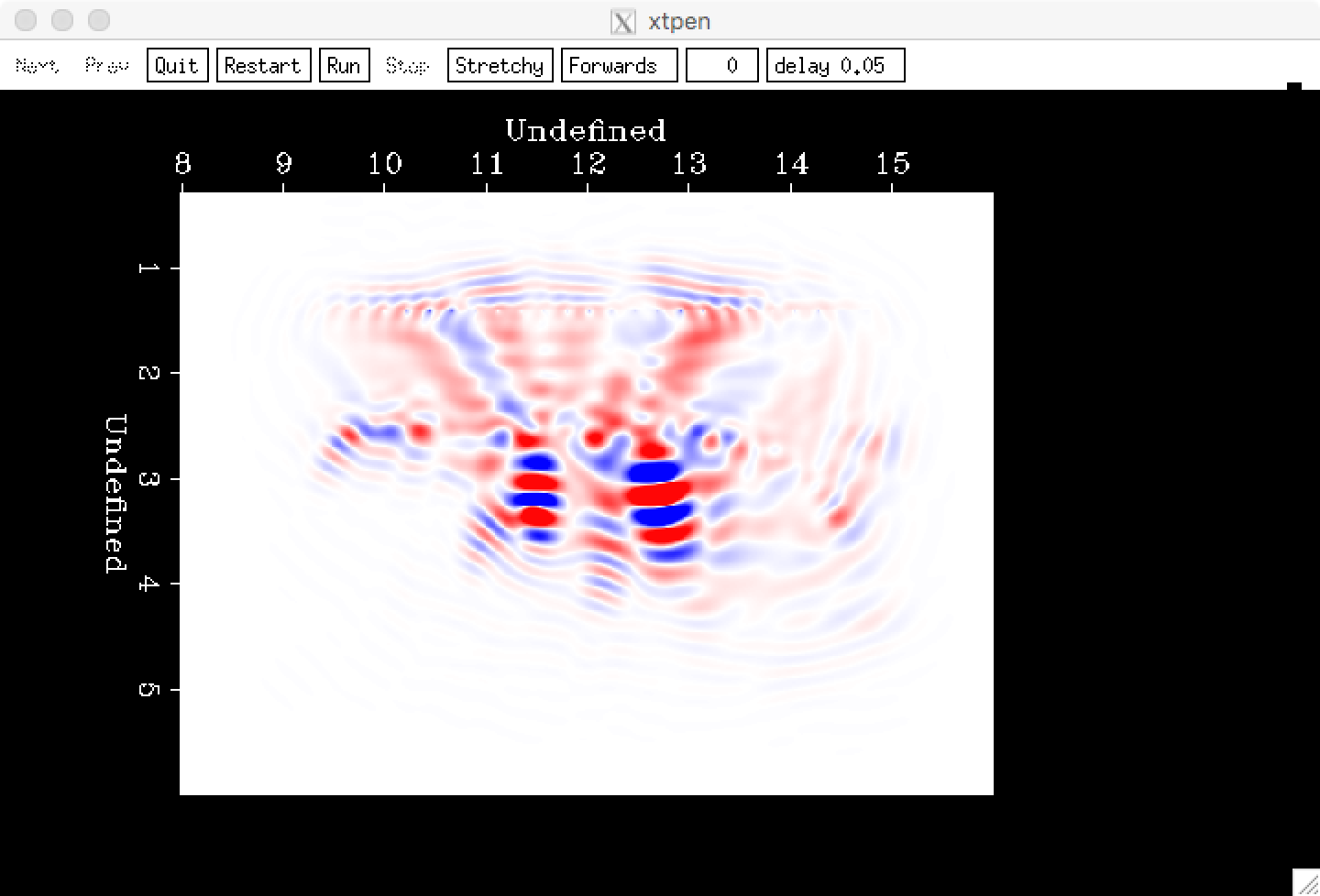 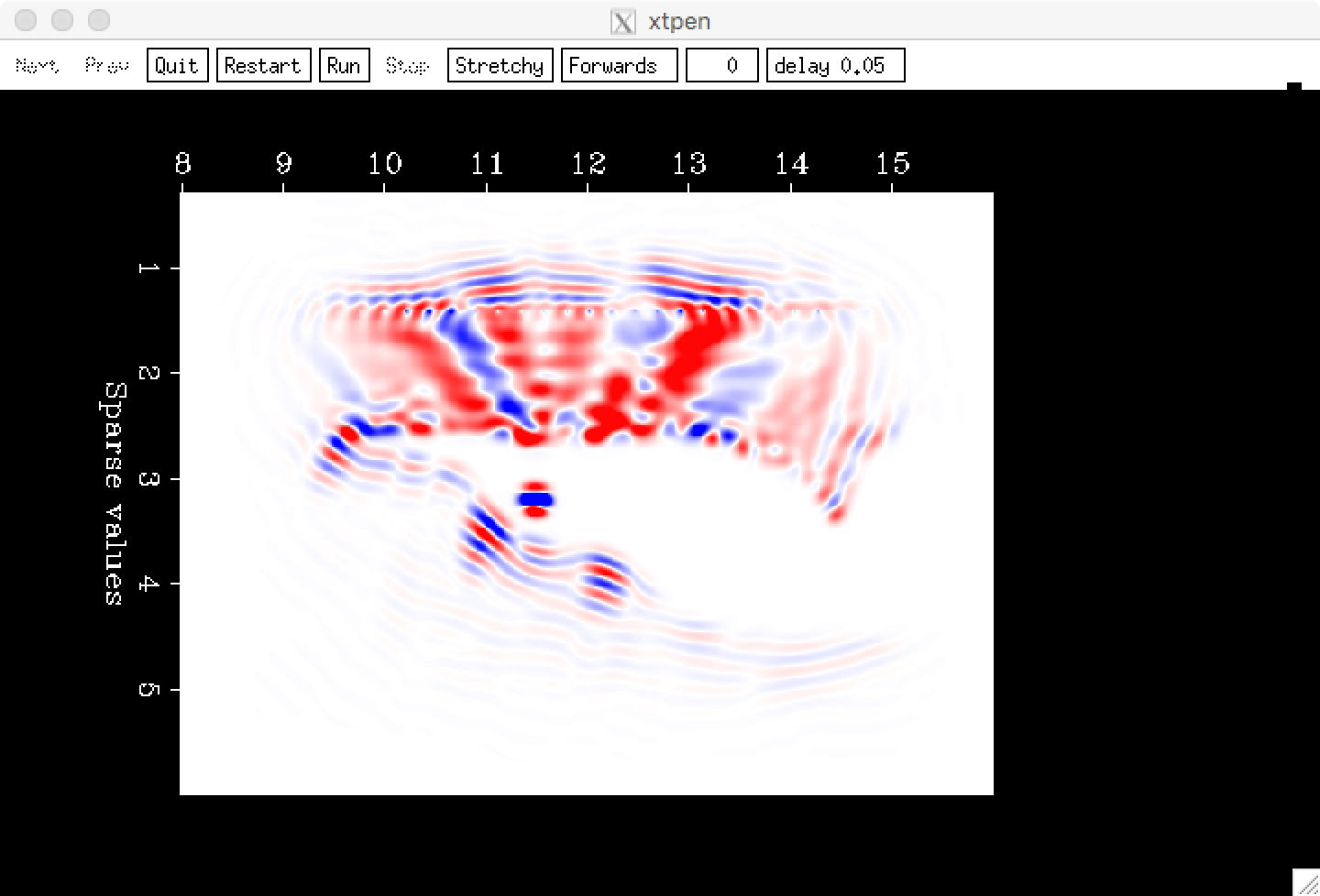 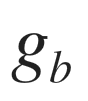 *
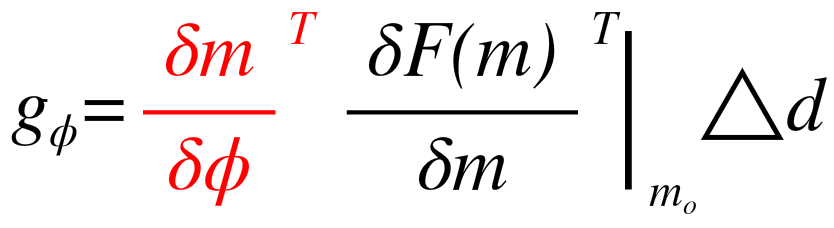 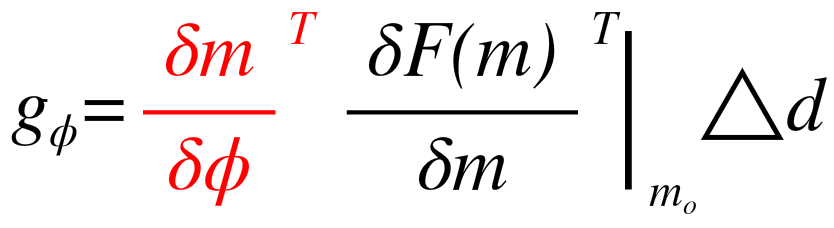 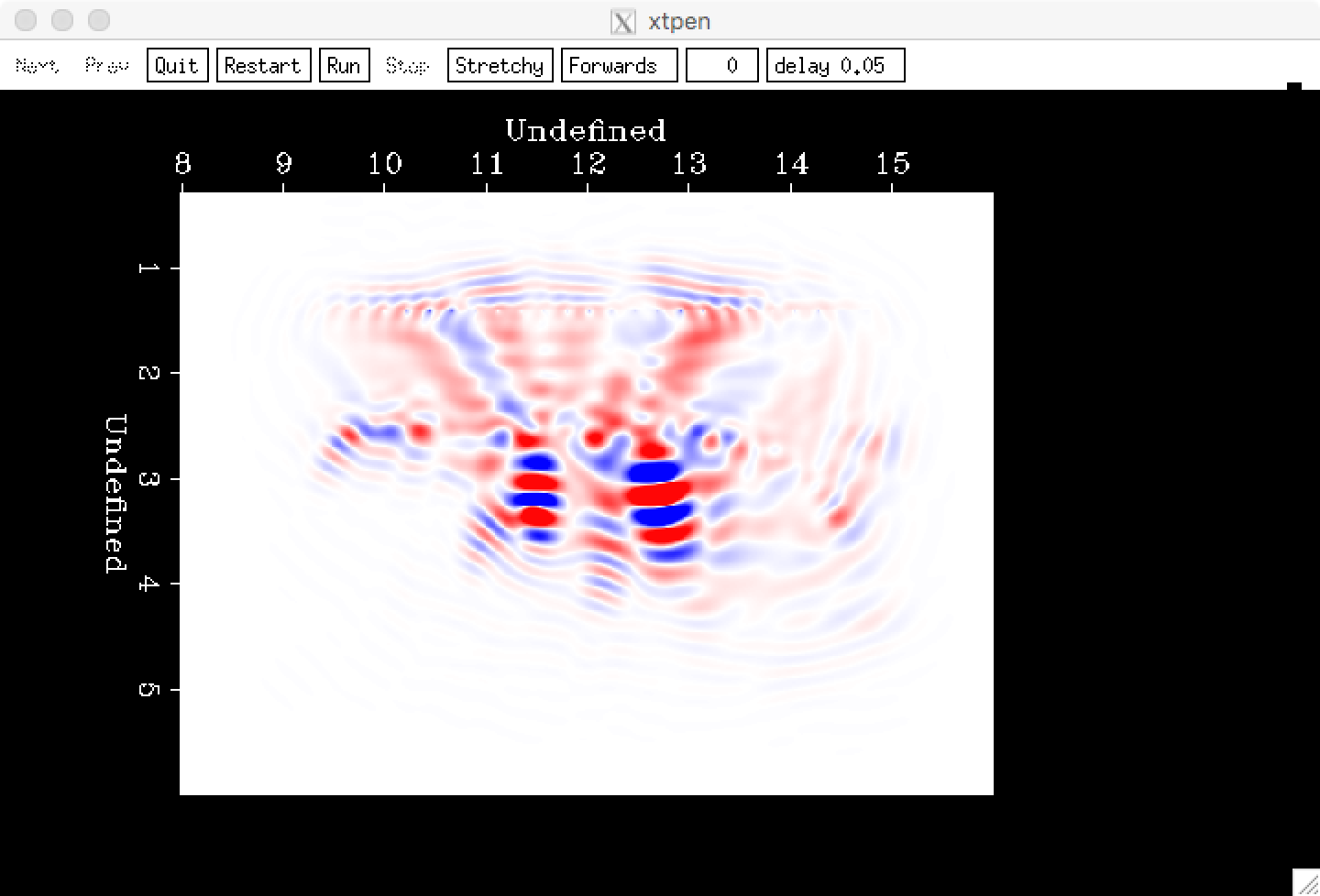 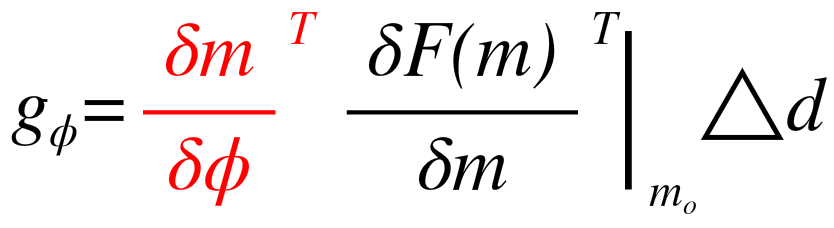 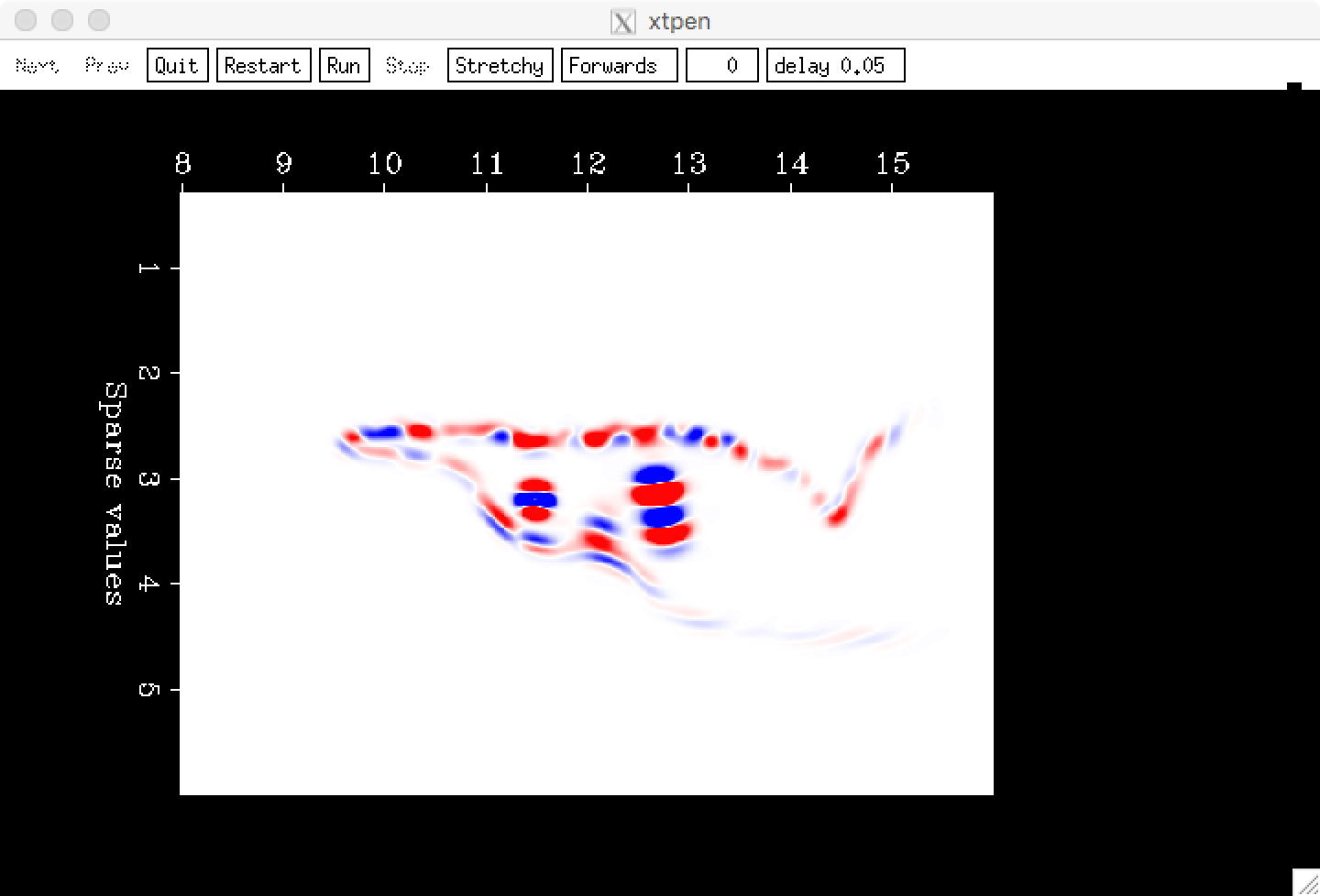 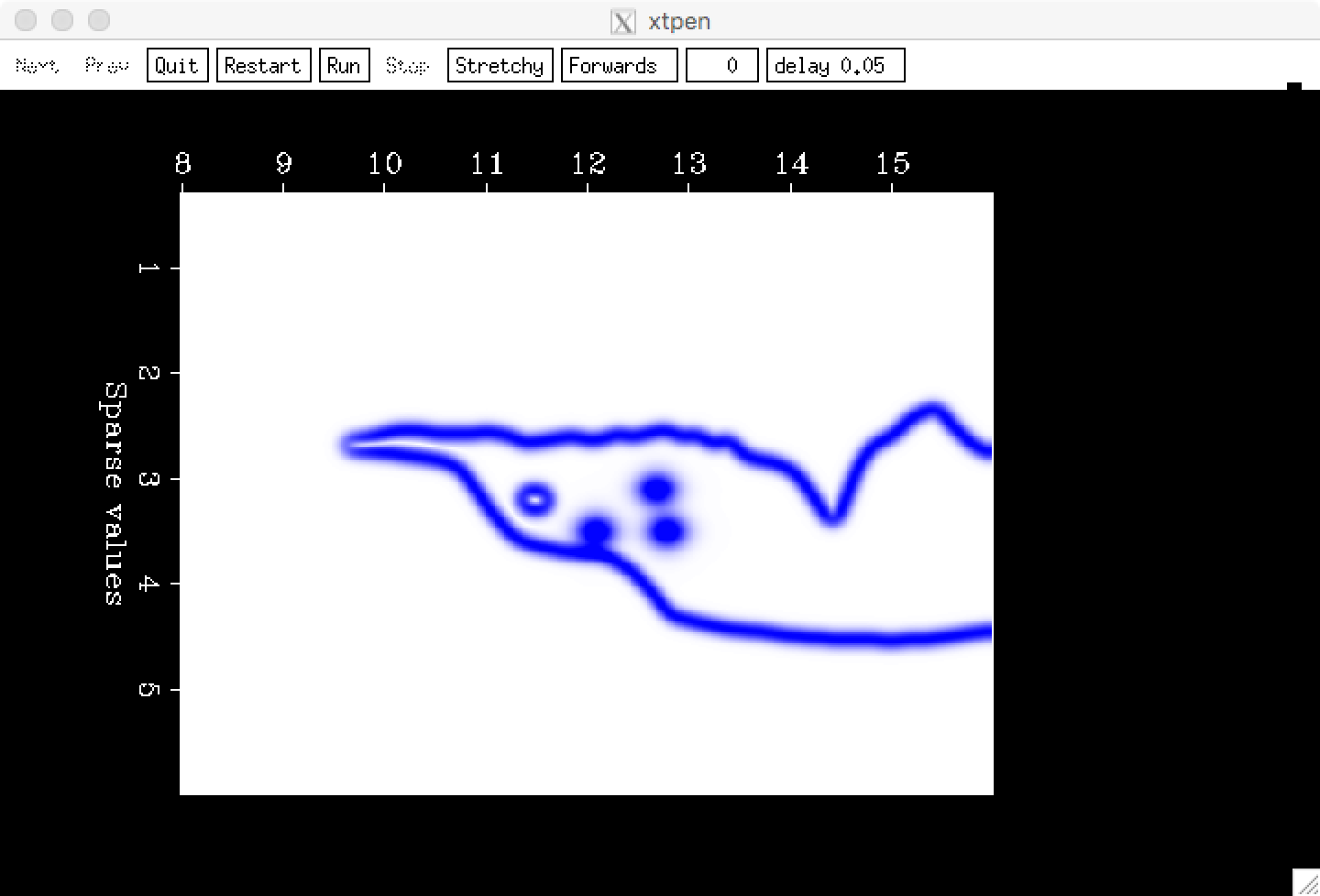 *
‹#›
[Speaker Notes: Fix this resulting phi gradient image]
Isn’t this new model space twice as big now?
‹#›
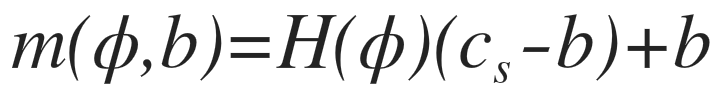 Yes, more model parameters ....
‹#›
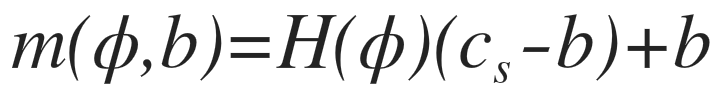 Yes, more model parameters ....
But we can use less!
‹#›
Build implicit surface with Radial Basis Functions (RBFs)
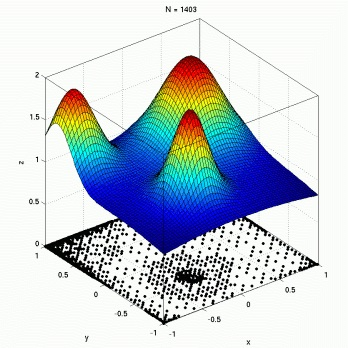 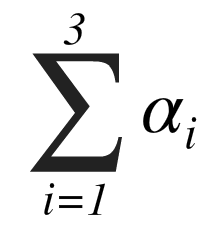 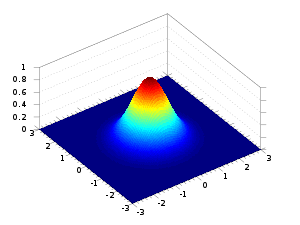 3
=
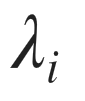 ‹#›
Image credit:  http://www.it.uu.se/research/scientific_computing/project/rbf/rbfpde
[Speaker Notes: Re think how you describe the shifting of the Gaussian functions.]
Build implicit surface with Radial Basis Functions (RBFs)
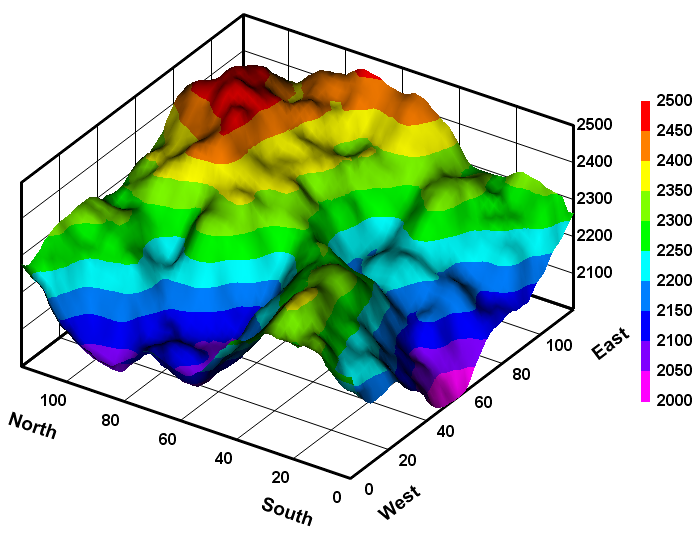 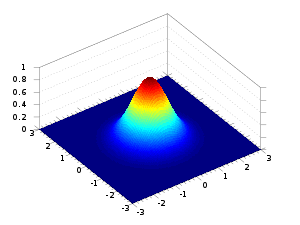 100
=
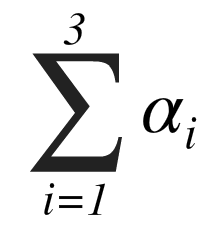 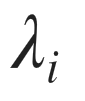 ‹#›
Image credit:  http://www.dplot.com/features.htm
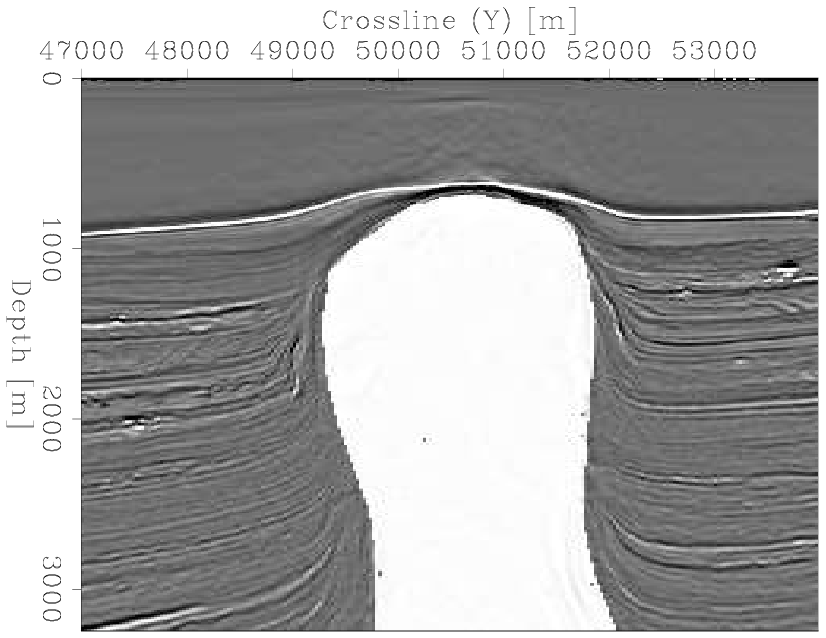 ‹#›
[Speaker Notes: To demonstrate, I want to show a simple 2D salt model IN WHITE]
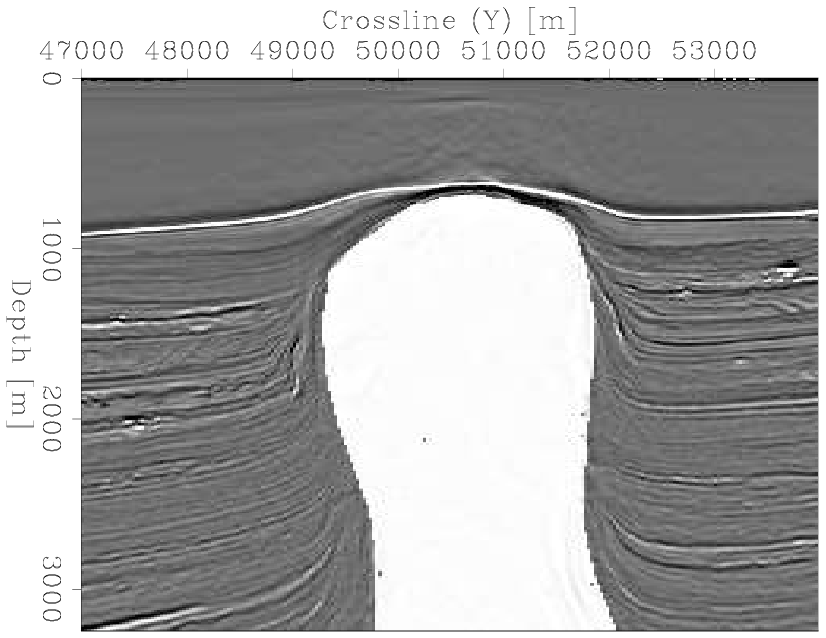 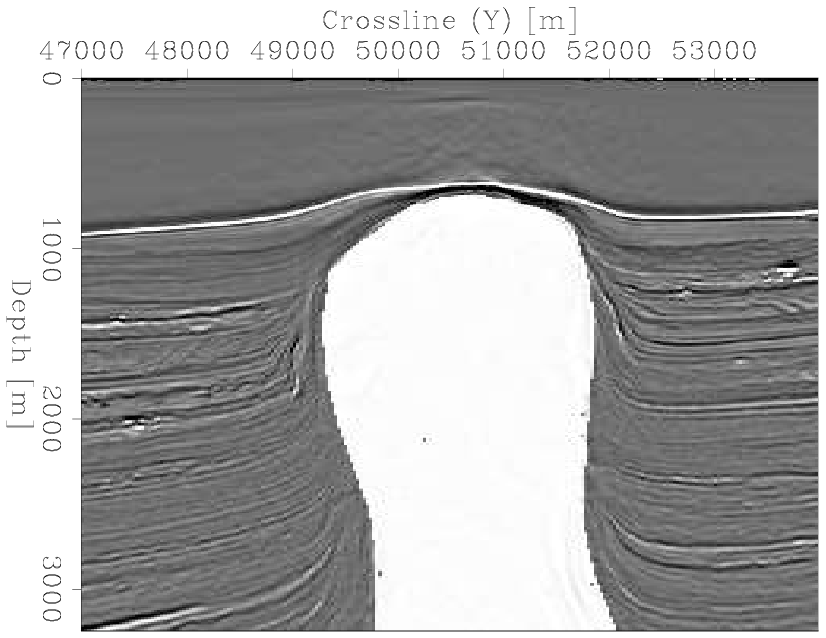 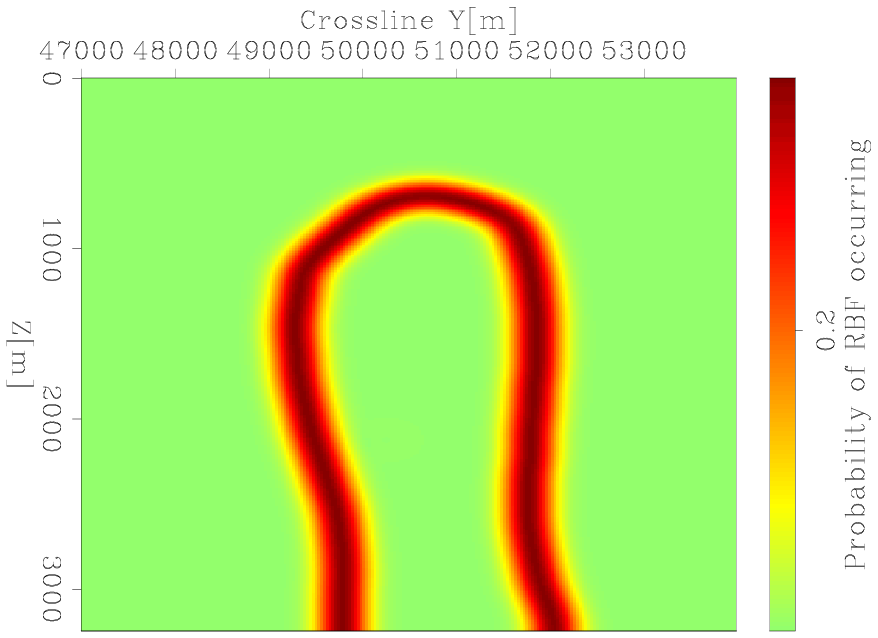 ‹#›
[Speaker Notes: Where I’ve created some PROBABILITY DISTRIBUTION of where I want to randomly place the RBFS]
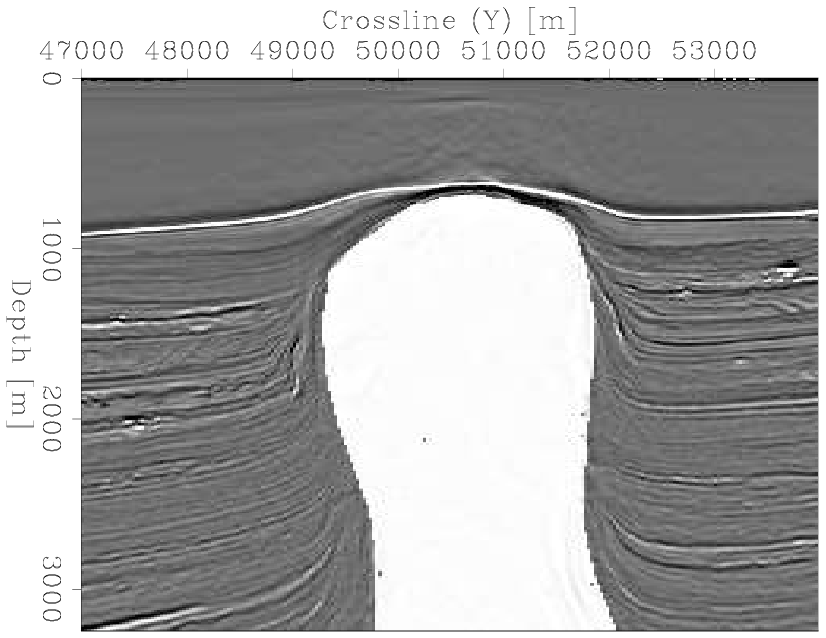 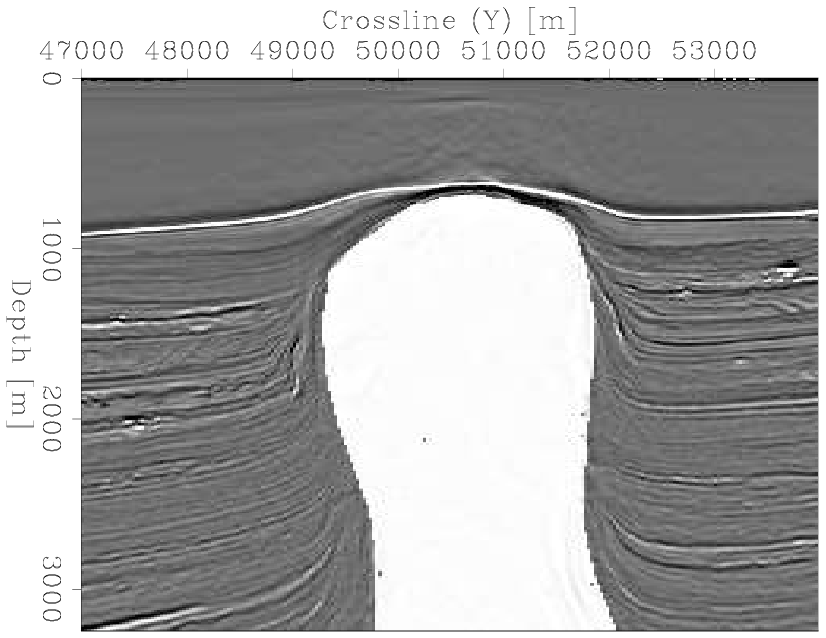 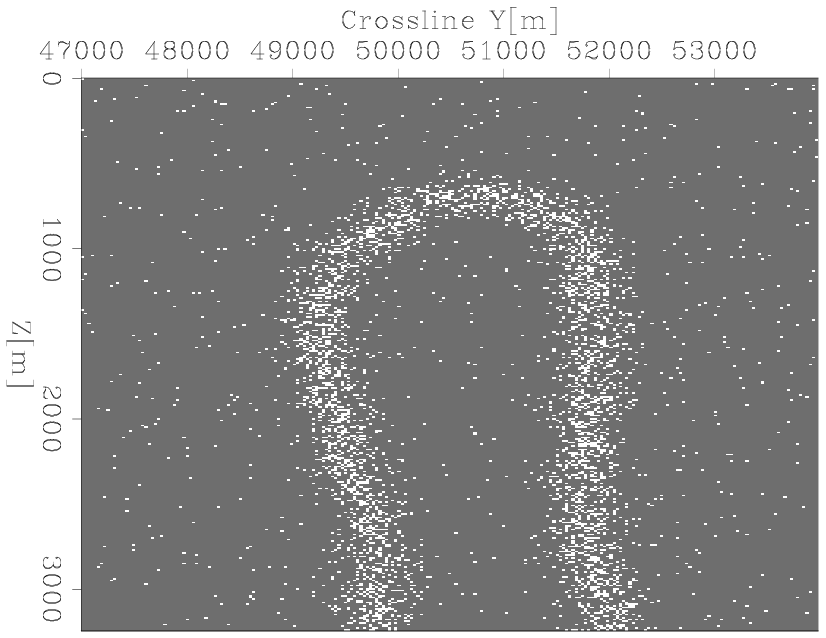 ‹#›
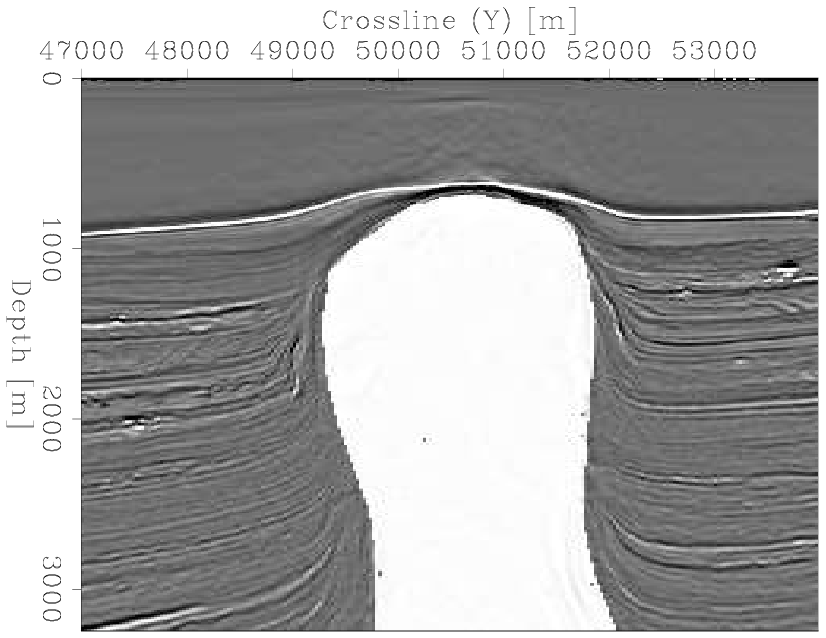 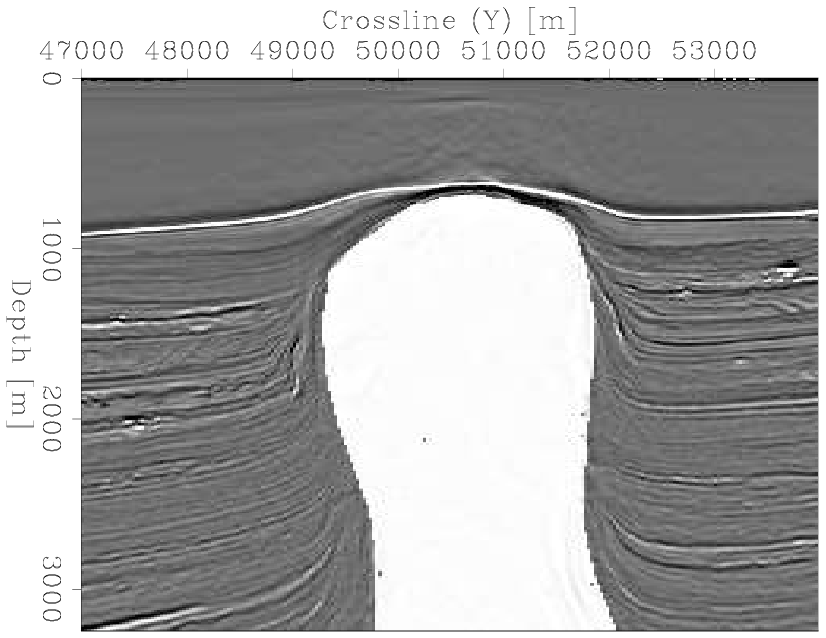 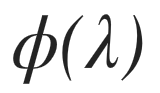 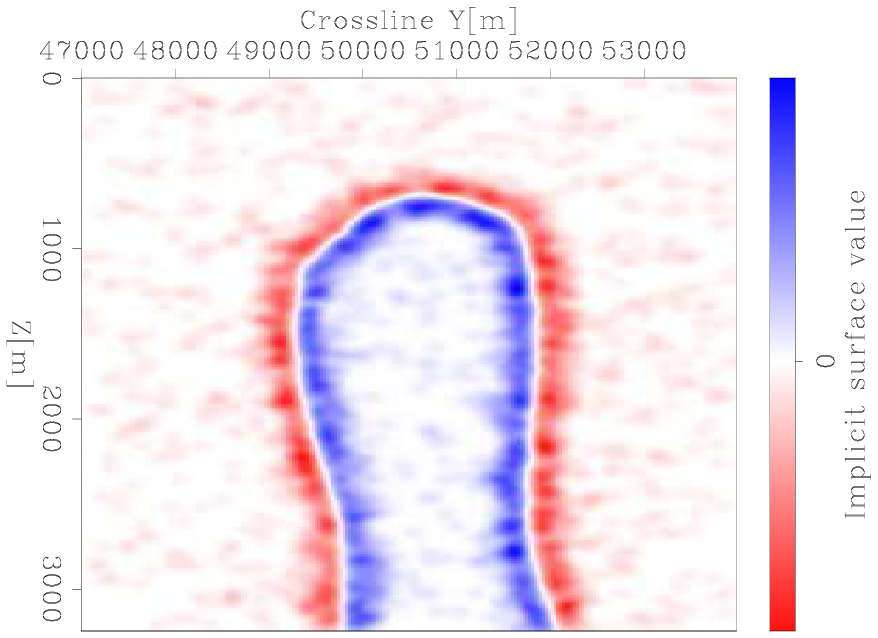 ‹#›
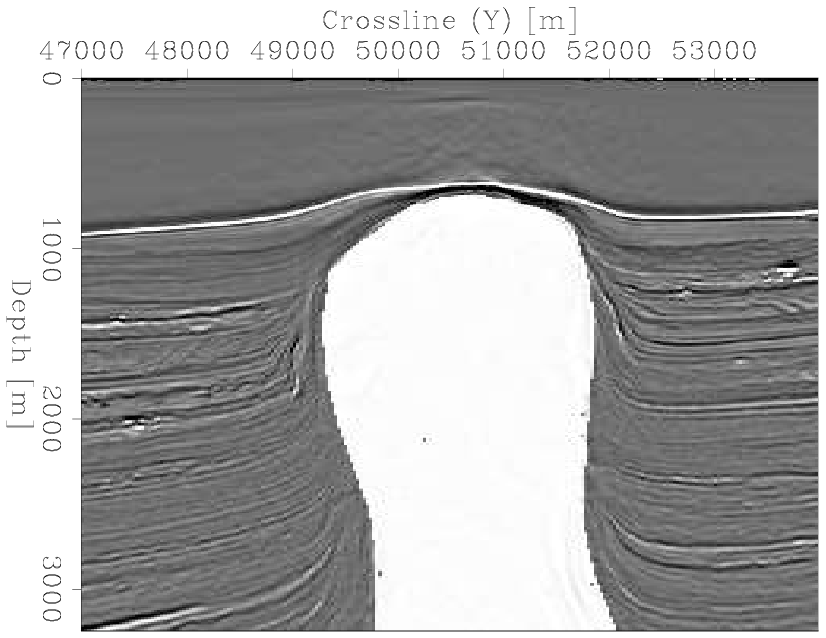 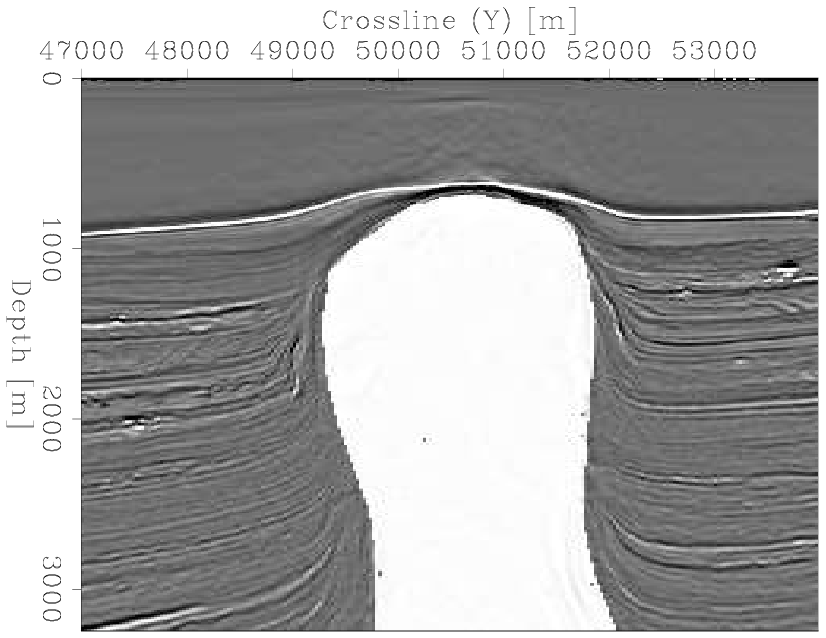 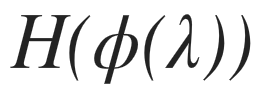 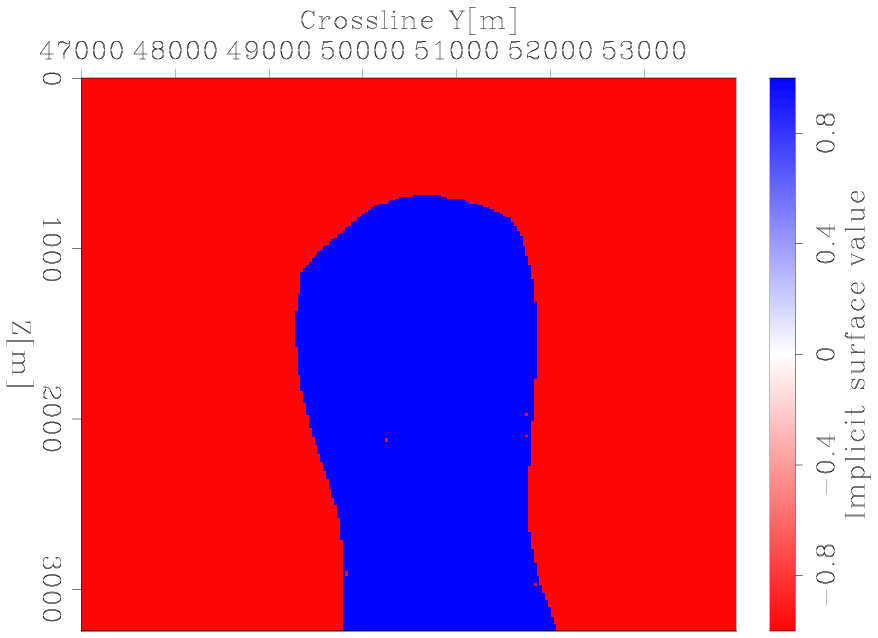 ‹#›
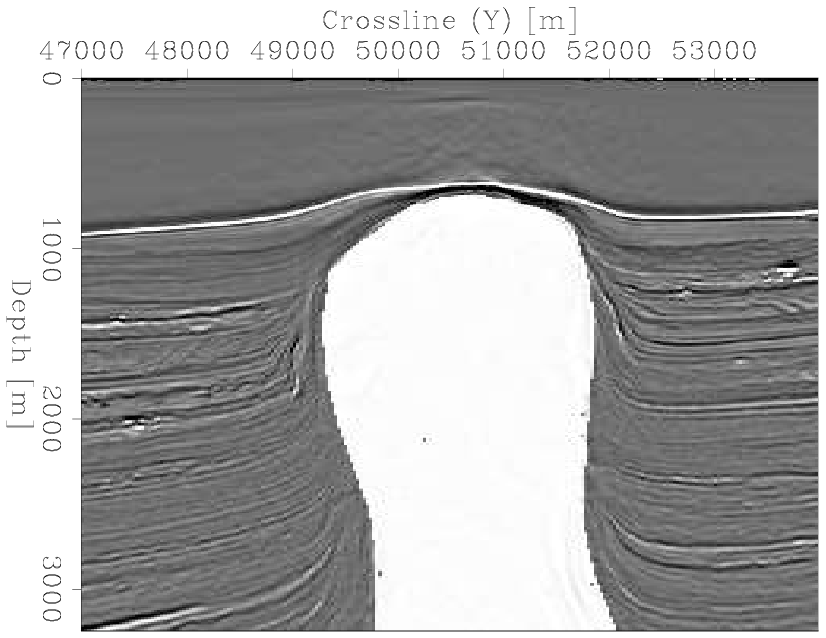 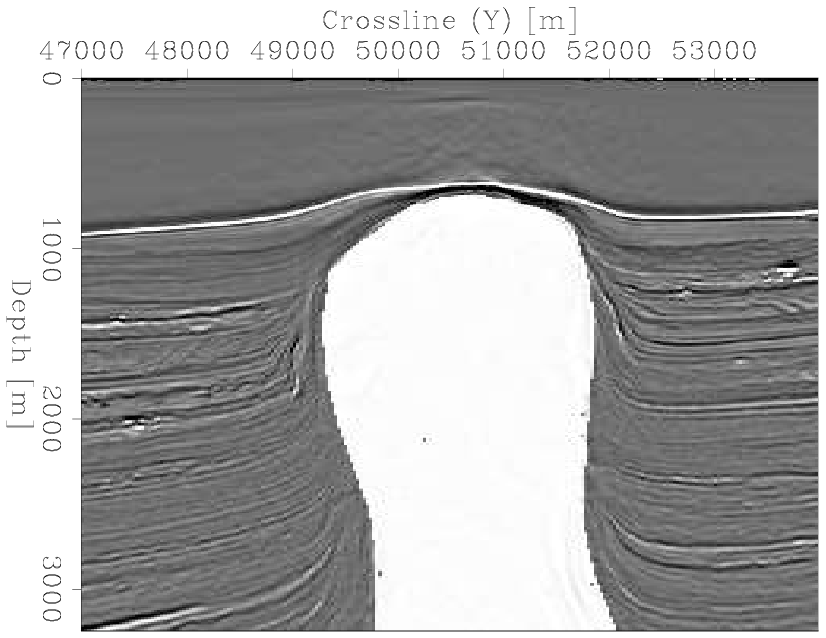 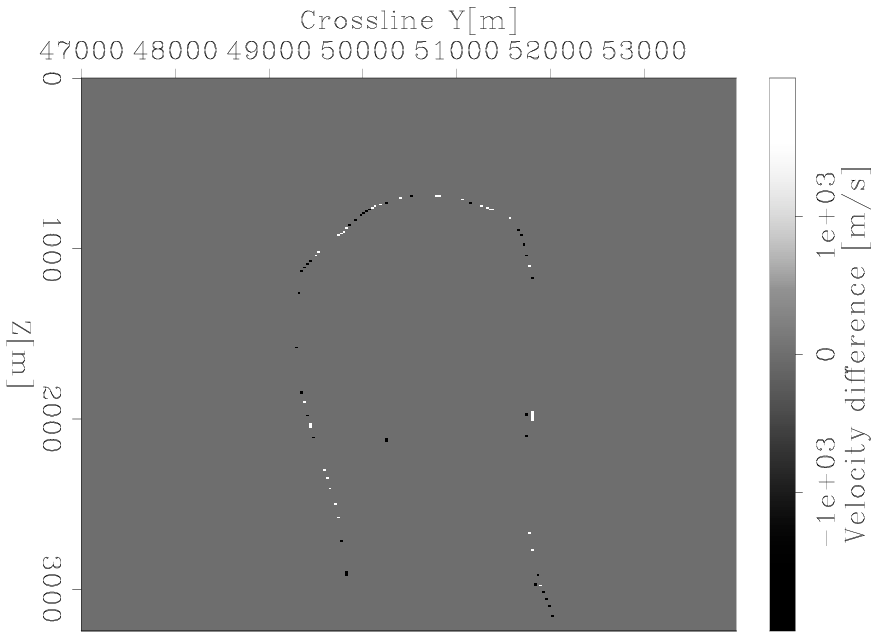 Reduced model parameters by ~98%
‹#›
Do RBFs help improve the inversion outcome?
‹#›
[Speaker Notes: HOW MUCH DO THEY ACTUALLY HELP??]
First-order descent is okay sometimes ….
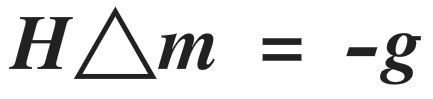 ‹#›
[Speaker Notes: One important part of our workflow]
...But Newton’s method allows us to converge faster
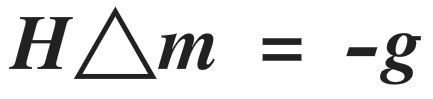 ‹#›
[Speaker Notes: One important part of our workflow]
...But Newton’s method allows us to converge faster
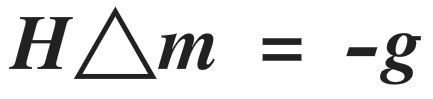 Solve Newton equation
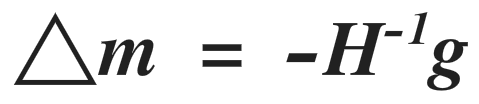 ‹#›
...But Newton’s method allows us to converge faster
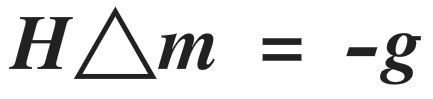 Almost always use iterative methods
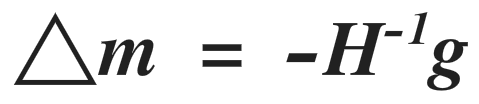 ‹#›
[Speaker Notes: Mention that We dont store H-1 since its huge]
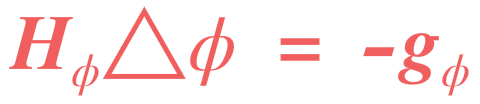 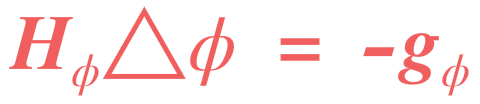 ‹#›
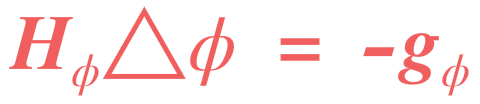 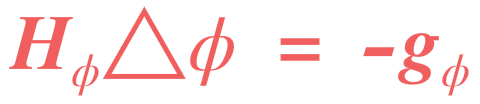 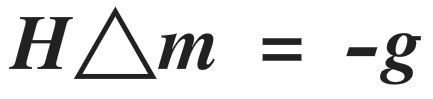 ‹#›
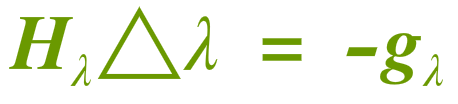 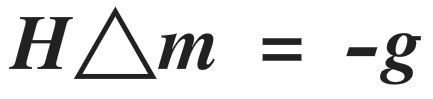 ‹#›
Smaller system solves faster!
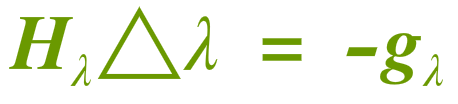 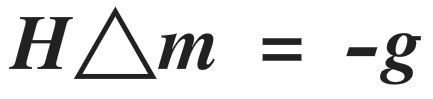 ‹#›
INITIAL MODEL
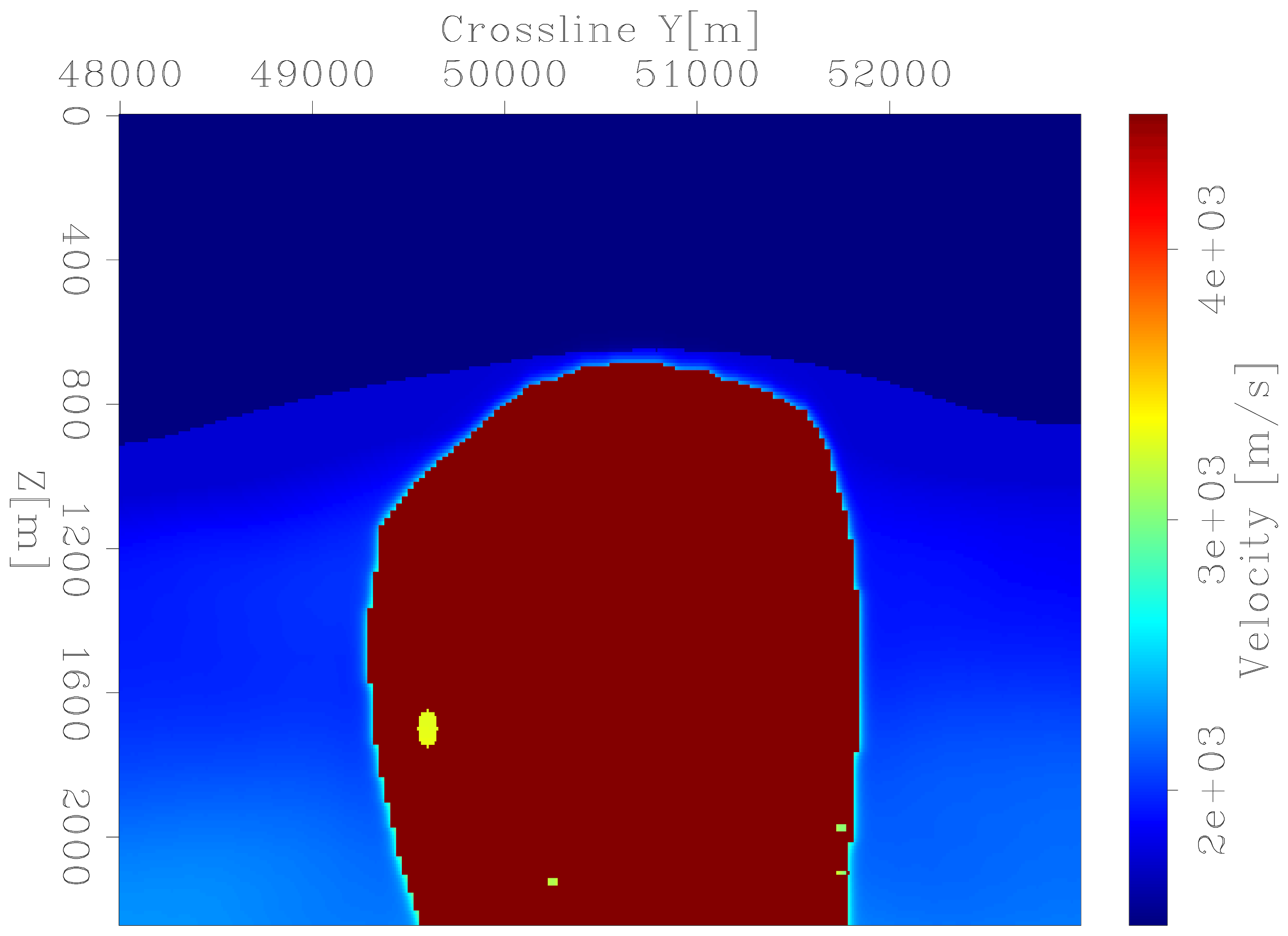 X [m]
Z [m]
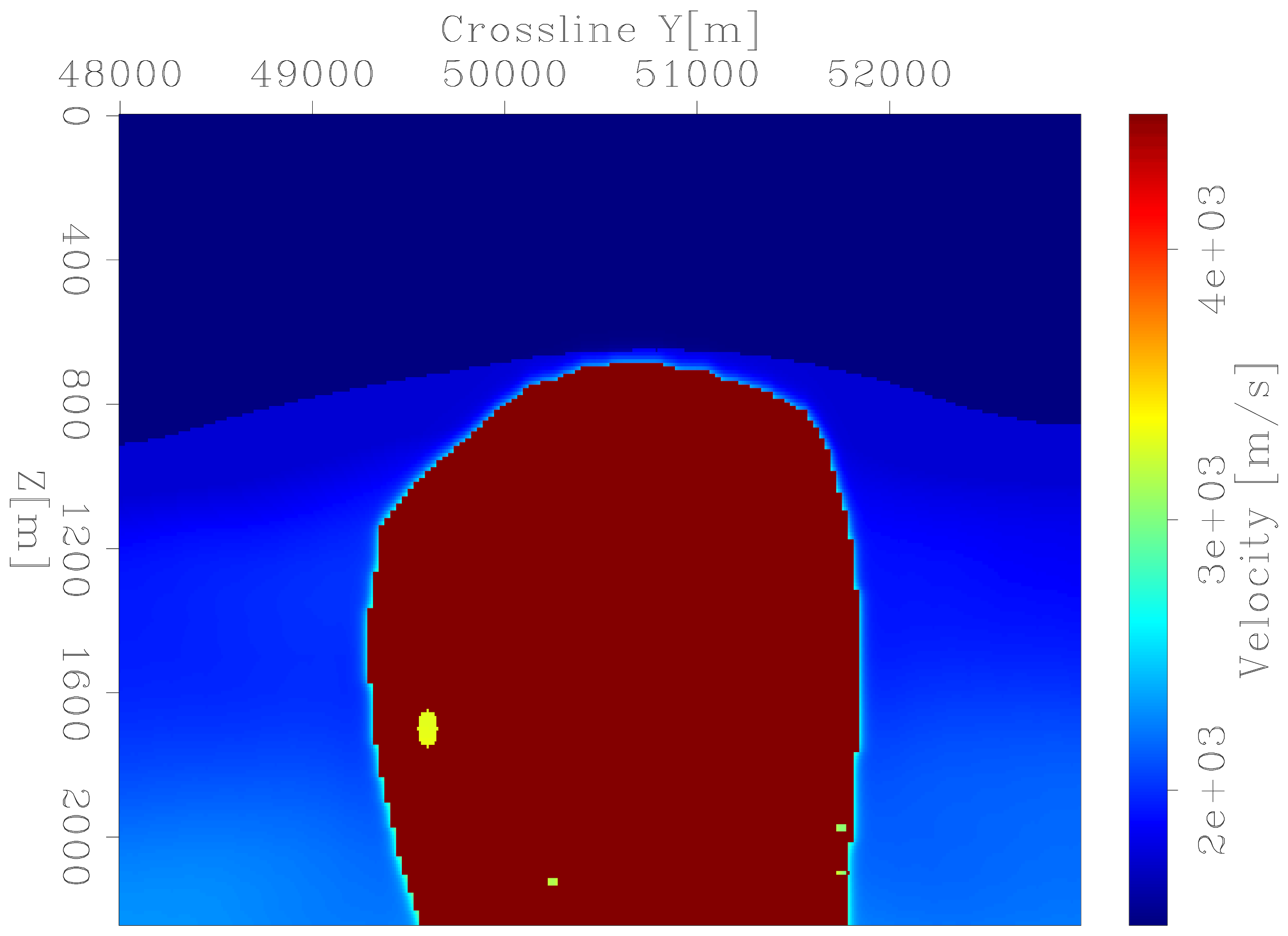 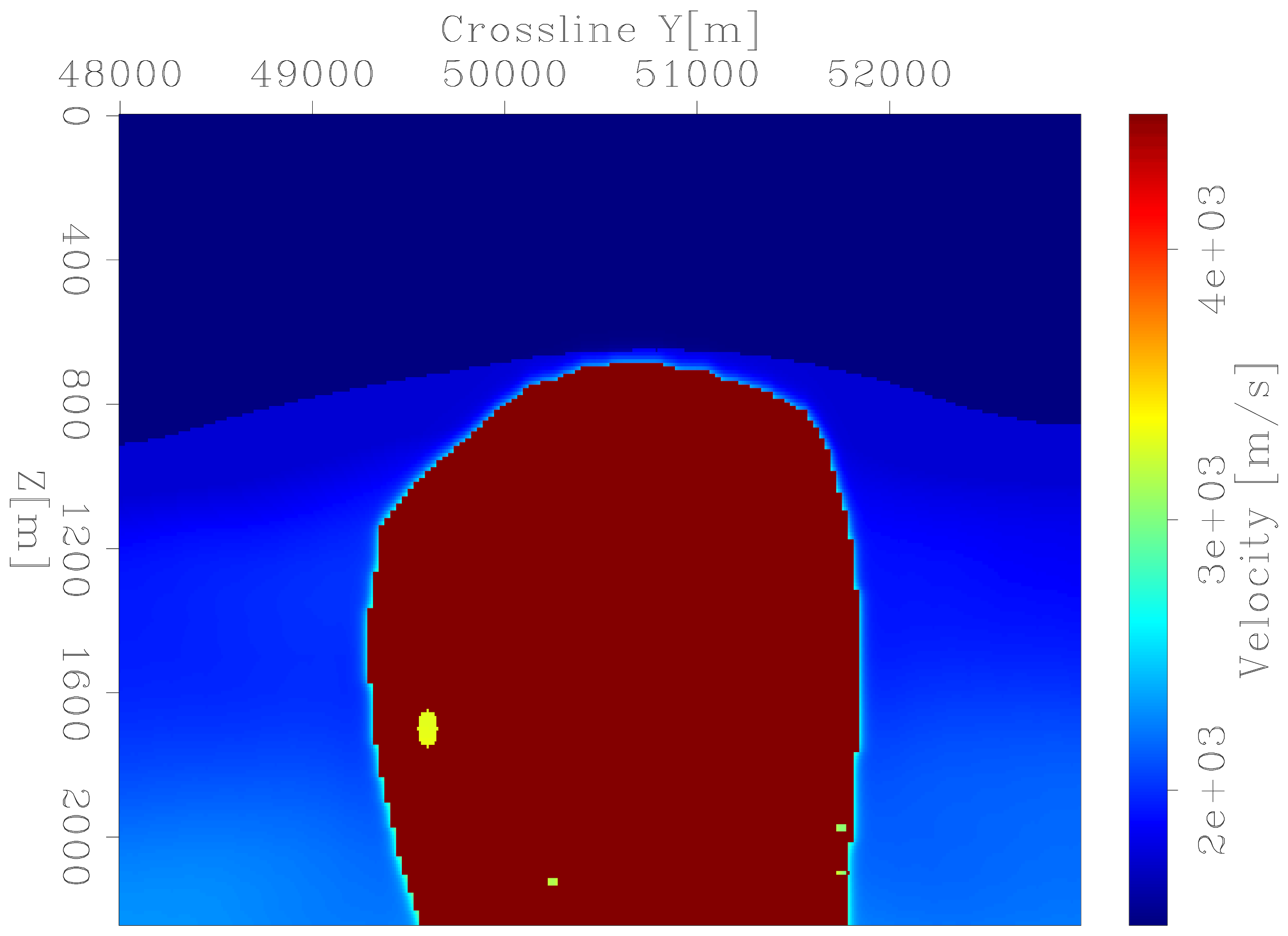 ‹#›
TRUE MODEL
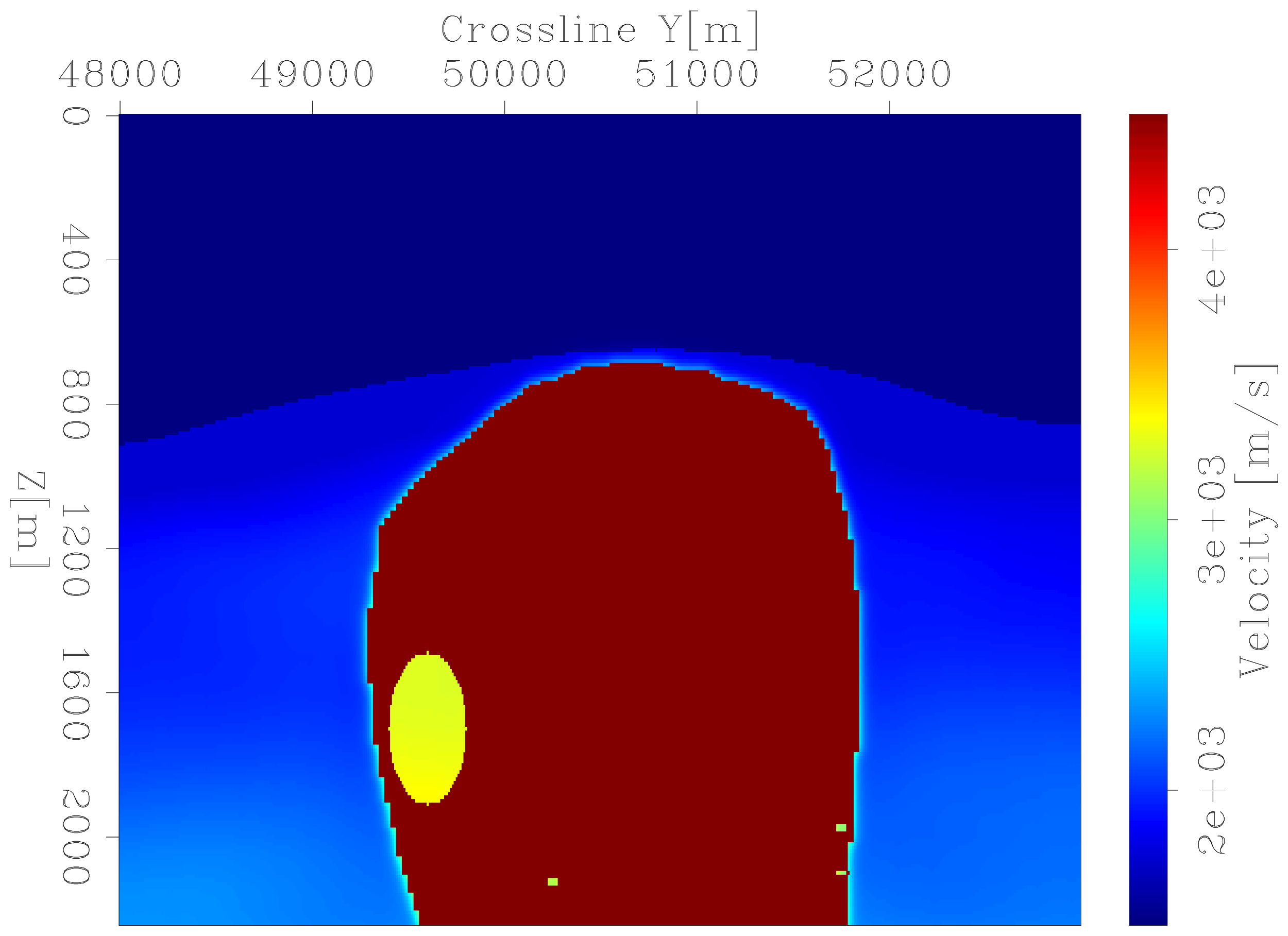 X [m]
Z [m]
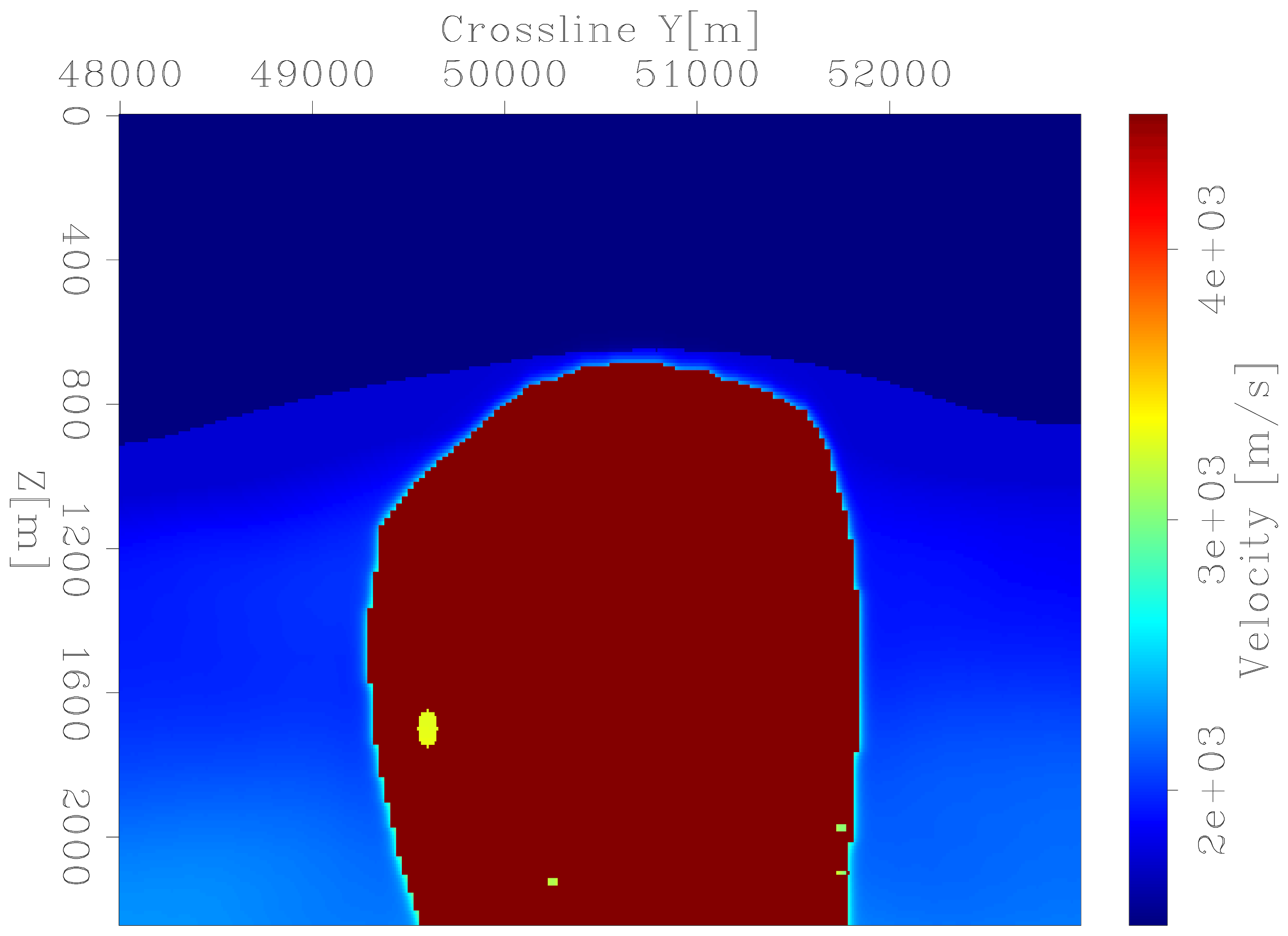 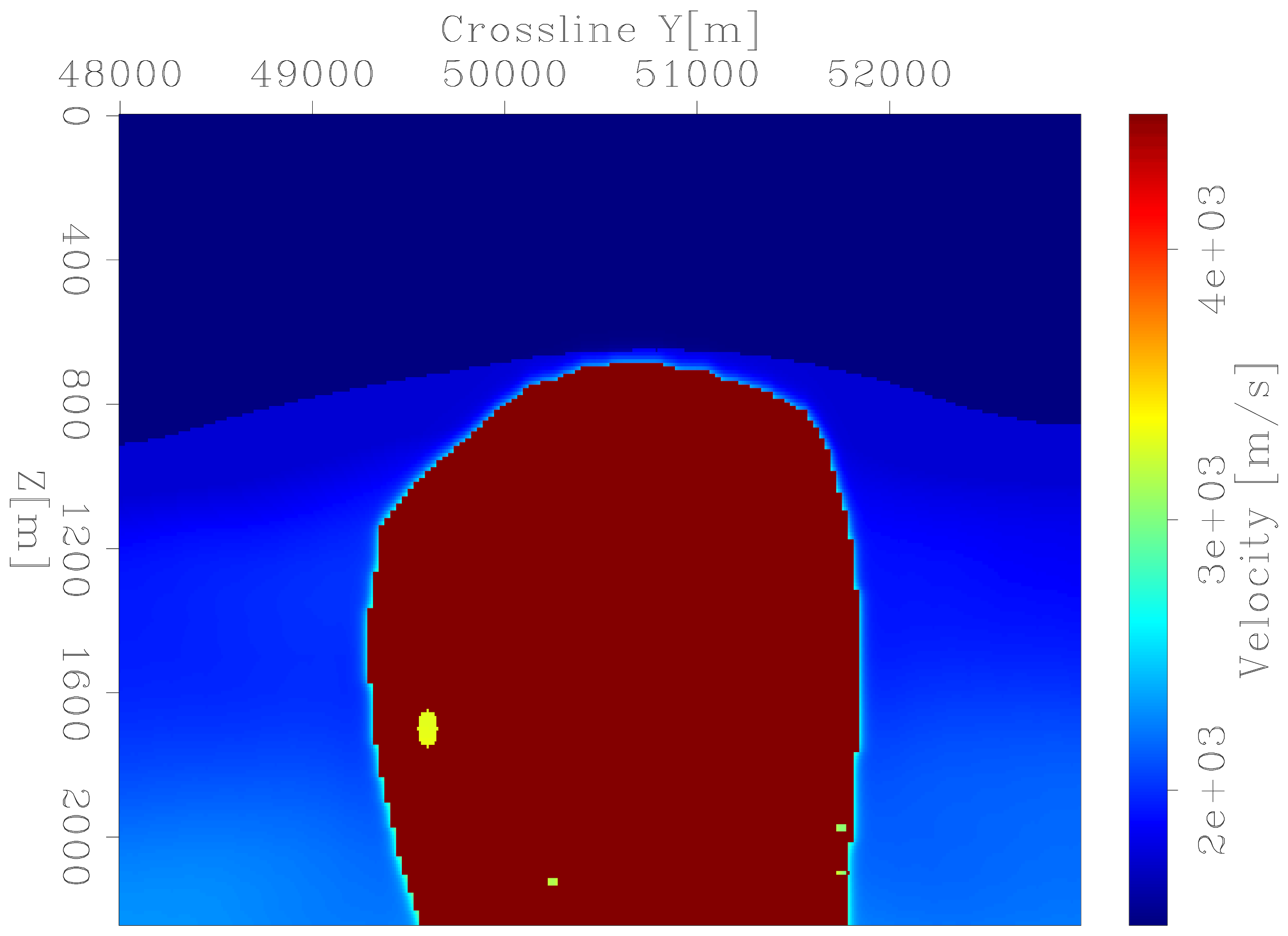 ‹#›
INVERTED MODEL it=30
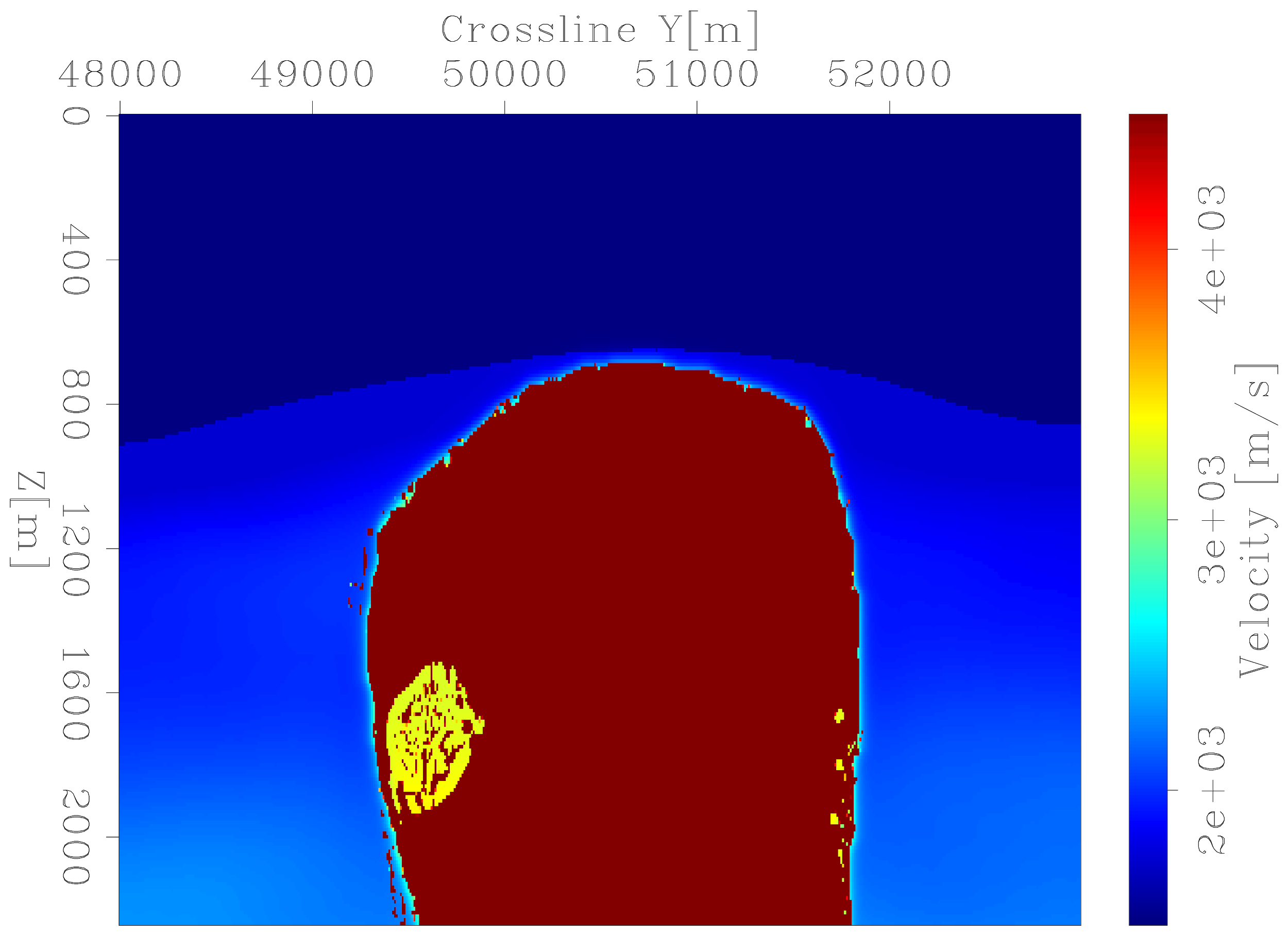 X [m]
Without RBFs
Z [m]
‹#›
INVERTED MODEL it=30
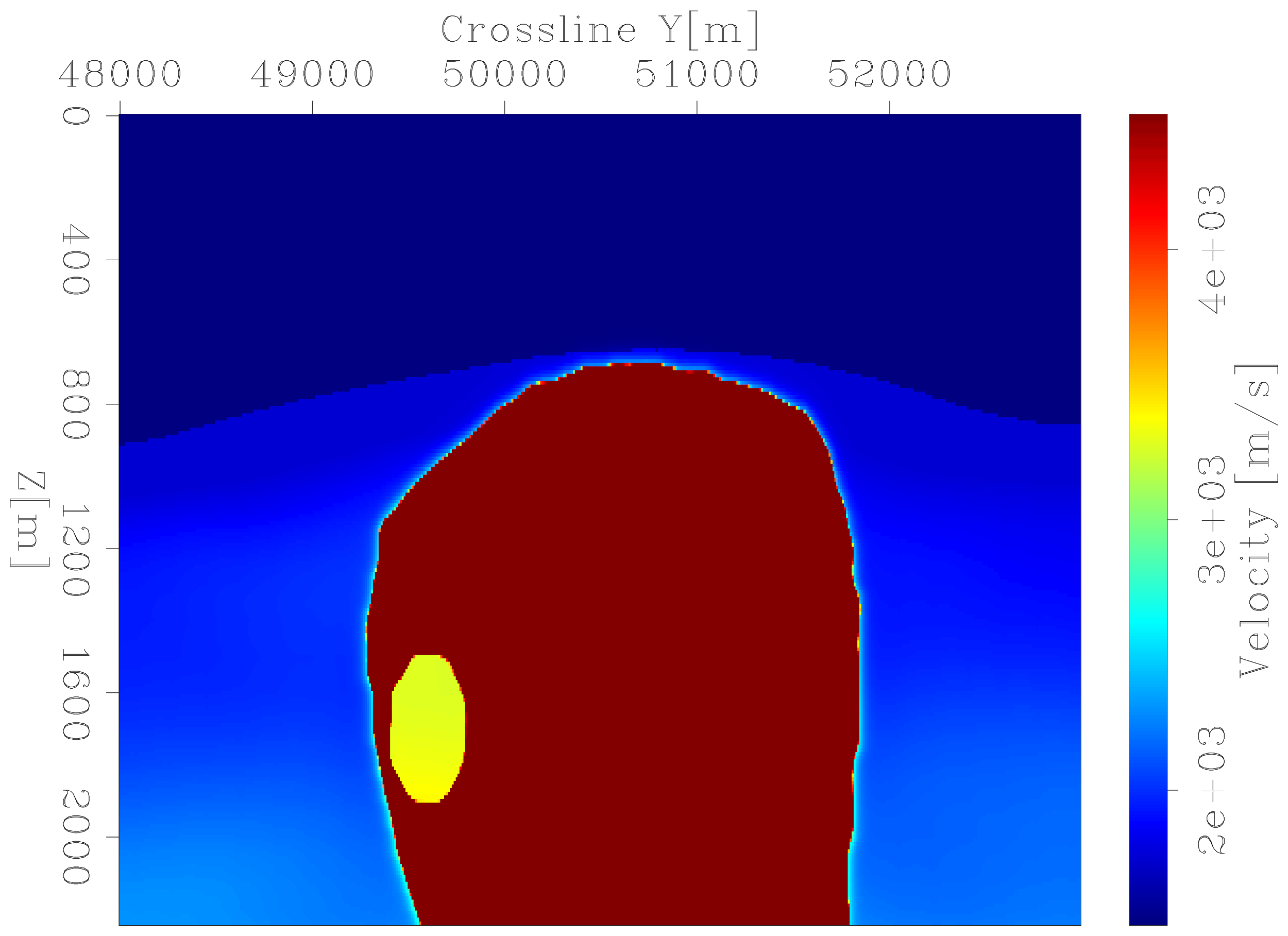 X [m]
With RBFs
Z [m]
‹#›
DATA RESIDUAL NORM
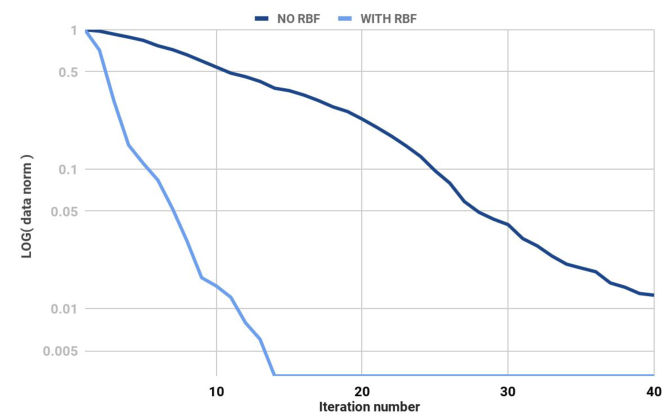 Normalized data residual norm
Without RBFs
With RBFs
Iteration
‹#›
MODEL RESIDUAL NORM
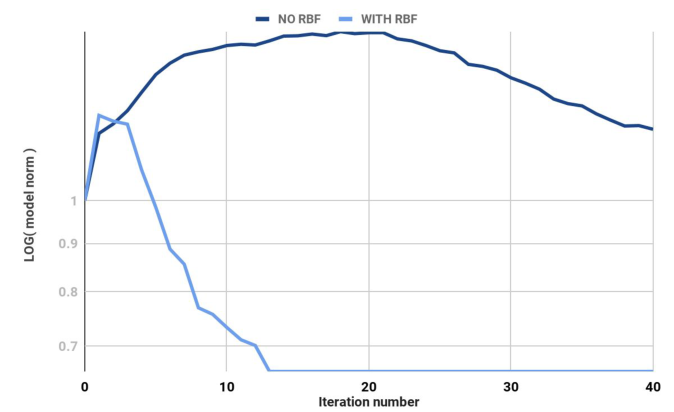 Without RBFs
Normalized model residual norm
With RBFs
Iteration
‹#›
[Speaker Notes: With RBFs we get a much better outcome than we do without]
Search direction inversion is better!
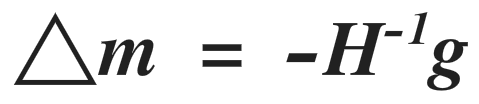 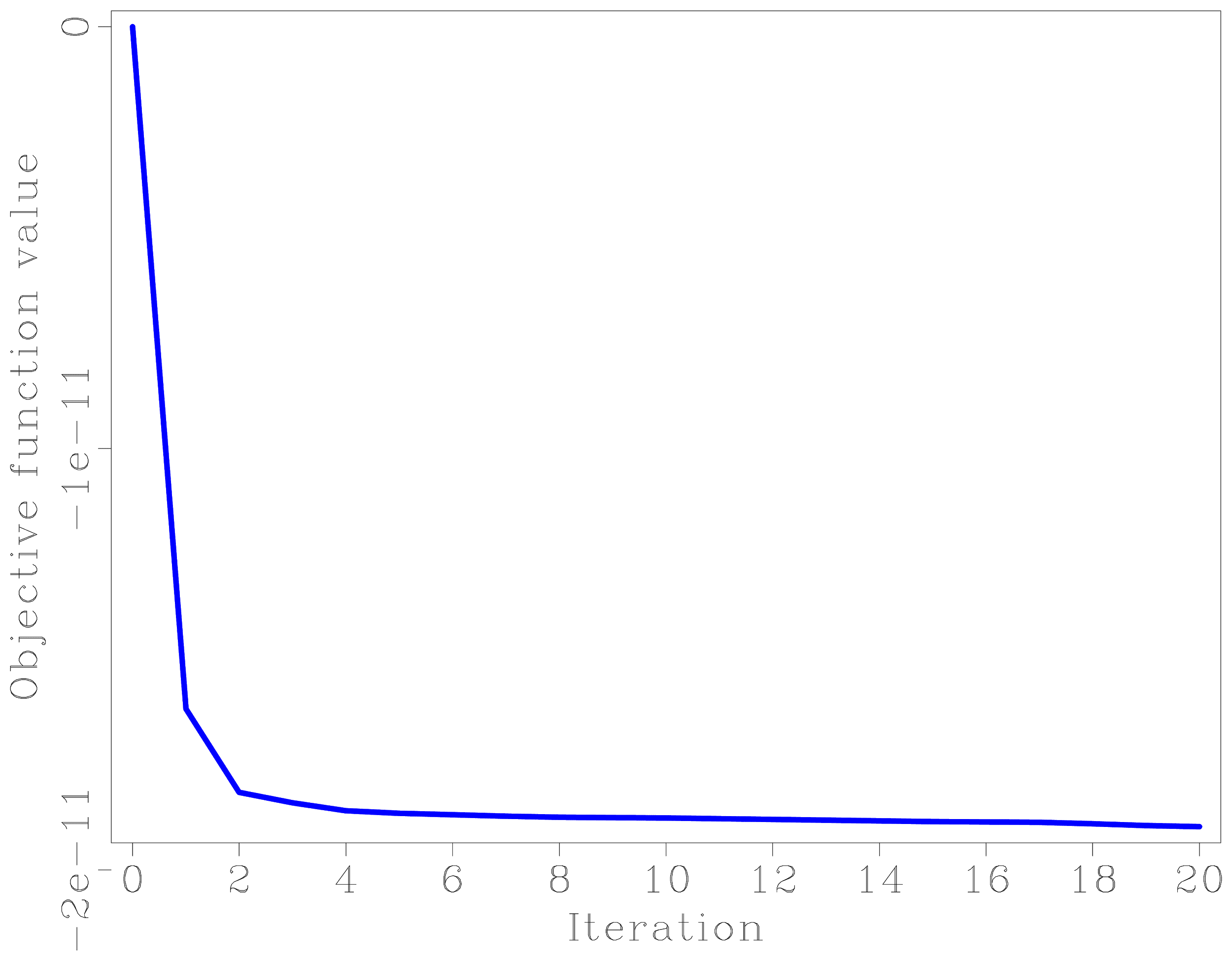 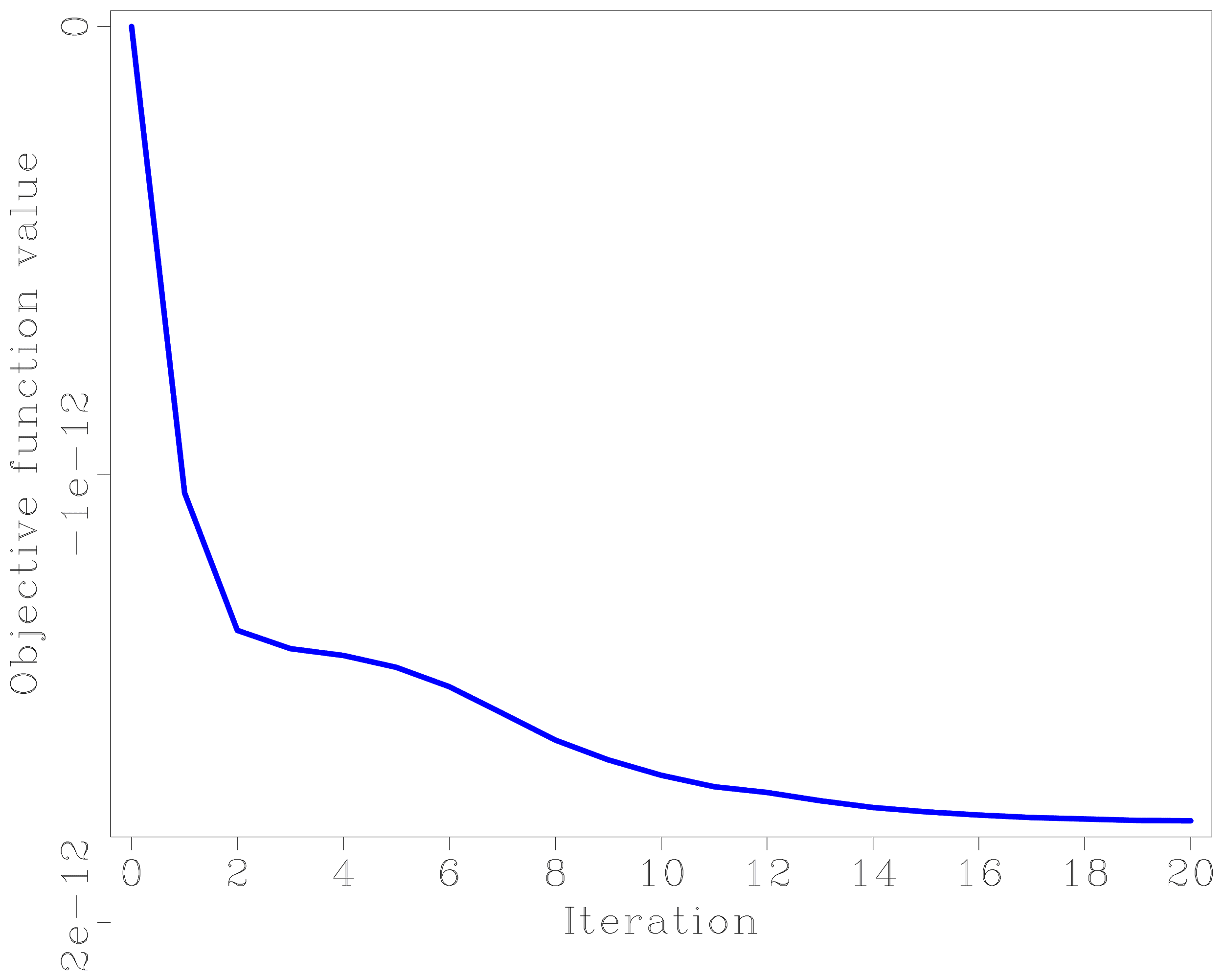 With RBFS
Without RBFS
‹#›
Is there any way we can include human input into our inversion?
‹#›
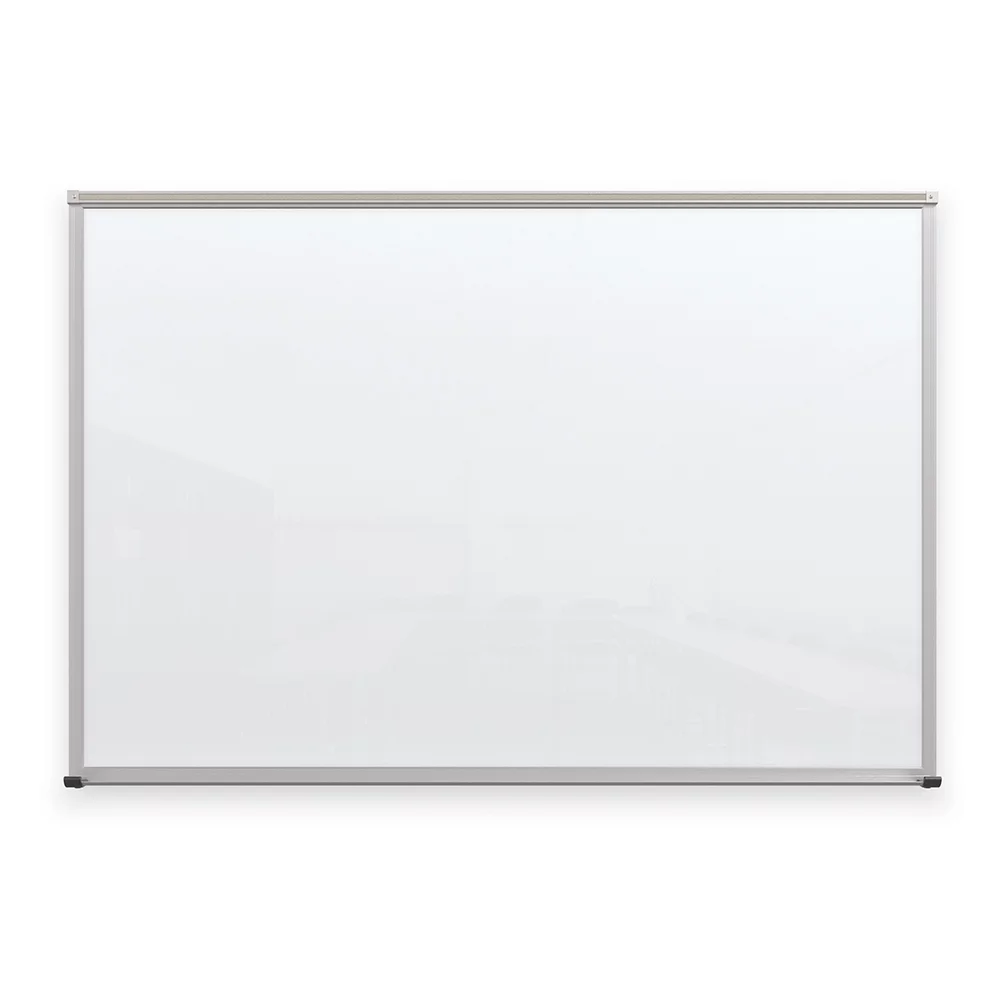 BIG OIL, Ltd
Water
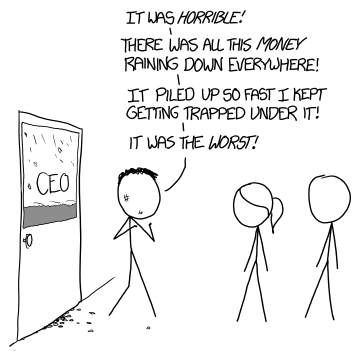 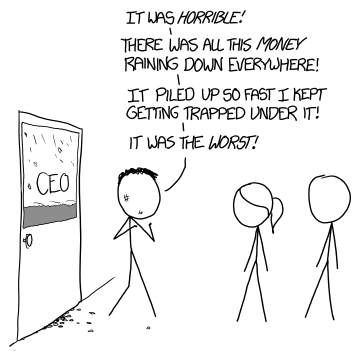 Salt
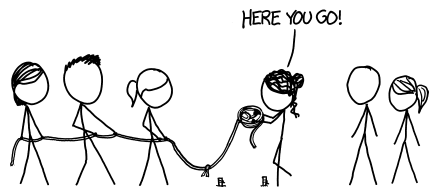 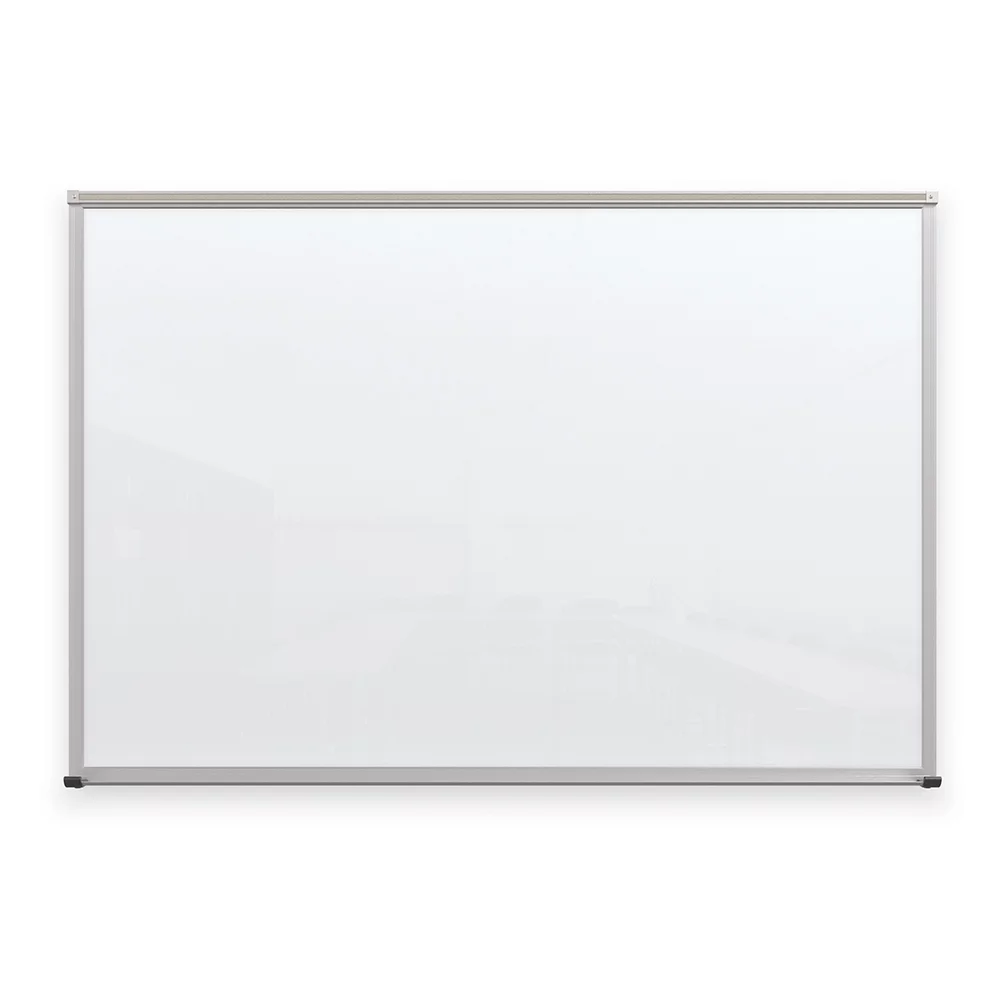 ‹#›
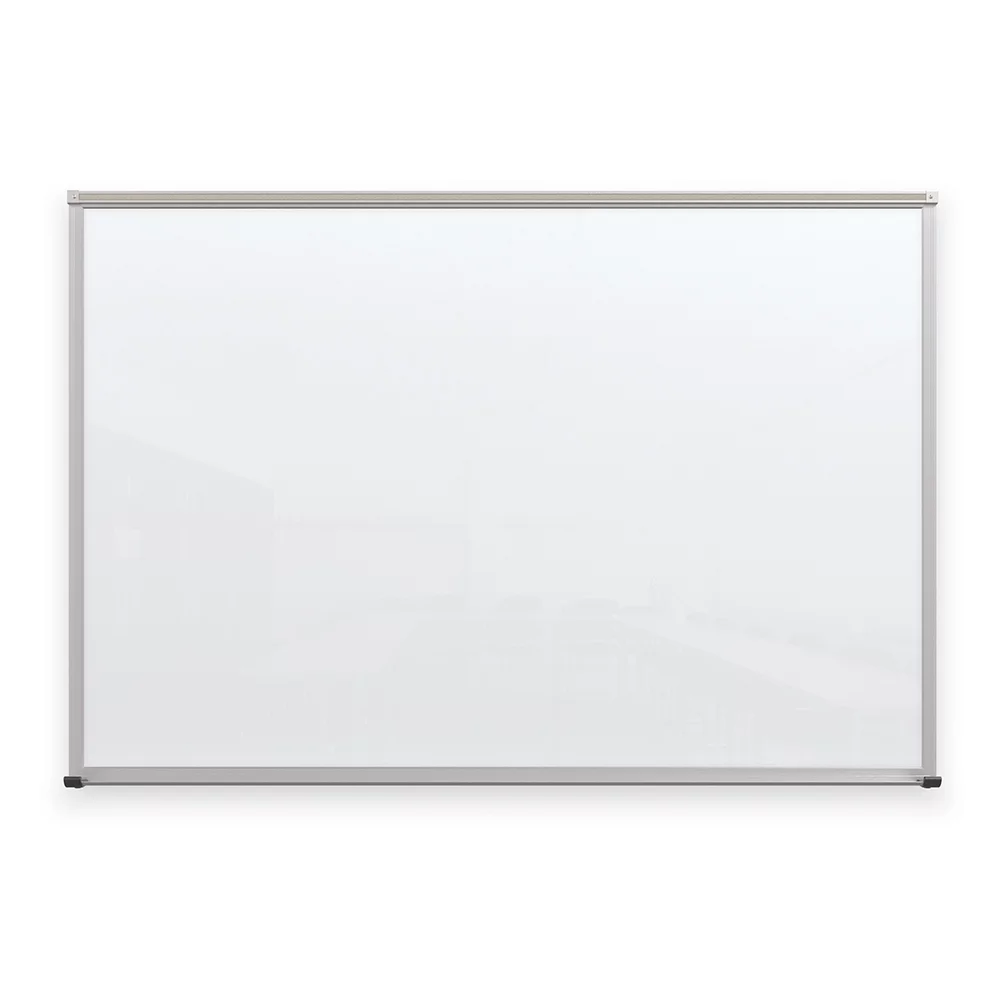 BIG OIL, Ltd
Water
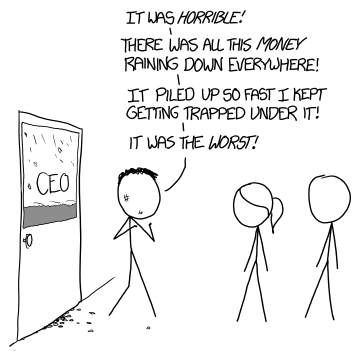 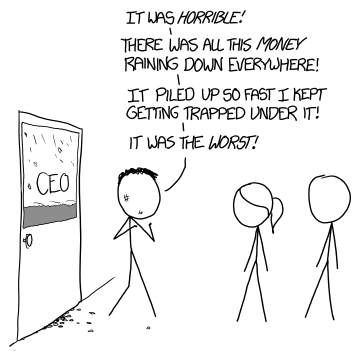 Salt
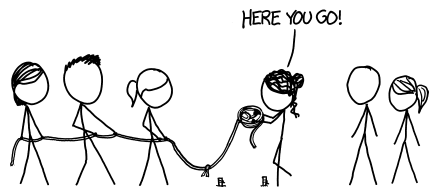 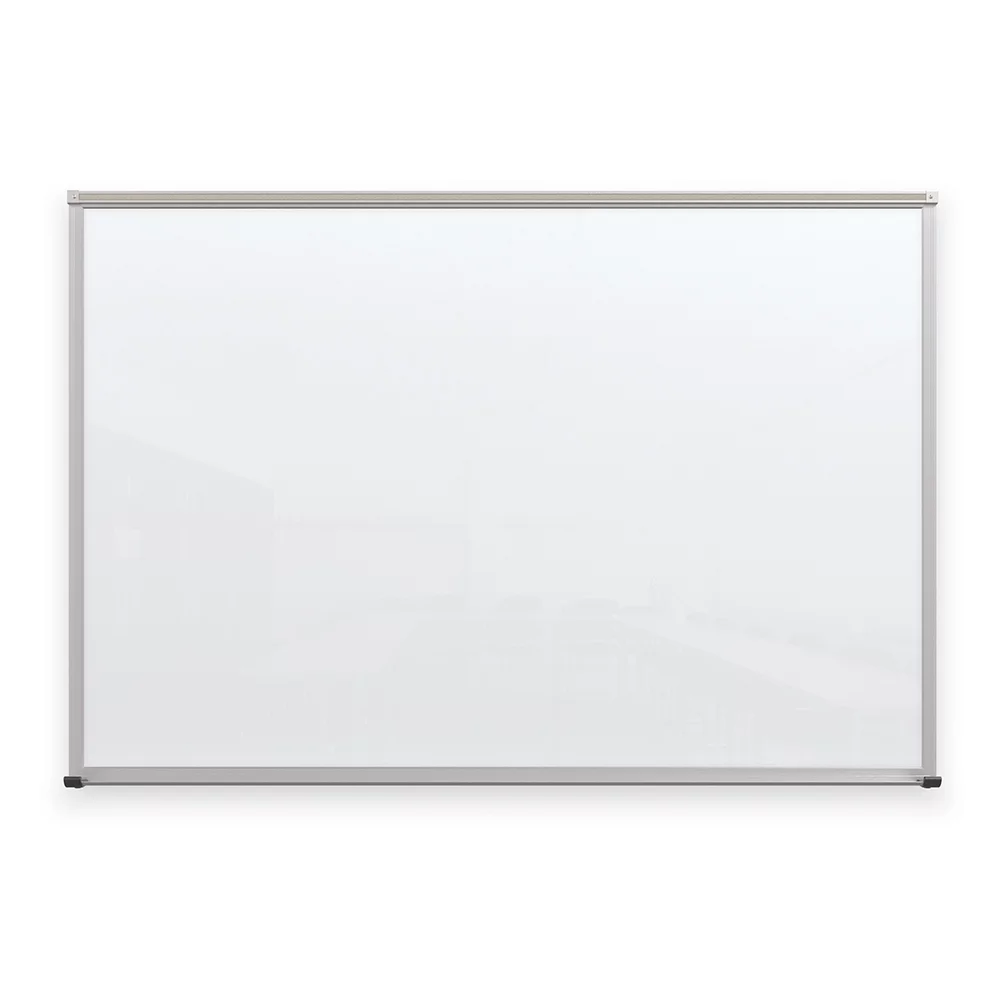 ‹#›
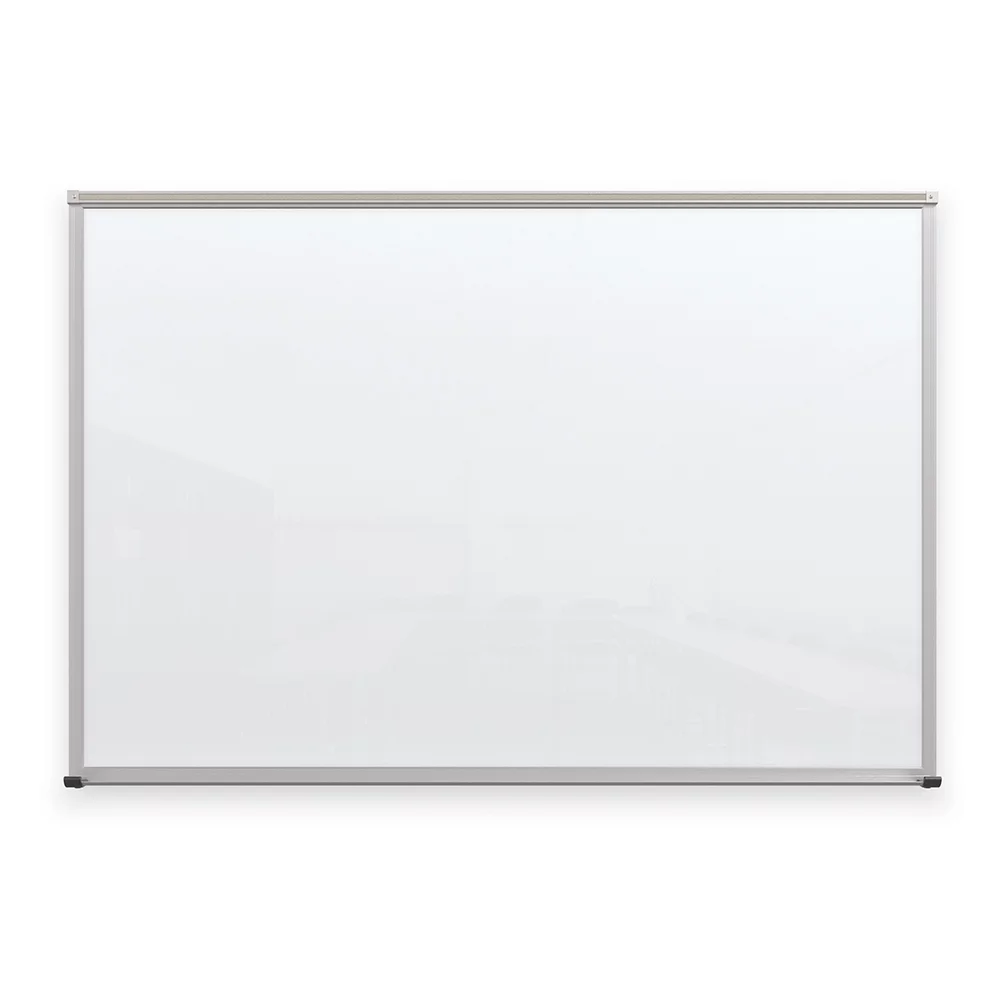 BIG OIL, Ltd
Water
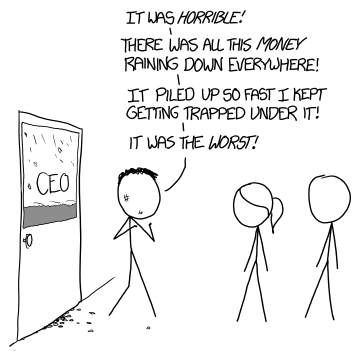 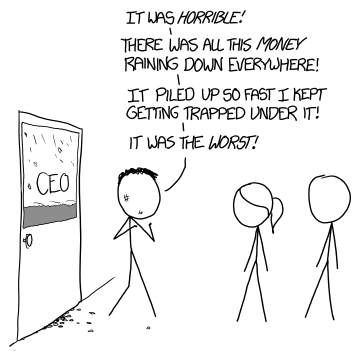 Salt
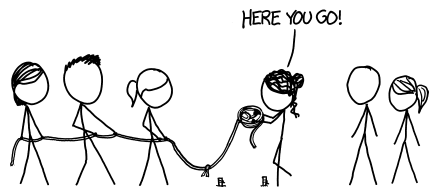 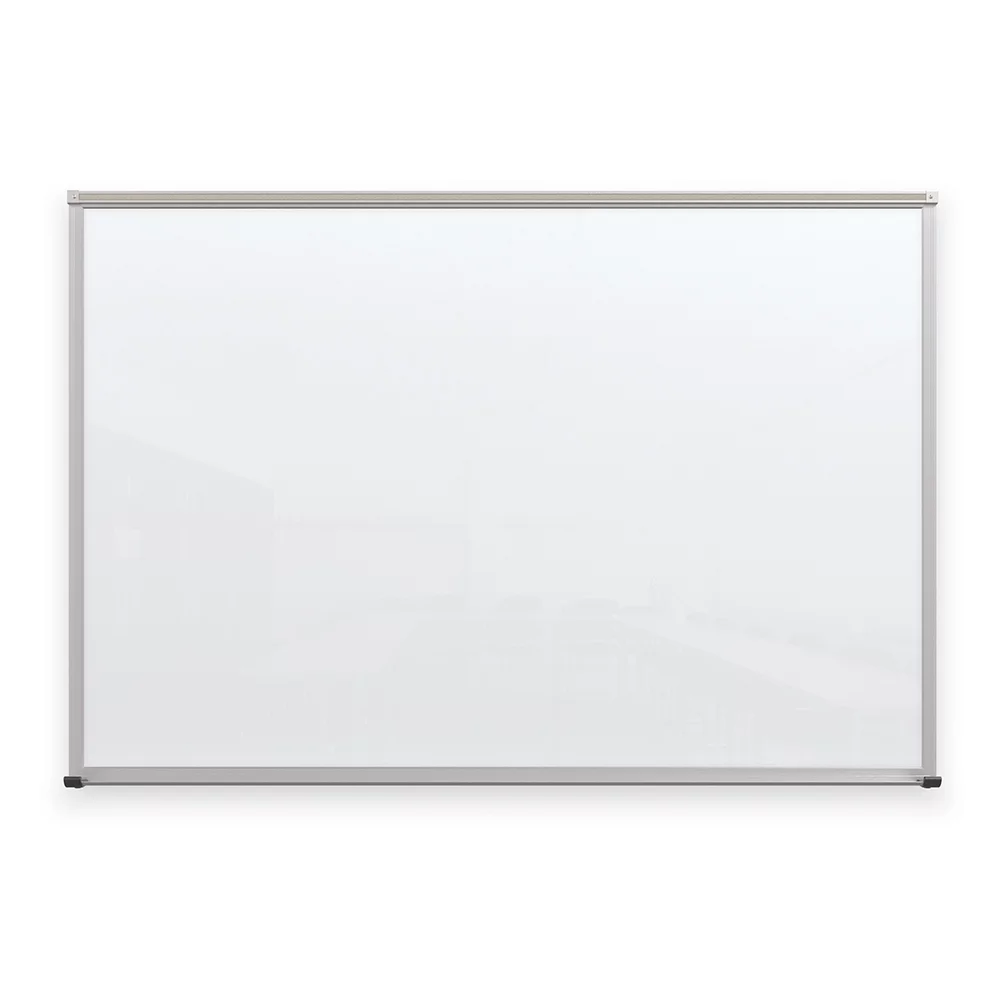 ‹#›
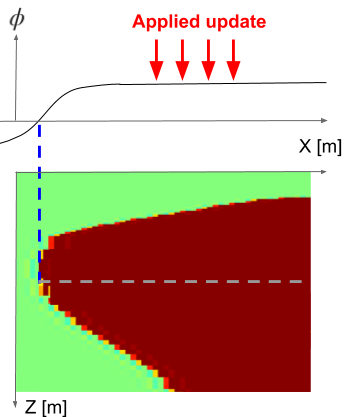 SALT
‹#›
Uniform sensitivity
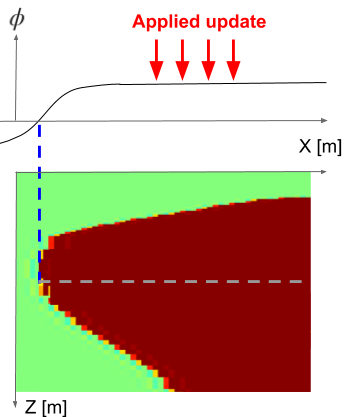 SALT
‹#›
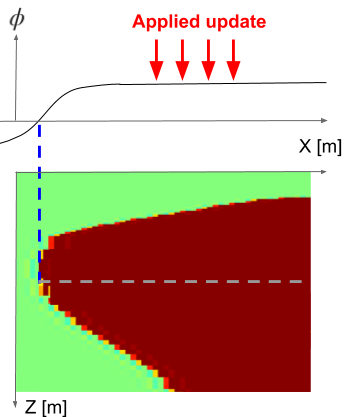 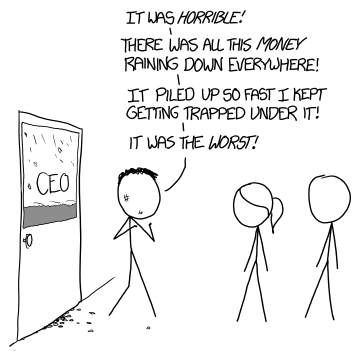 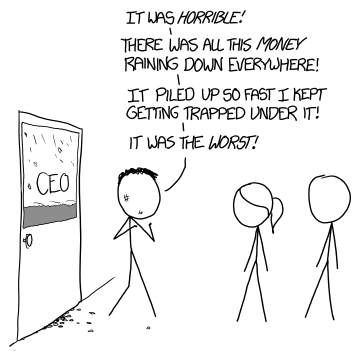 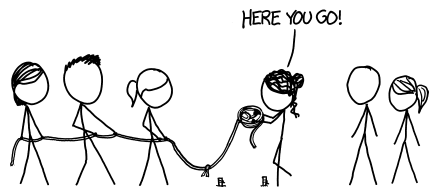 SALT
‹#›
Heightened sensitivity
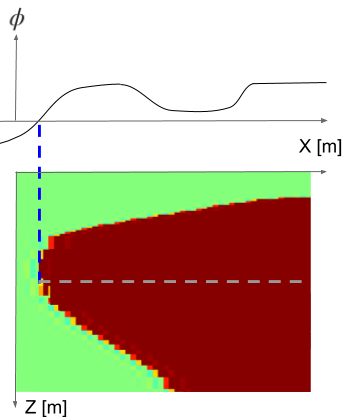 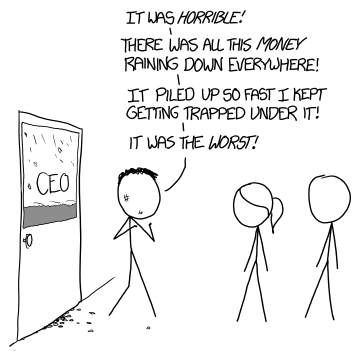 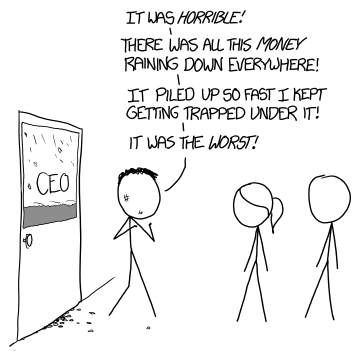 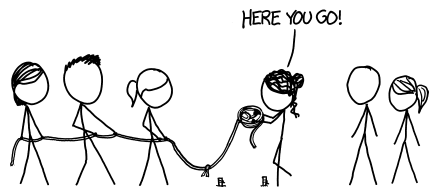 SALT
‹#›
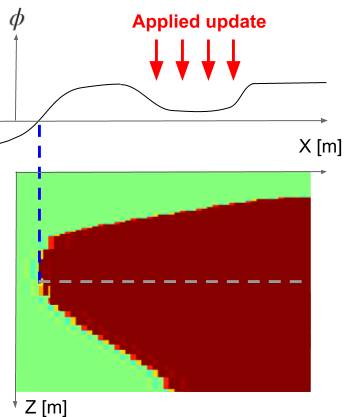 SALT
‹#›
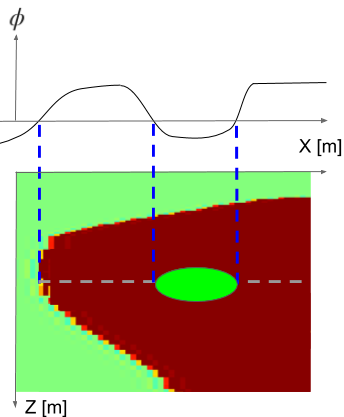 SALT
‹#›
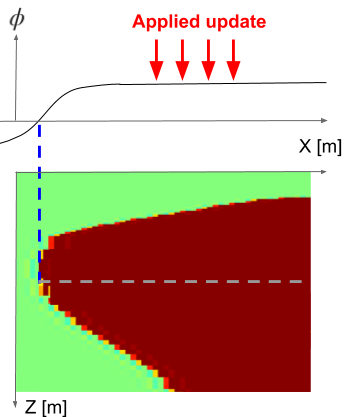 SALT
‹#›
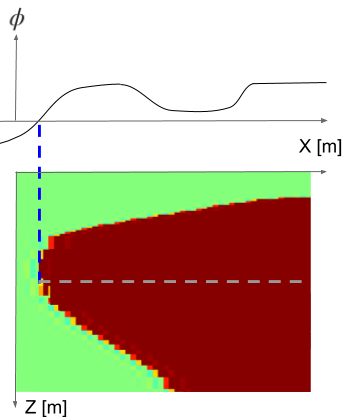 SALT
‹#›
Wait …. can we make changes inside the salt, or only along the boundaries?
‹#›
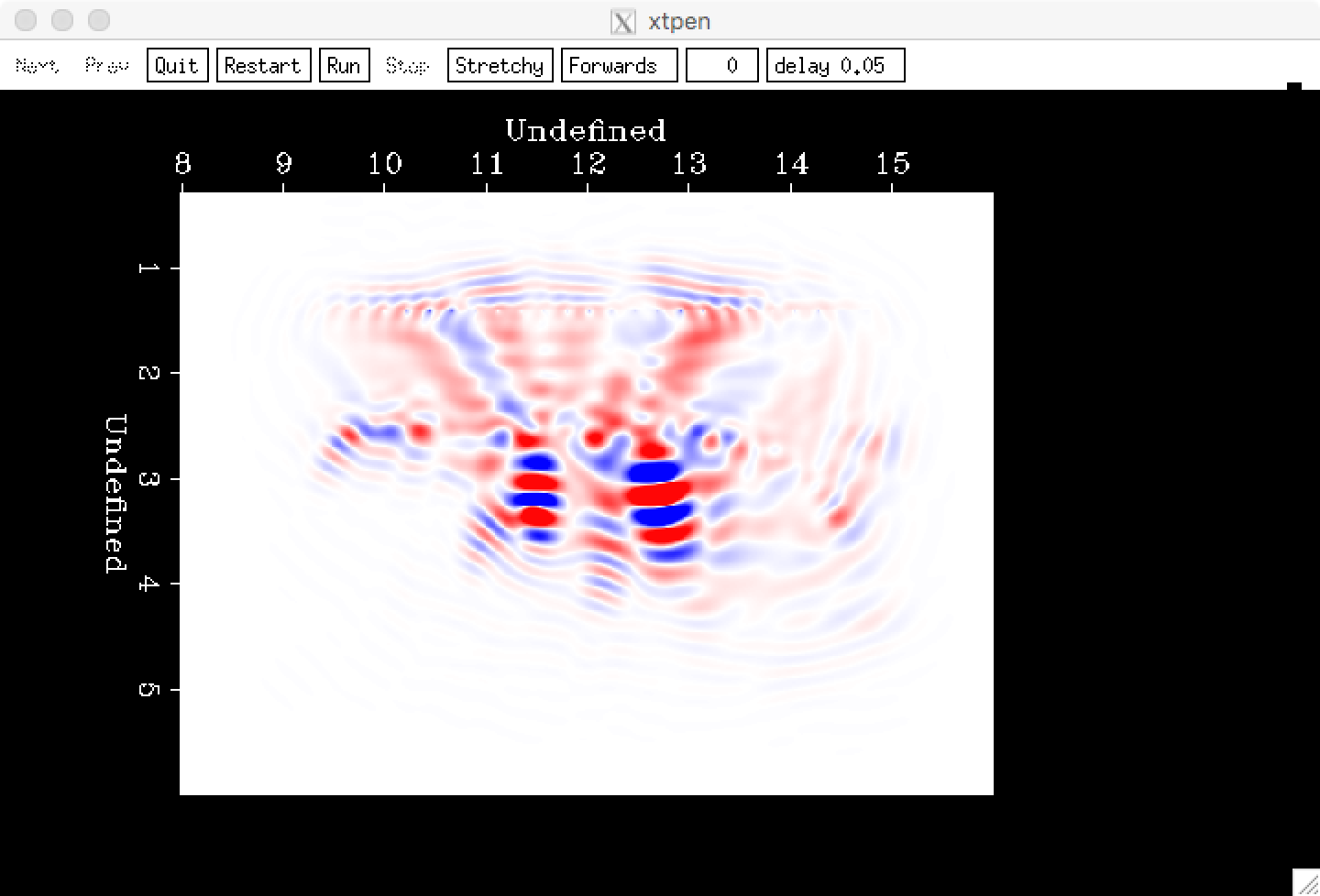 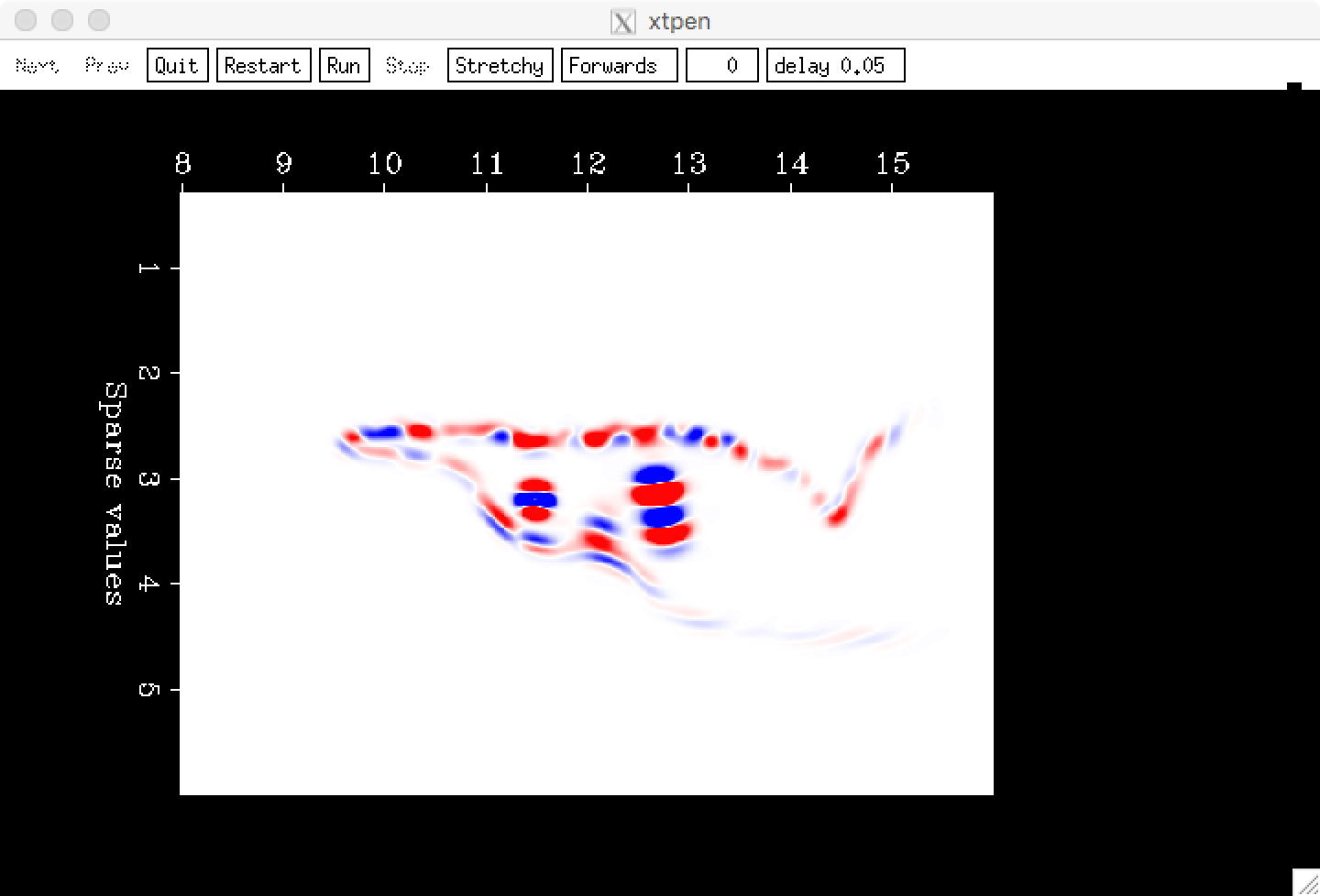 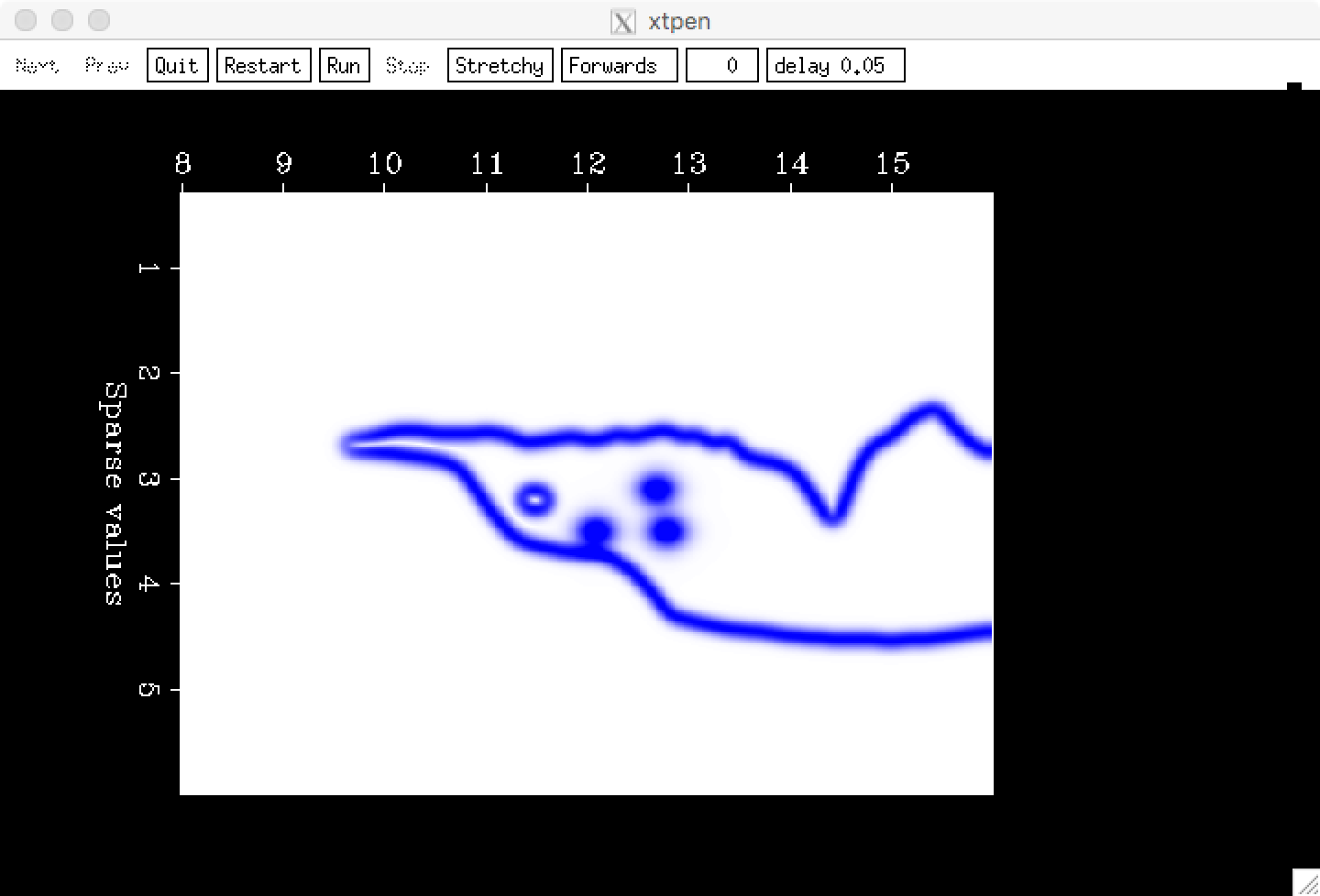 =
*
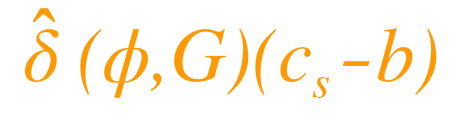 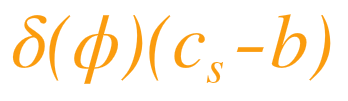 ‹#›
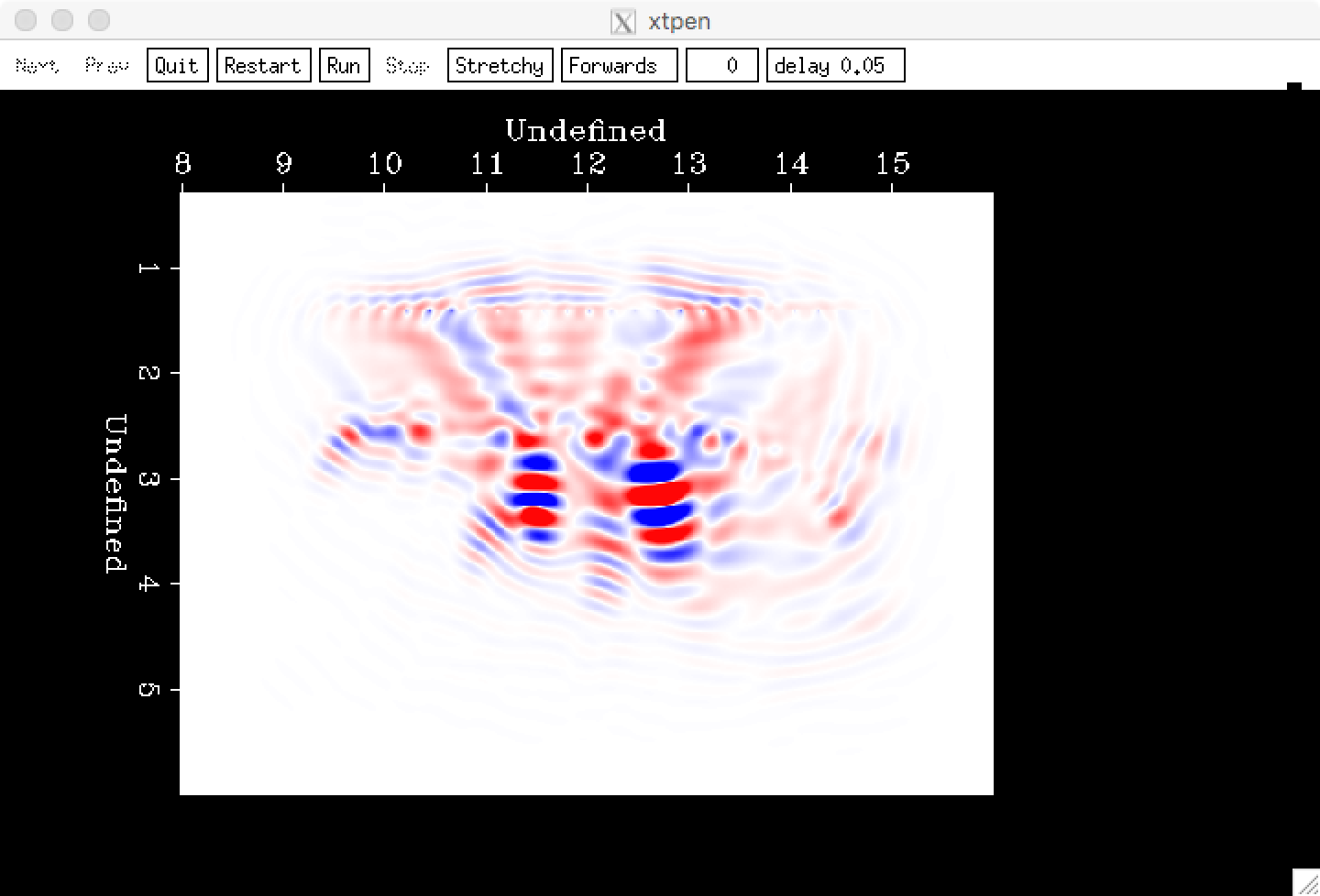 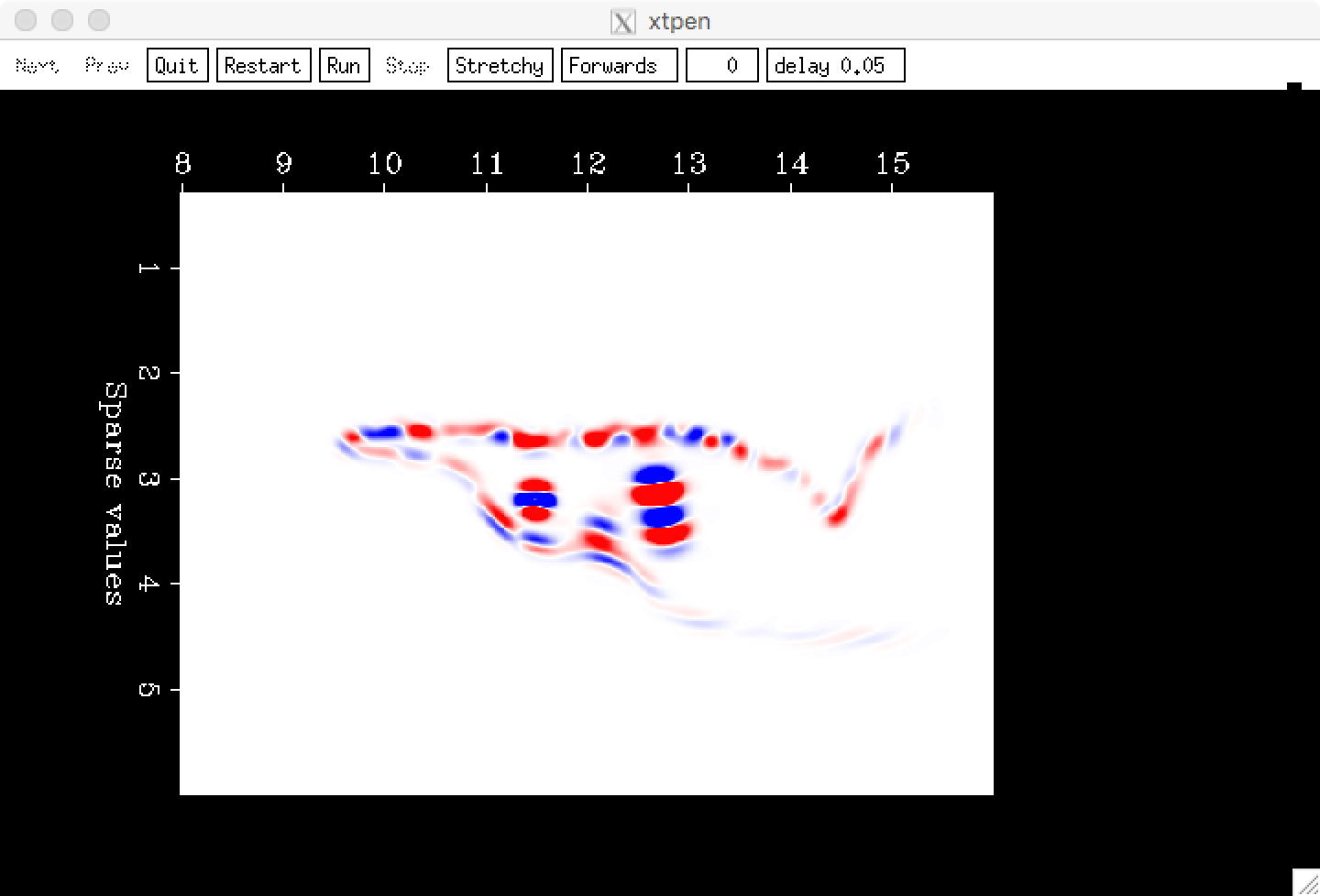 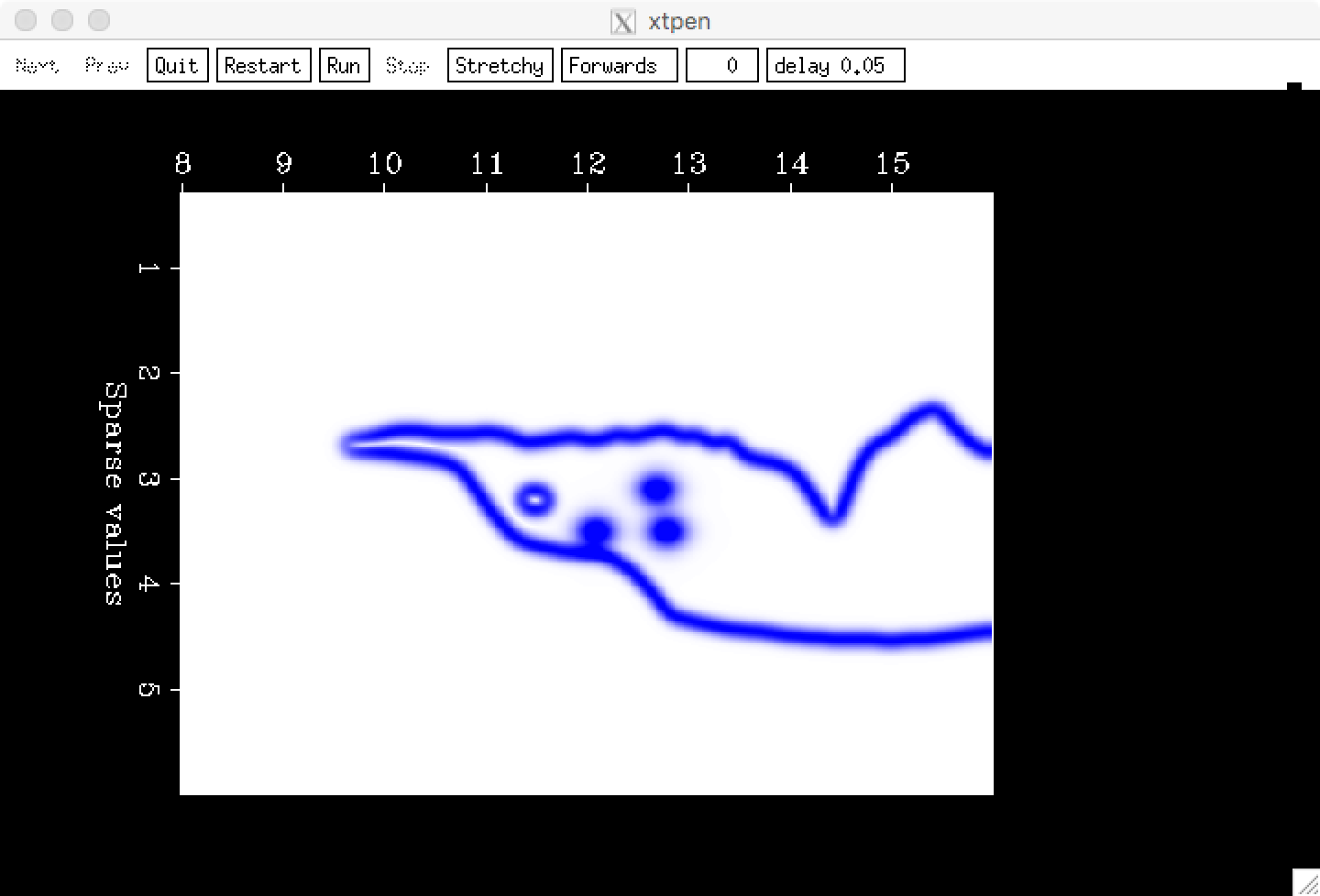 =
*
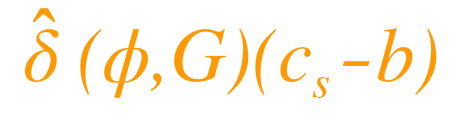 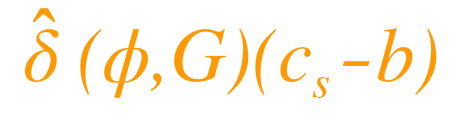 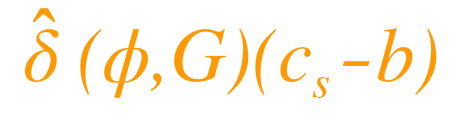 ‹#›
Expand the gradient footprint
X [m]
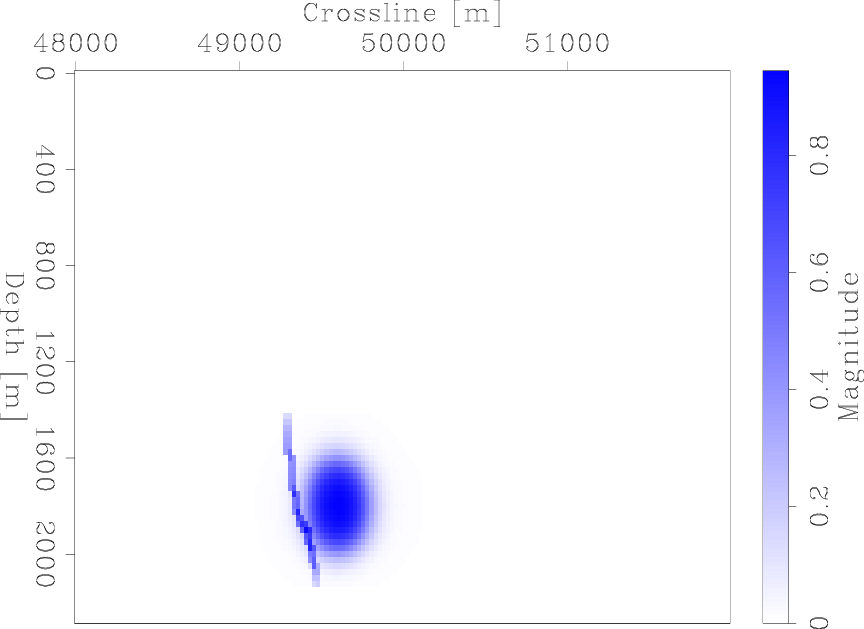 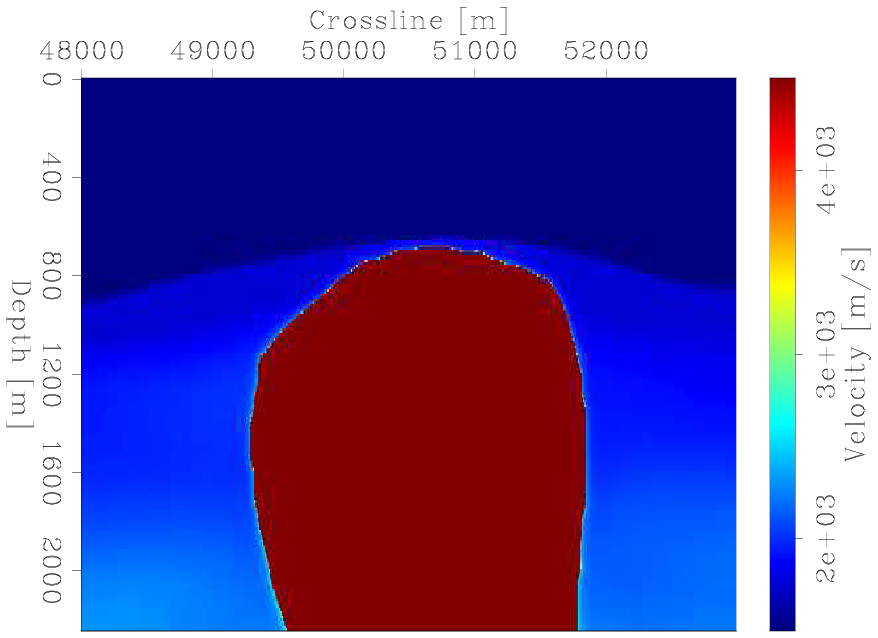 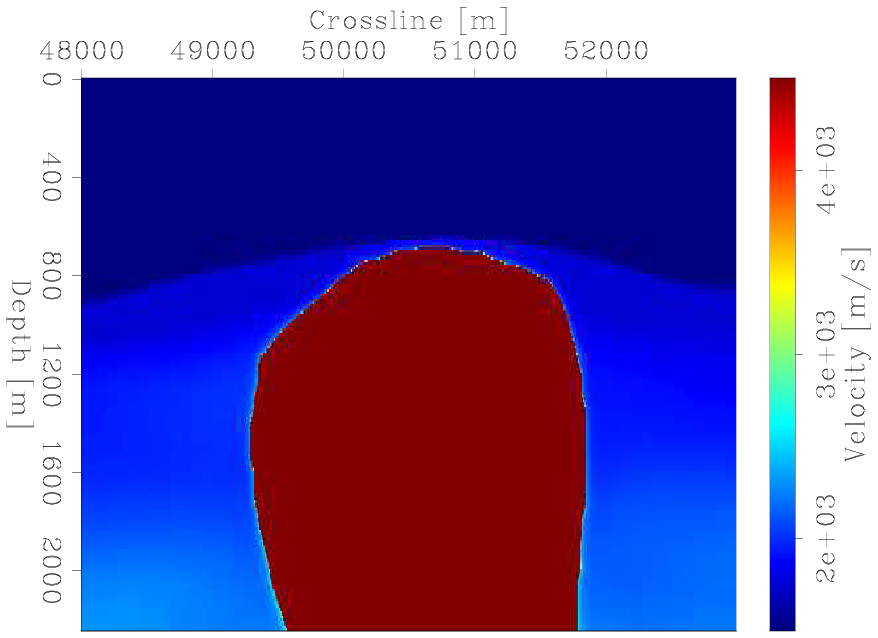 Z [m]
‹#›
Expand the gradient footprint
X [m]
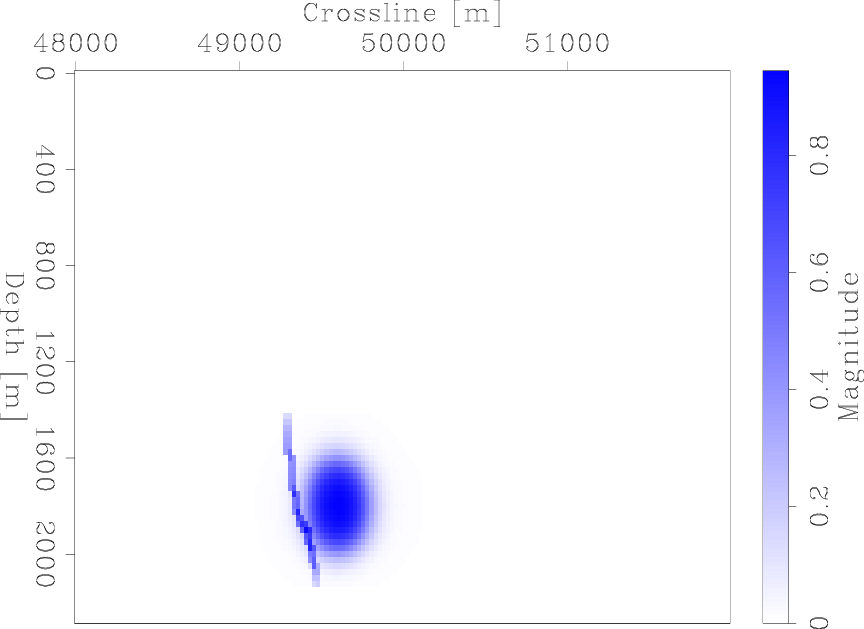 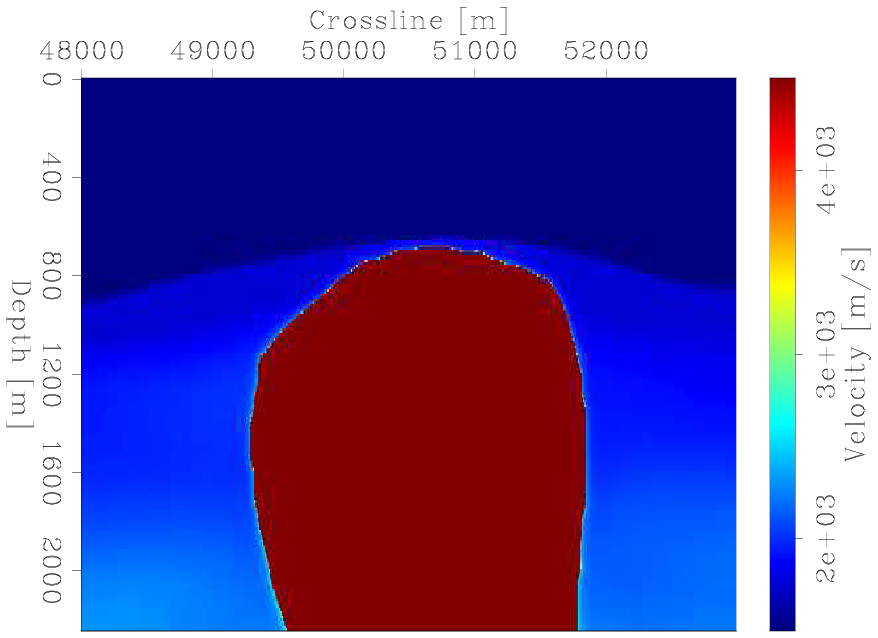 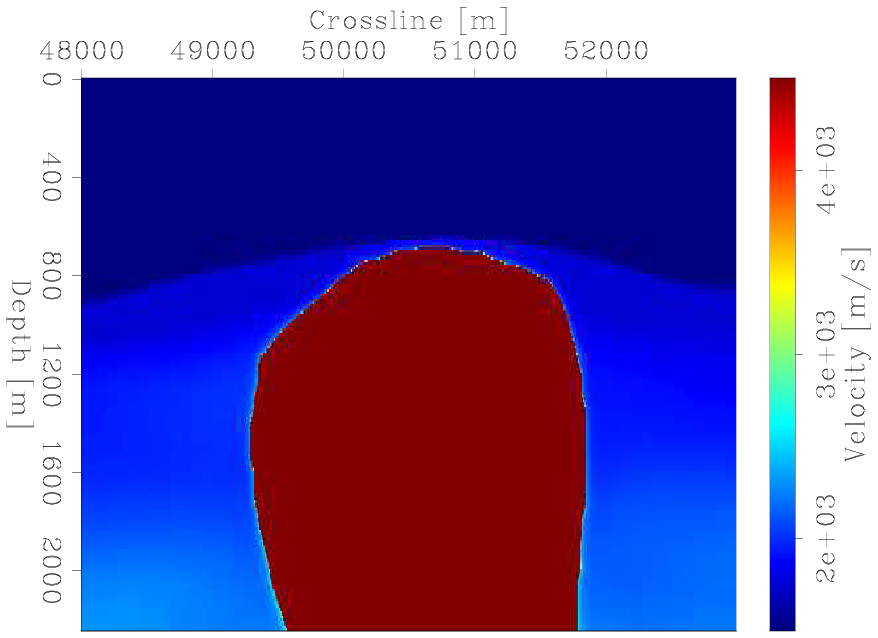 Standard masking from gradient
Z [m]
‹#›
Expand the gradient footprint
X [m]
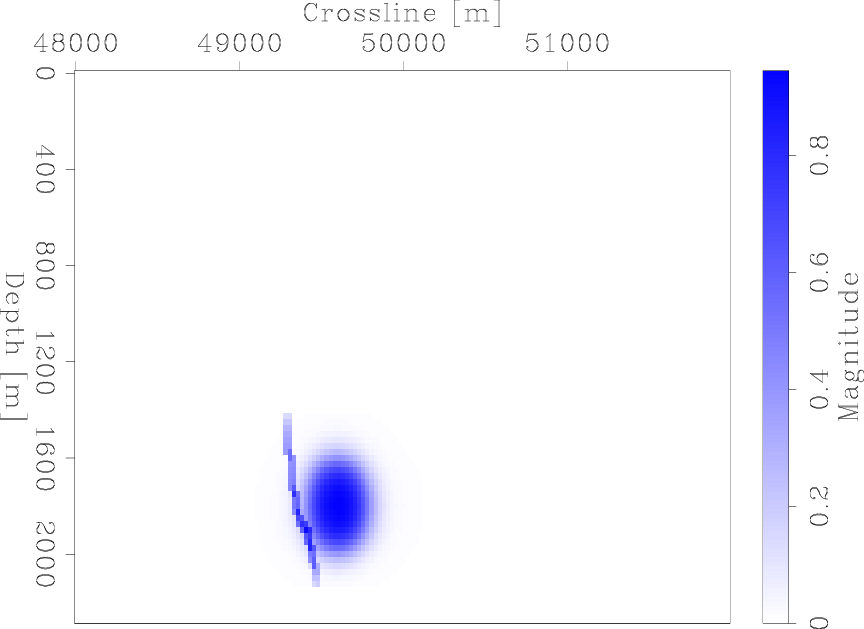 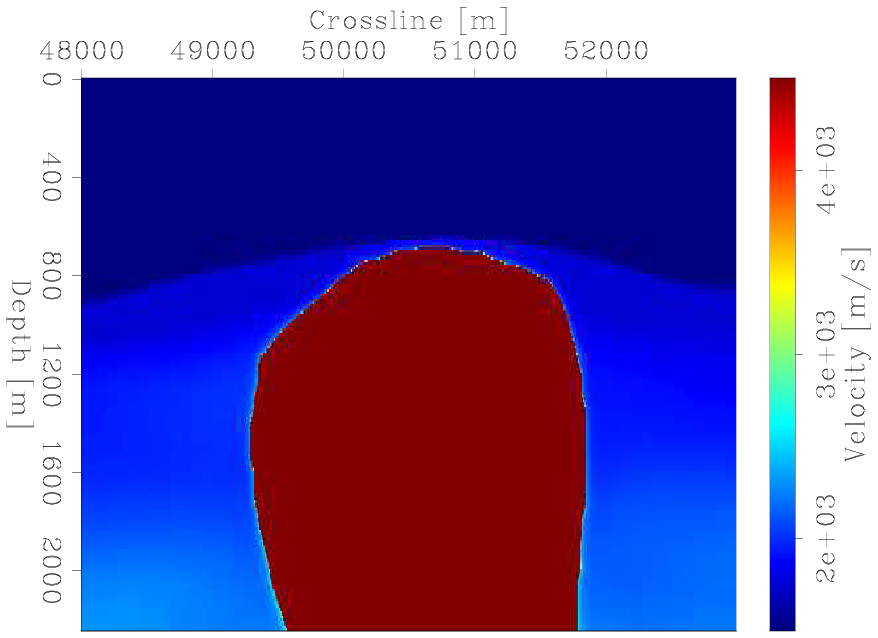 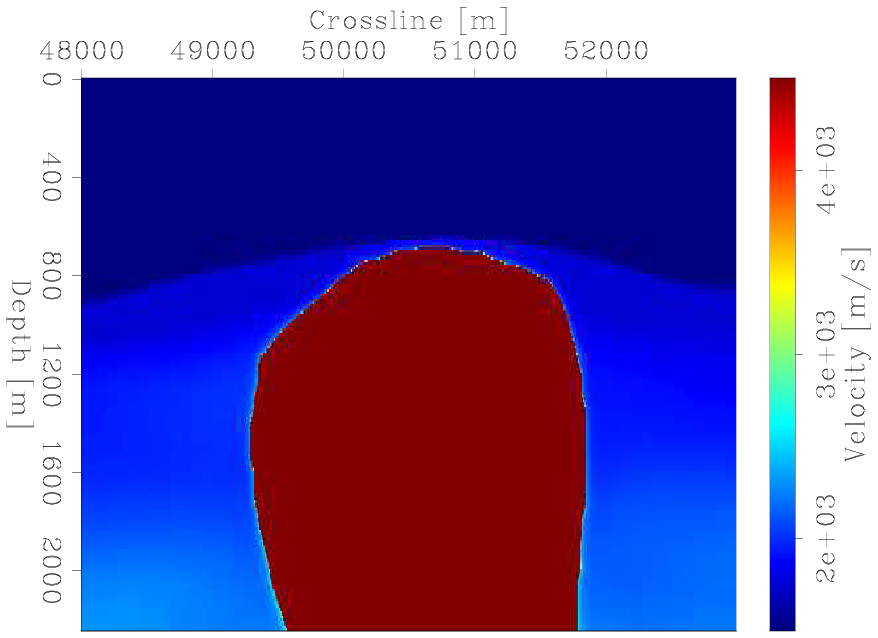 Z [m]
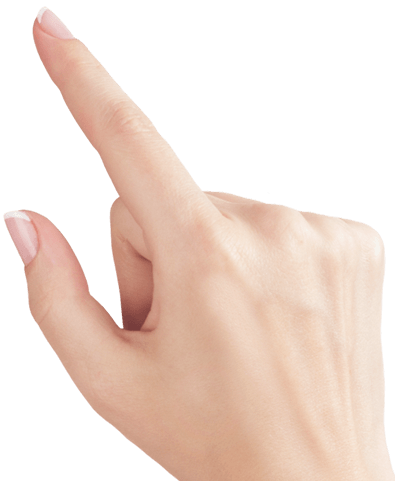 Interpreter input
‹#›
How much do expanded gradients and expert guidance actually help?
‹#›
Fully guided inversion
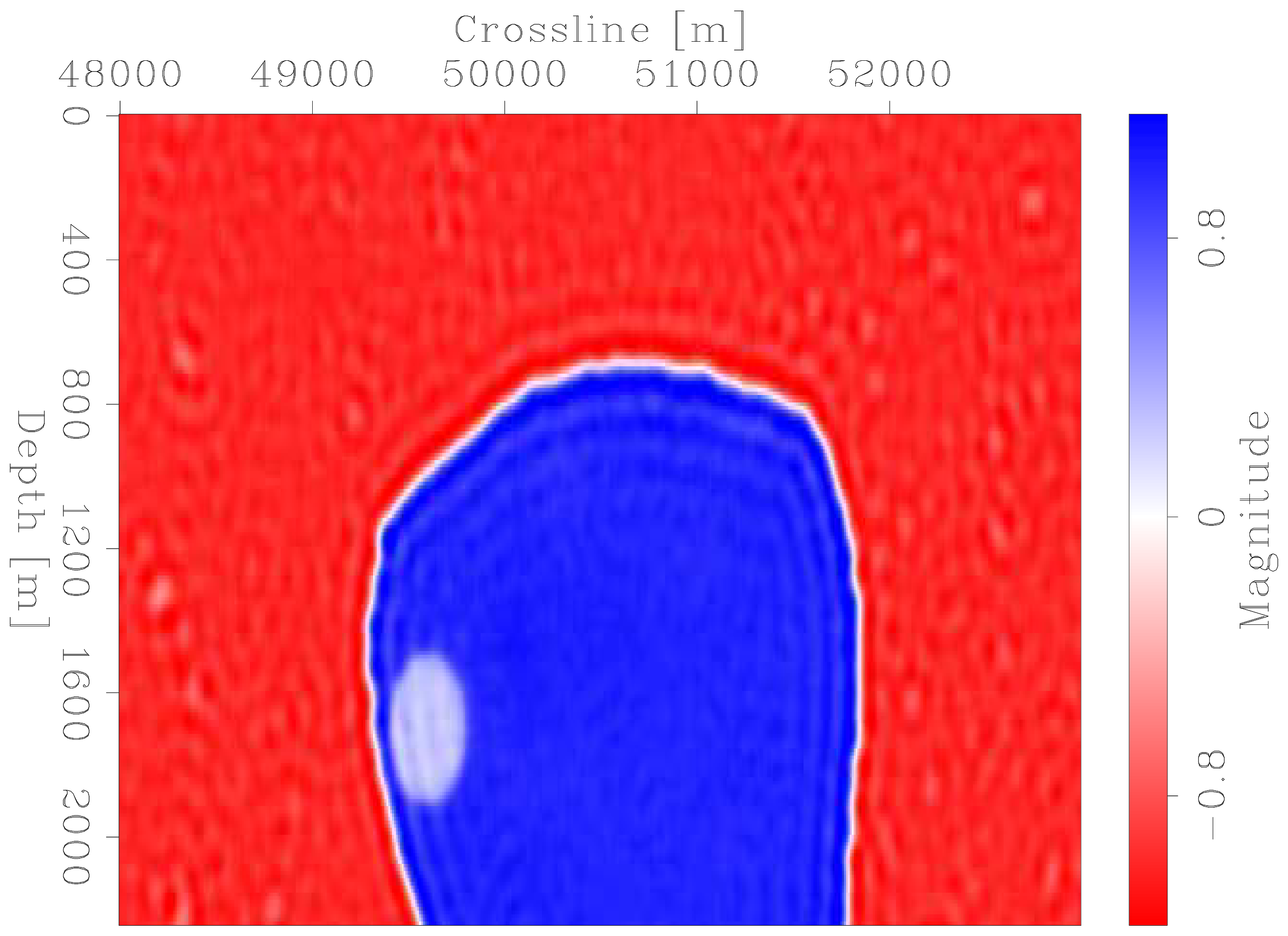 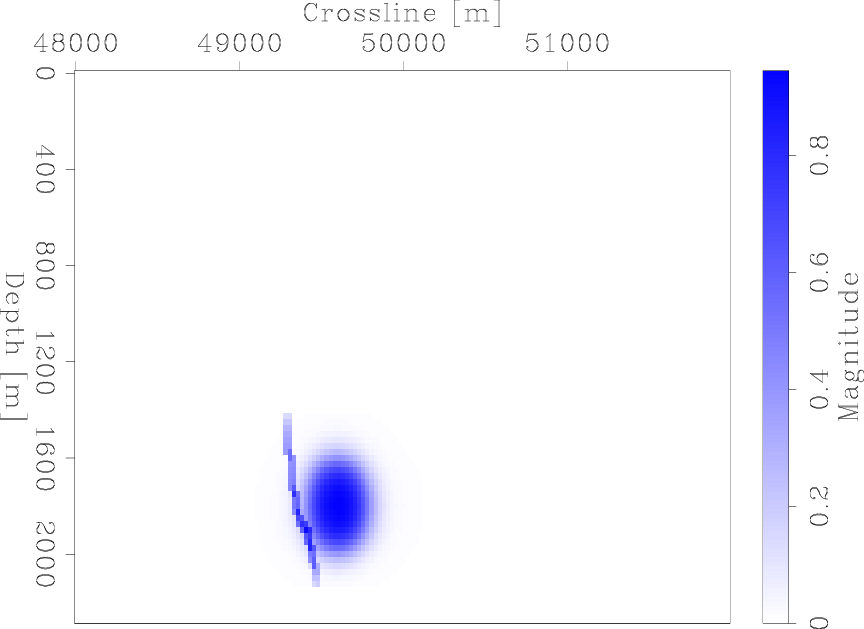 X [m]
X [m]
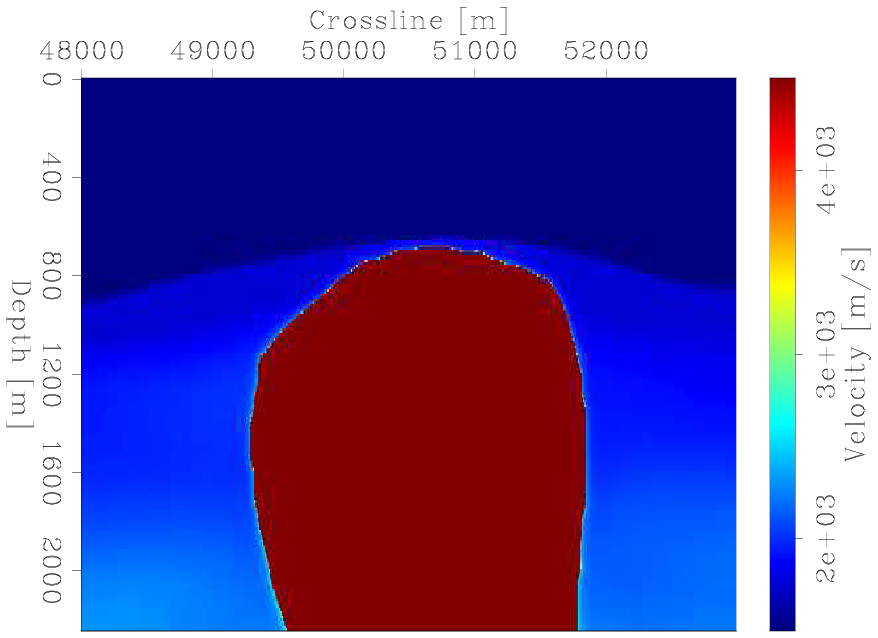 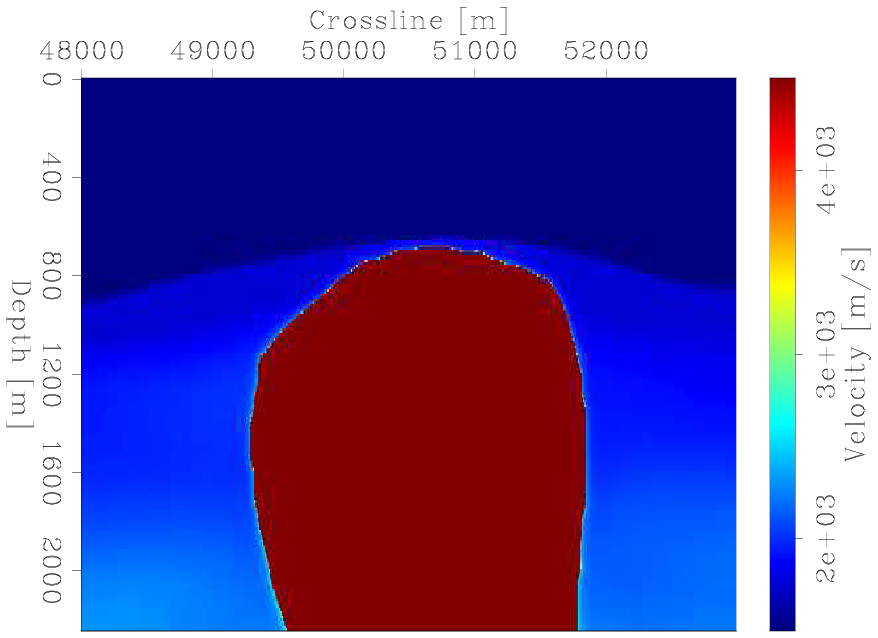 ‹#›
Z [m]
Z [m]
Partially guided inversion
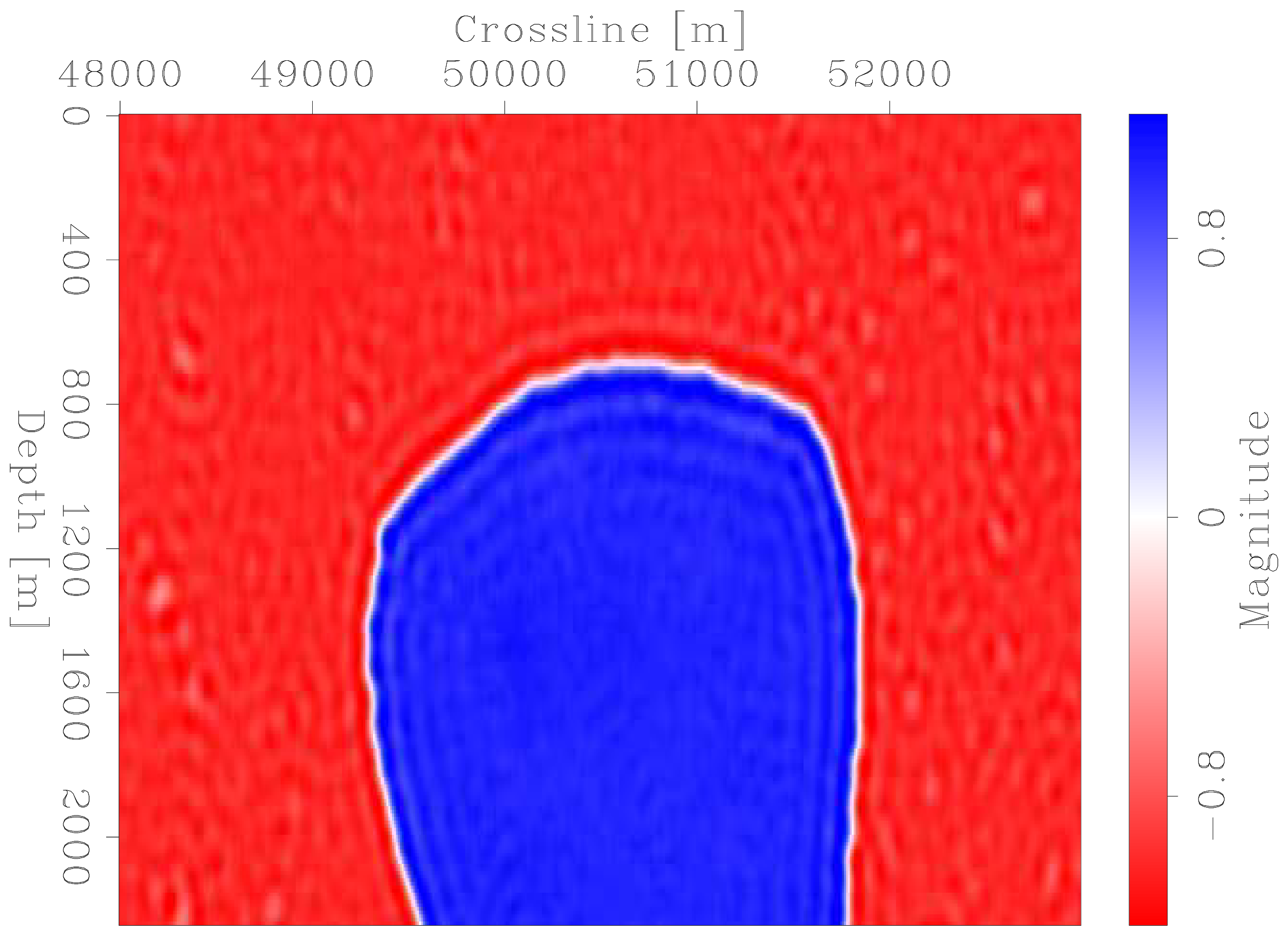 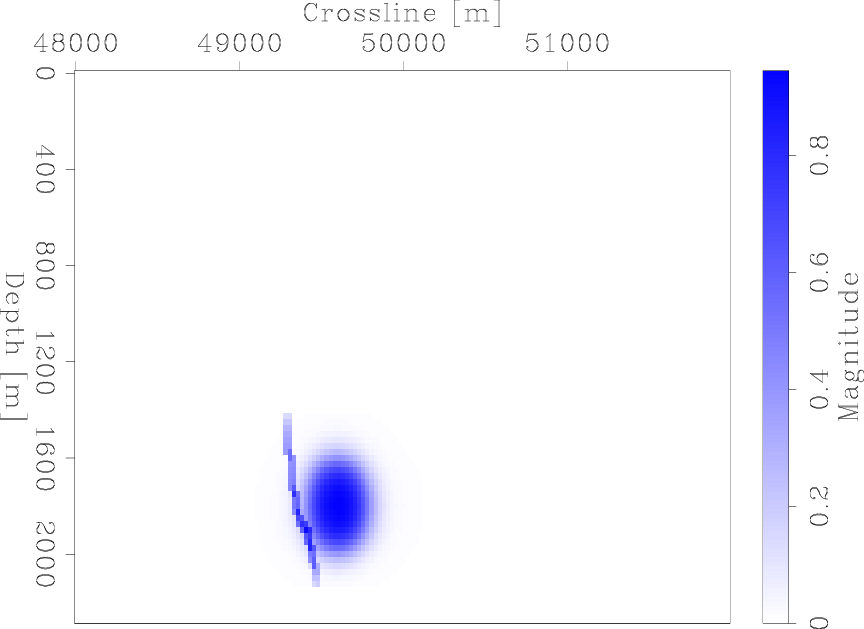 X [m]
X [m]
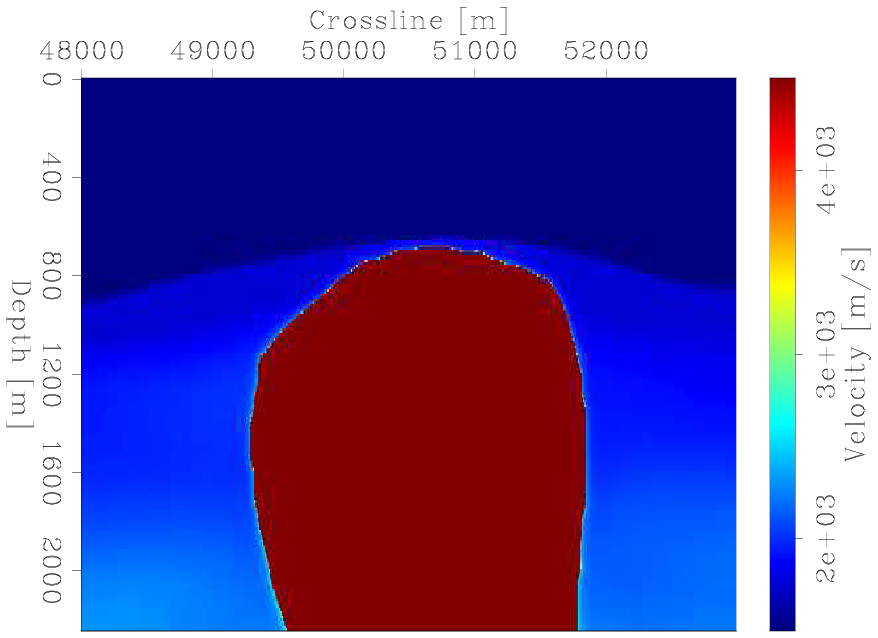 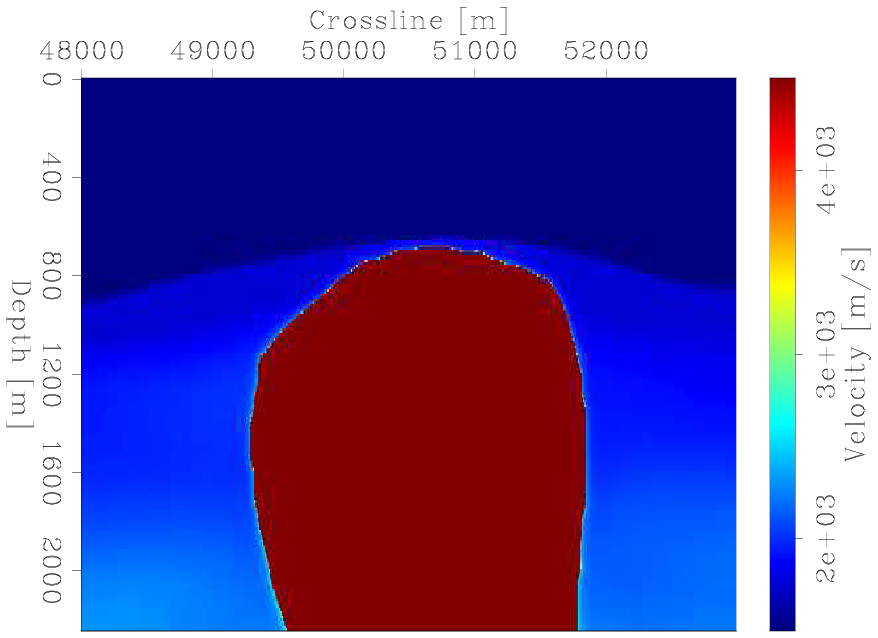 ‹#›
Z [m]
Z [m]
Unguided inversion
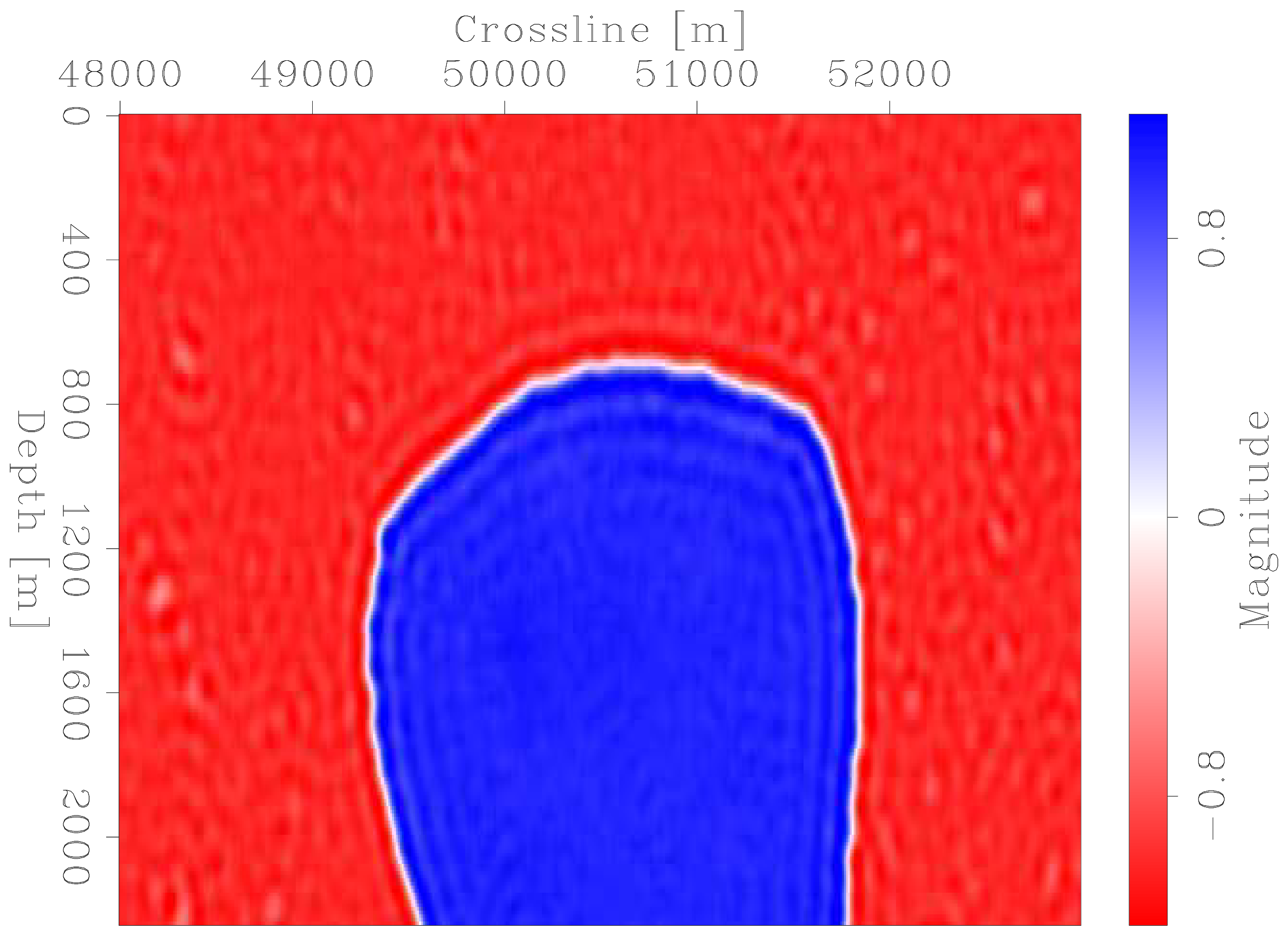 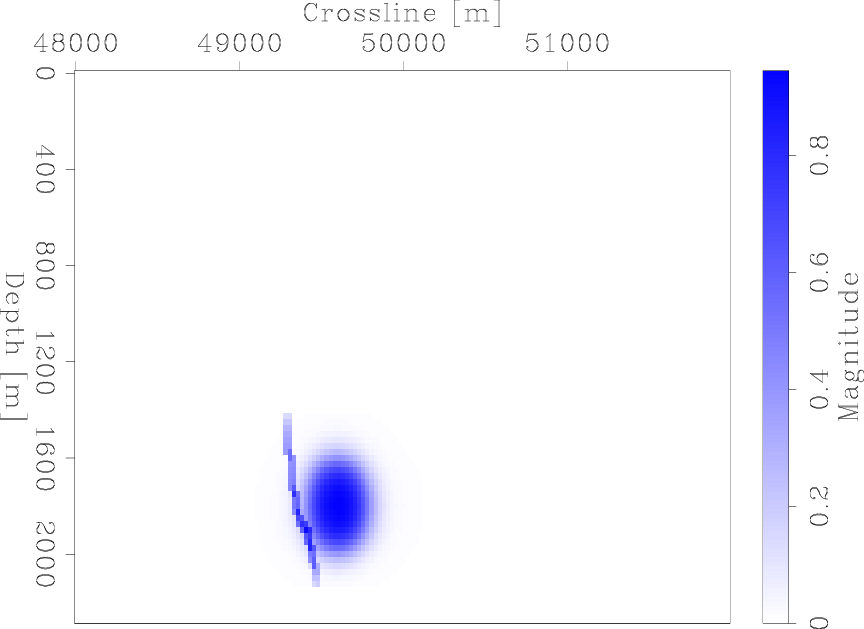 X [m]
X [m]
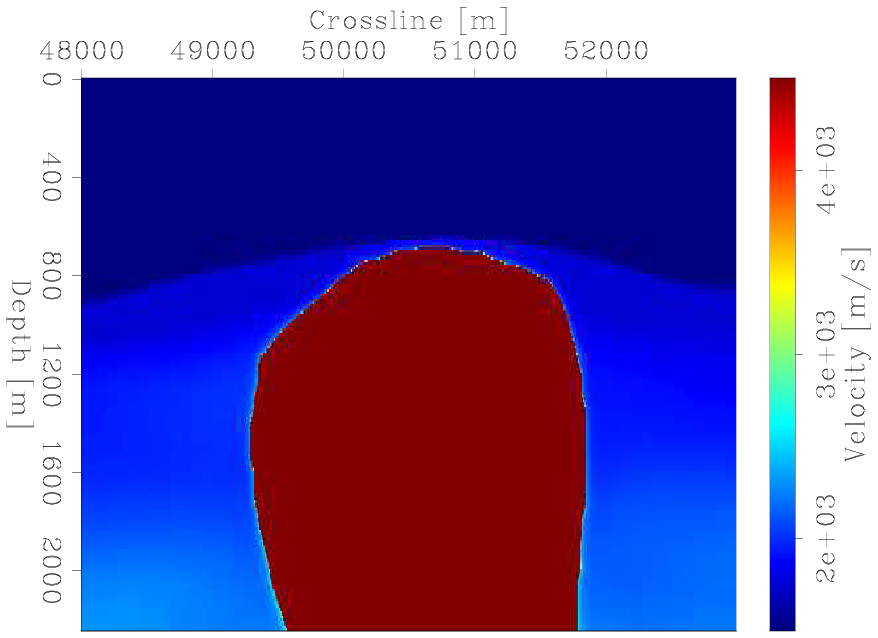 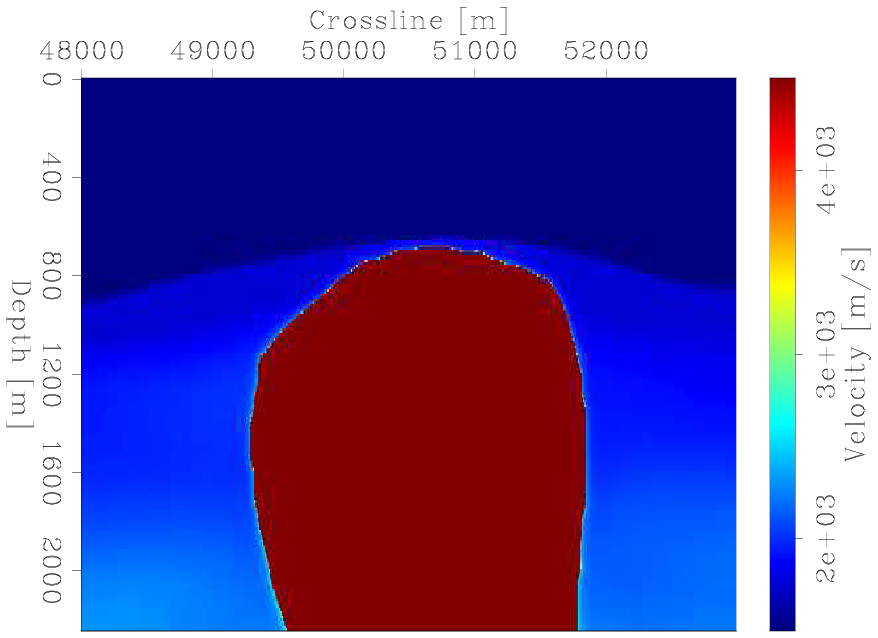 ‹#›
Z [m]
Z [m]
INITIAL MODEL
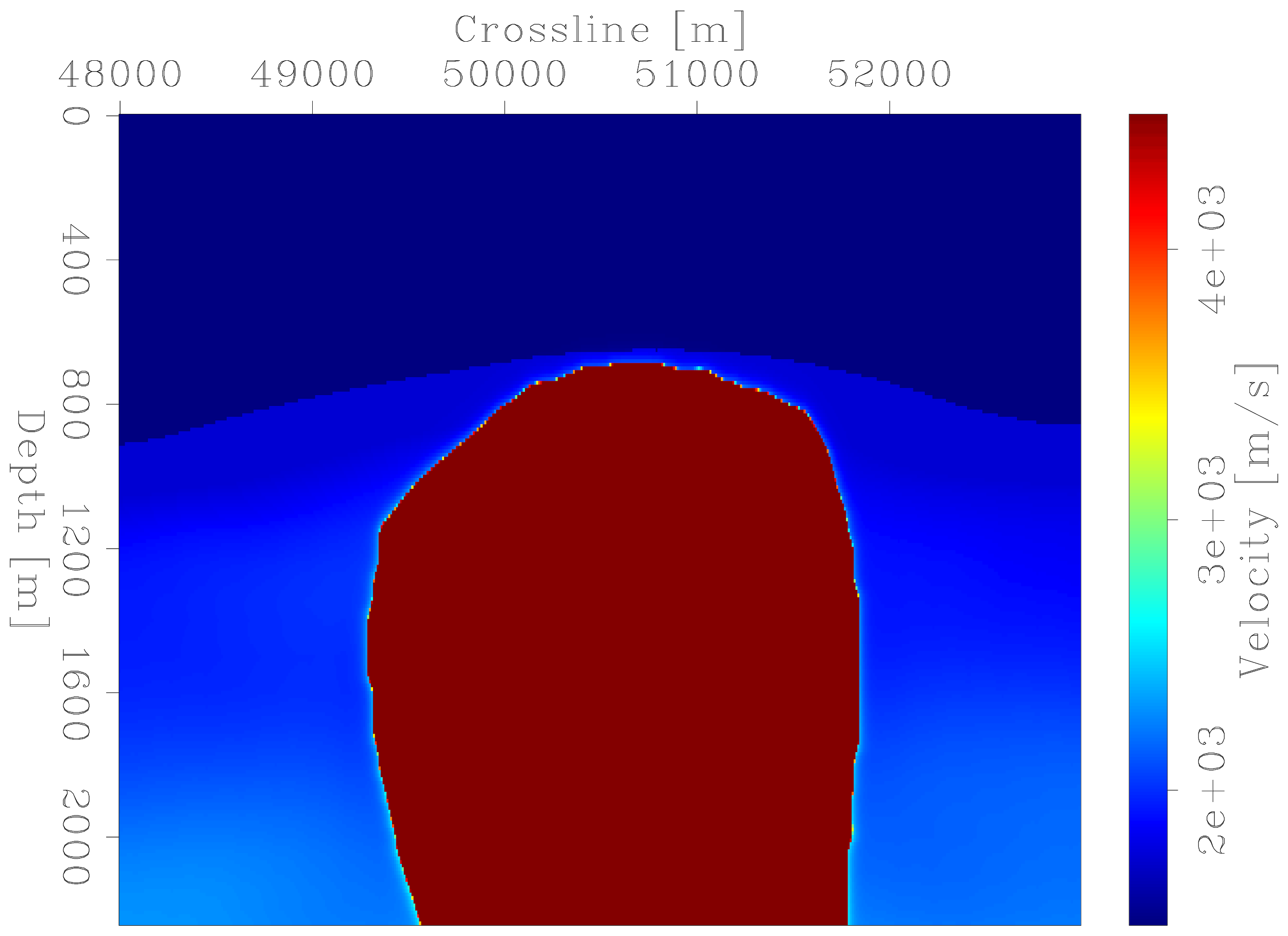 X [m]
Z [m]
‹#›
TRUE MODEL
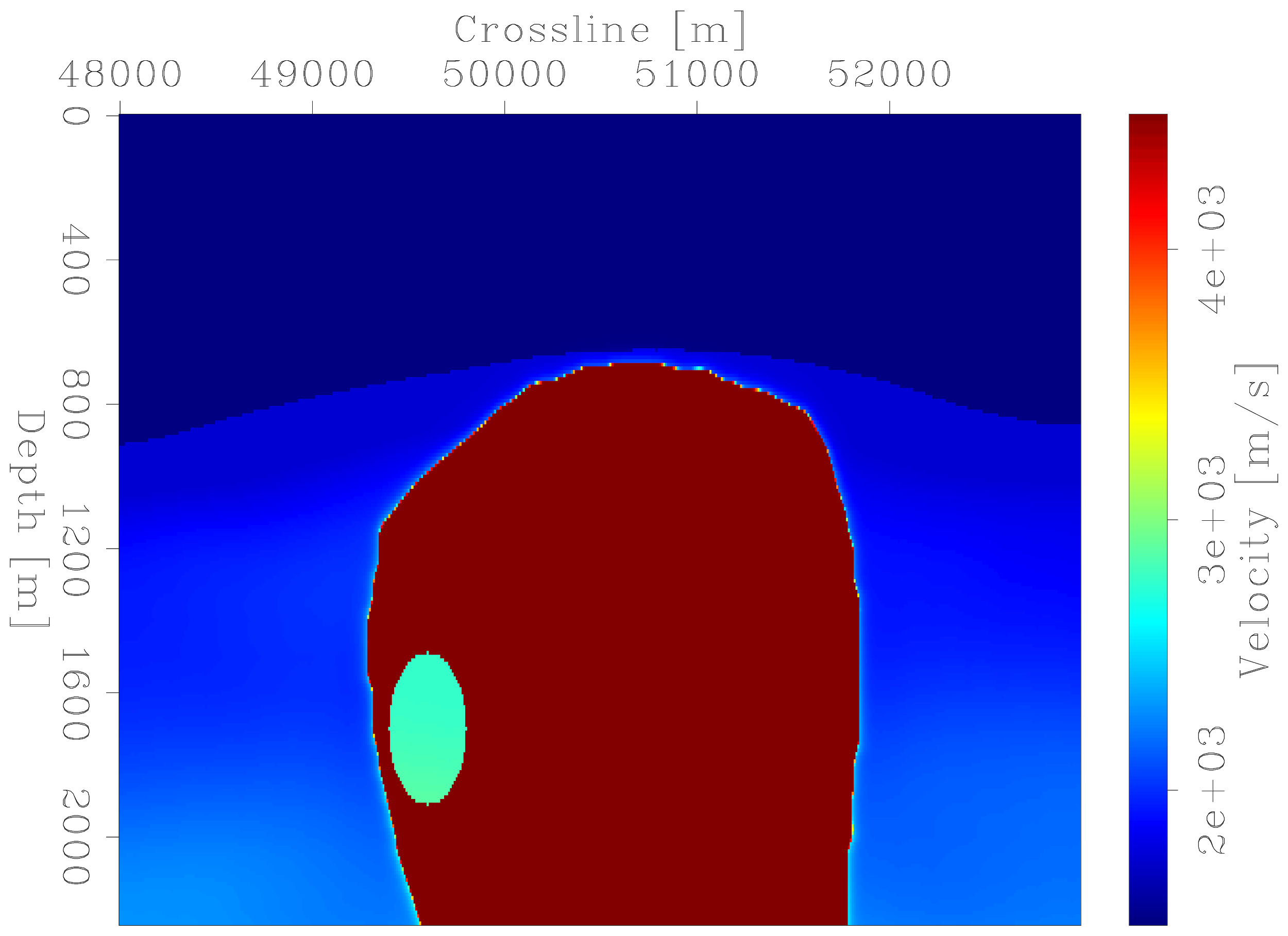 X [m]
Z [m]
‹#›
UNGUIDED Inversion result
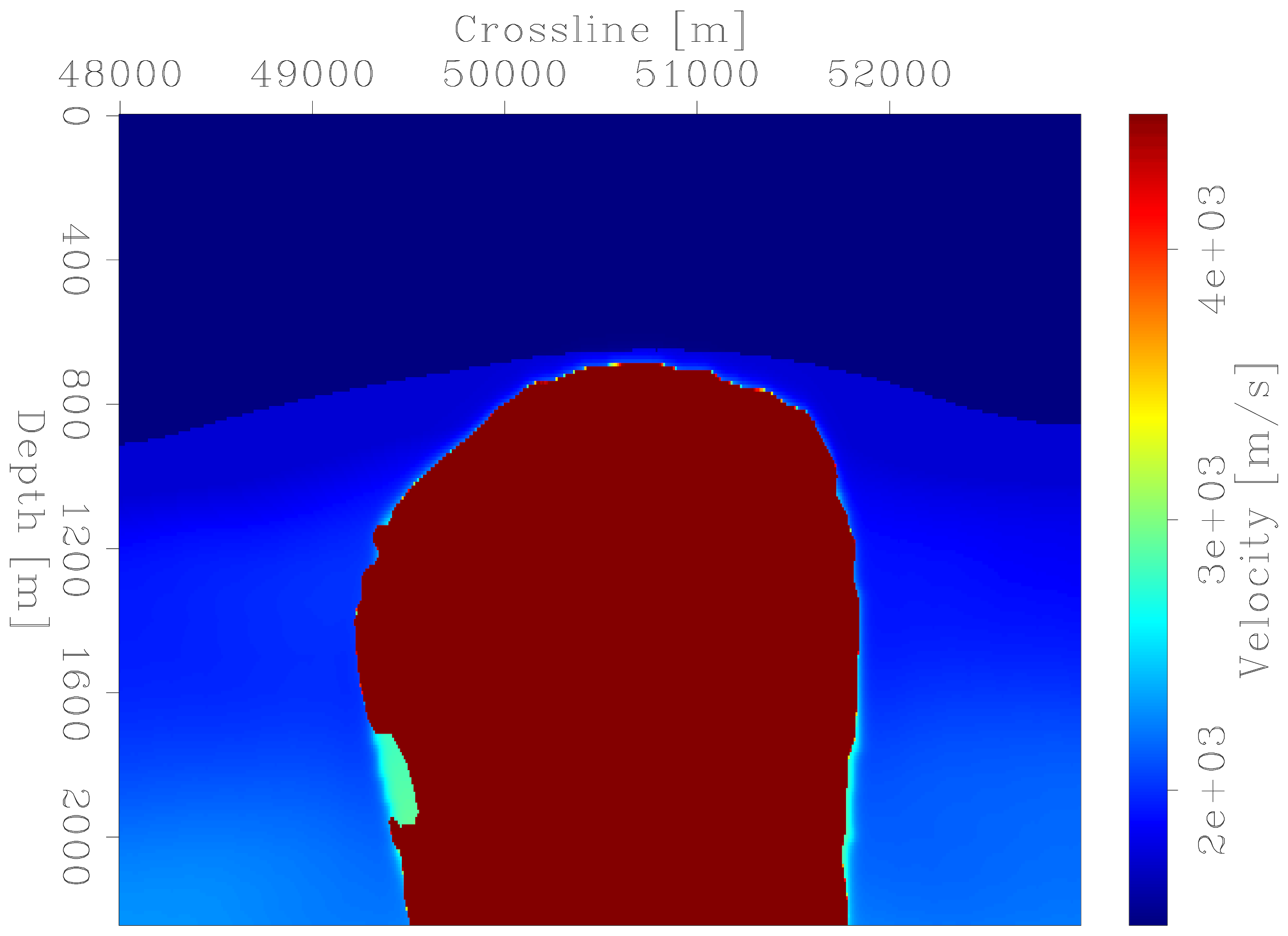 X [m]
Iteration =15
Z [m]
‹#›
PARTIALLY GUIDED Inversion result
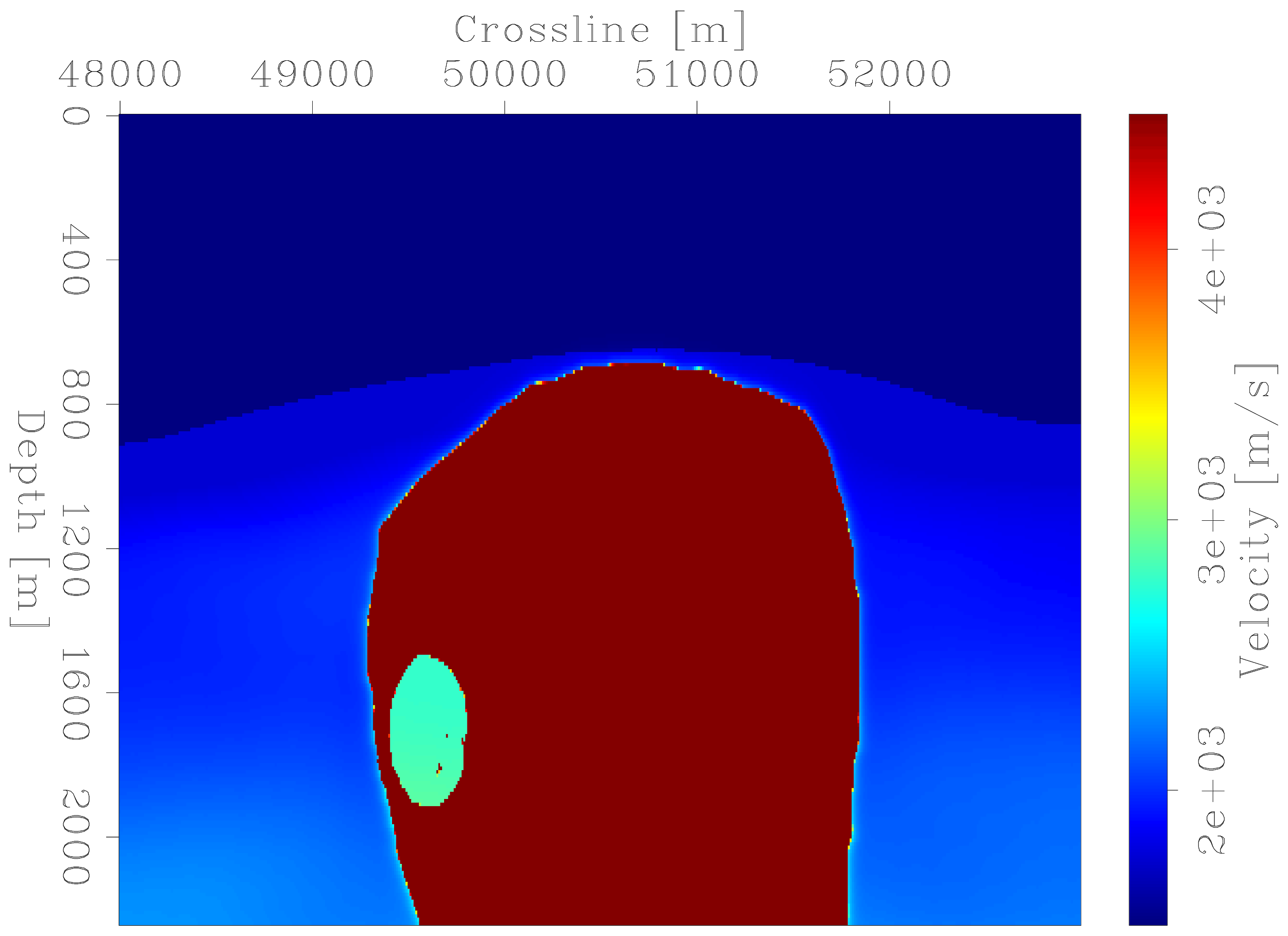 X [m]
Iteration =15
Z [m]
‹#›
FULLY GUIDED Inversion result
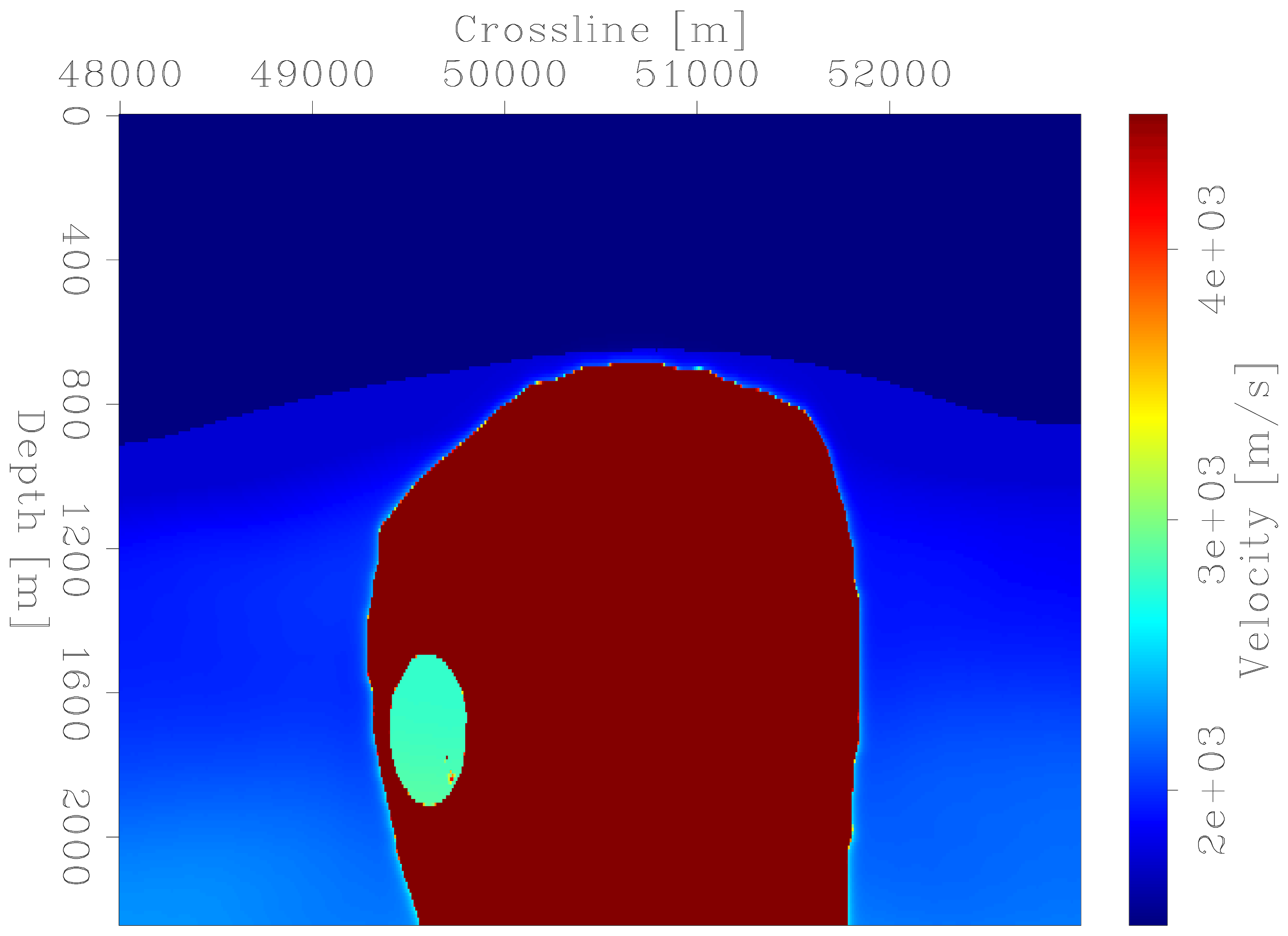 X [m]
Iteration =15
Z [m]
‹#›
UNGUIDED Inversion result
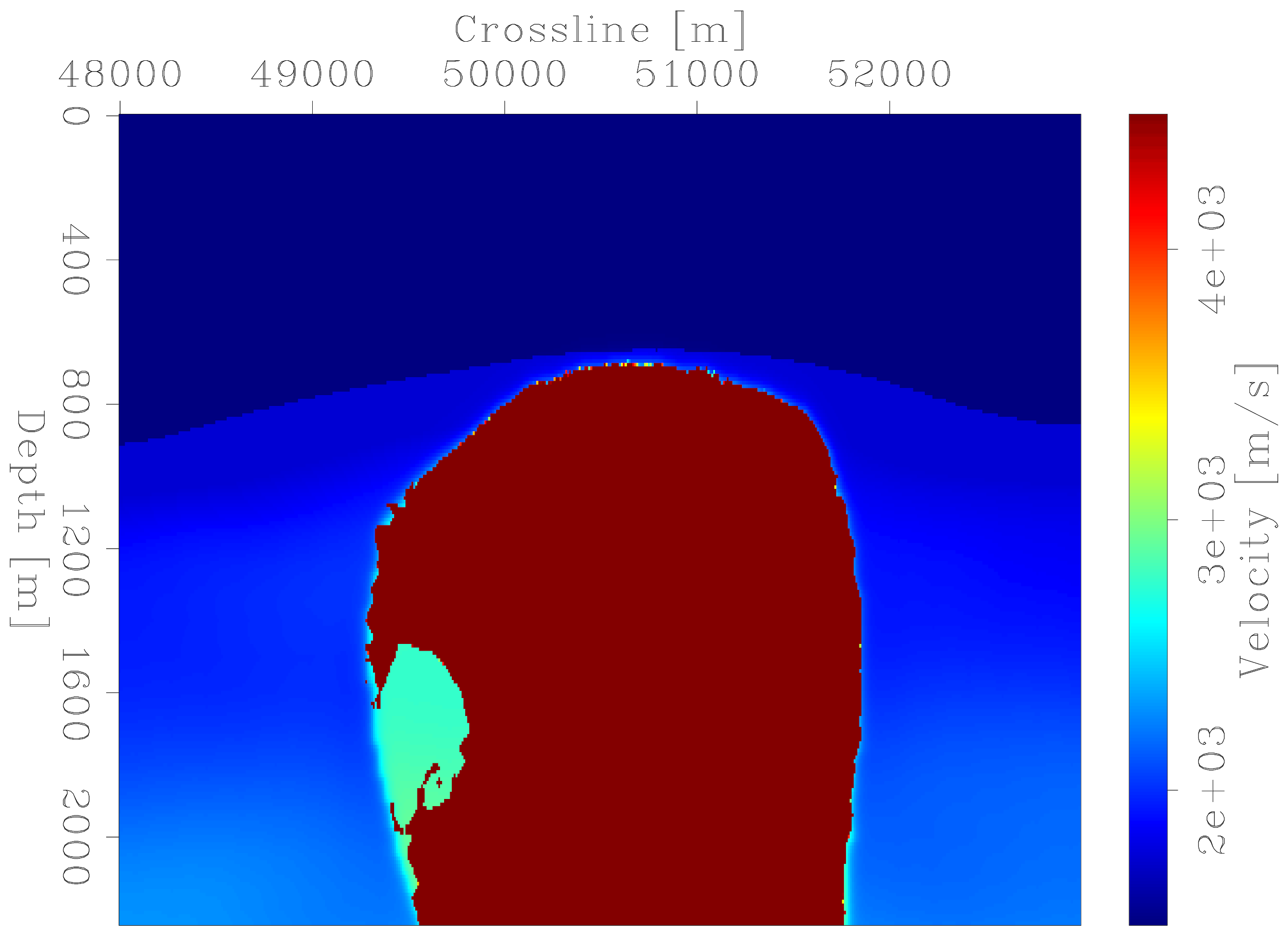 X [m]
Iteration =65
Z [m]
‹#›
DATA NORM
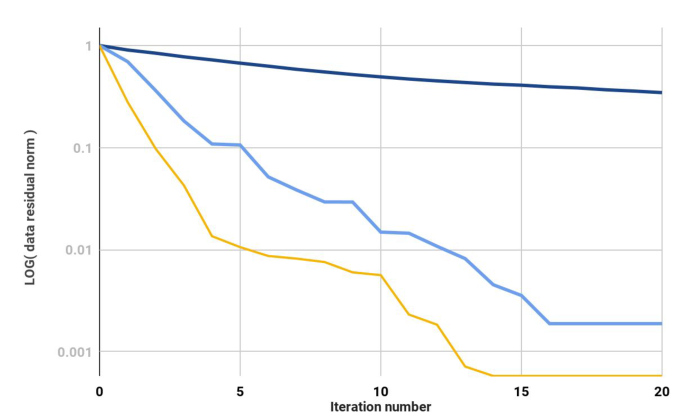 Unguided
Normalized data residual norm
Partially guided
Fully guided
Iteration
‹#›
MODEL NORM
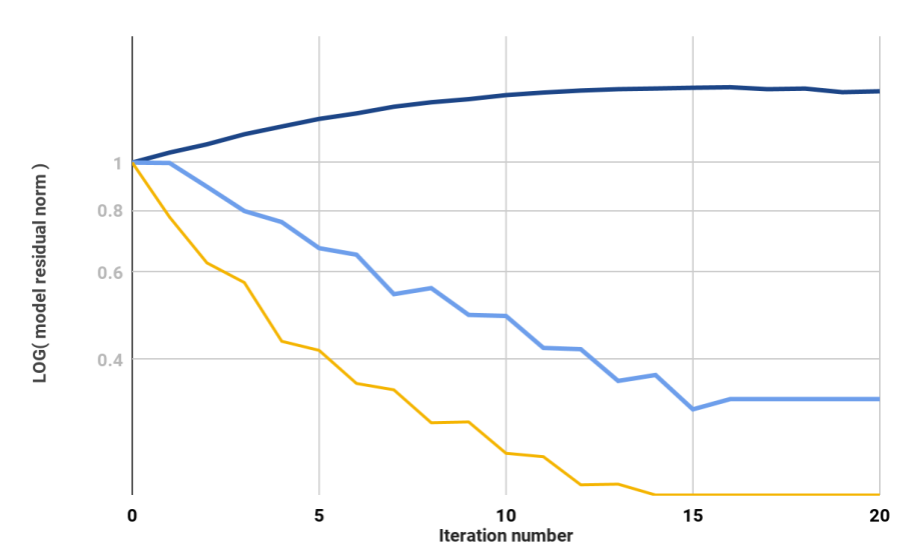 Unguided
Normalized model residual norm
Partially guided
Fully guided
Iteration
‹#›
How well does any of this work on real data?
‹#›
Application to 3D field data
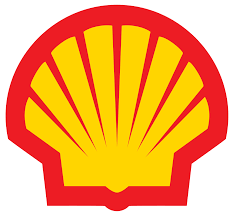 Provided by Shell Exploration & Production Company
‹#›
[Speaker Notes: Shell Exploration & Production Company]
Application to 3D field data
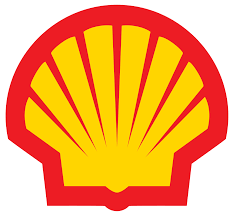 Provided by Shell Exploration & Production Company
OBN (ocean bottom-node) survey (2010)
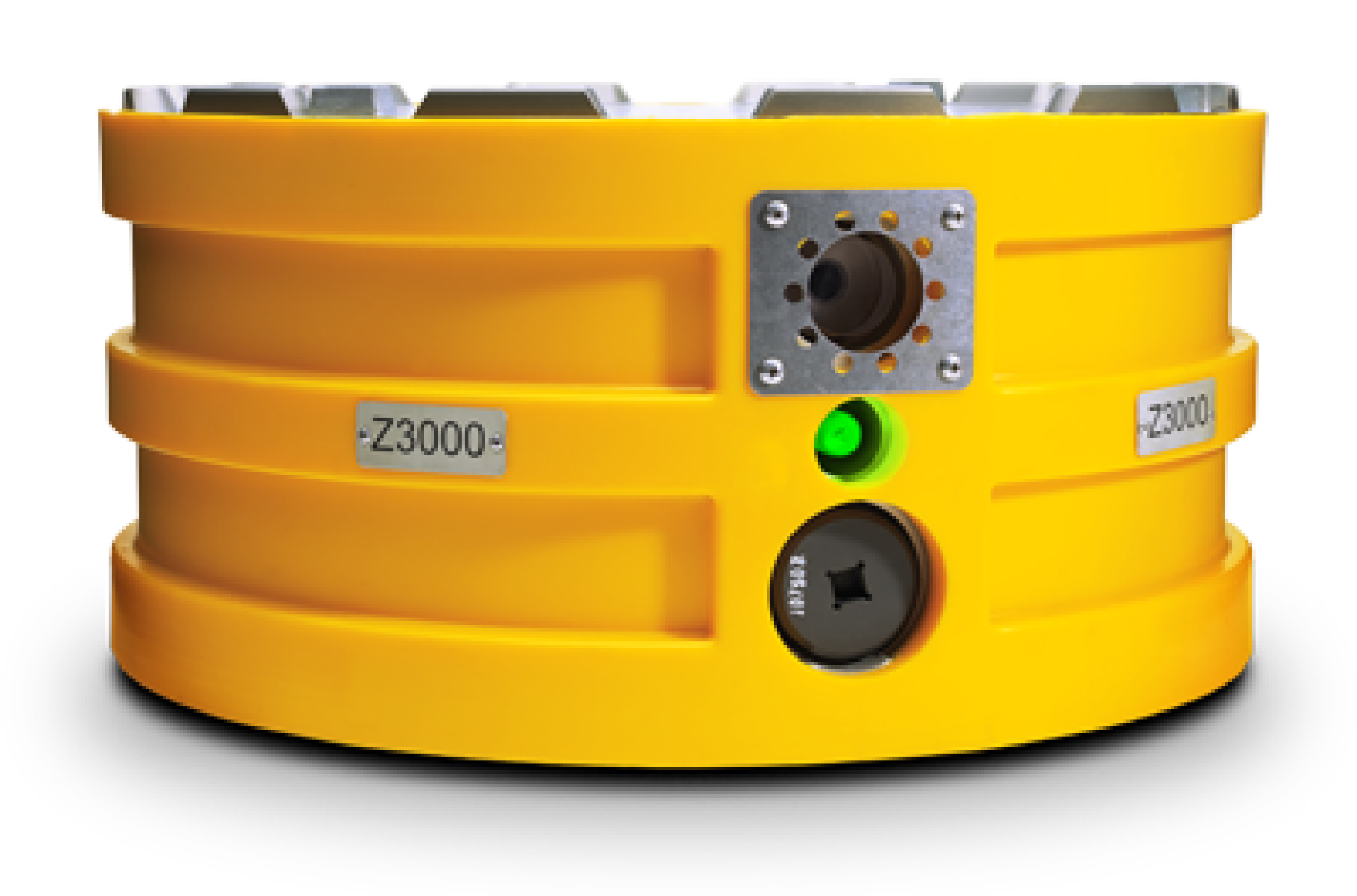 ‹#›
[Speaker Notes: Shell Exploration & Production Company]
Application to 3D field data
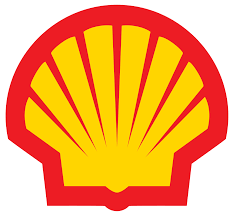 Provided by Shell Exploration & Production Company
OBN (ocean bottom-node) survey (2010)
Gulf of Mexico, offshore Louisiana
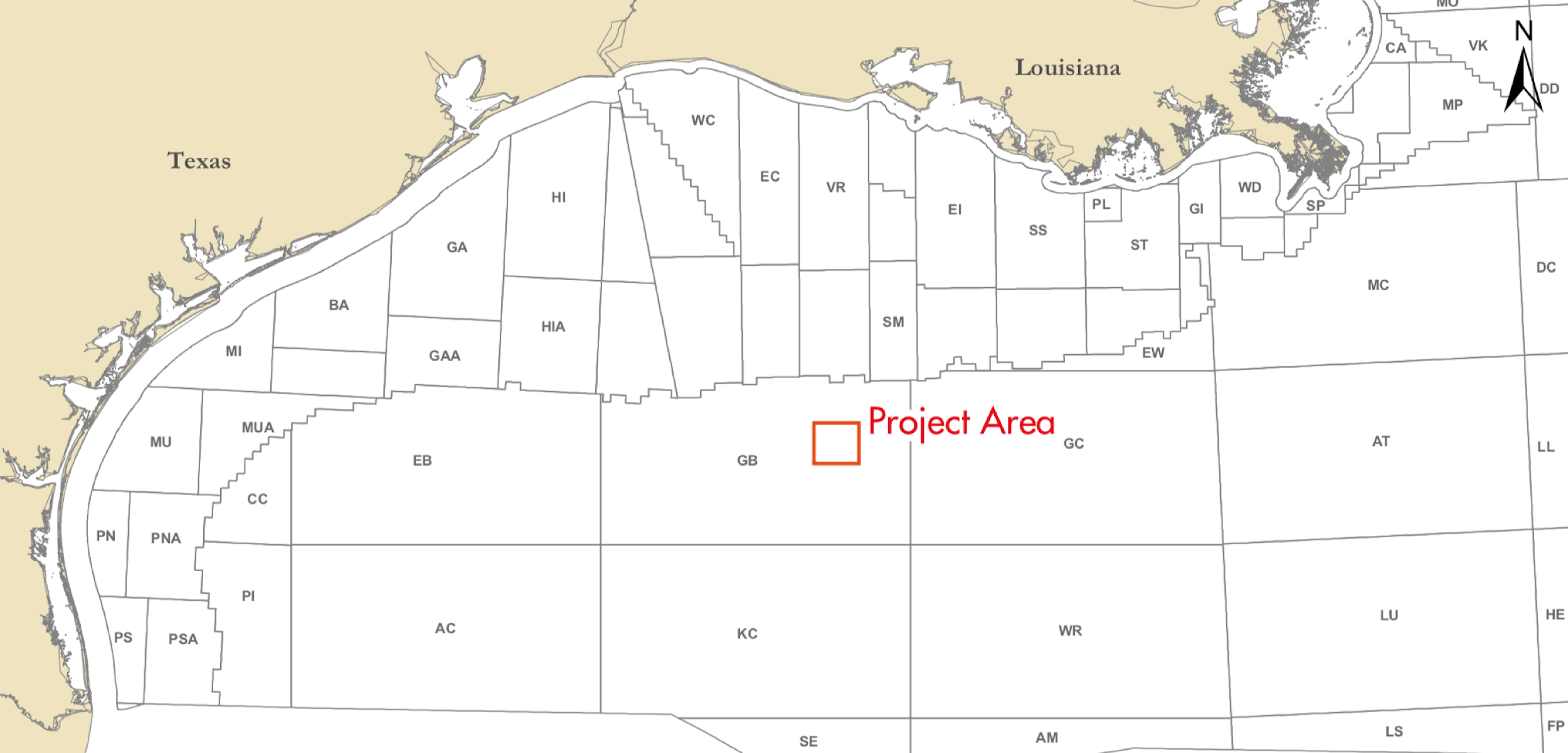 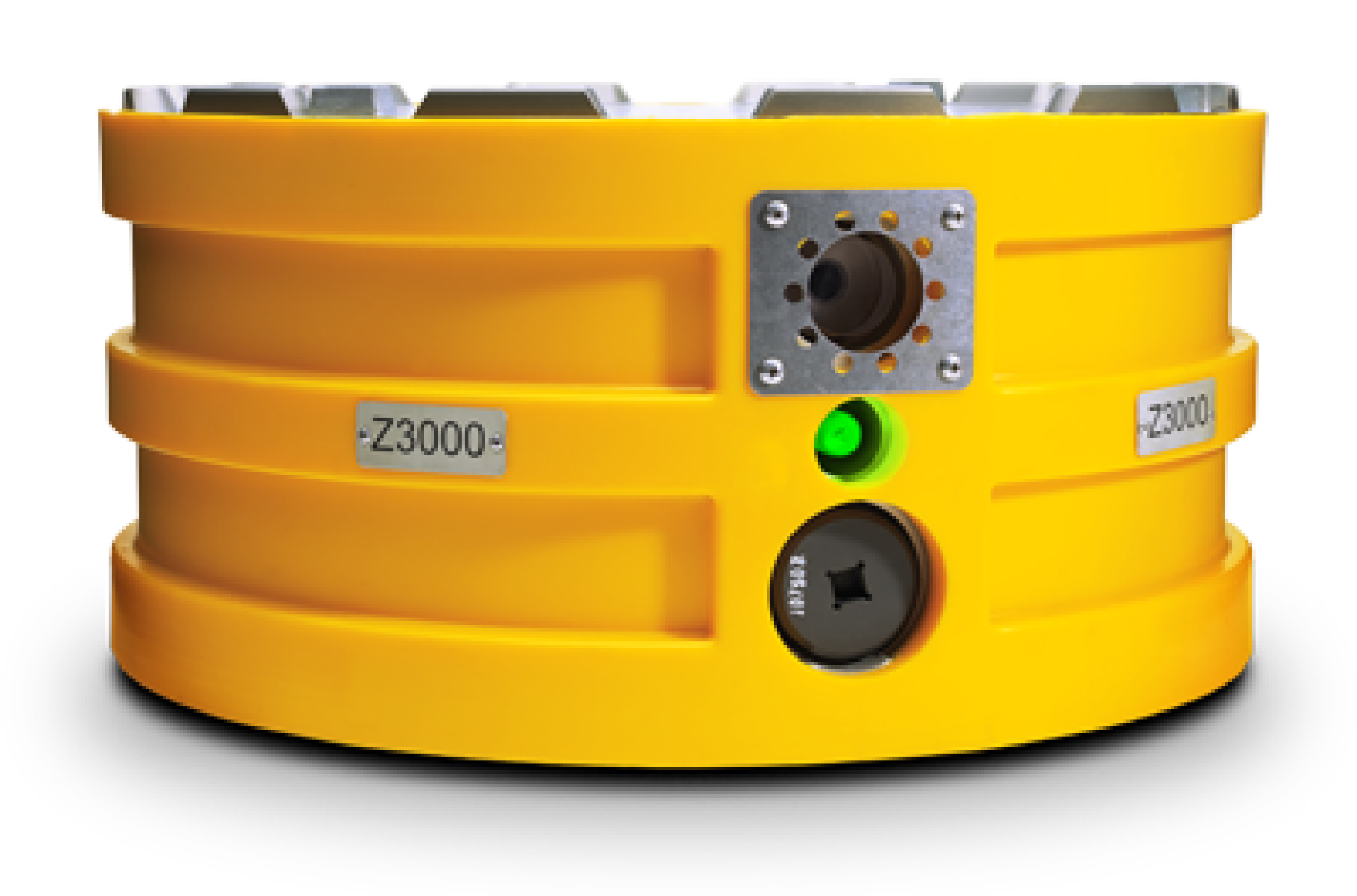 ‹#›
[Speaker Notes: Shell Exploration & Production Company]
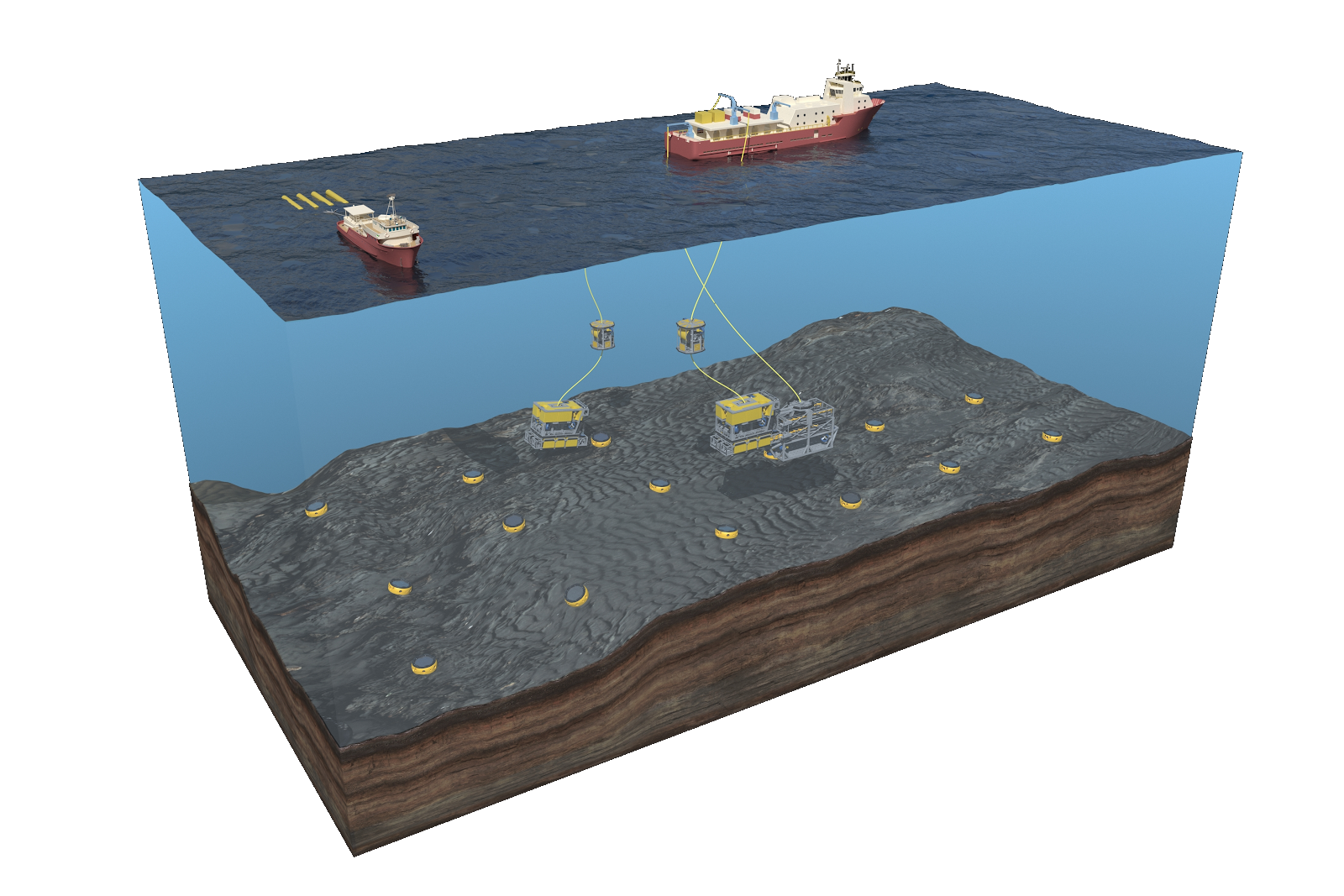 AIRGUN SOURCE
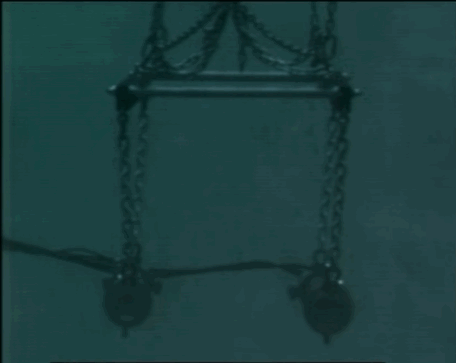 ‹#›
Oblique view of survey area
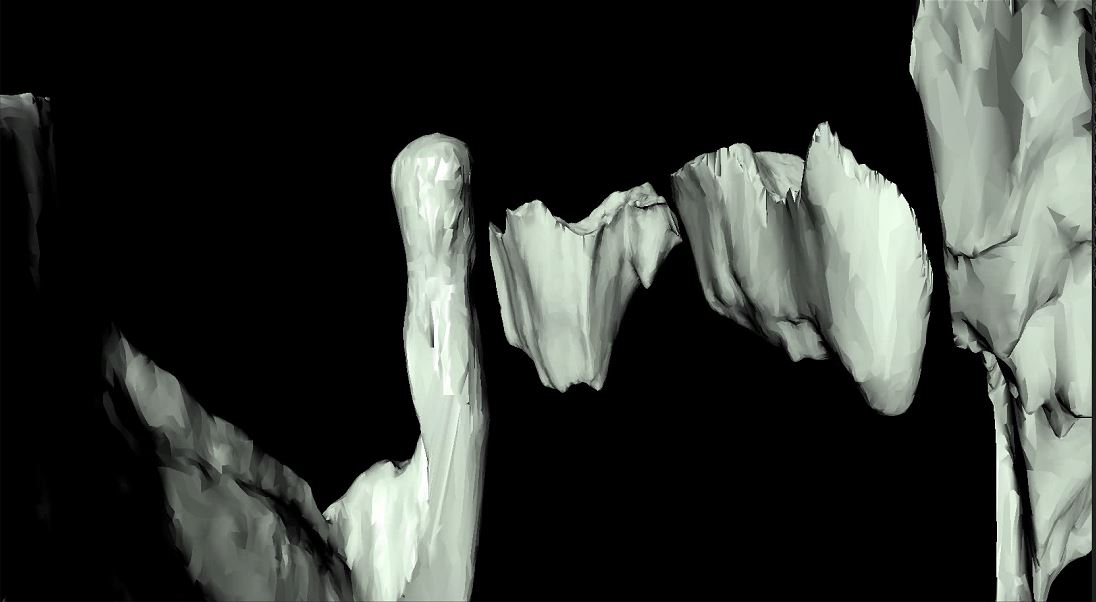 ‹#›
Oblique view of survey area
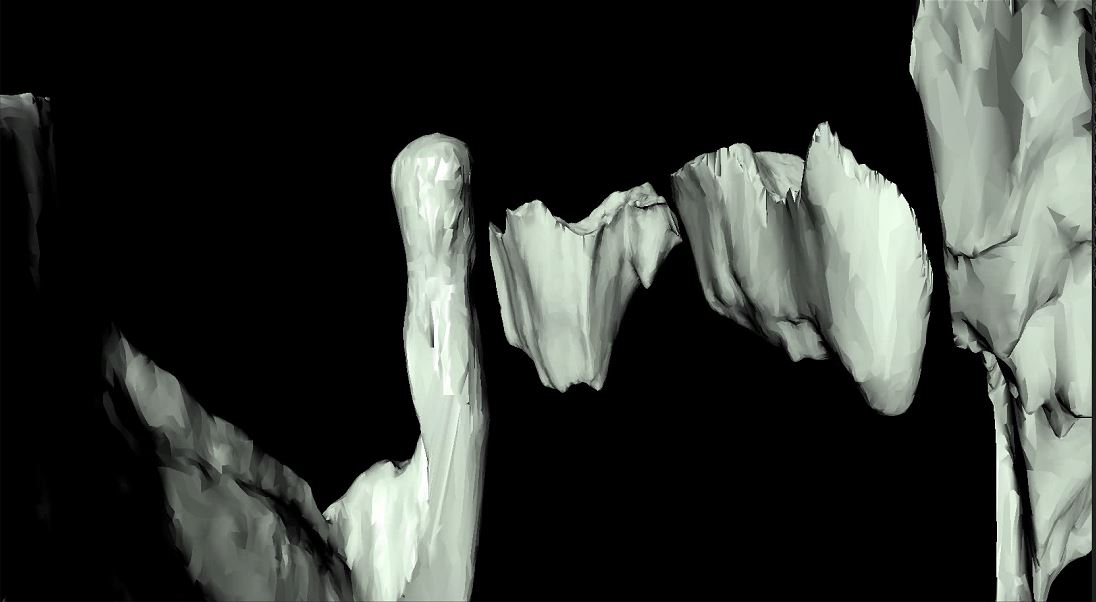 Survey extent
‹#›
Oblique view of survey area
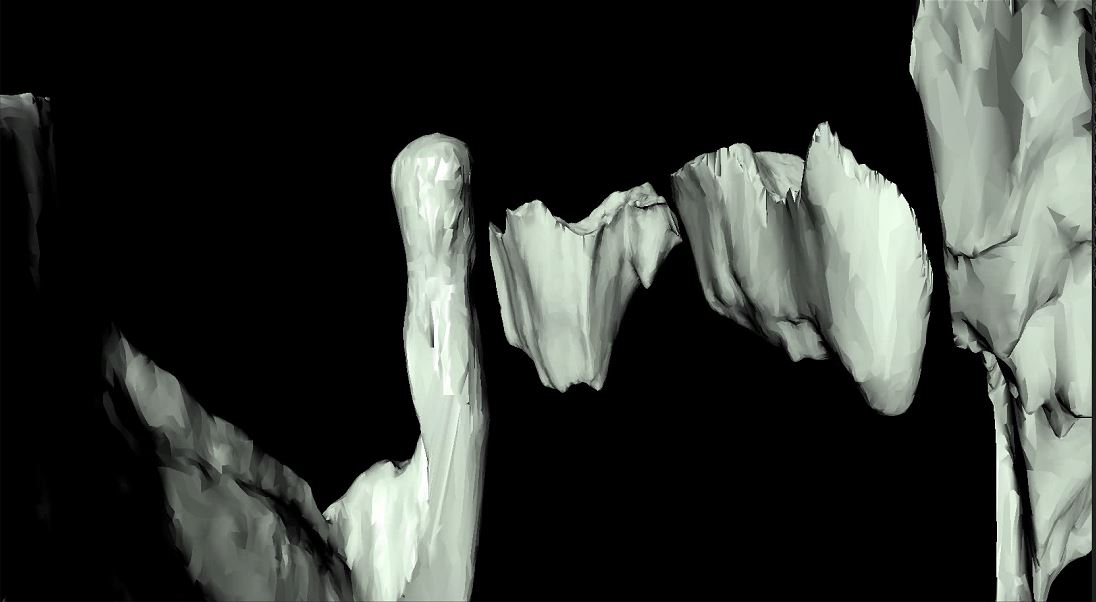 Salt column
‹#›
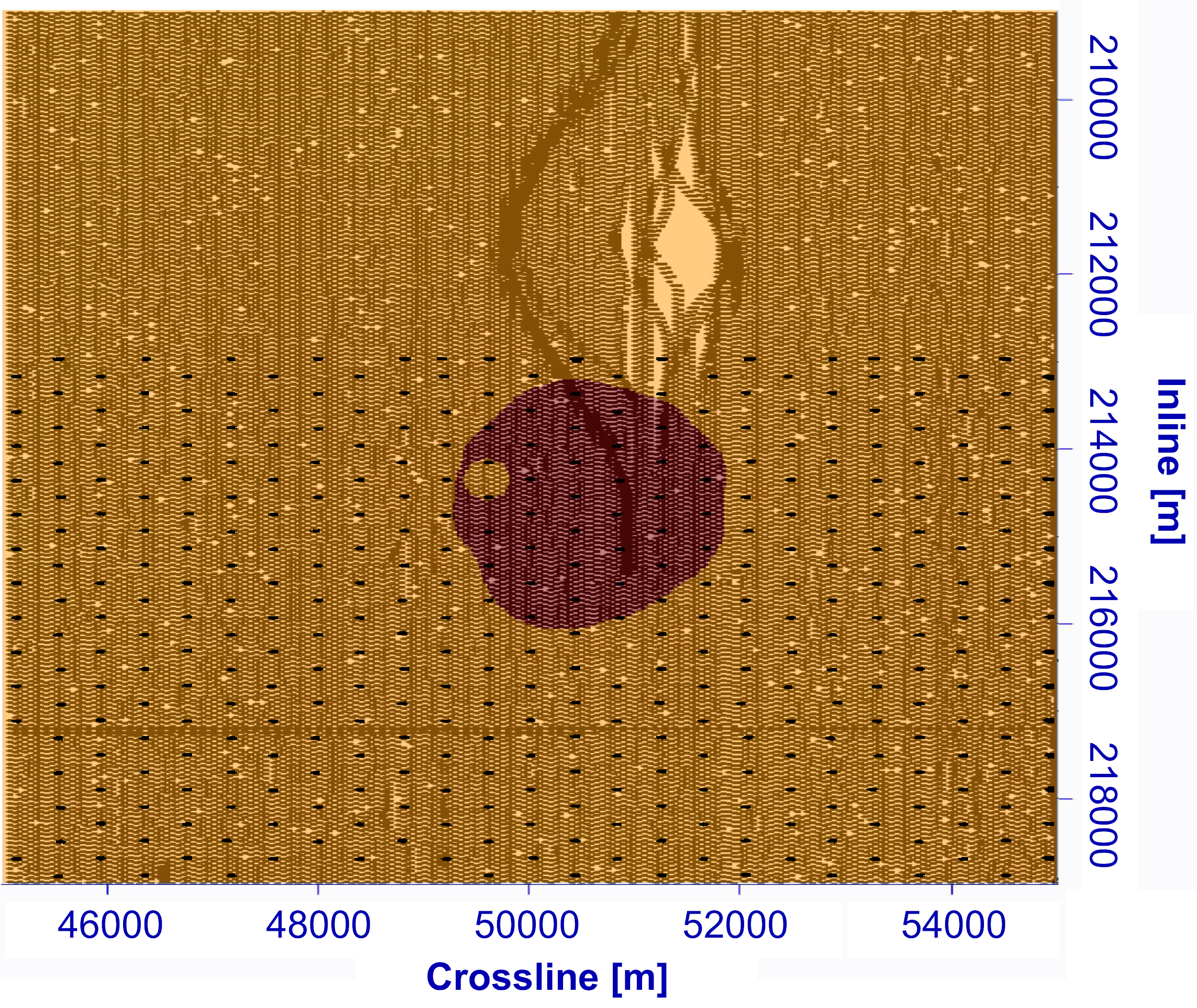 Y [m]
‹#›
X [m]
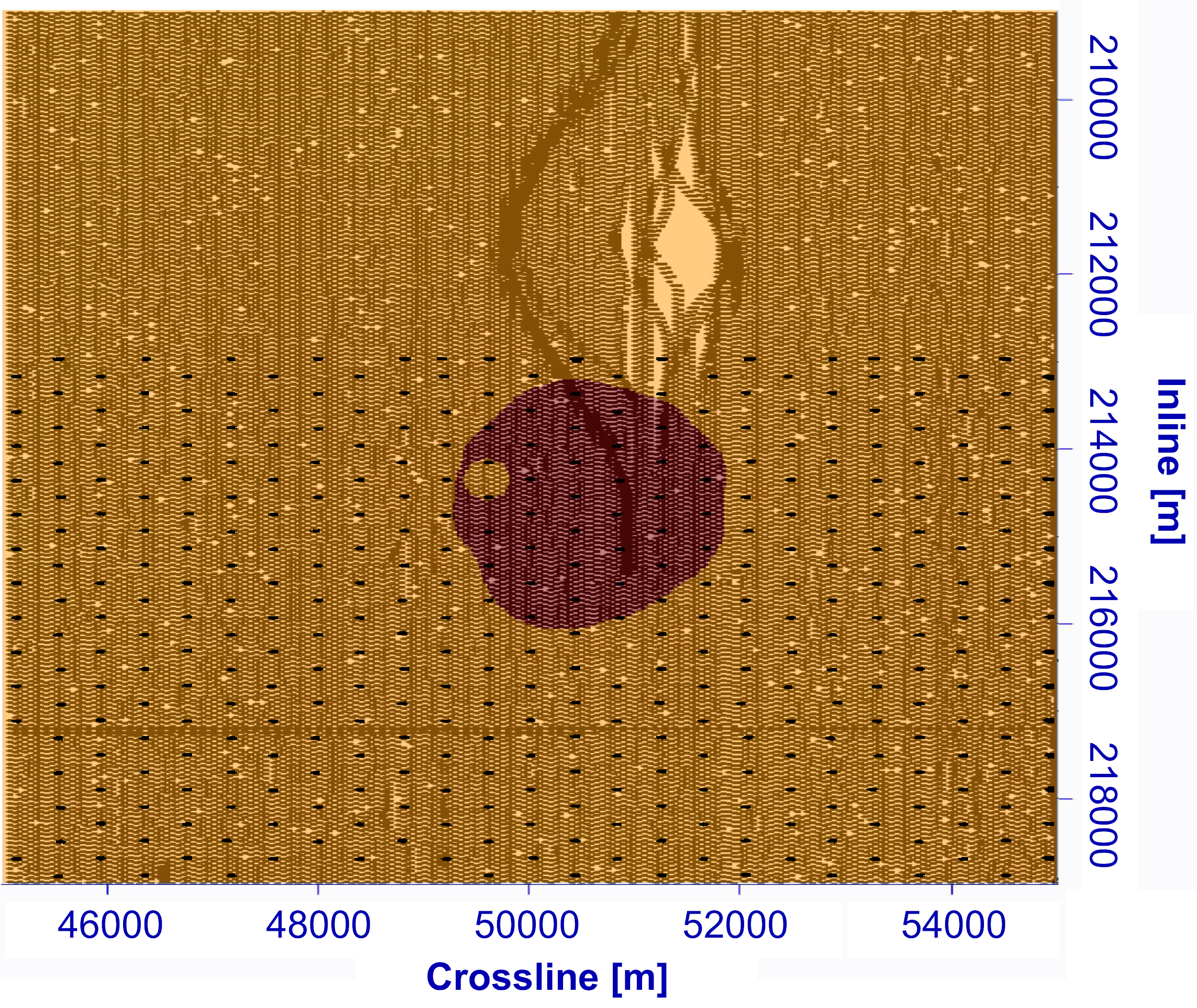 Salt diapir
Y [m]
‹#›
X [m]
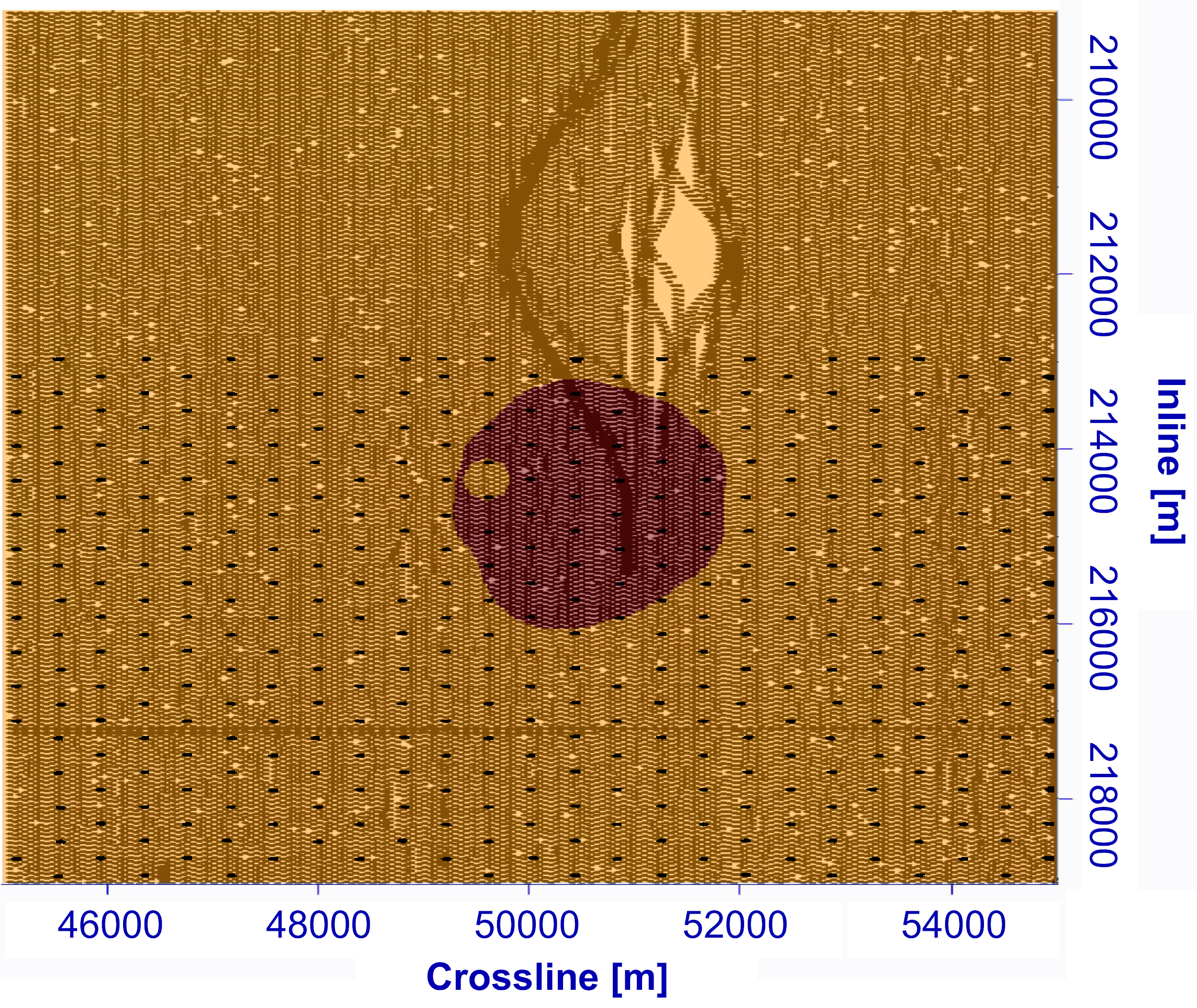 Ocean bottom nodes
Y [m]
‹#›
X [m]
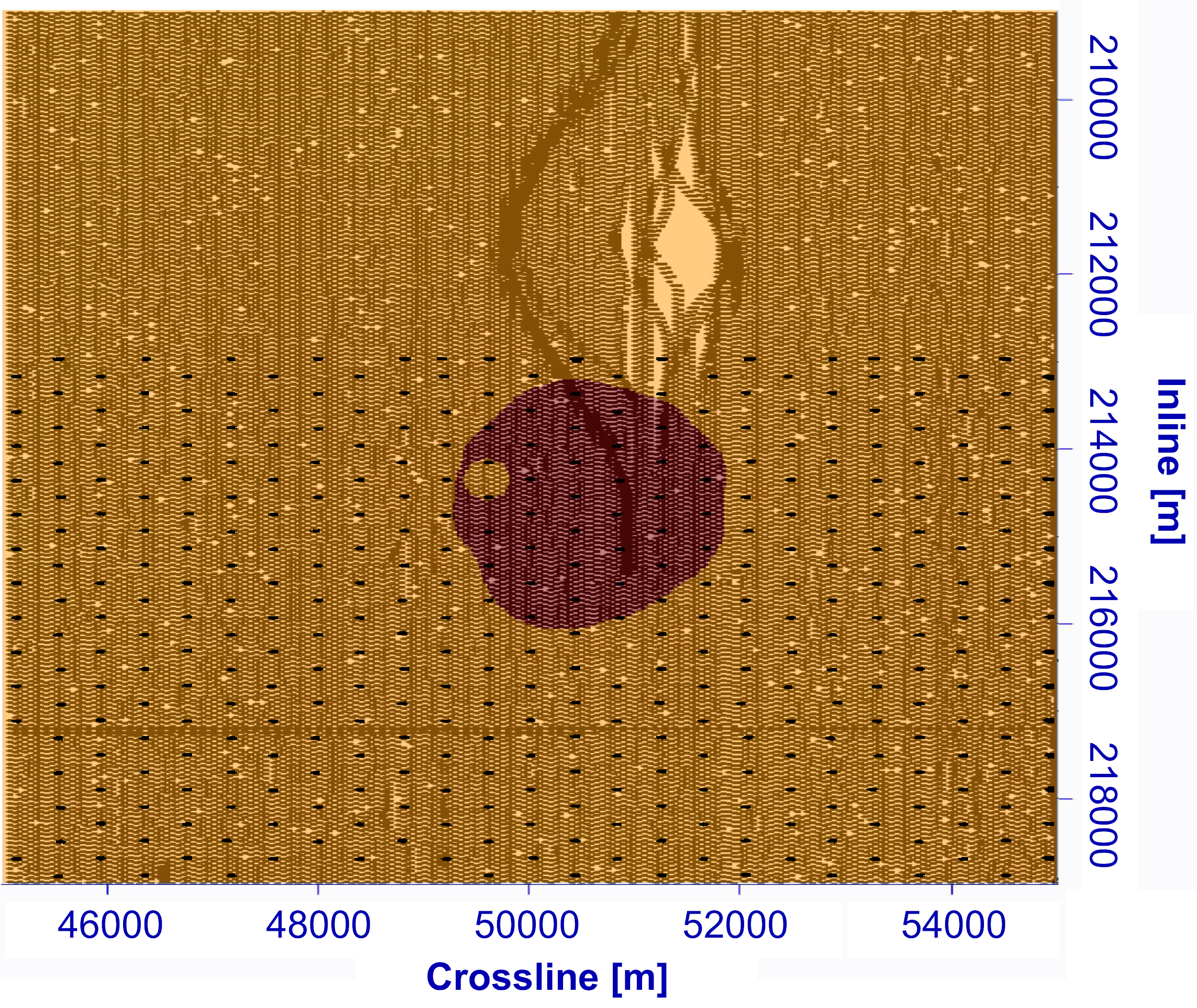 Shooting lines
Y [m]
‹#›
X [m]
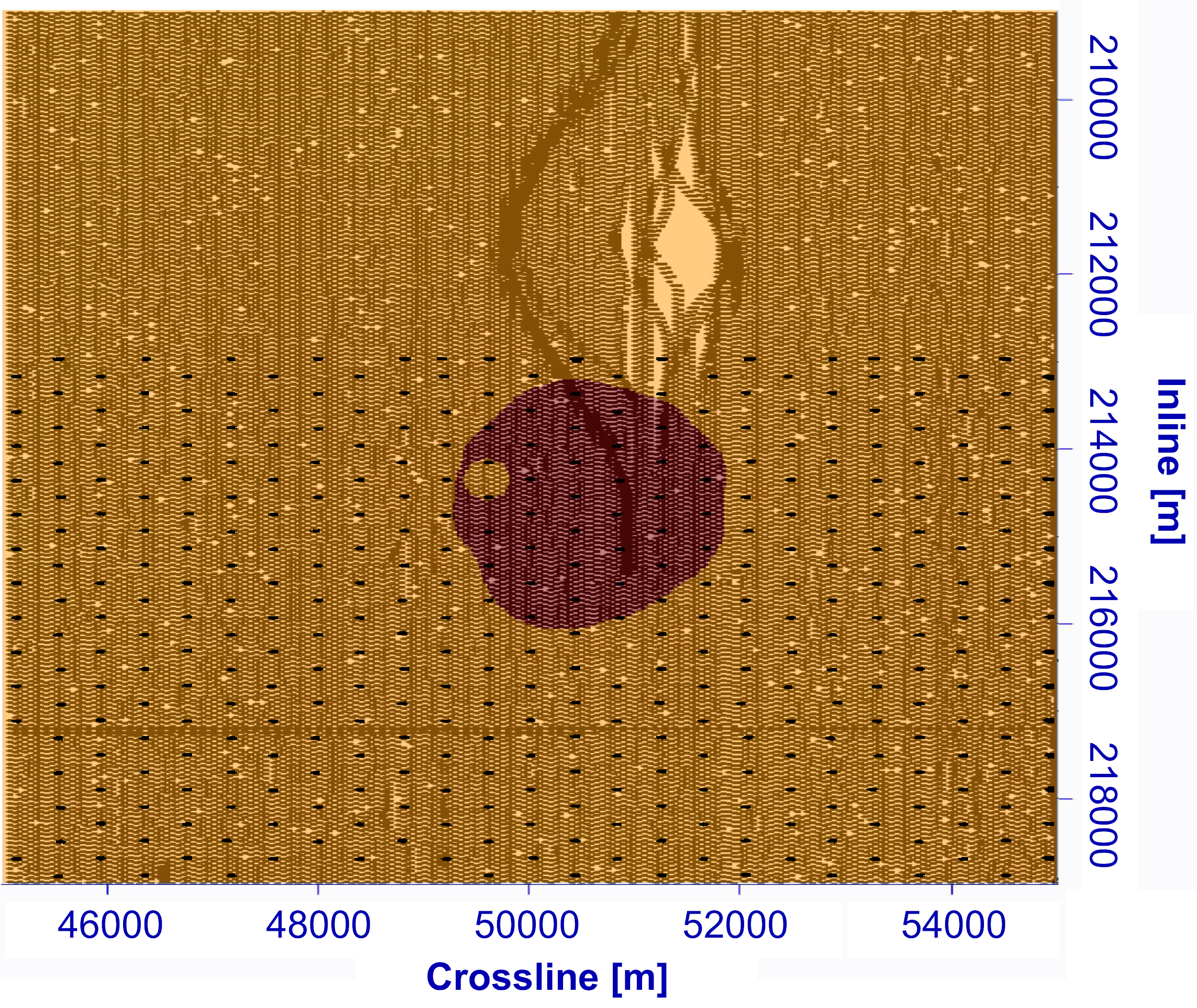 Production platform
Y [m]
‹#›
X [m]
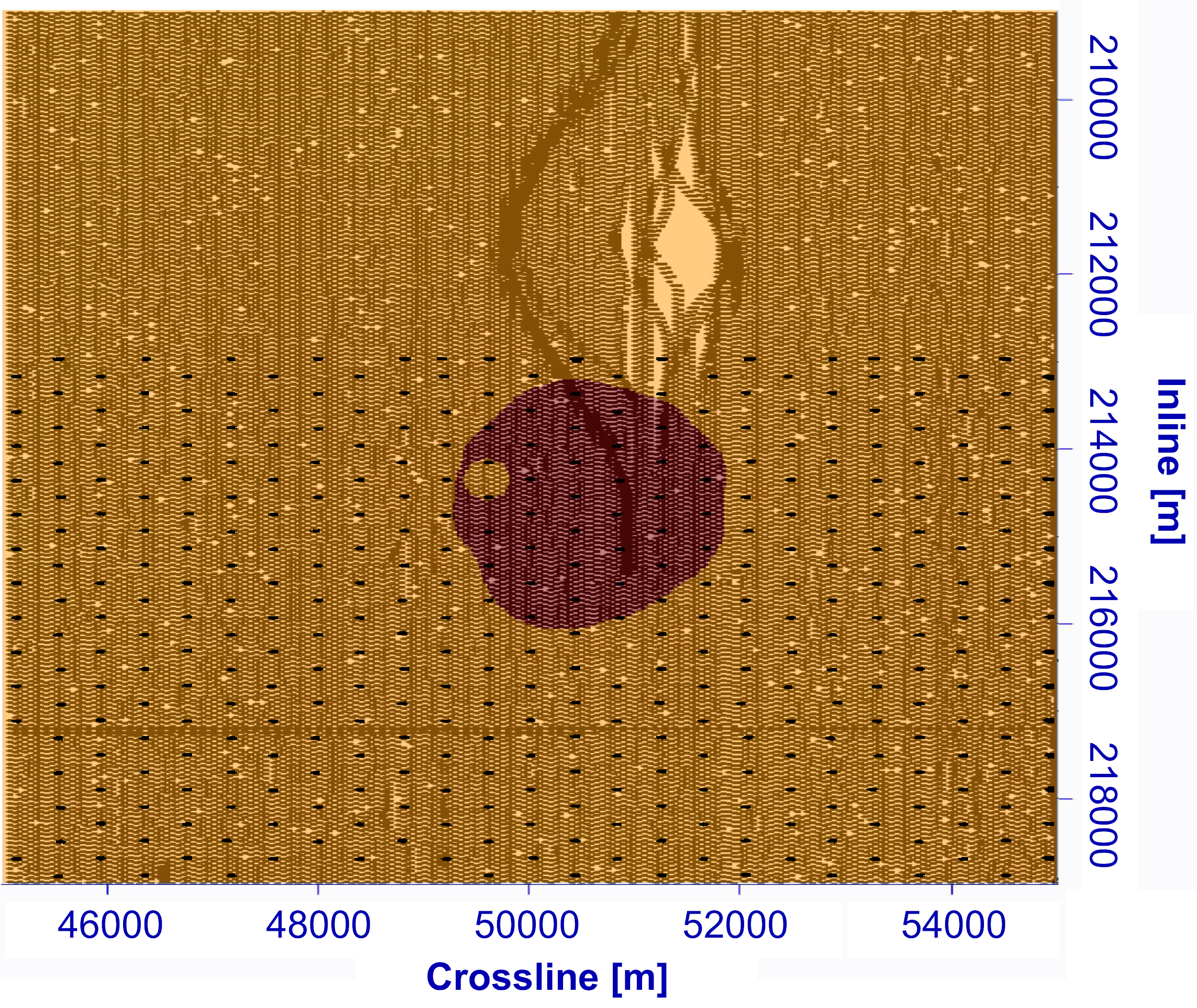 Y [m]
6,545,039 traces
~ 22,000 shots/node
‹#›
X [m]
STEP 1: 	Image the data
‹#›
Migration velocity model
X [m]
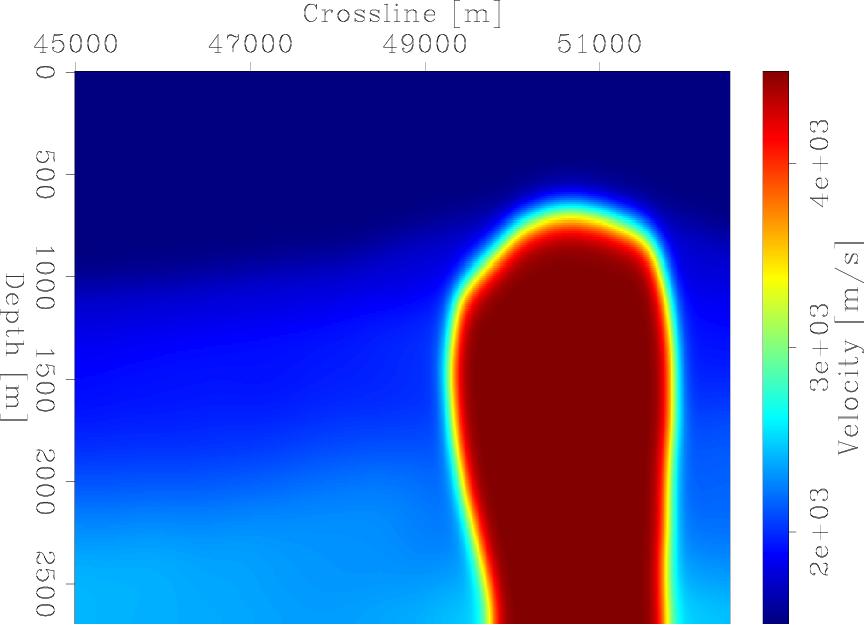 Z [m]
‹#›
[Speaker Notes: Salt diapir]
Migration velocity model
Y [m]
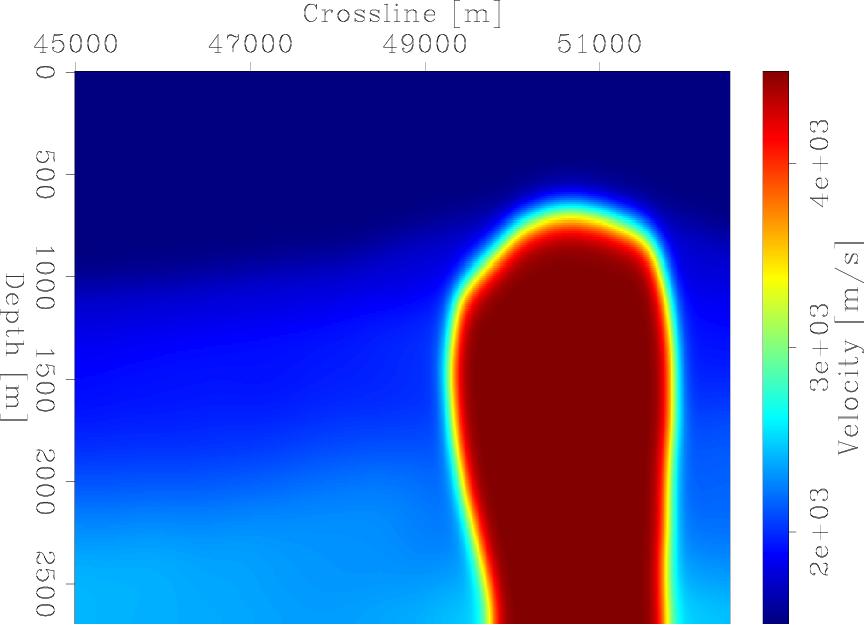 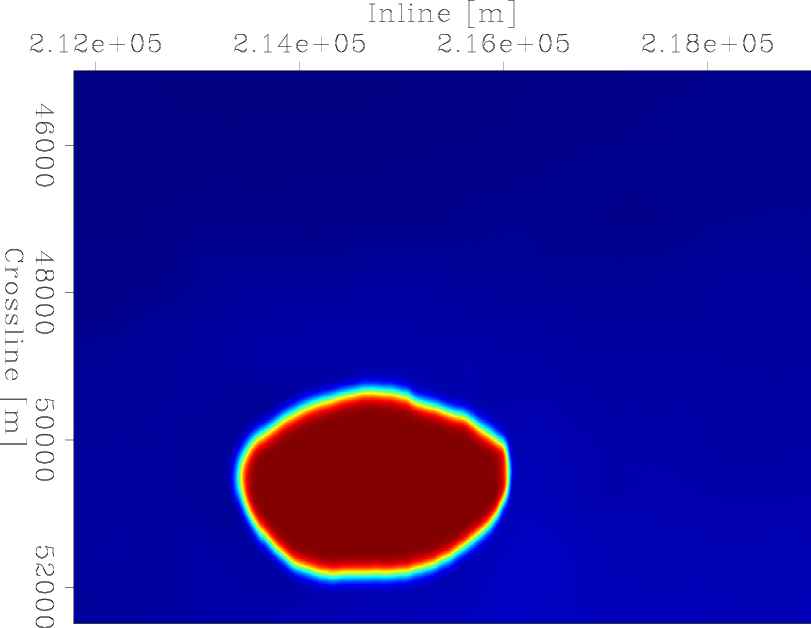 X [m]
‹#›
[Speaker Notes: Smoothed in slowness]
Reverse-Time Migration (RTM) (Stanford)
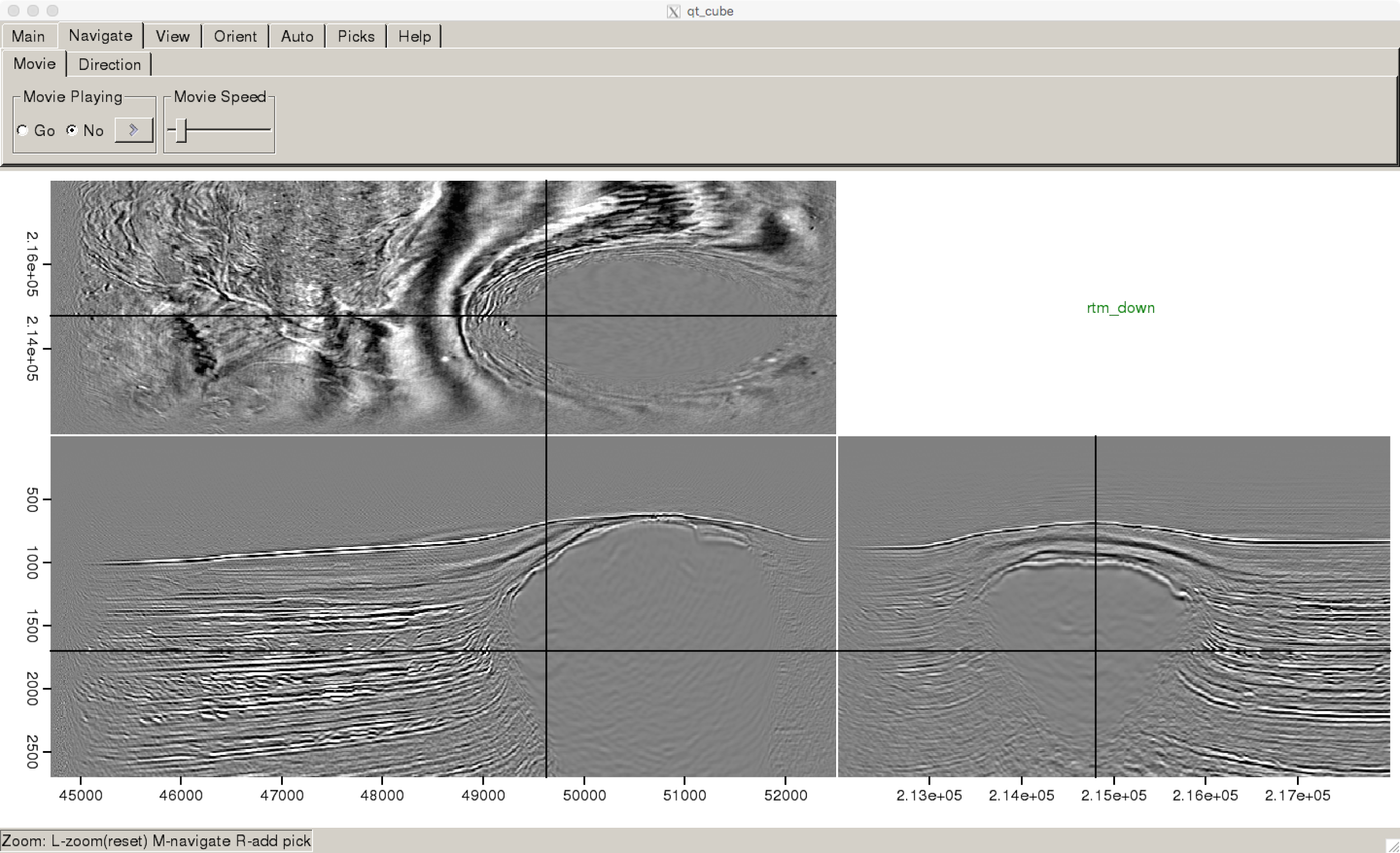 Z [m]
‹#›
X [m]
Y [m]
Reverse-Time Migration (RTM) (Shell)
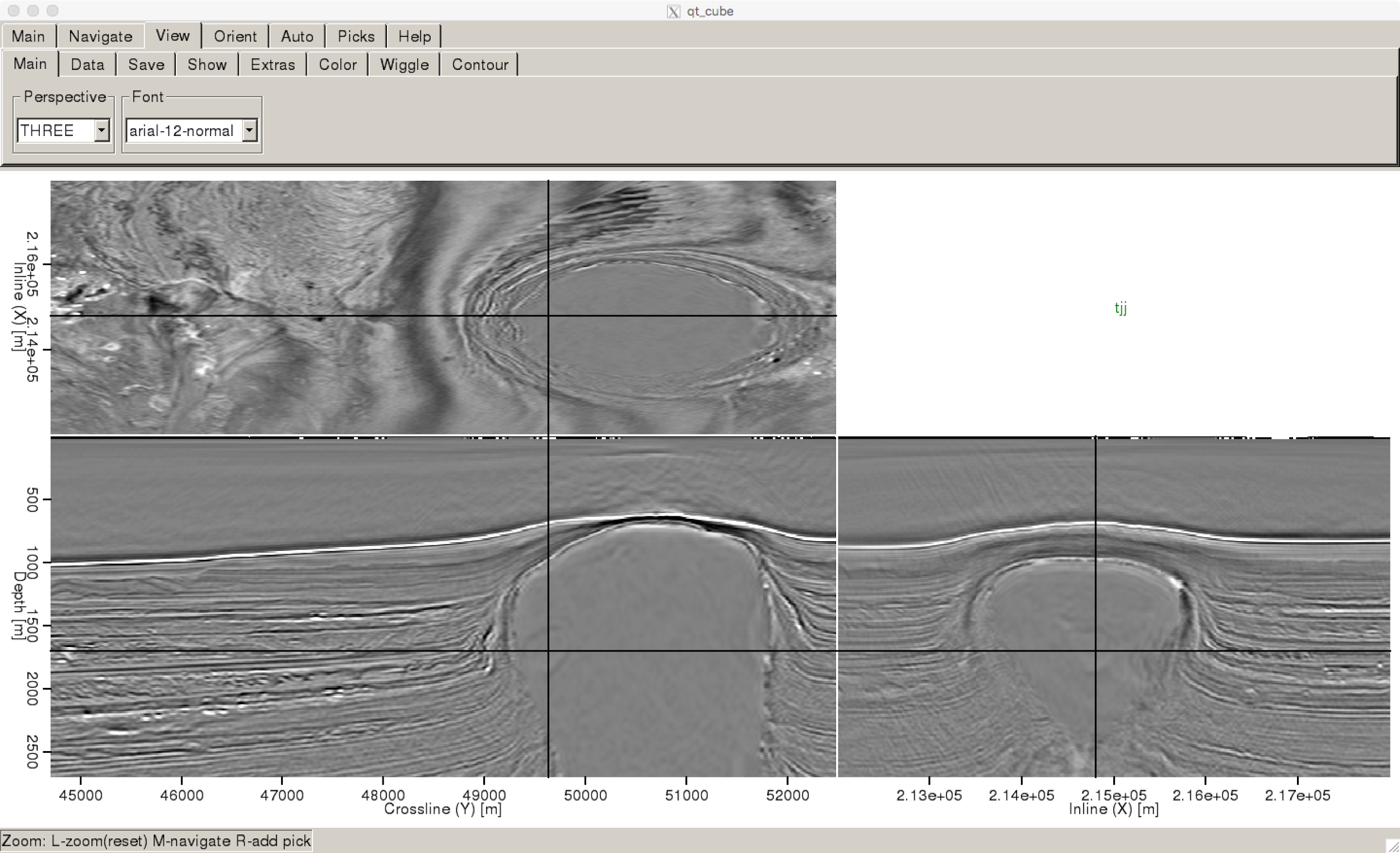 Z [m]
‹#›
X [m]
Y [m]
Reverse-Time Migration (RTM) (Stanford)
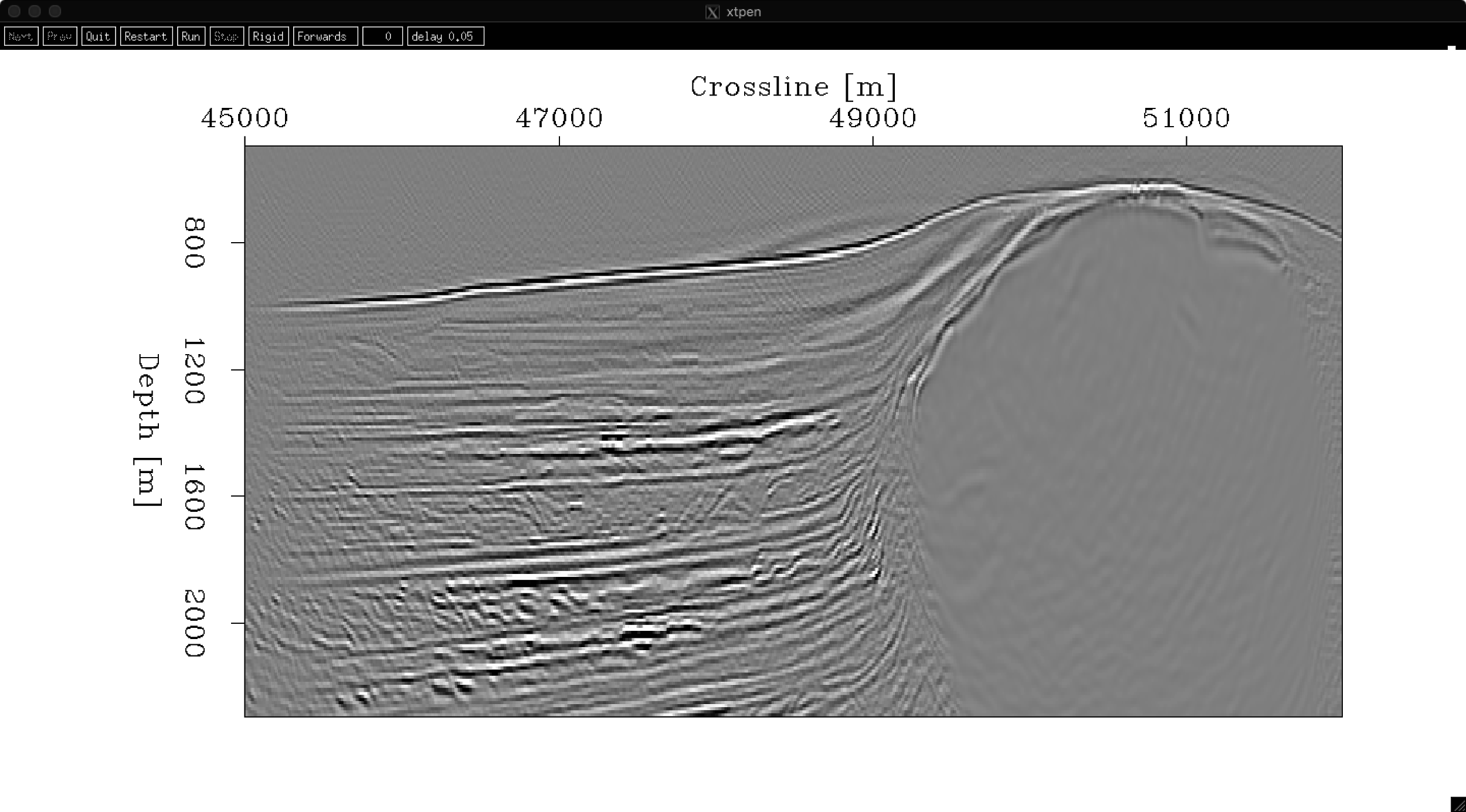 X [m]
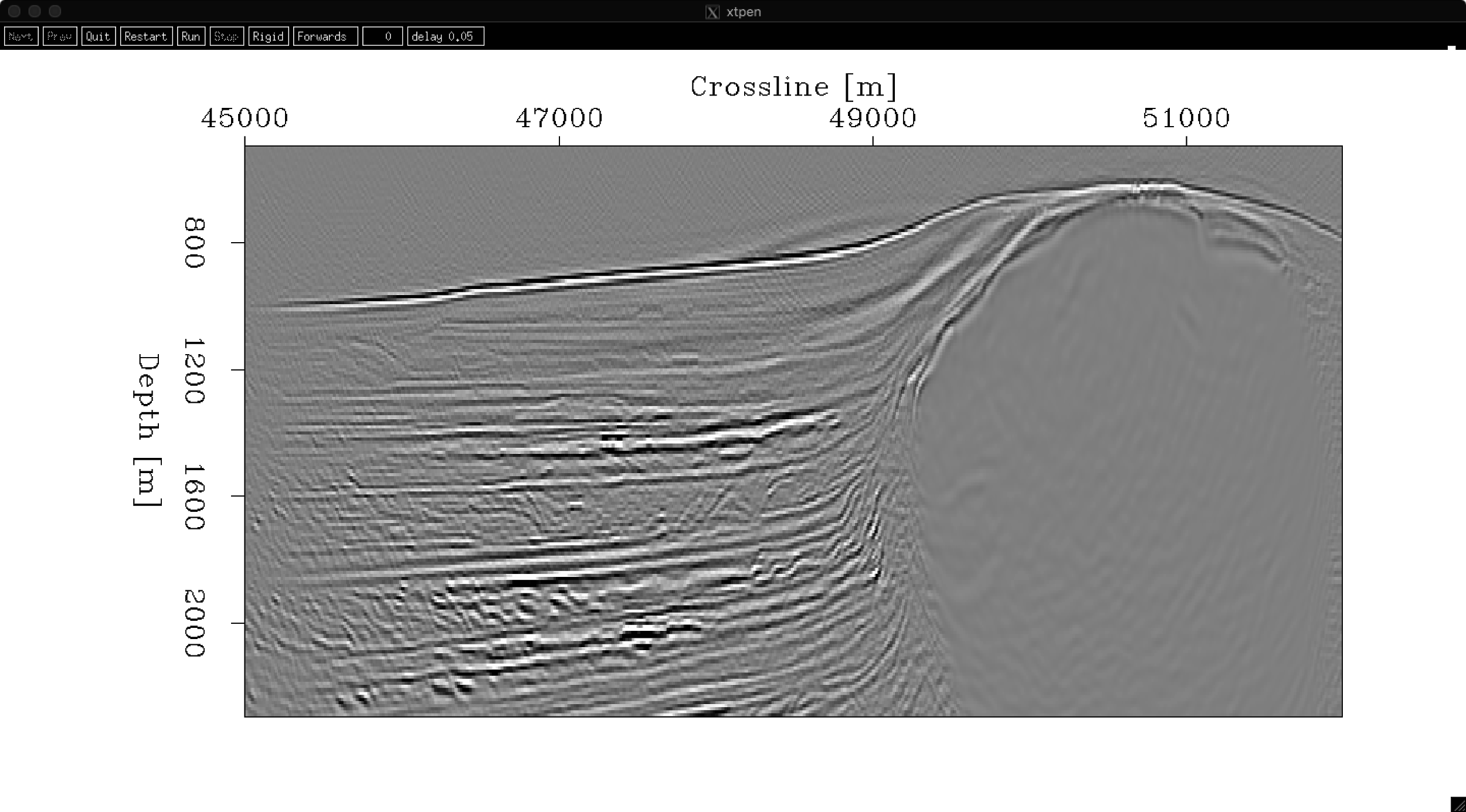 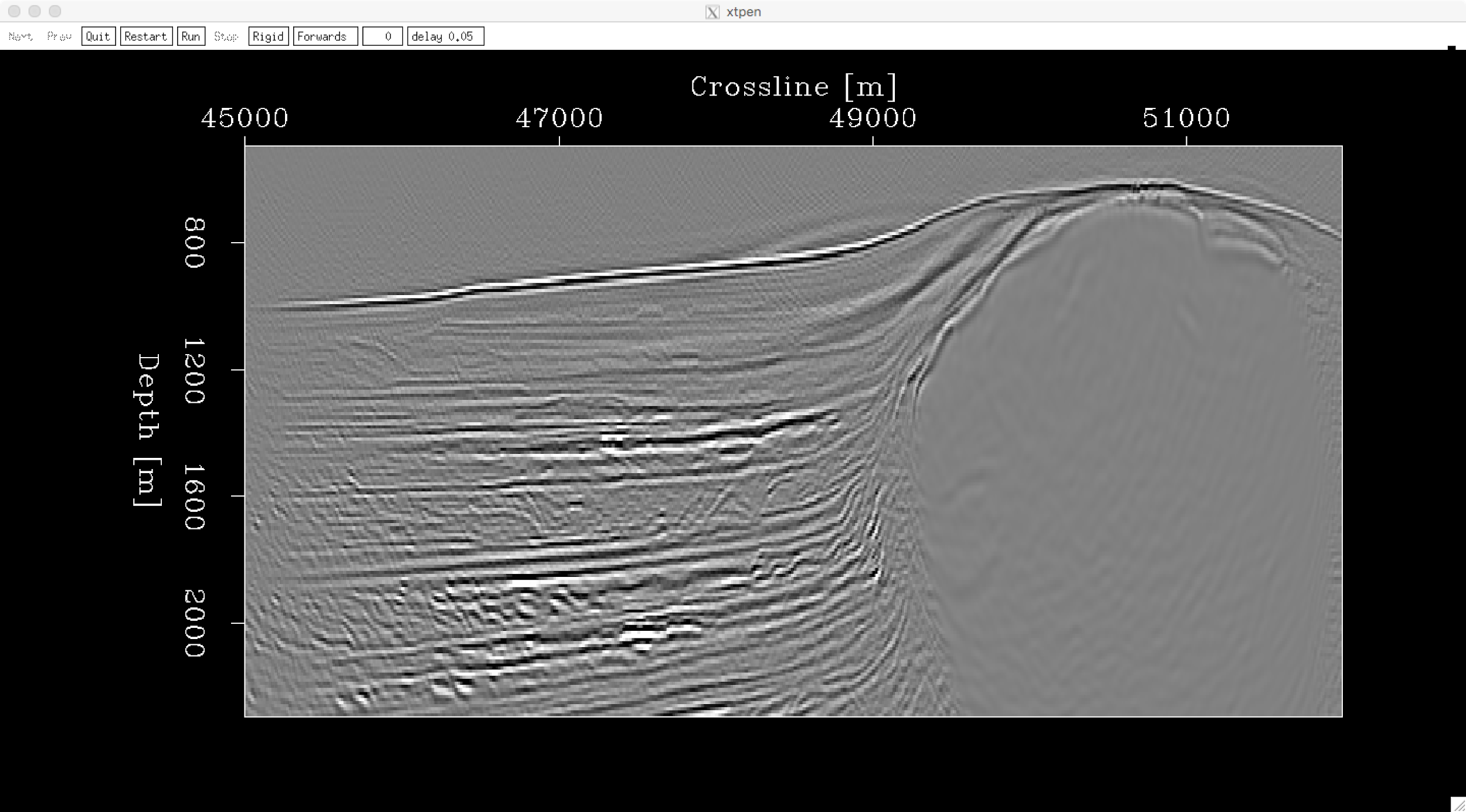 Z [m]
‹#›
[Speaker Notes: 214800 [m]. Mention that it’s not a 1-1 comparison. Mention that the top of salt is slightly off.]
Reverse-Time Migration (RTM) (Shell)
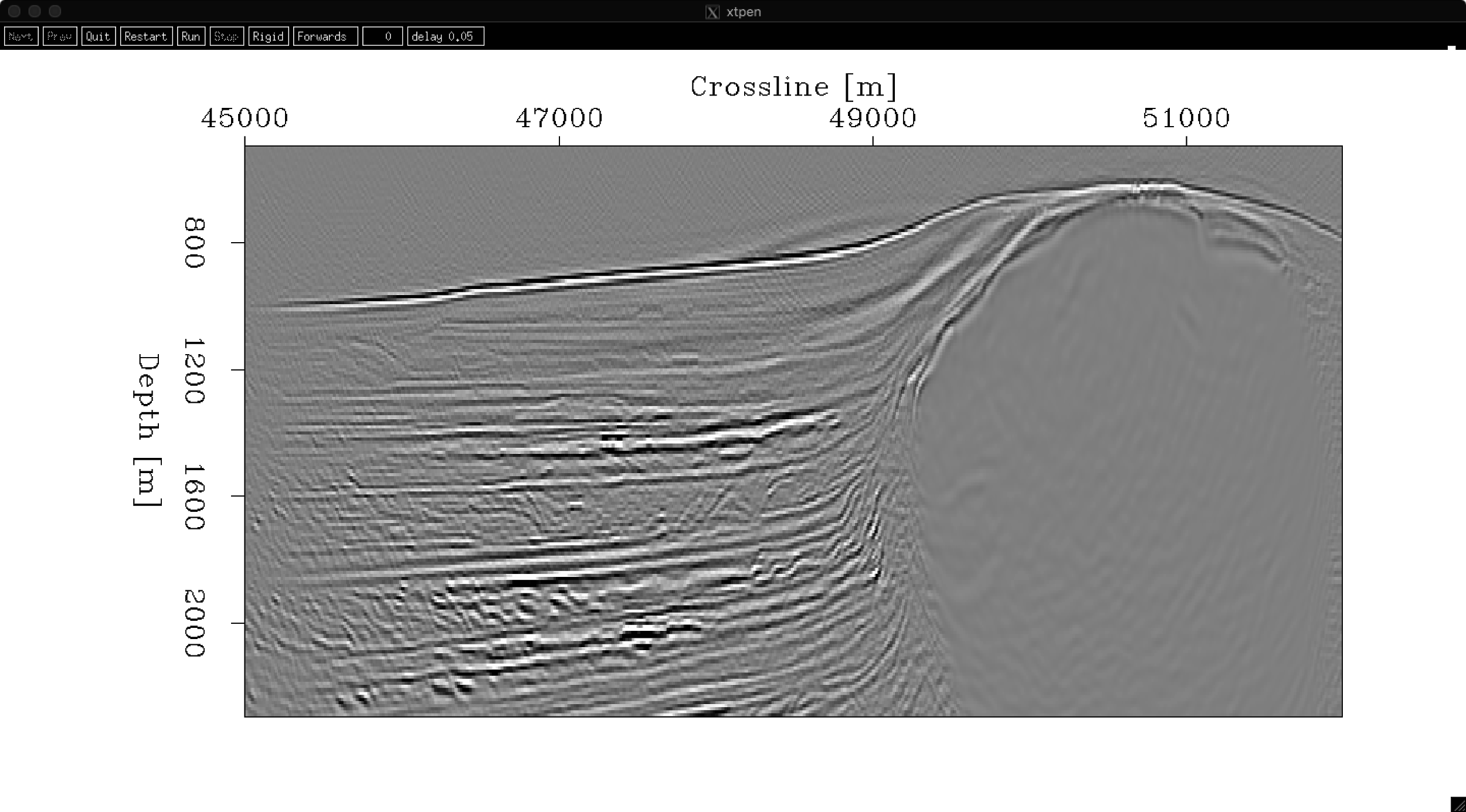 X [m]
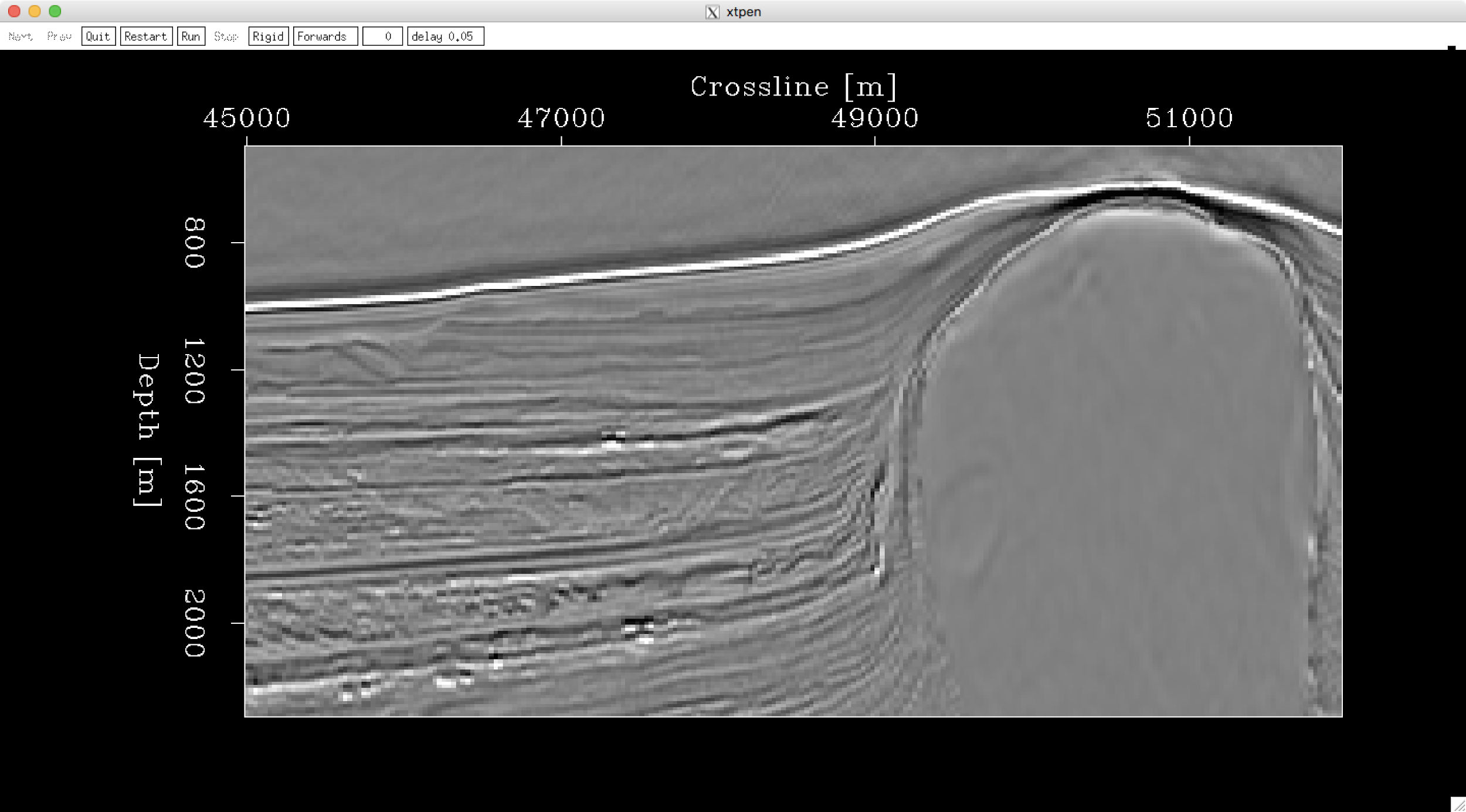 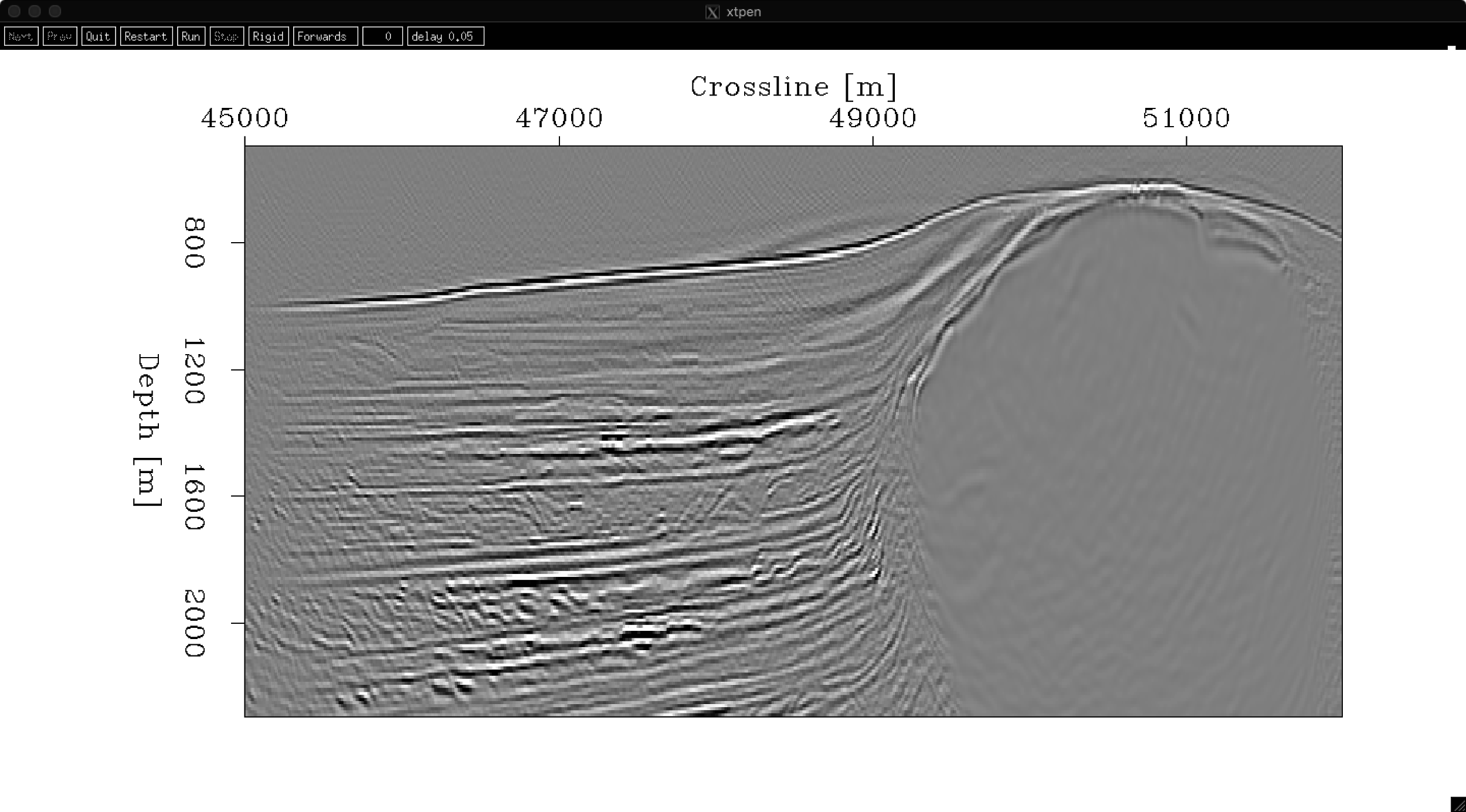 Z [m]
‹#›
[Speaker Notes: 214800 [m]]
Reverse-Time Migration (RTM) (Stanford)
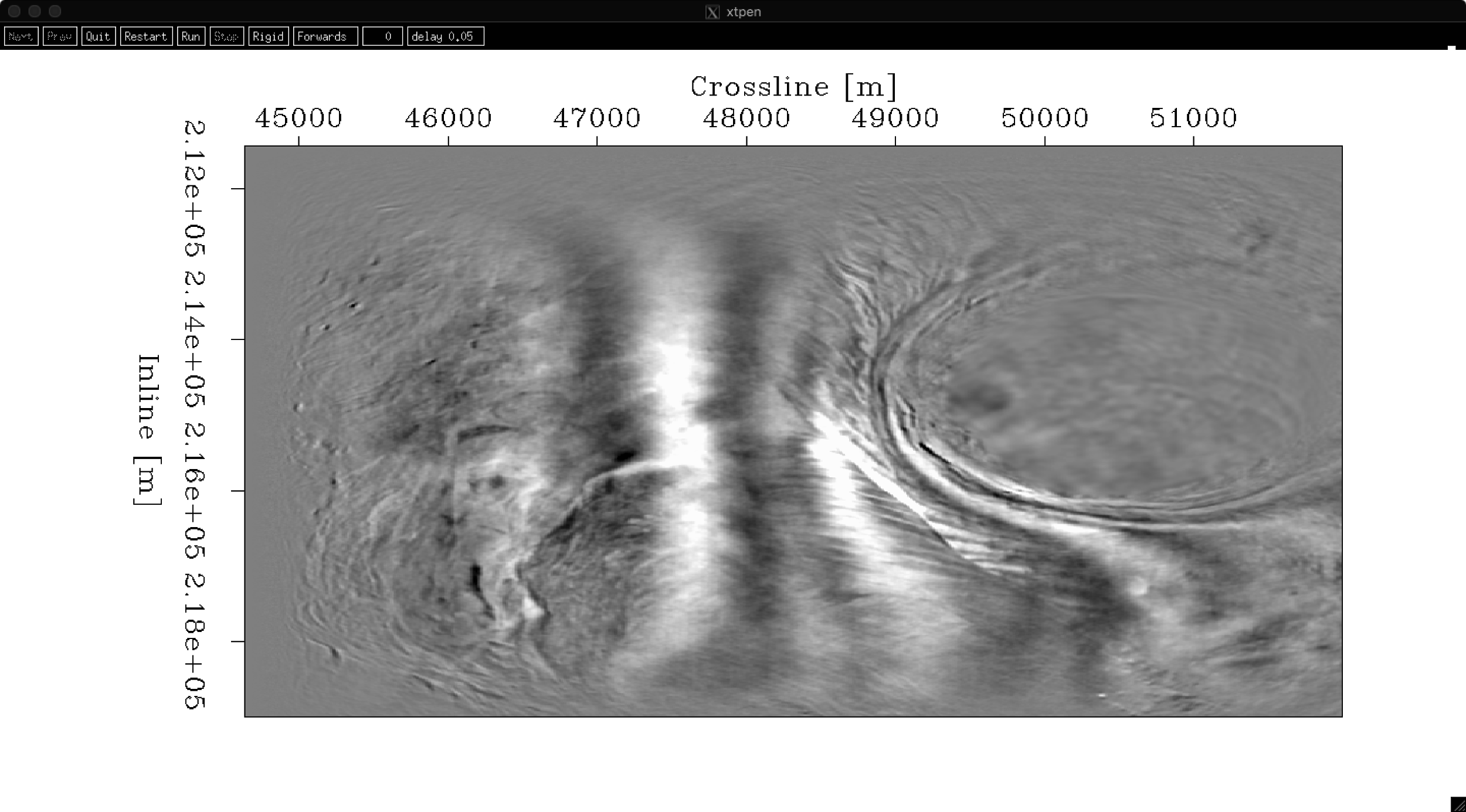 X [m]
Y [m]
‹#›
[Speaker Notes: 1770 [m]]
Reverse-Time Migration (RTM) (Shell)
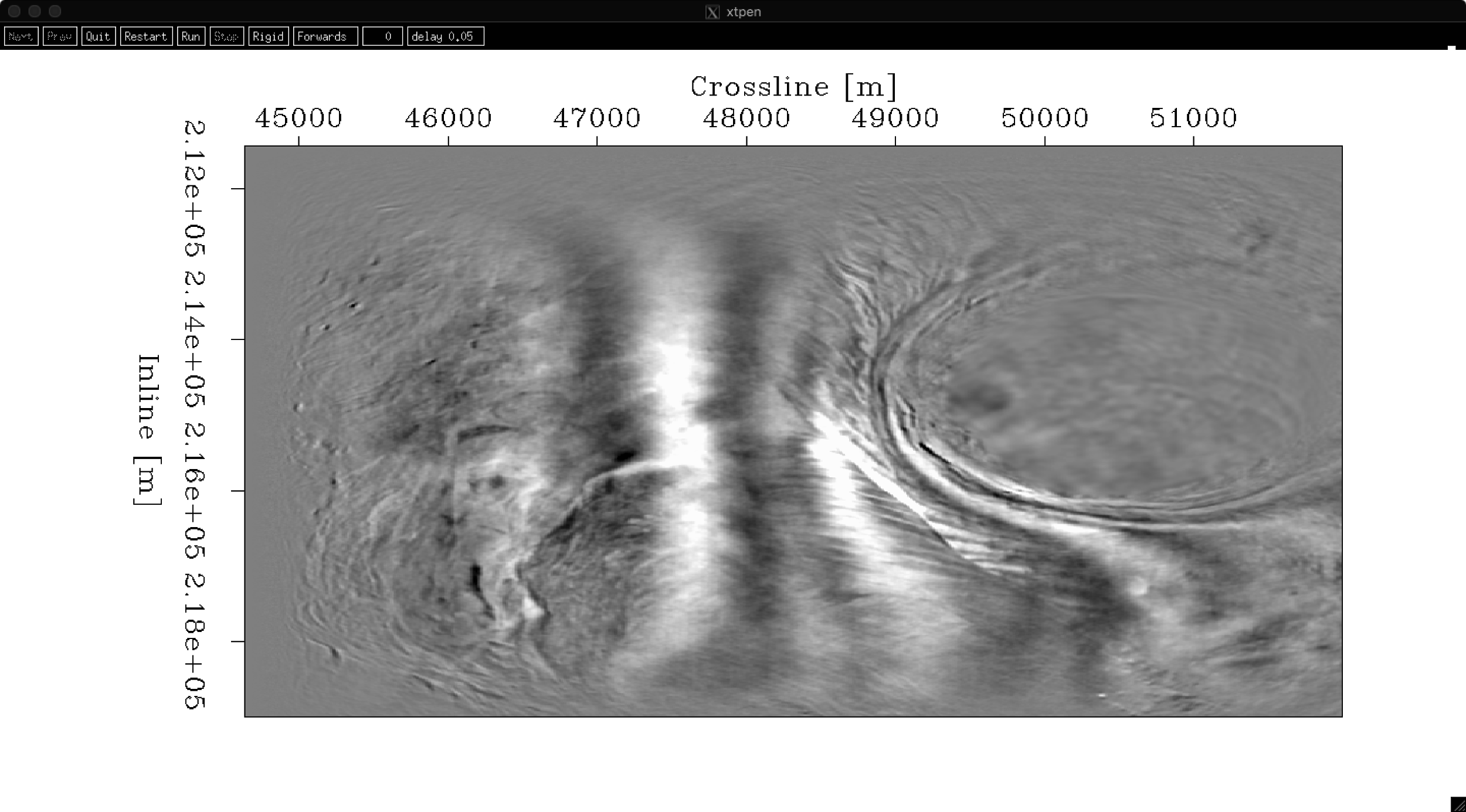 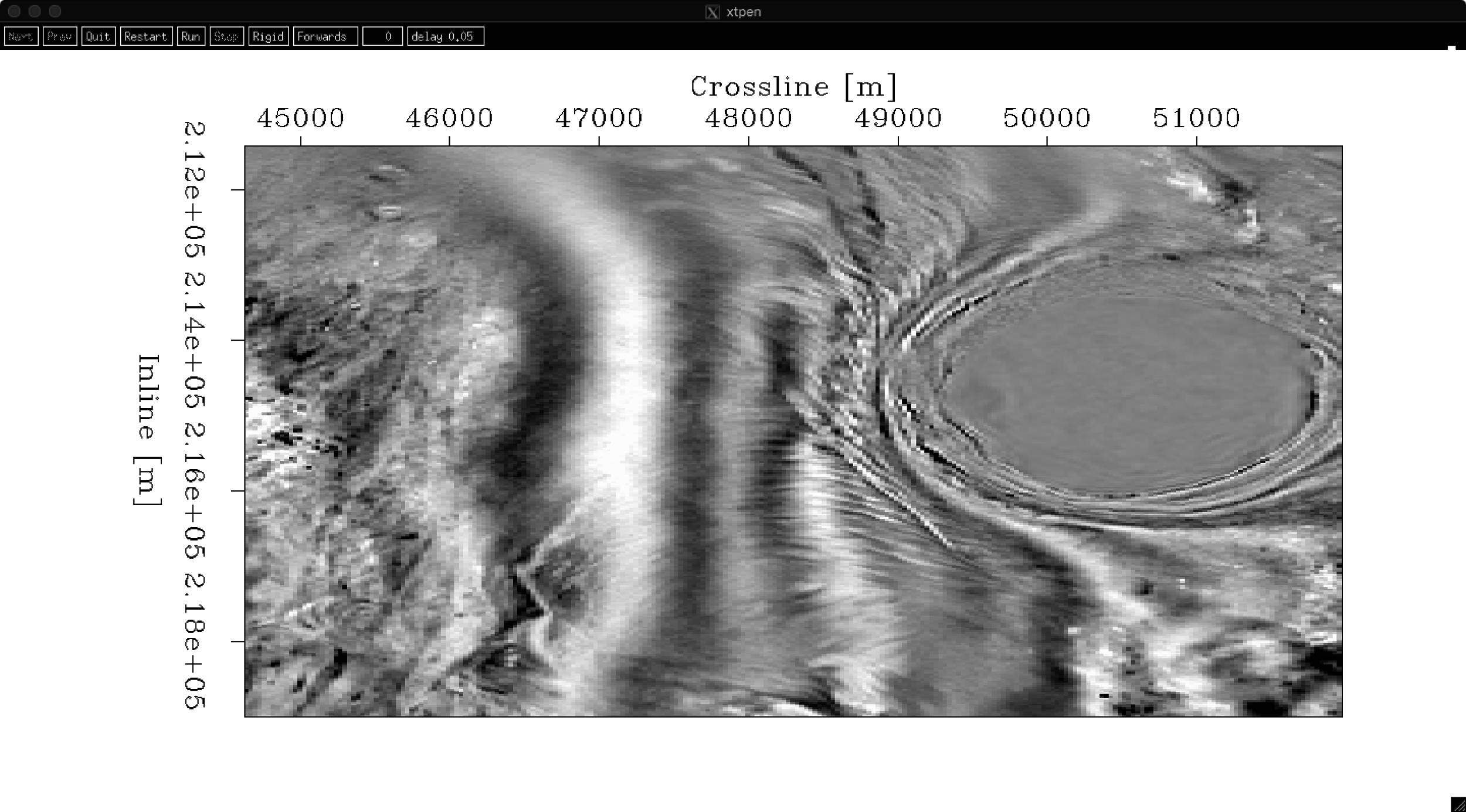 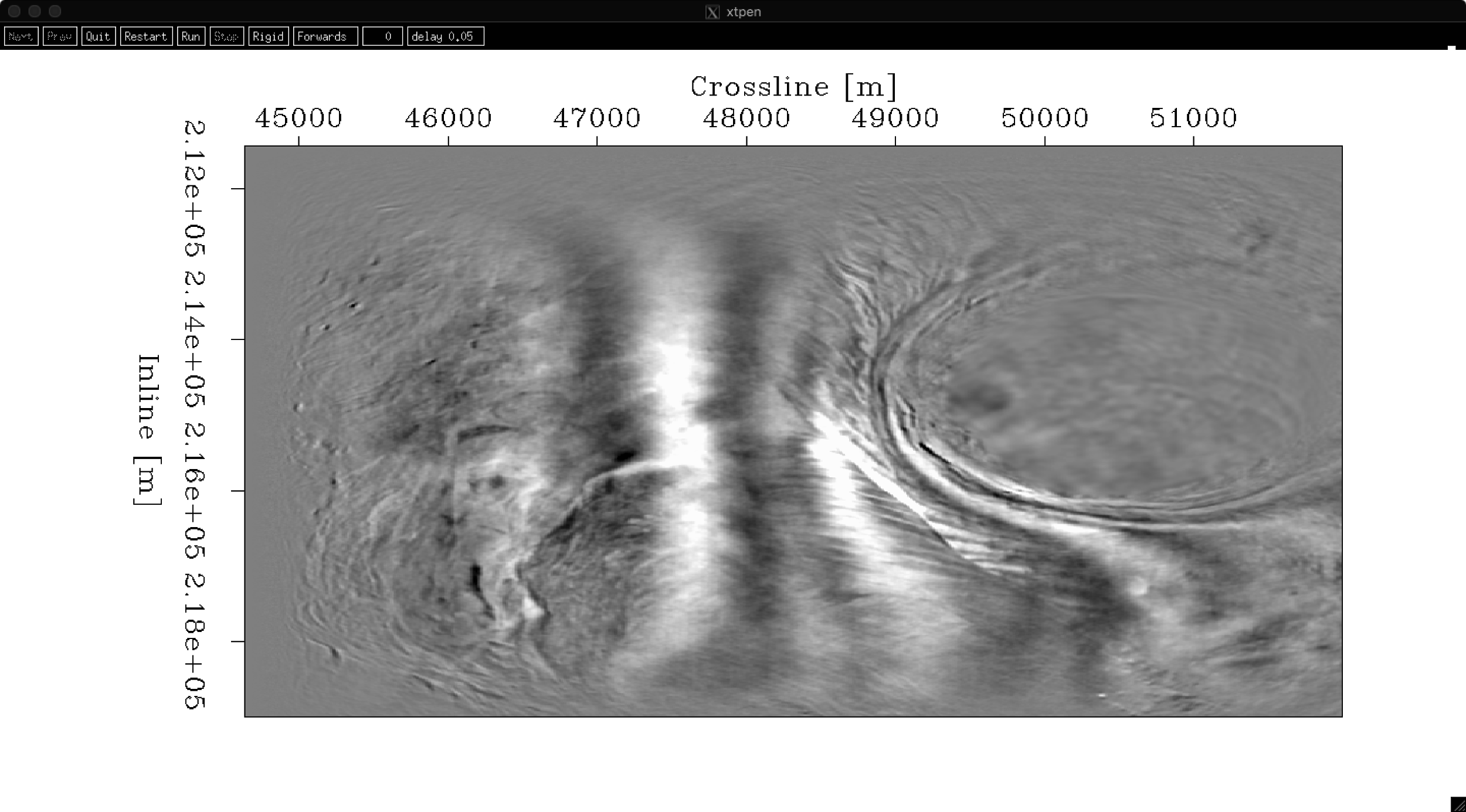 X [m]
Y [m]
‹#›
[Speaker Notes: 1770 [m]]
Reverse-Time Migration (RTM) (Stanford)
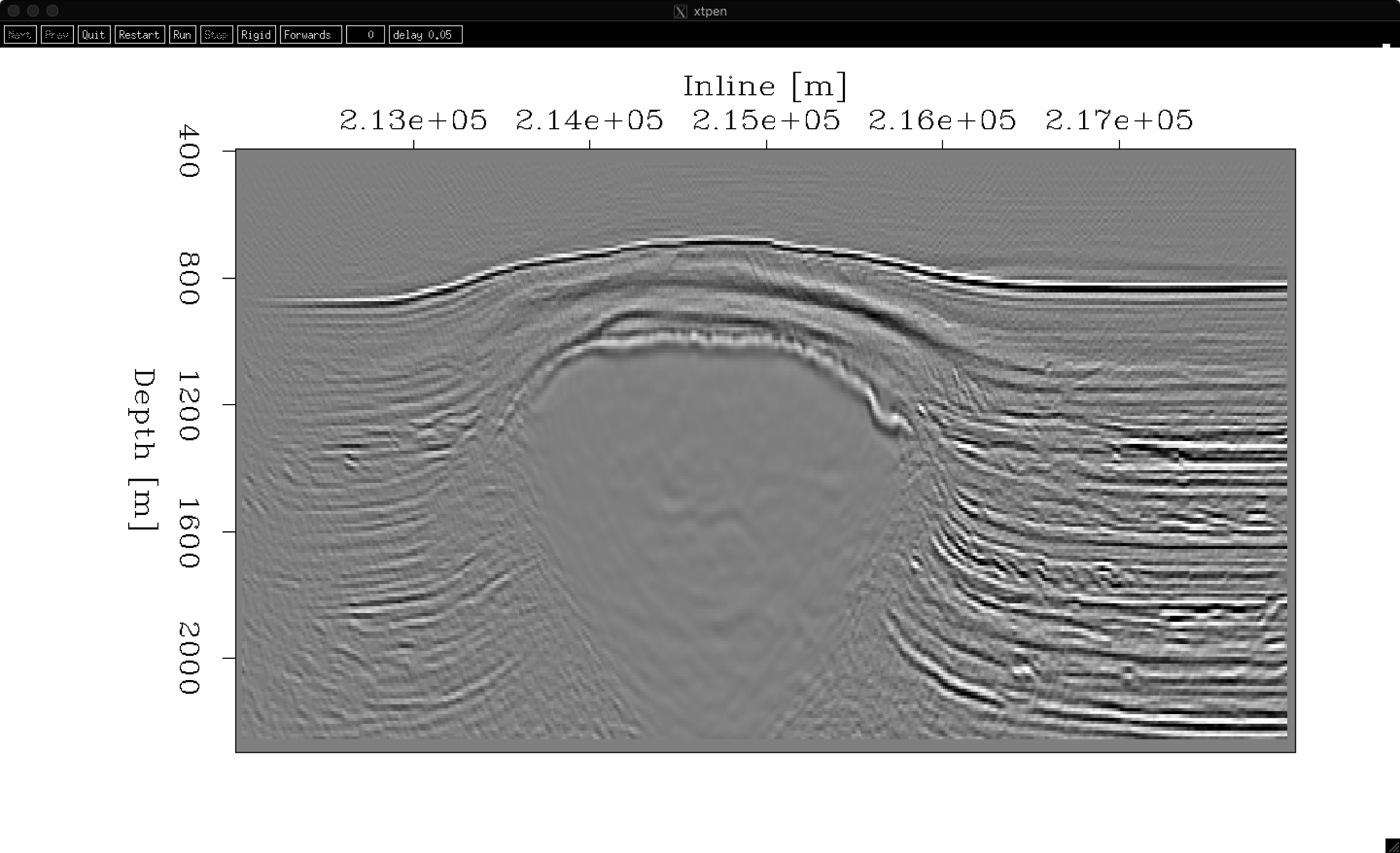 Y [m]
Z [m]
‹#›
Reverse-Time Migration (RTM) (Shell)
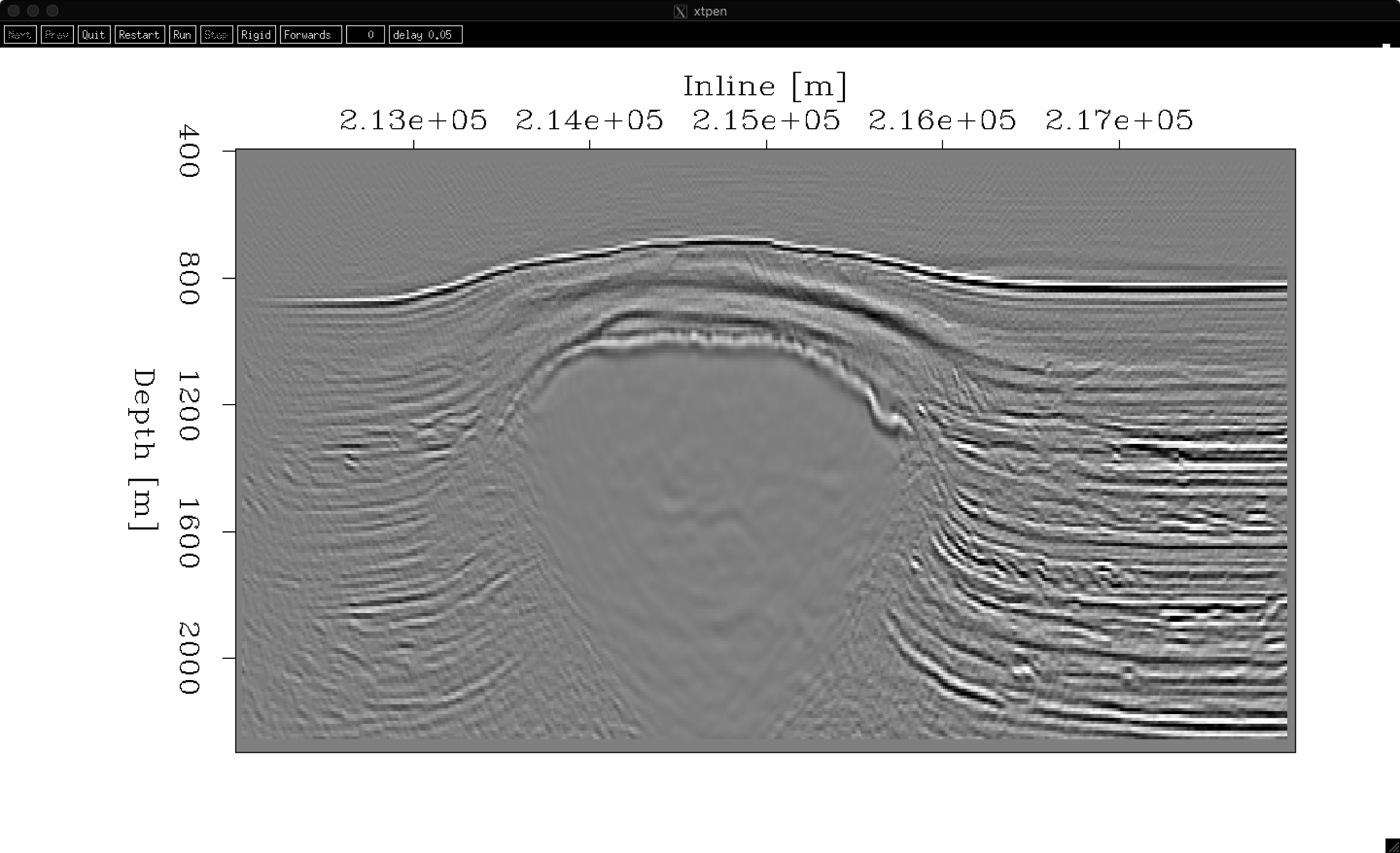 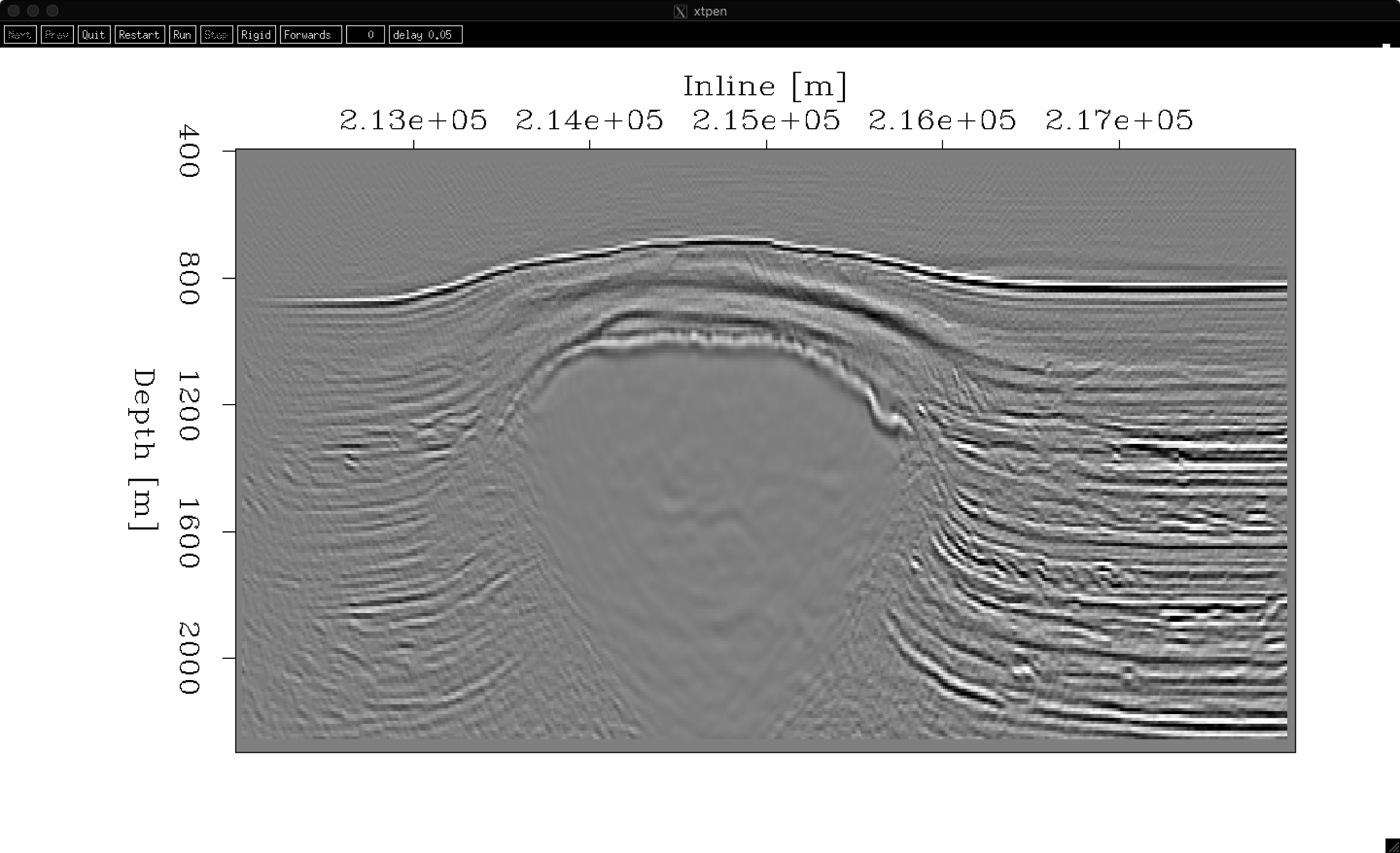 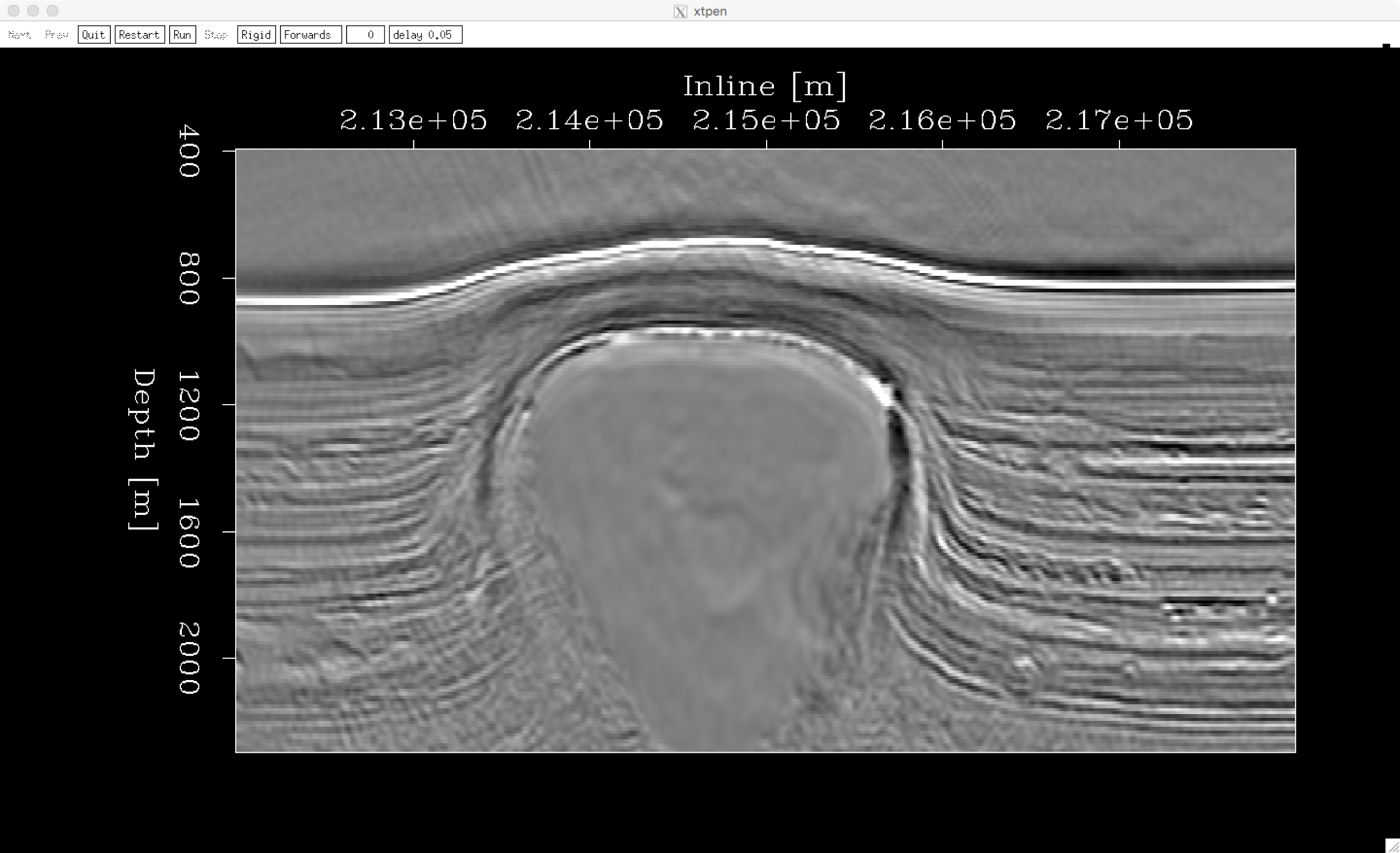 Y [m]
Z [m]
‹#›
STEP 2: 	Run inversion
‹#›
3D inversion results
Parameterized salt boundary using radial basis functions.
Inner-loop inversion used Gauss-Newton Hessian.
Alternated updating between background velocity and level set (salt boundary).
77 nodes used.
‹#›
Nodes used for RTM
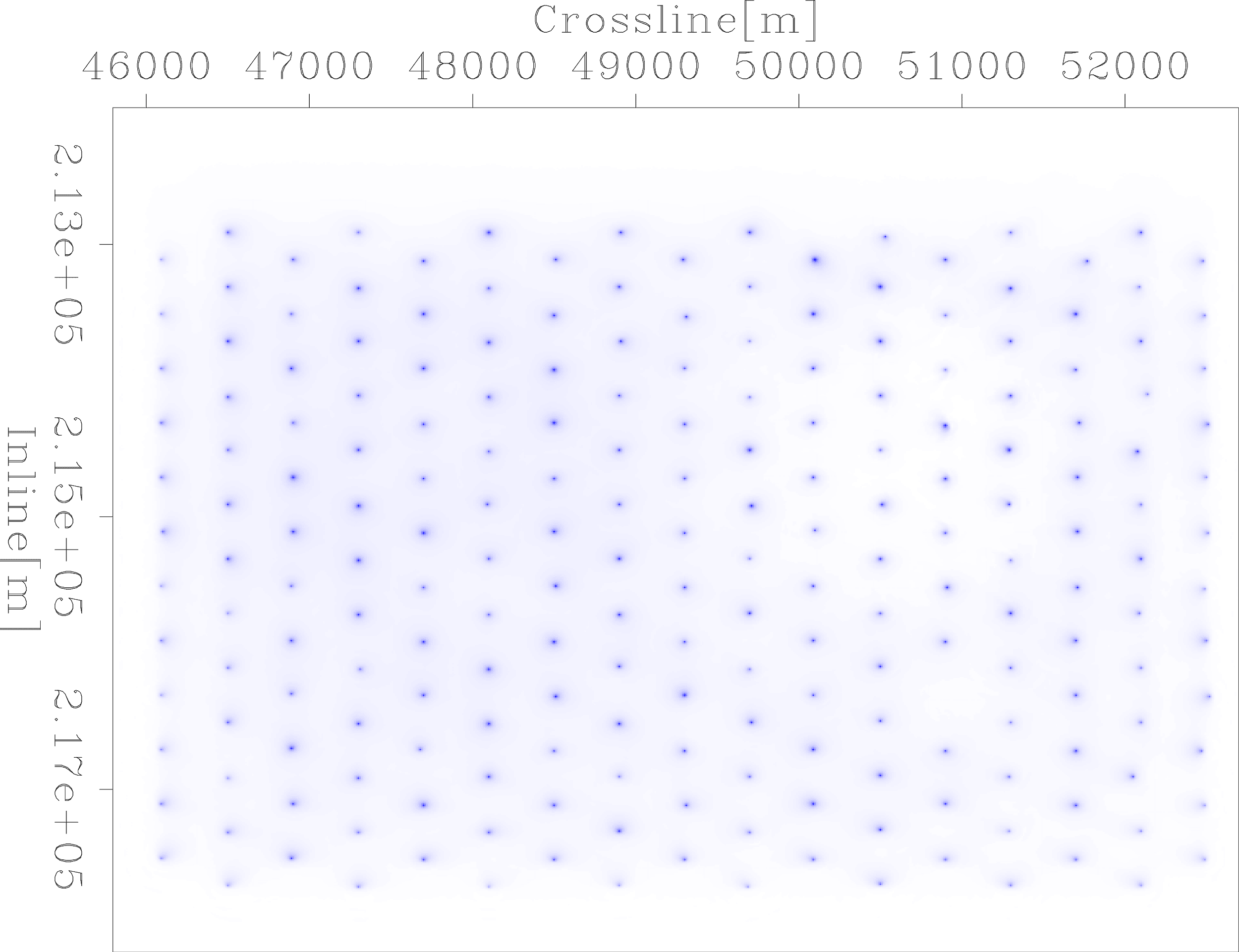 X [m]
‹#›
Y [m]
Nodes used for inversion
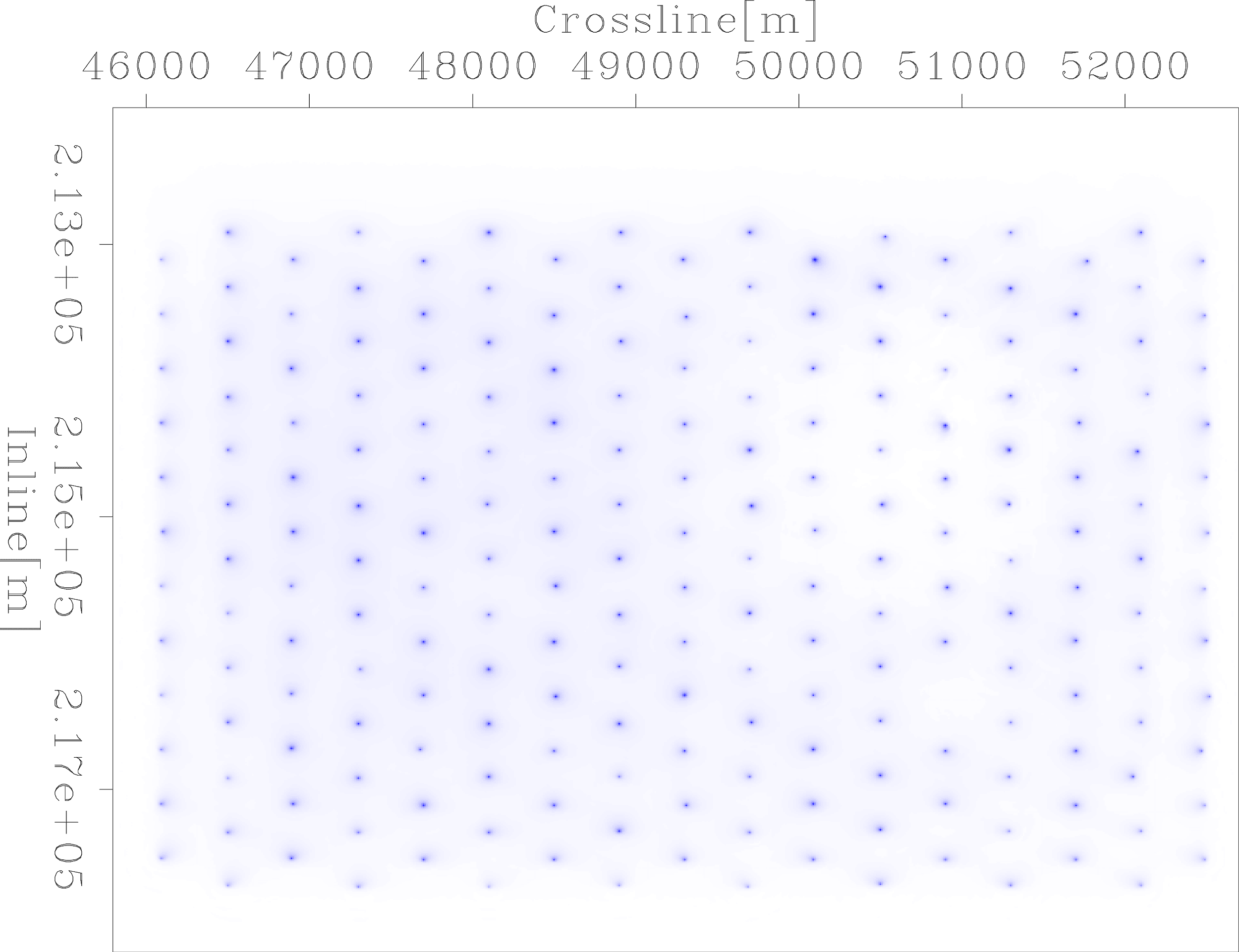 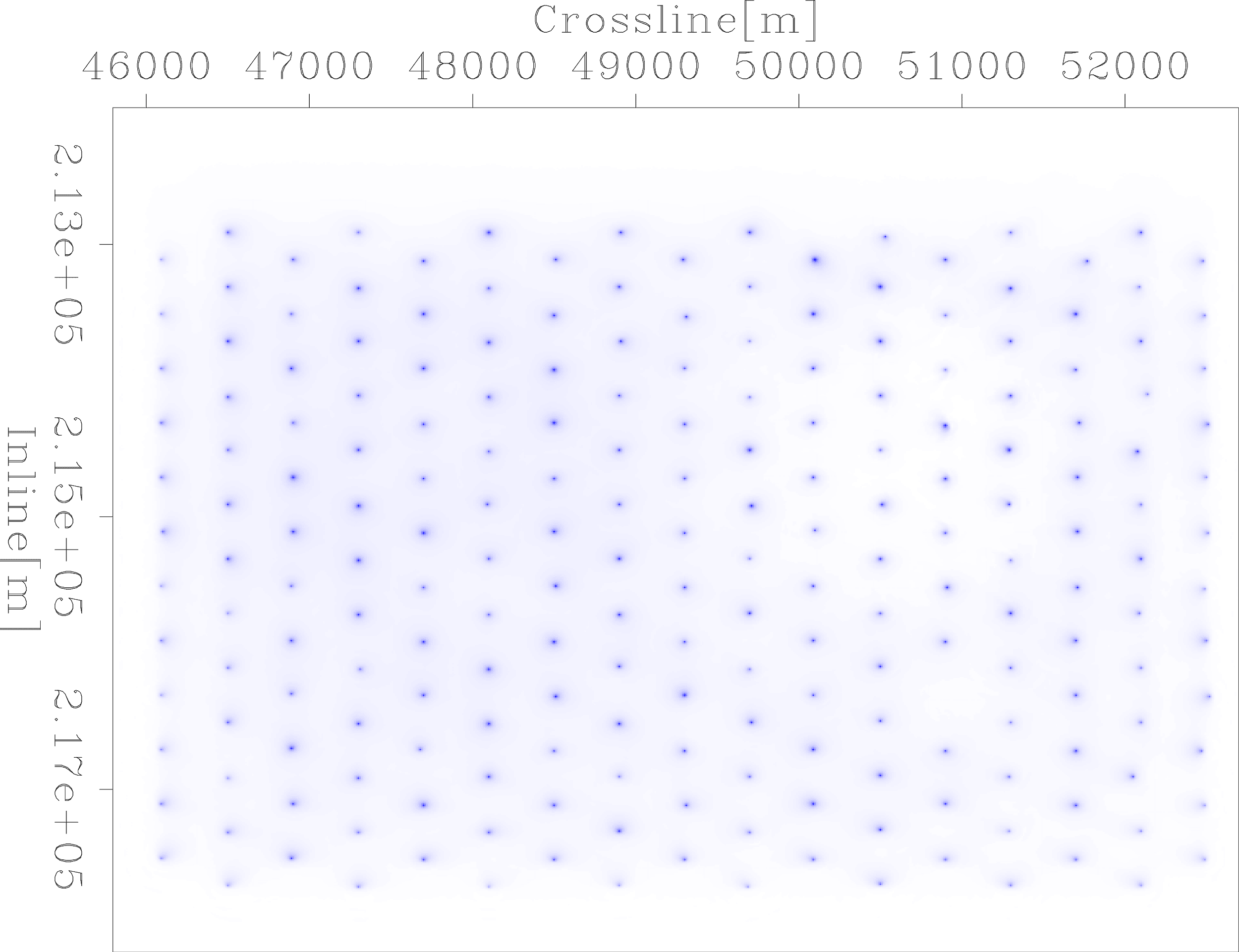 X [m]
‹#›
Y [m]
Implicit surface
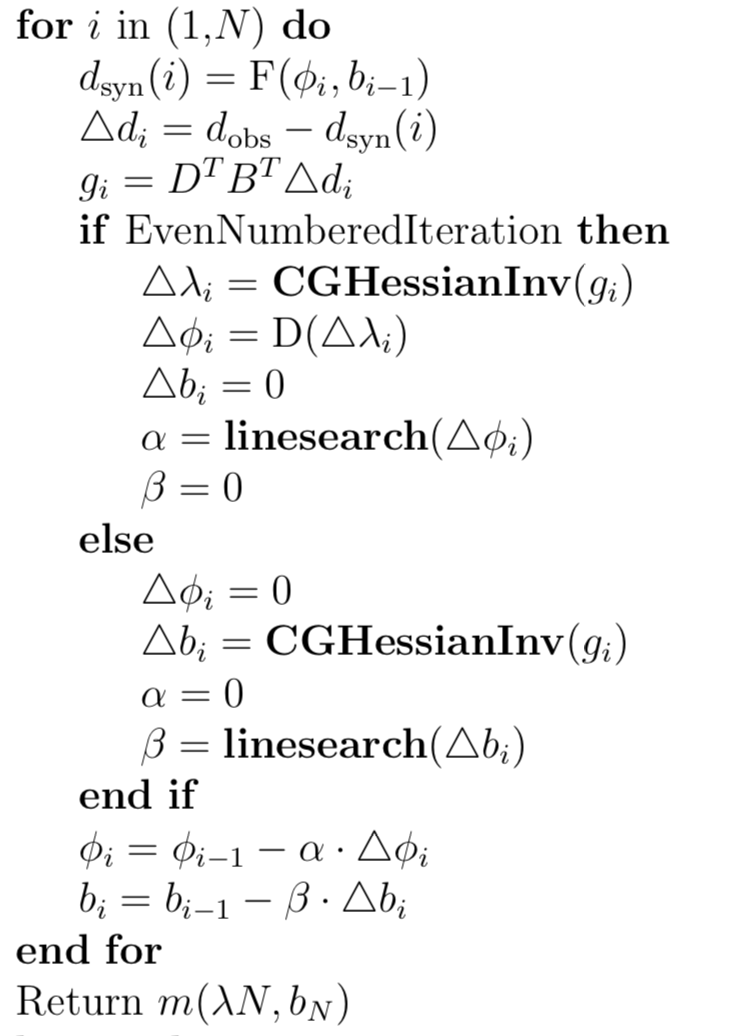 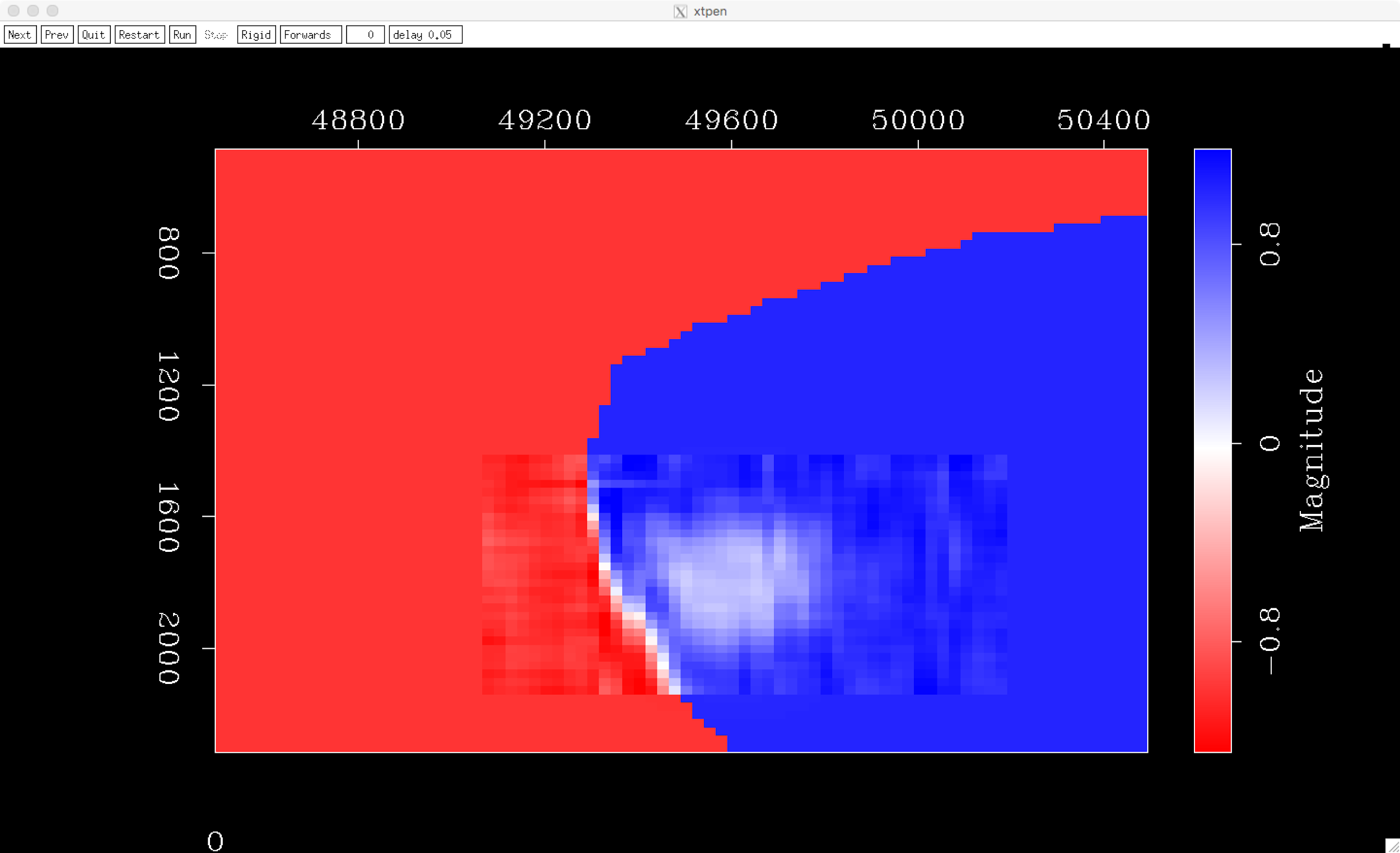 ‹#›
[Speaker Notes: Window3d f4=3 n4=1 min3=214800 n3=1 min1=1000.0 max1 min2=49000 max2=50000 < tmp/tmp_inv/RTMgrad.Hcomp  | Grey color=F wantscalebar=y title=" " label1="Depth[m]" label2="Crossline[m]" label3="Magnitude" gainpanel=e > /dev/null out=tomo800.v]
Implicit surface
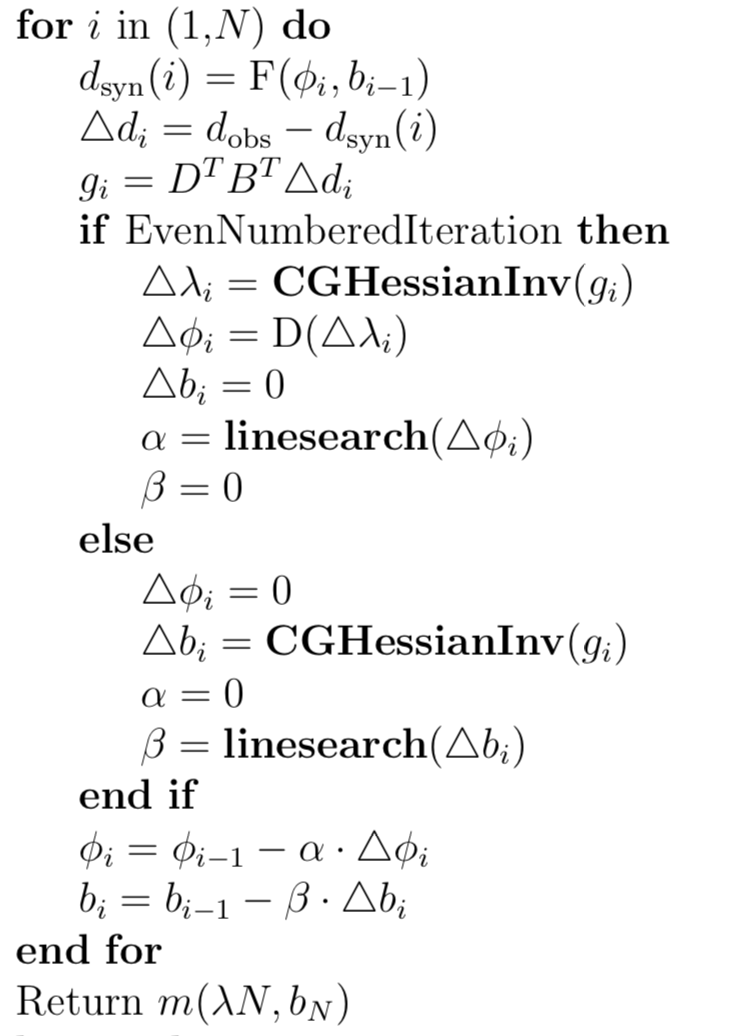 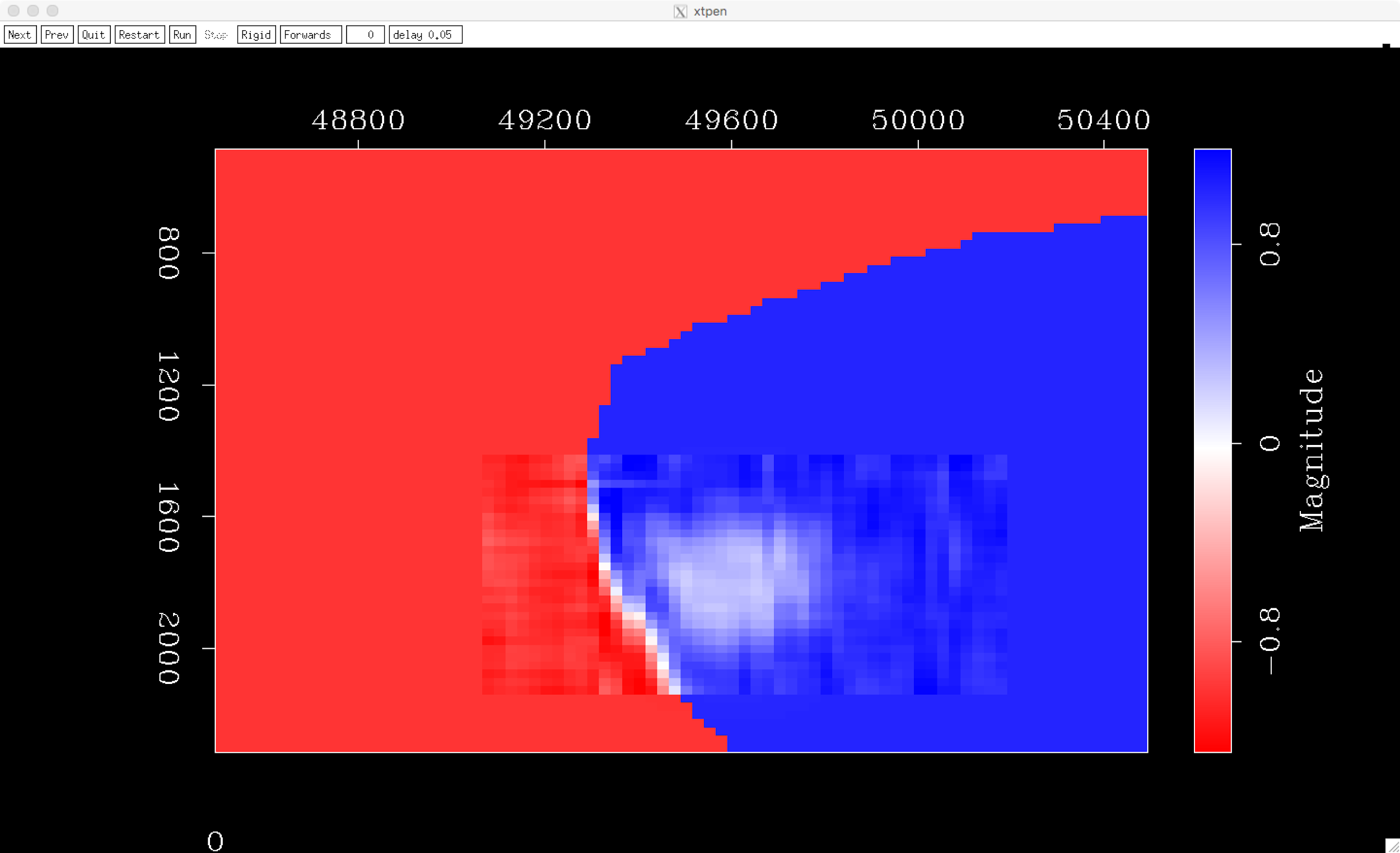 ‹#›
[Speaker Notes: Window3d f4=3 n4=1 min3=214800 n3=1 min1=1000.0 max1 min2=49000 max2=50000 < tmp/tmp_inv/RTMgrad.Hcomp  | Grey color=F wantscalebar=y title=" " label1="Depth[m]" label2="Crossline[m]" label3="Magnitude" gainpanel=e > /dev/null out=tomo800.v]
Background velocity model
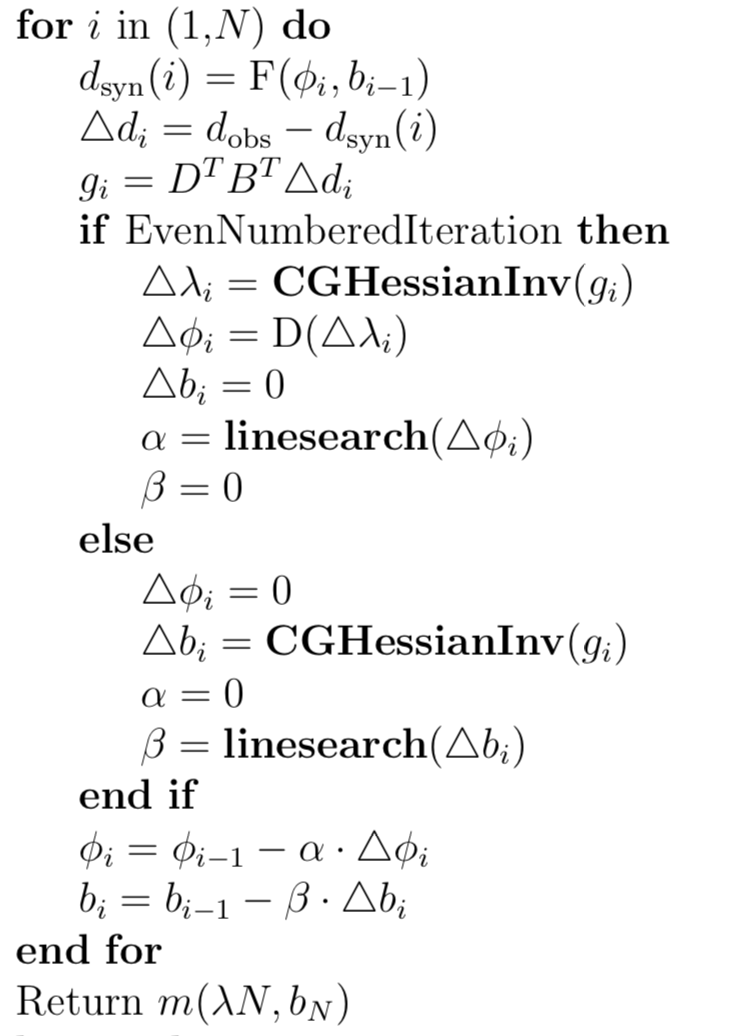 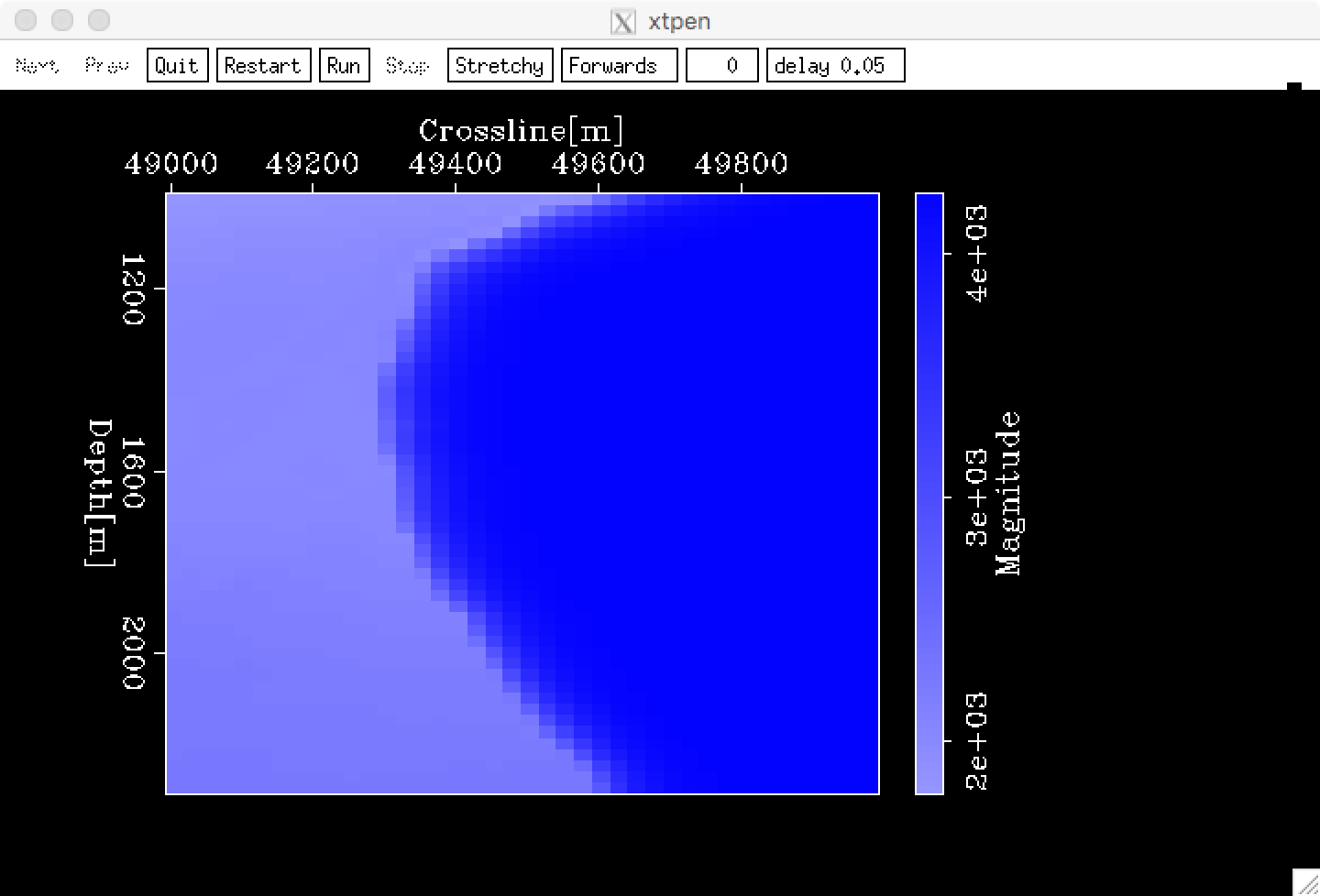 ‹#›
[Speaker Notes: Window3d f4=3 n4=1 min3=214800 n3=1 min1=1000.0 max1 min2=49000 max2=50000 < tmp/tmp_inv/RTMgrad.Hcomp  | Grey color=F wantscalebar=y title=" " label1="Depth[m]" label2="Crossline[m]" label3="Magnitude" gainpanel=e > /dev/null out=tomo800.v]
Synthetic modeled data
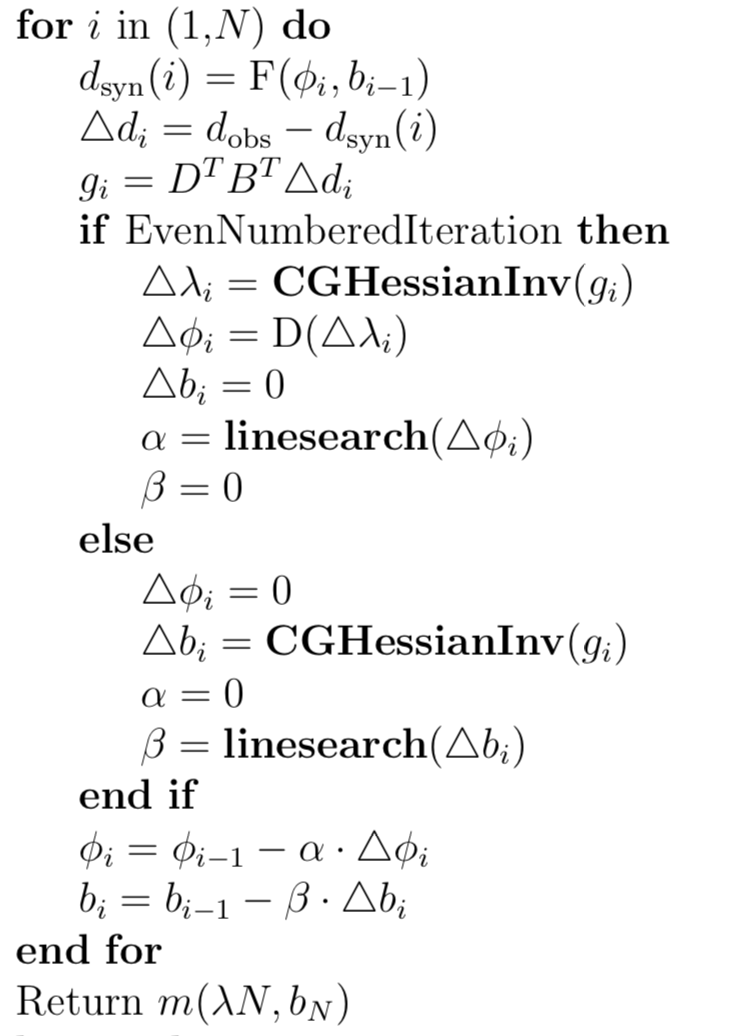 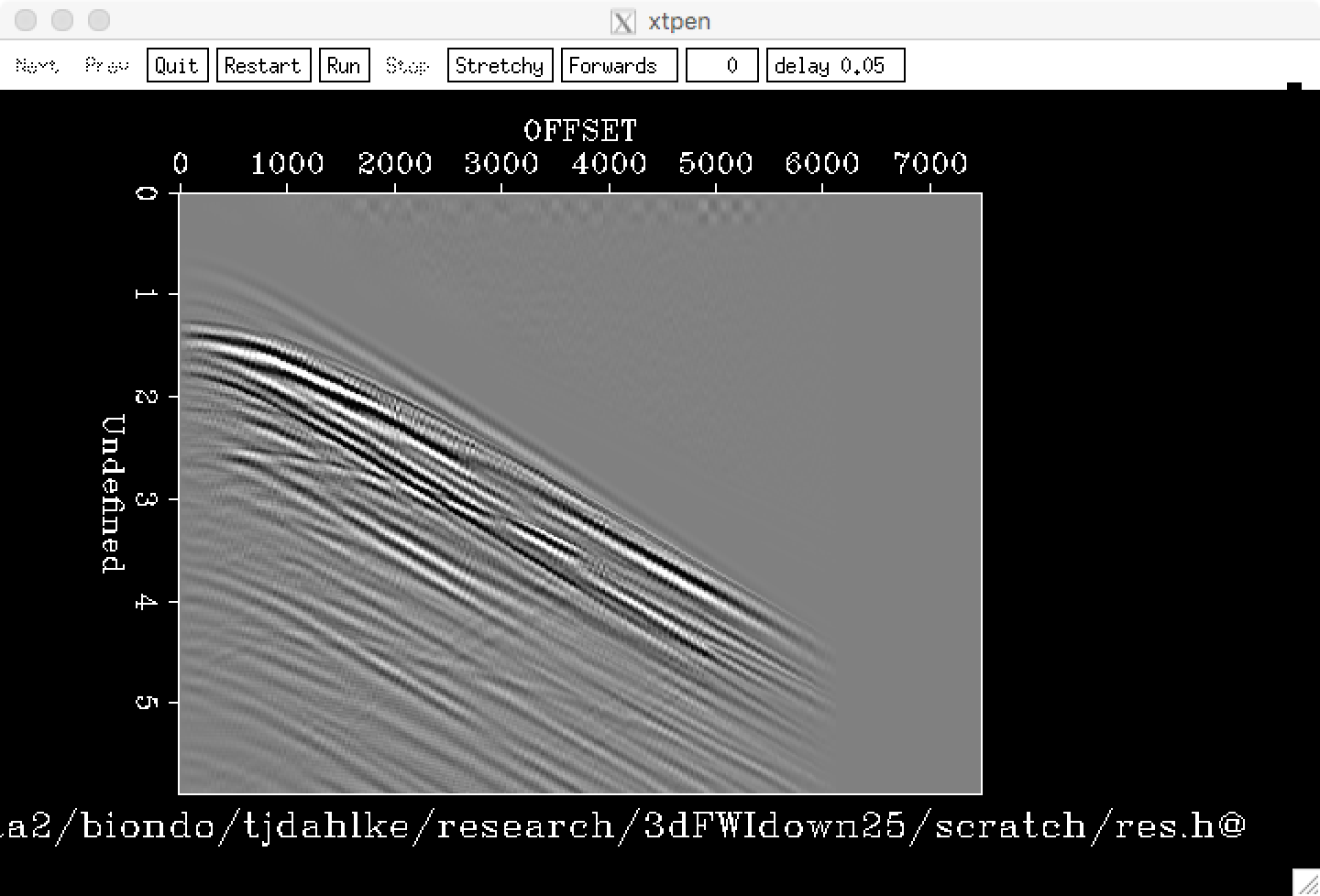 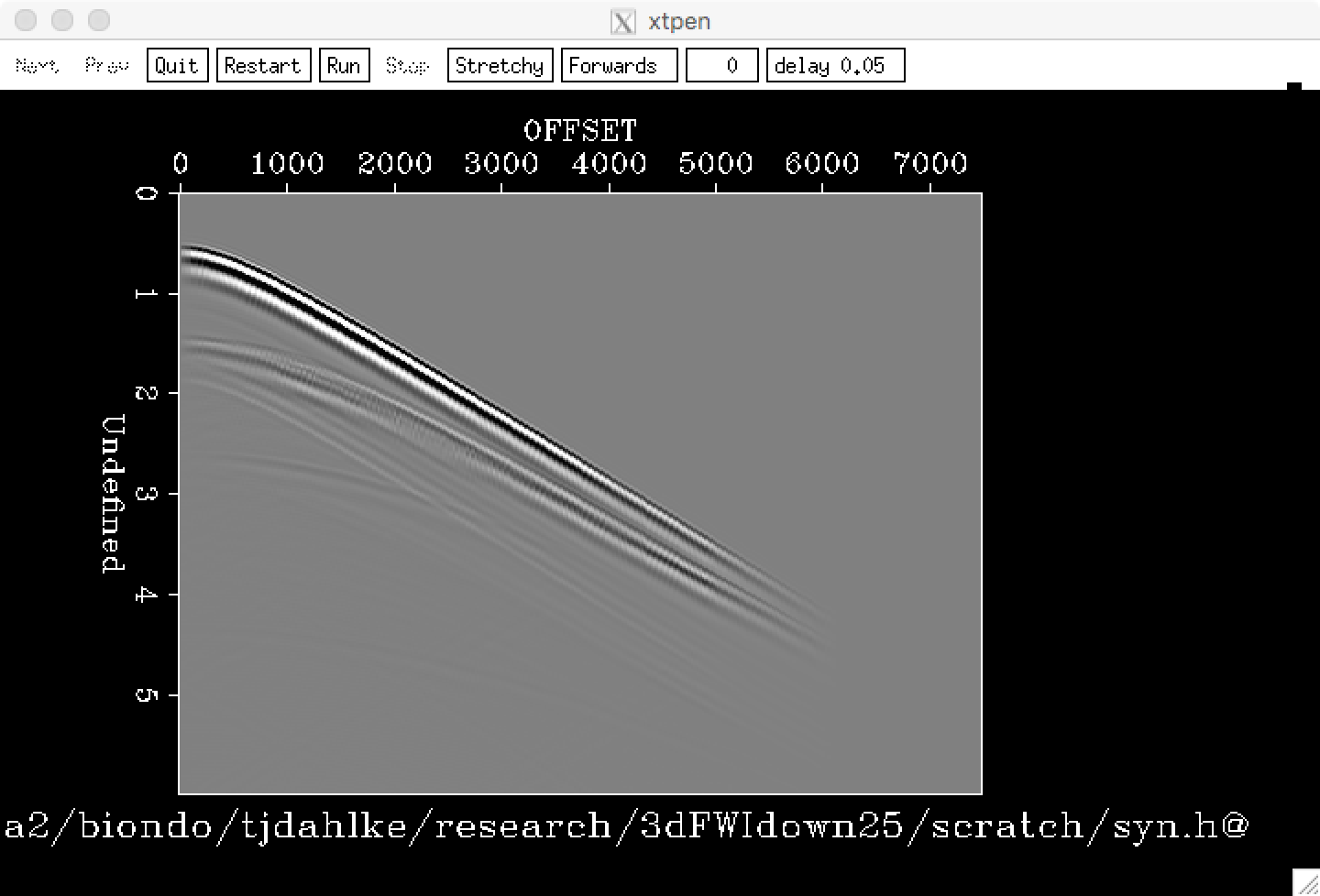 ‹#›
[Speaker Notes: Window3d f4=3 n4=1 min3=214800 n3=1 min1=1000.0 max1 min2=49000 max2=50000 < tmp/tmp_inv/RTMgrad.Hcomp  | Grey color=F wantscalebar=y title=" " label1="Depth[m]" label2="Crossline[m]" label3="Magnitude" gainpanel=e > /dev/null out=tomo800.v]
Data residual
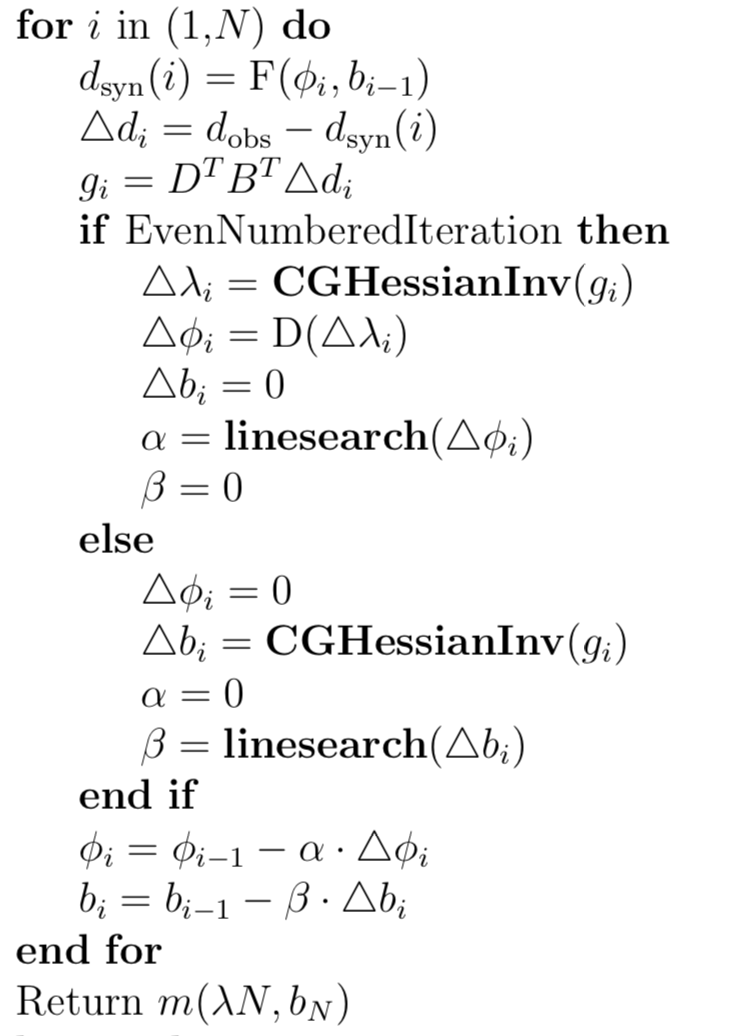 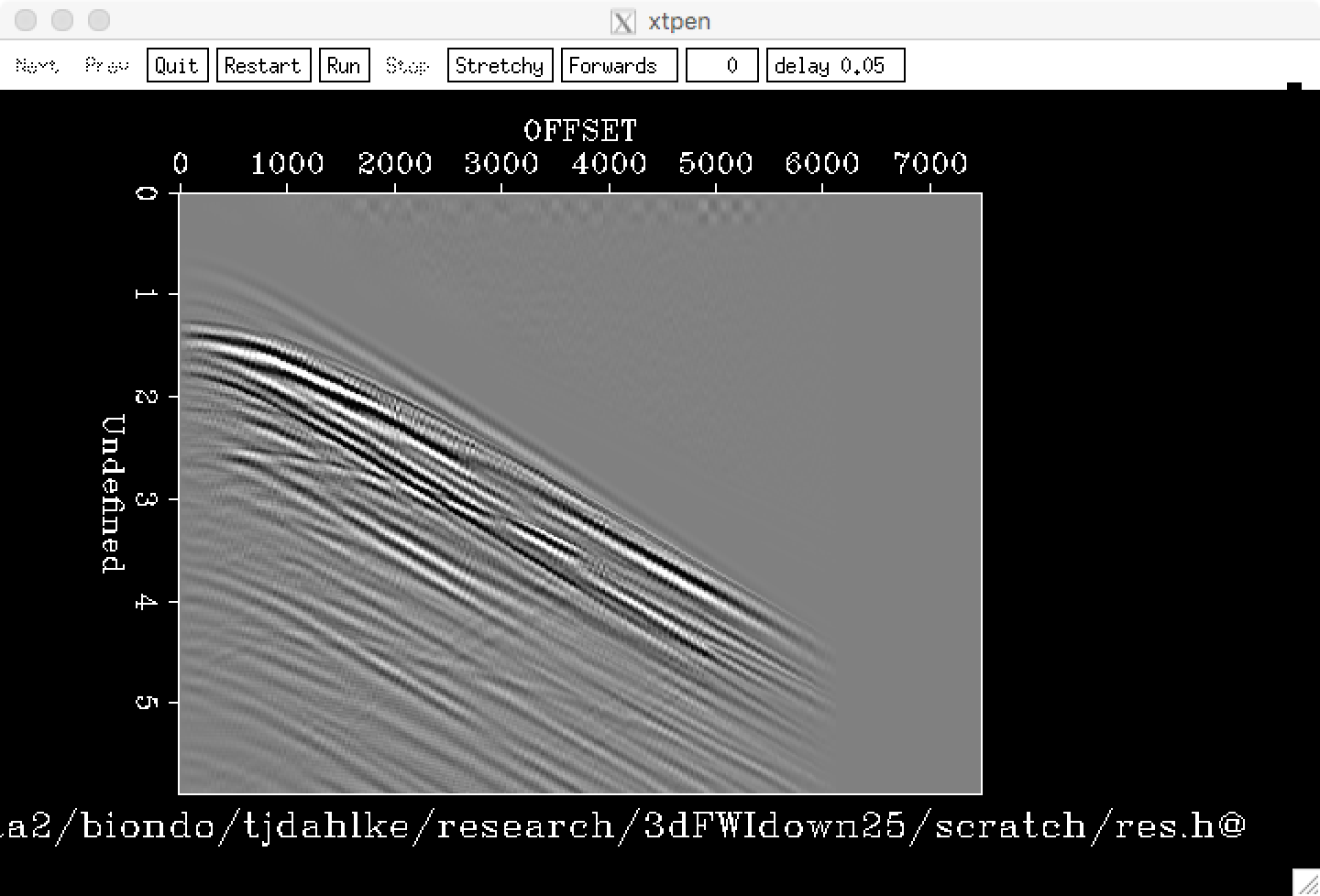 ‹#›
[Speaker Notes: Window3d f4=3 n4=1 min3=214800 n3=1 min1=1000.0 max1 min2=49000 max2=50000 < tmp/tmp_inv/RTMgrad.Hcomp  | Grey color=F wantscalebar=y title=" " label1="Depth[m]" label2="Crossline[m]" label3="Magnitude" gainpanel=e > /dev/null out=tomo800.v]
Gradient
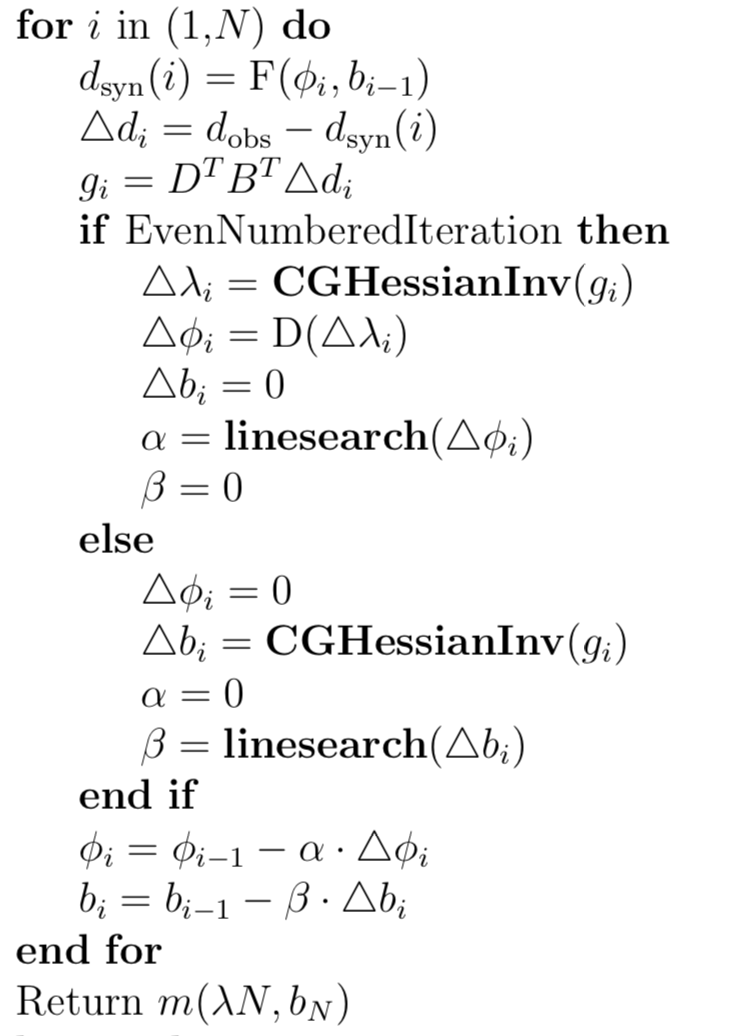 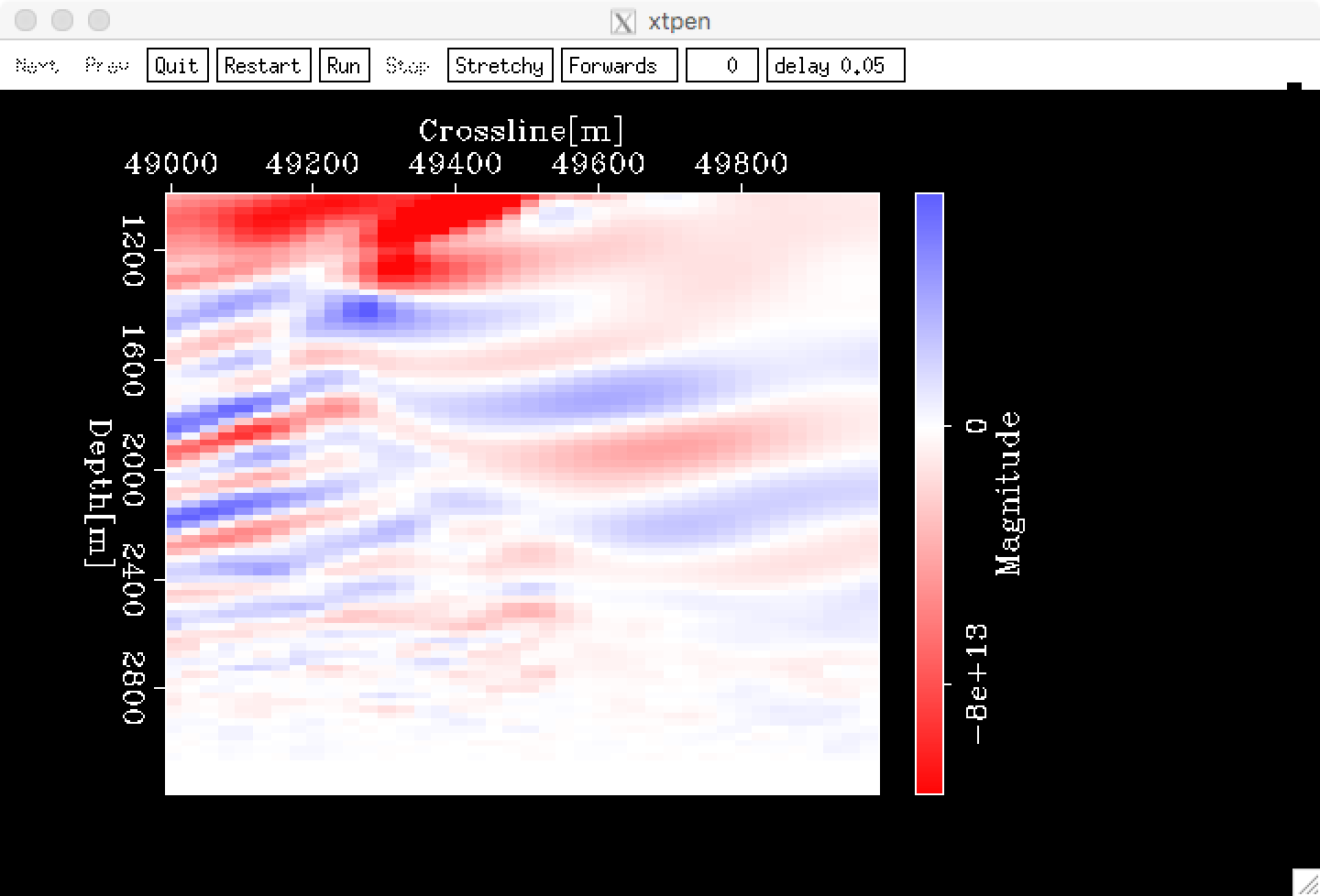 ‹#›
[Speaker Notes: Window3d f4=3 n4=1 min3=214800 n3=1 min1=1000.0 max1 min2=49000 max2=50000 < tmp/tmp_inv/RTMgrad.Hcomp  | Grey color=F wantscalebar=y title=" " label1="Depth[m]" label2="Crossline[m]" label3="Magnitude" gainpanel=e > /dev/null out=tomo800.v]
Search direction: Implicit surface
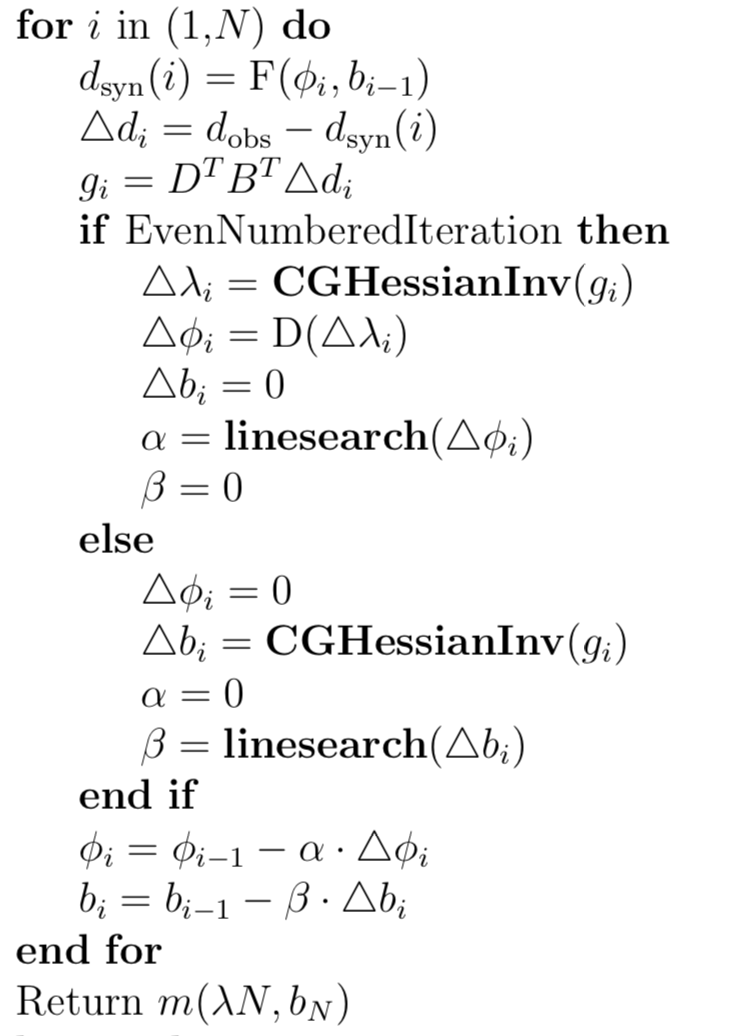 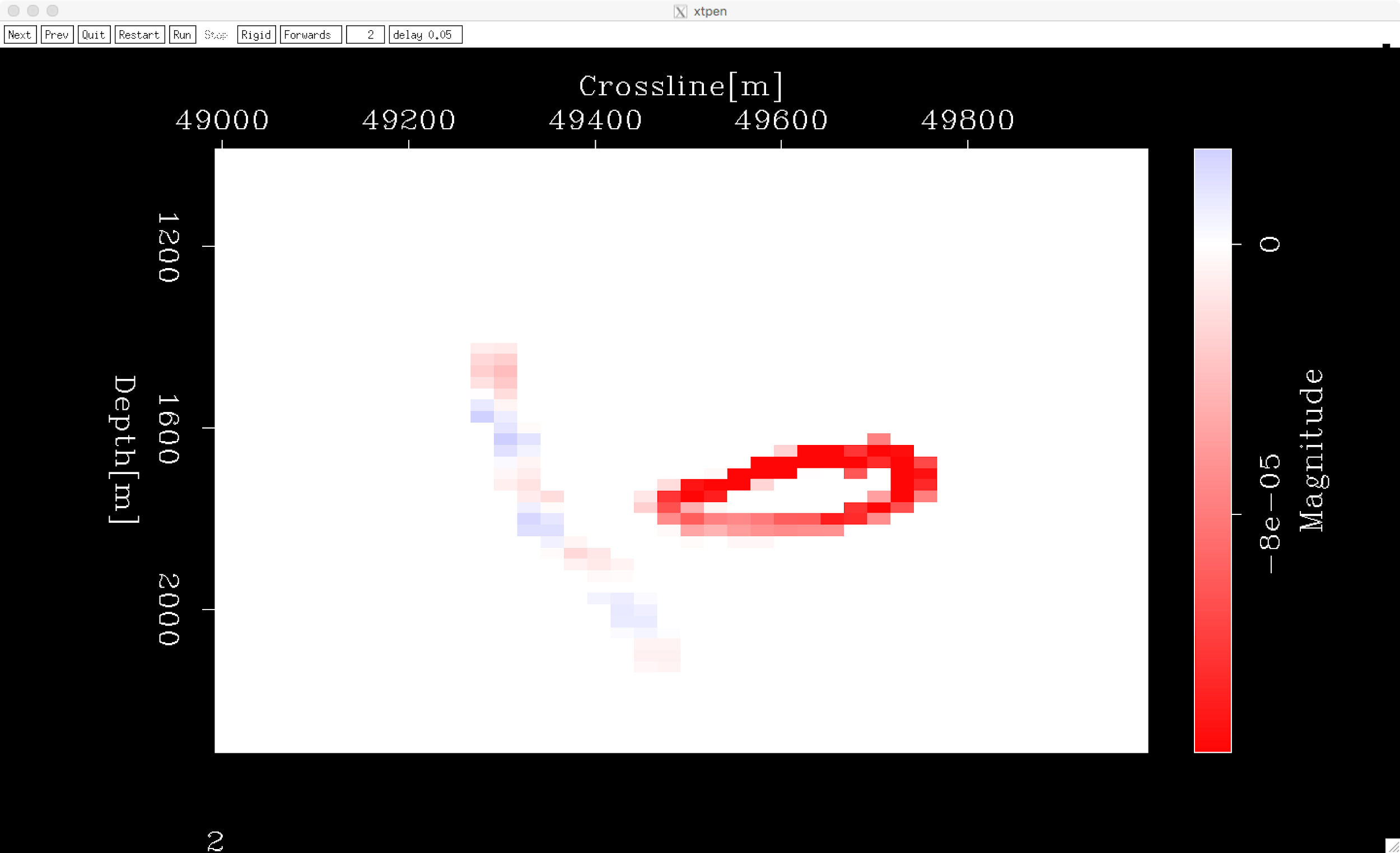 ‹#›
[Speaker Notes: Window3d f4=3 n4=1 min3=214800 n3=1 min1=1000.0 max1 min2=49000 max2=50000 < tmp/tmp_inv/RTMgrad.Hcomp  | Grey color=F wantscalebar=y title=" " label1="Depth[m]" label2="Crossline[m]" label3="Magnitude" gainpanel=e > /dev/null out=tomo800.v]
Search direction: Background velocity
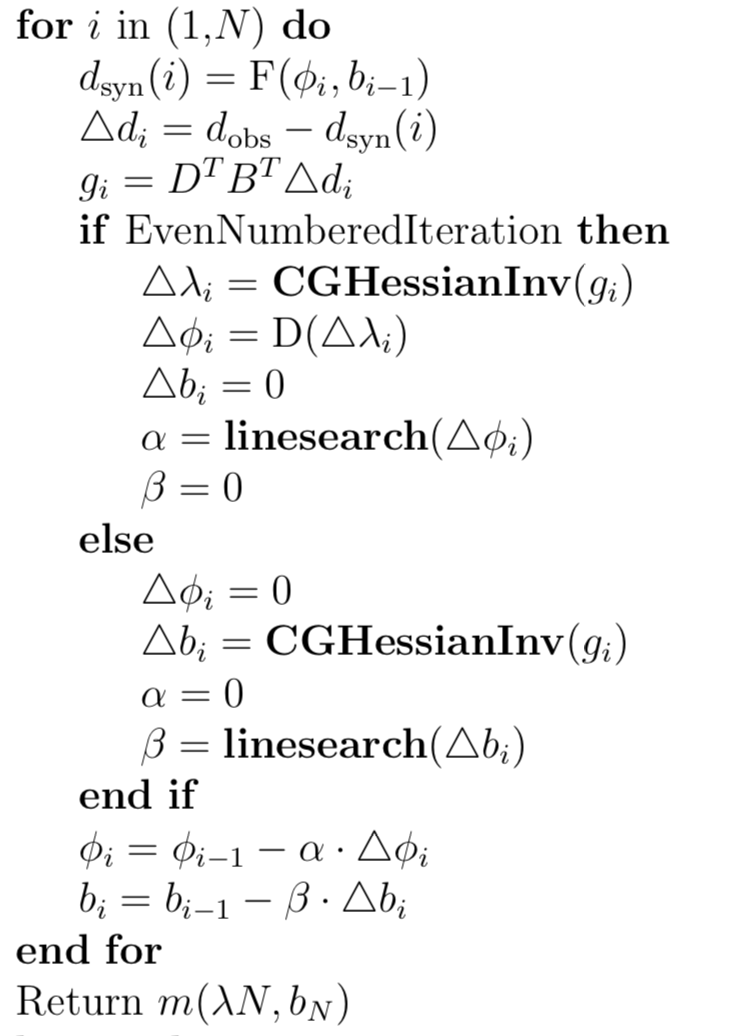 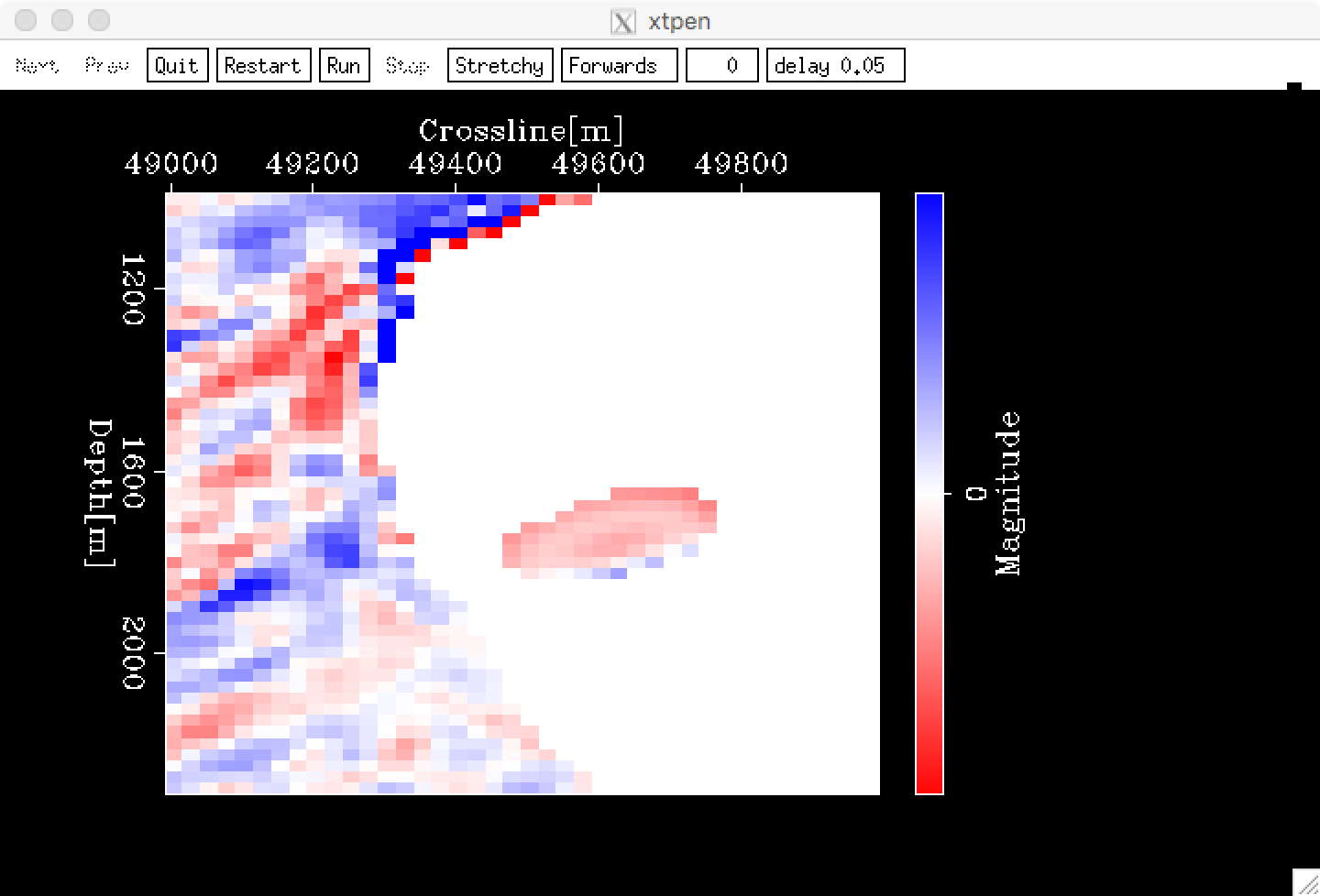 ‹#›
[Speaker Notes: Window3d f4=3 n4=1 min3=214800 n3=1 min1=1000.0 max1 min2=49000 max2=50000 < tmp/tmp_inv/RTMgrad.Hcomp  | Grey color=F wantscalebar=y title=" " label1="Depth[m]" label2="Crossline[m]" label3="Magnitude" gainpanel=e > /dev/null out=tomo800.v]
Implicit surface iteration=0
X [m]
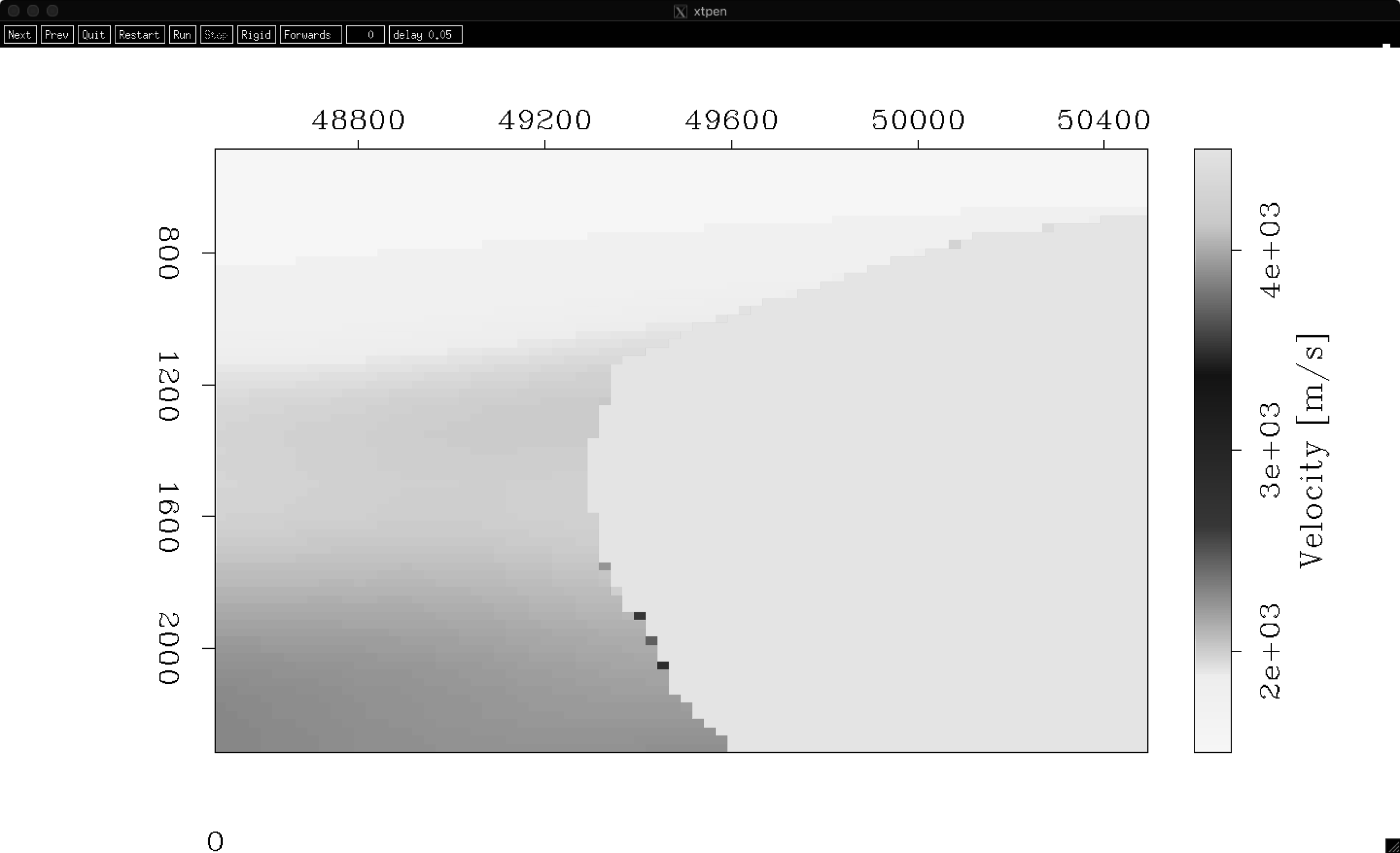 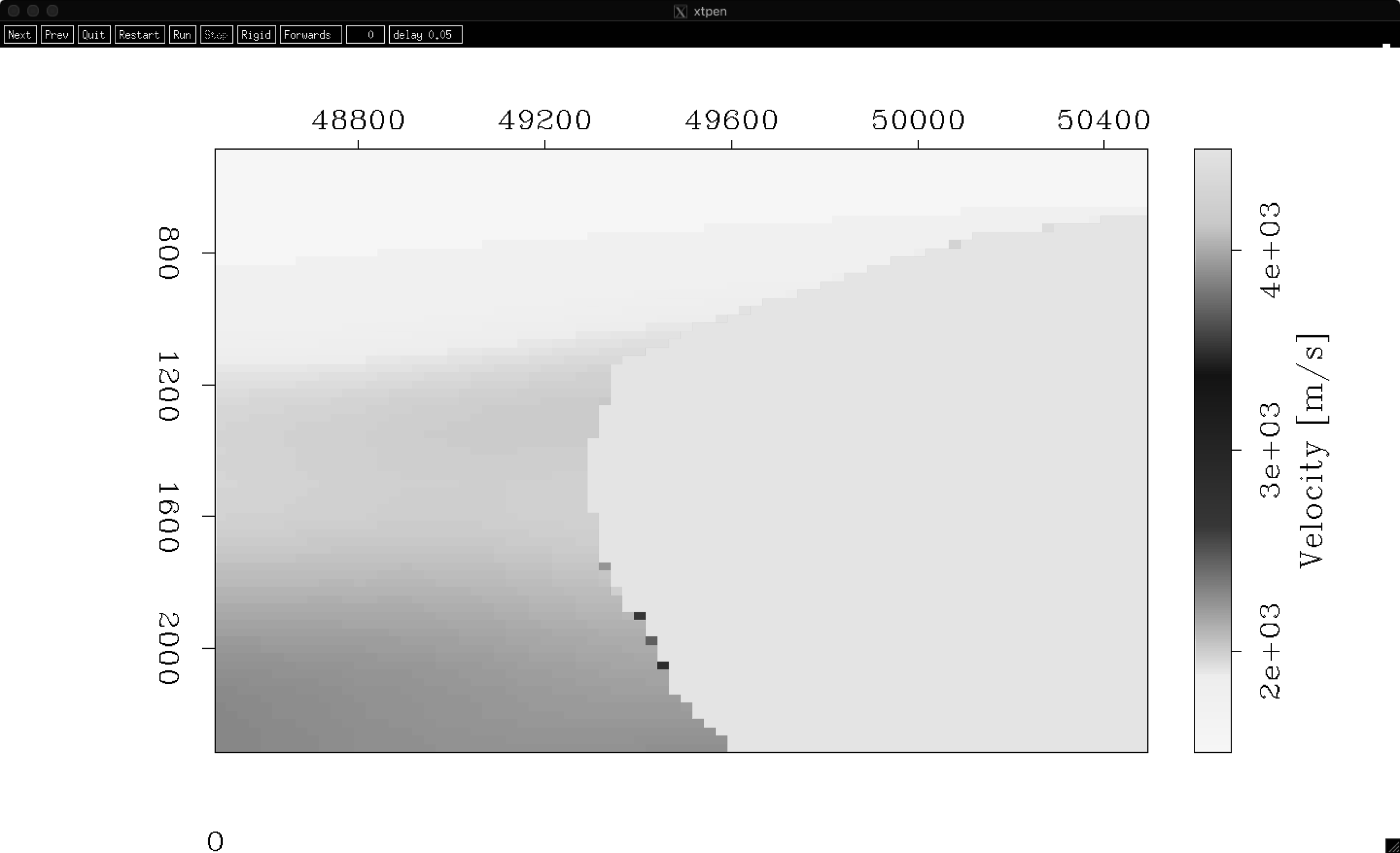 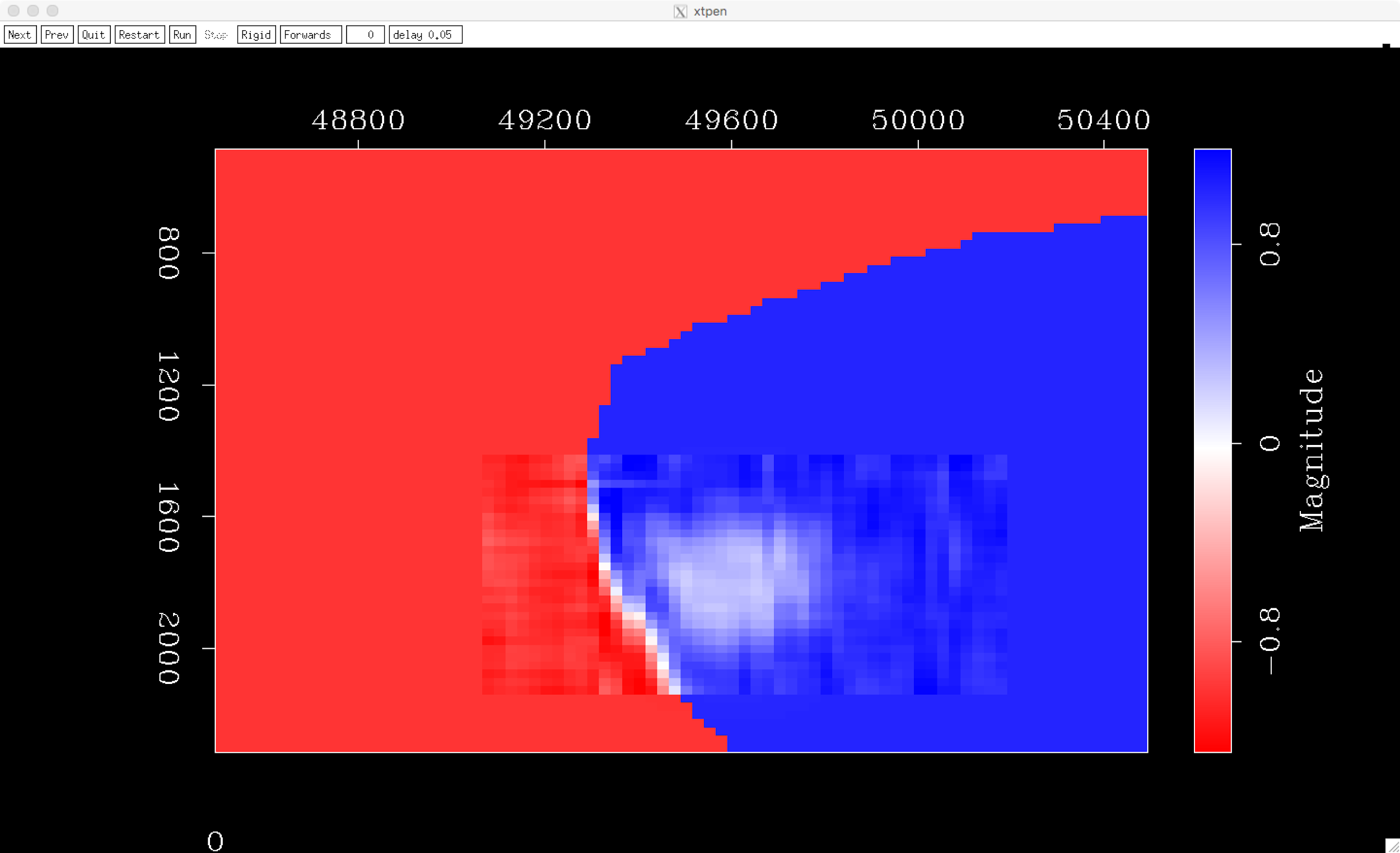 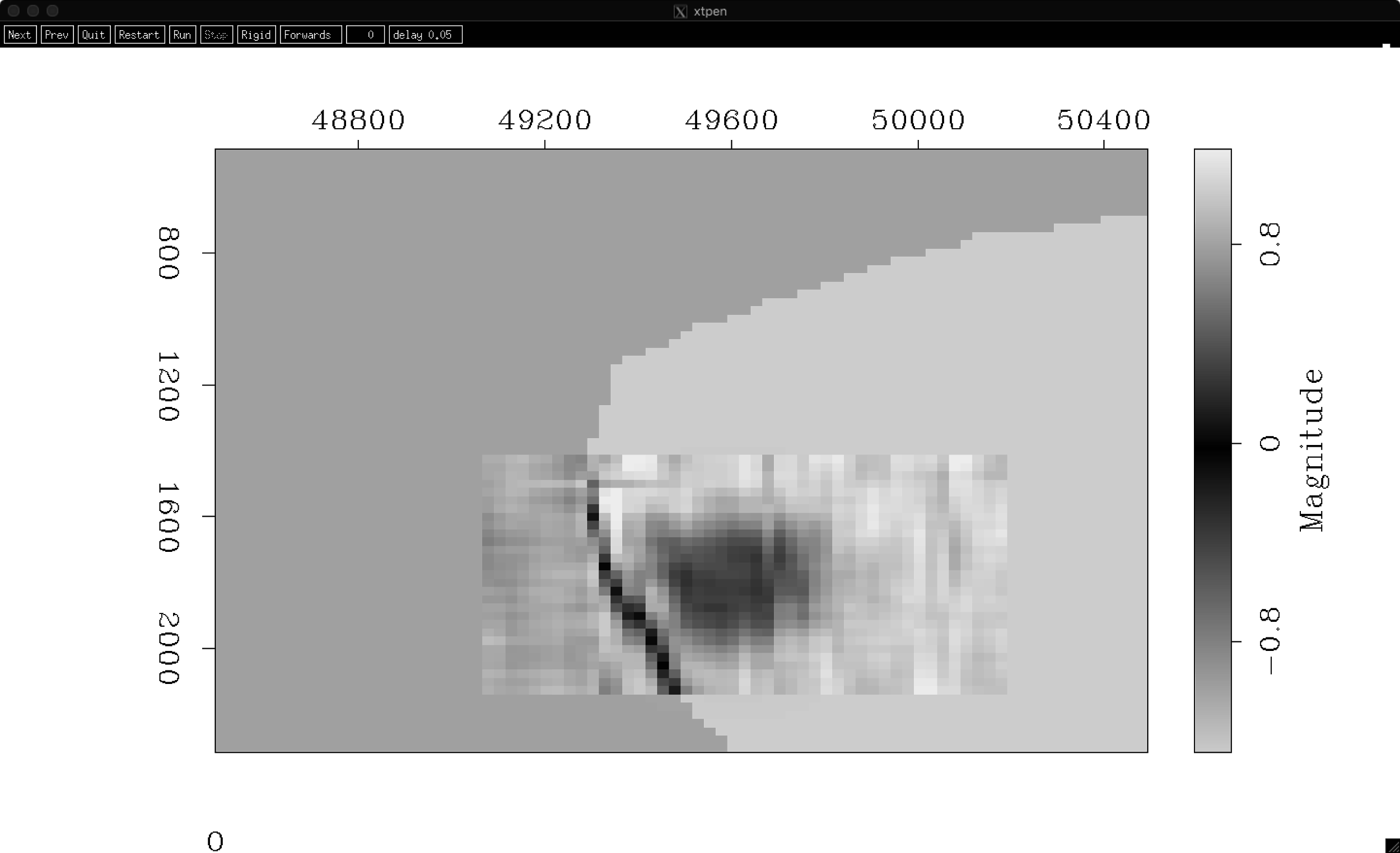 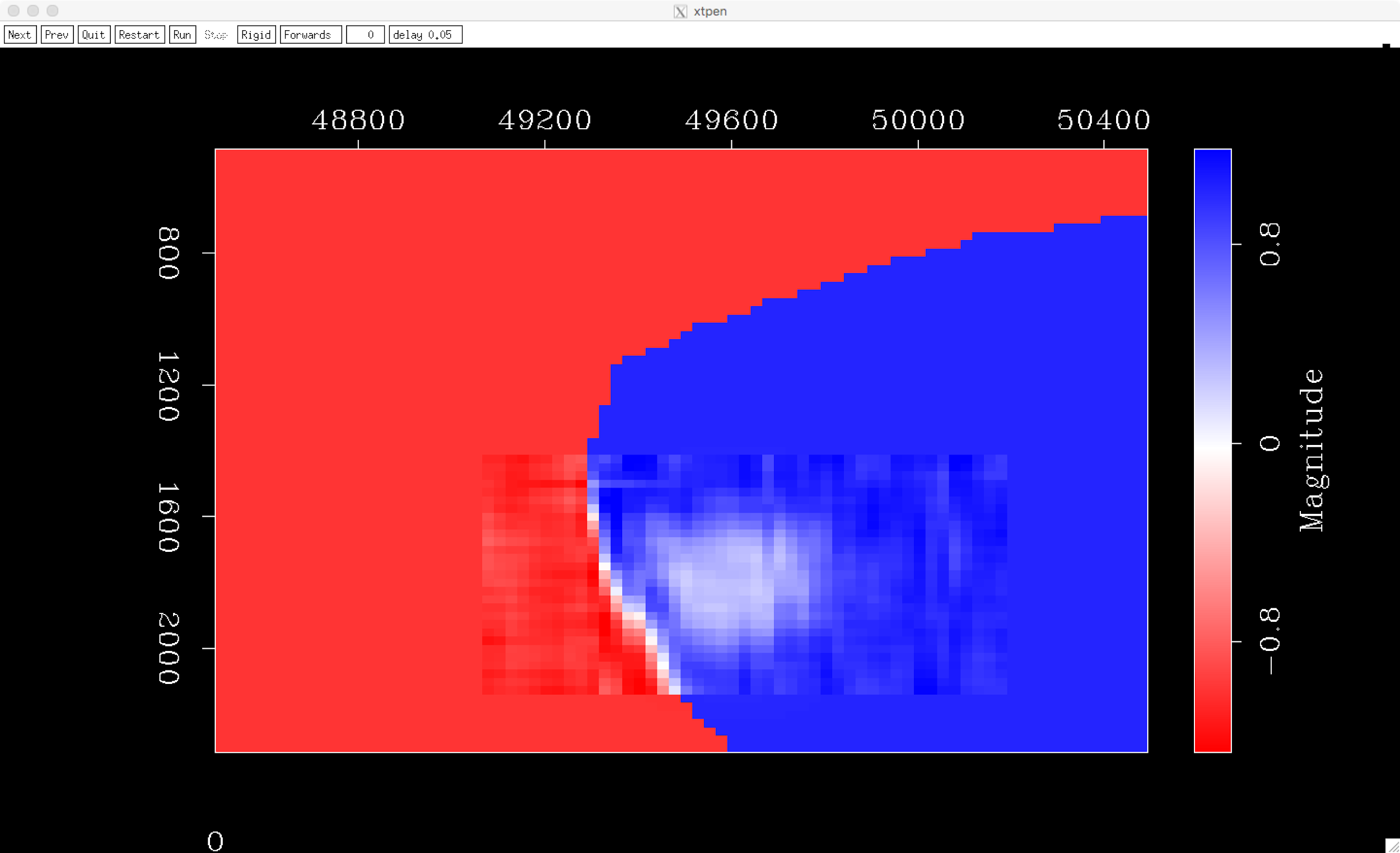 Z [m]
‹#›
Implicit surface iteration=1
X [m]
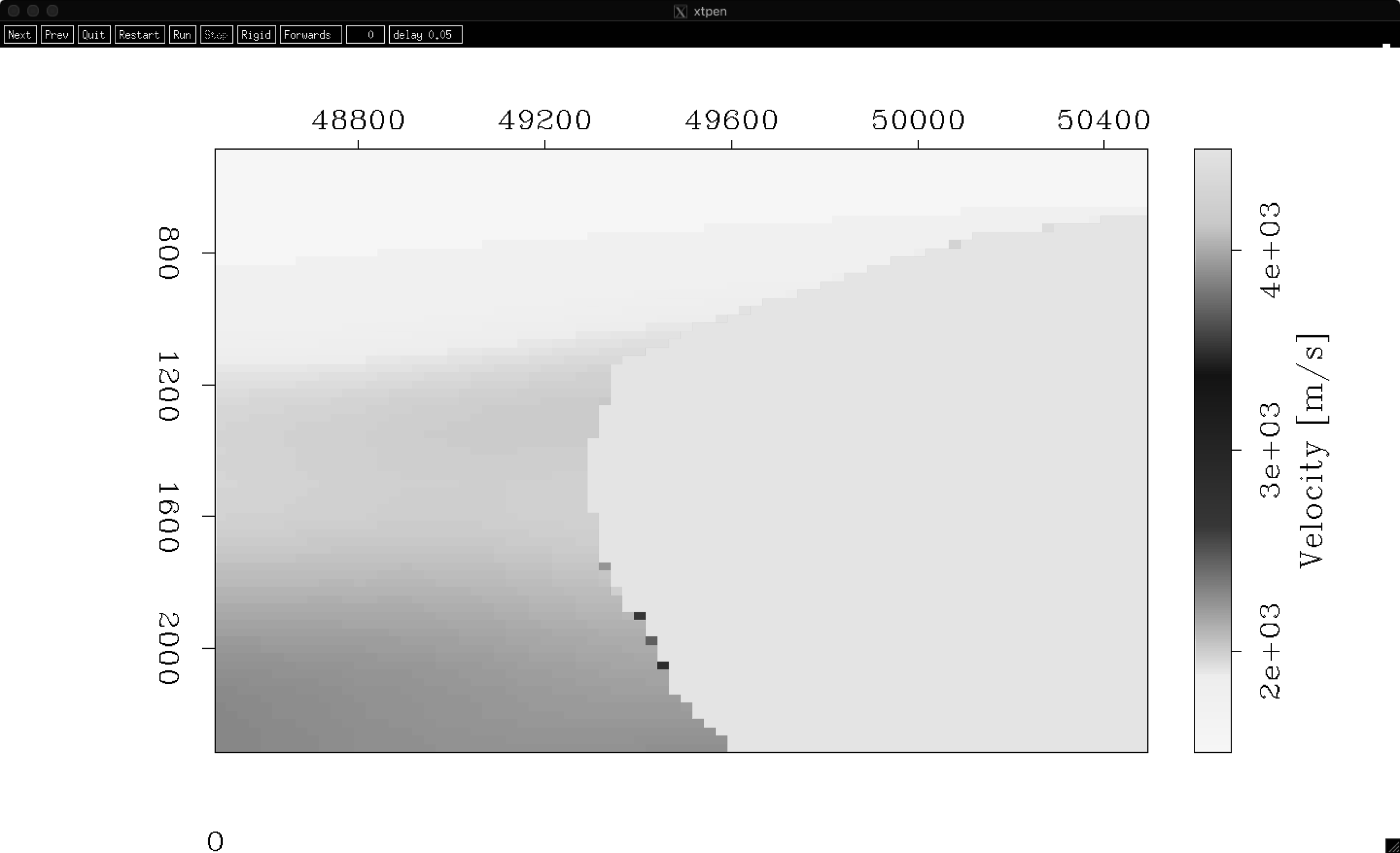 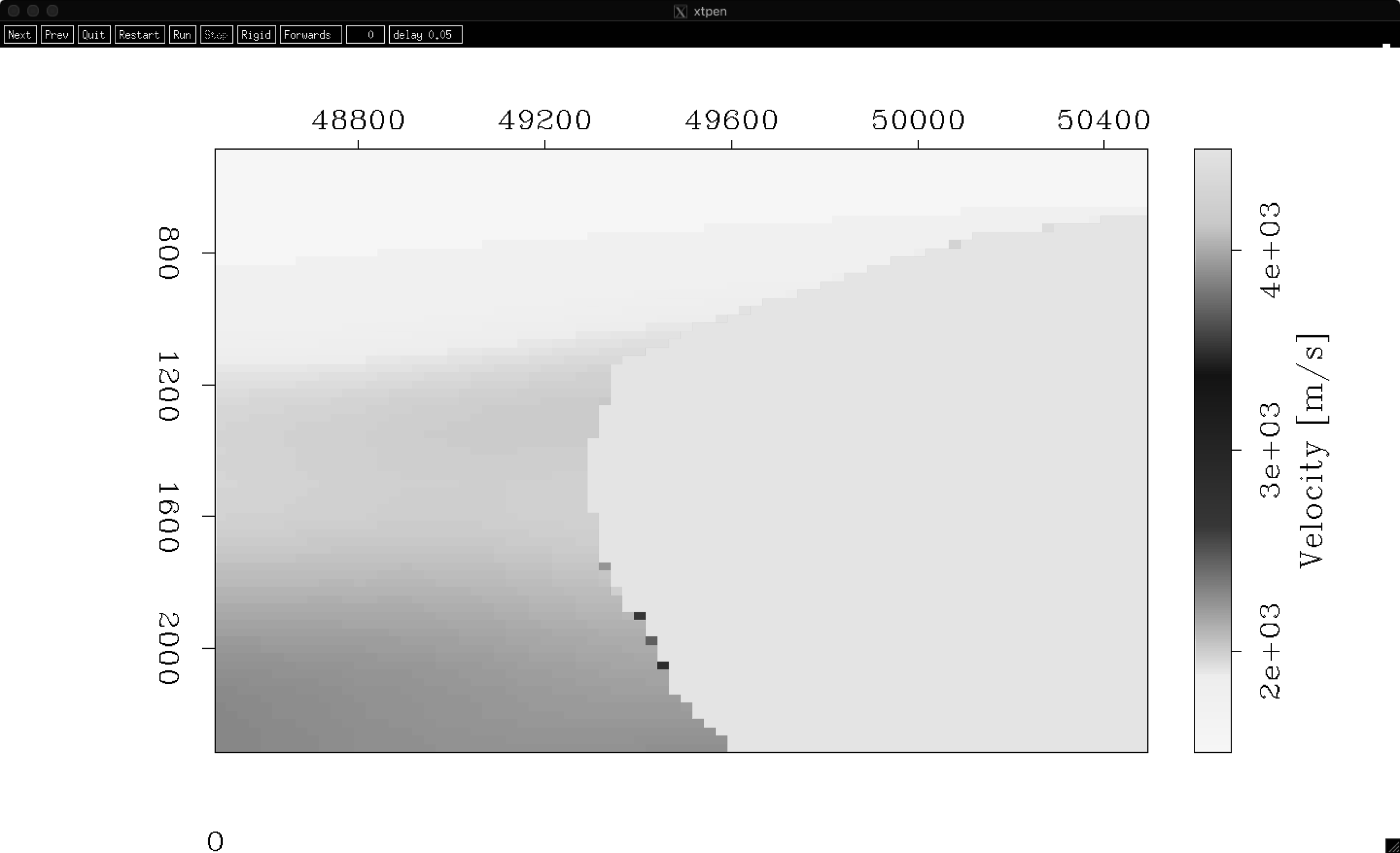 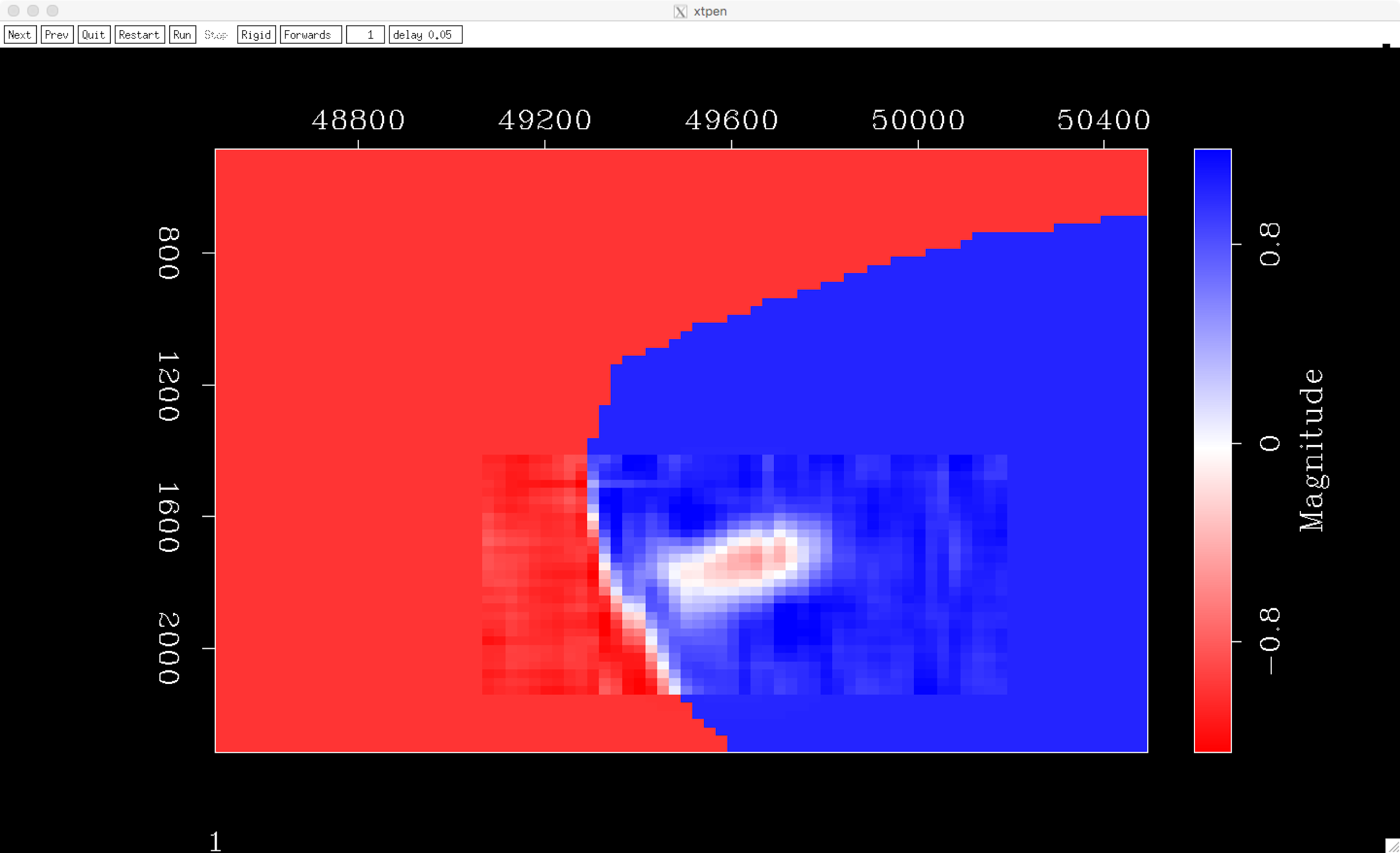 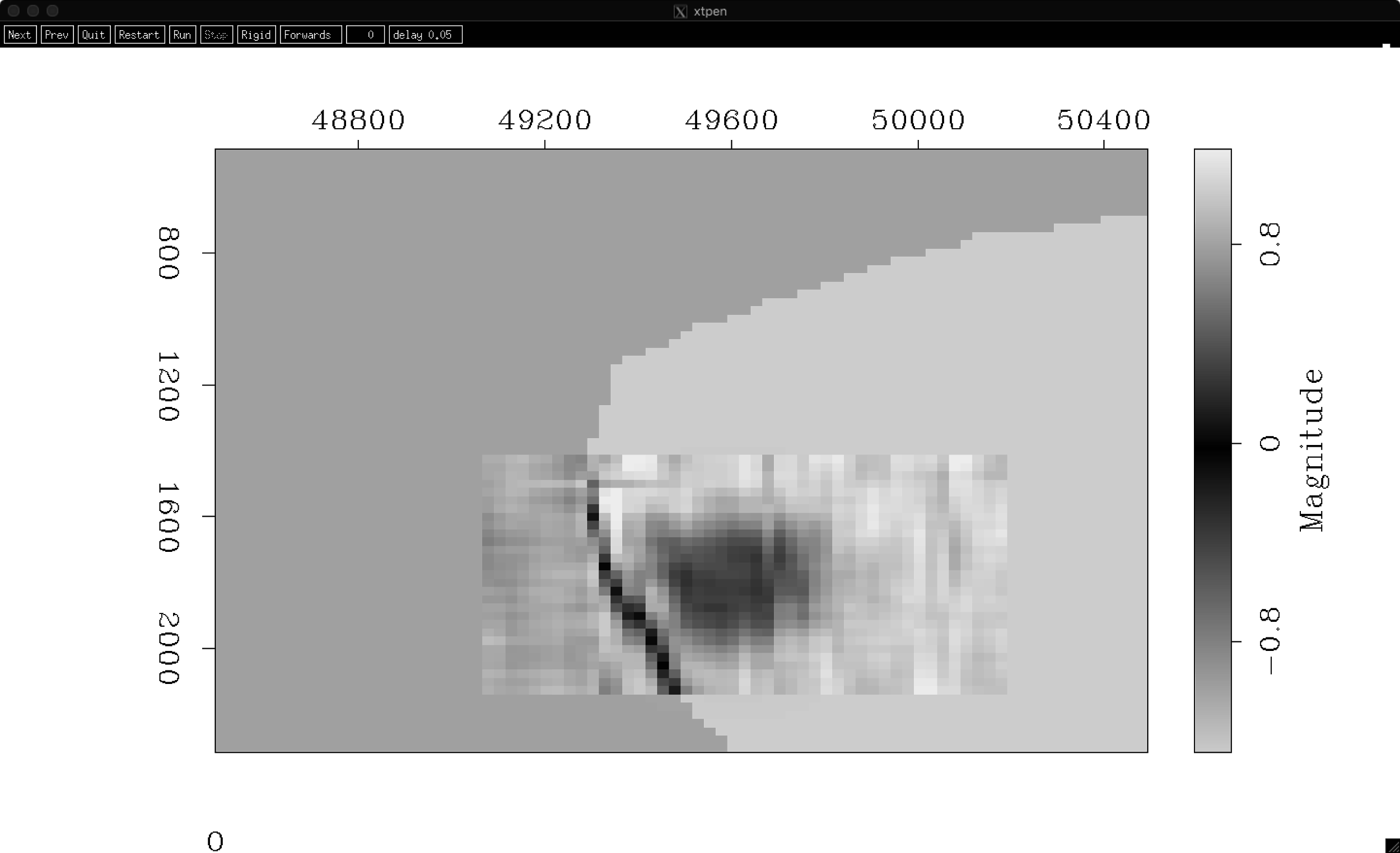 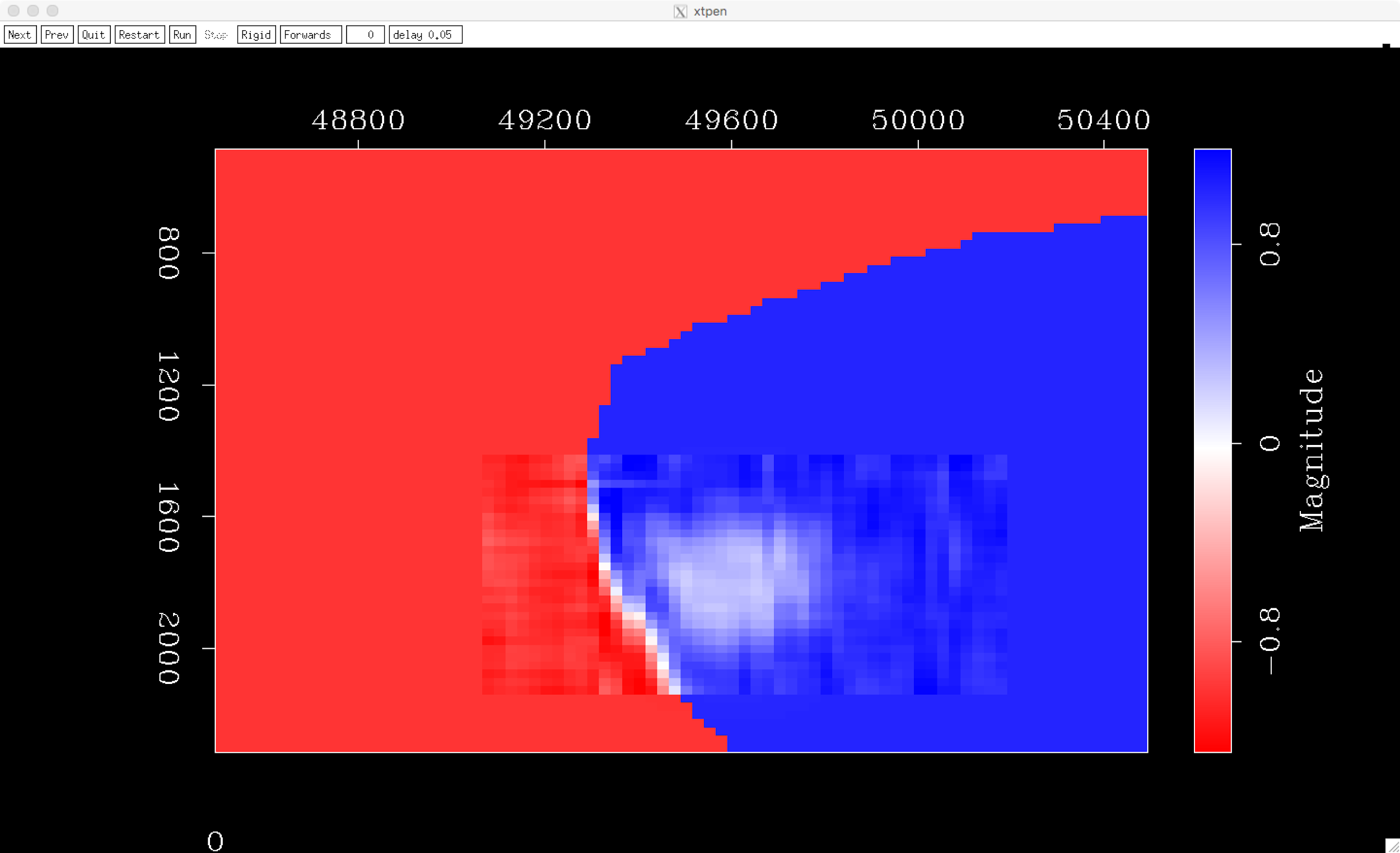 Z [m]
‹#›
Implicit surface iteration=5
X [m]
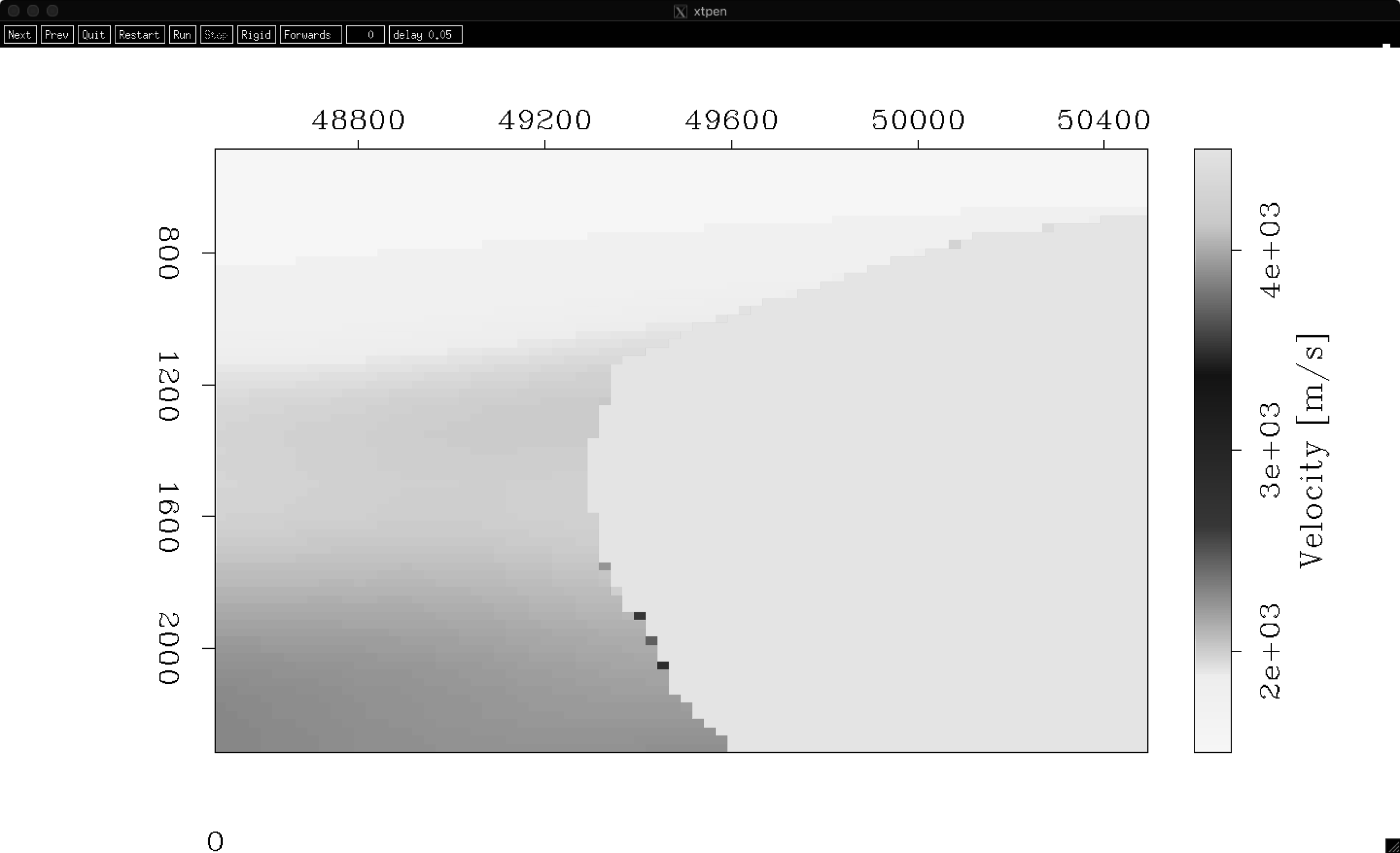 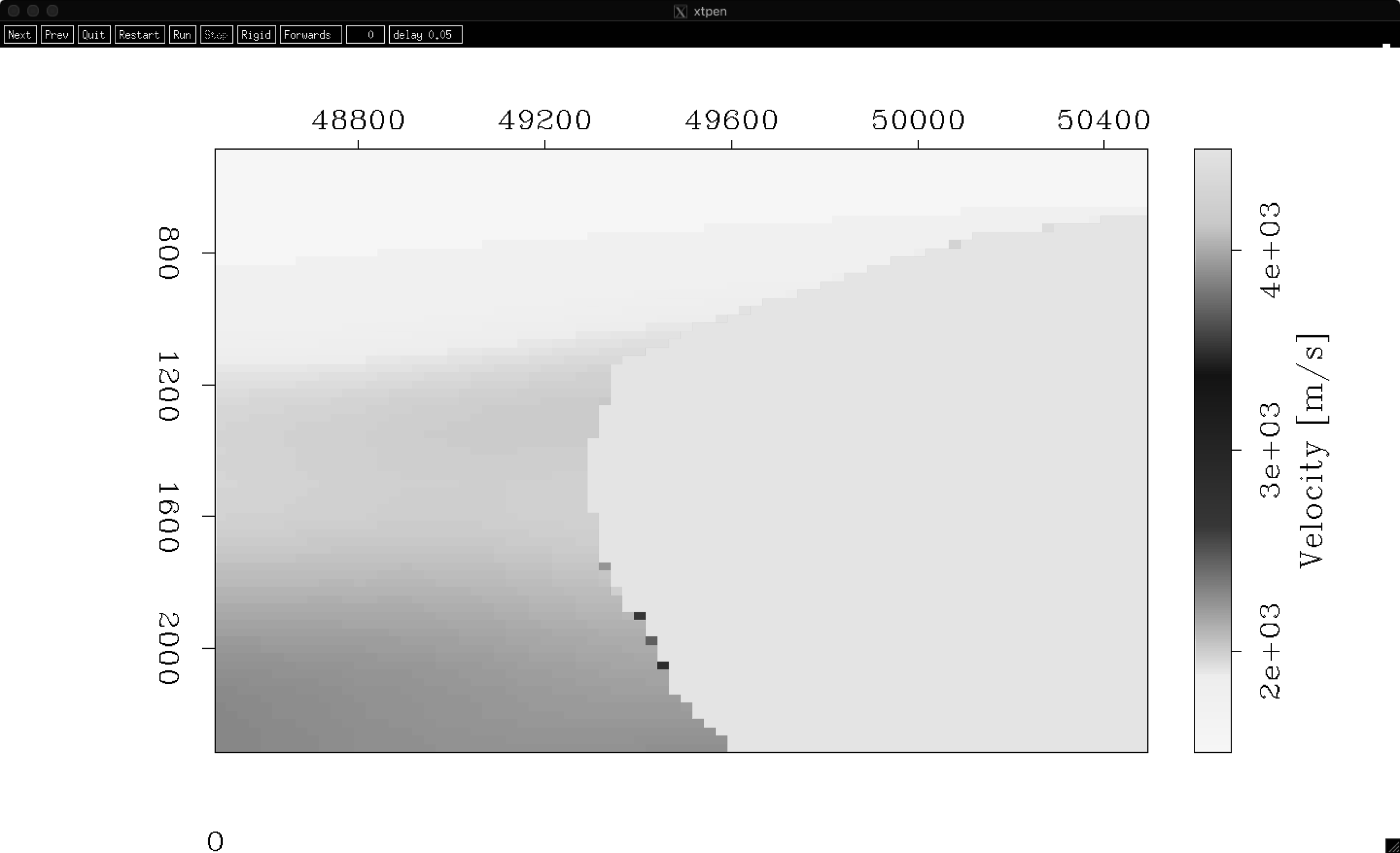 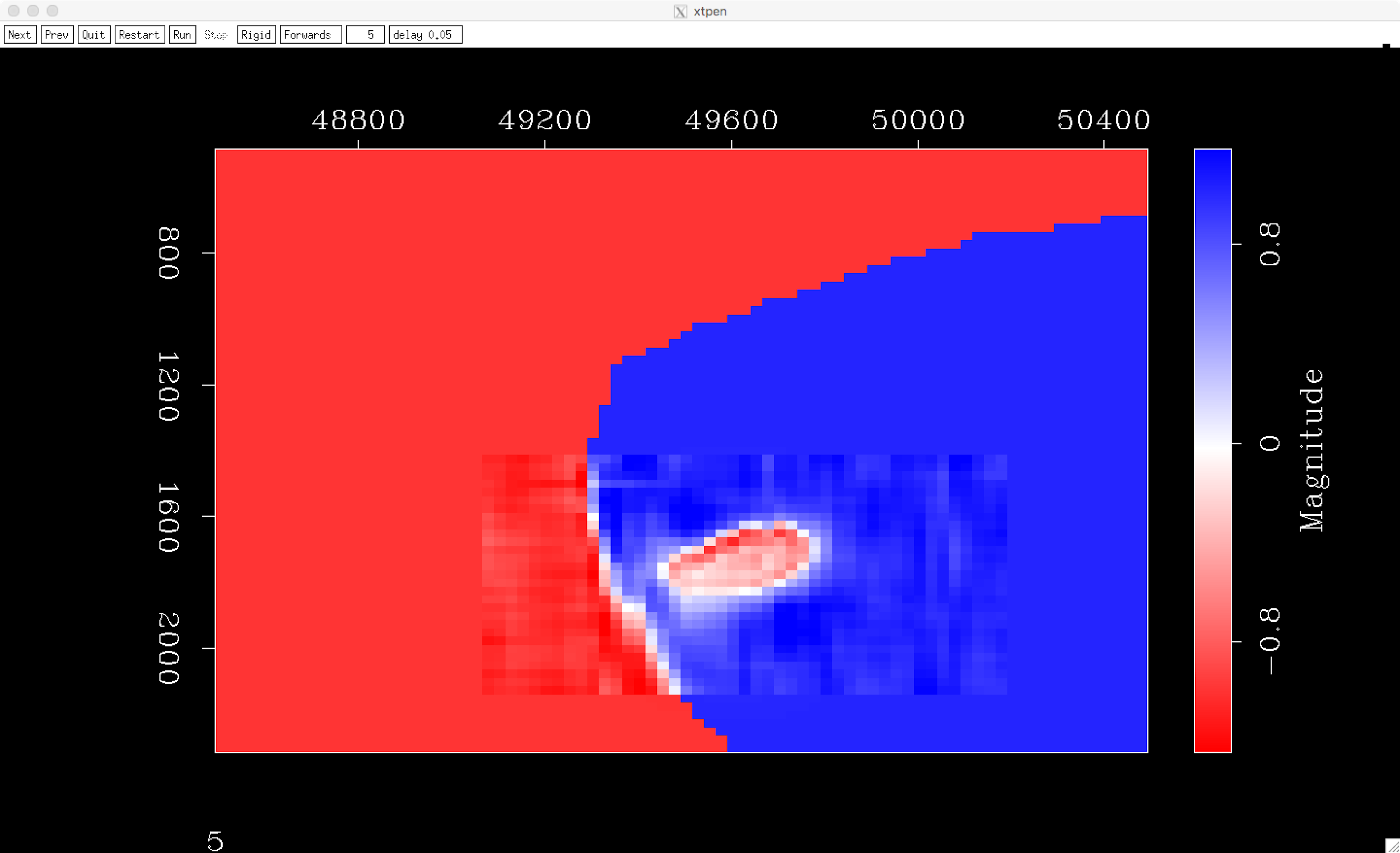 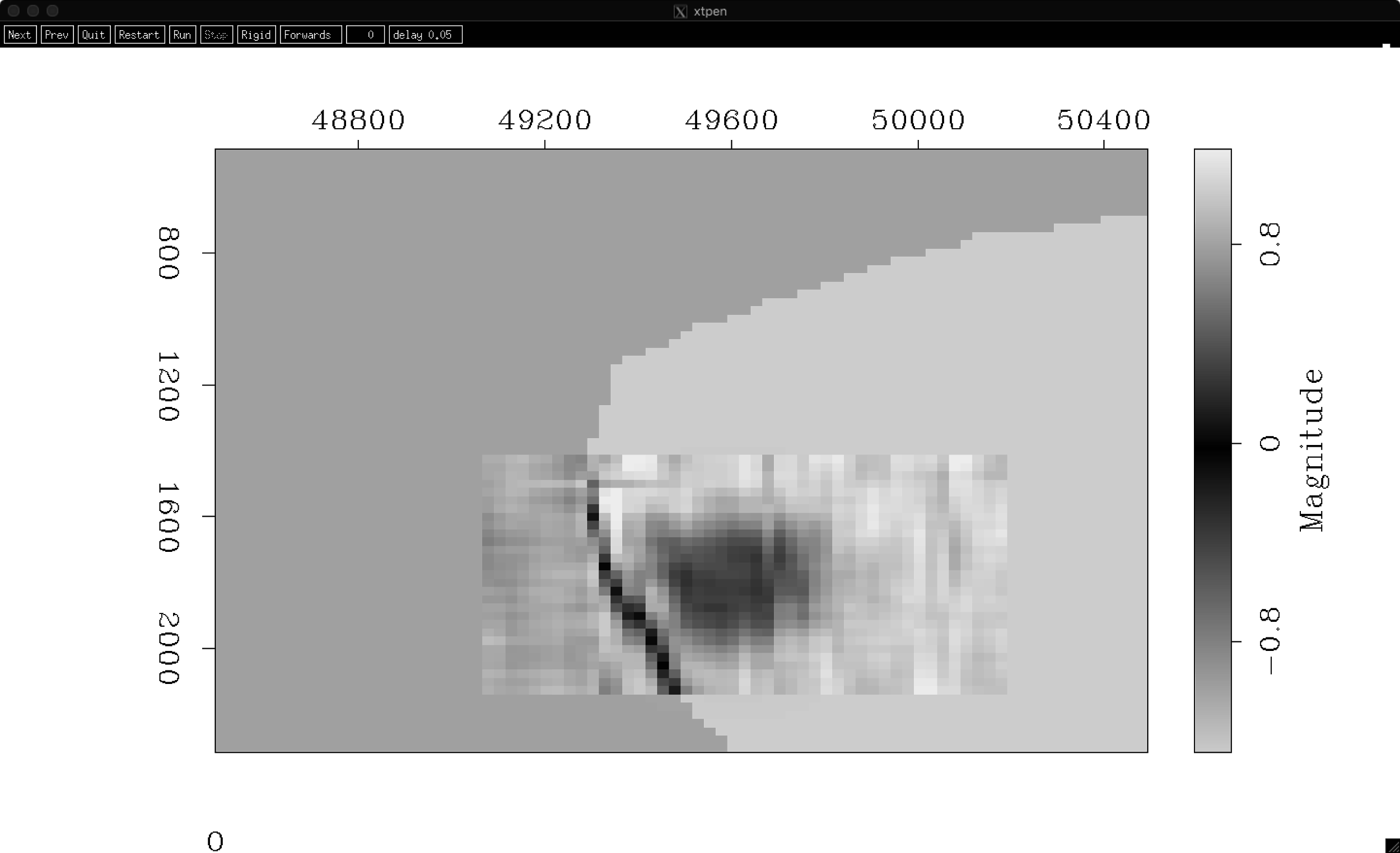 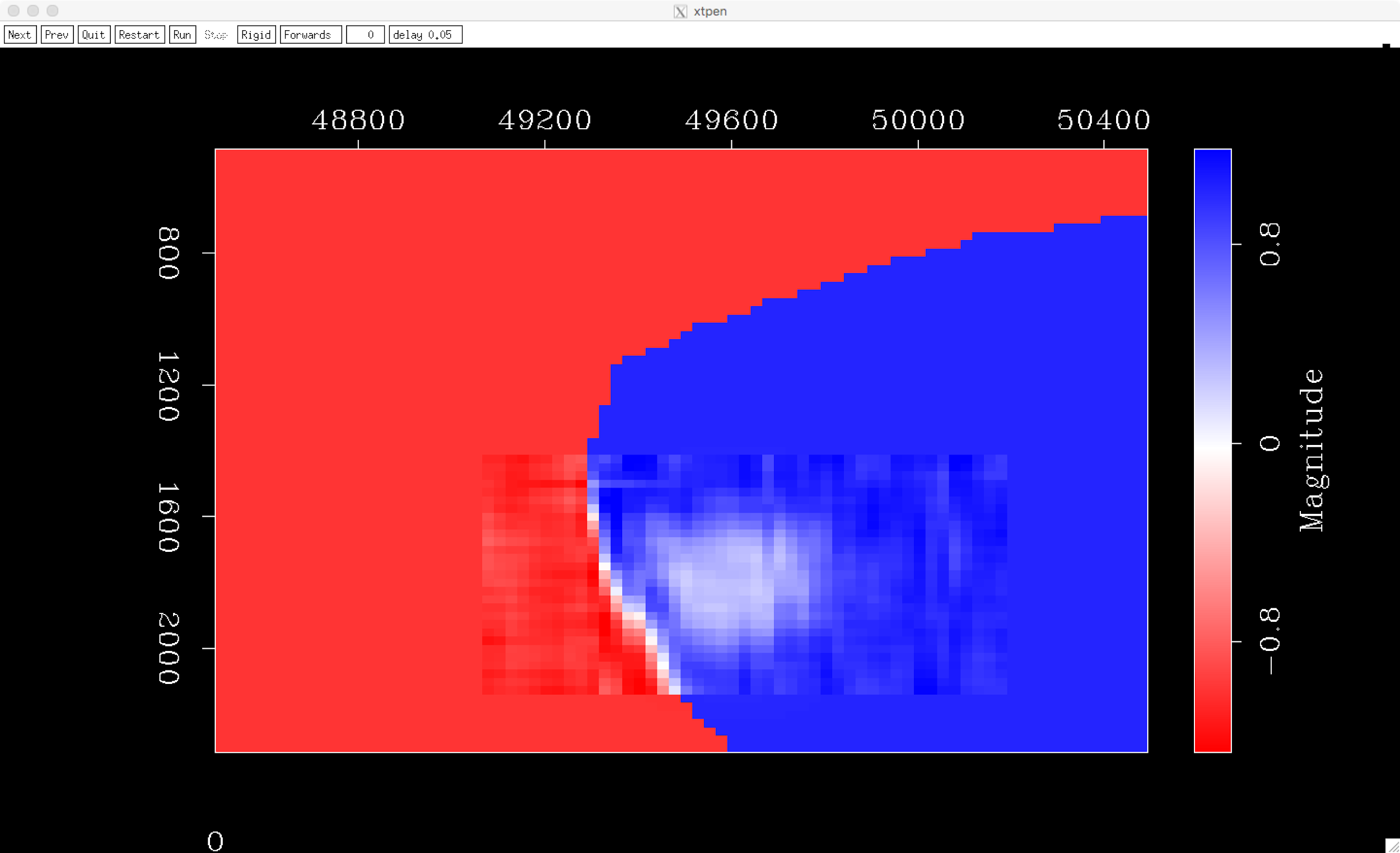 Z [m]
‹#›
Implicit surface iteration=10
X [m]
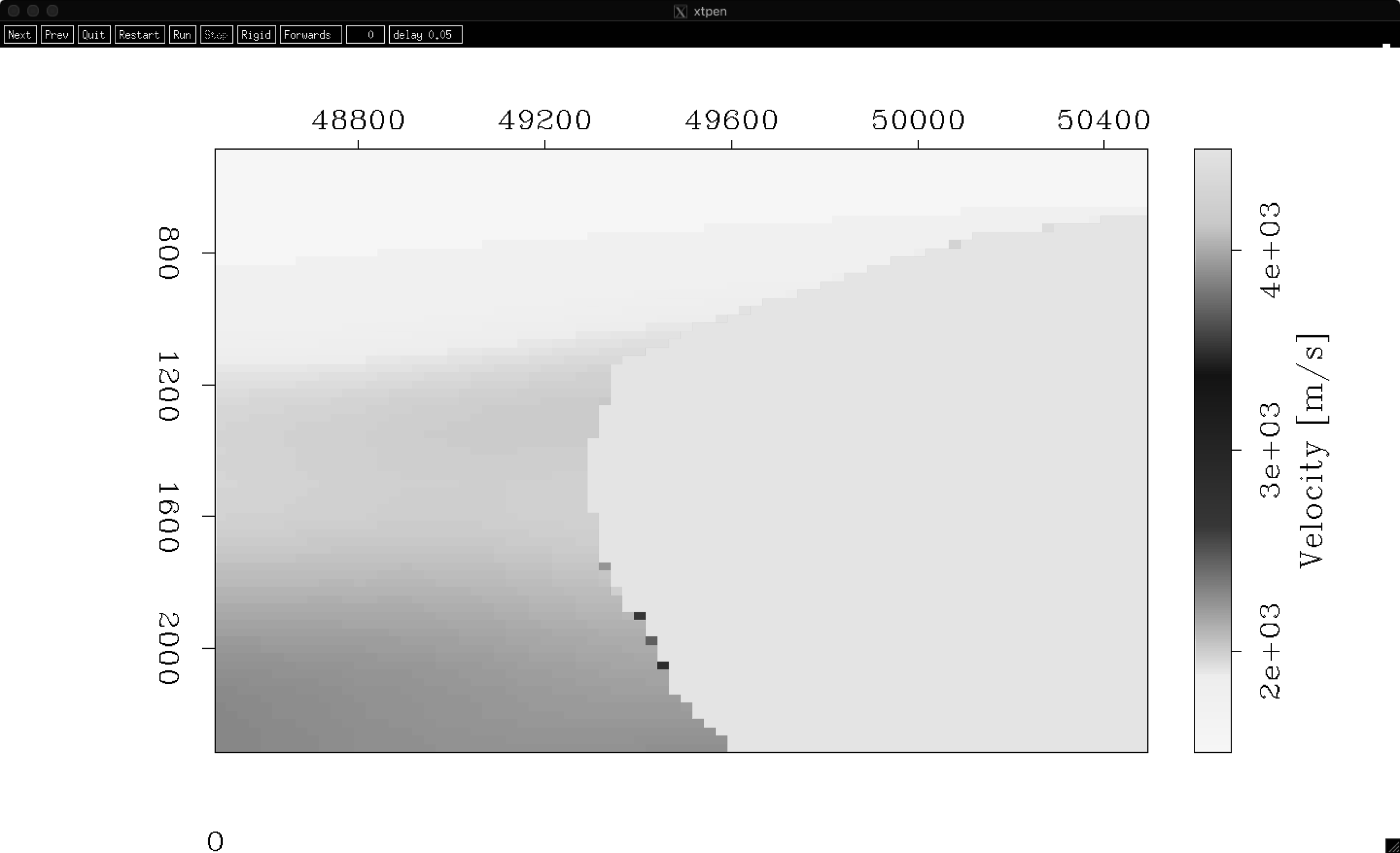 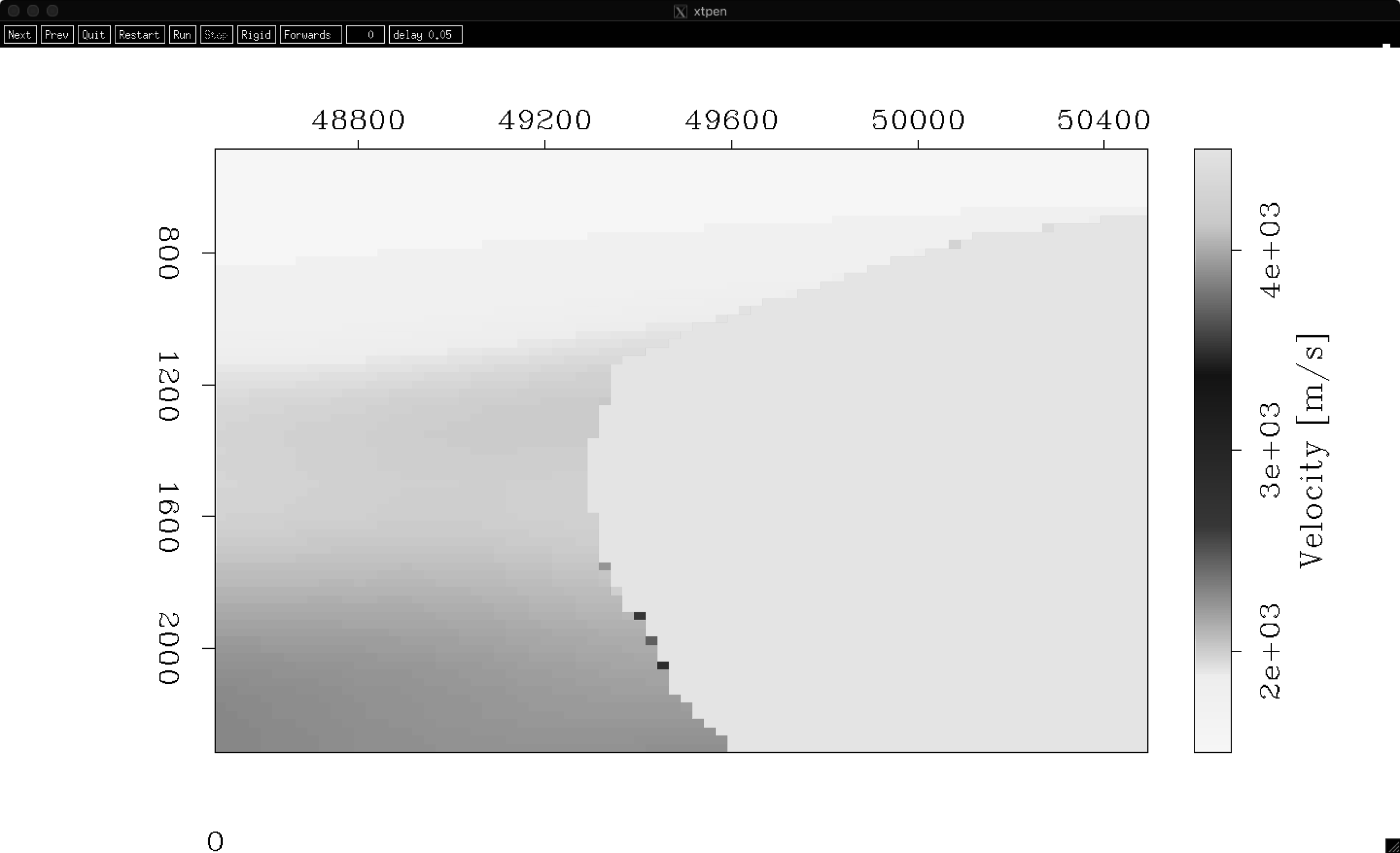 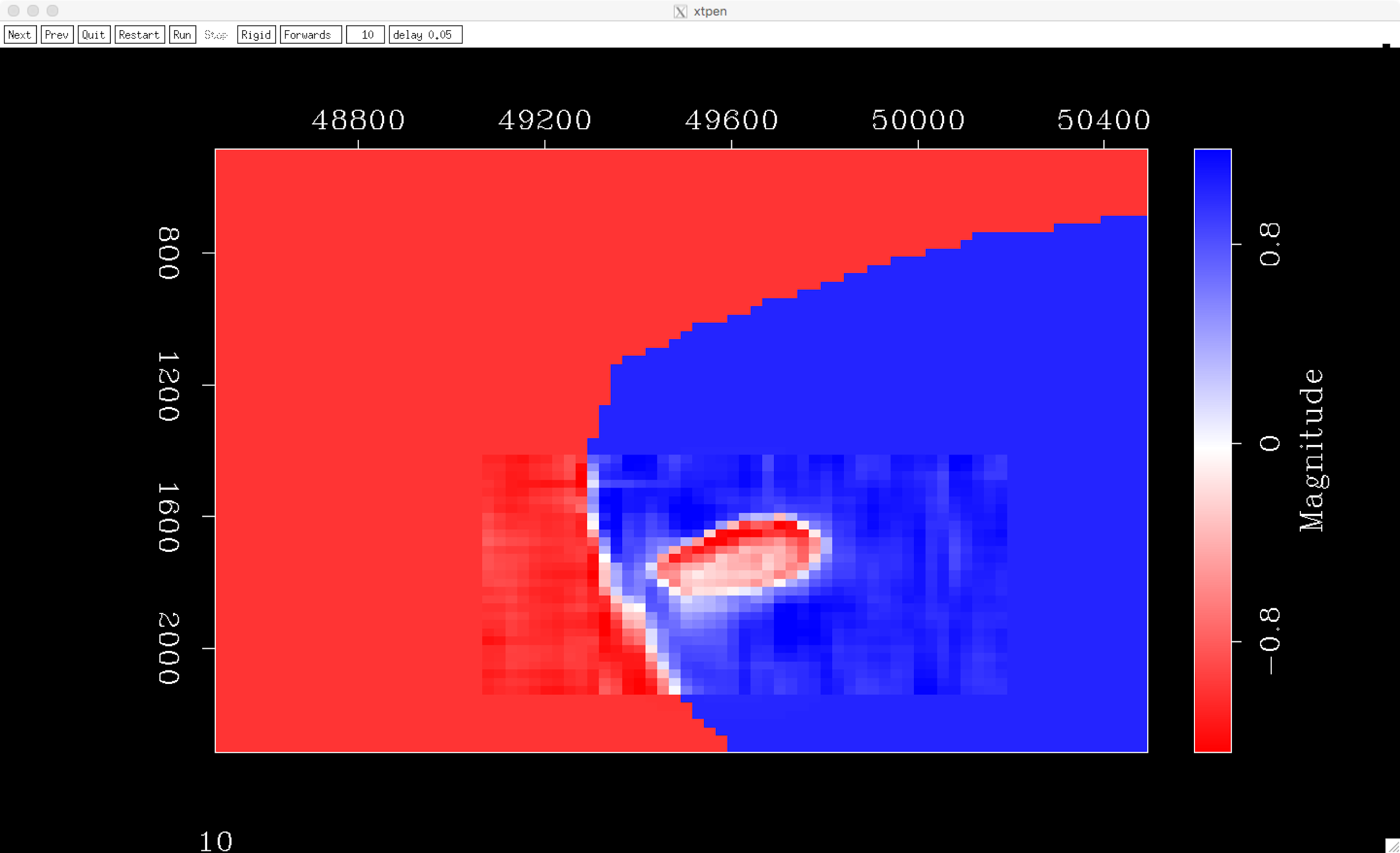 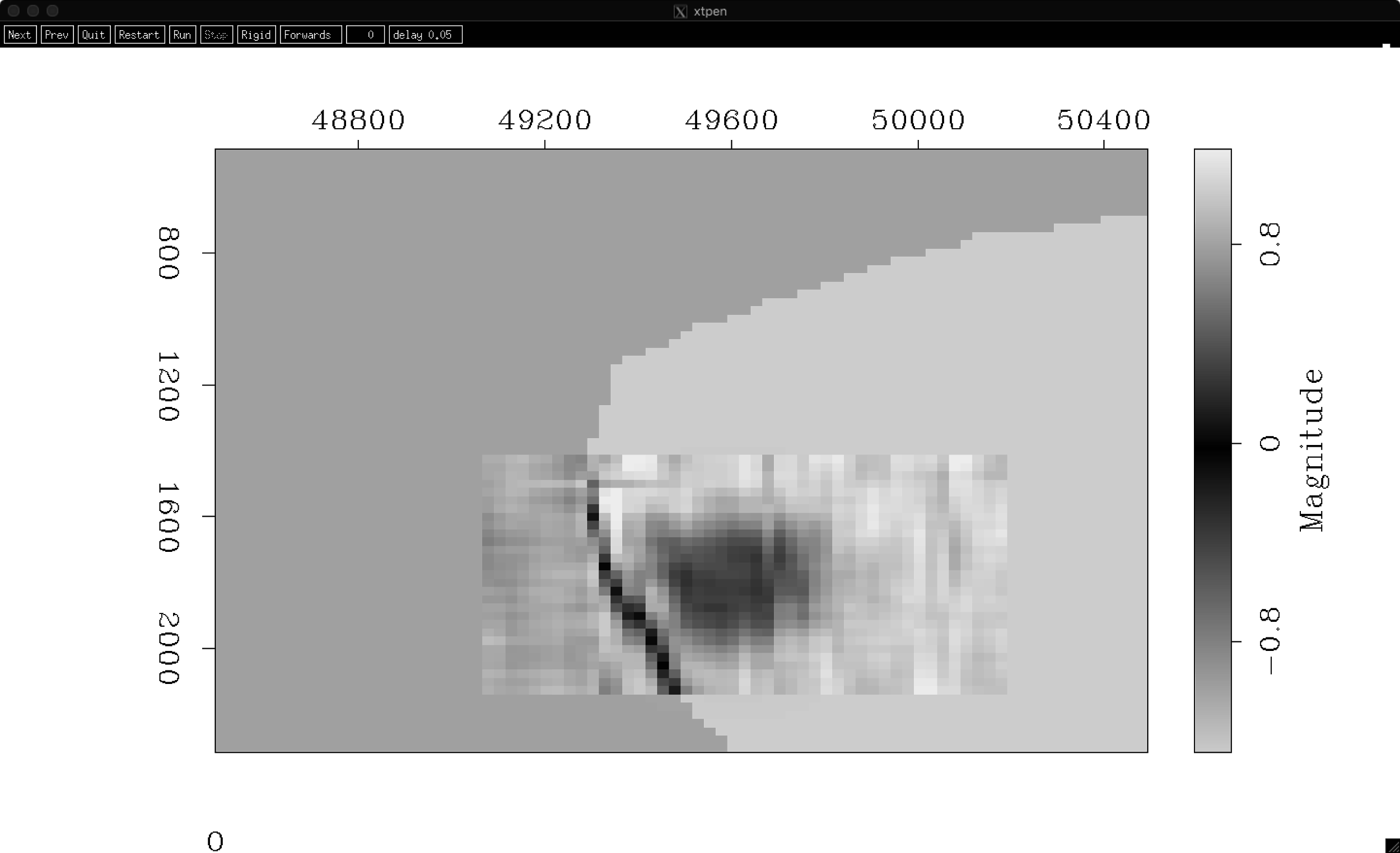 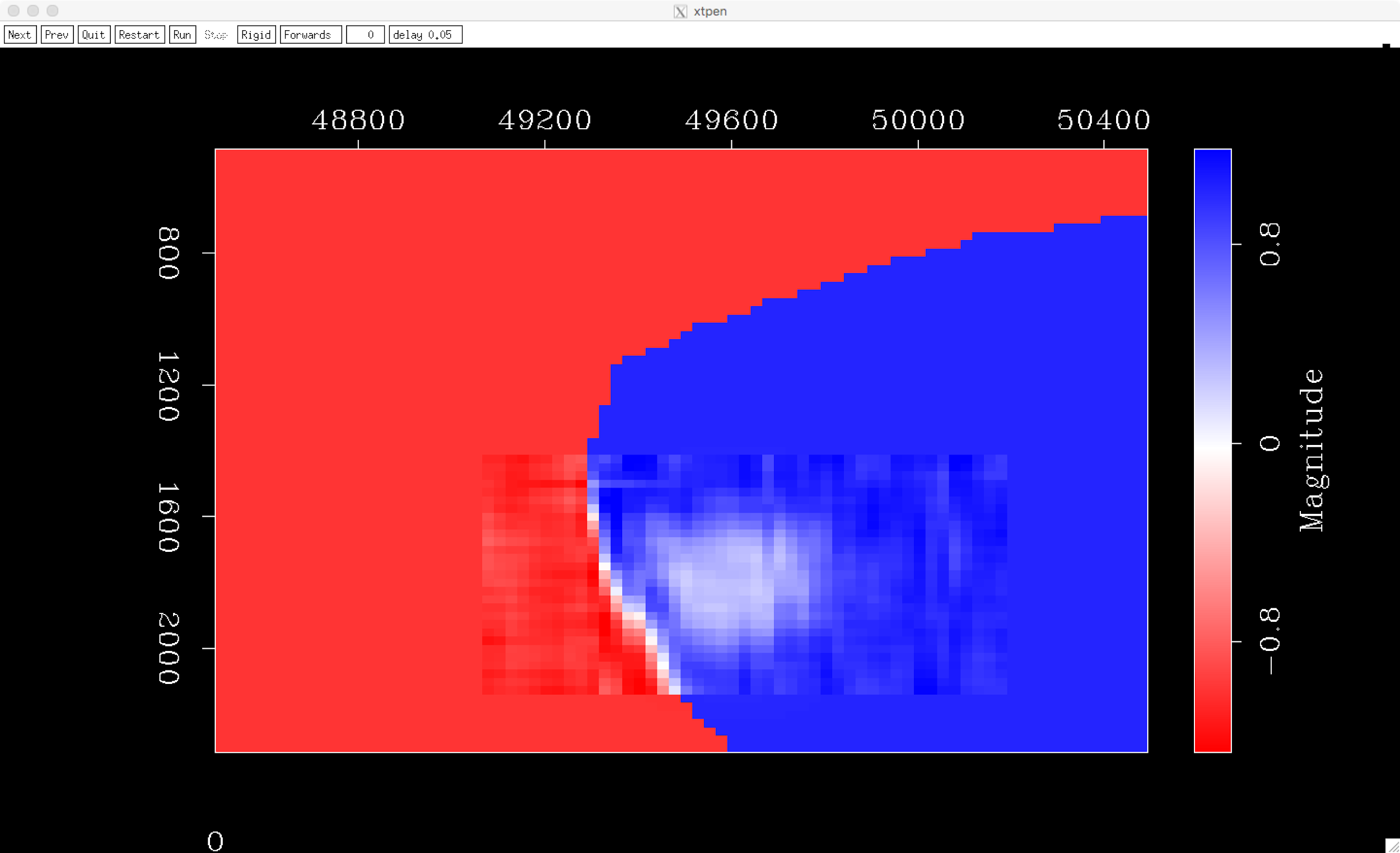 Z [m]
‹#›
Implicit surface iteration=20
X [m]
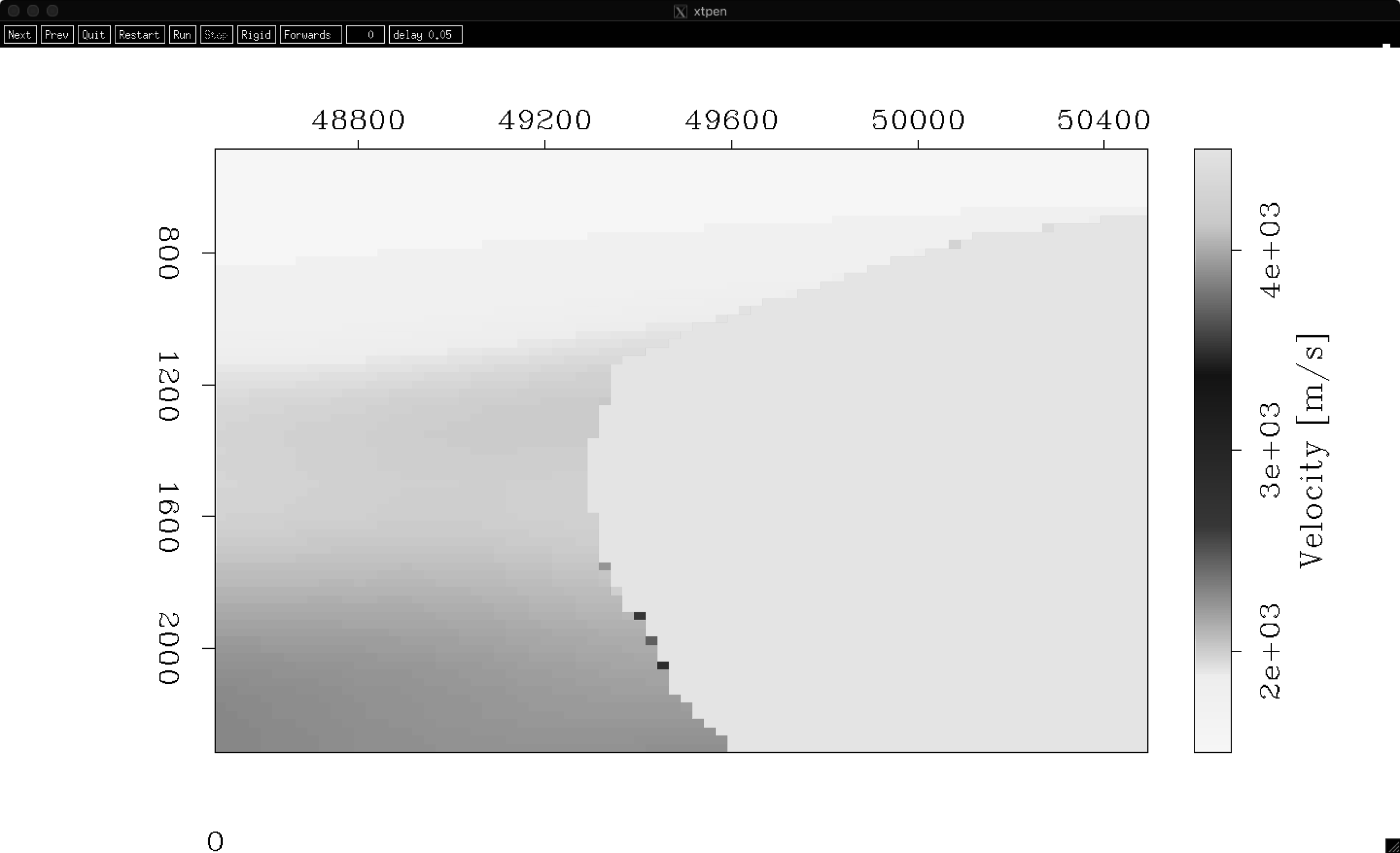 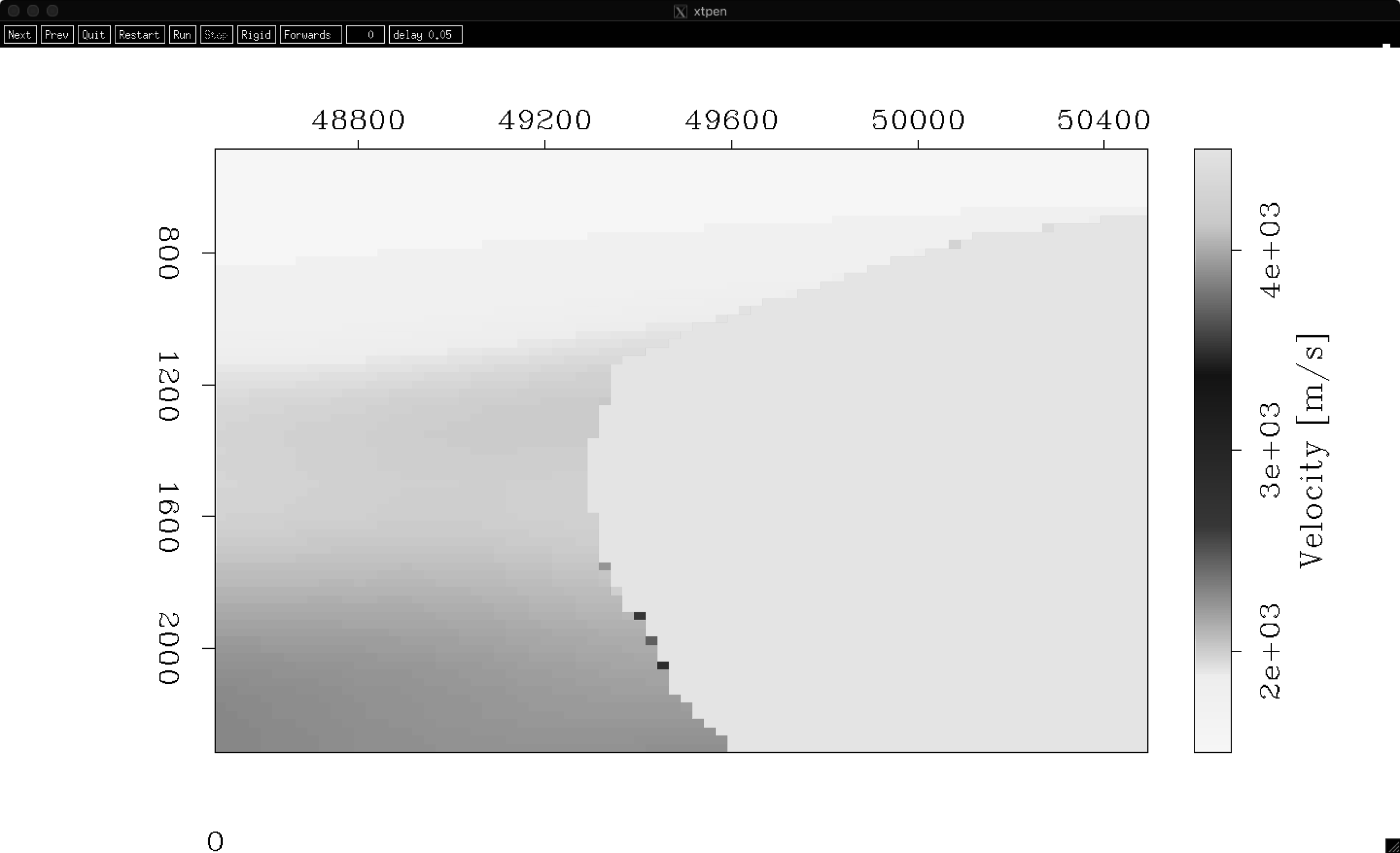 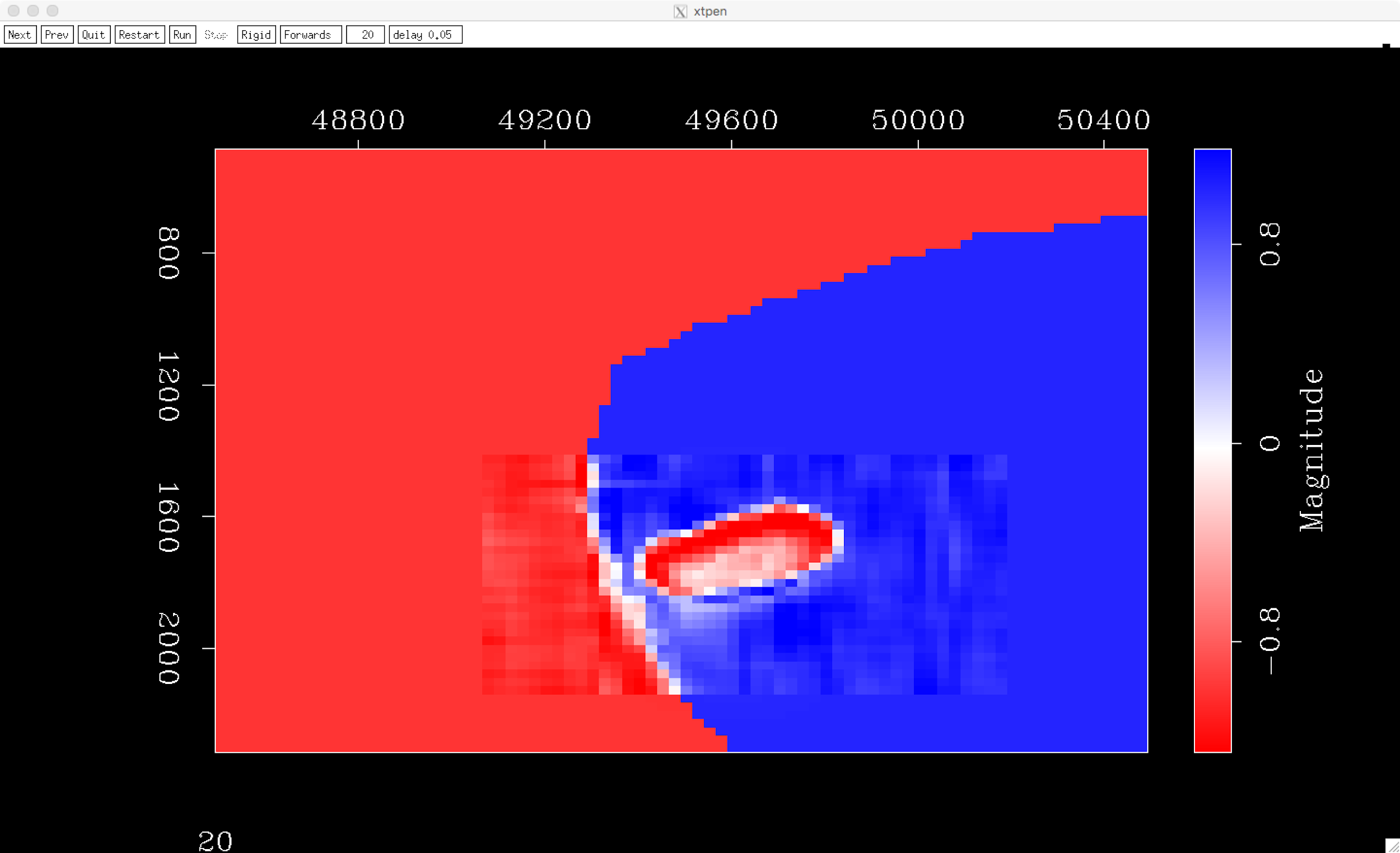 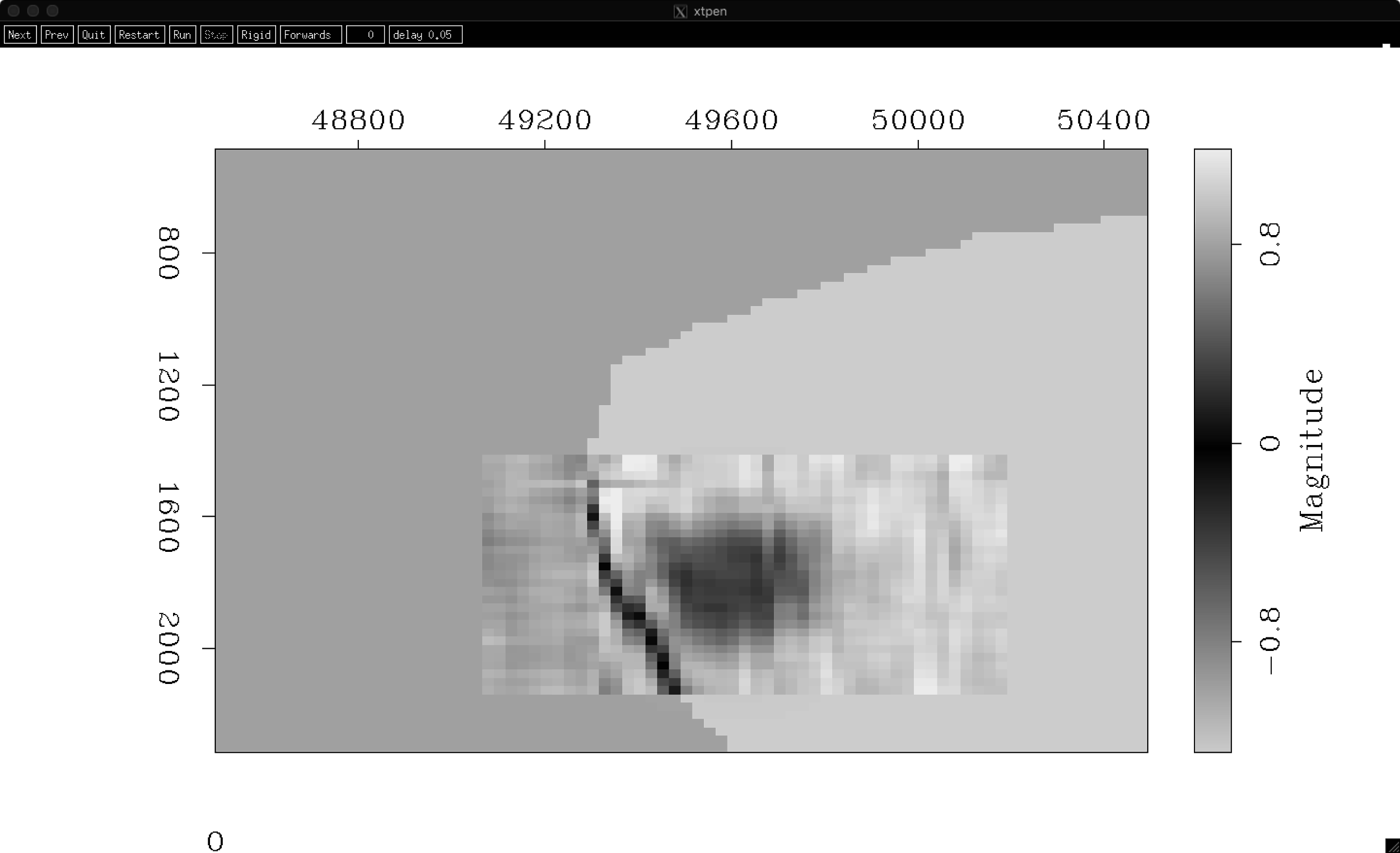 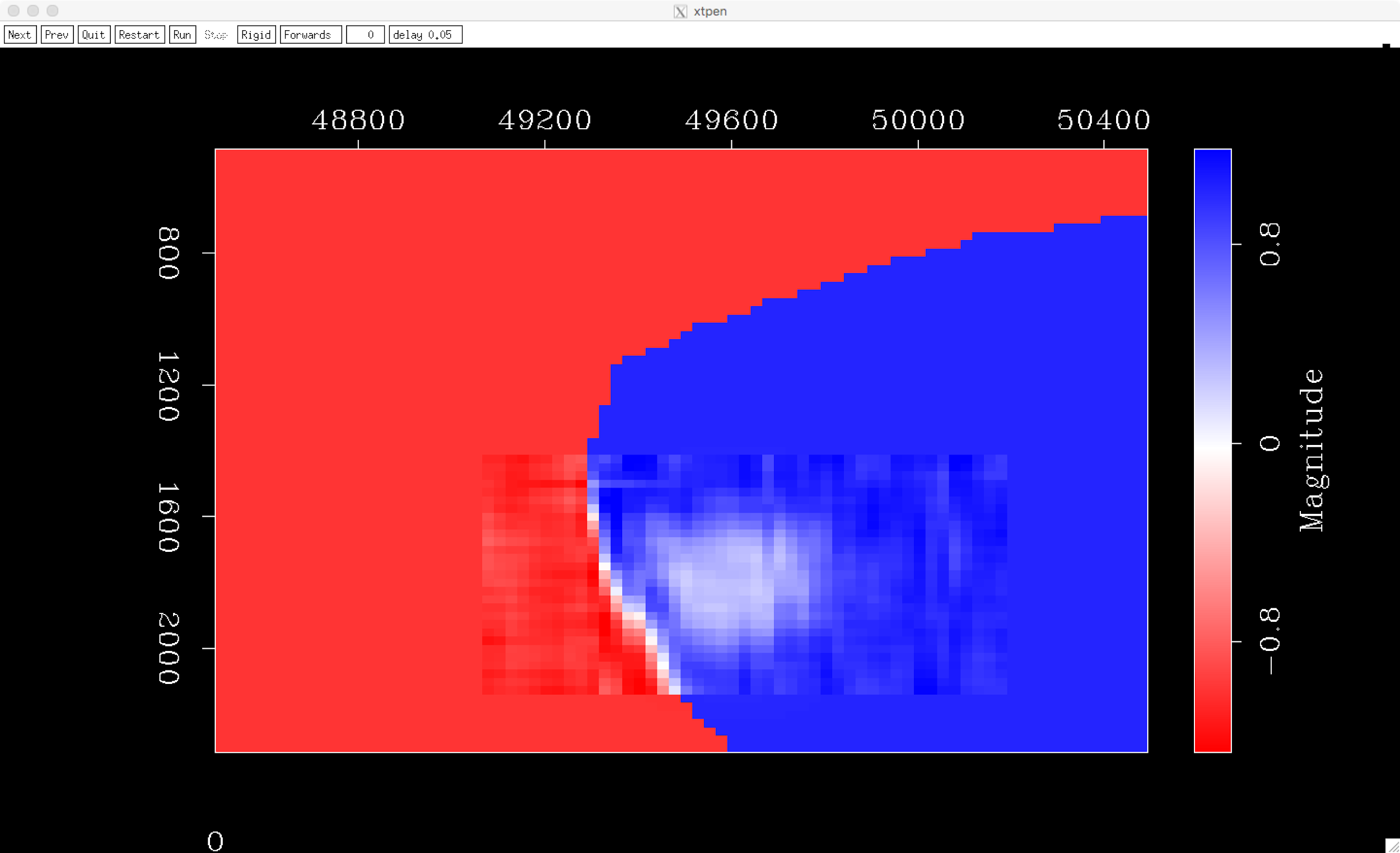 Z [m]
‹#›
Implicit surface iteration=30
X [m]
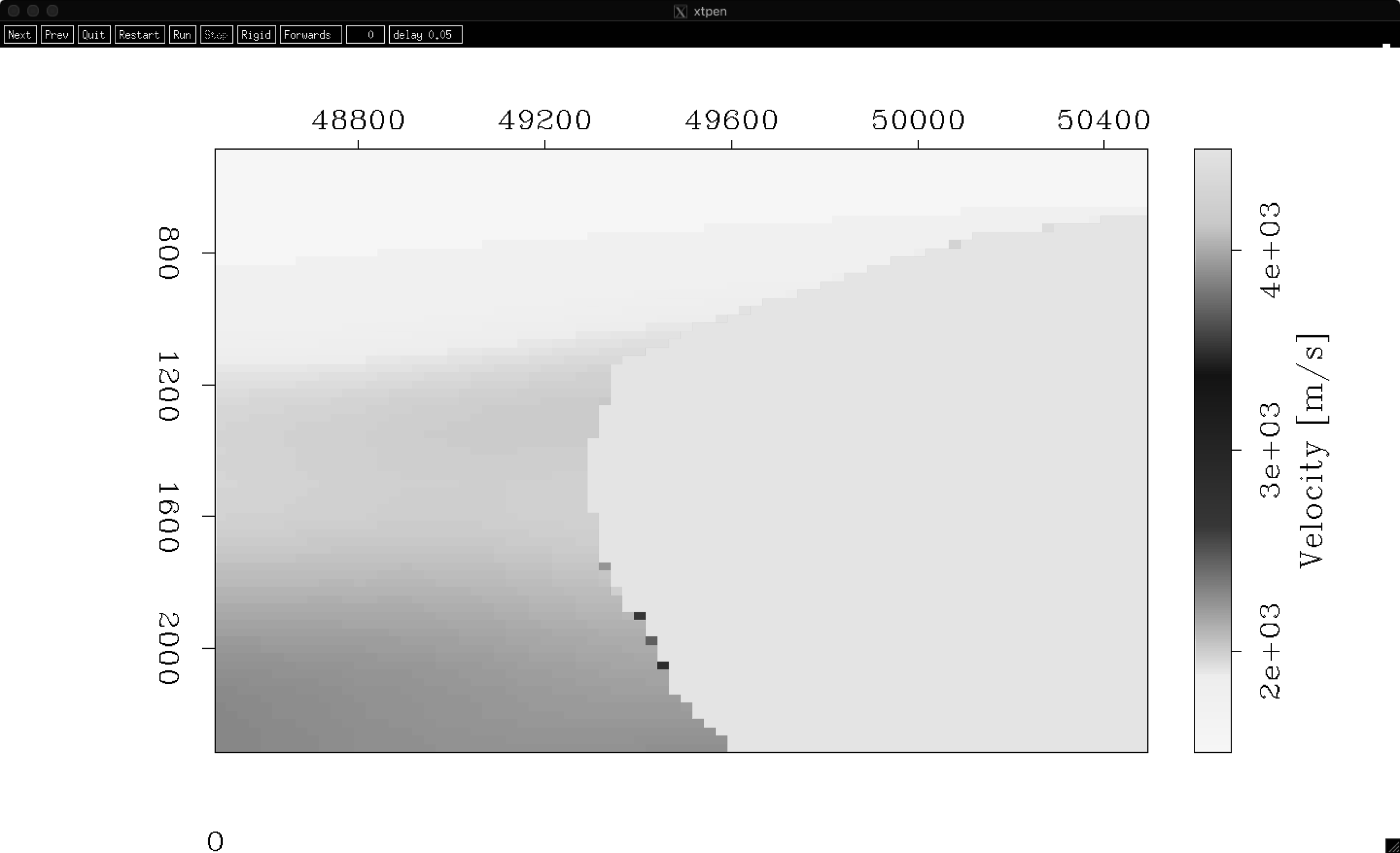 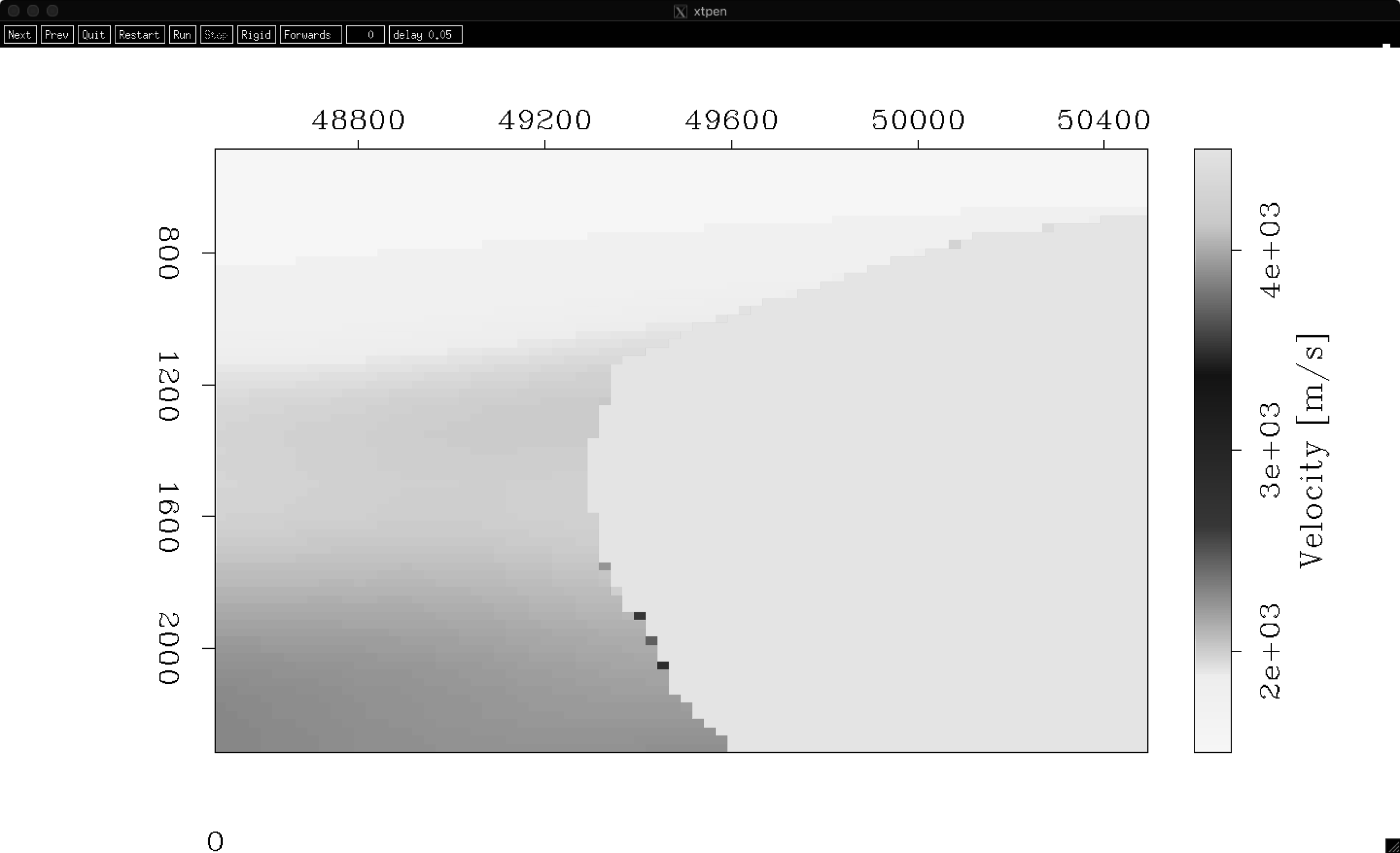 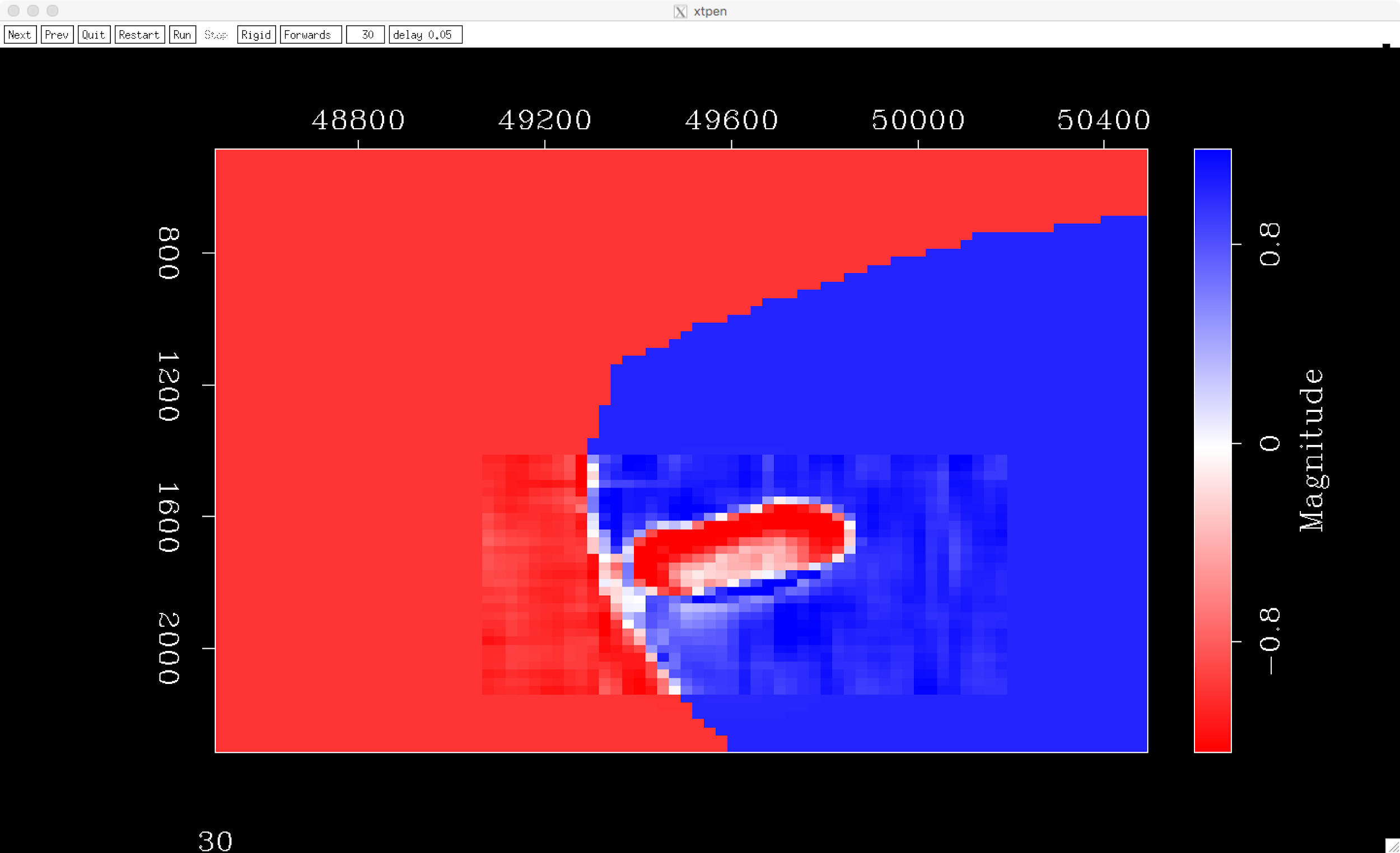 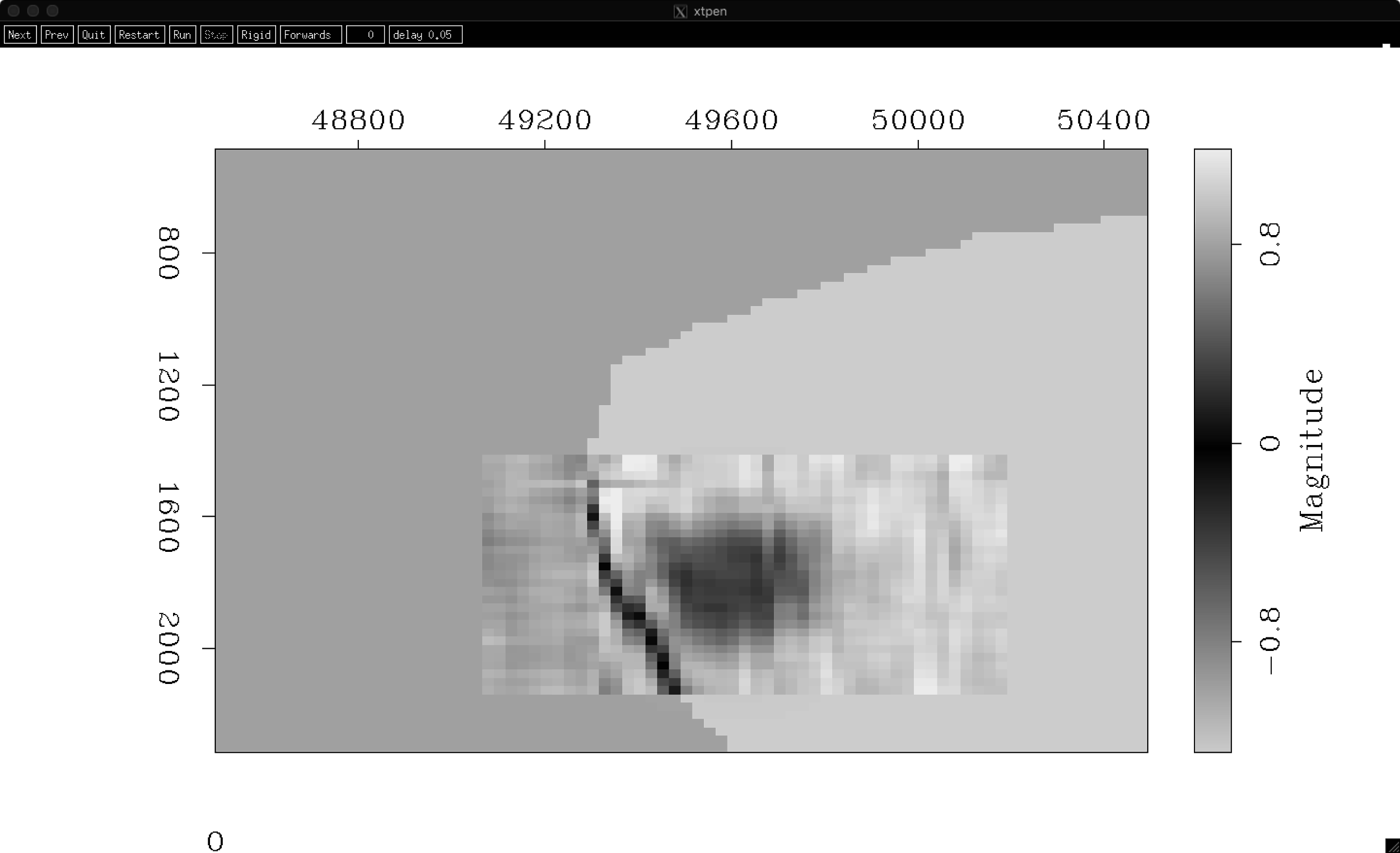 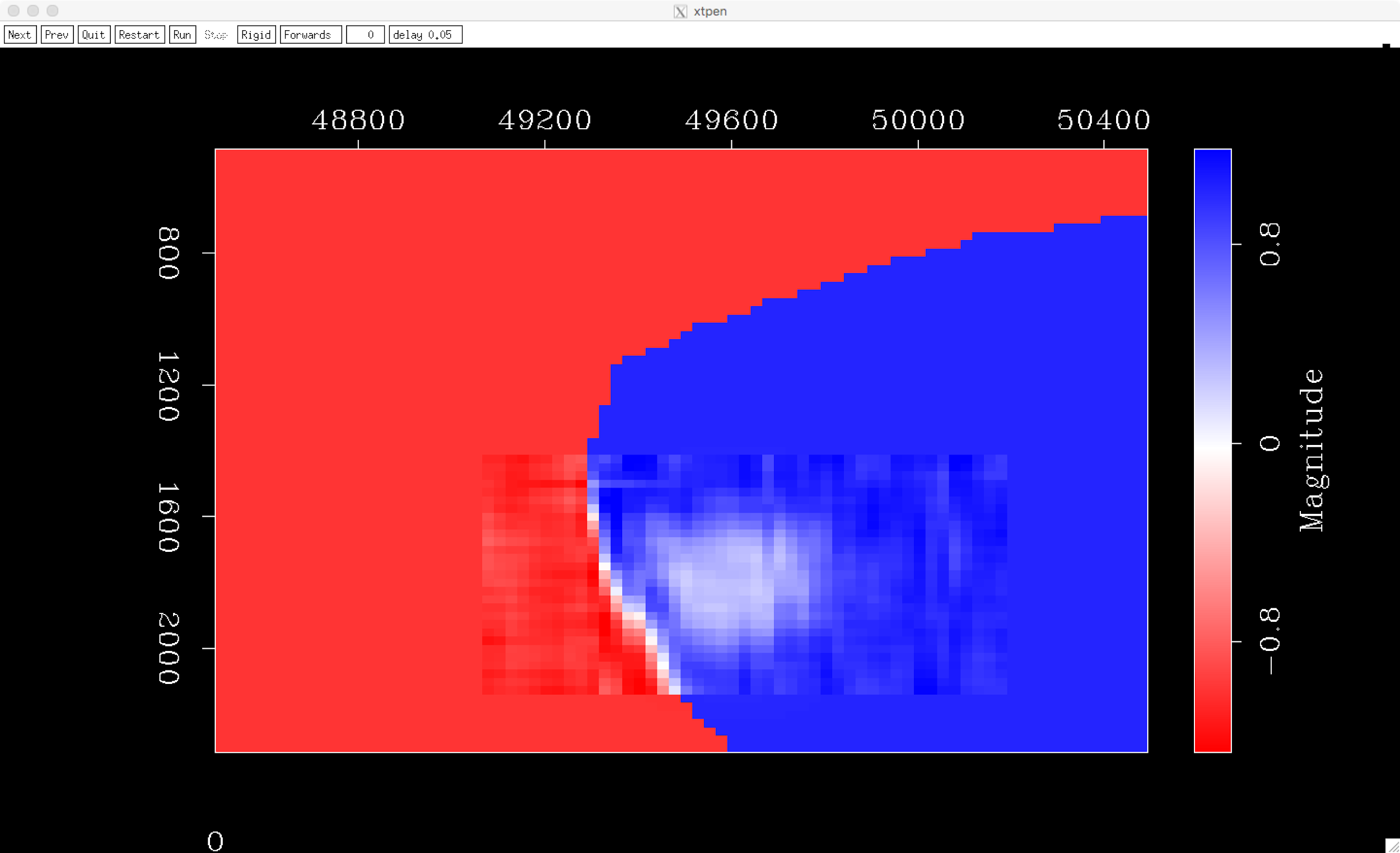 Z [m]
‹#›
Implicit surface iteration=35
X [m]
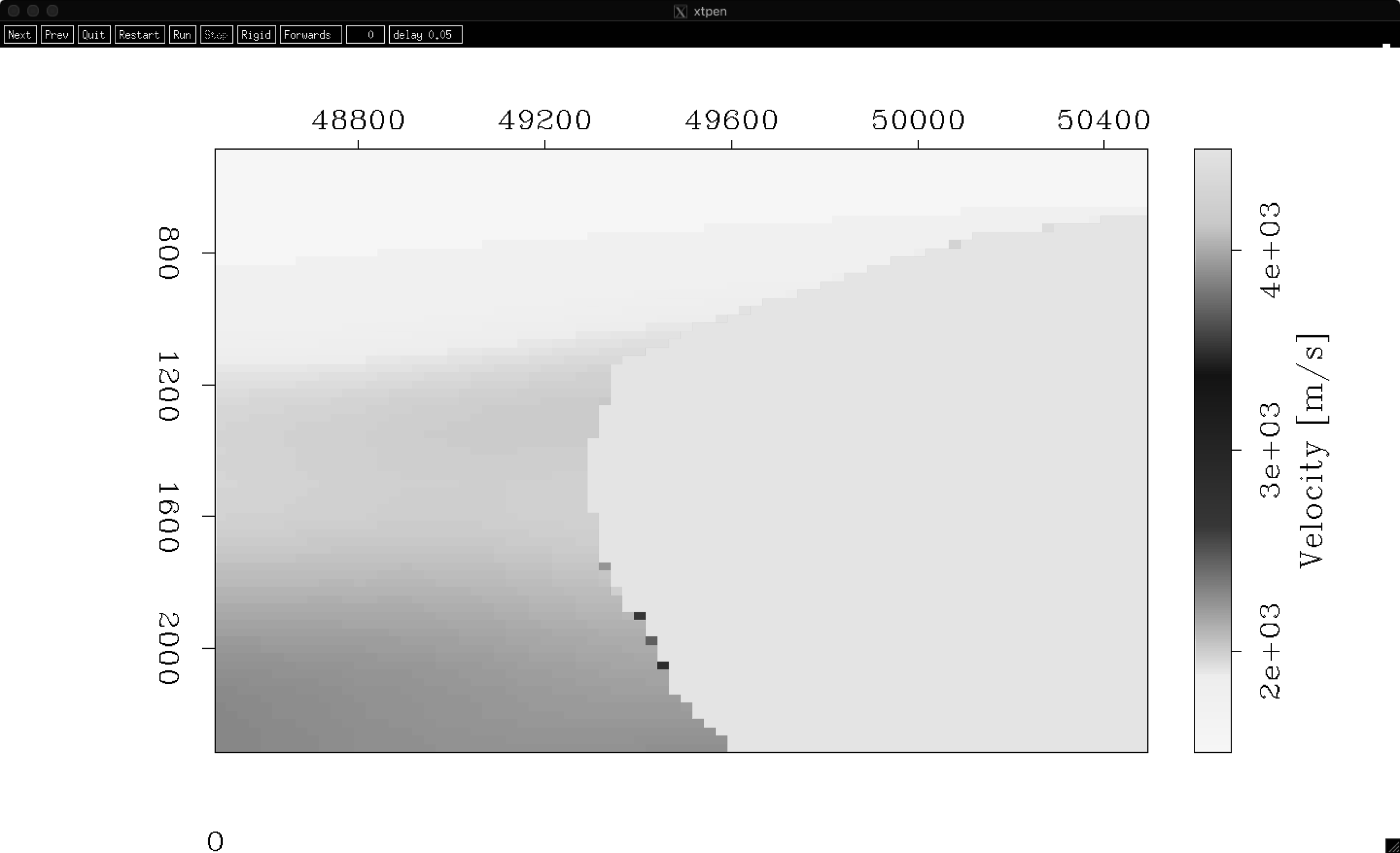 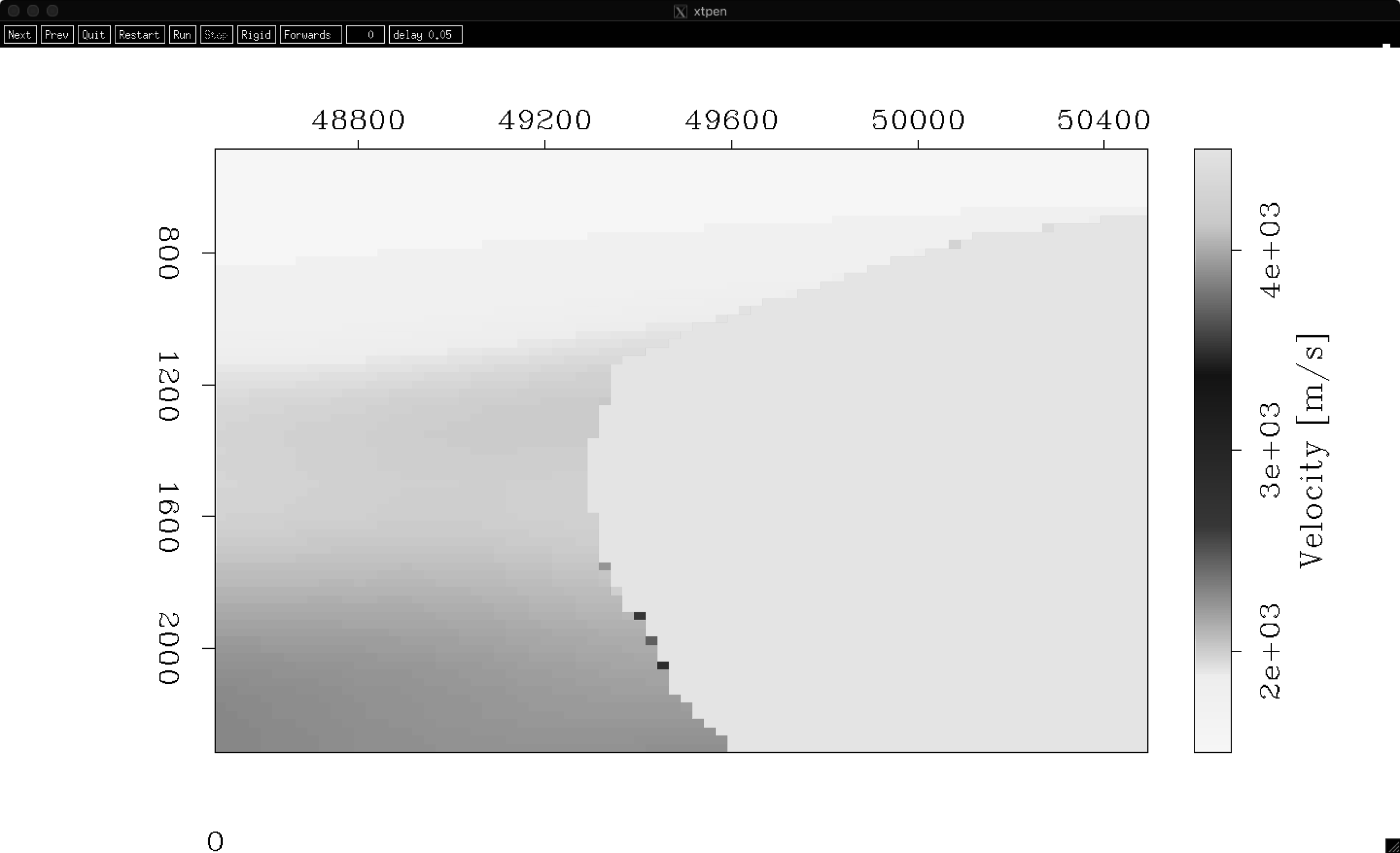 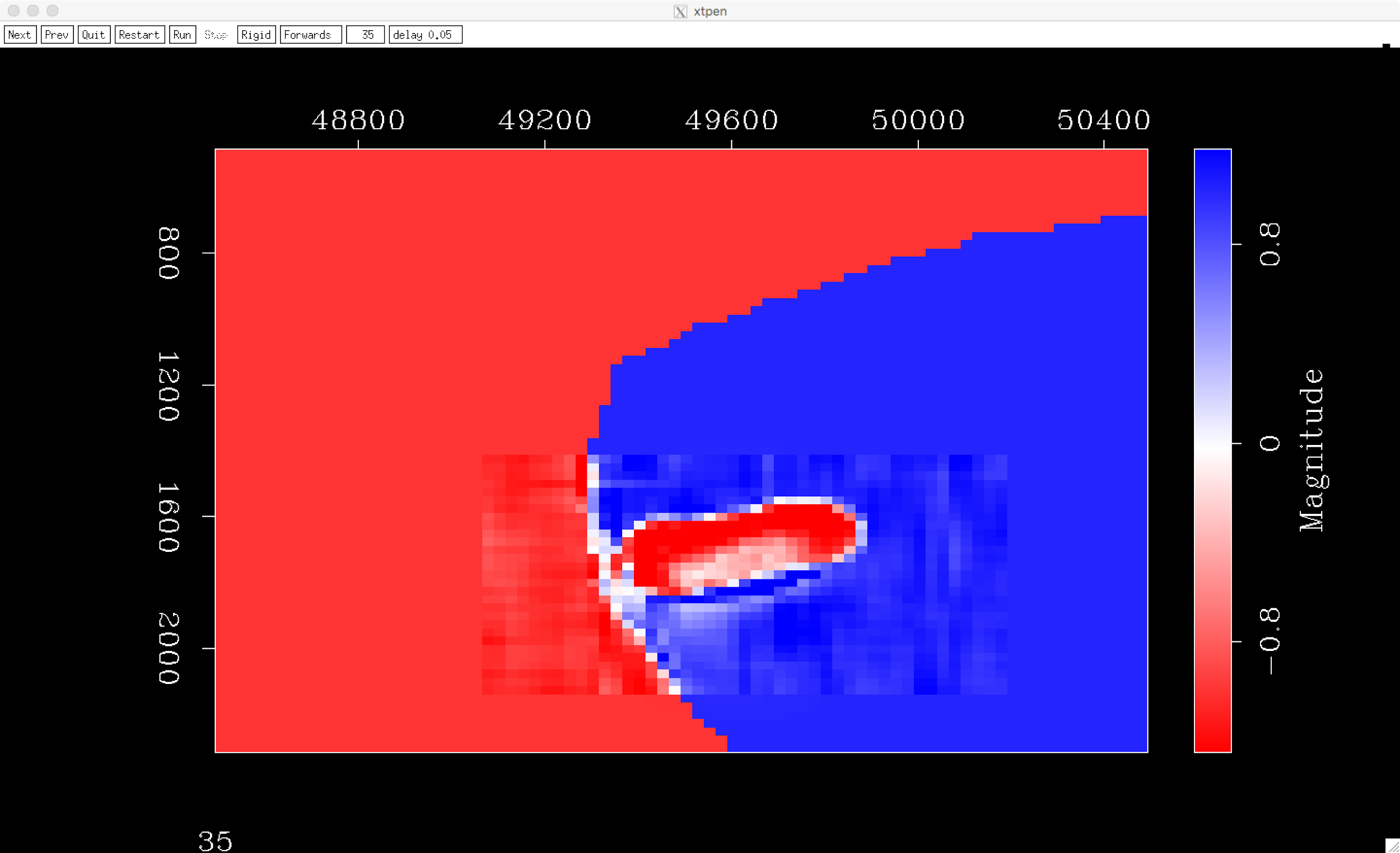 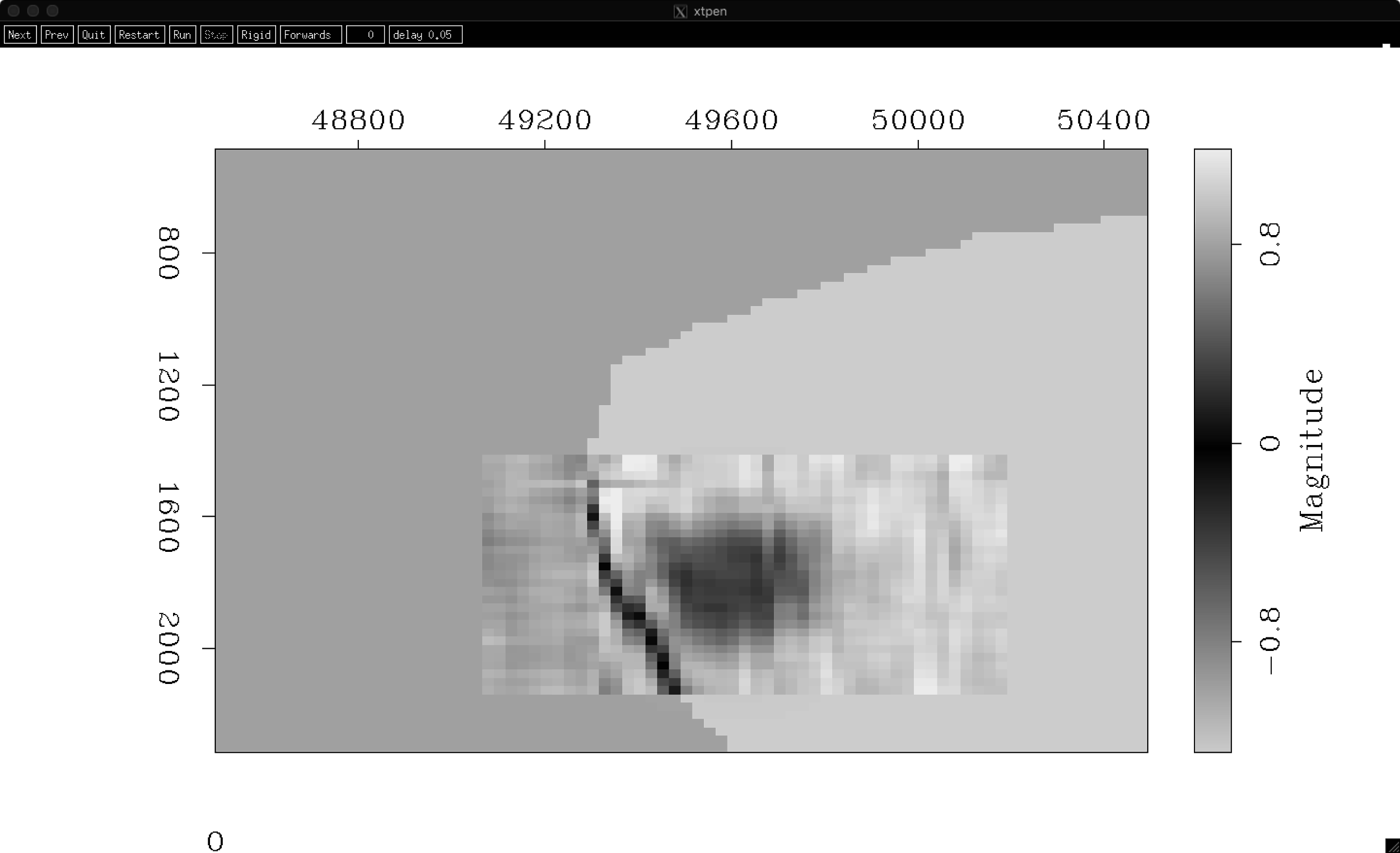 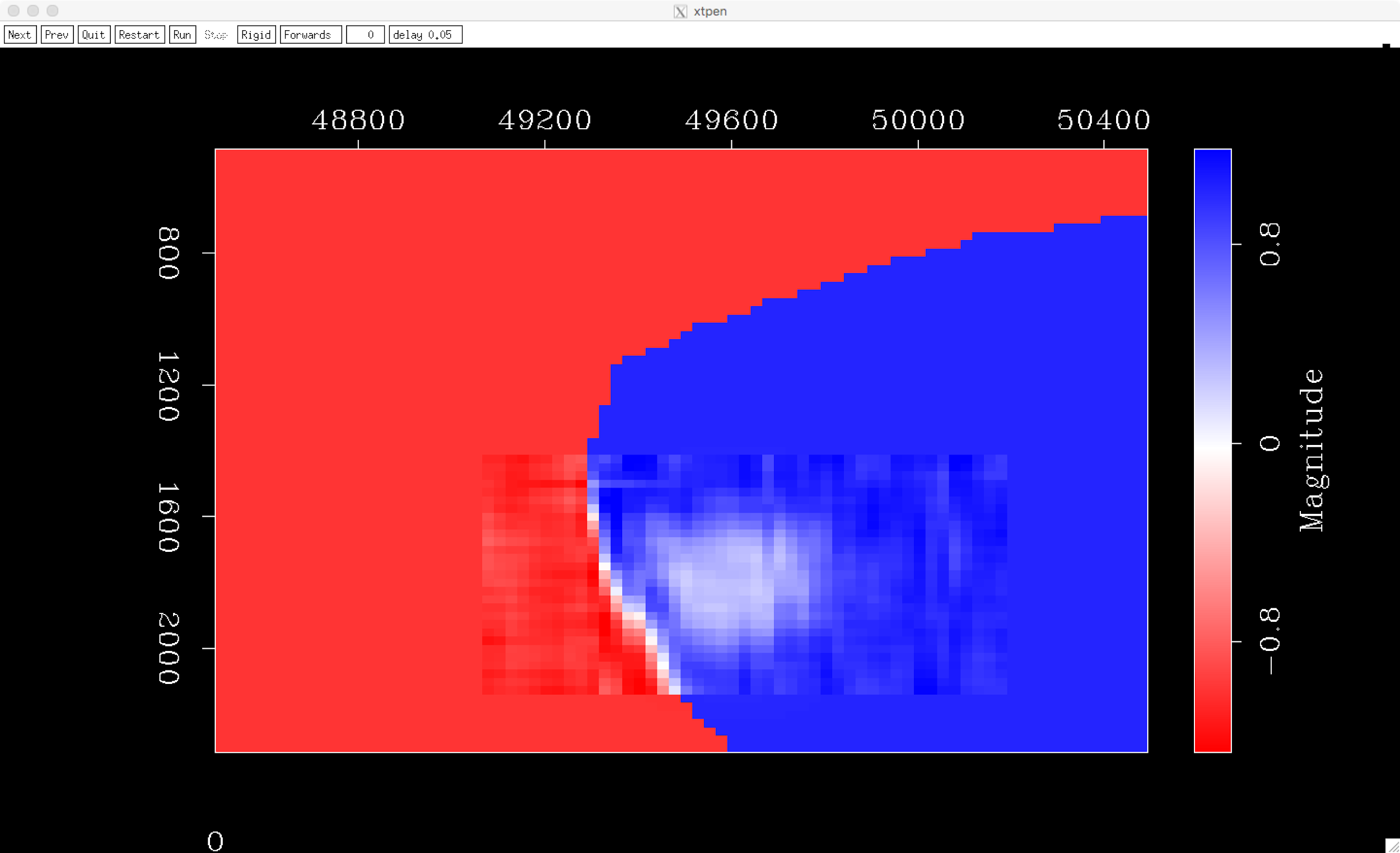 Z [m]
‹#›
Velocity model iteration=0
X [m]
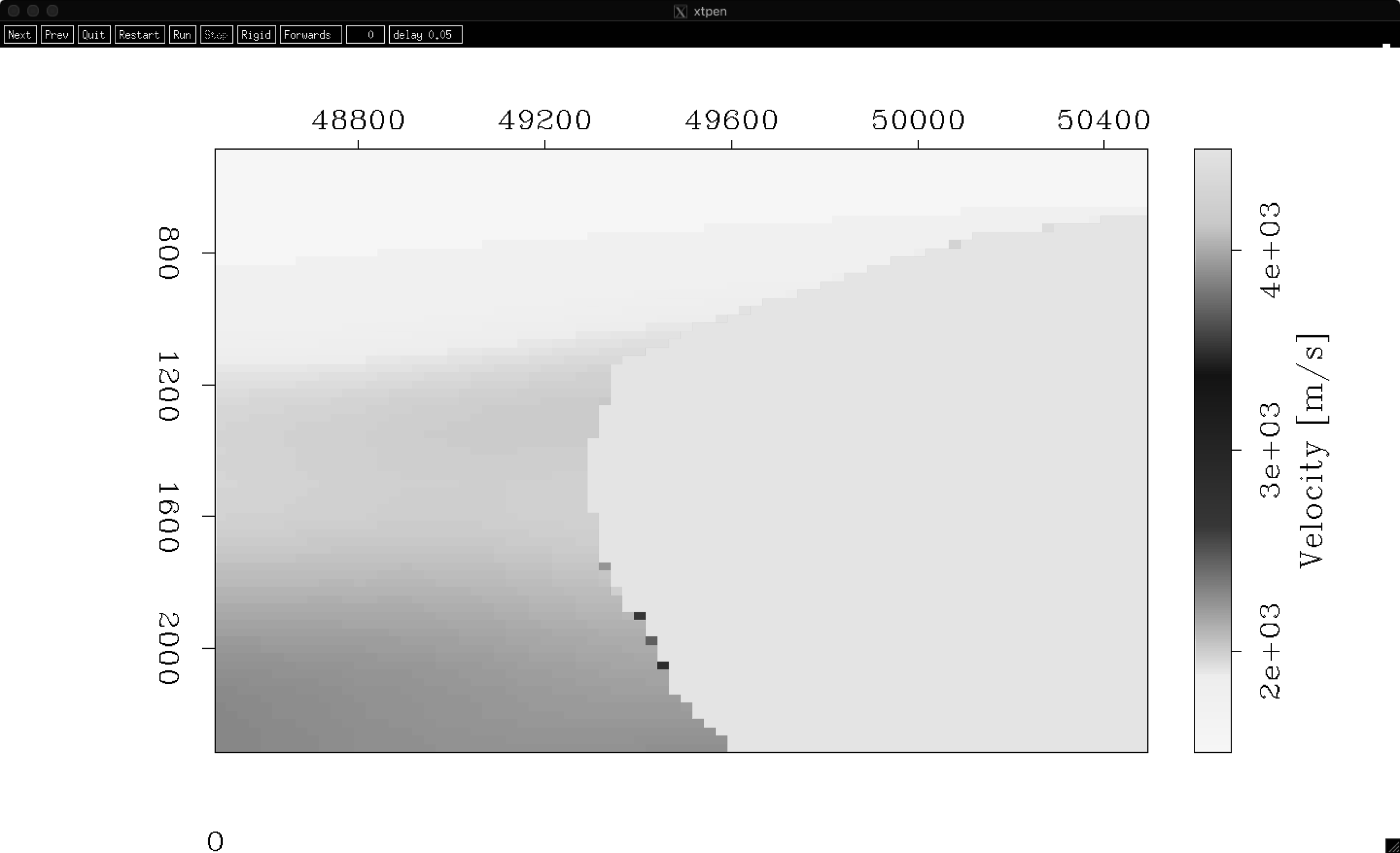 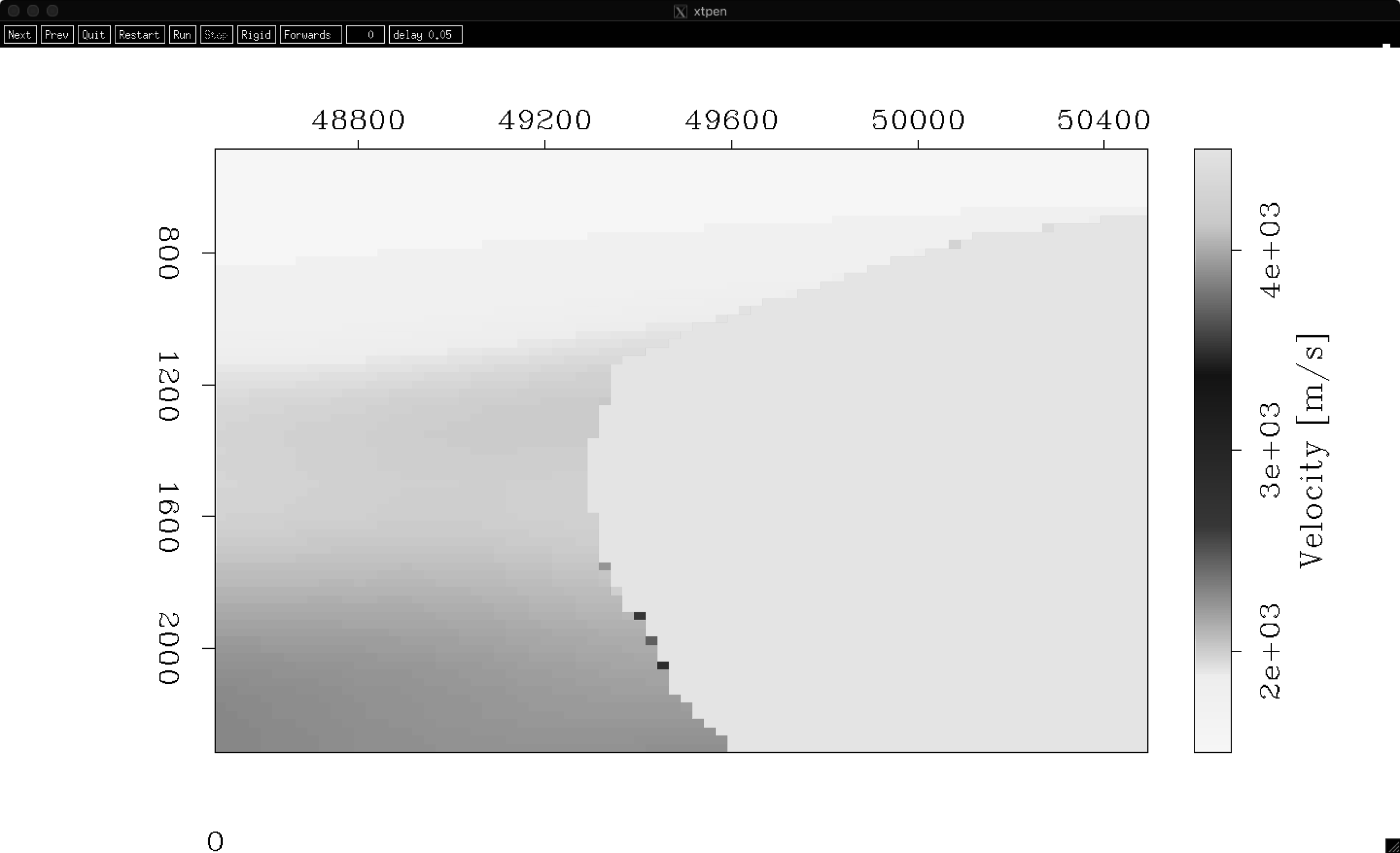 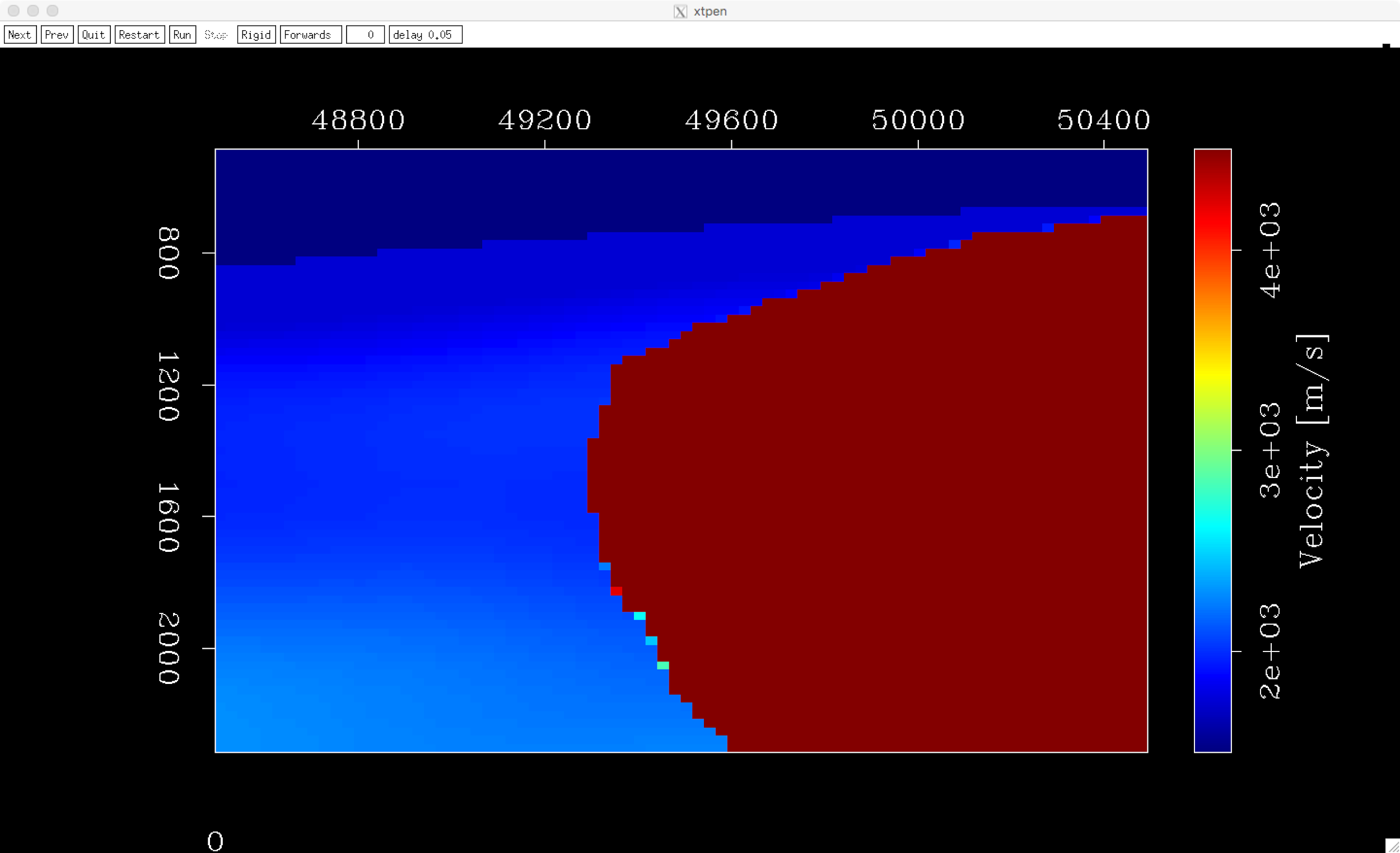 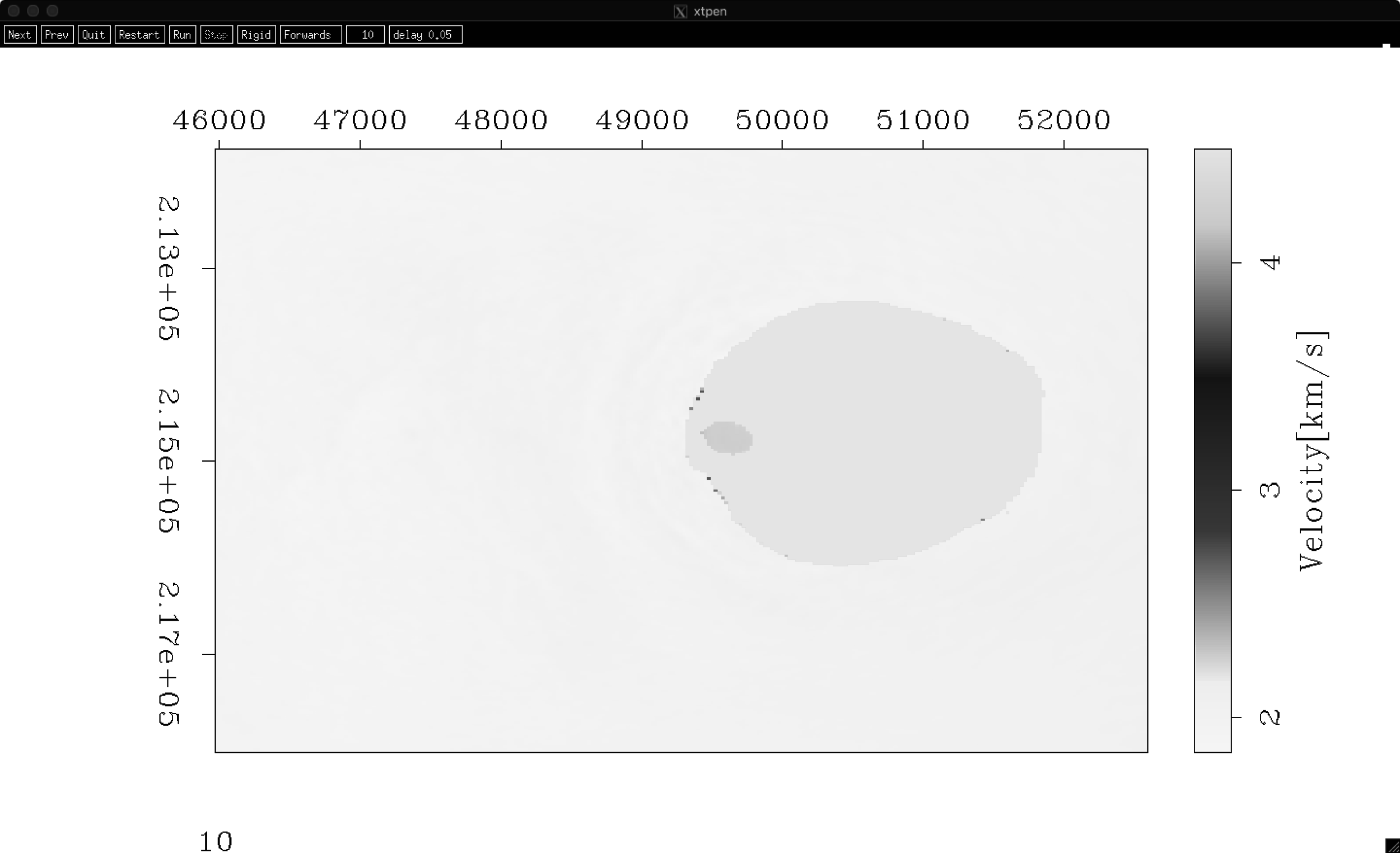 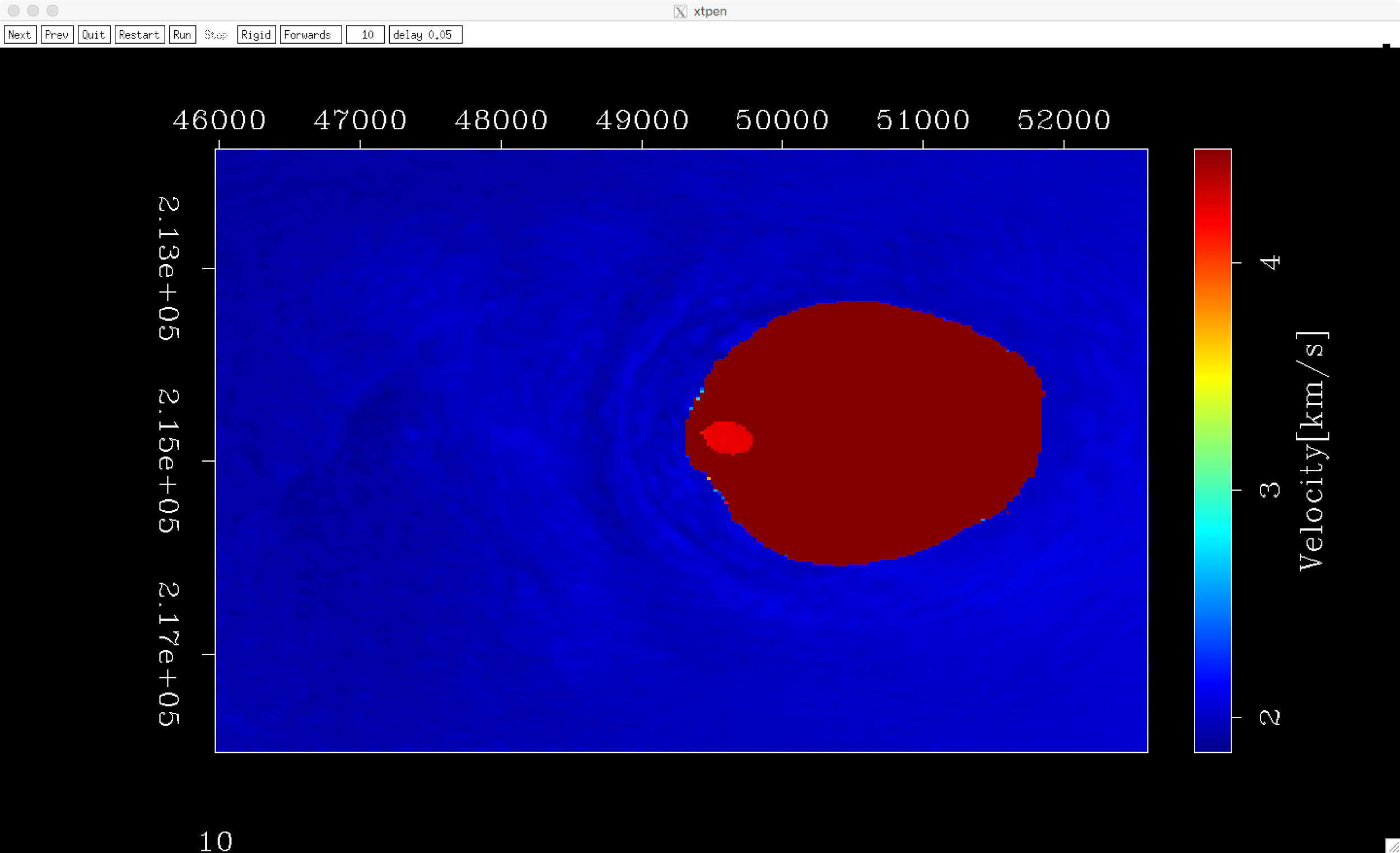 Z [m]
‹#›
Velocity model iteration=1
X [m]
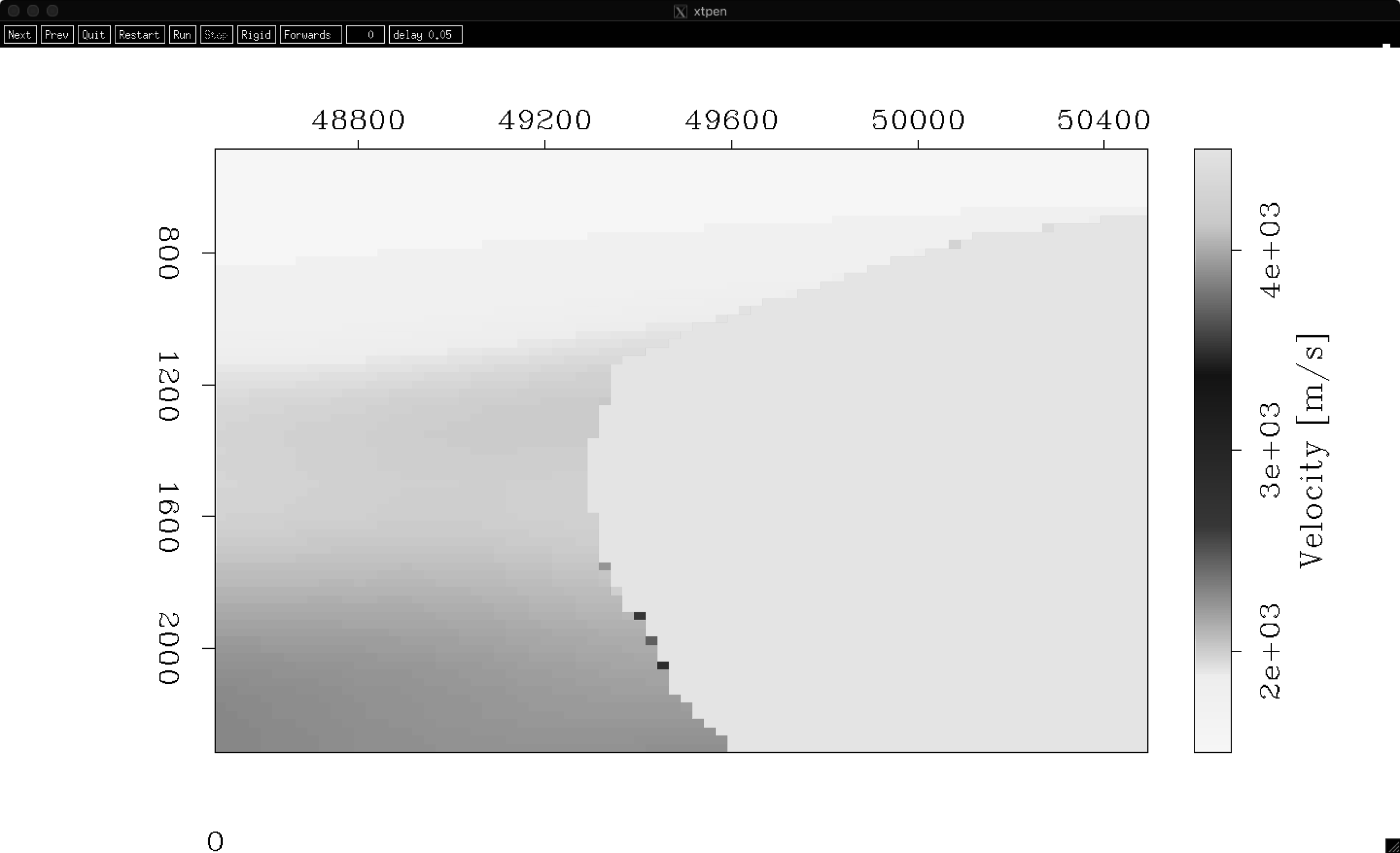 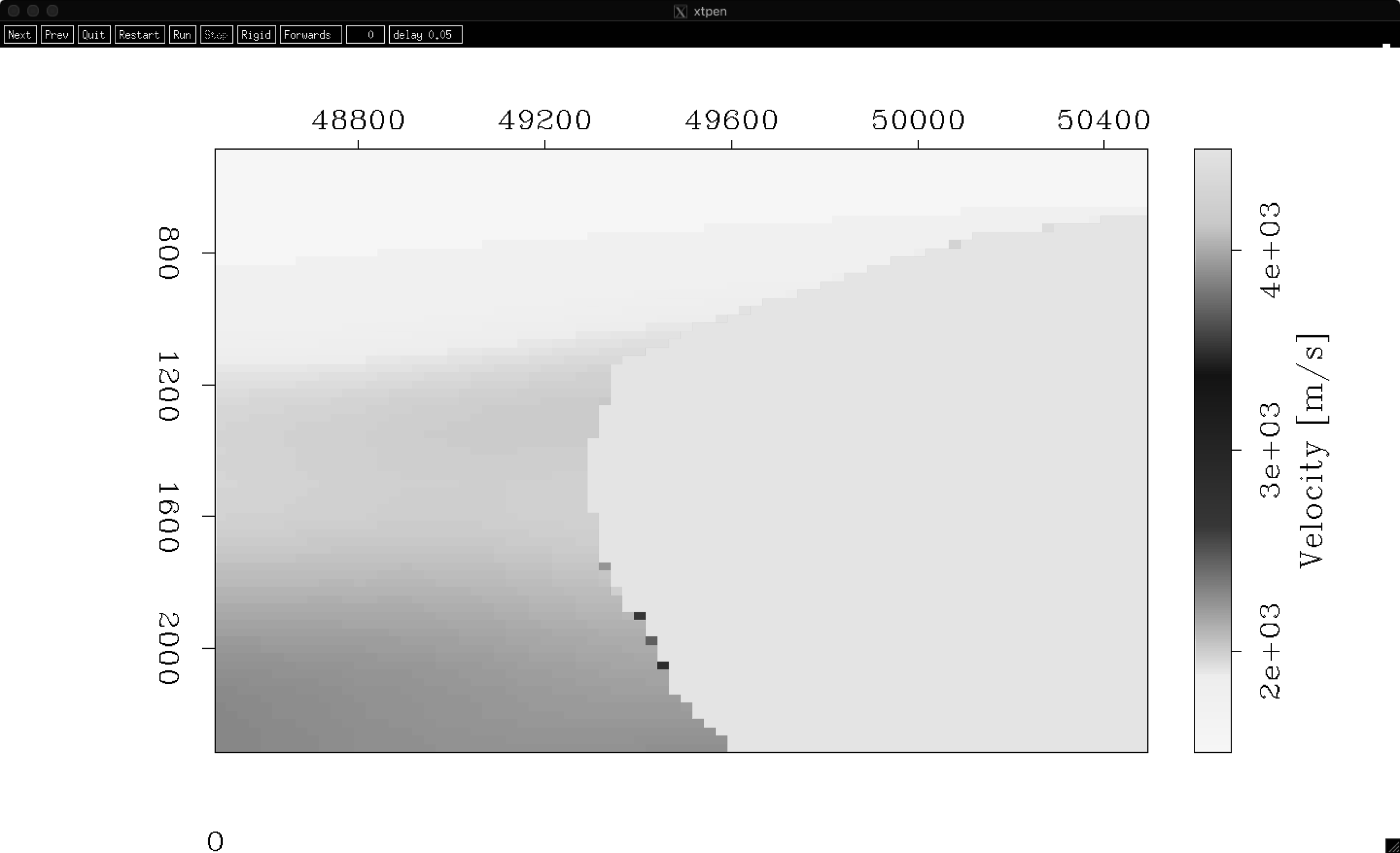 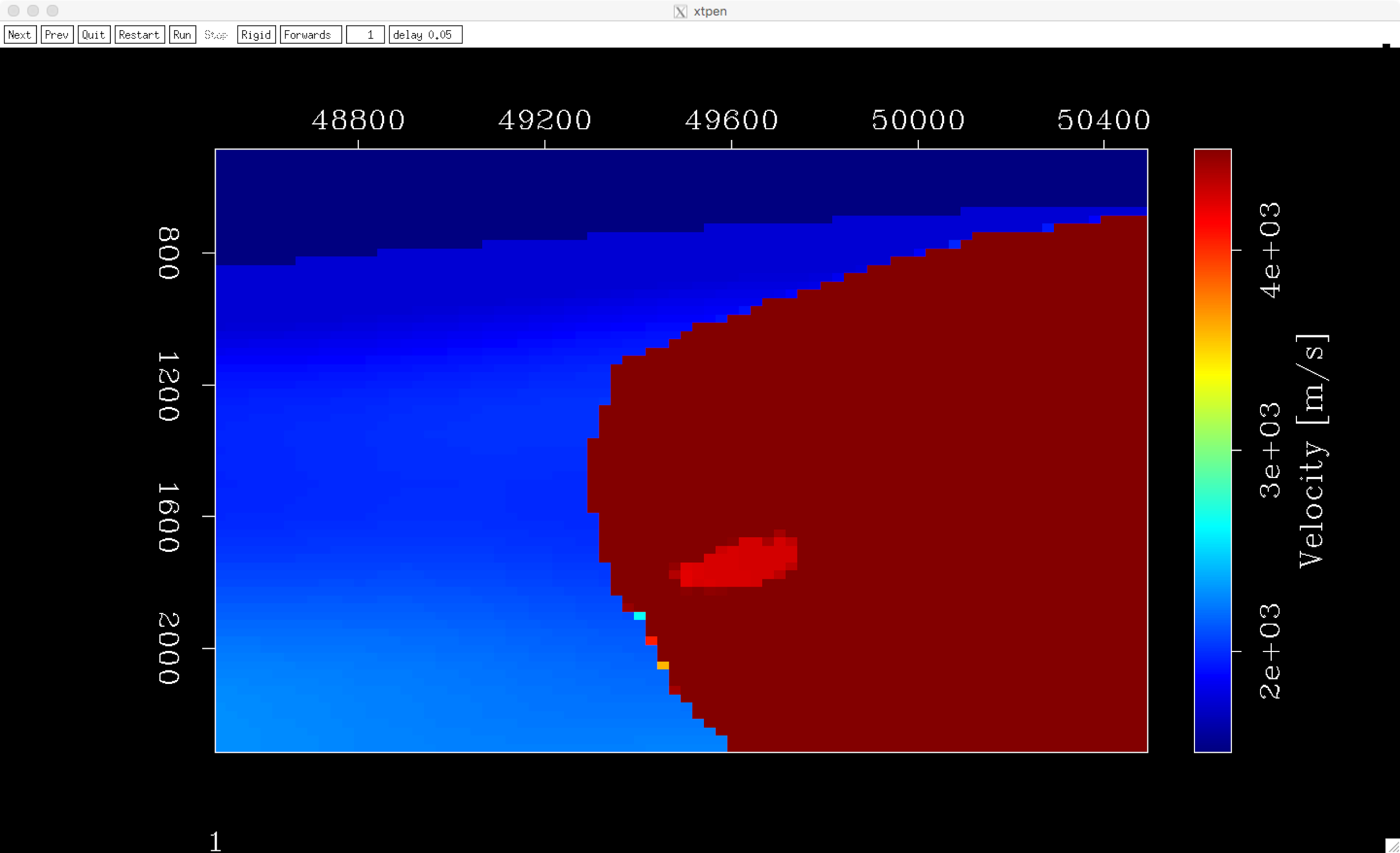 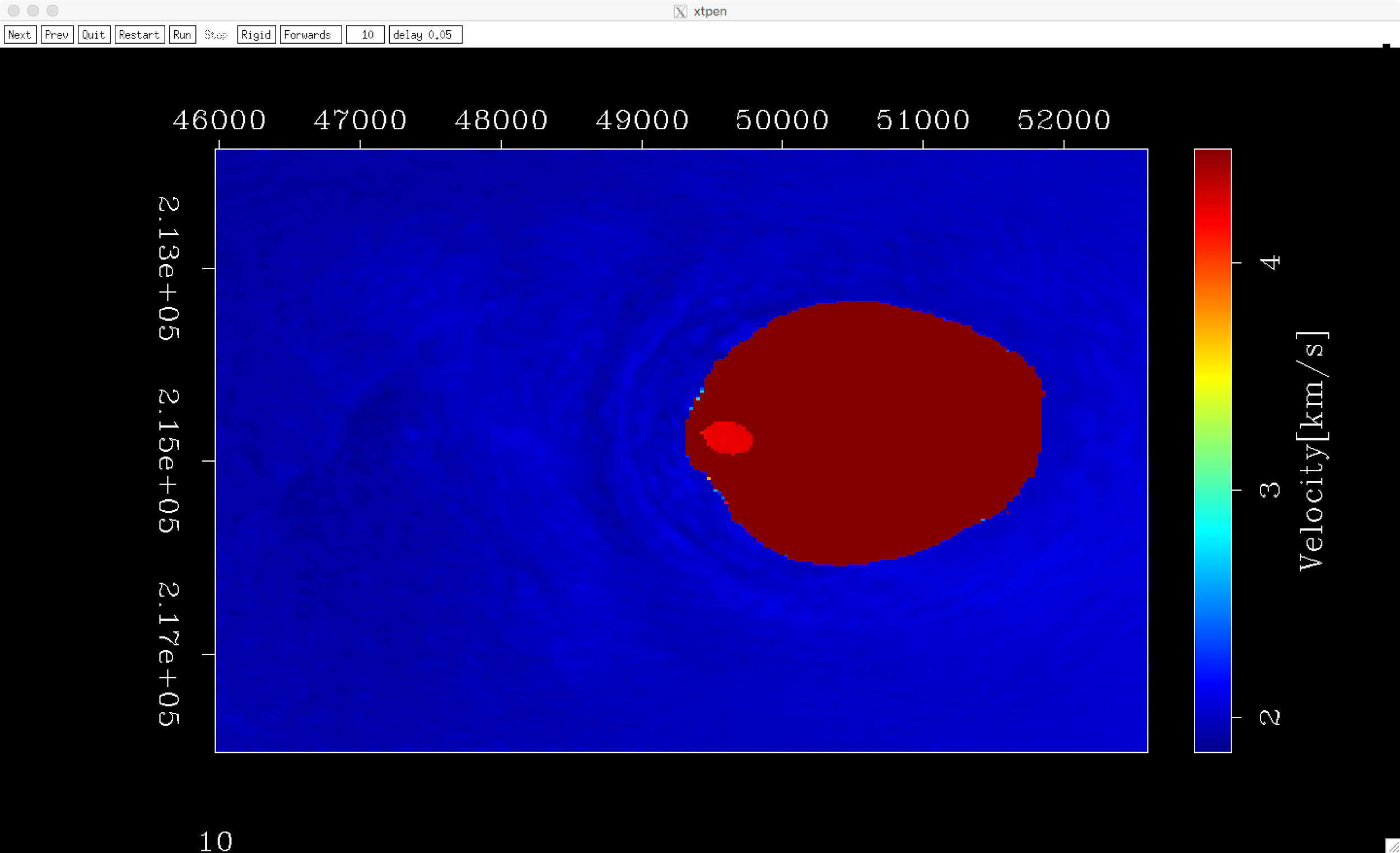 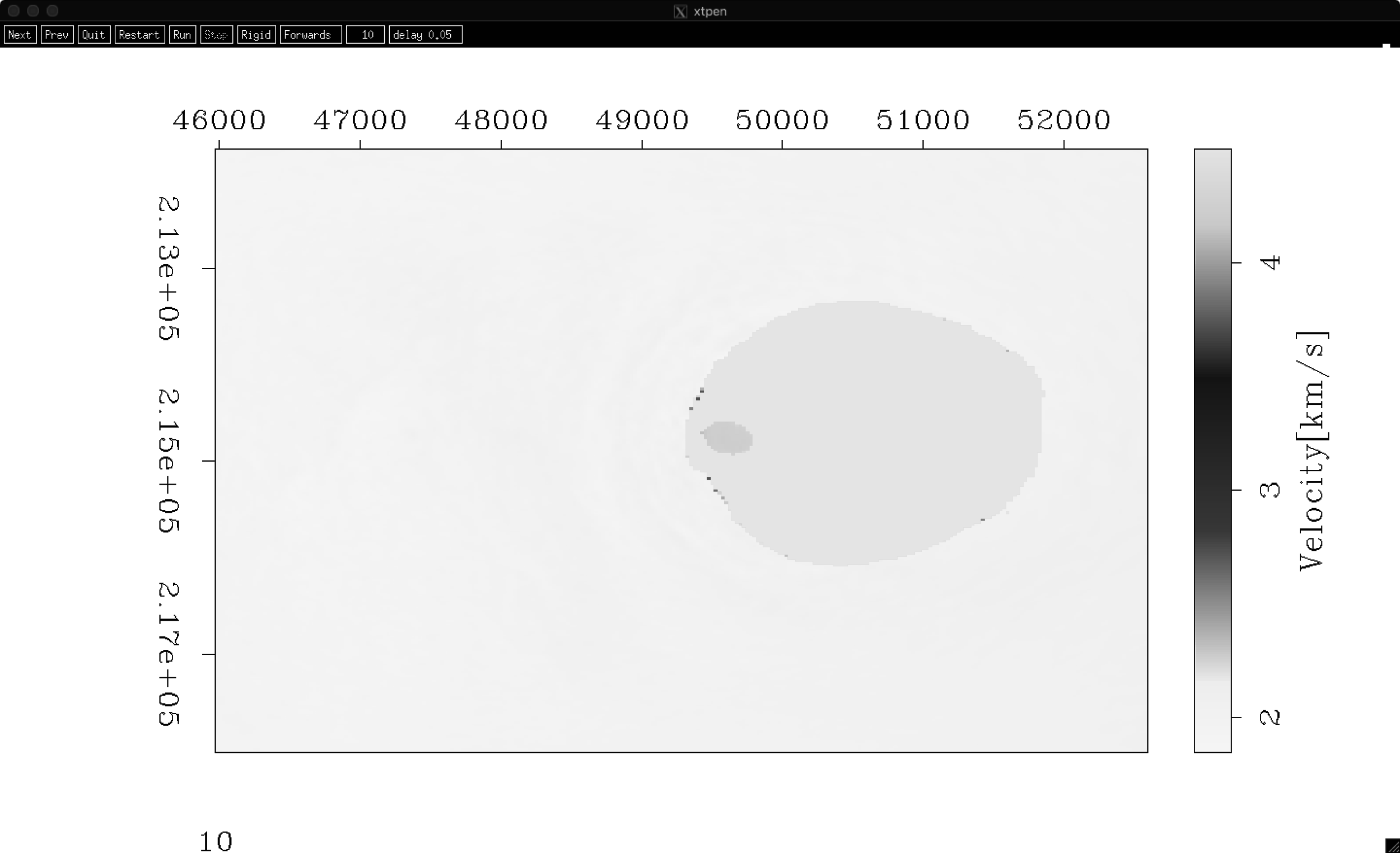 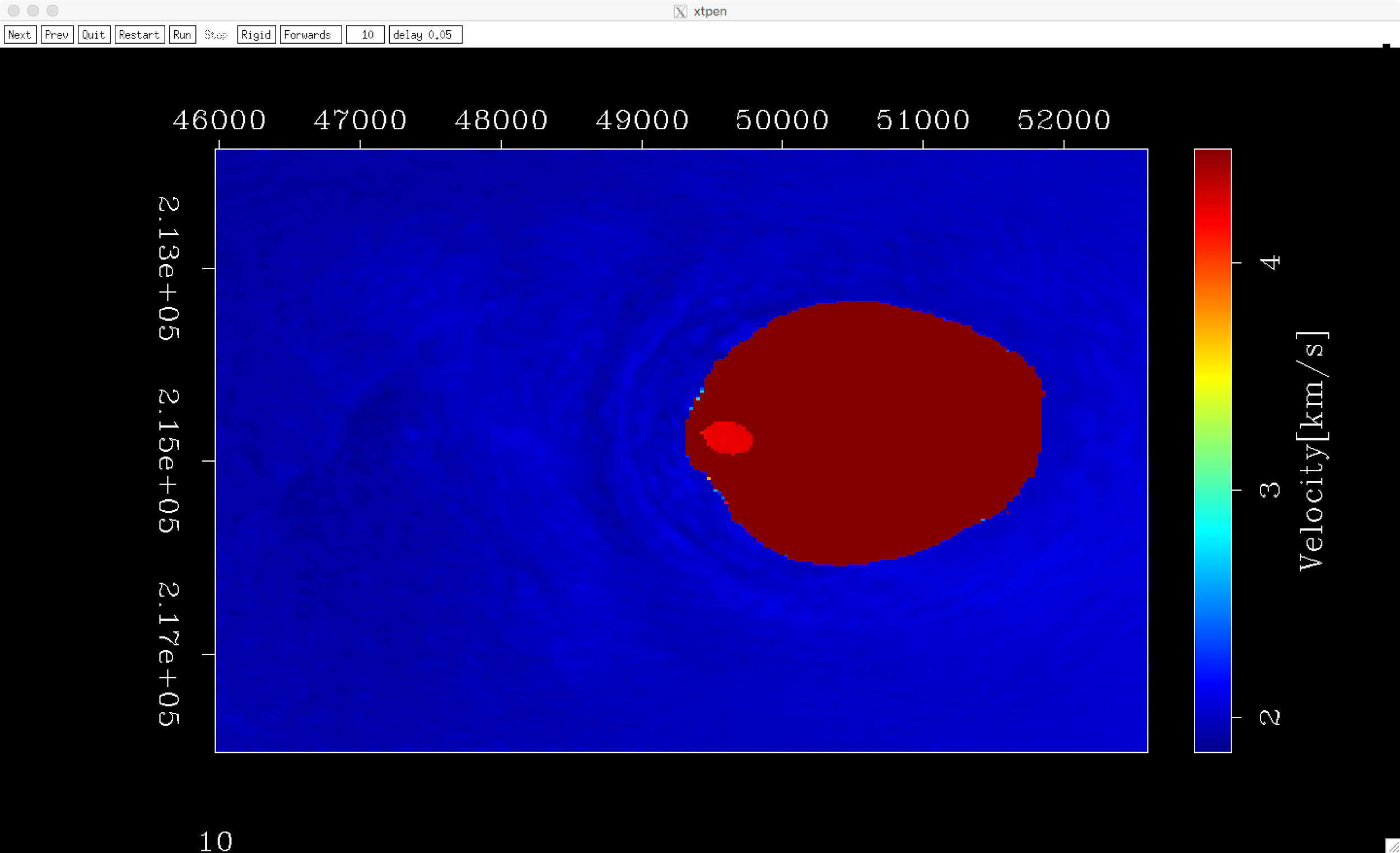 Z [m]
‹#›
Velocity model iteration=5
X [m]
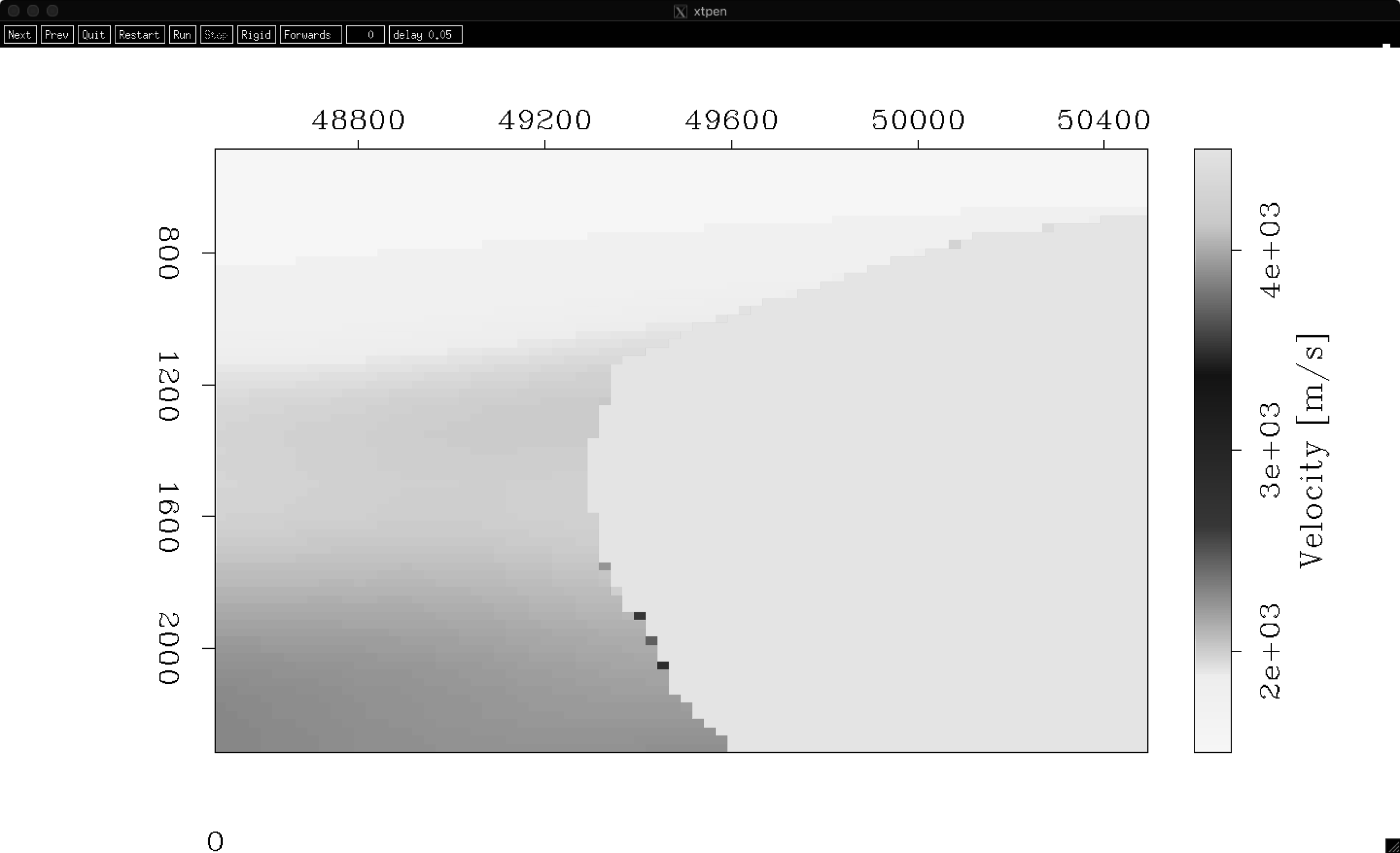 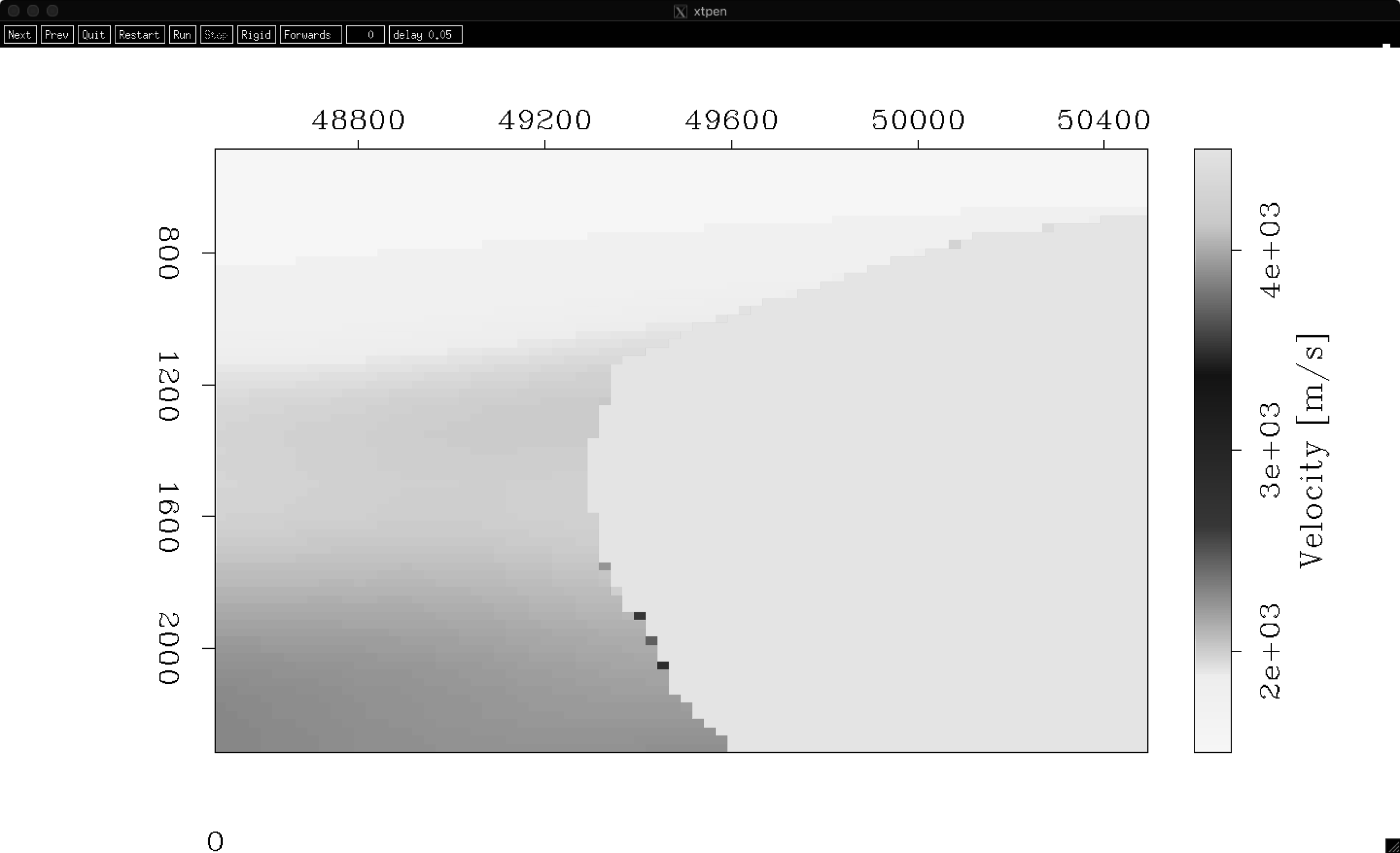 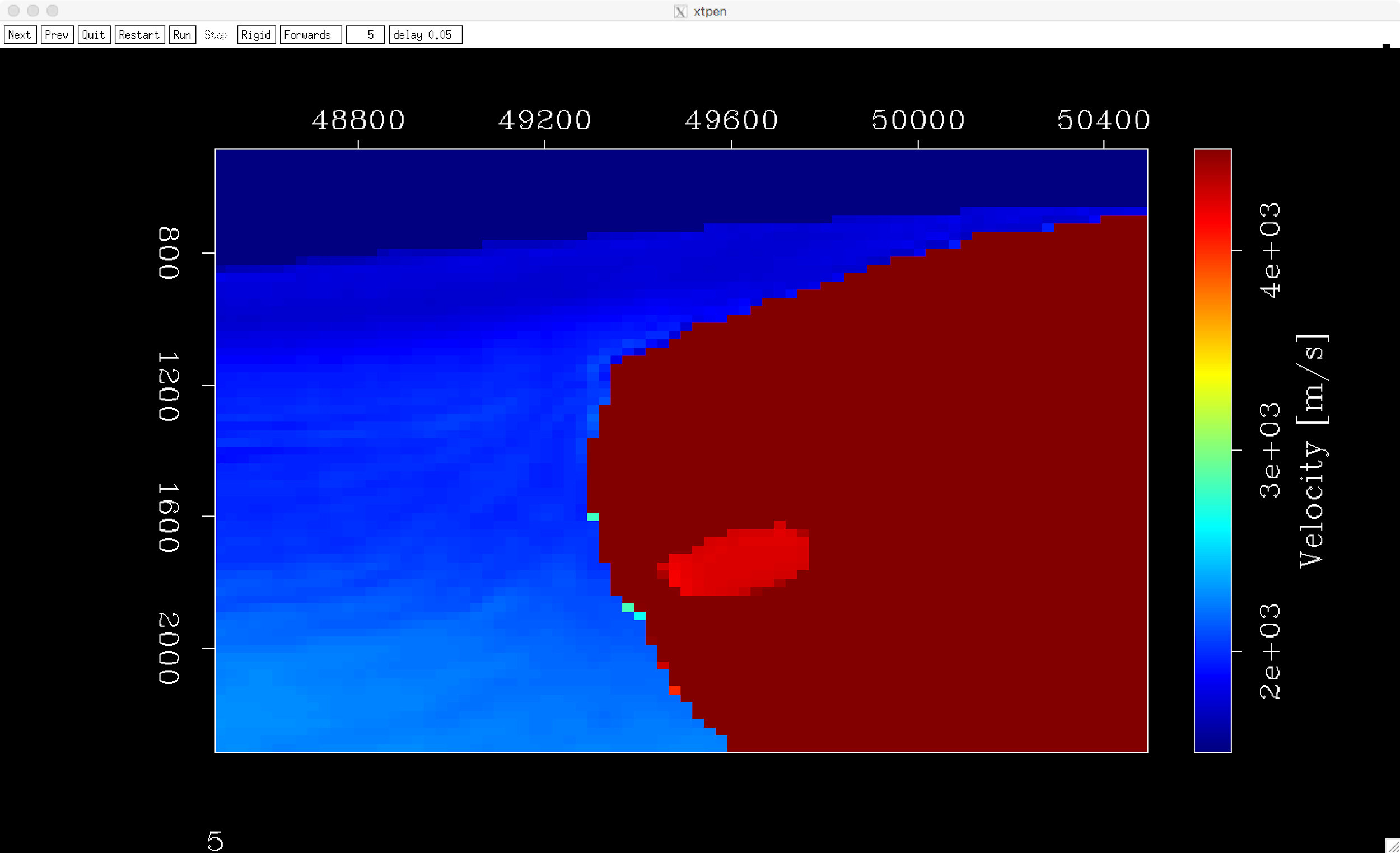 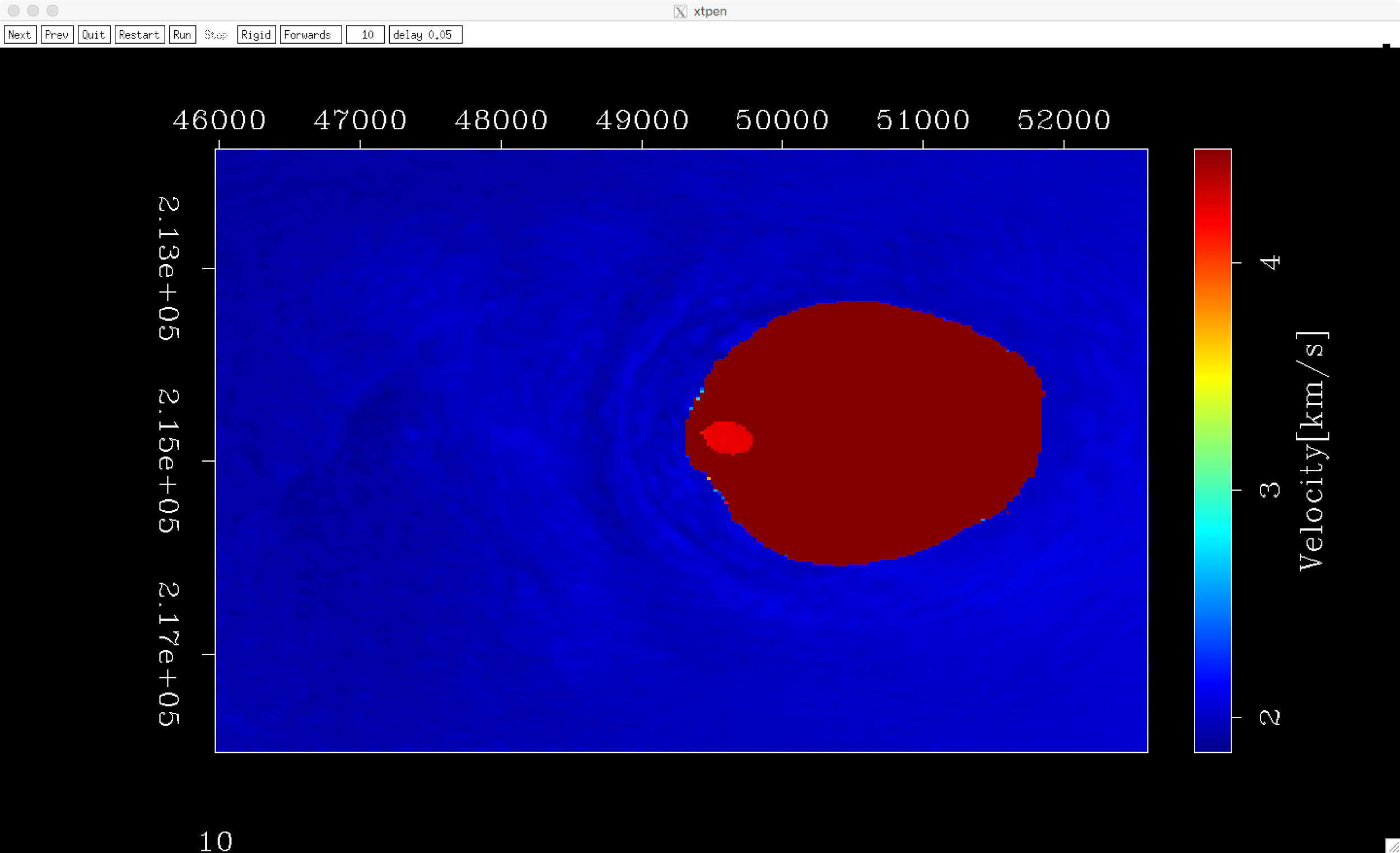 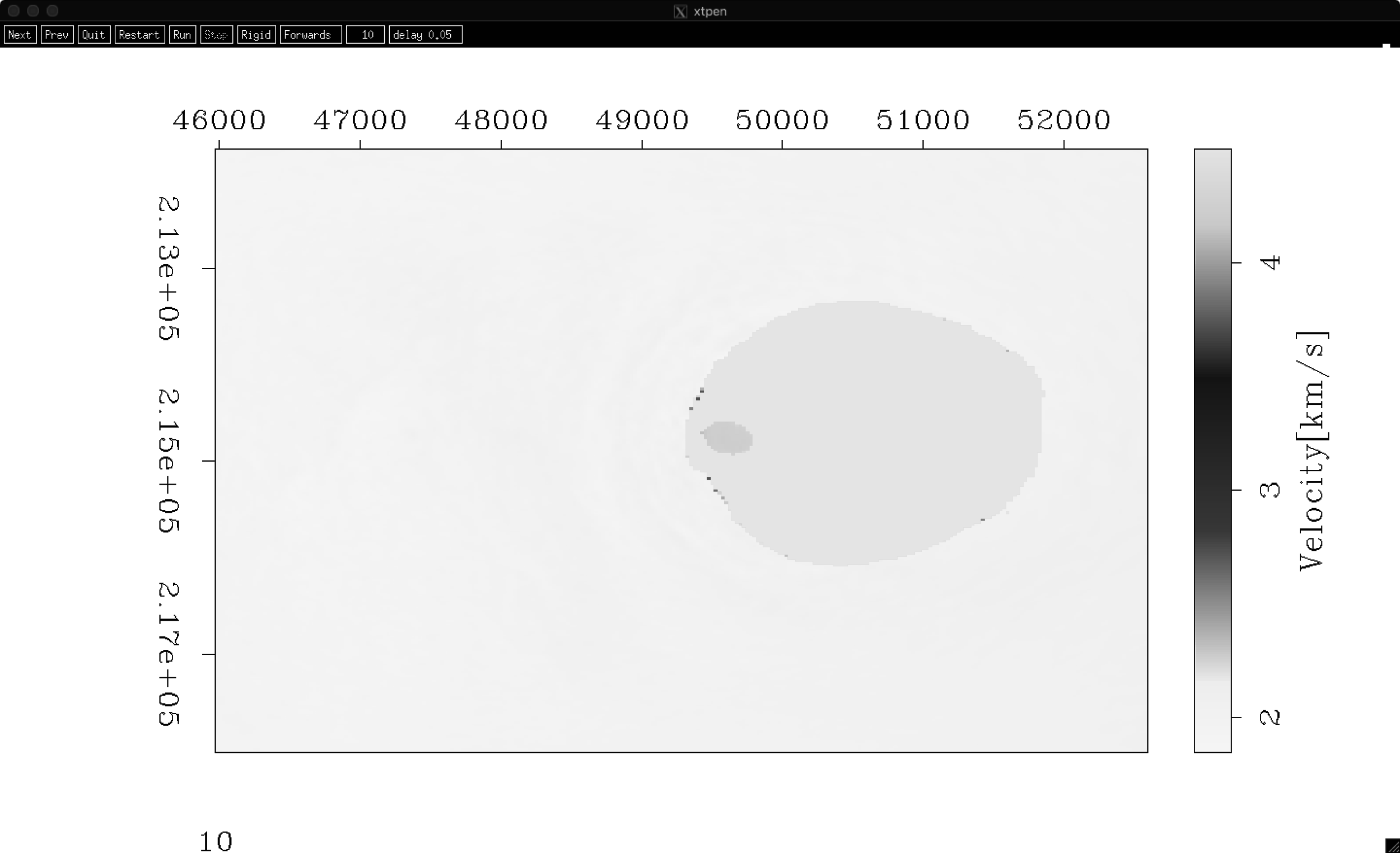 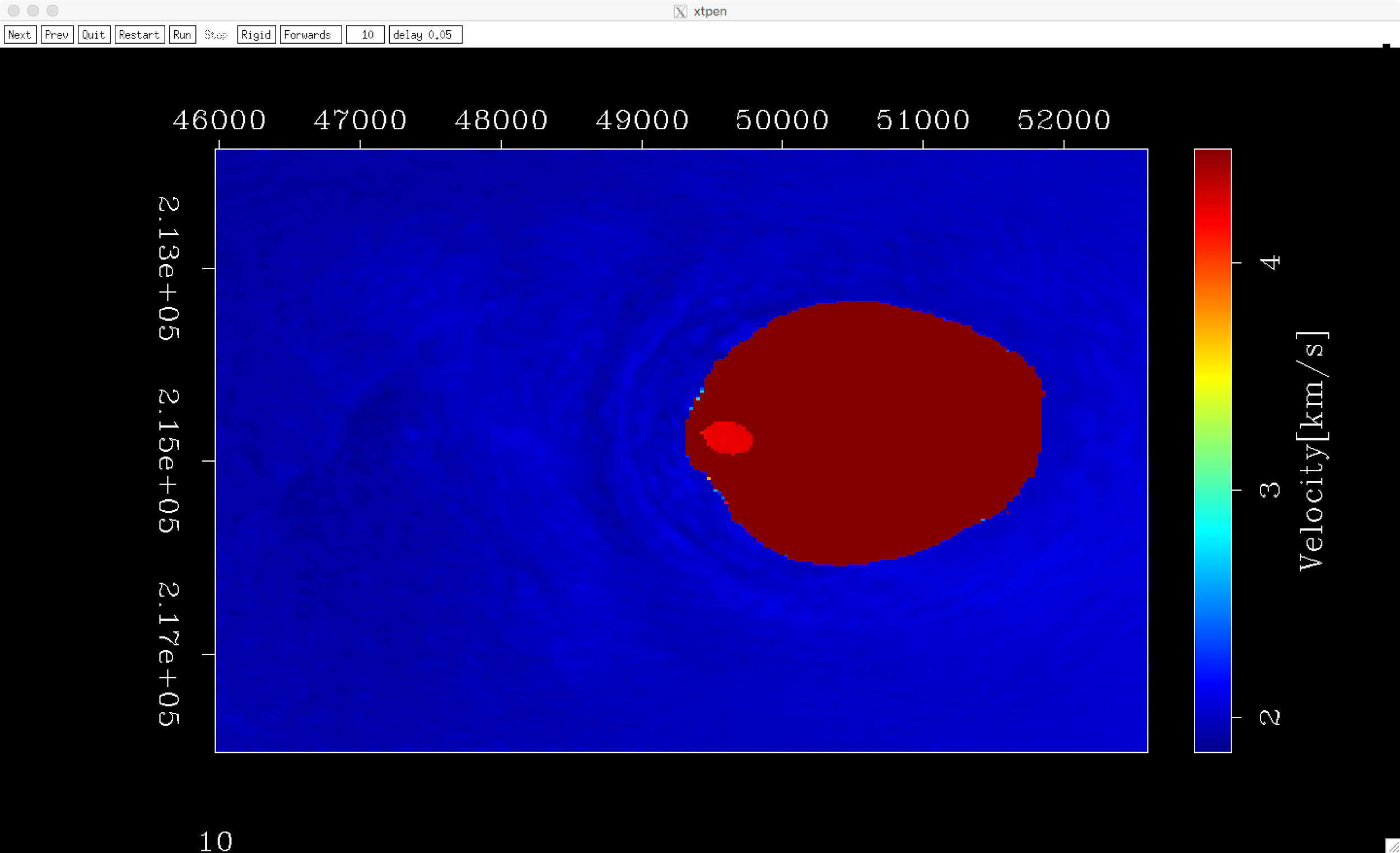 Z [m]
‹#›
Velocity model iteration=10
X [m]
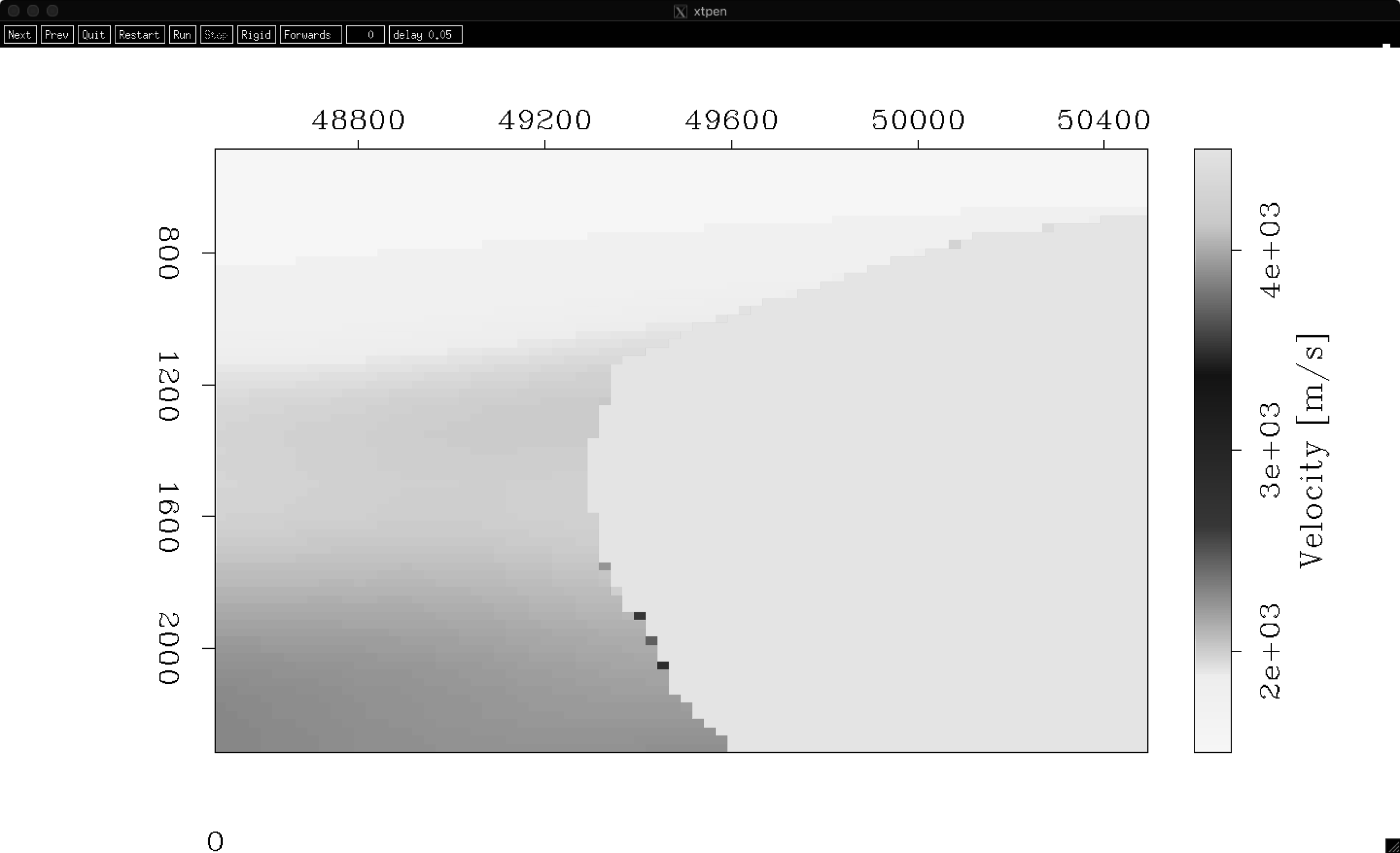 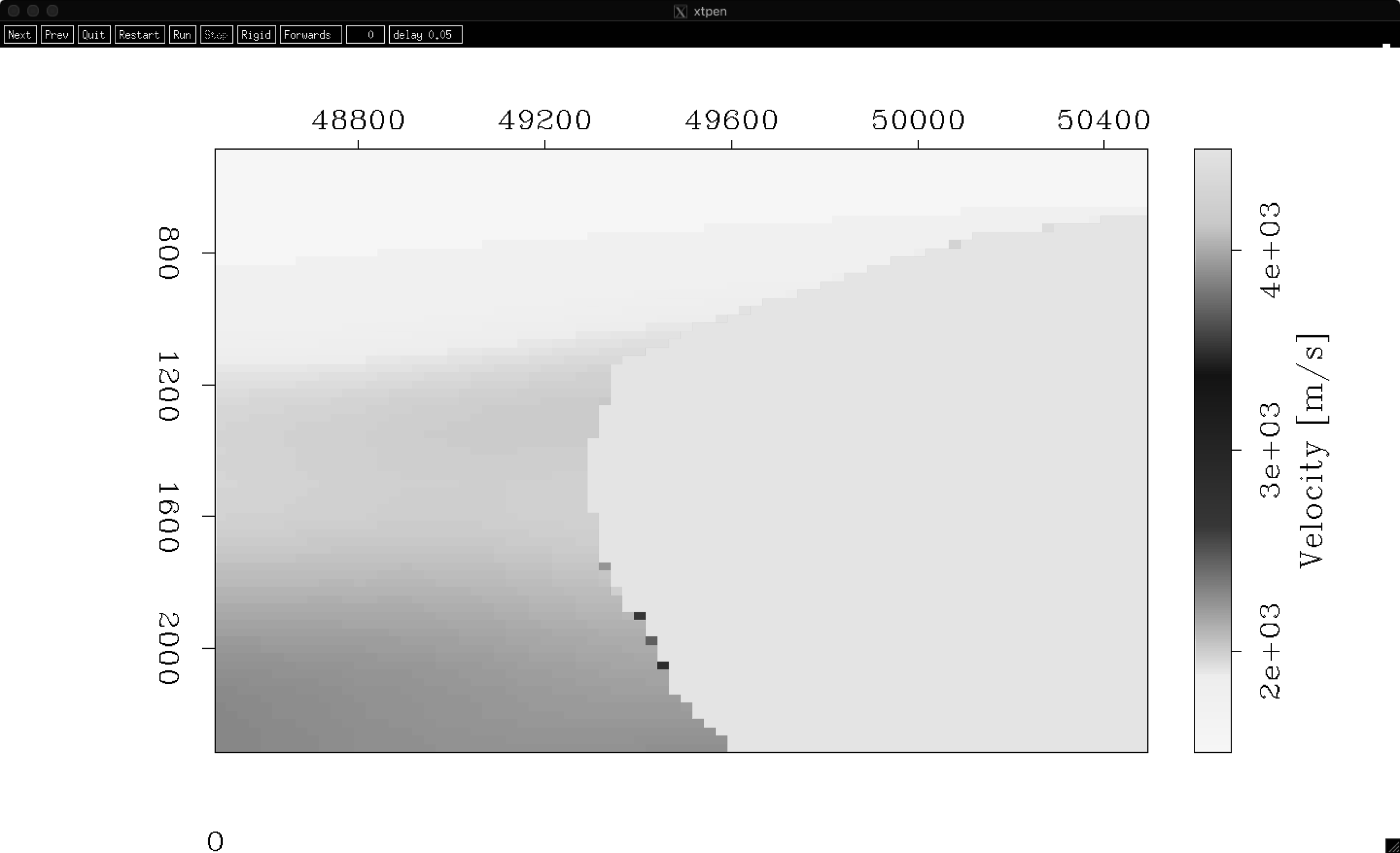 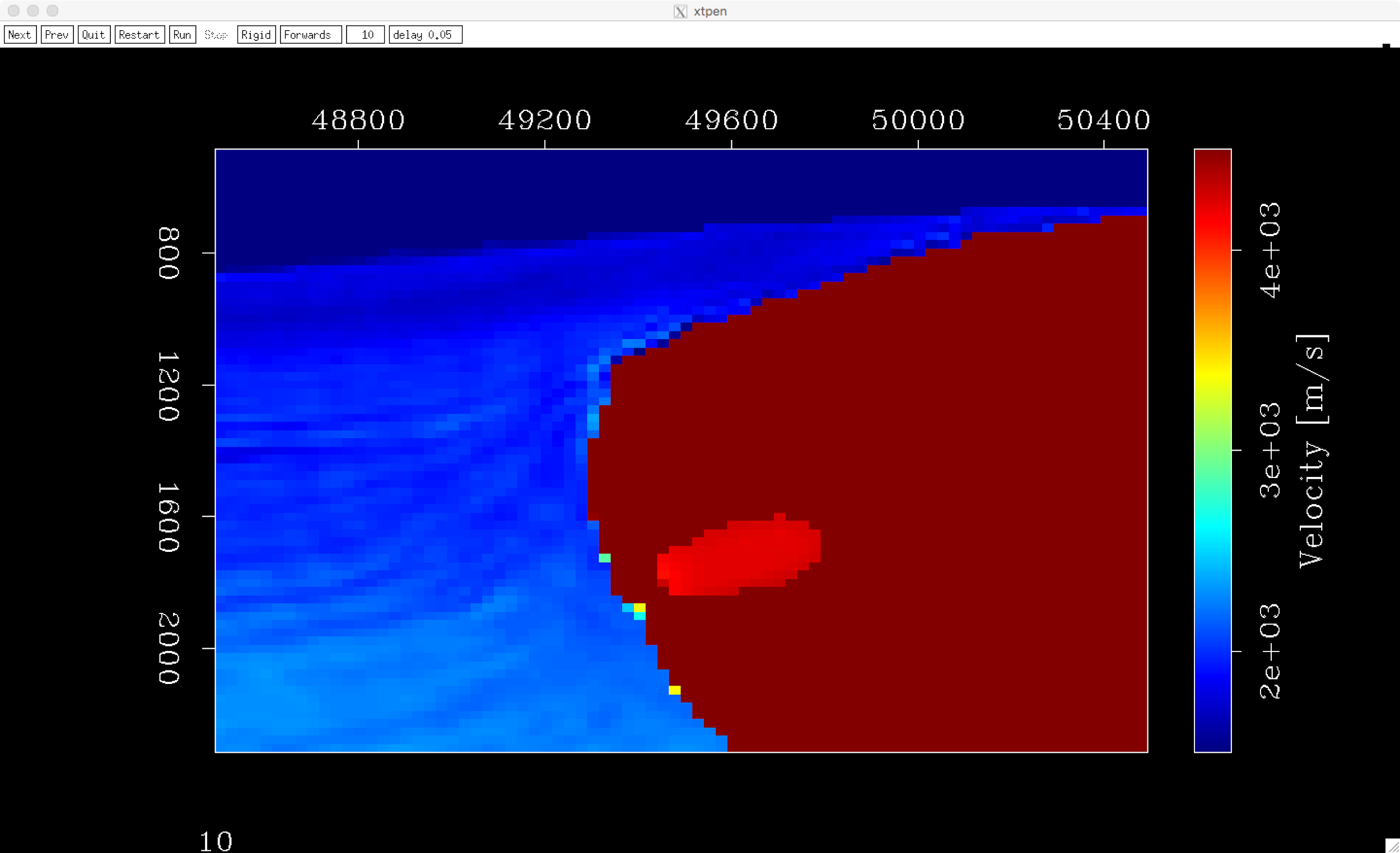 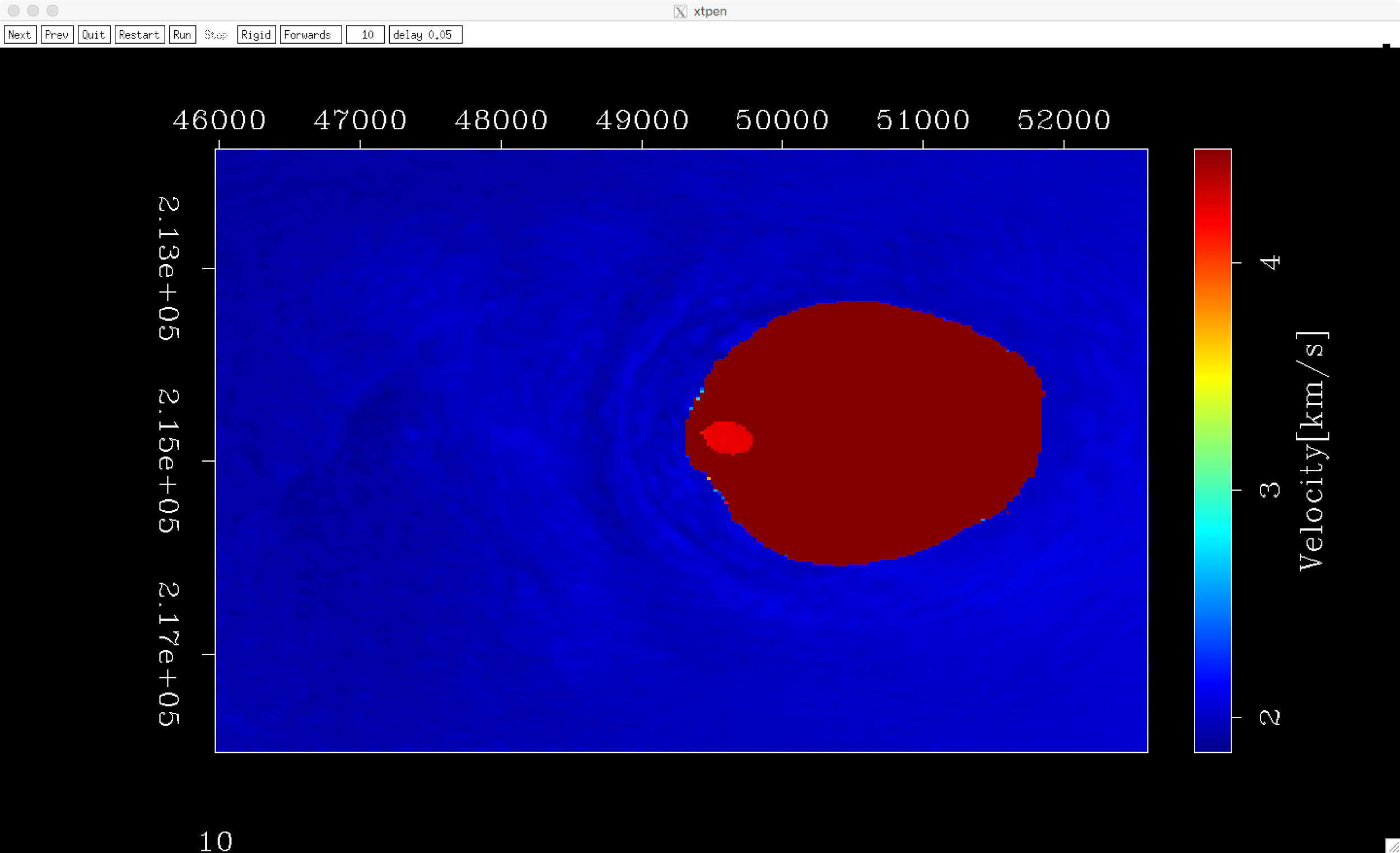 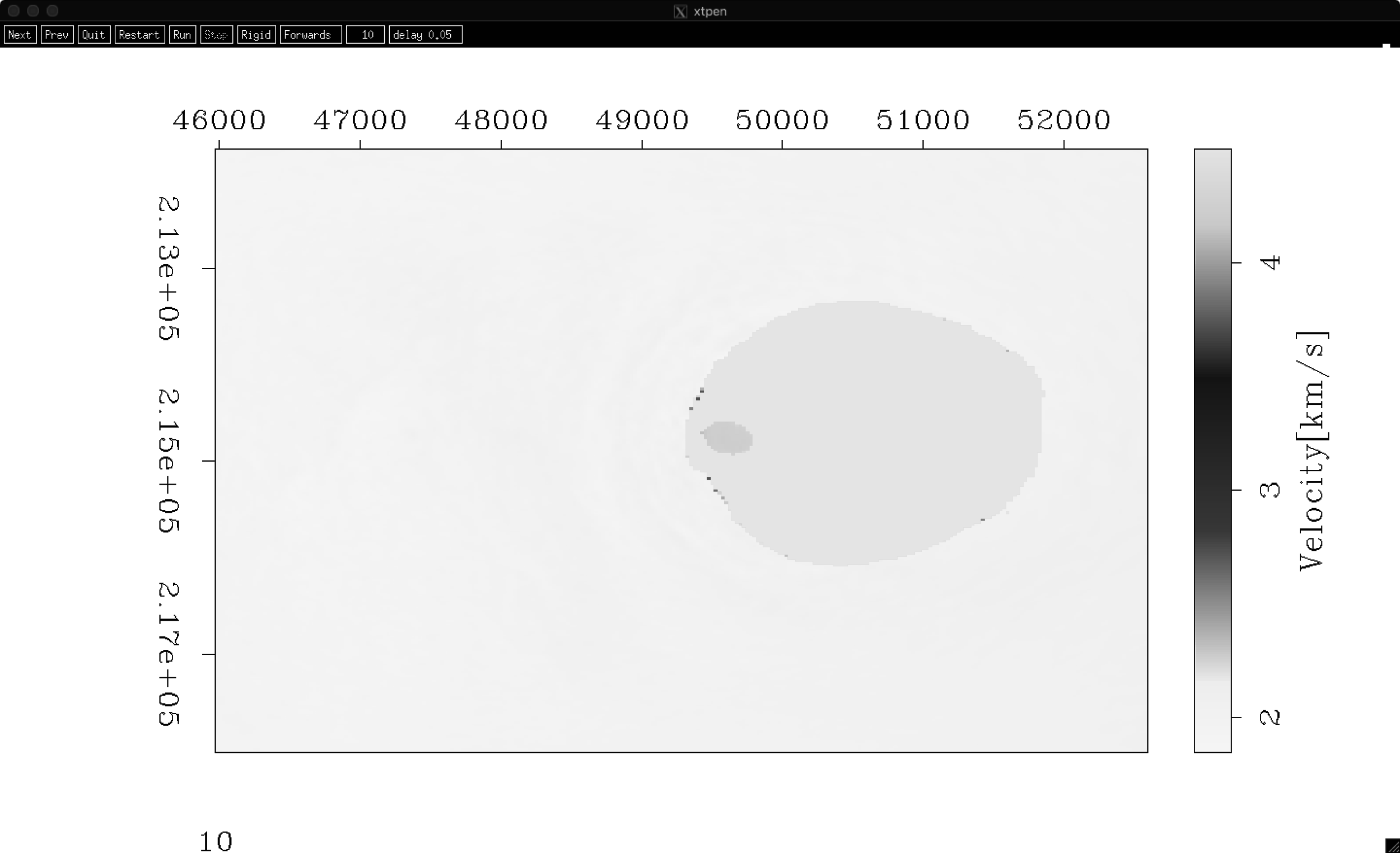 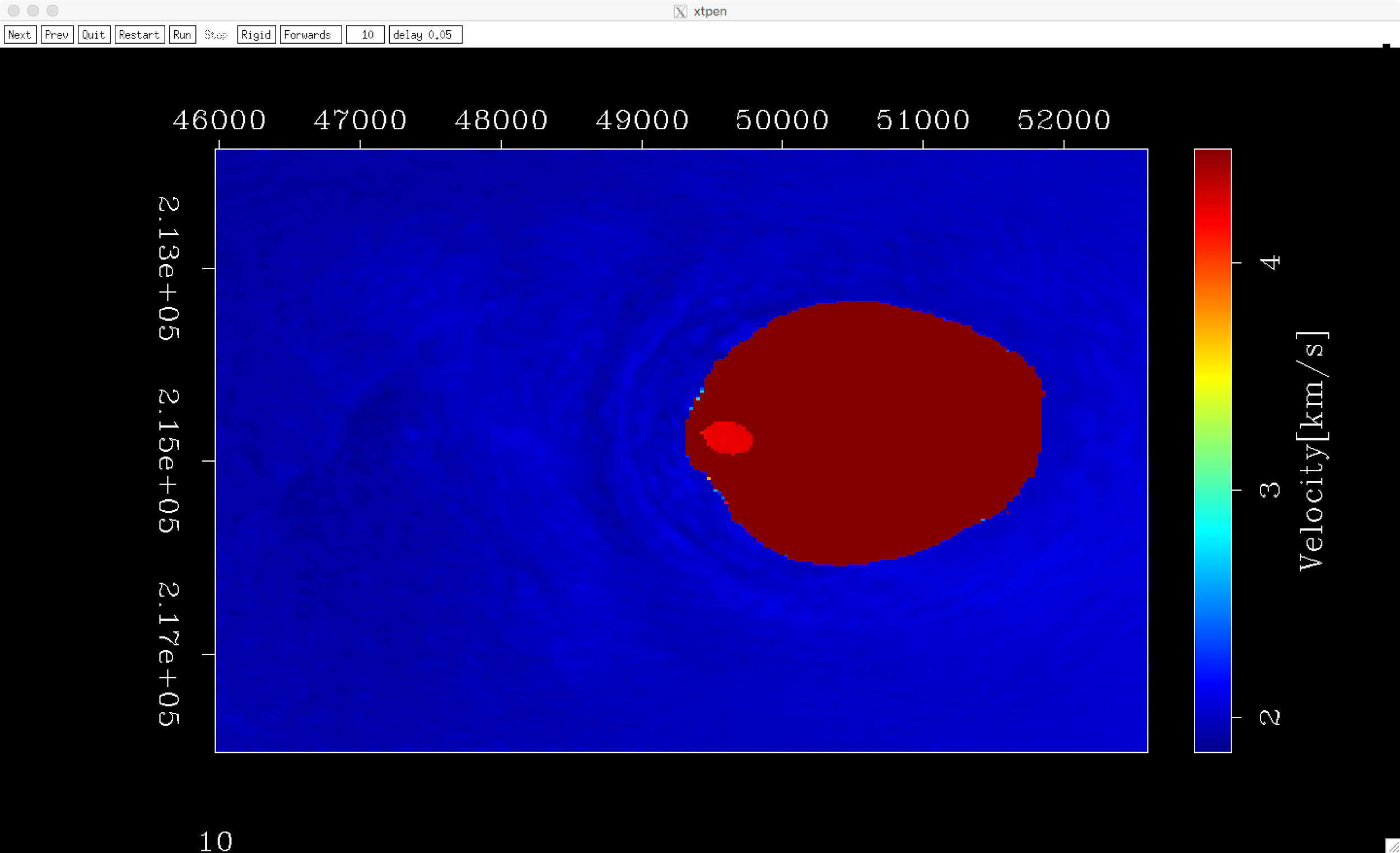 Z [m]
‹#›
Velocity model iteration=20
X [m]
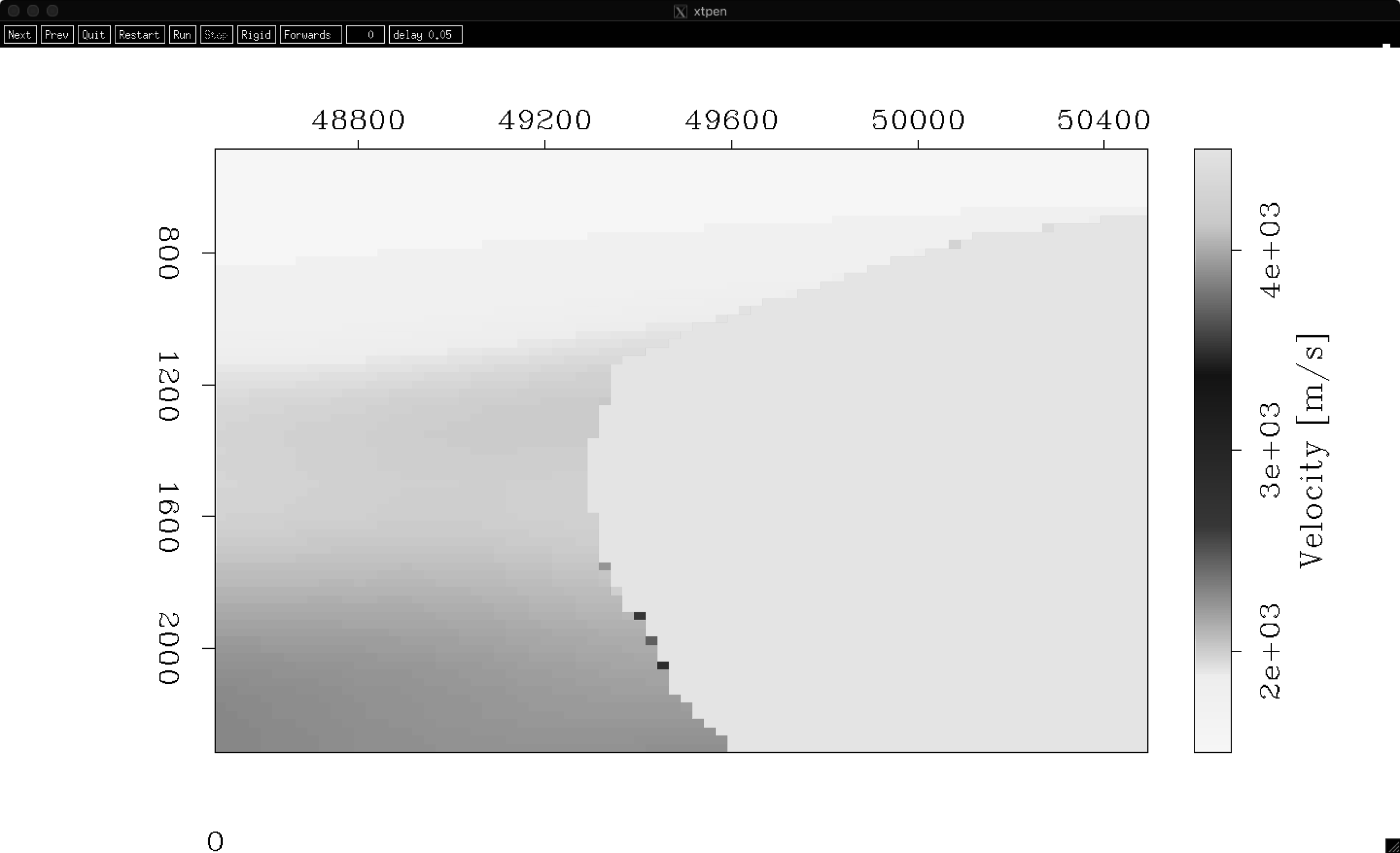 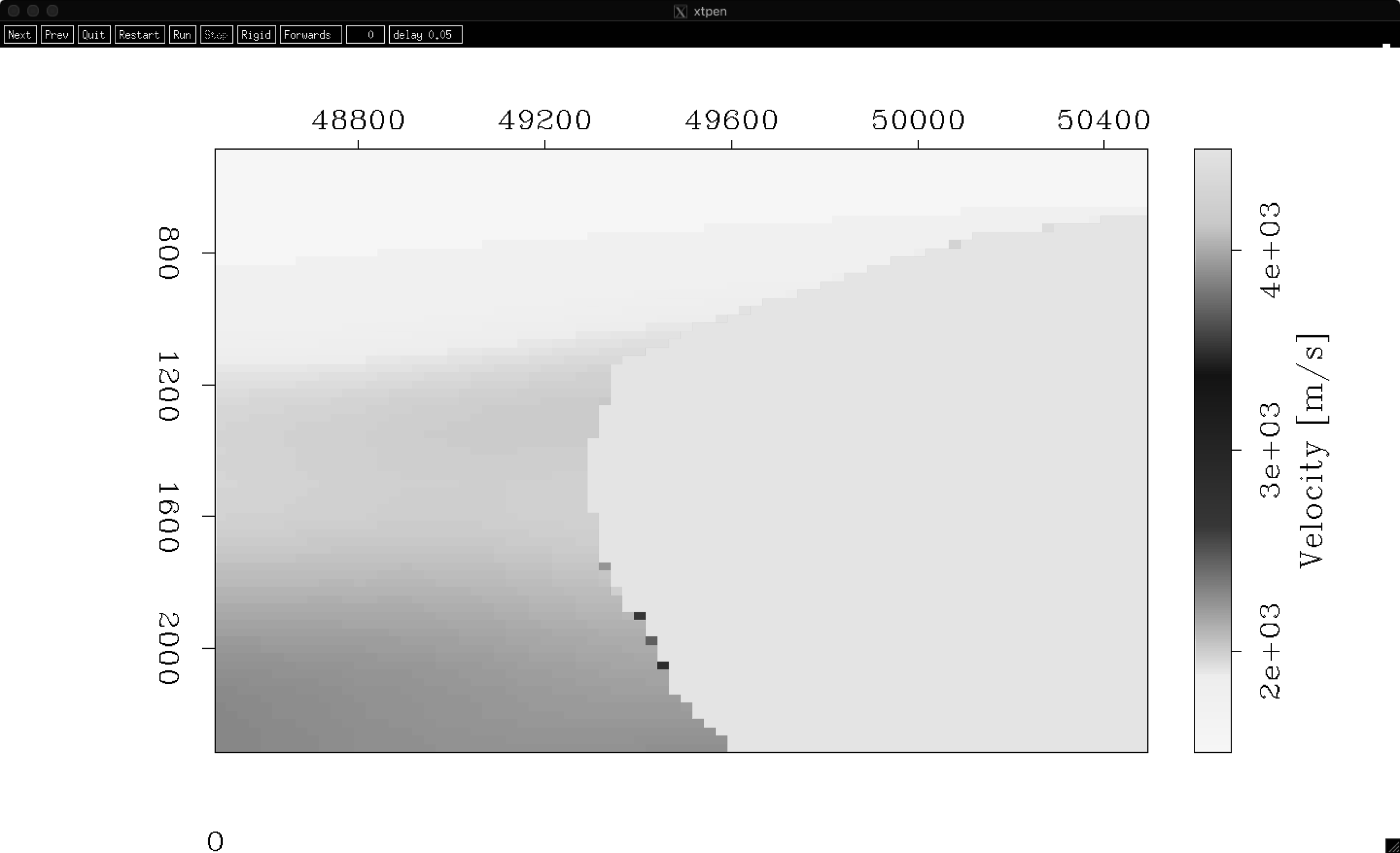 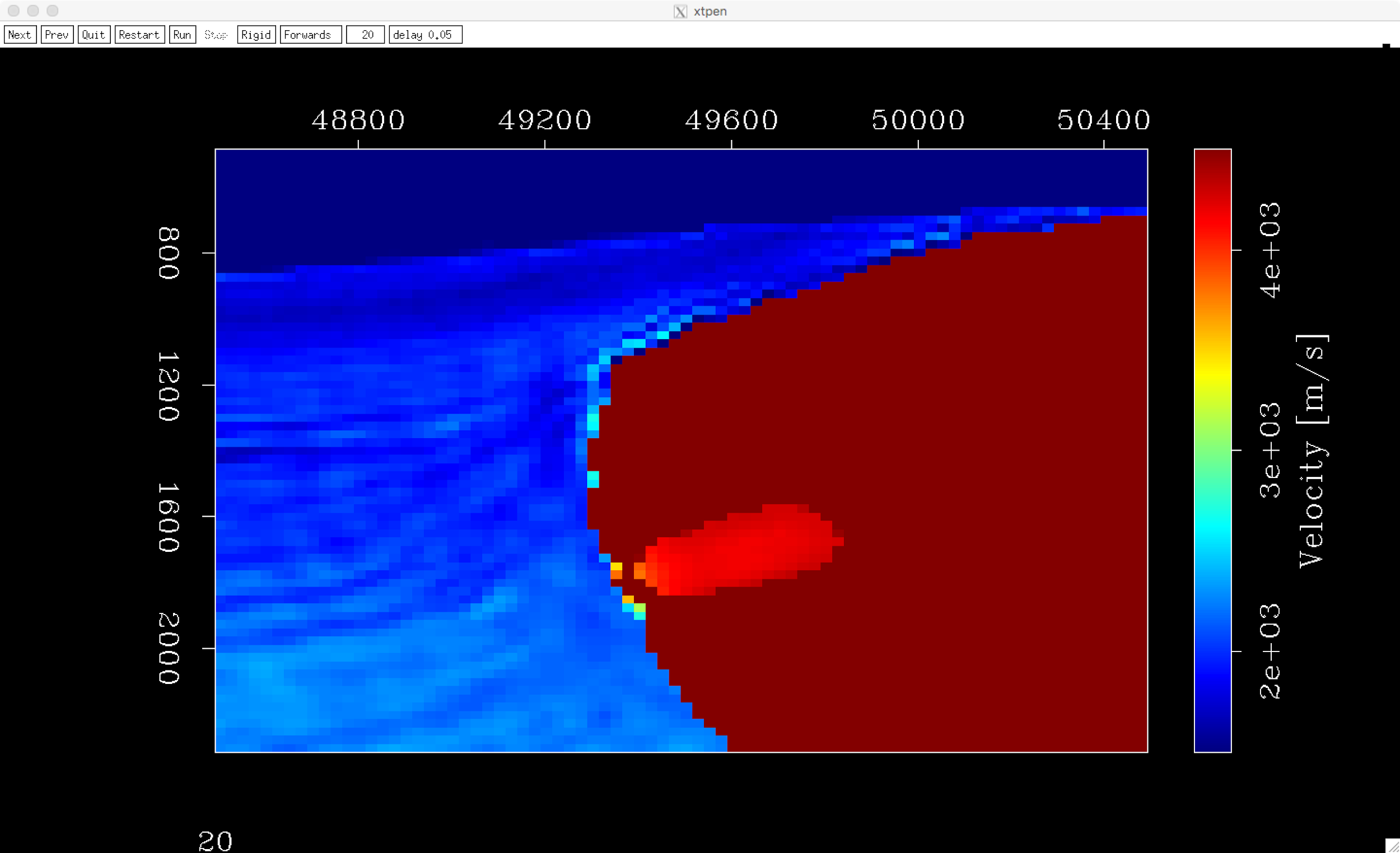 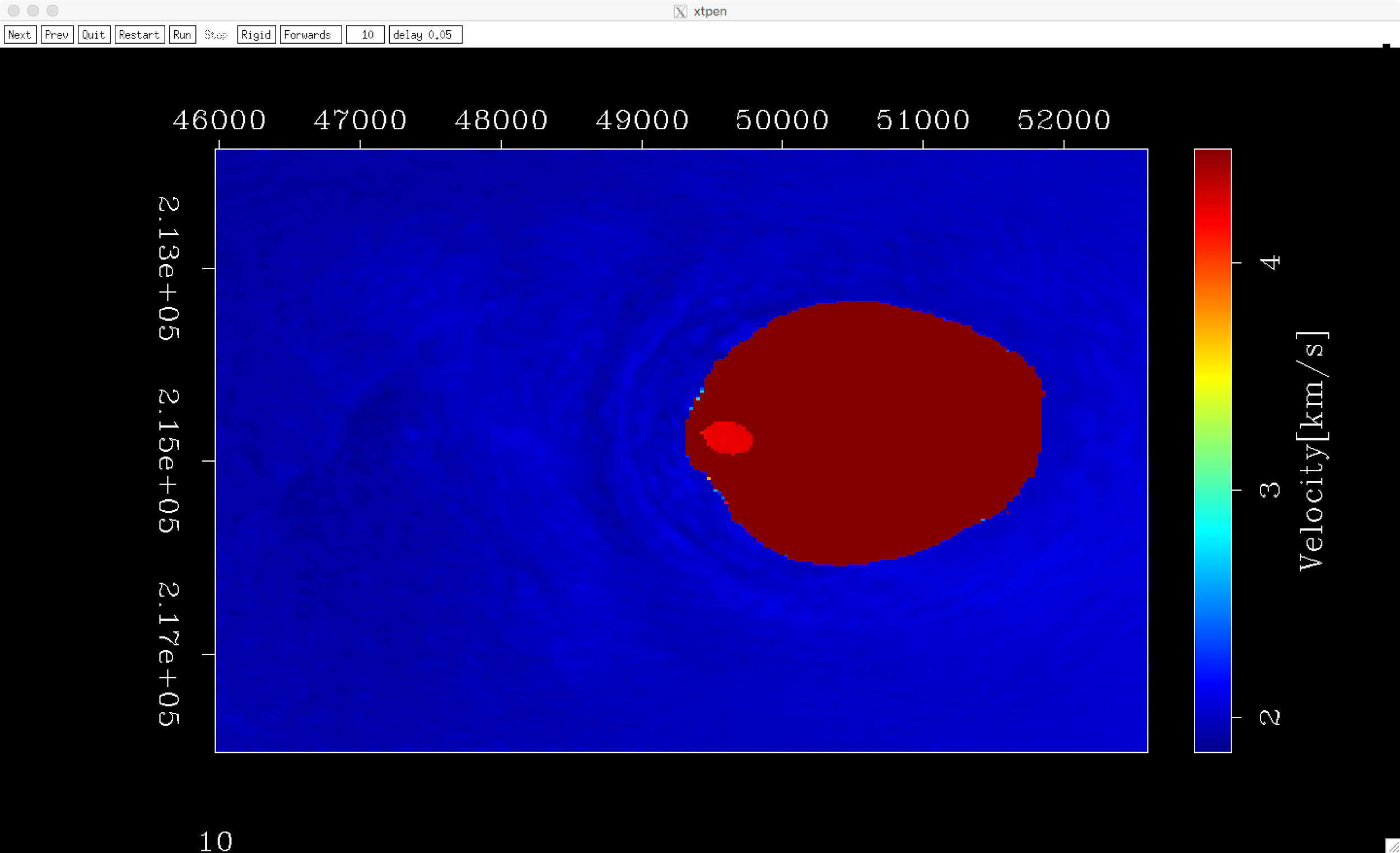 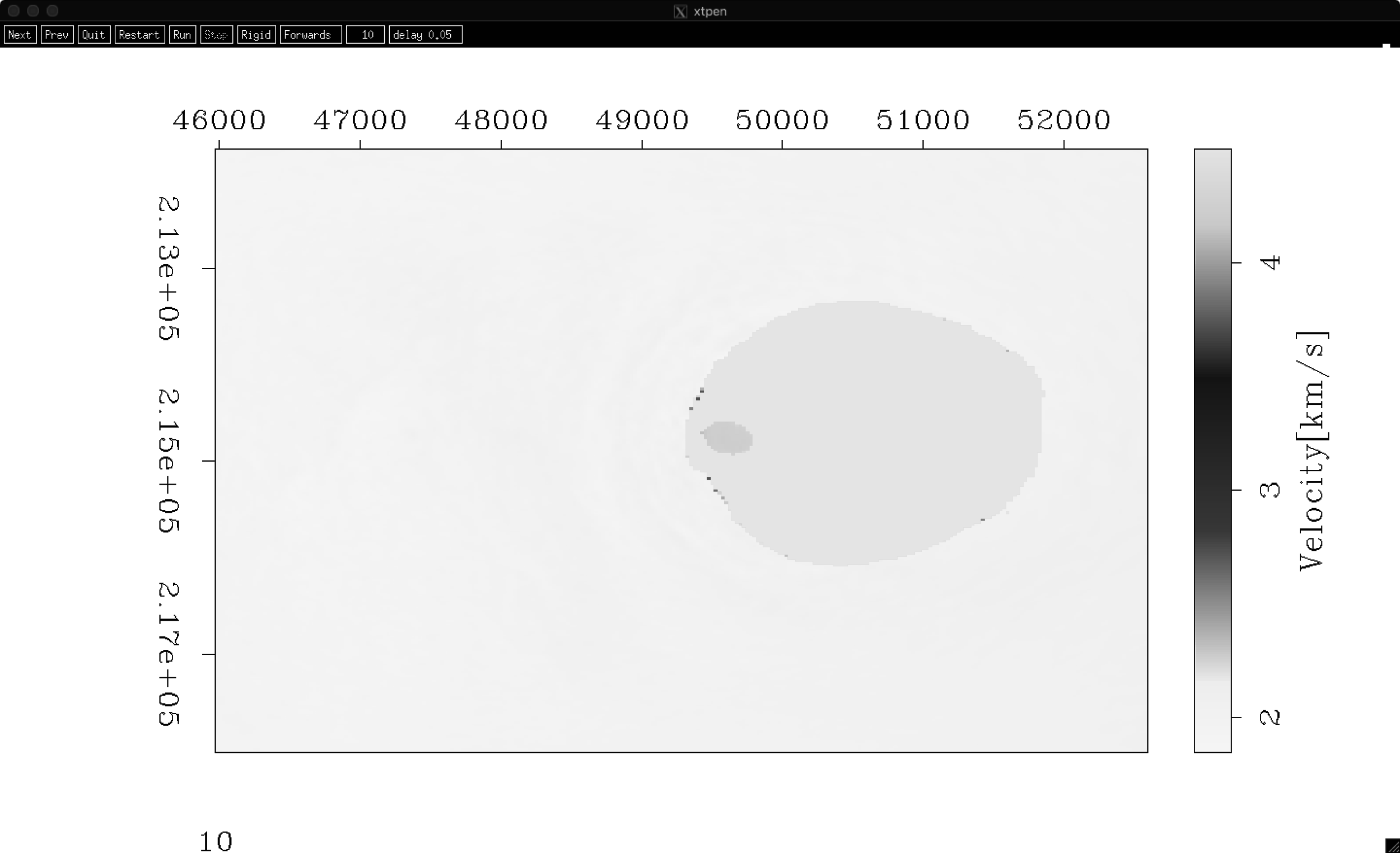 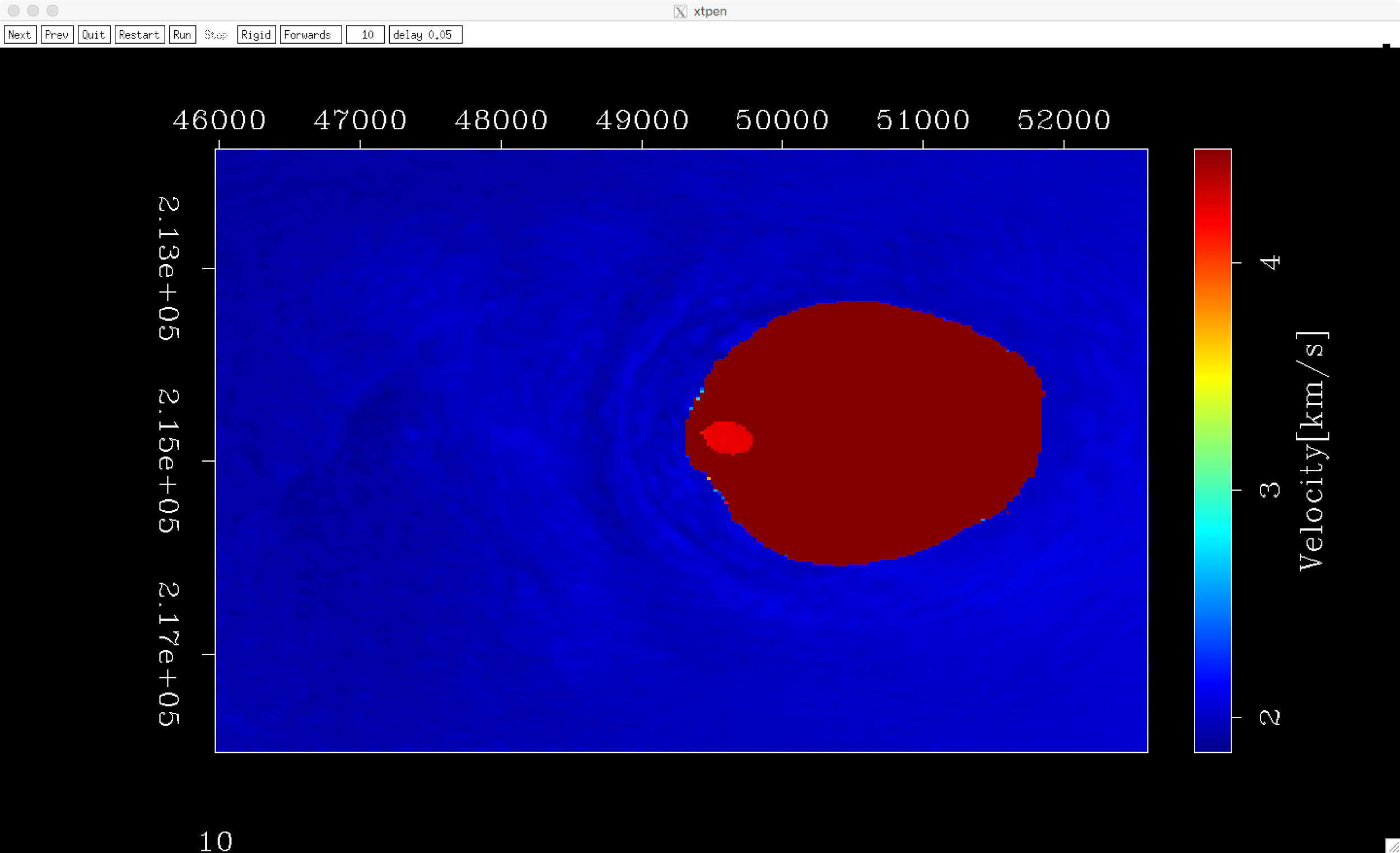 Z [m]
‹#›
Velocity model iteration=30
X [m]
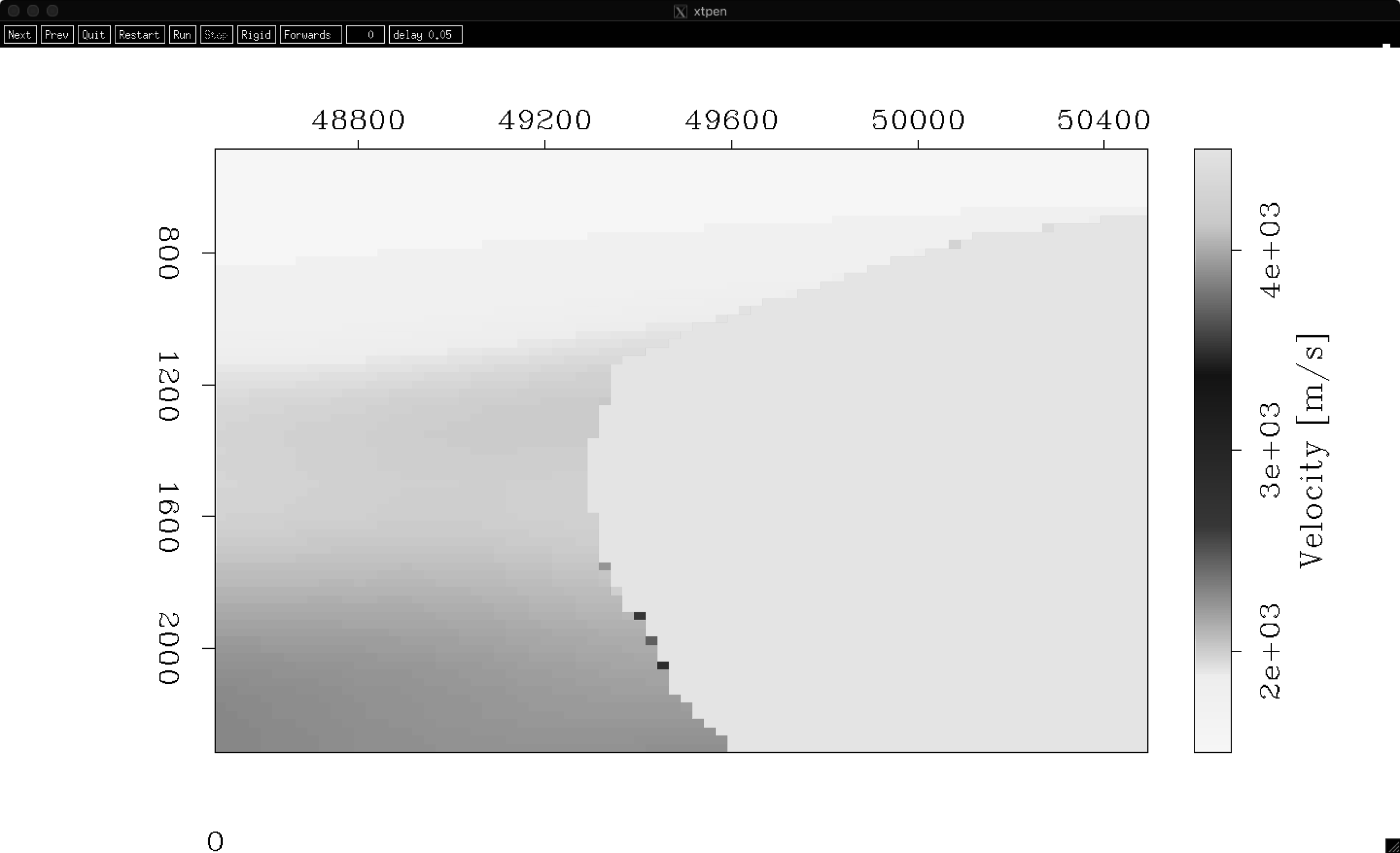 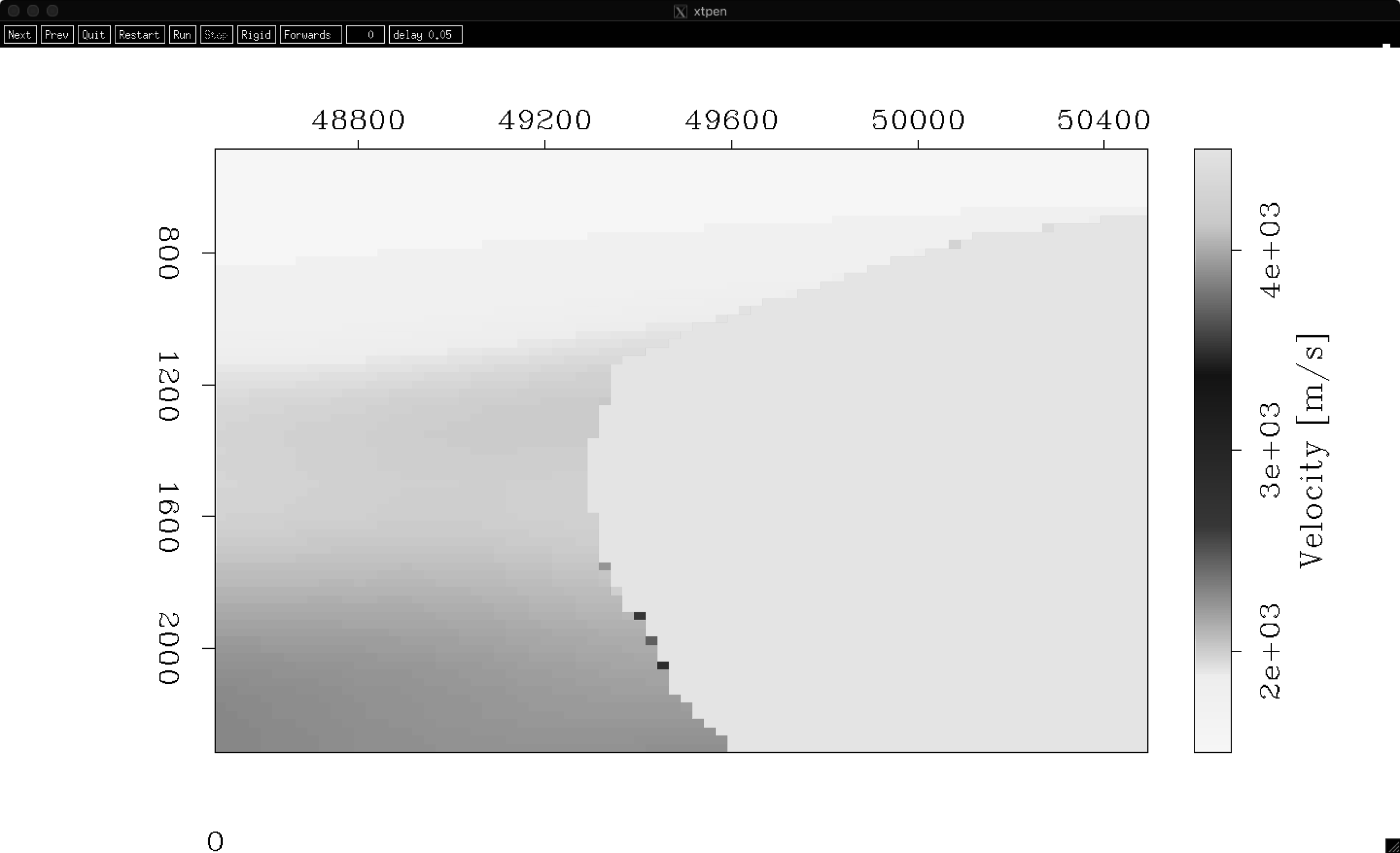 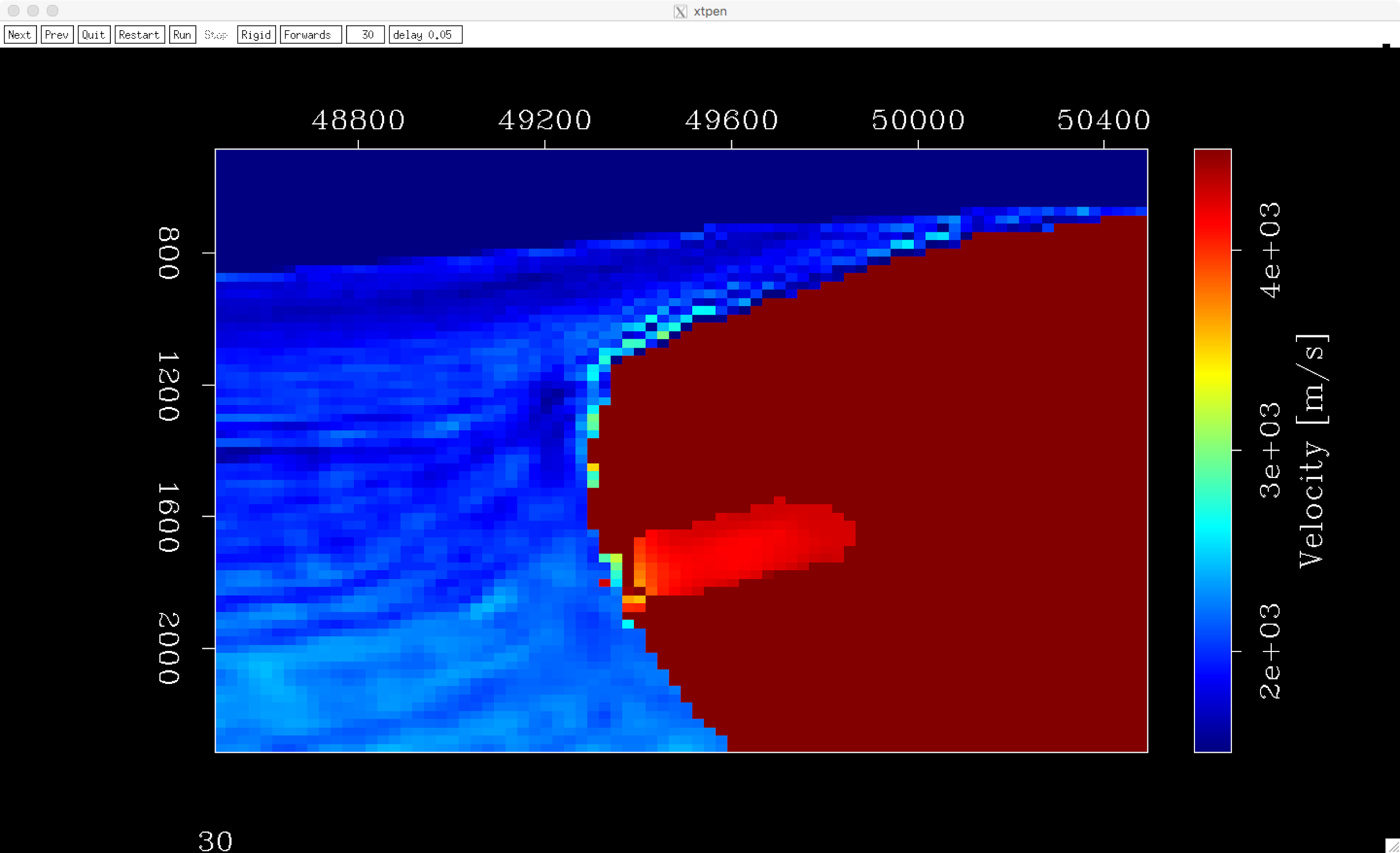 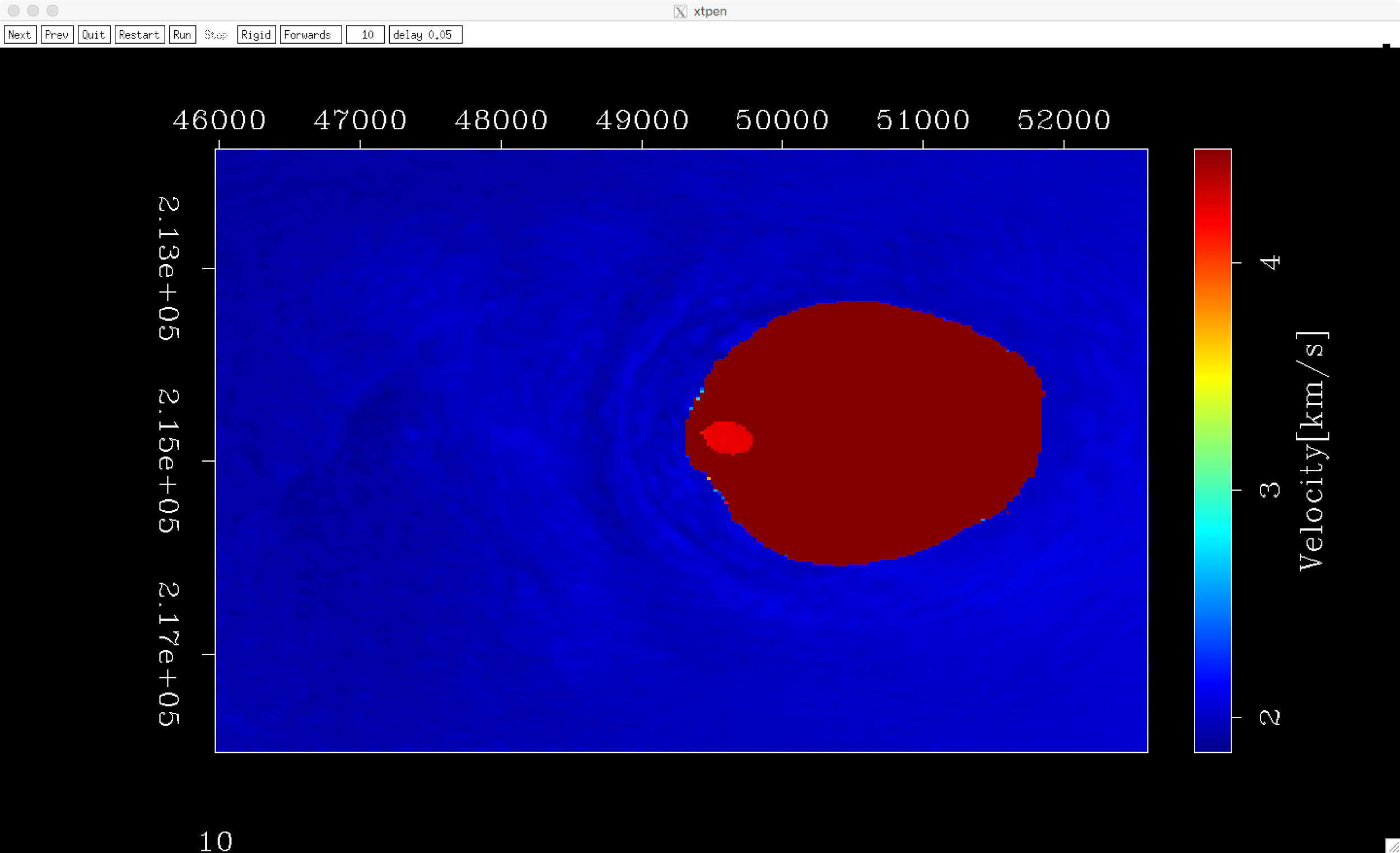 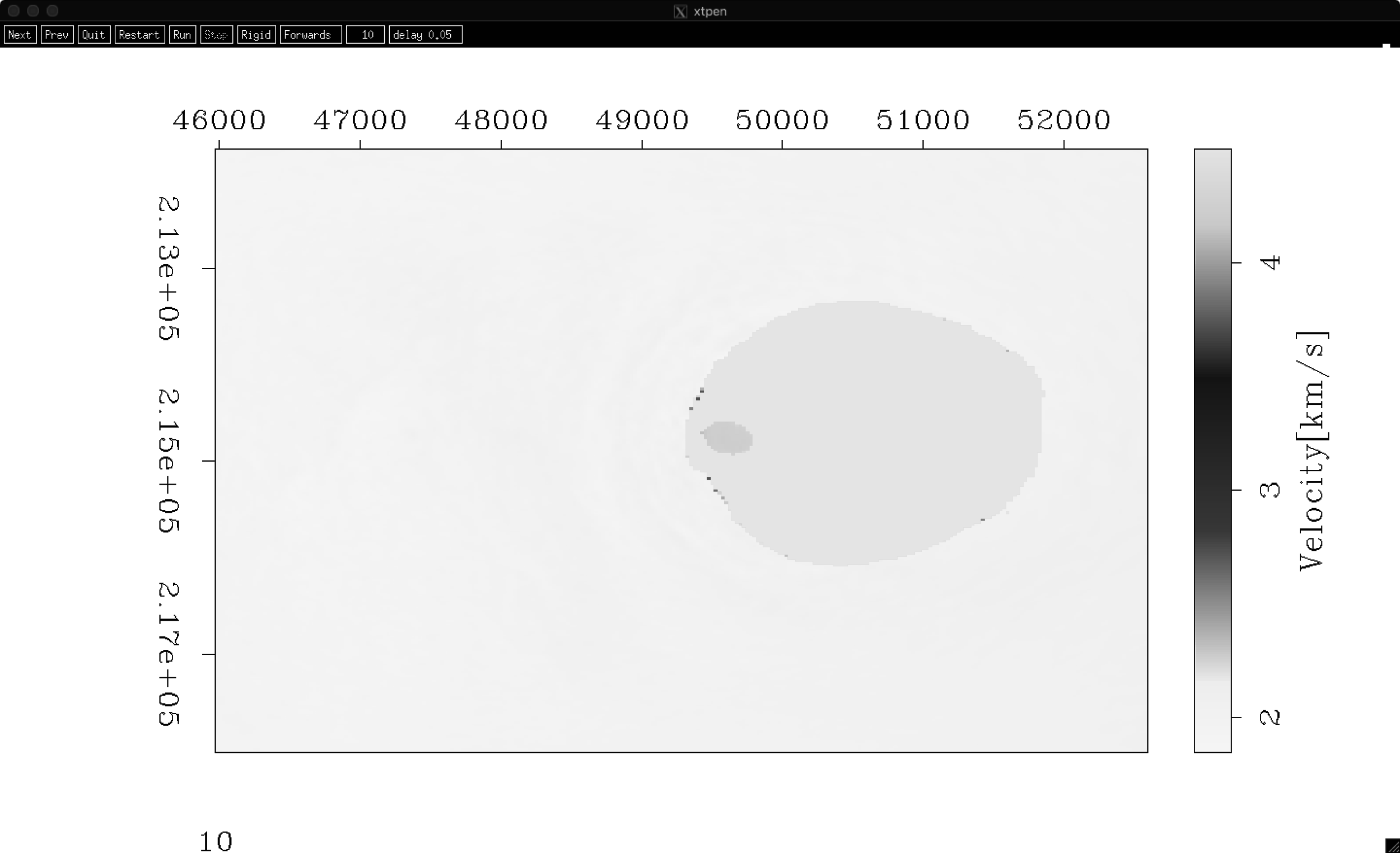 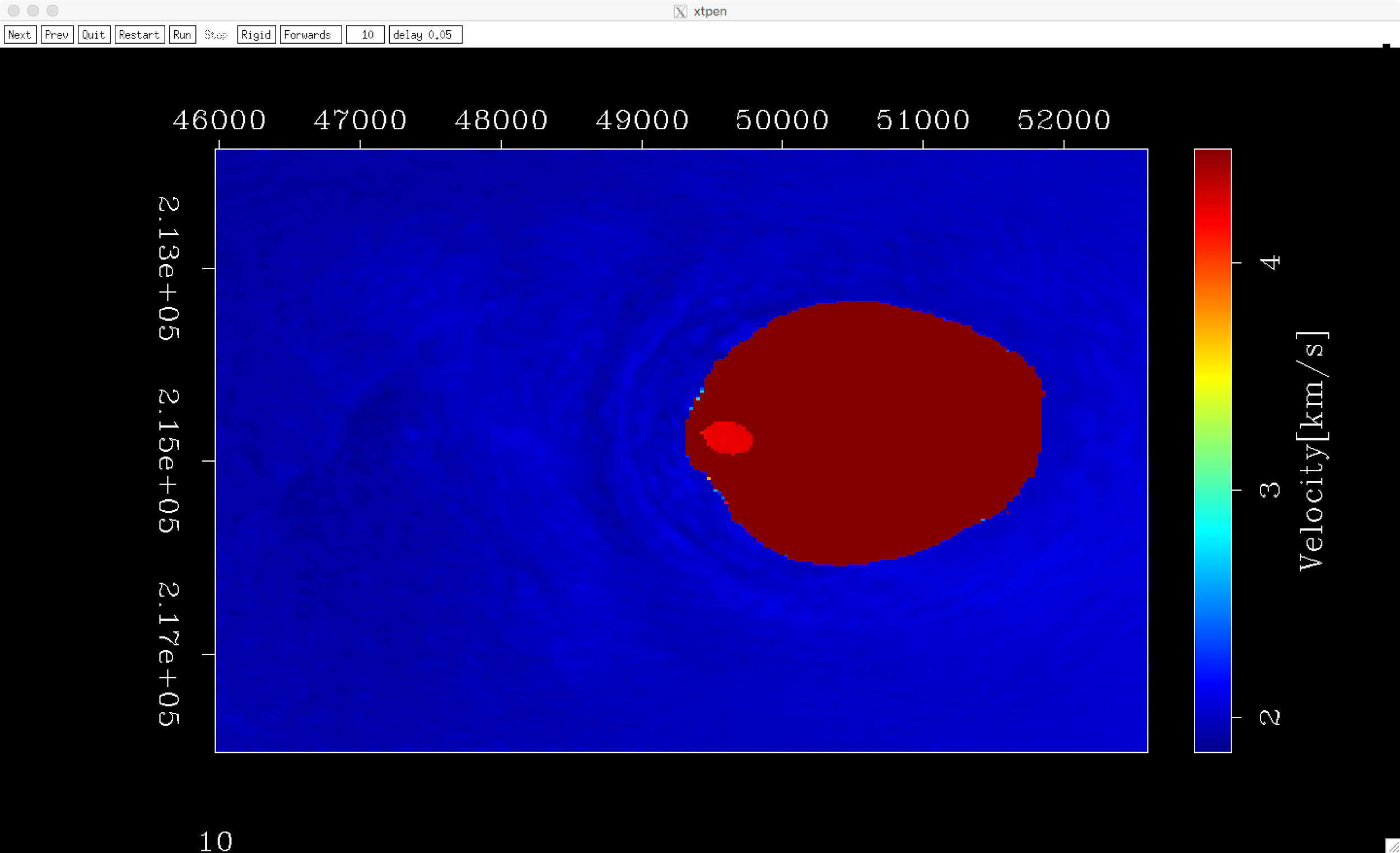 Z [m]
‹#›
Velocity model iteration=35
X [m]
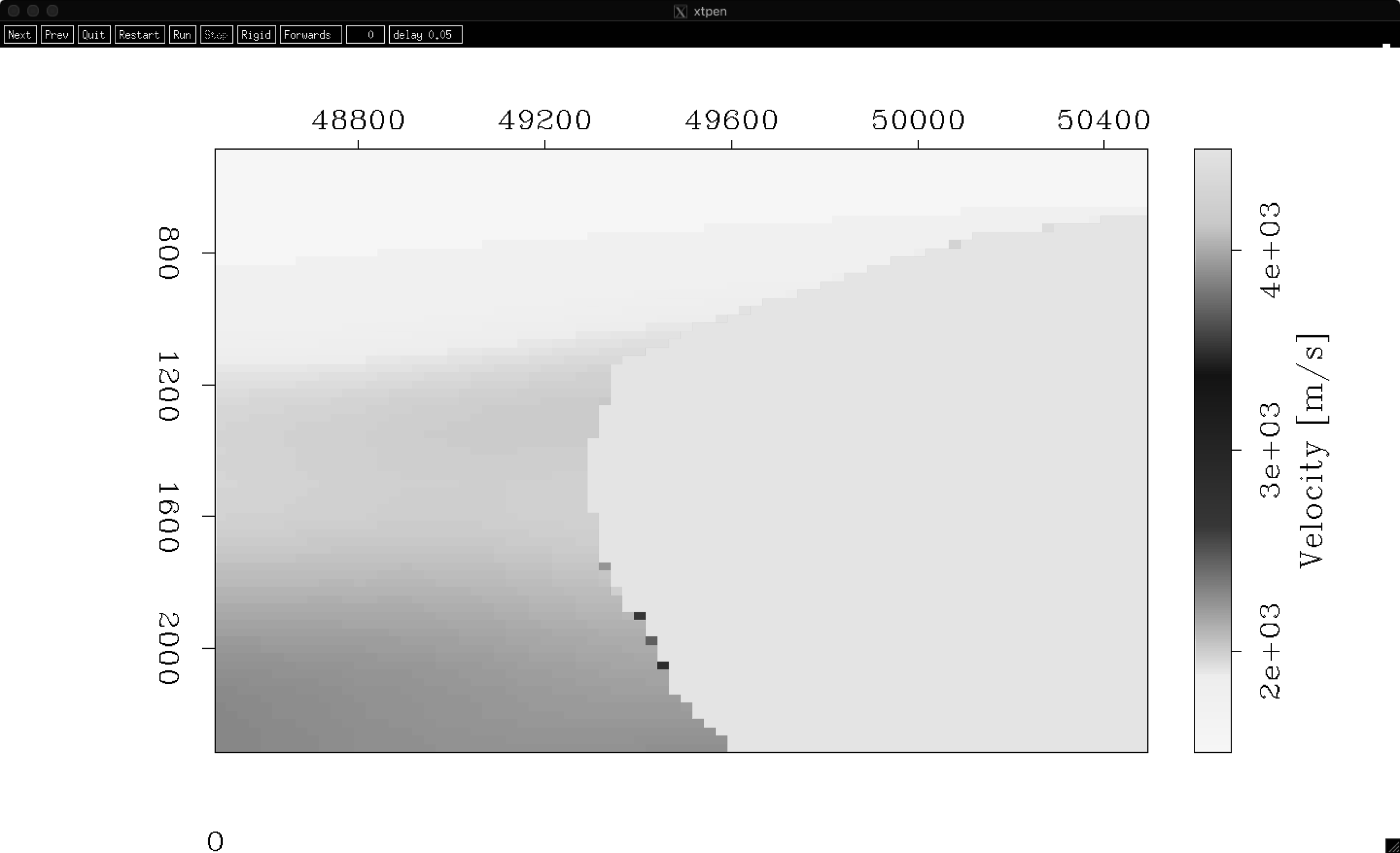 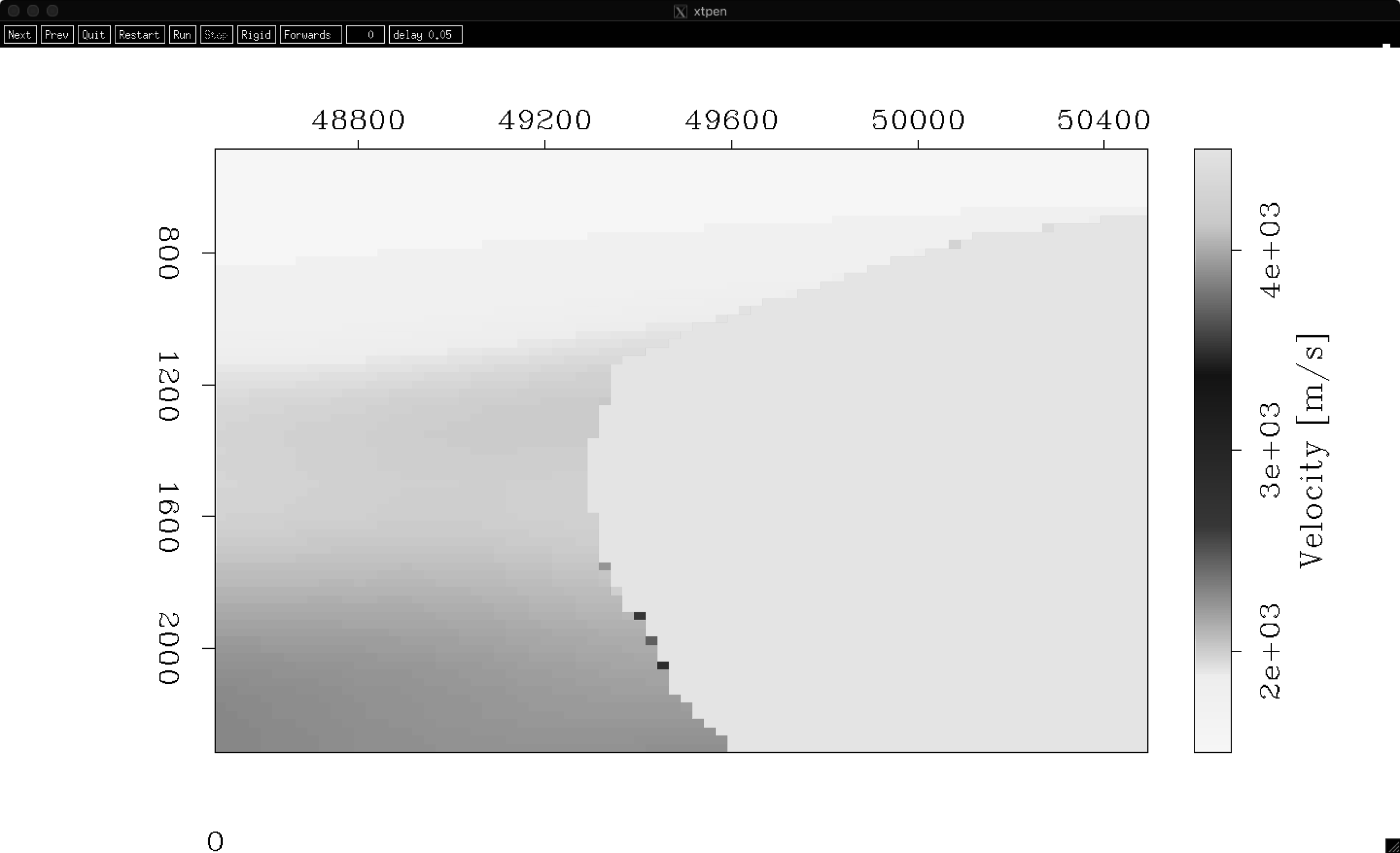 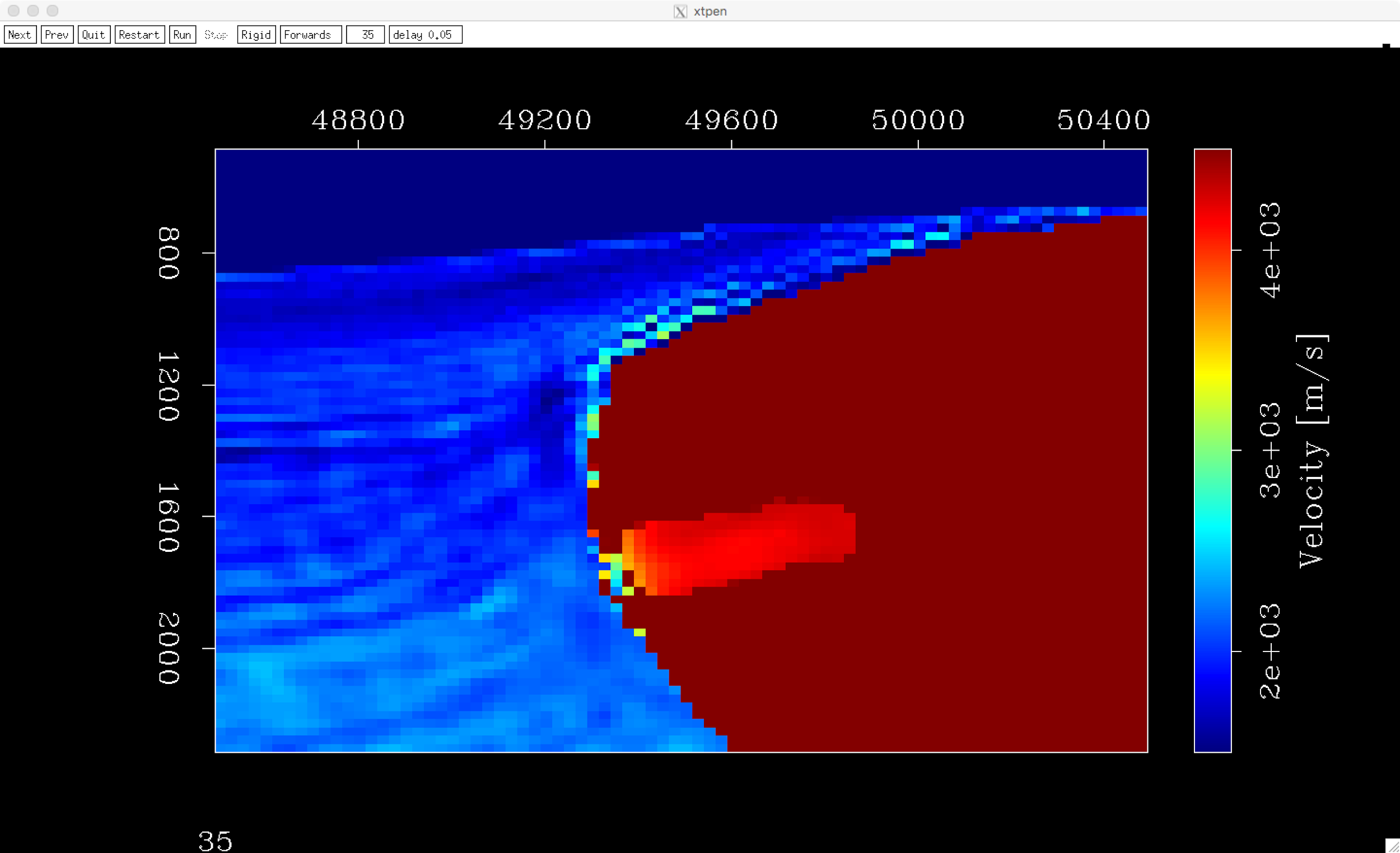 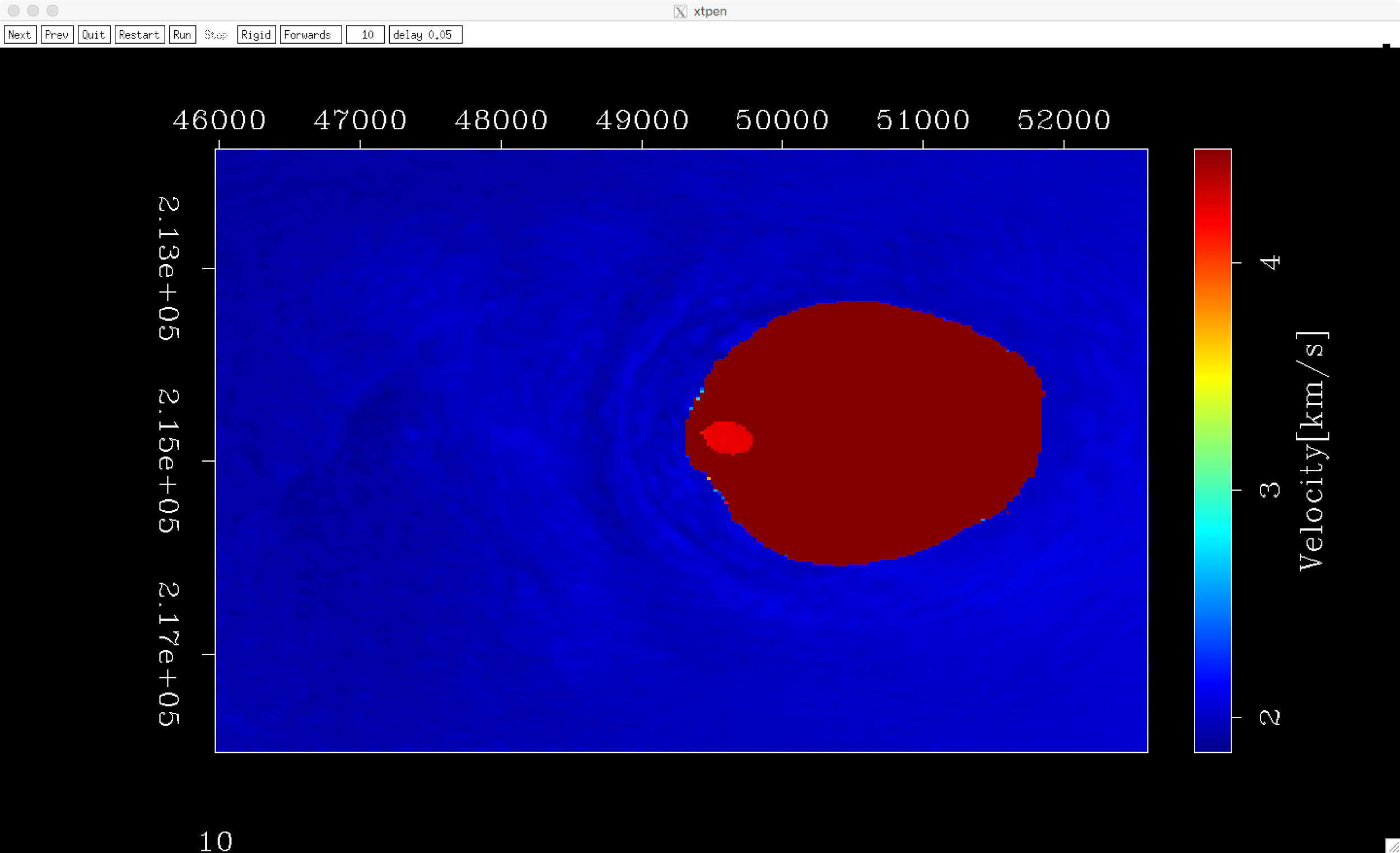 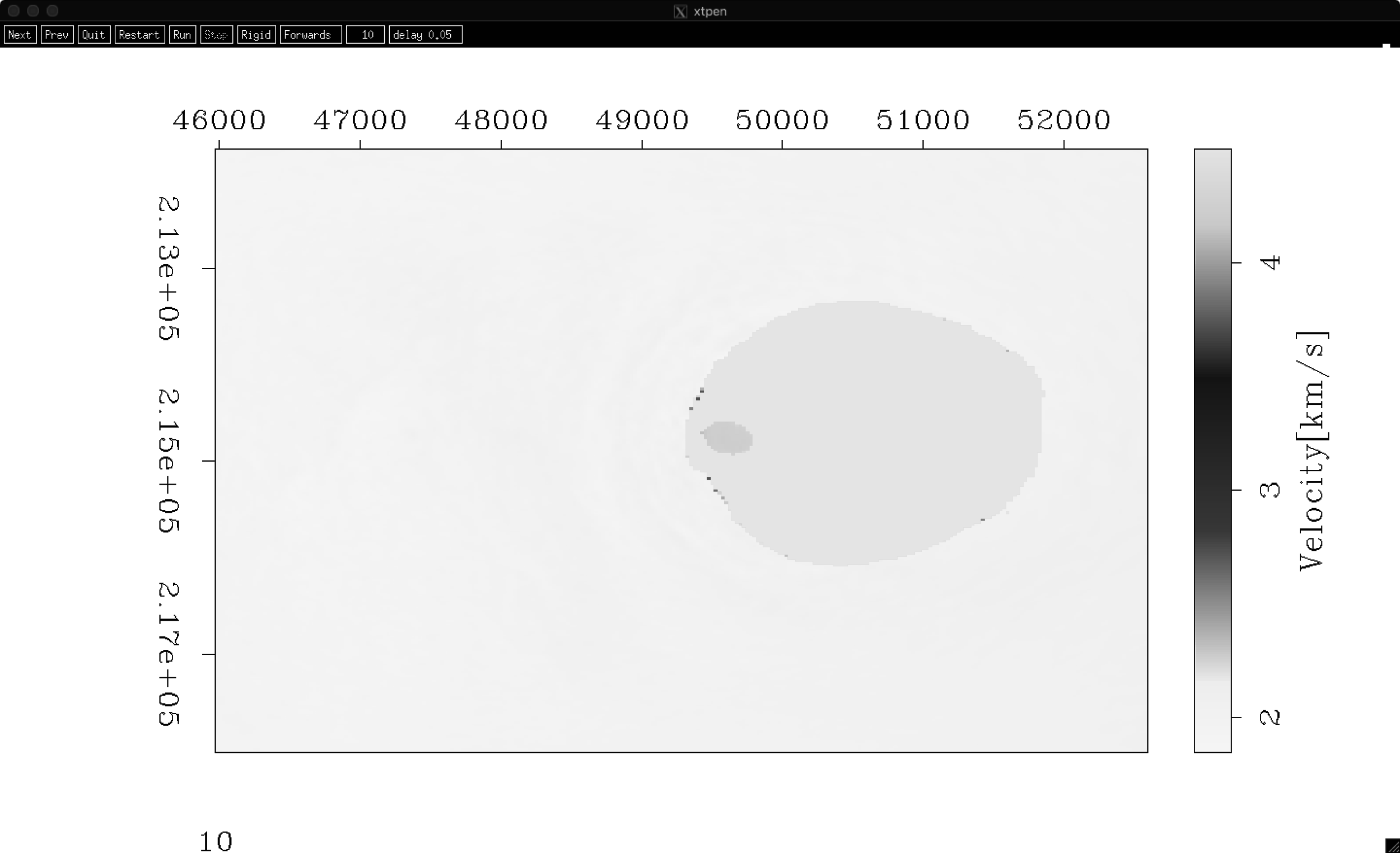 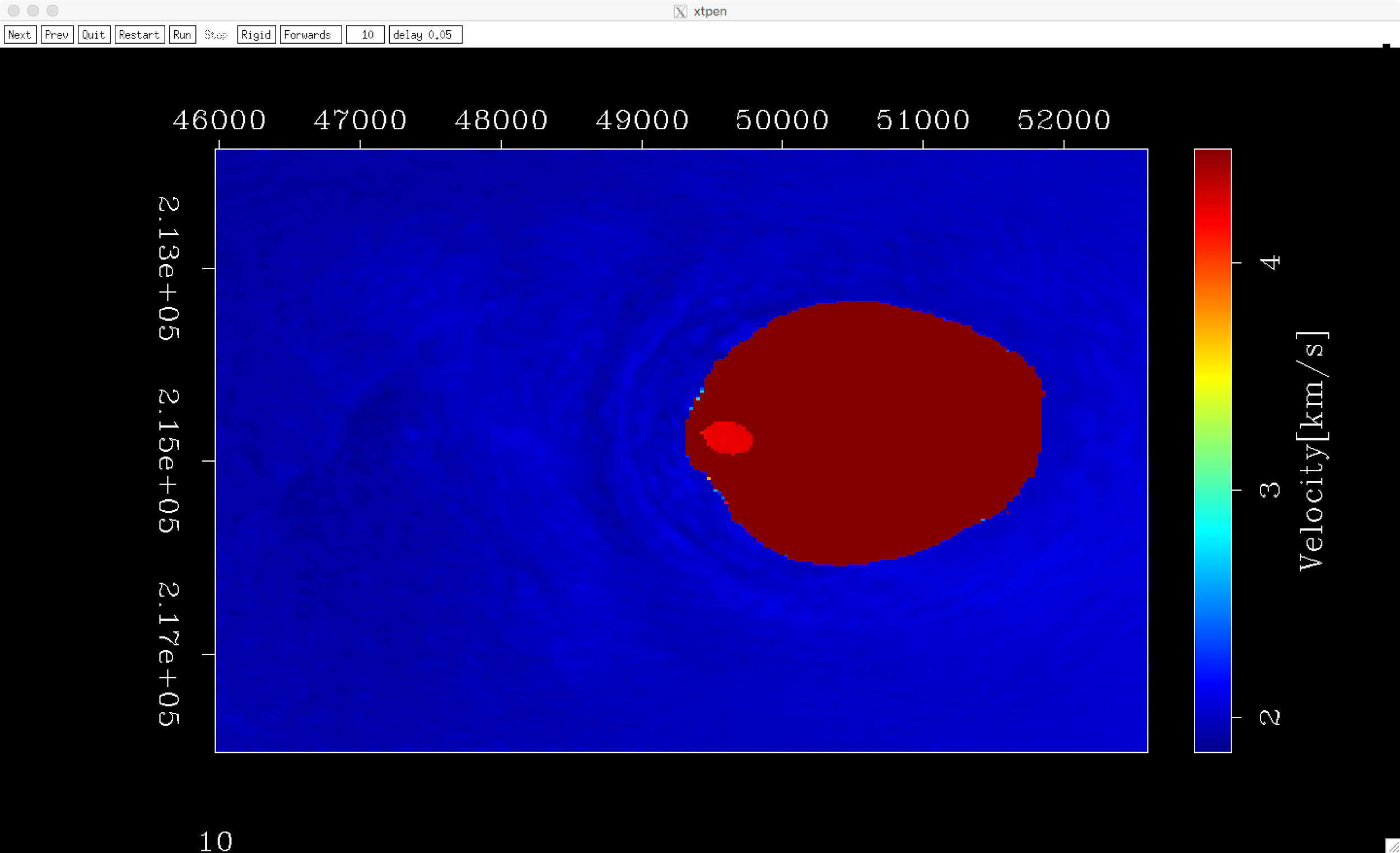 Z [m]
‹#›
Velocity model iteration=0
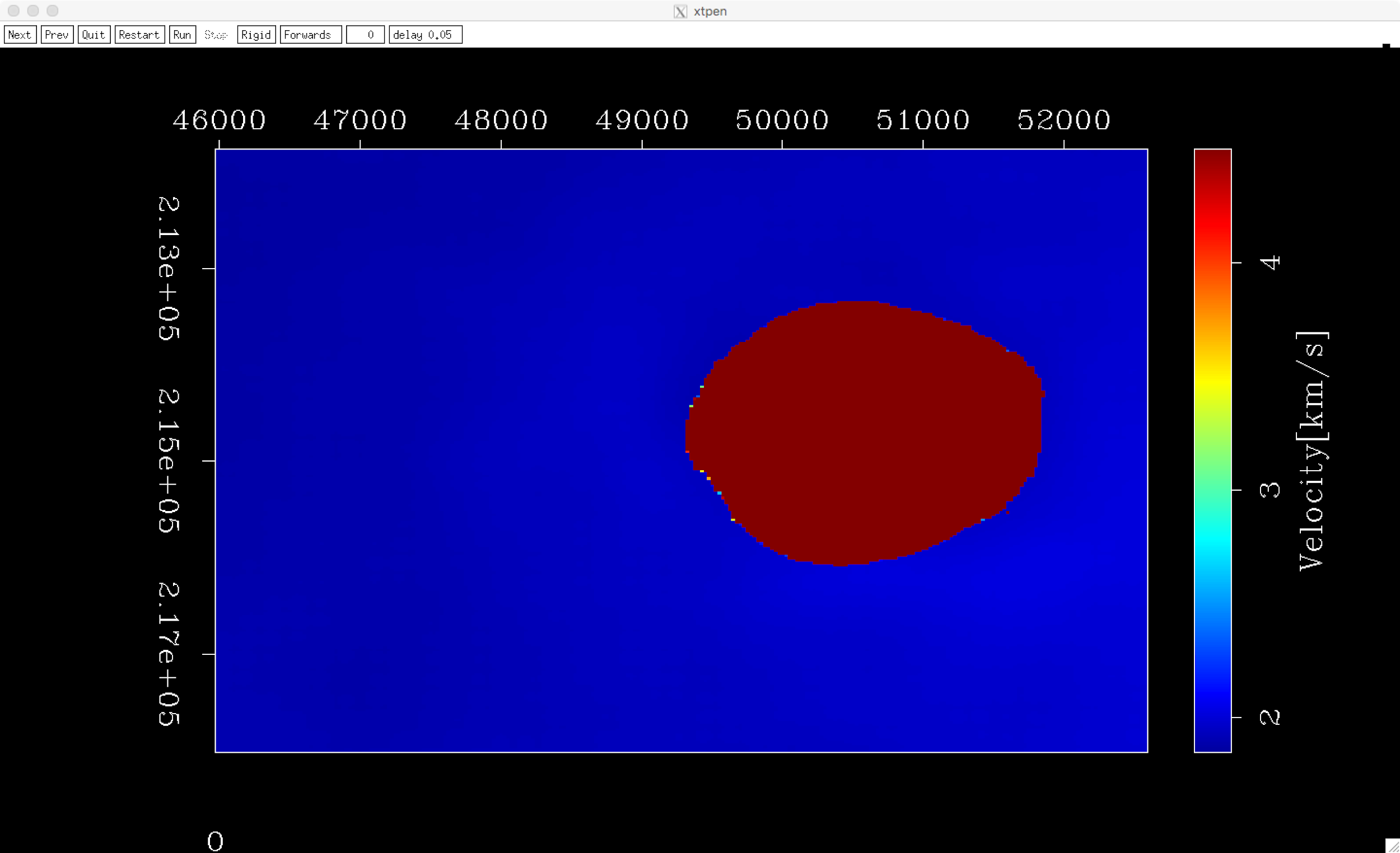 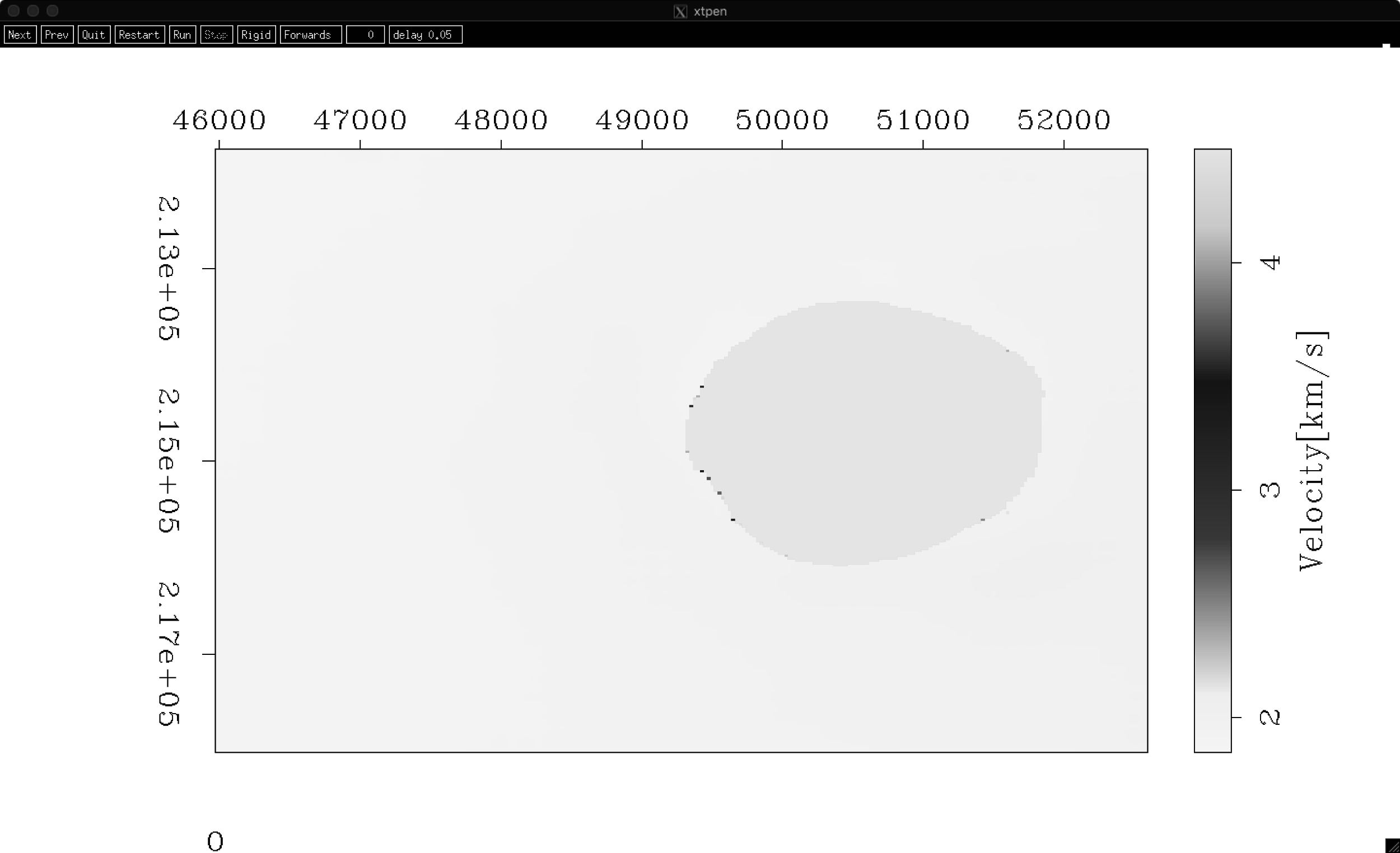 X [m]
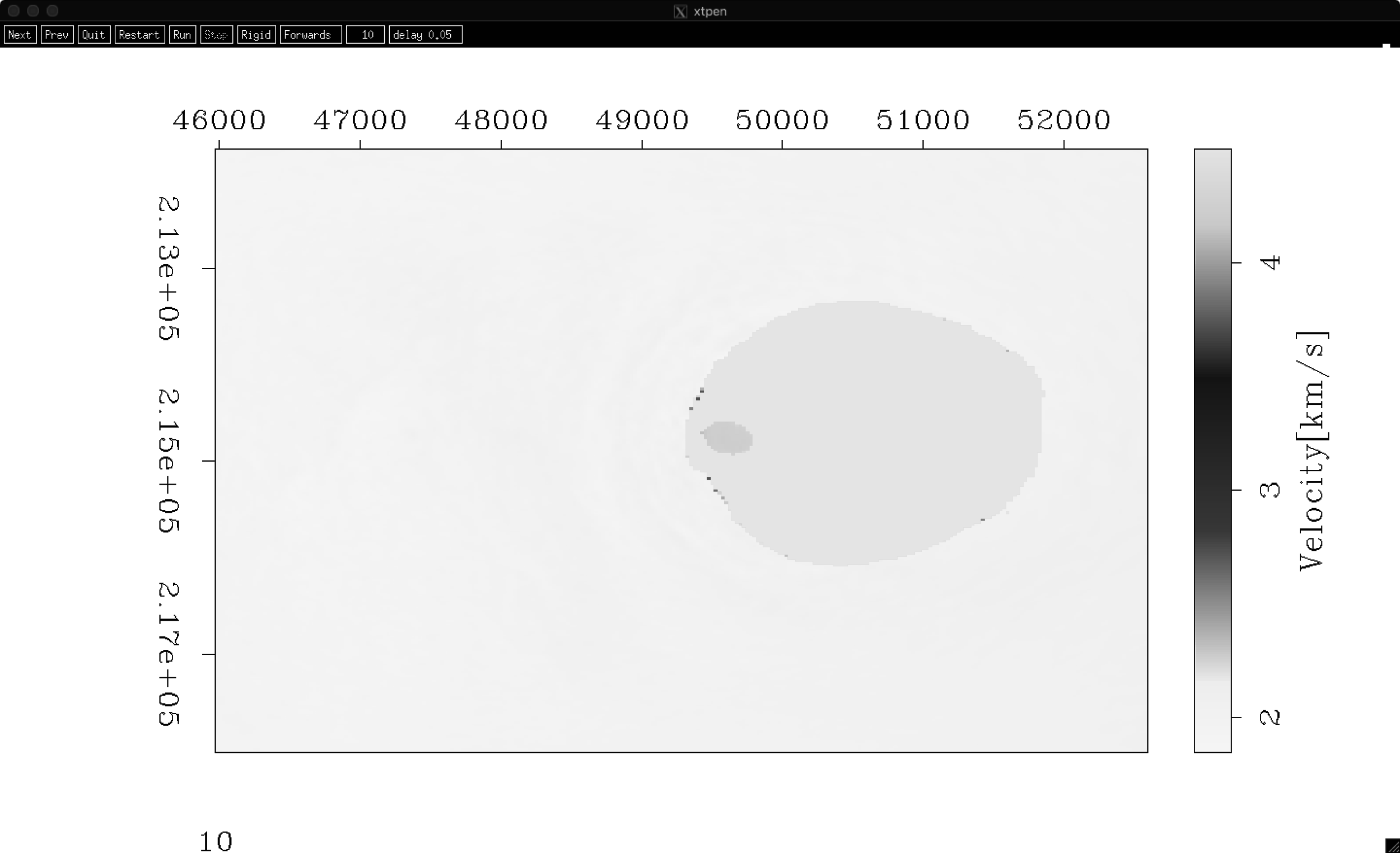 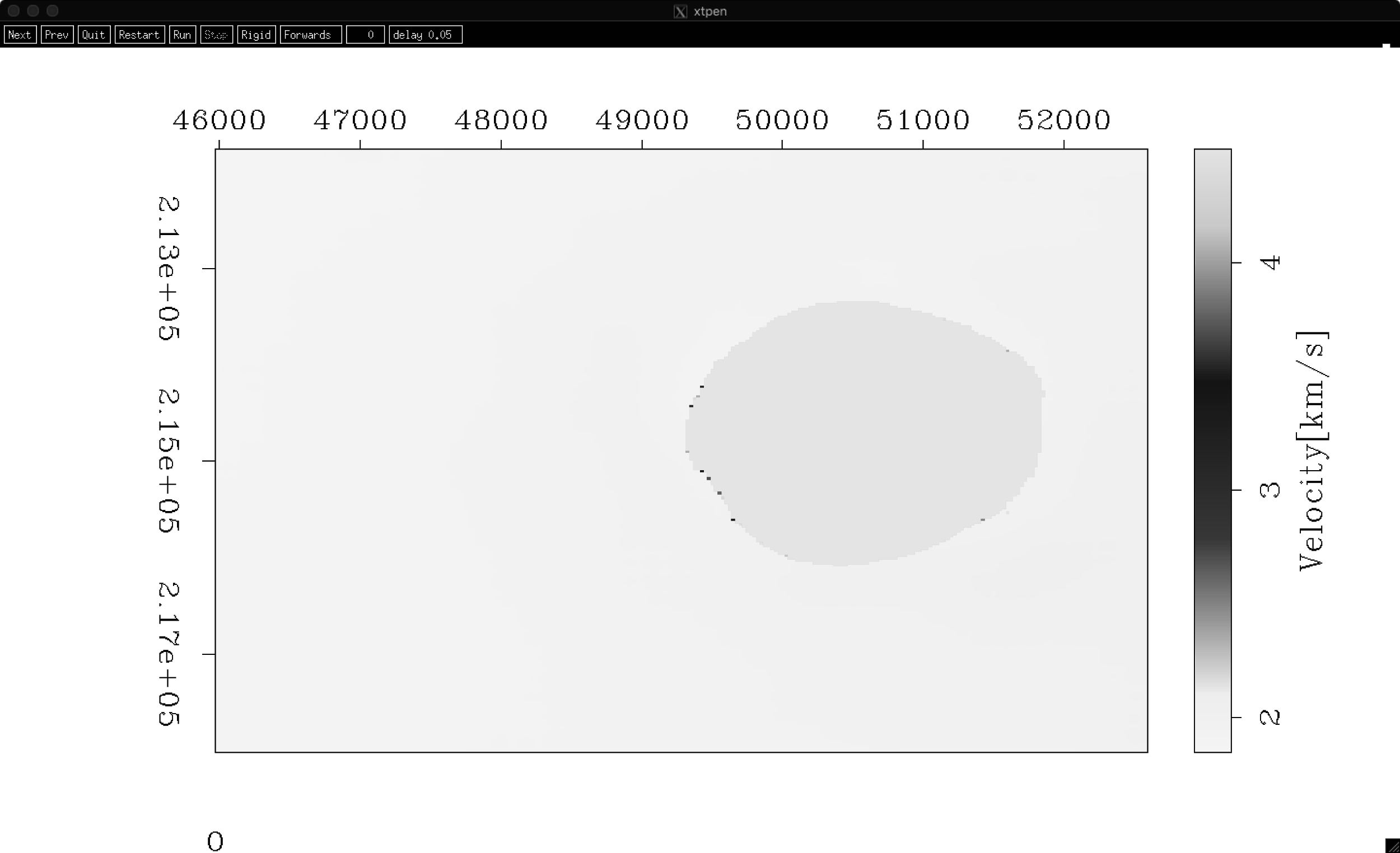 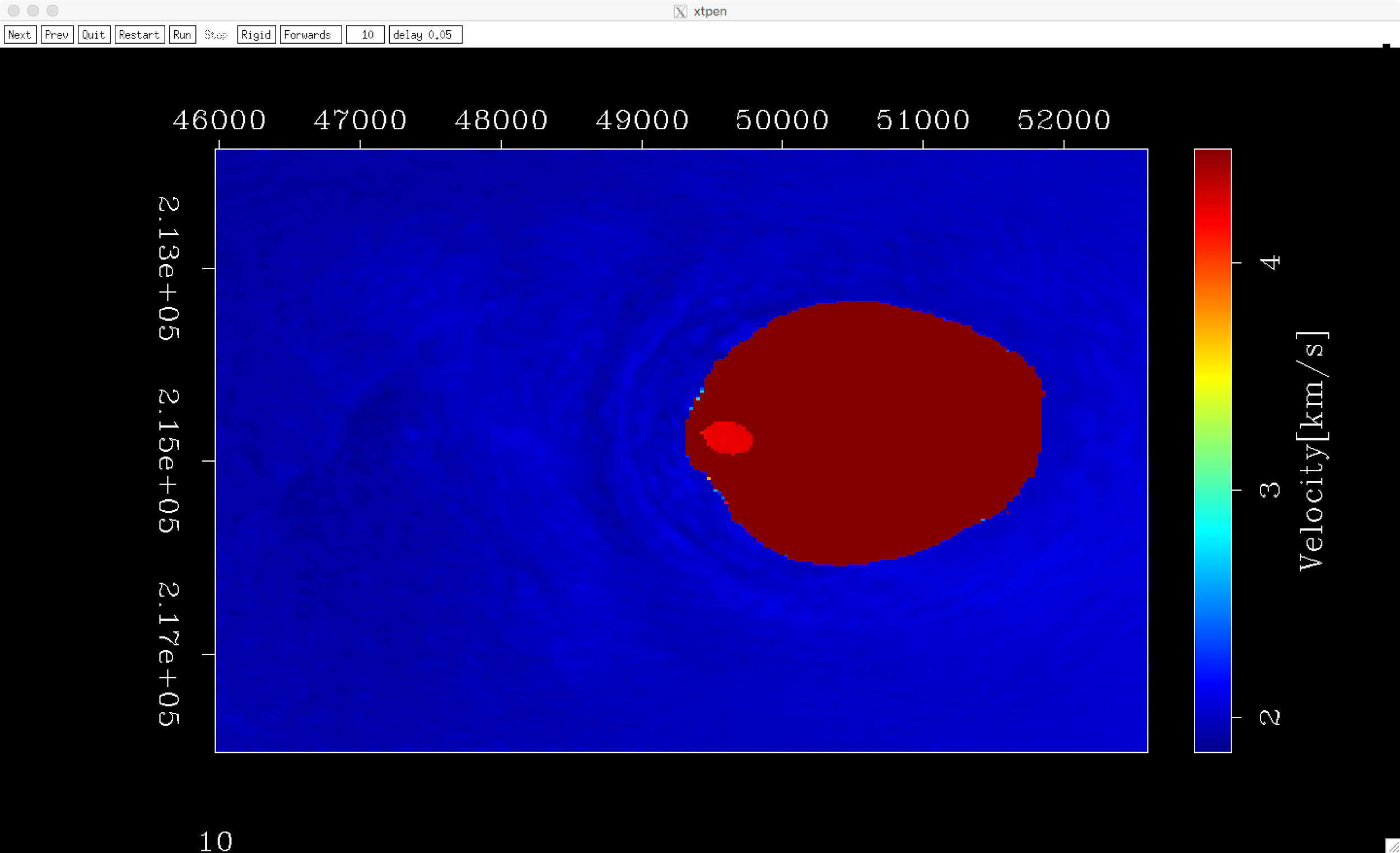 Y [m]
‹#›
Velocity model iteration=1
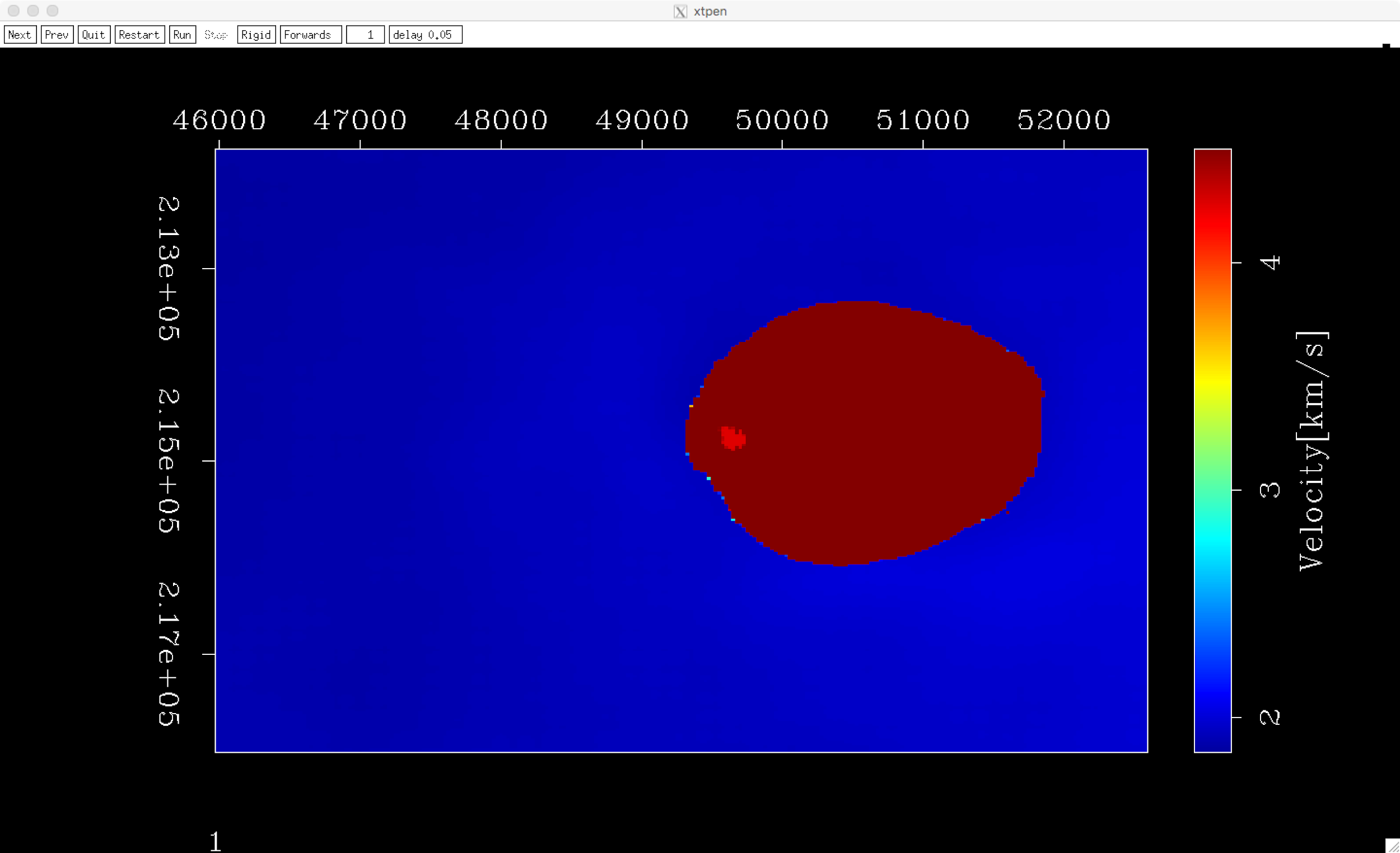 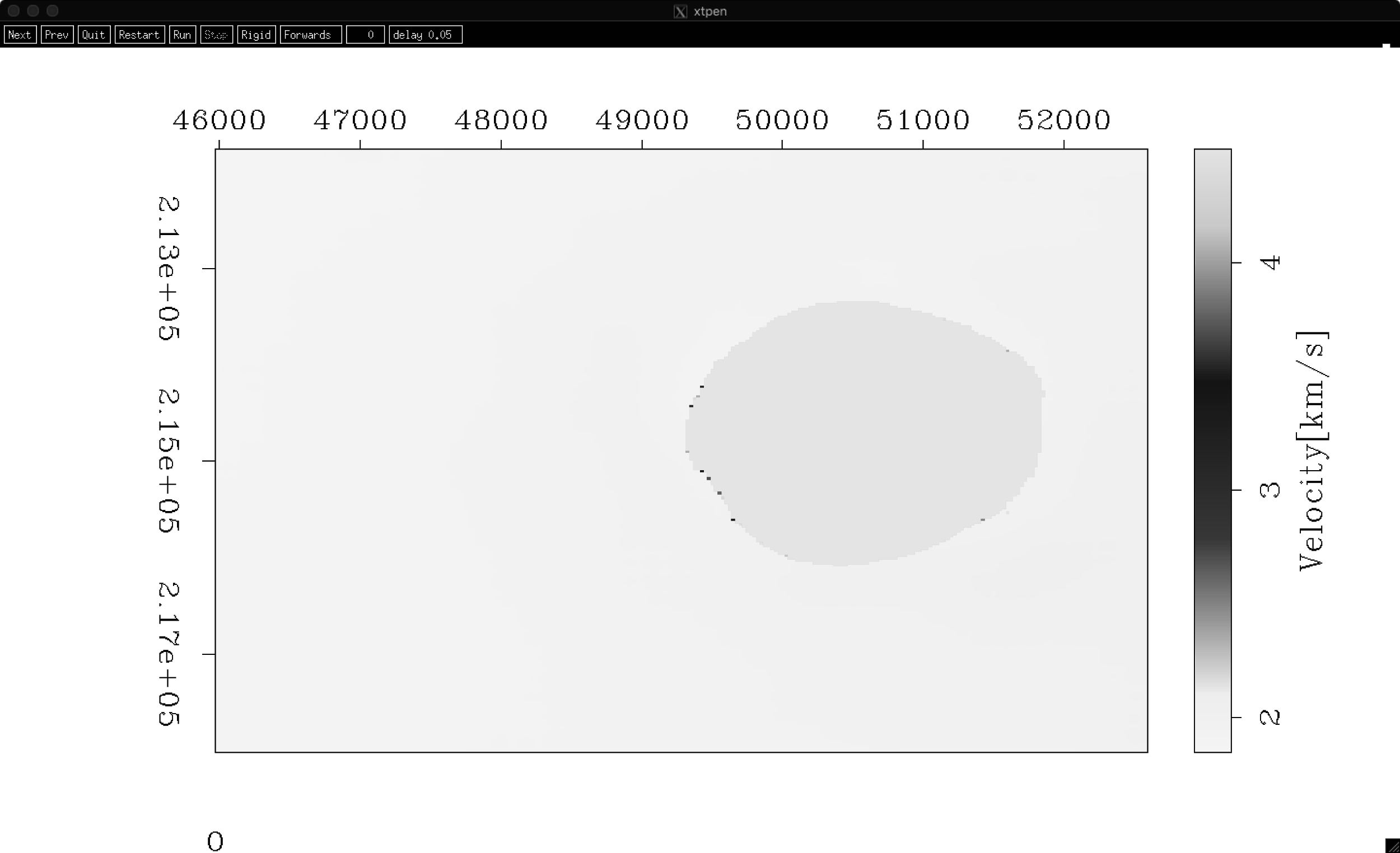 X [m]
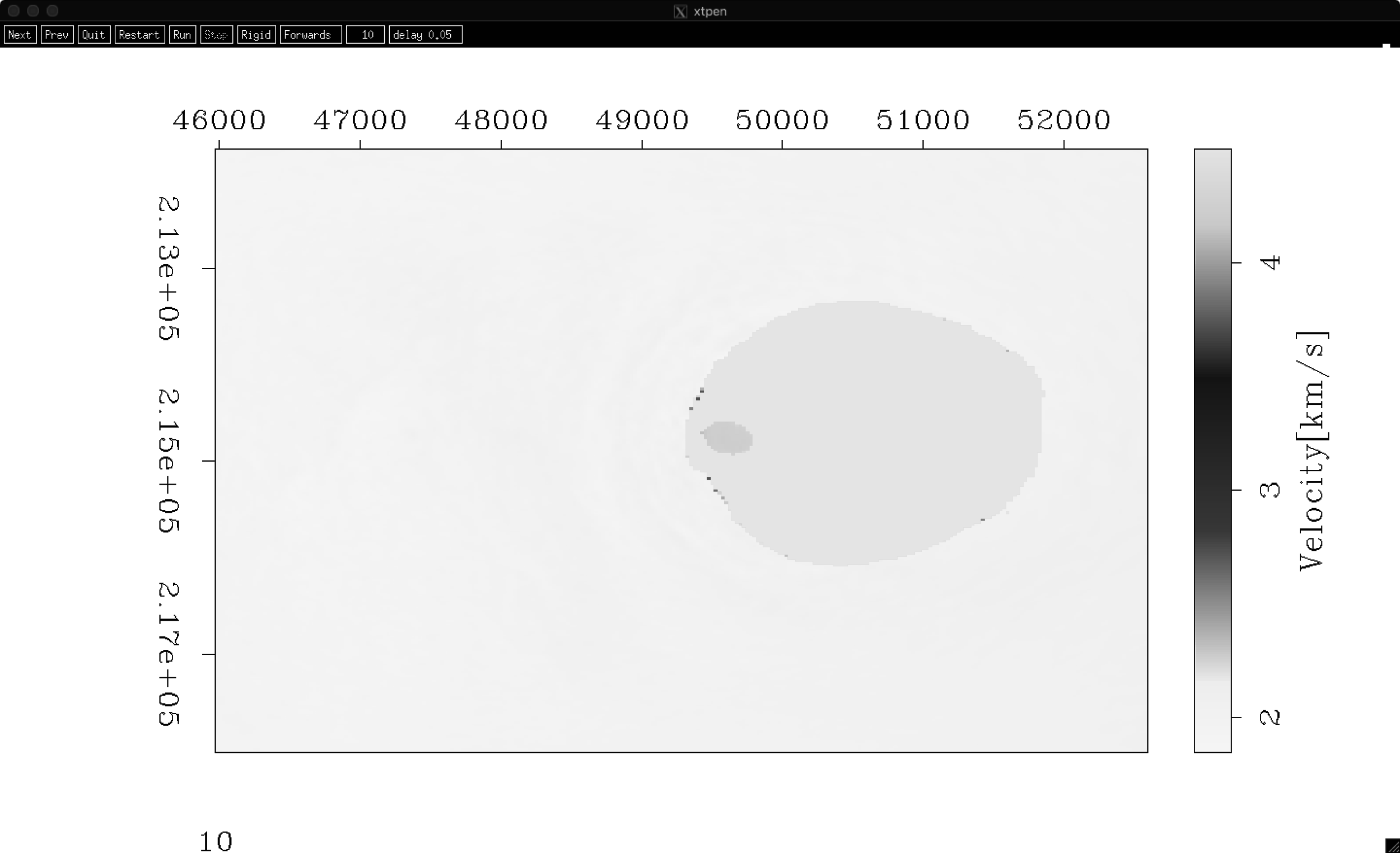 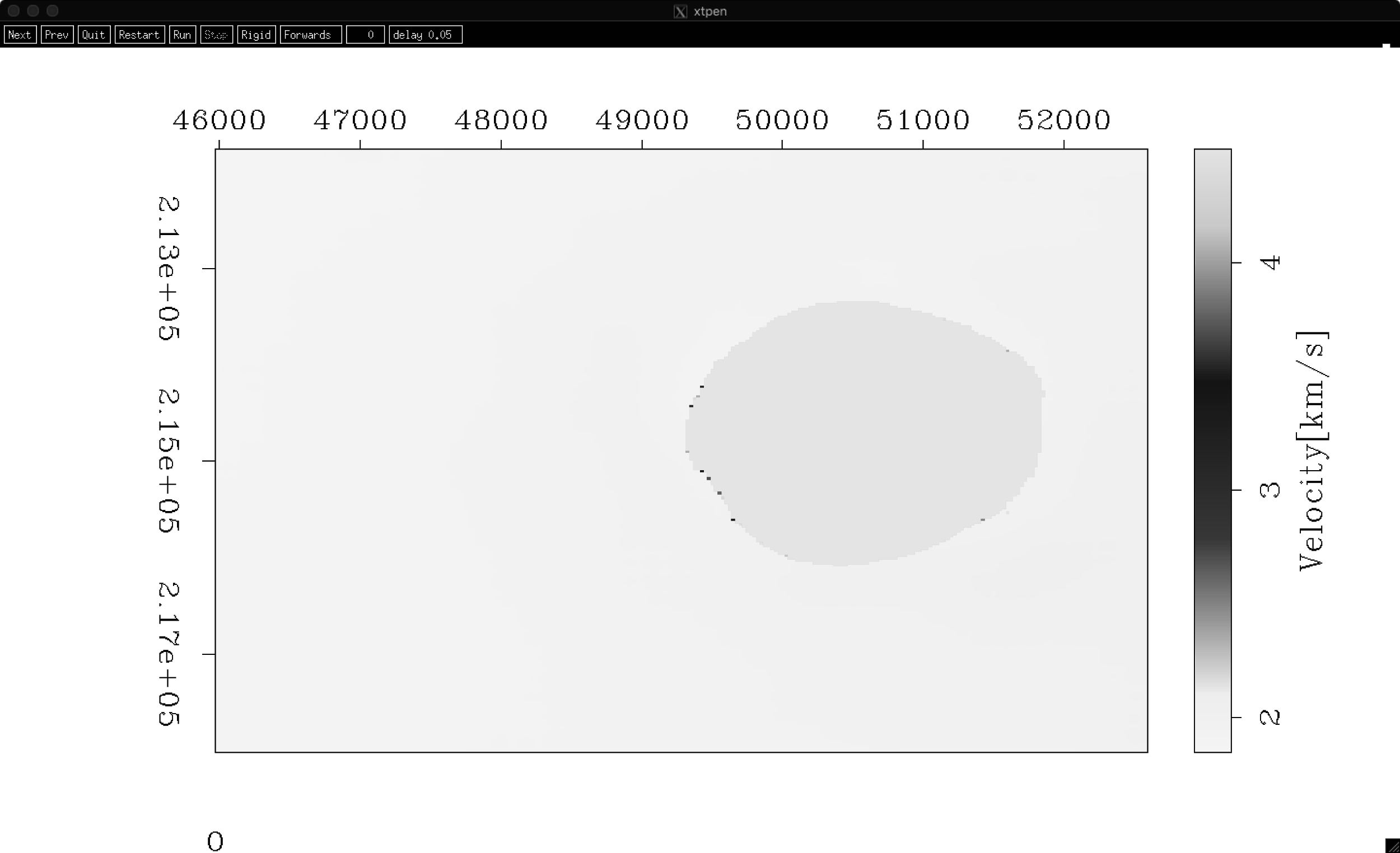 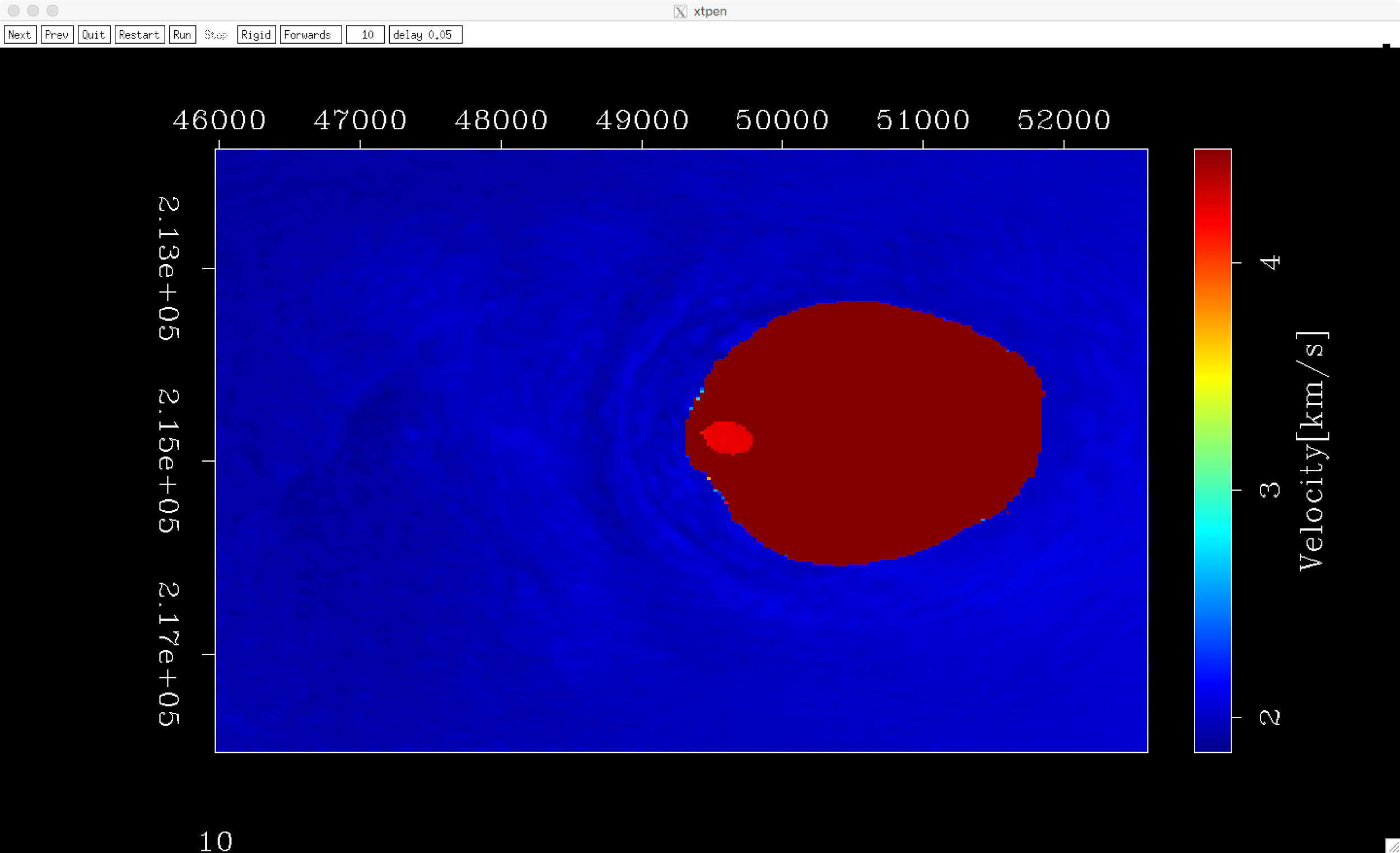 Y [m]
‹#›
Velocity model iteration=5
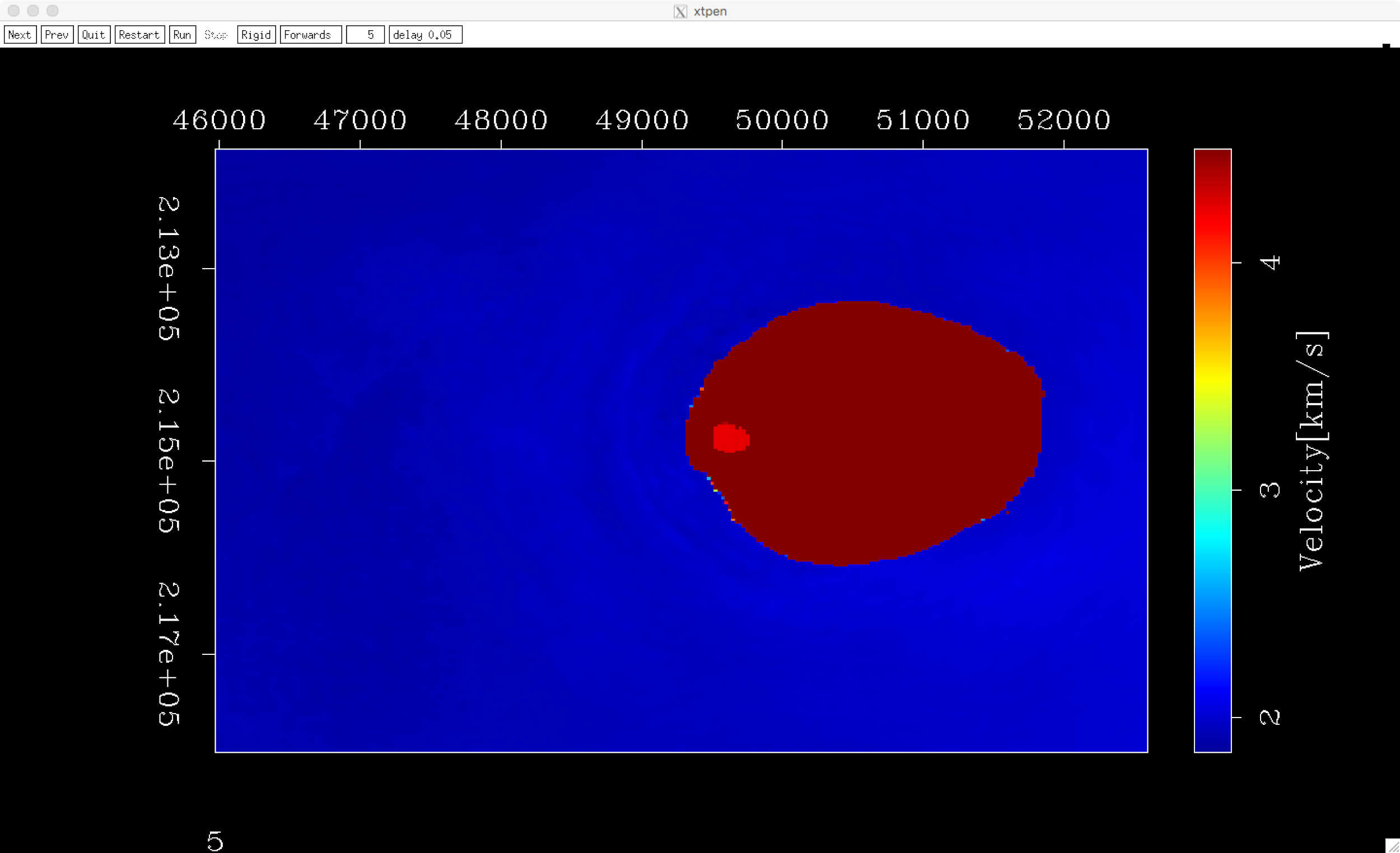 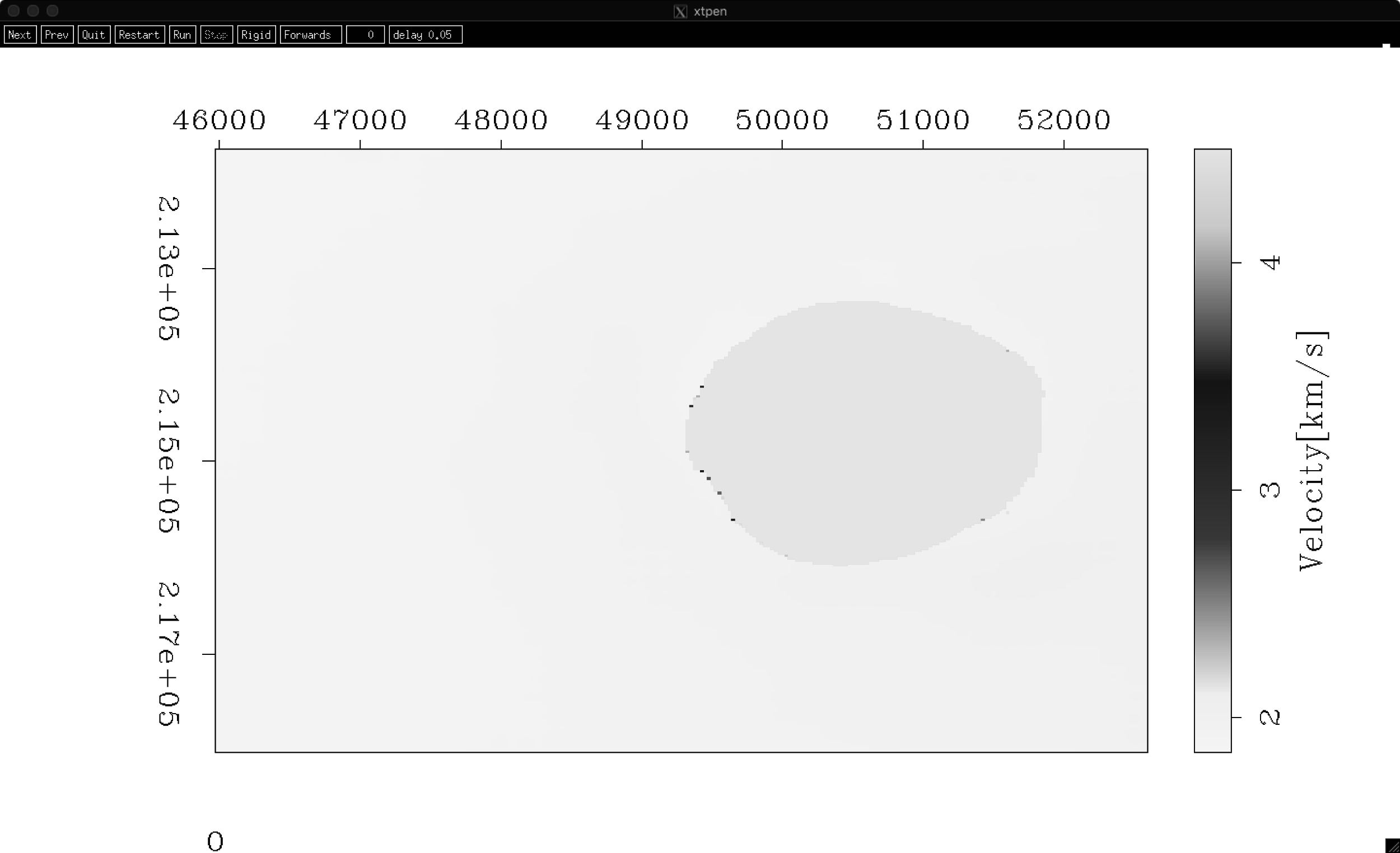 X [m]
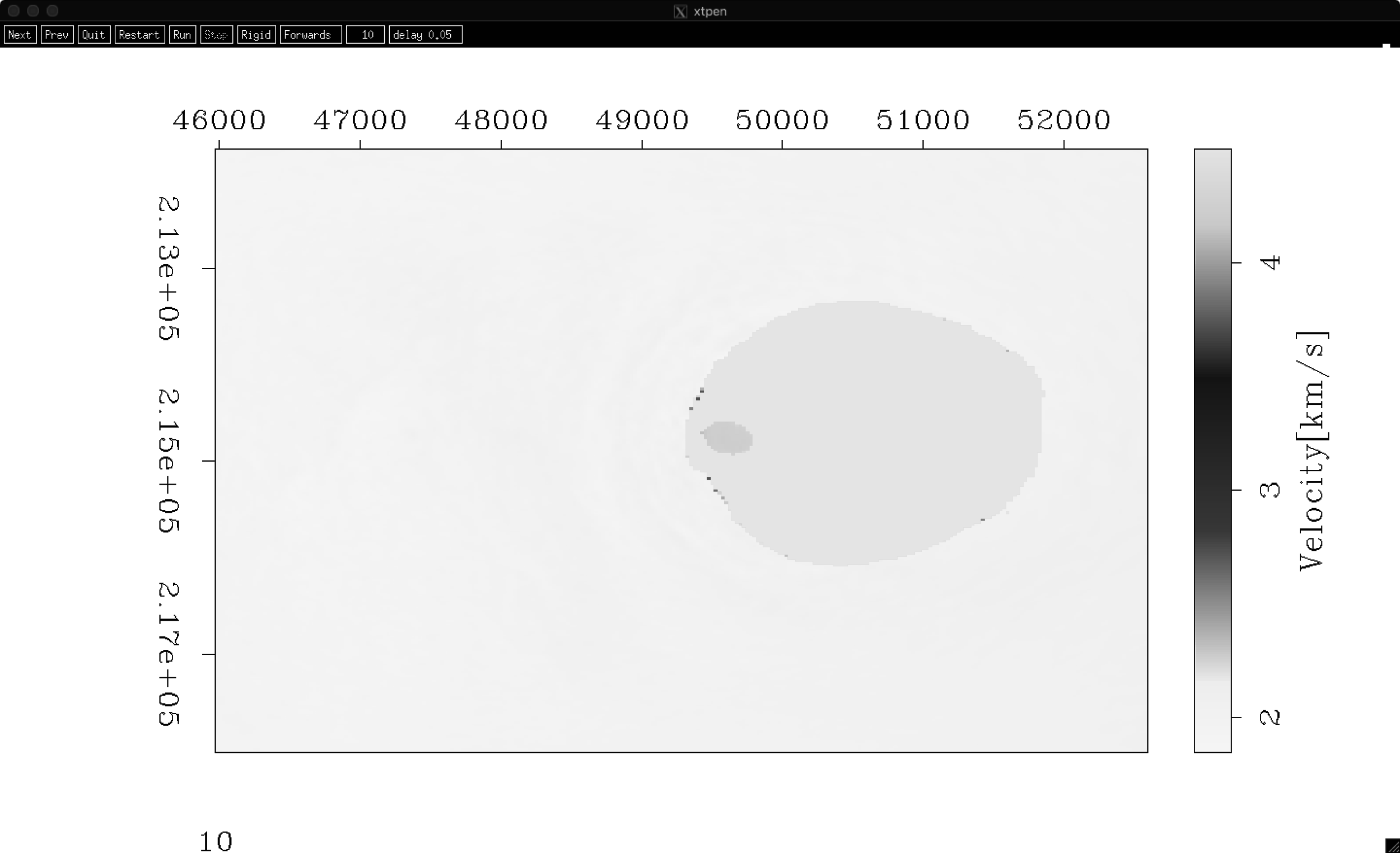 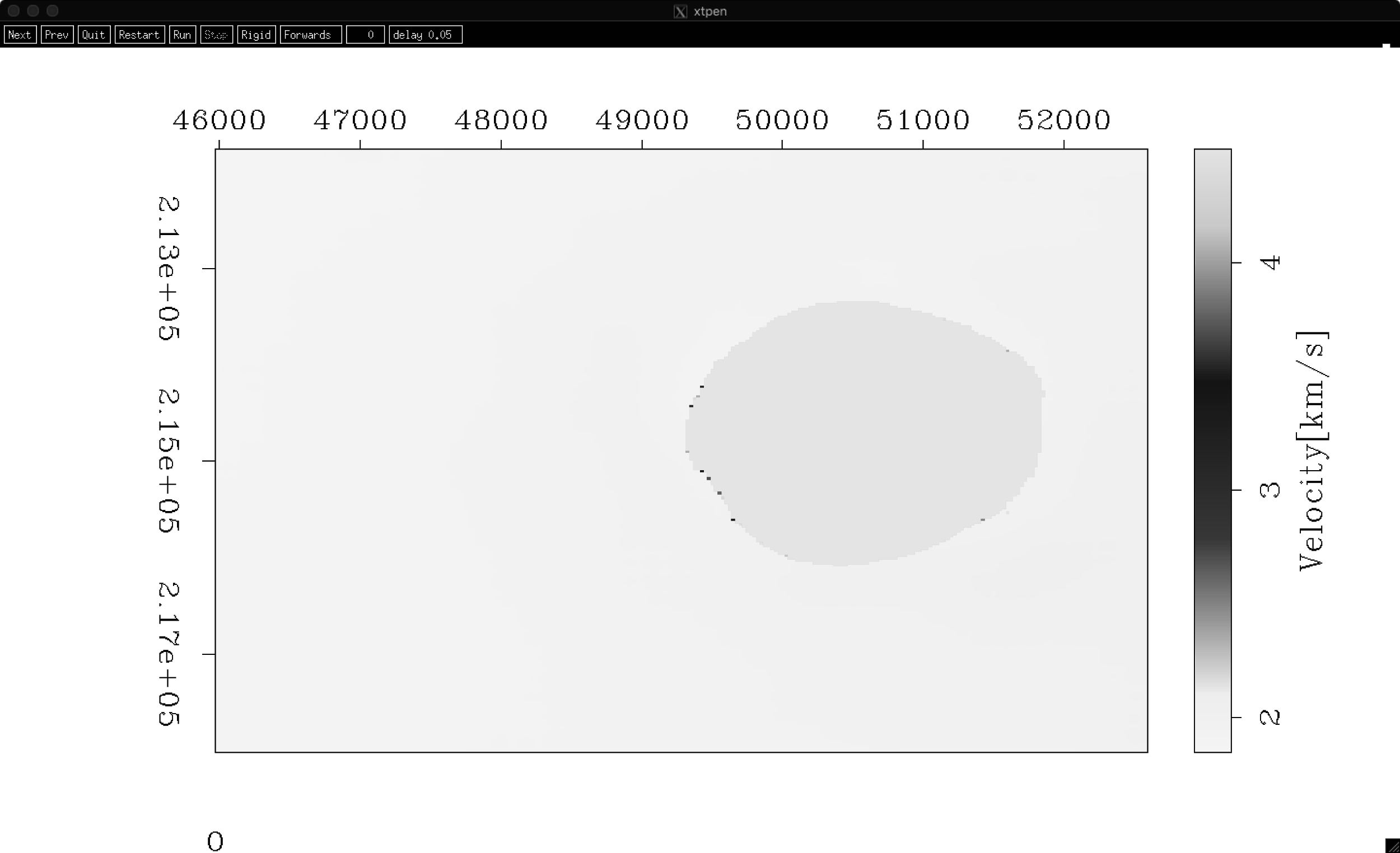 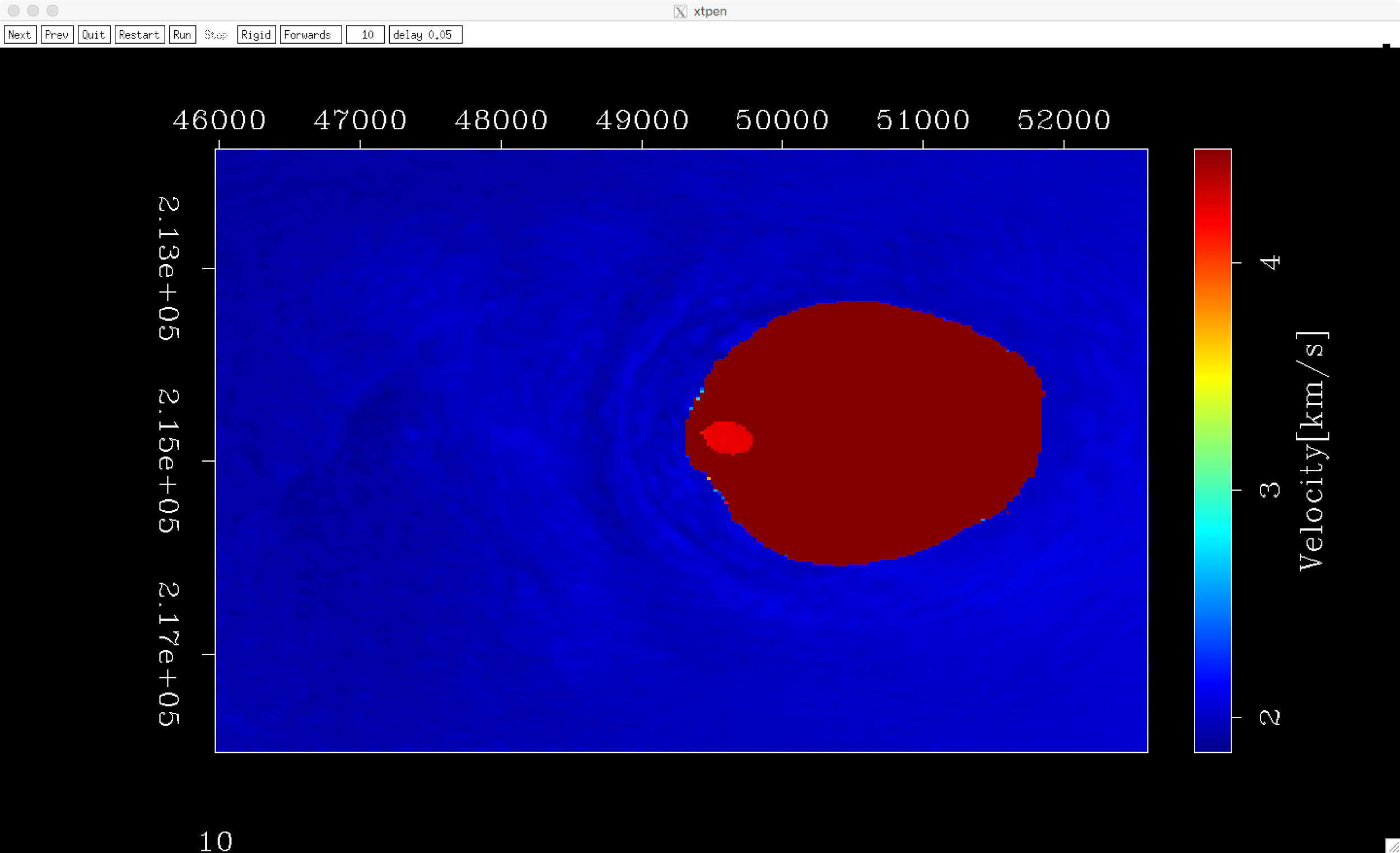 Y [m]
‹#›
Velocity model iteration=10
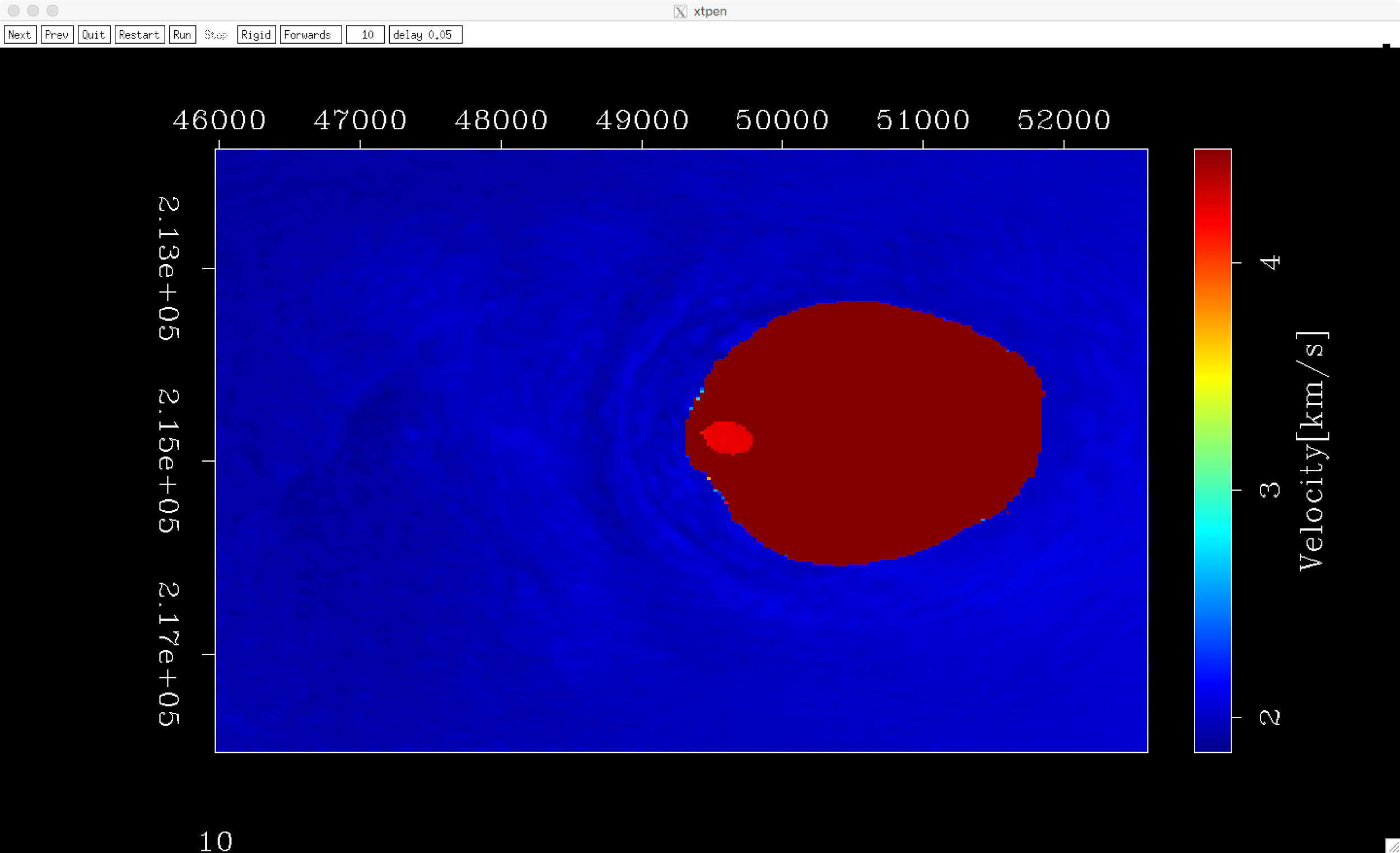 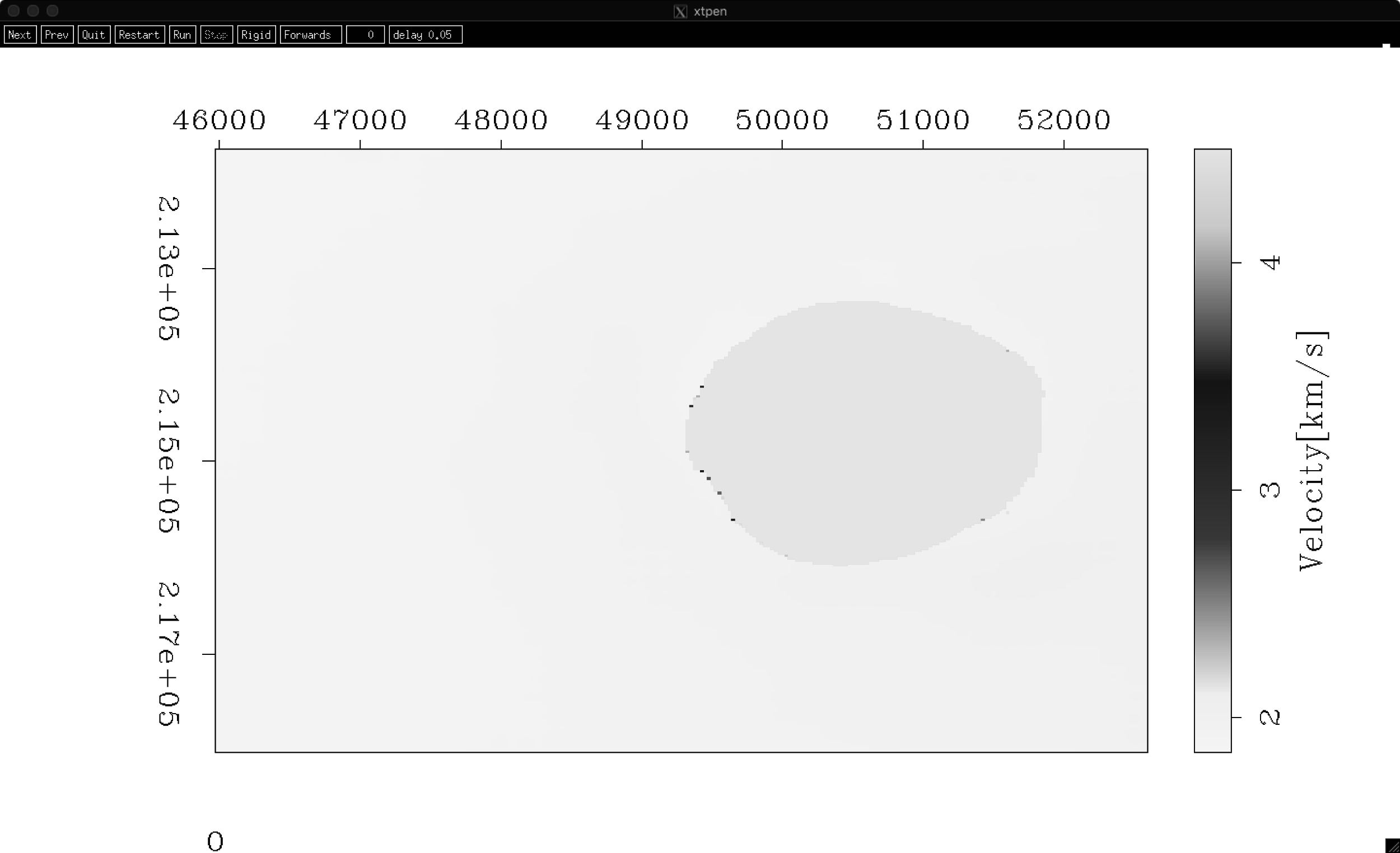 X [m]
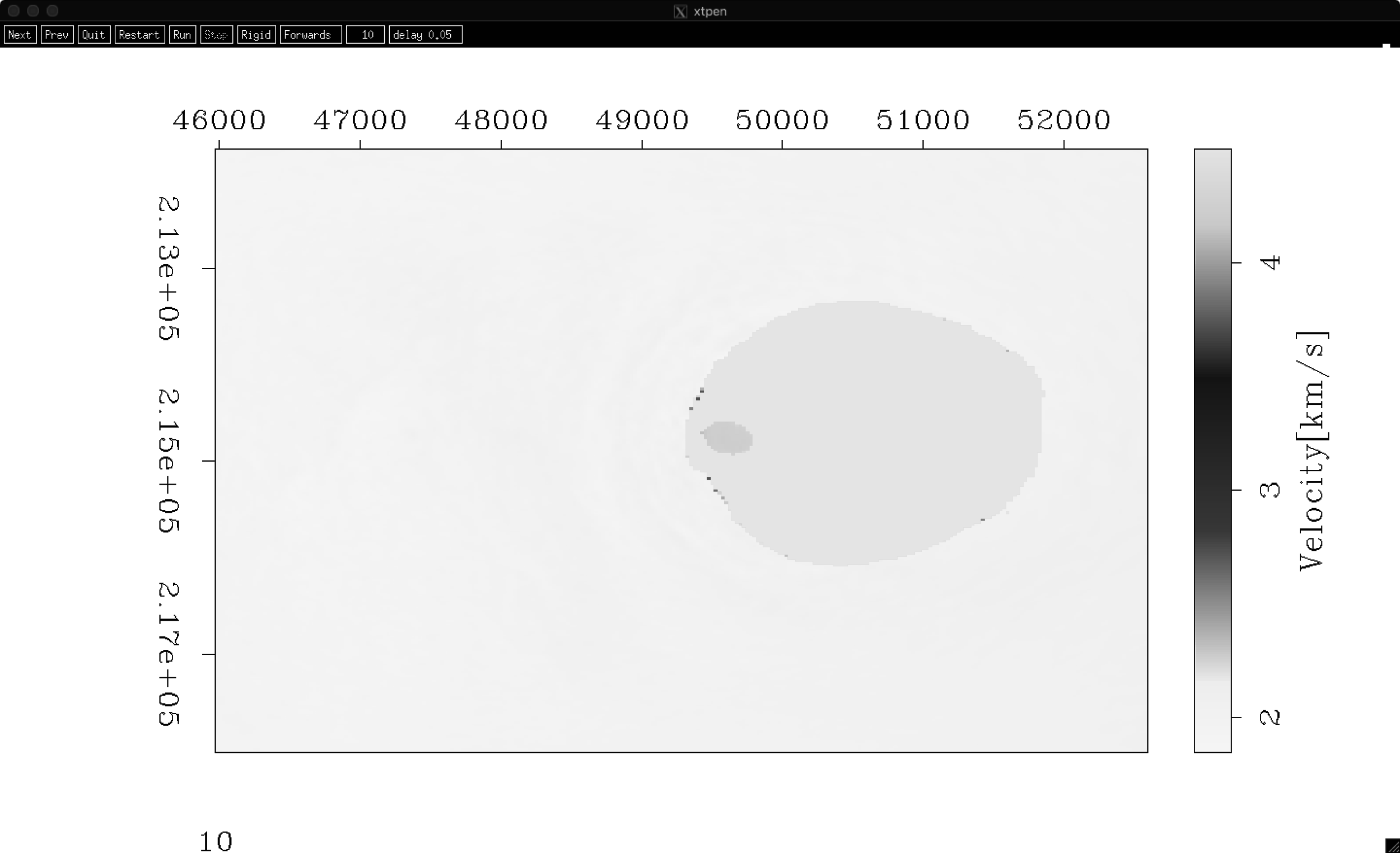 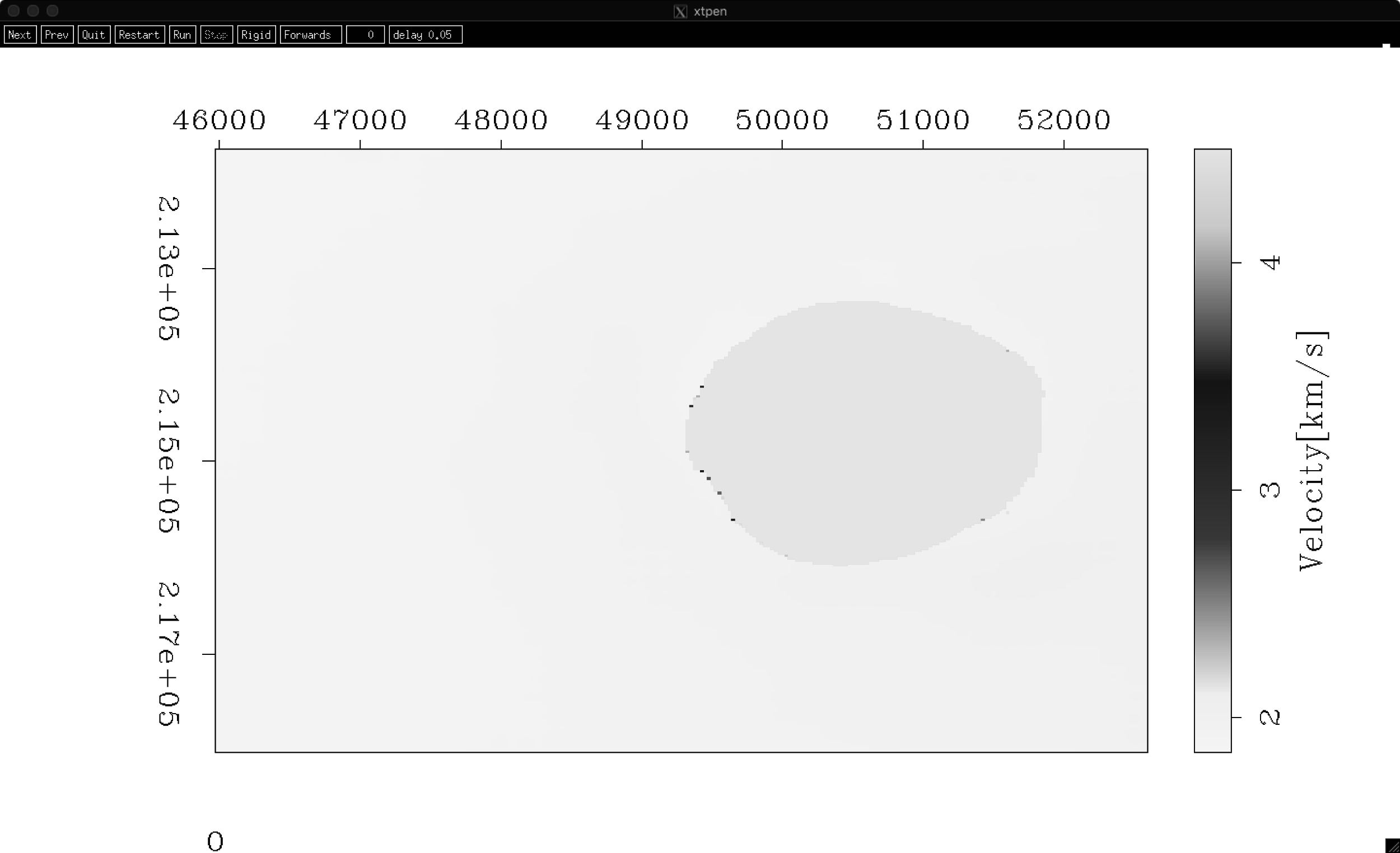 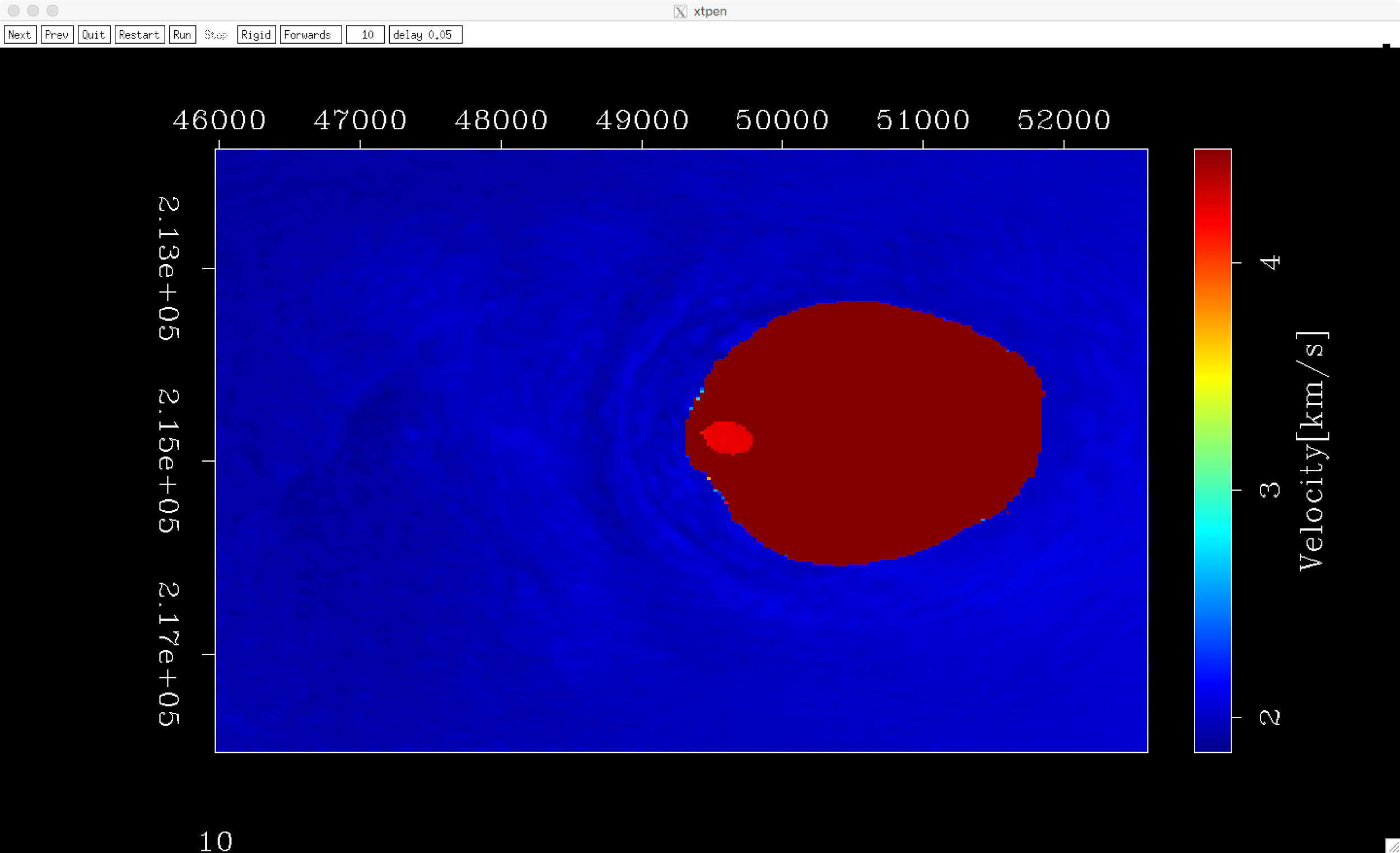 Y [m]
‹#›
Velocity model iteration=20
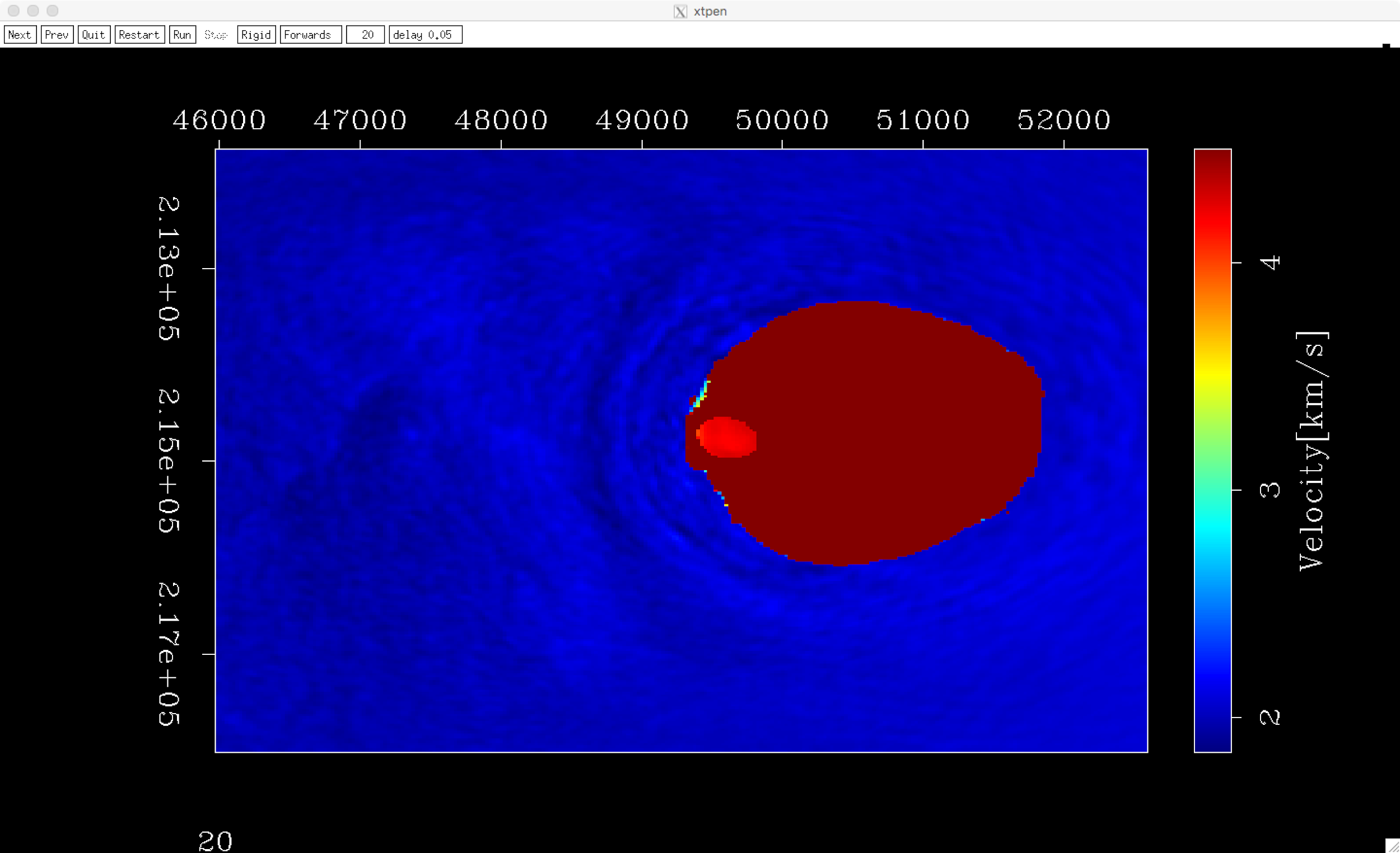 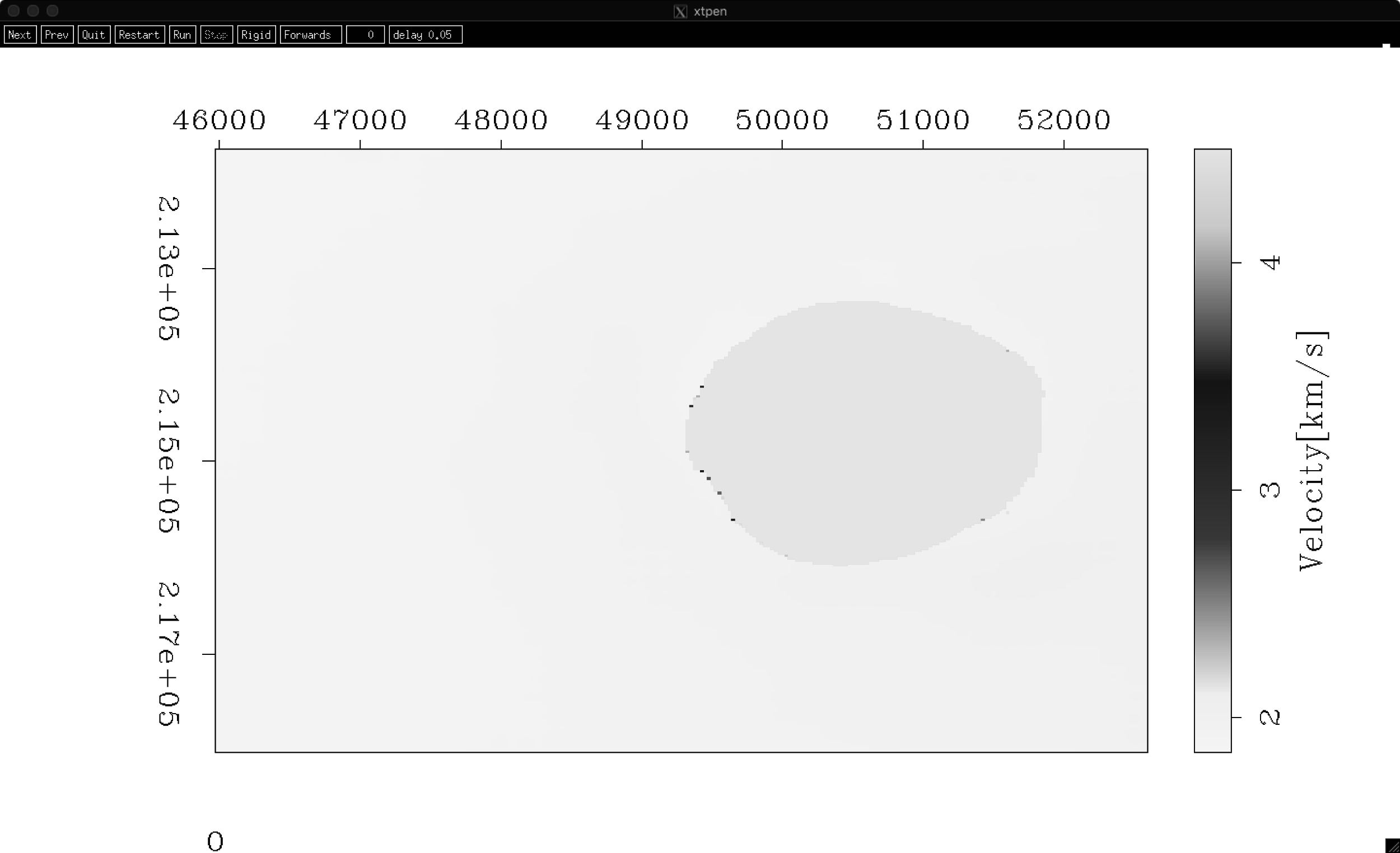 X [m]
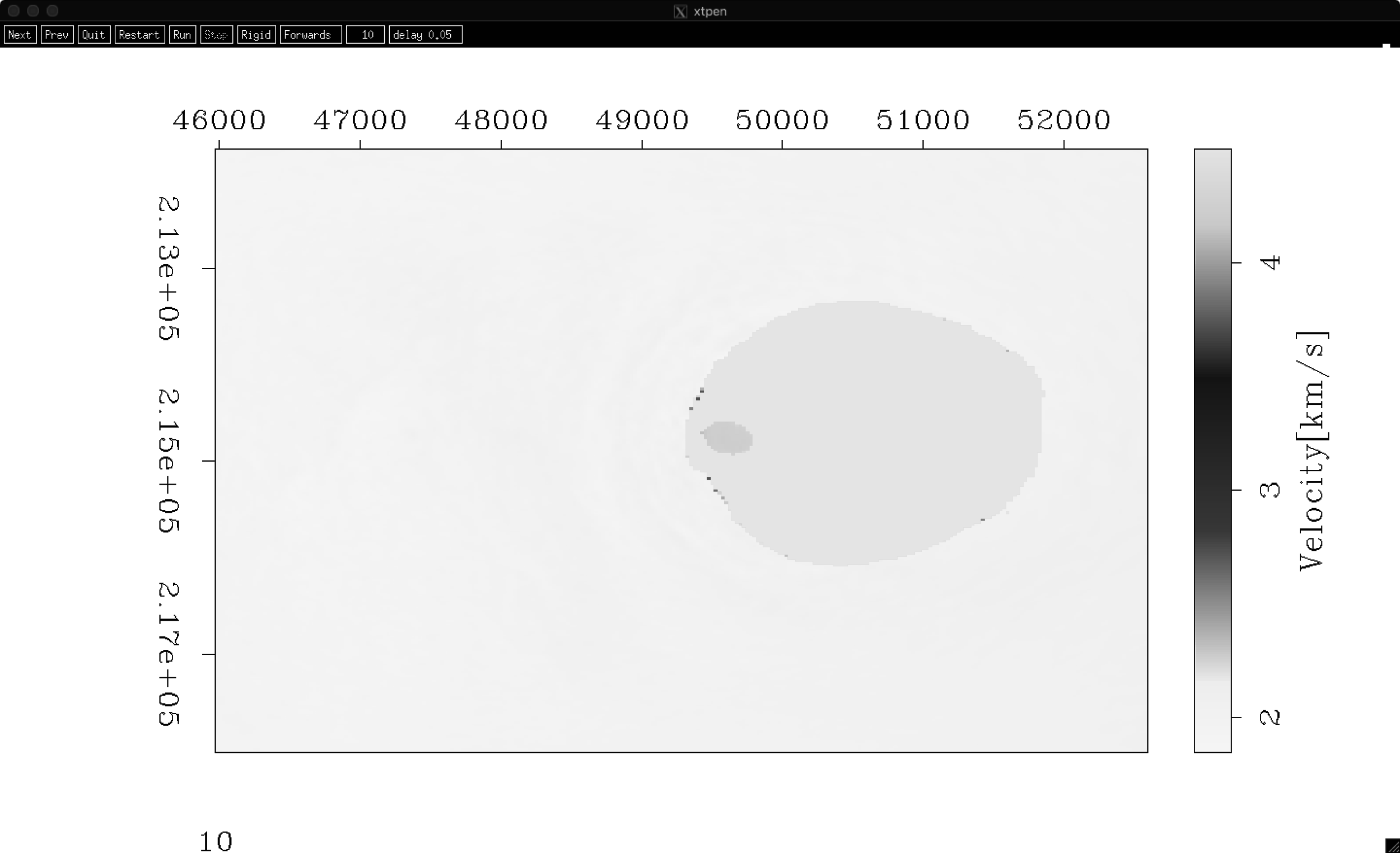 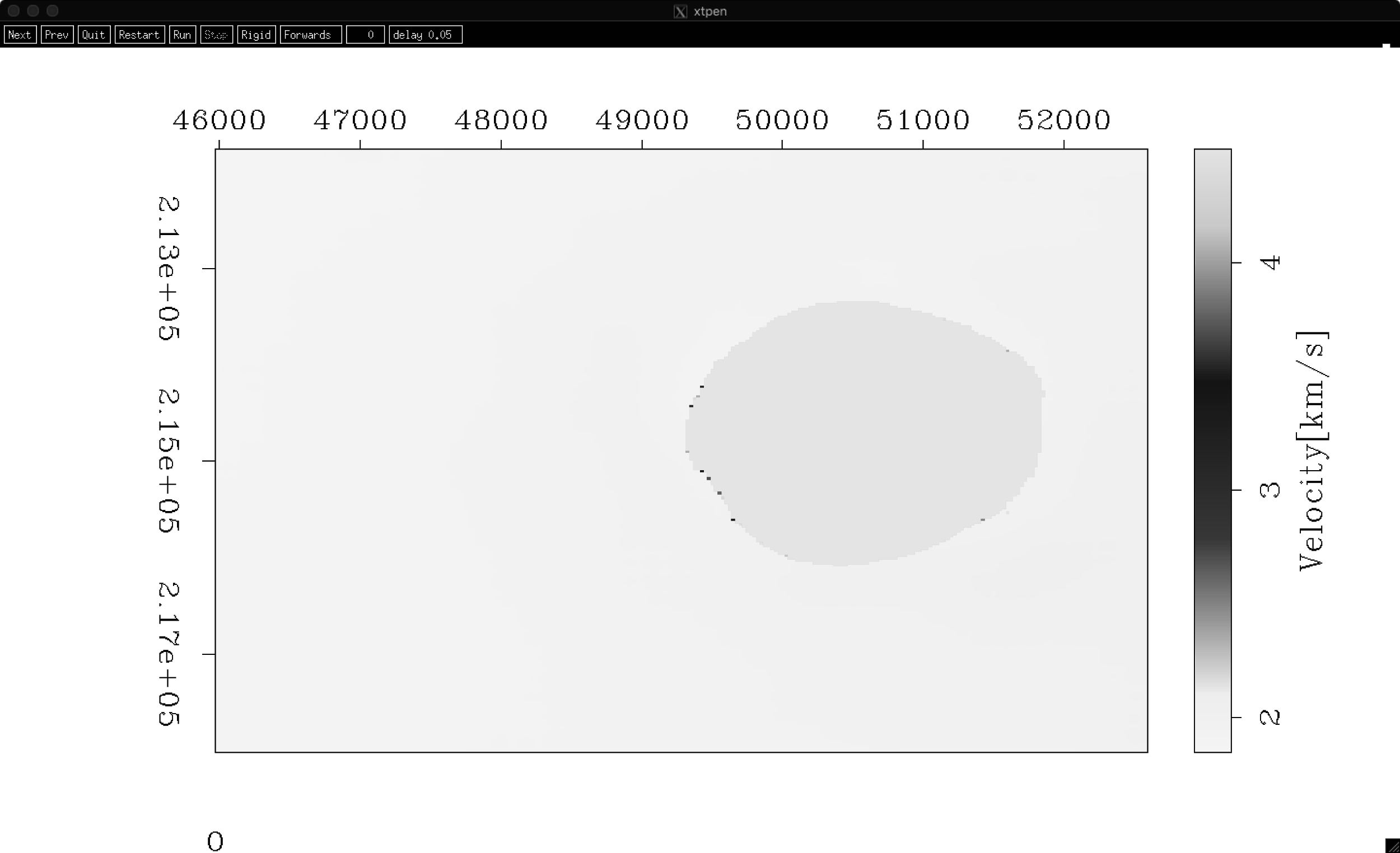 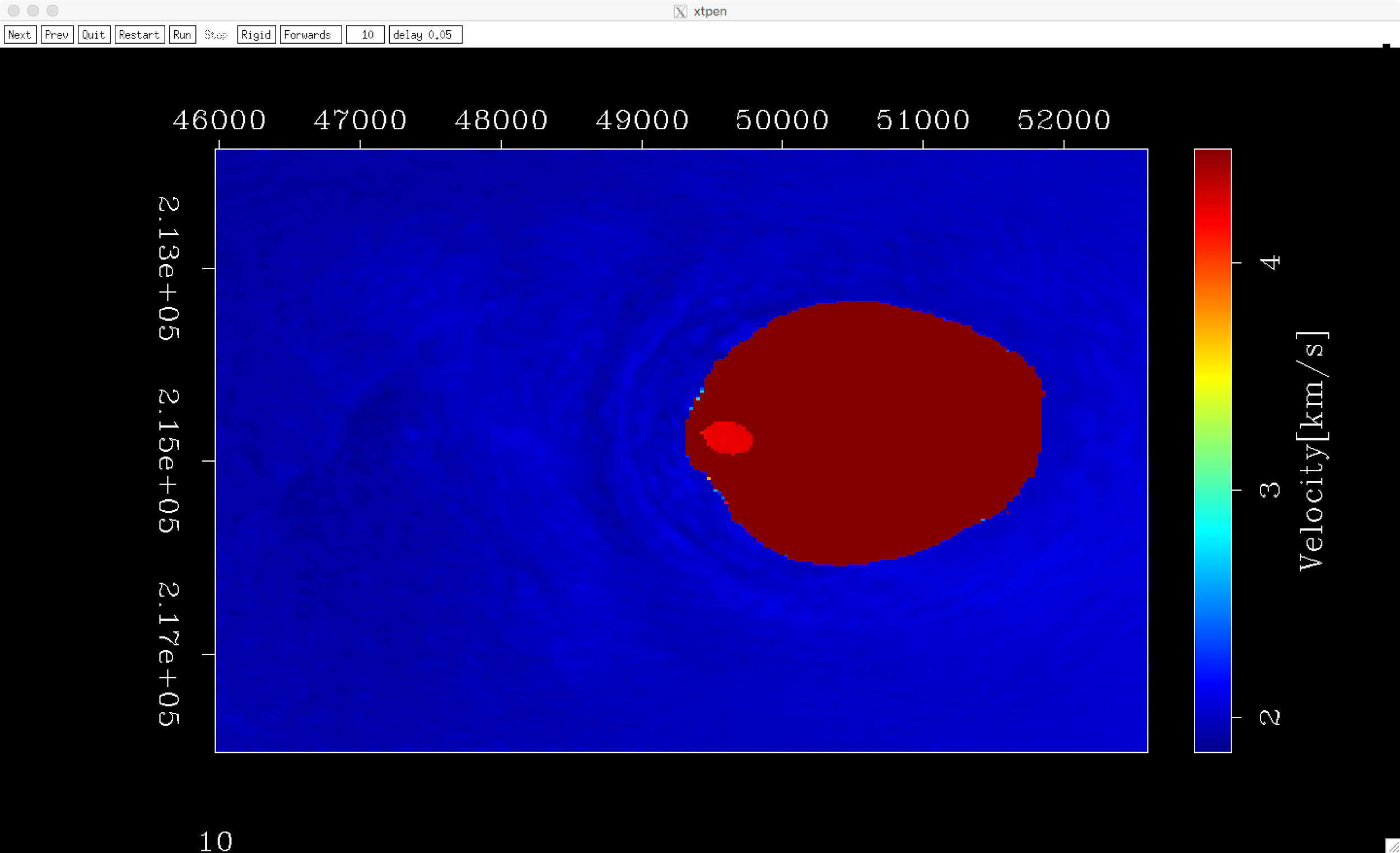 Y [m]
‹#›
Velocity model iteration=30
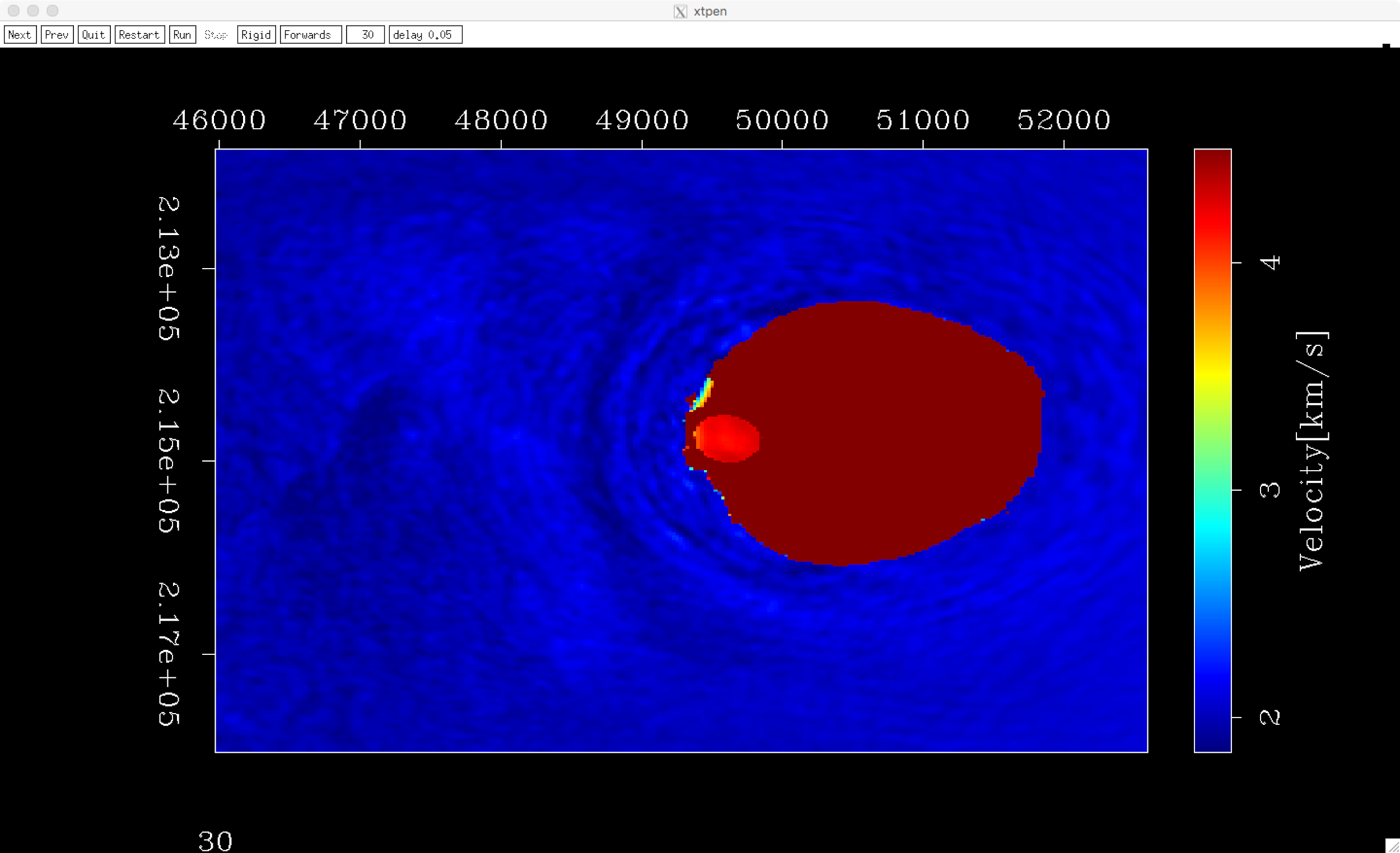 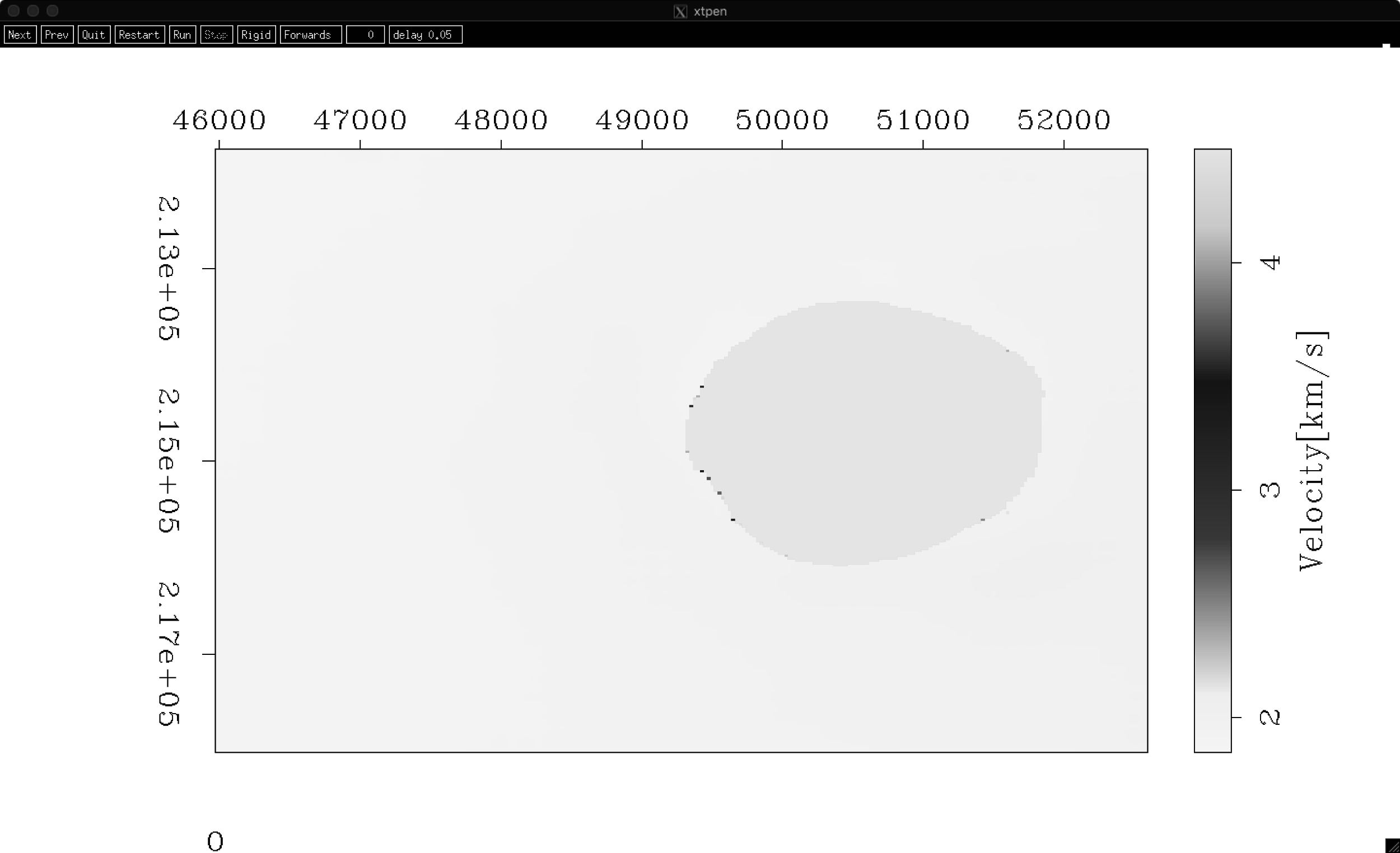 X [m]
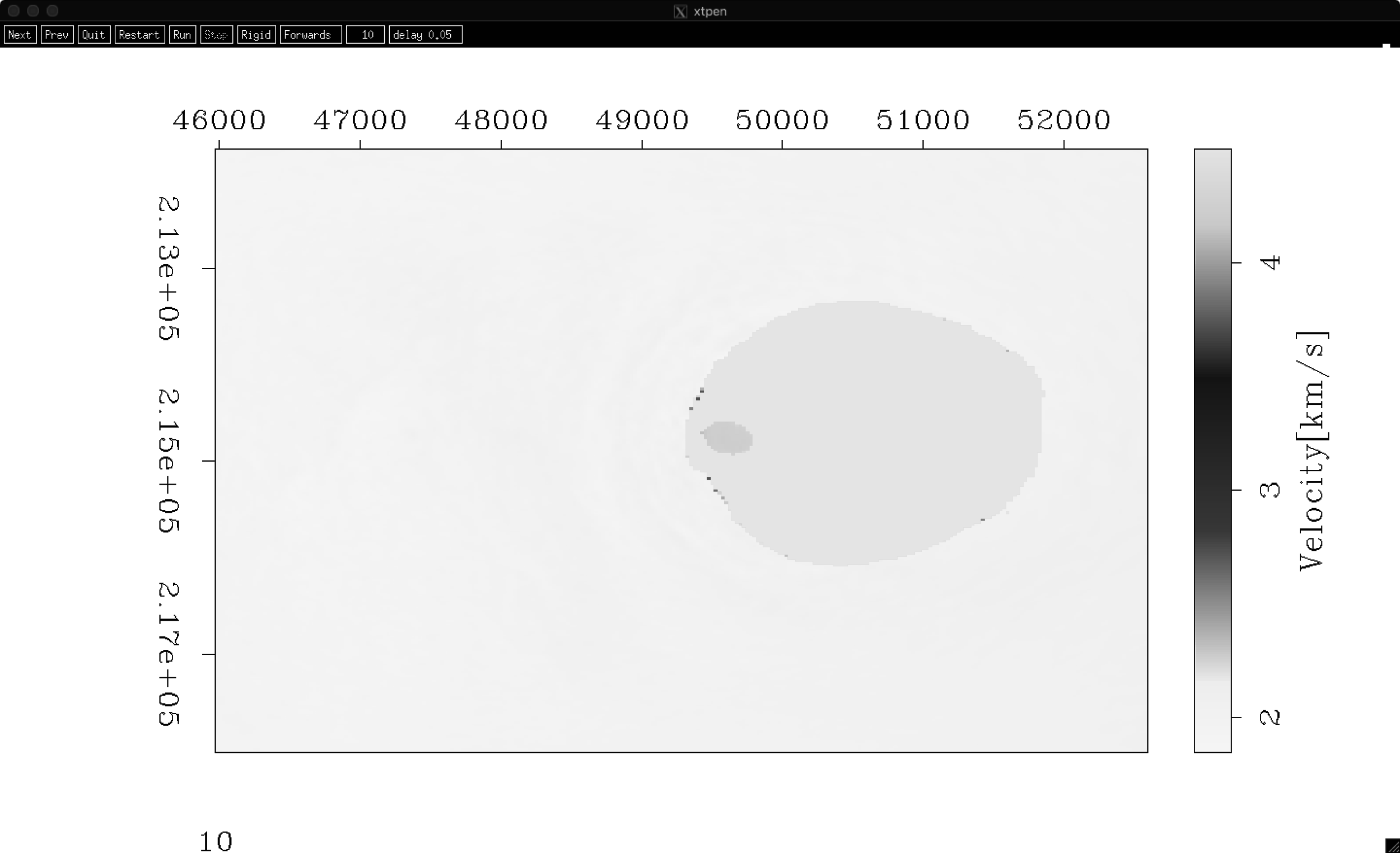 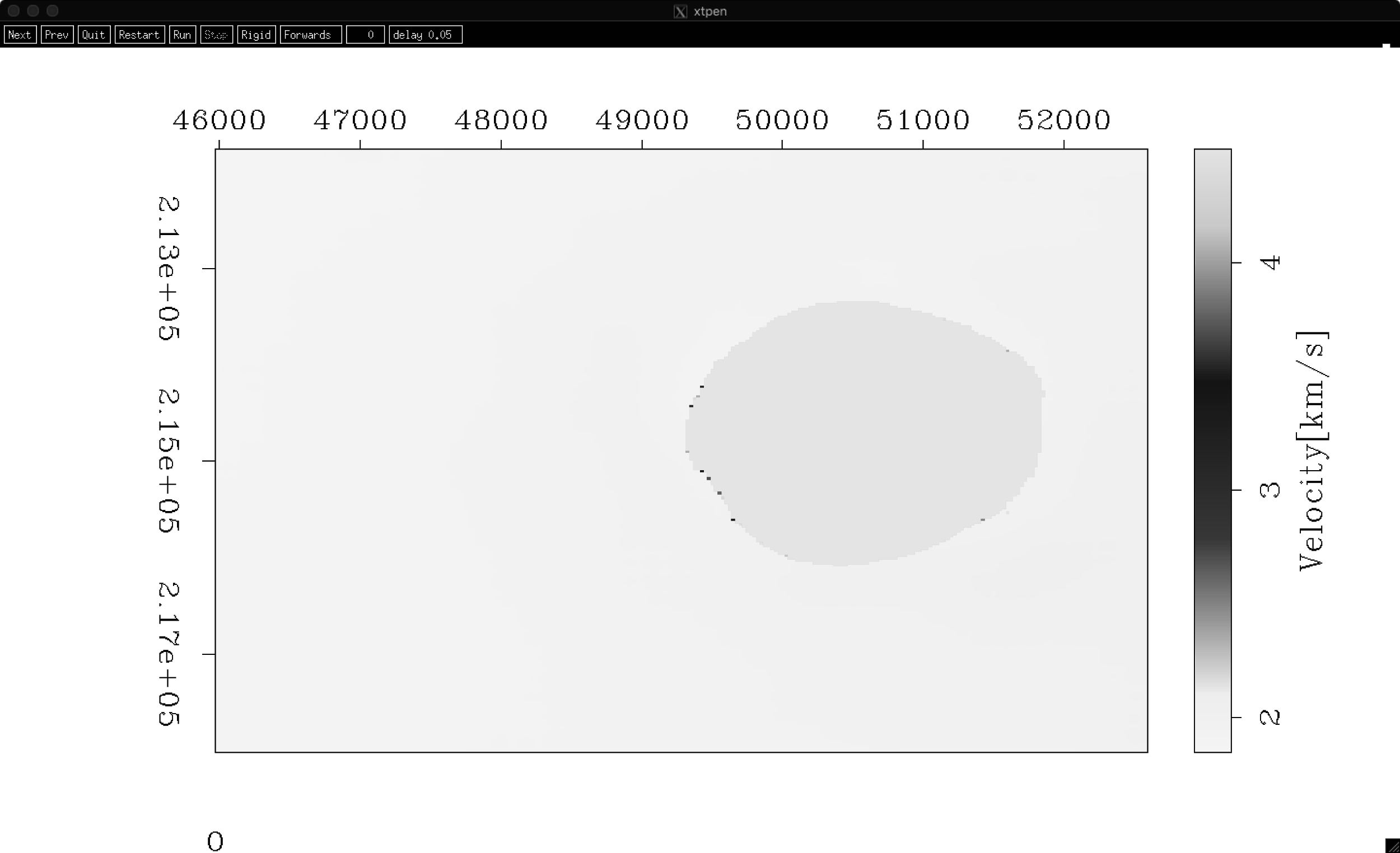 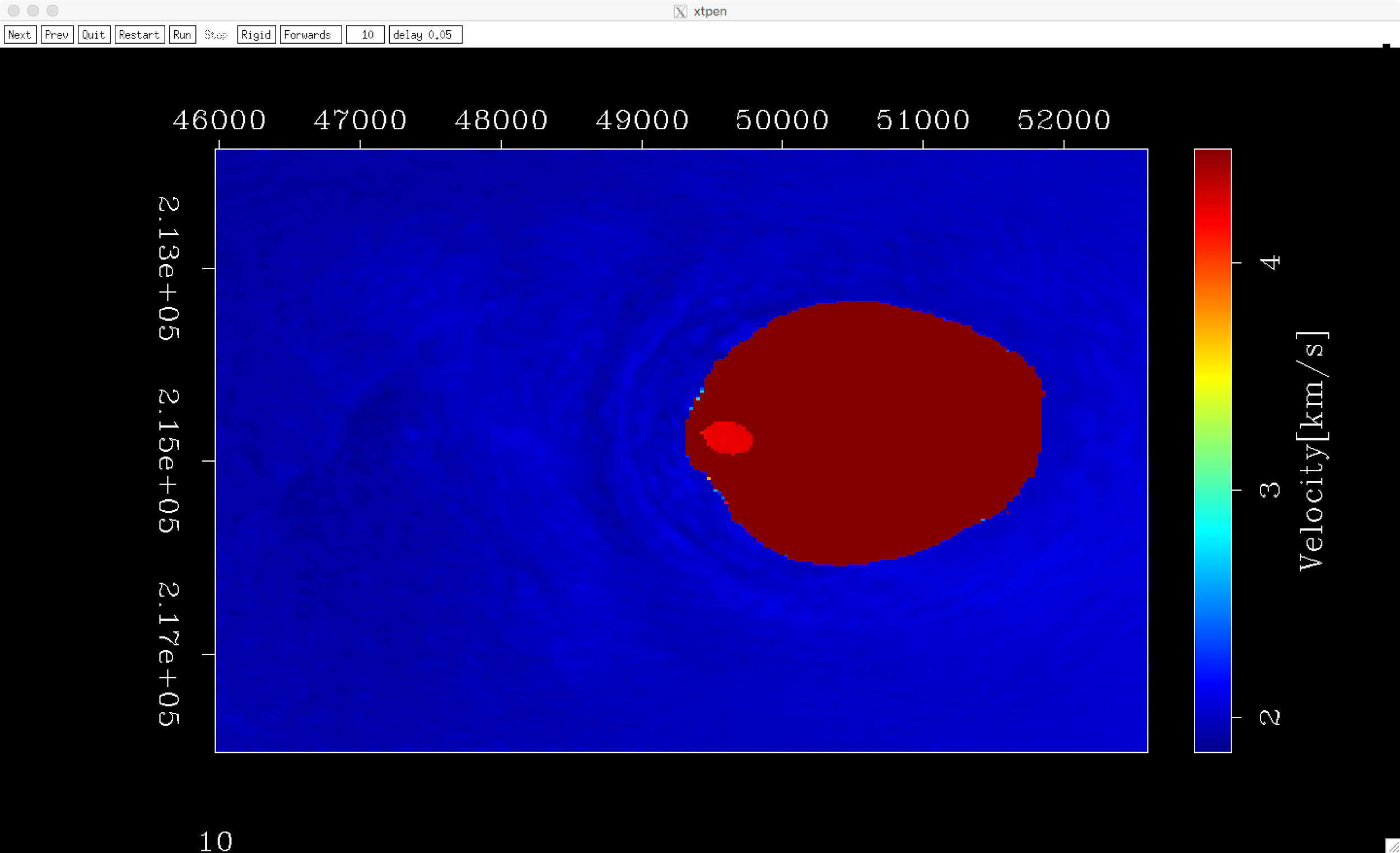 Y [m]
‹#›
Velocity model iteration=35
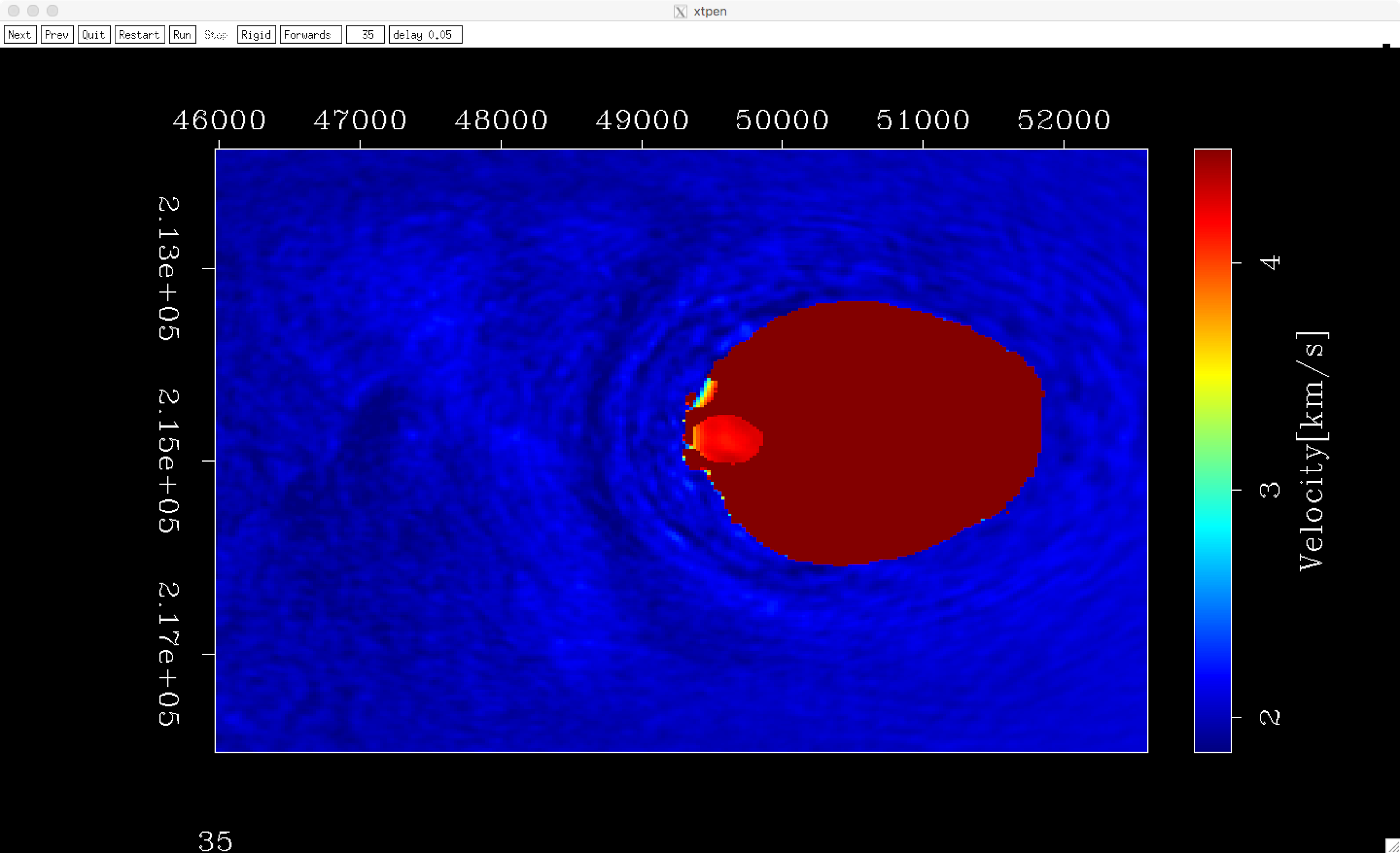 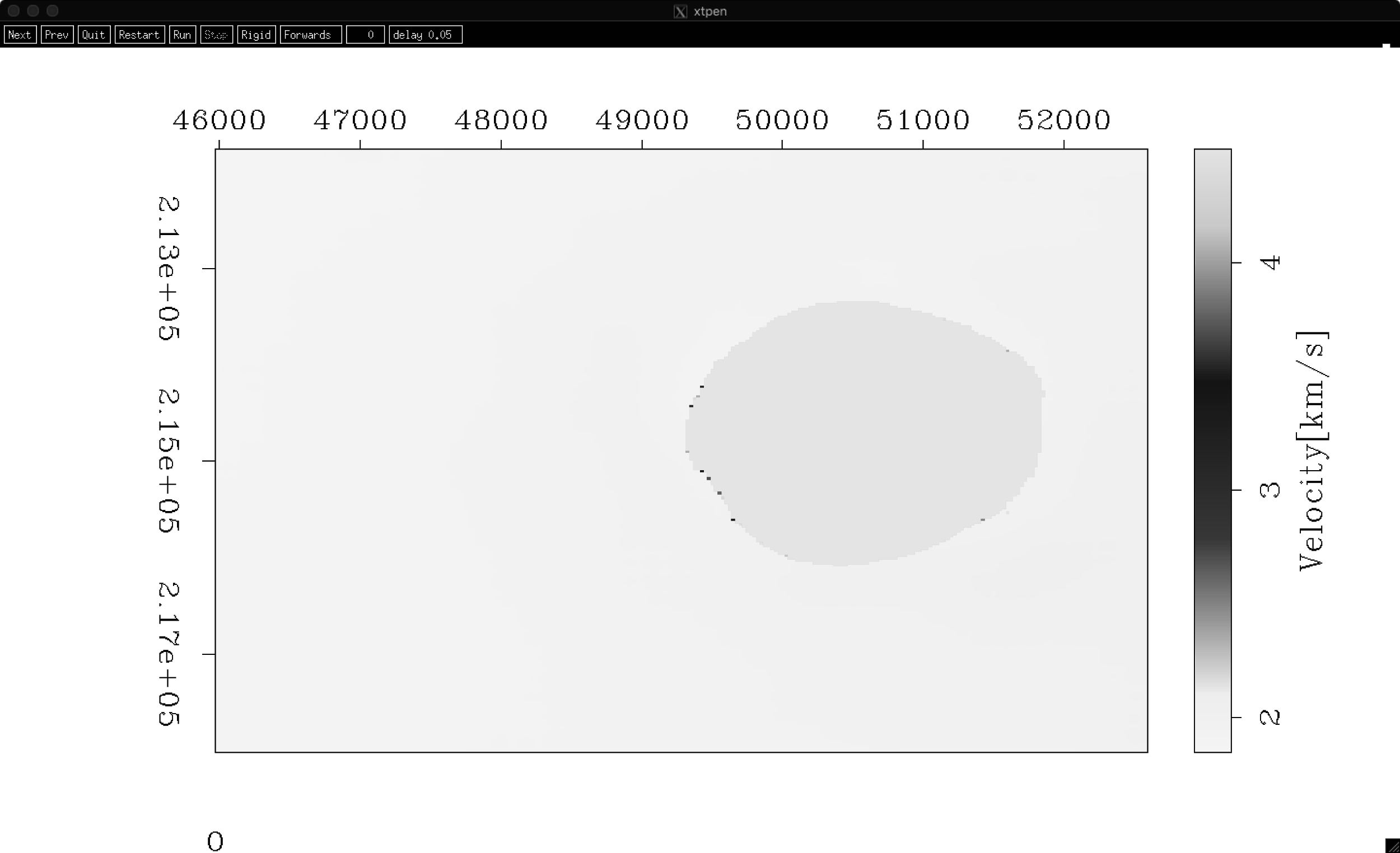 X [m]
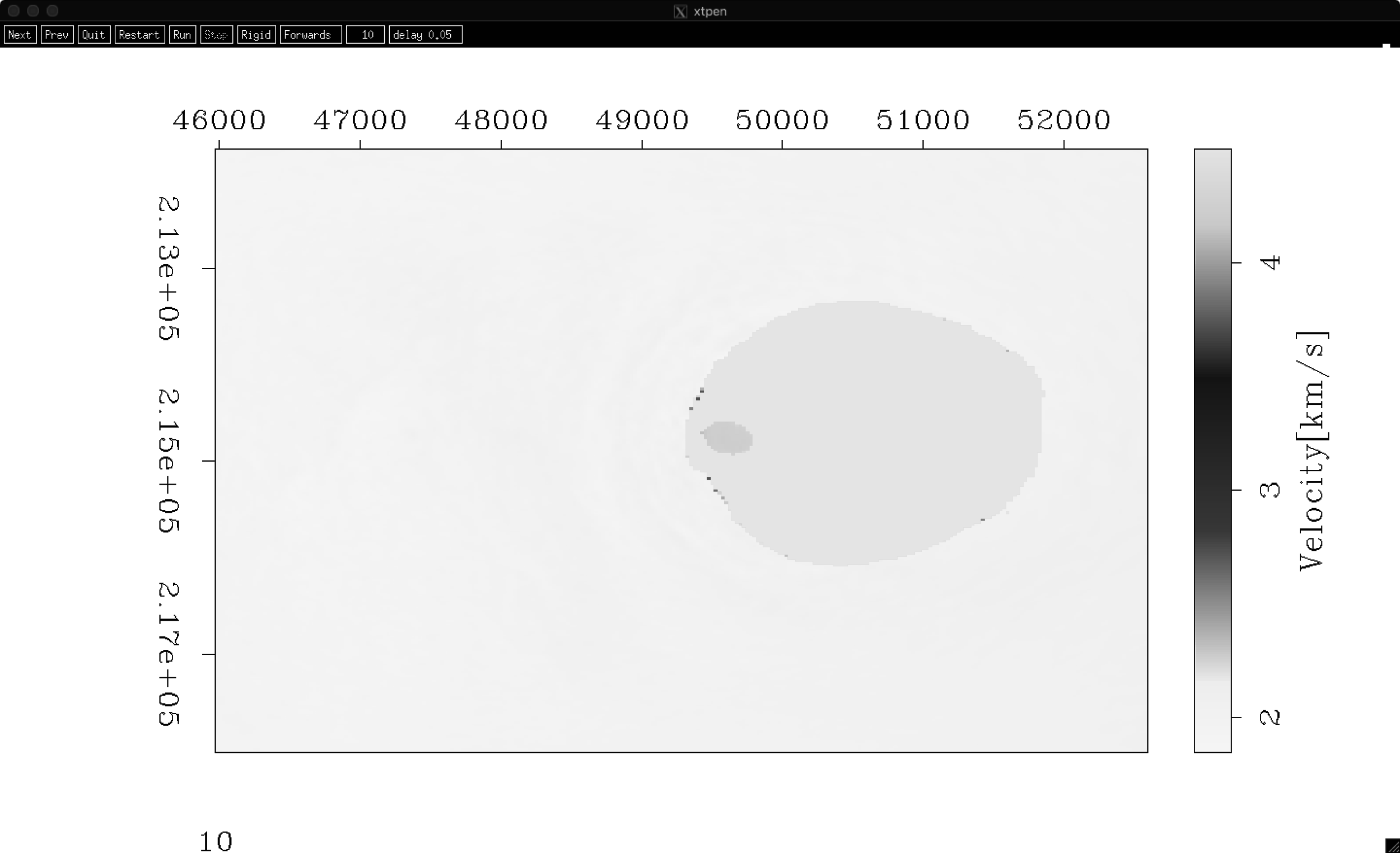 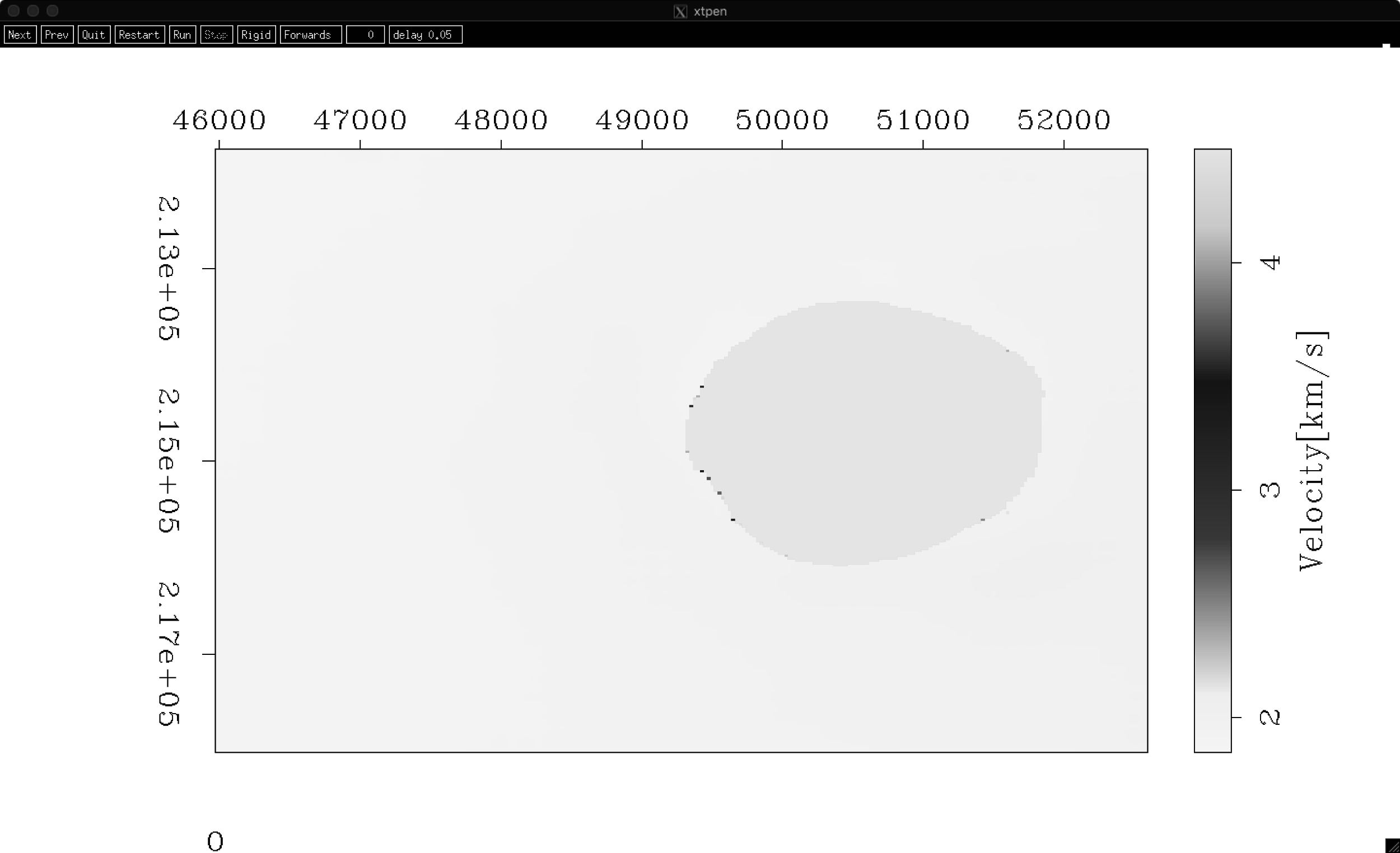 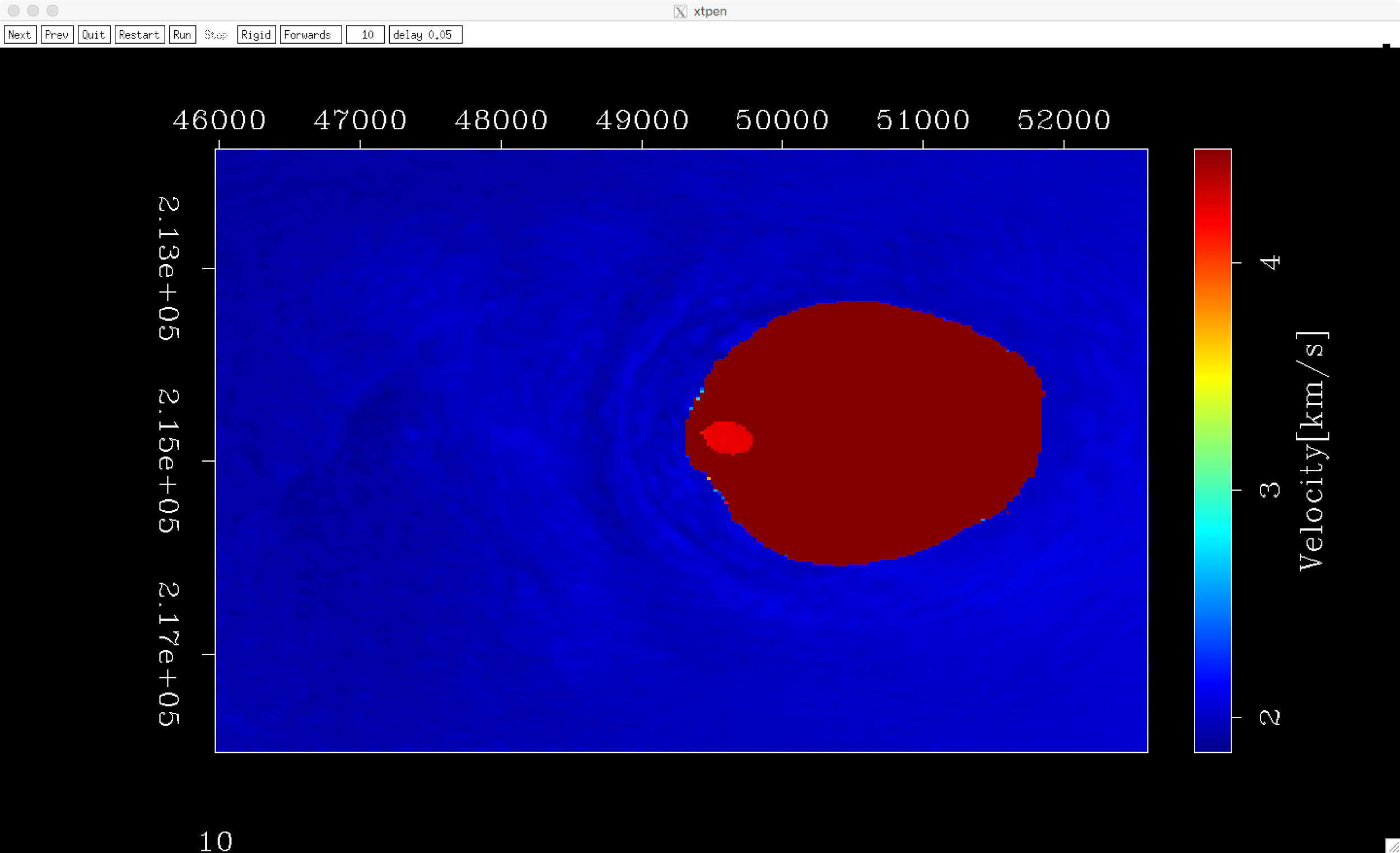 Y [m]
‹#›
TOTAL OBJECTIVE FUNCTION
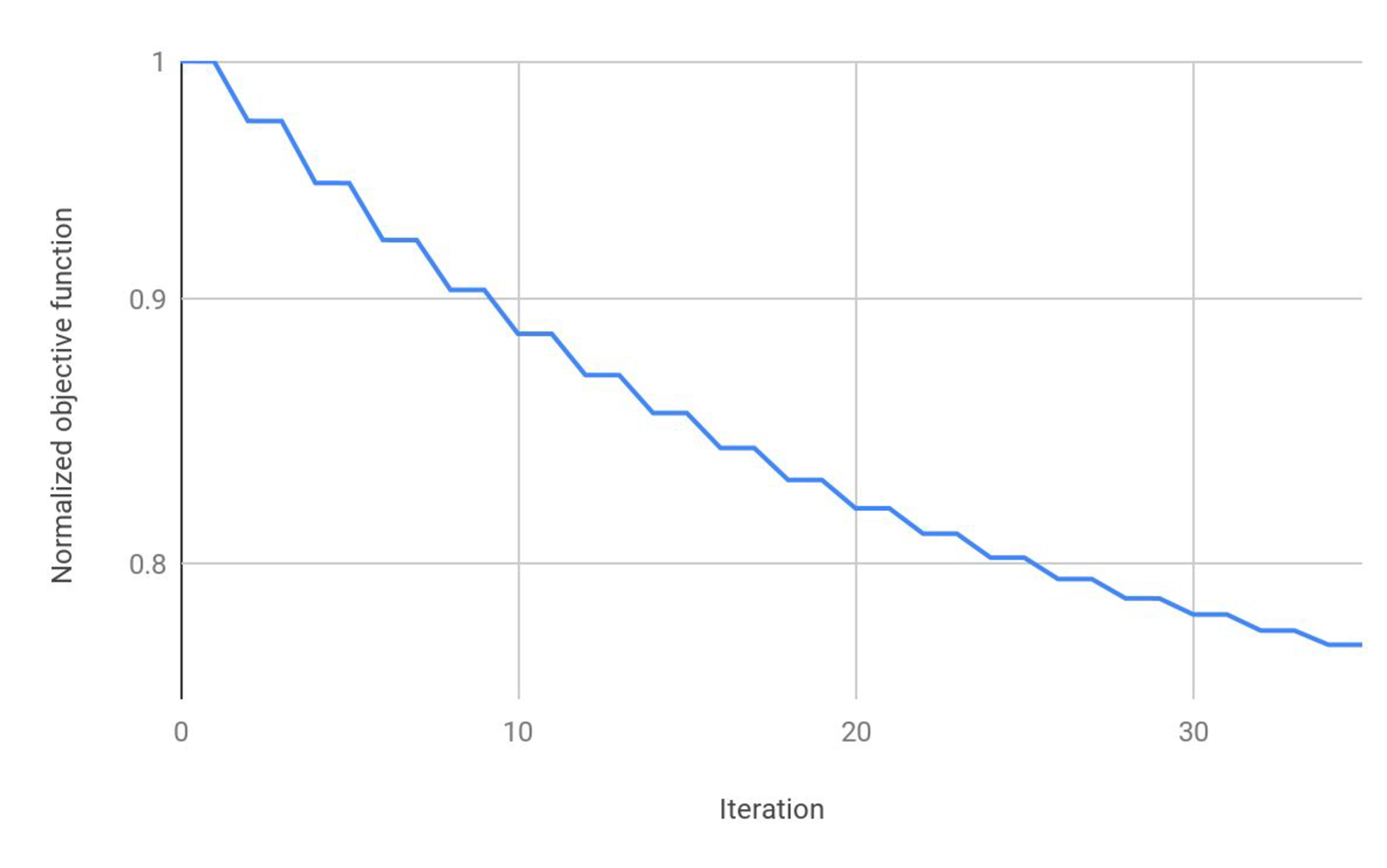 ‹#›
TOTAL OBJECTIVE FUNCTION
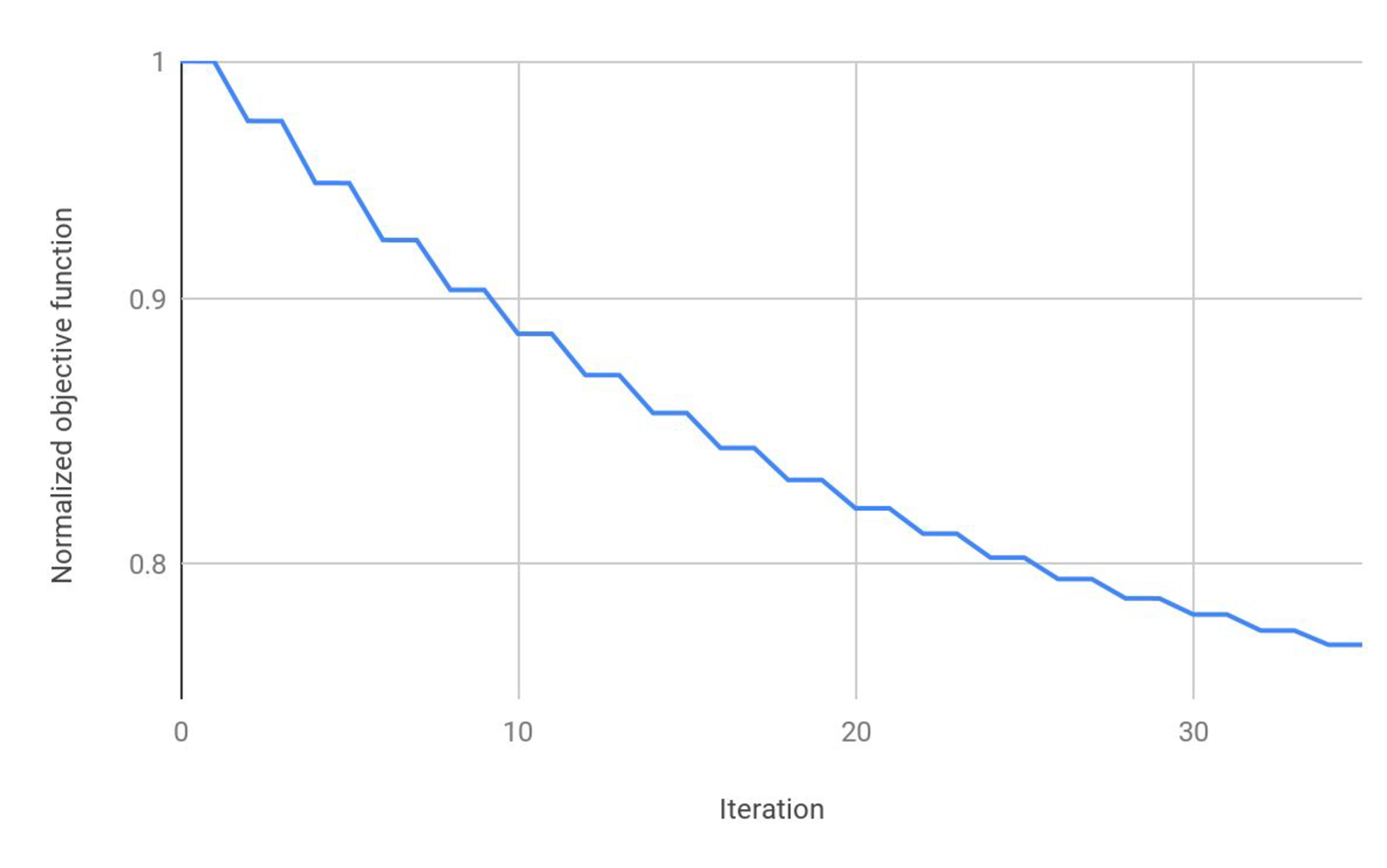 Salt boundary / inclusion updates
‹#›
[Speaker Notes: The salt boundary updates made only small changes in the objective function]
SALT COMPONENT OF OBJECTIVE FUNCTION
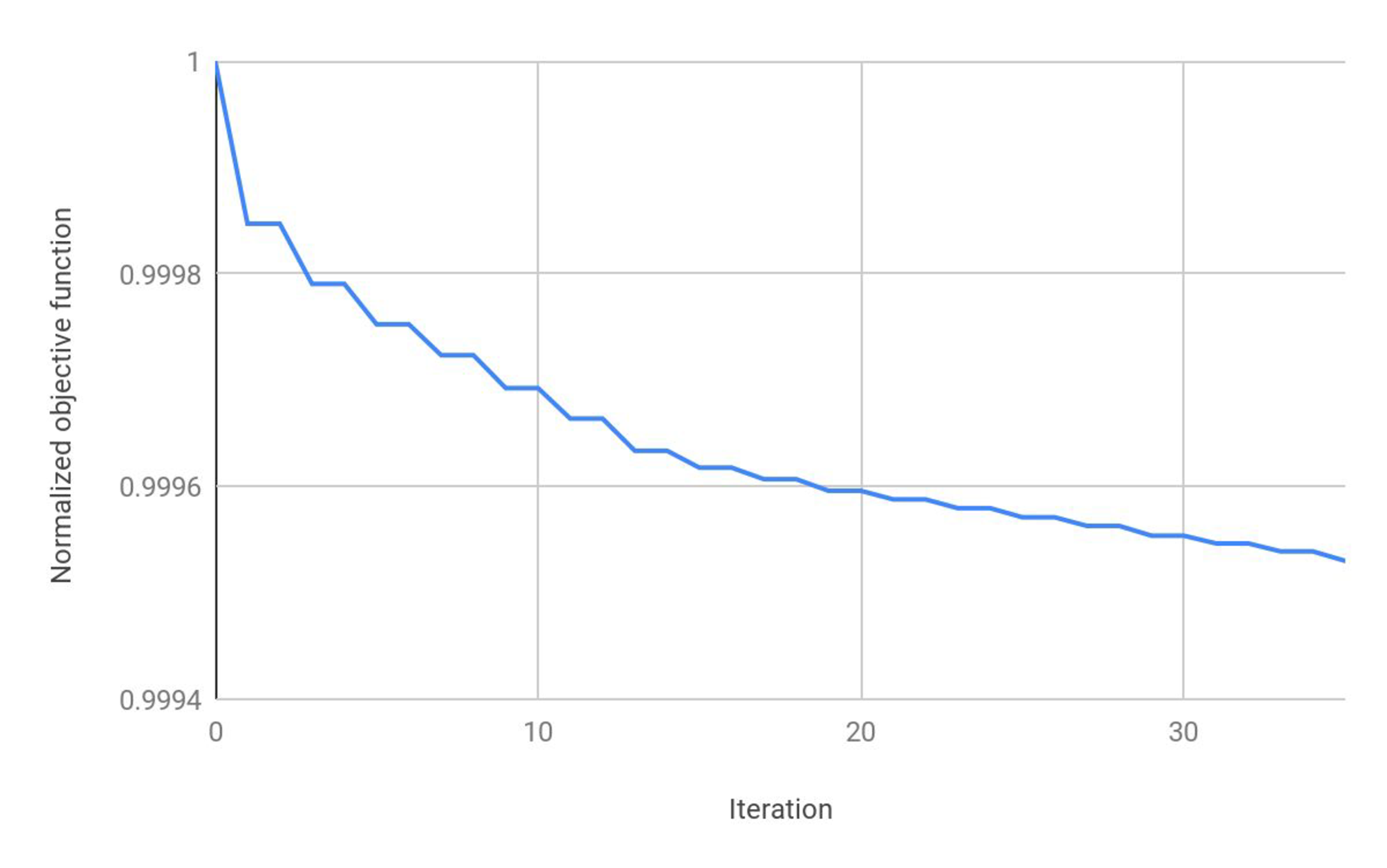 ‹#›
SALT COMPONENT OF OBJECTIVE FUNCTION
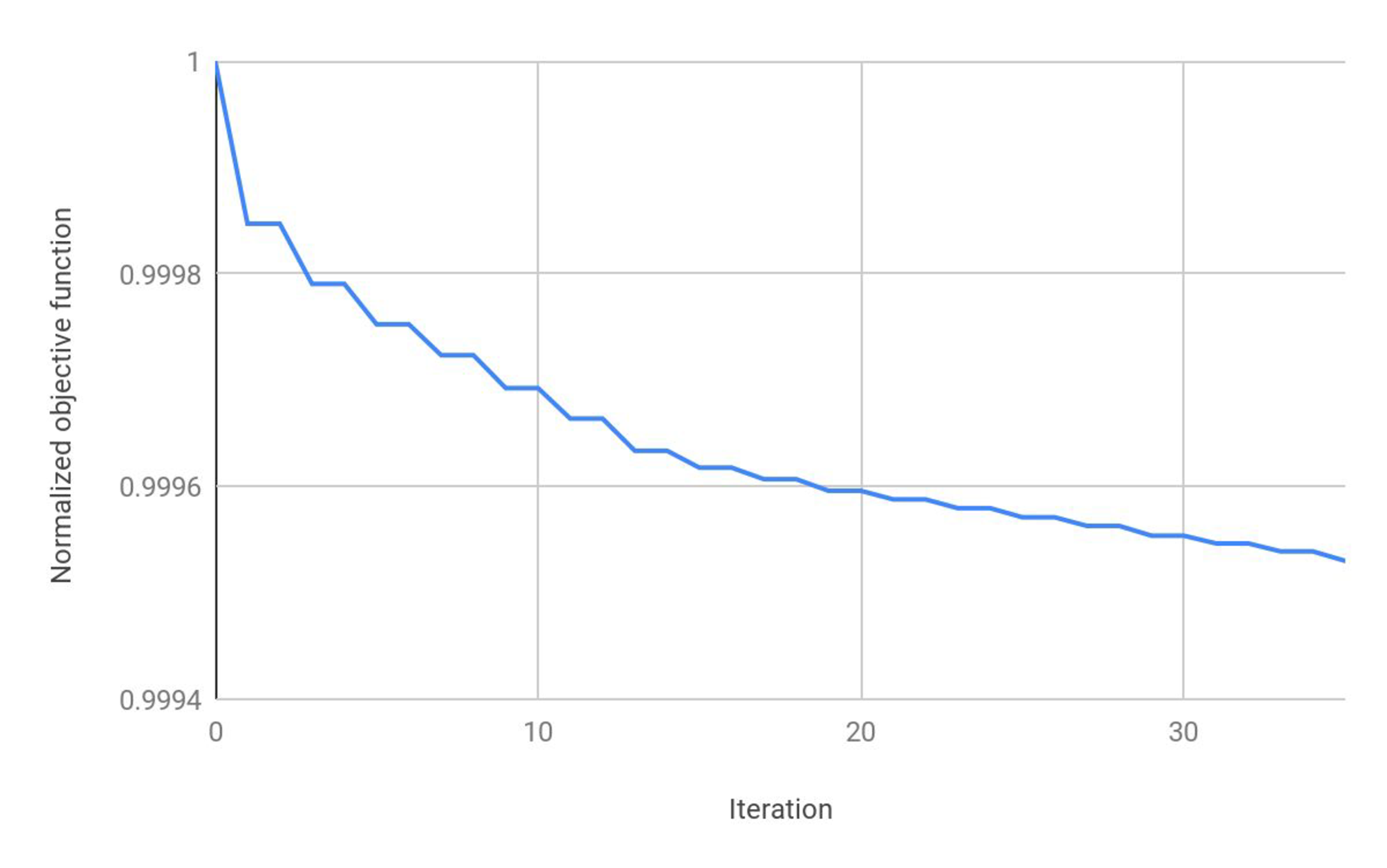 Only small decrease due to salt / inclusion
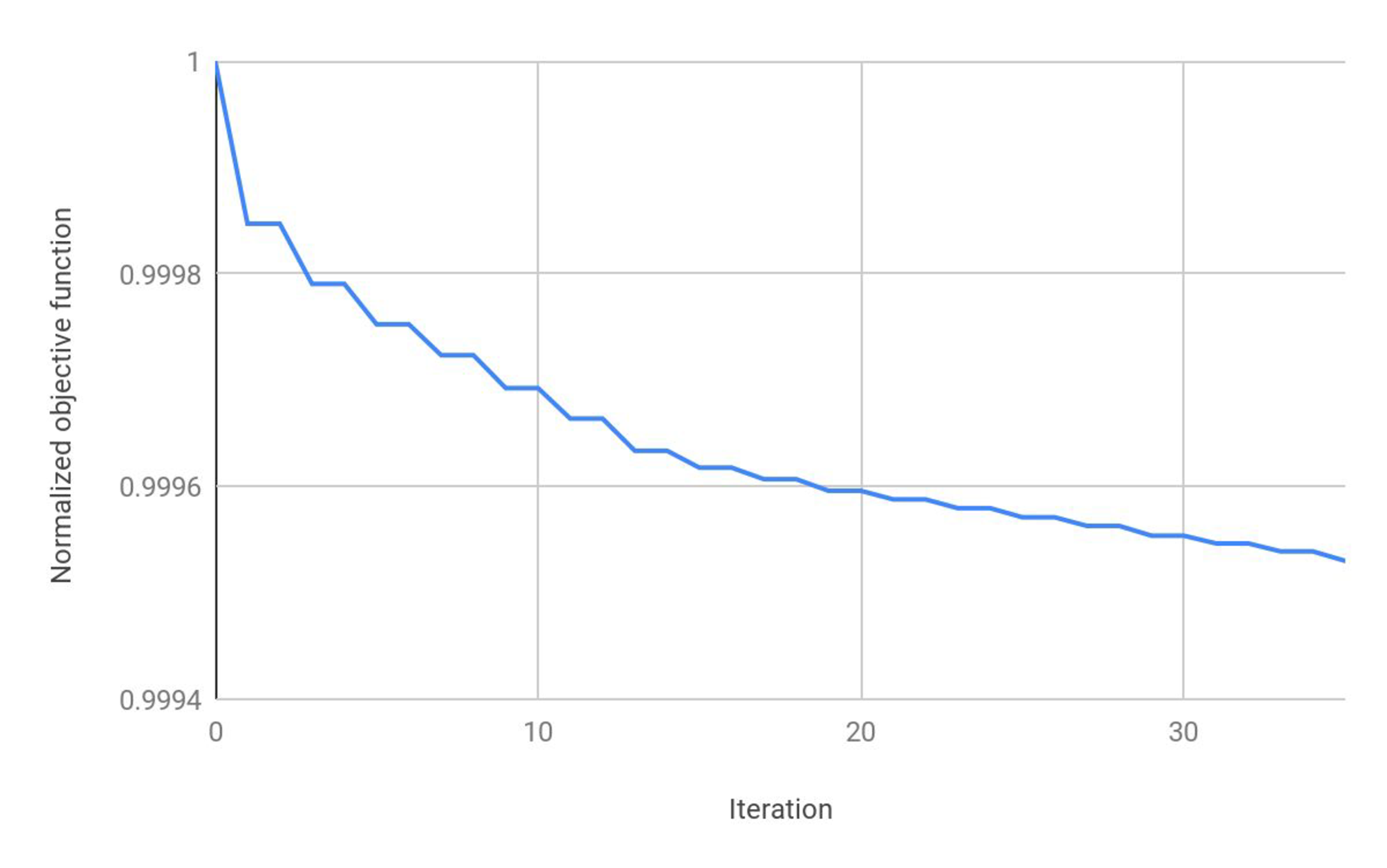 ‹#›
[Speaker Notes: Objective function doesn’t tell the whole story. I show before/after RTM to demonstrate the difference]
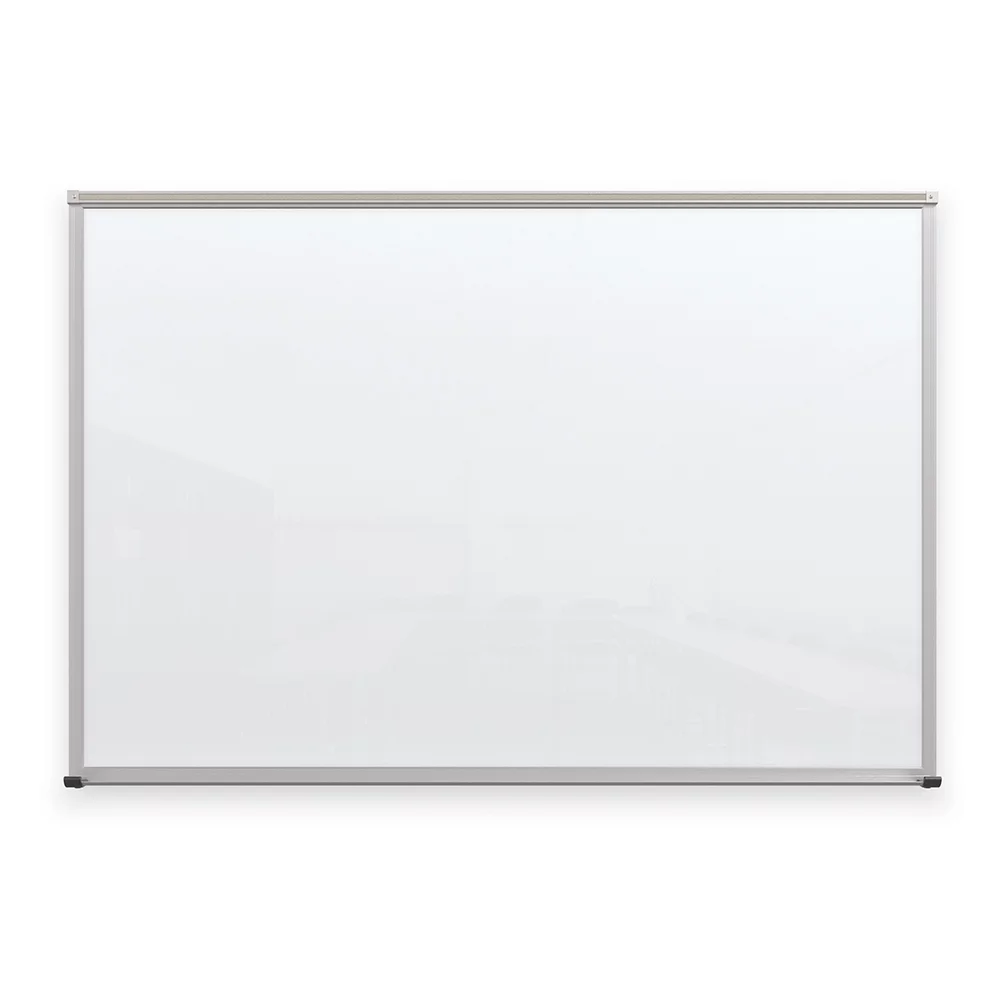 BIG OIL, Ltd
Water
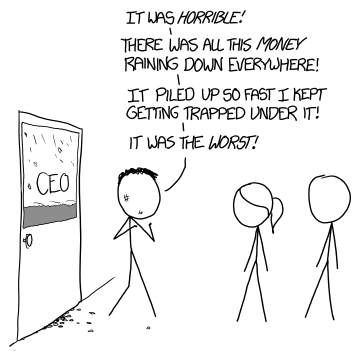 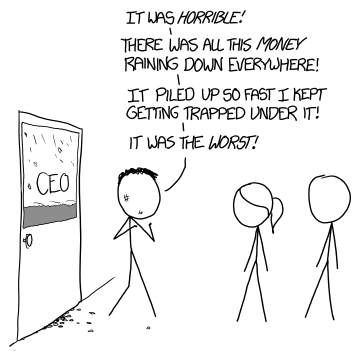 Salt
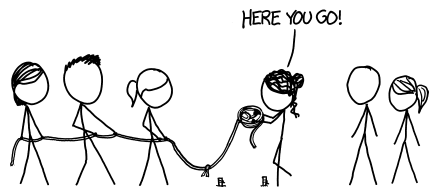 ‹#›
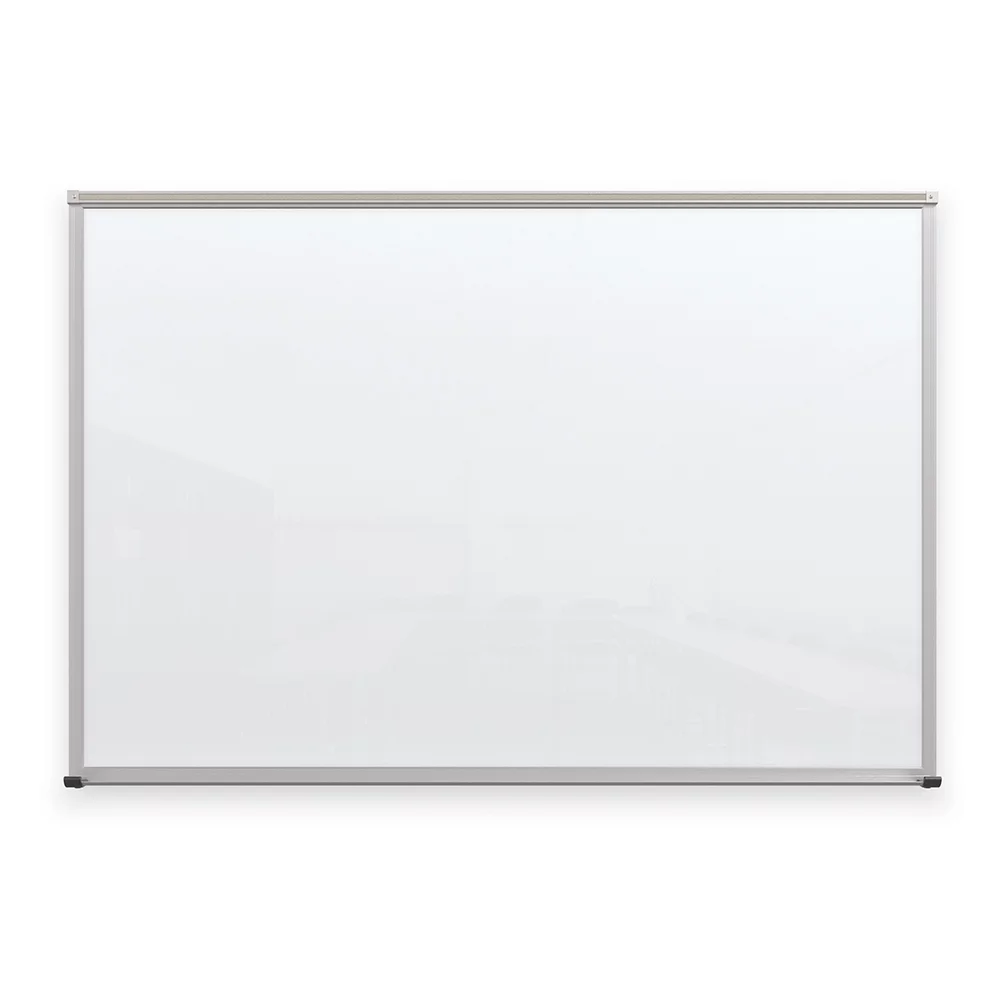 BIG OIL, Ltd
Water
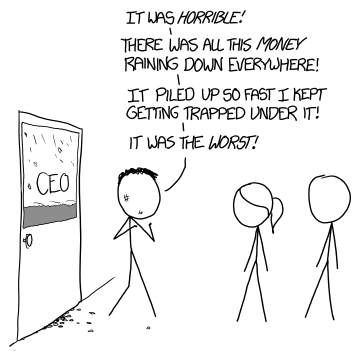 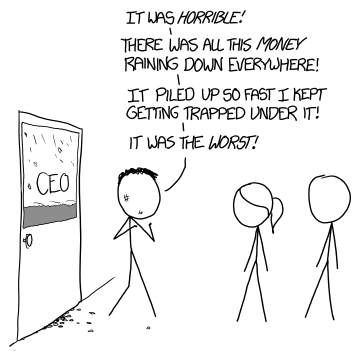 Salt
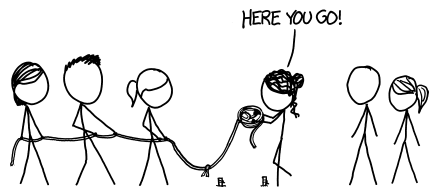 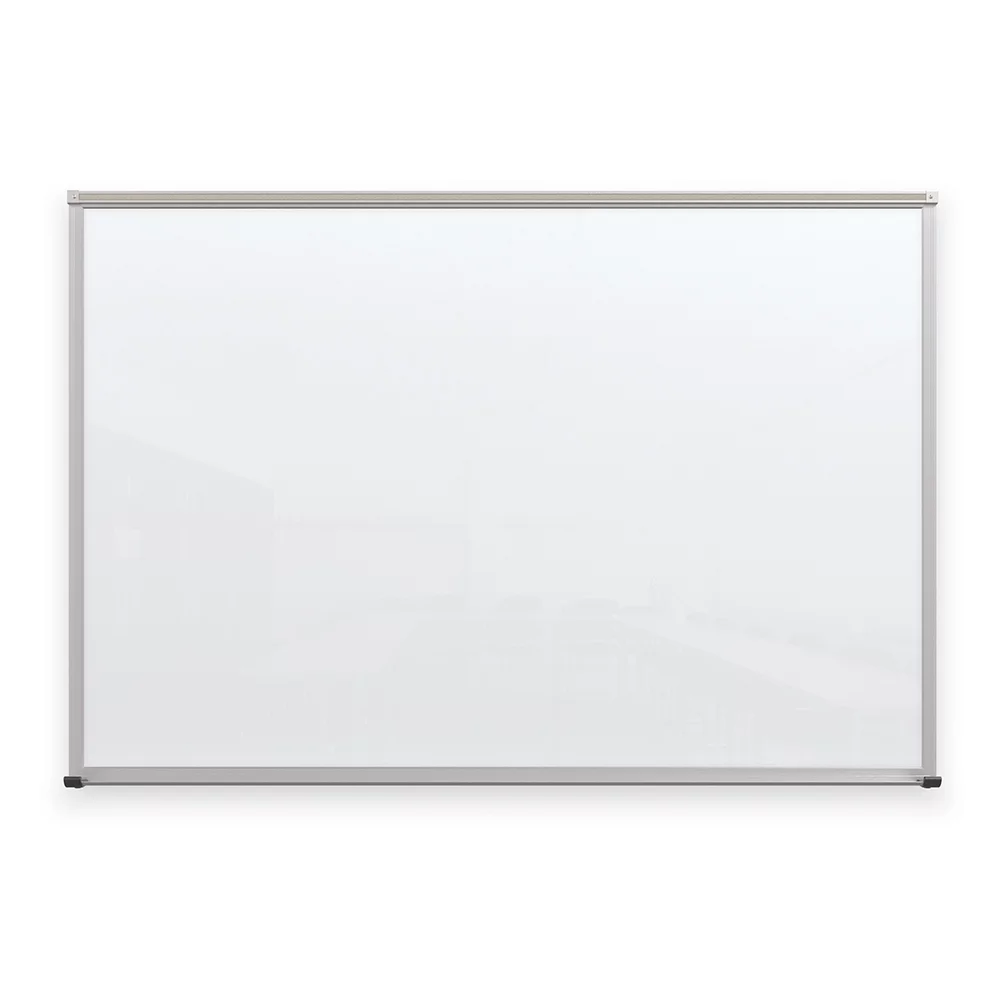 ‹#›
STEP 3:
Compare new & old RTM images
‹#›
214800m Inline
X [m]
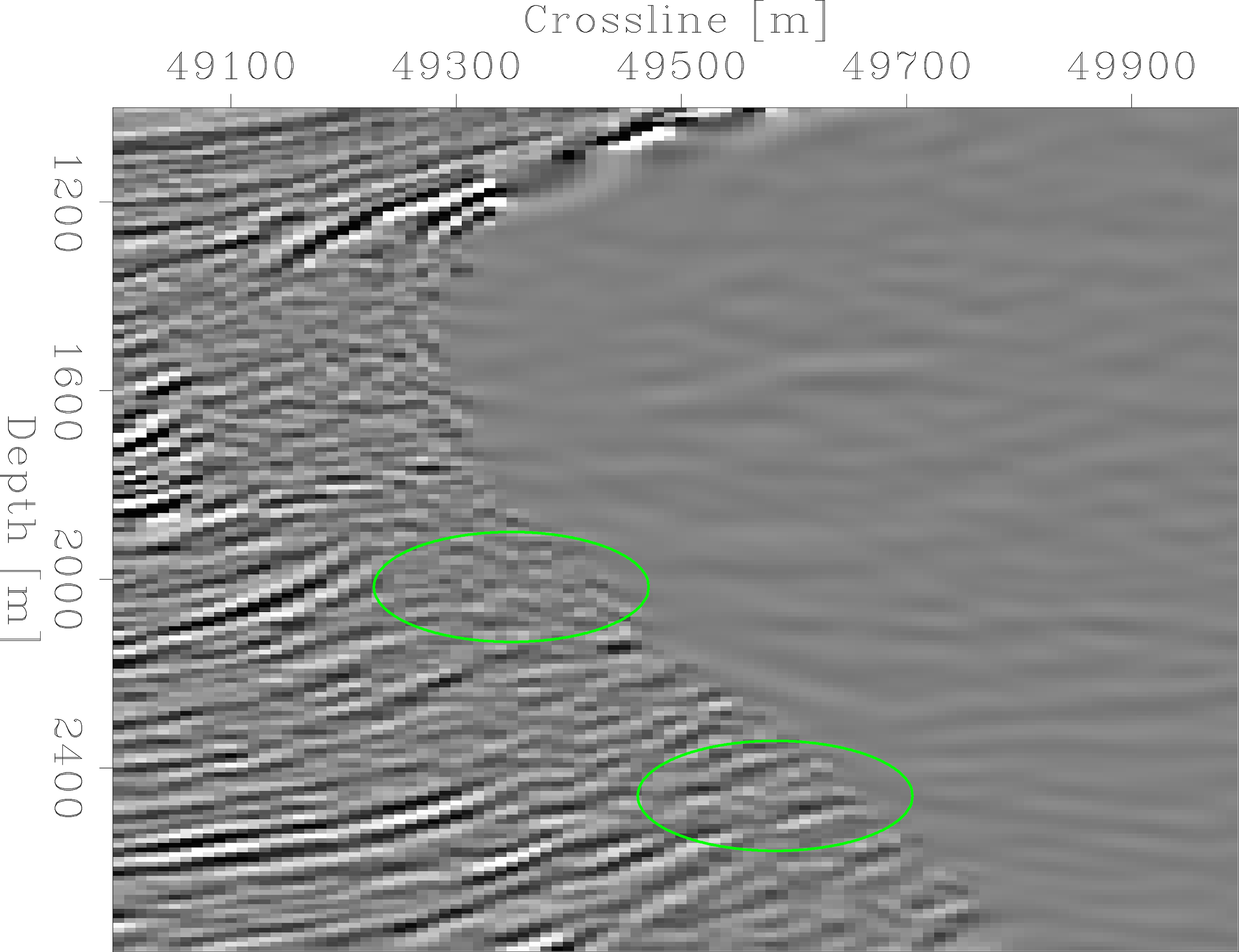 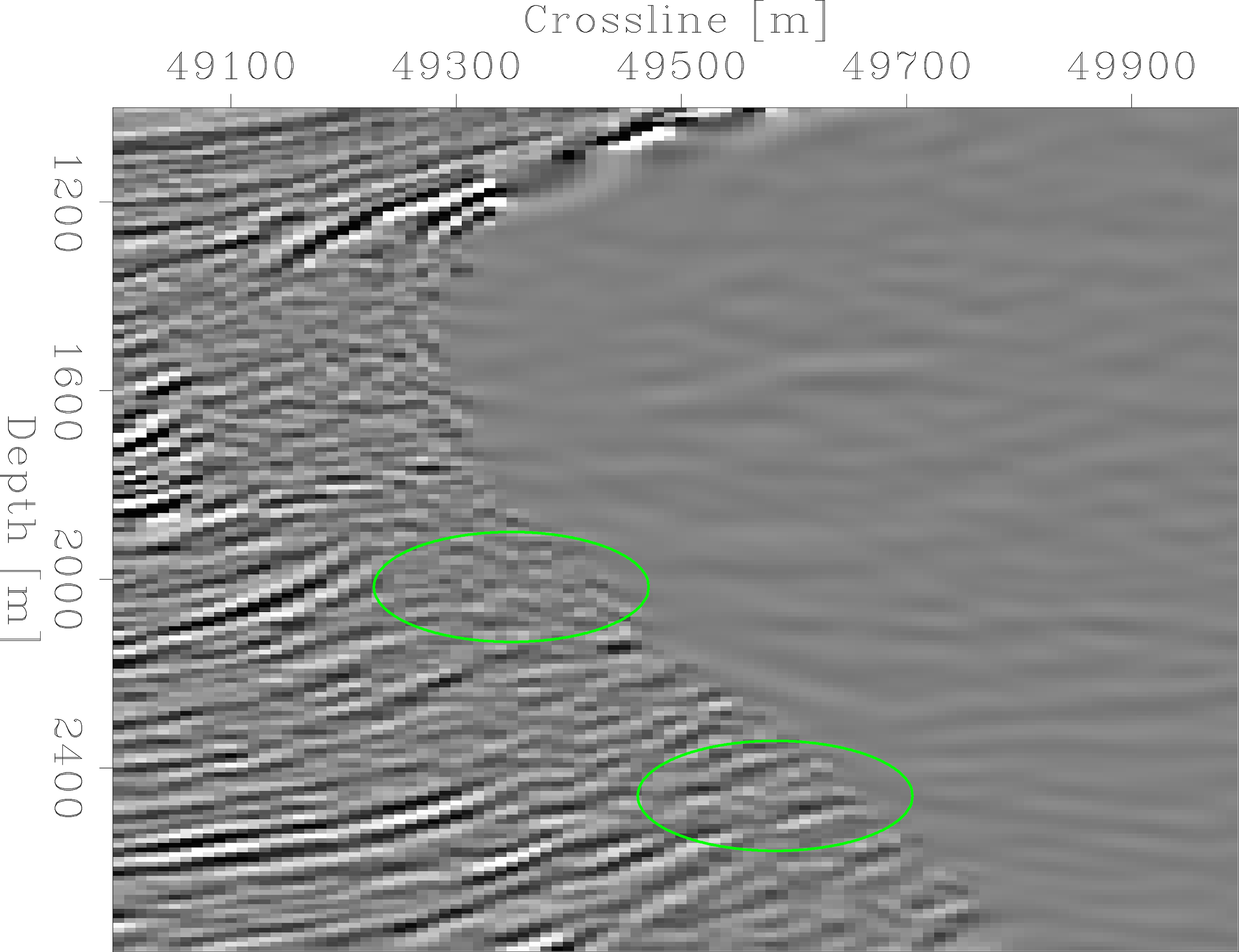 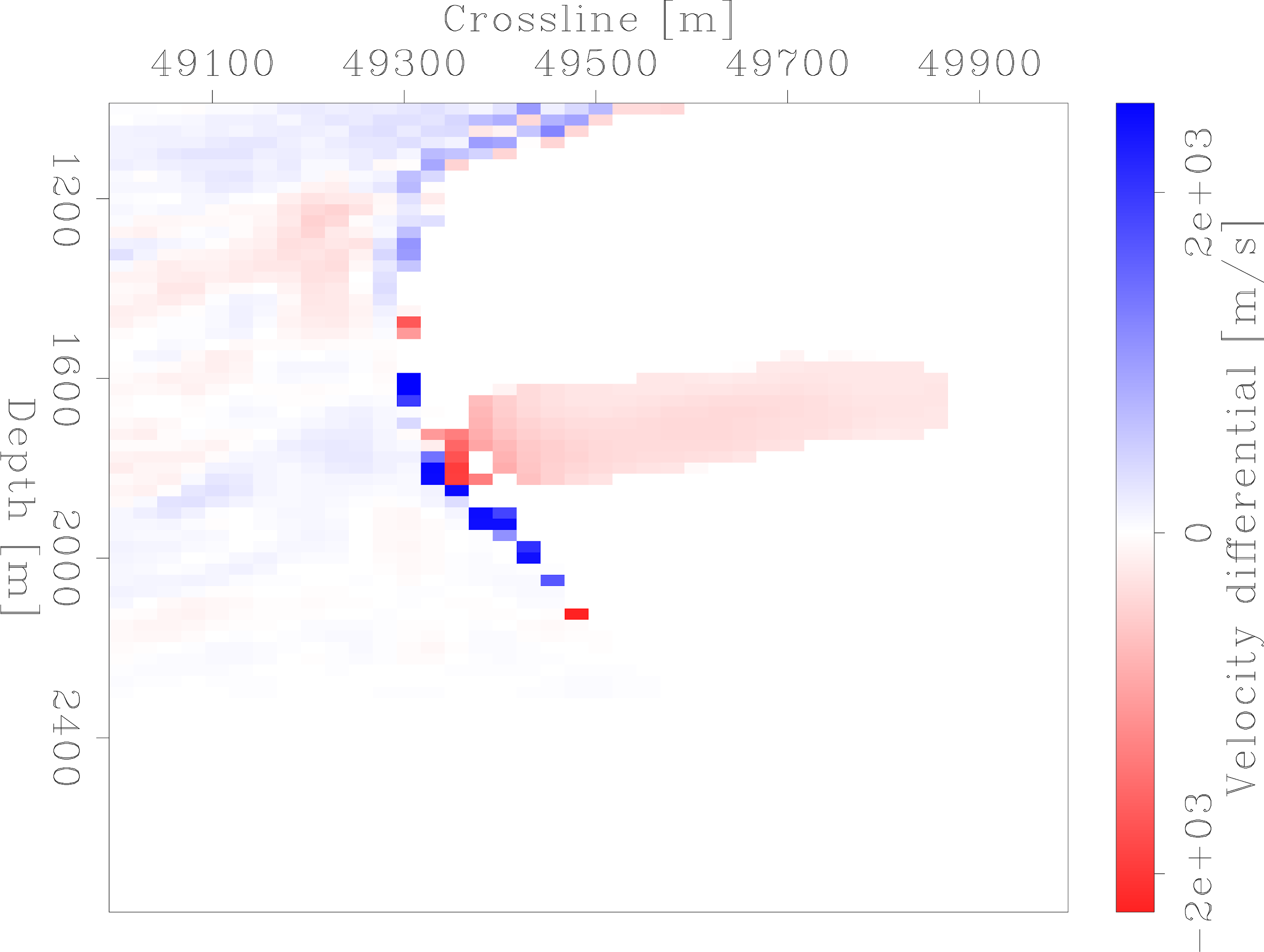 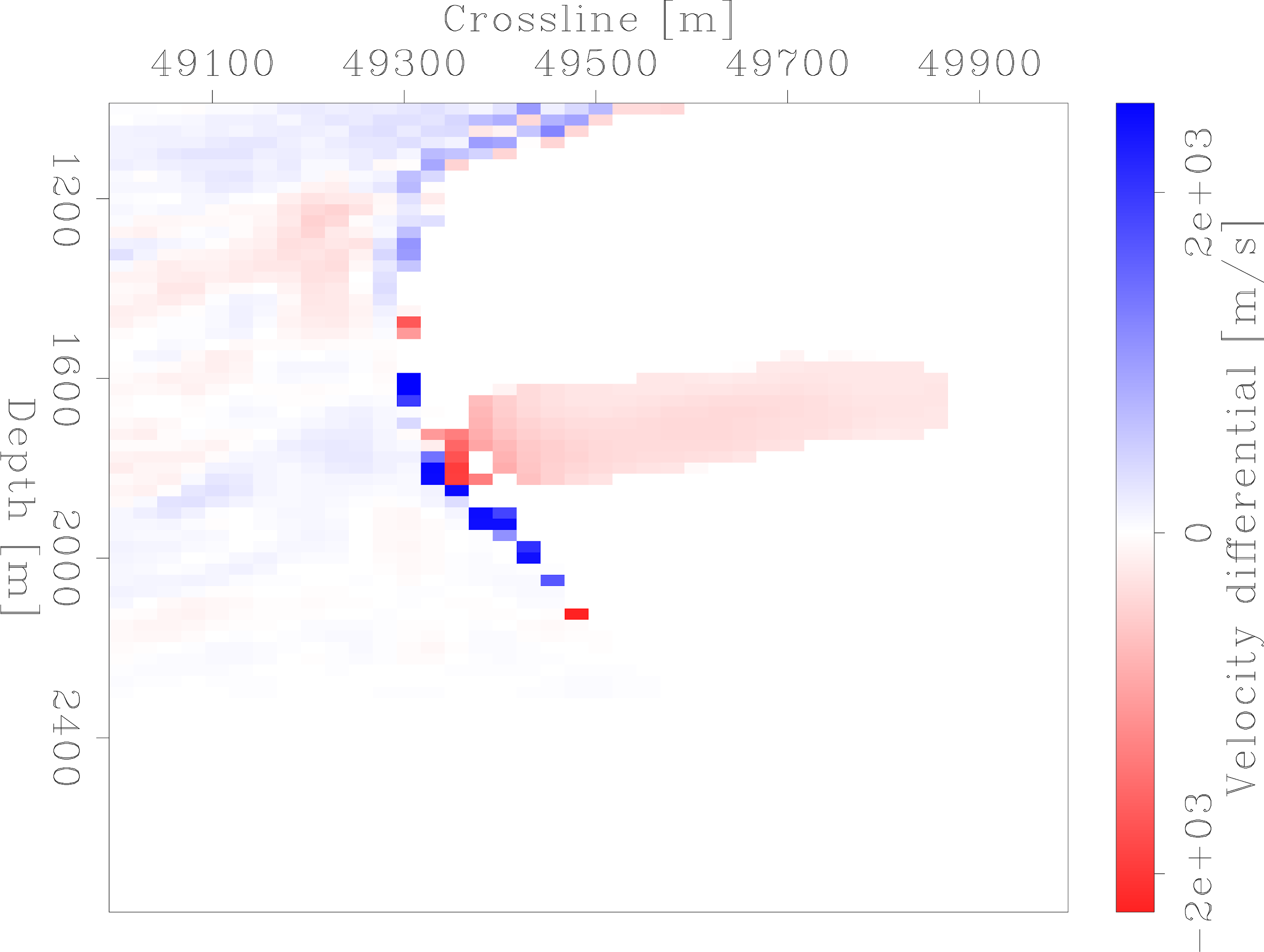 214800m Inline
2000
Z [m]
0
-2000
‹#›
X [m]
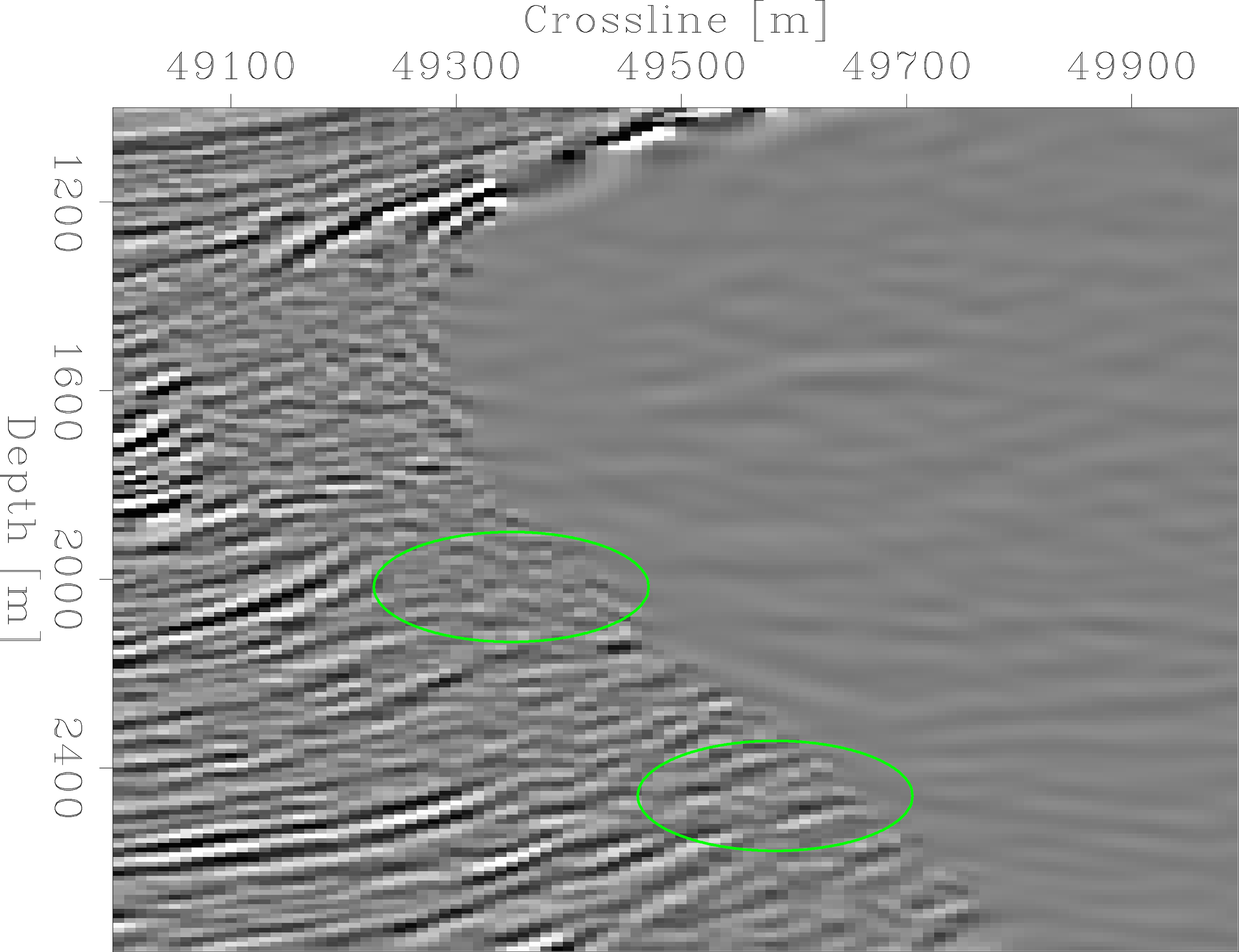 BEFORE UPDATES
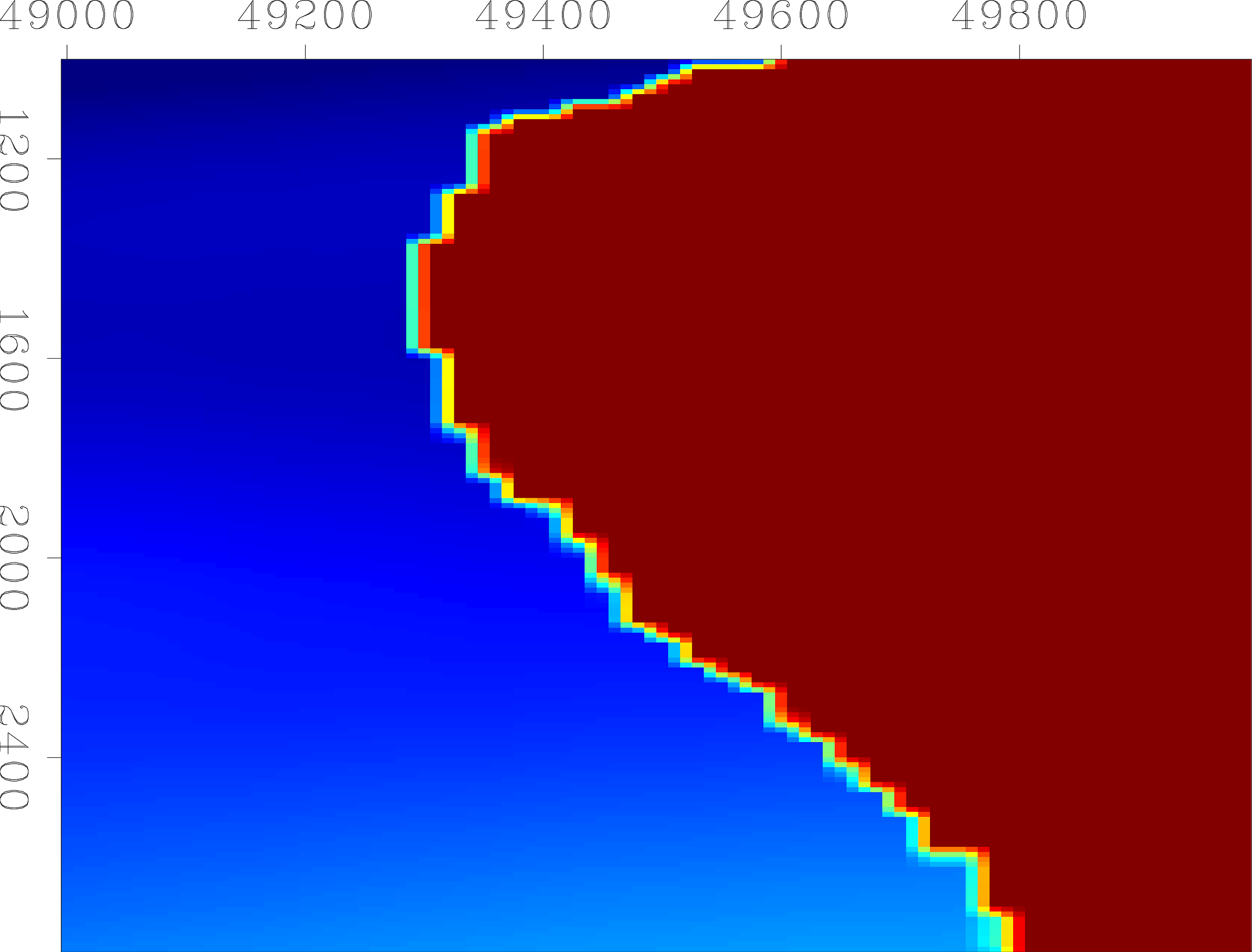 214800m Inline
Z [m]
‹#›
X [m]
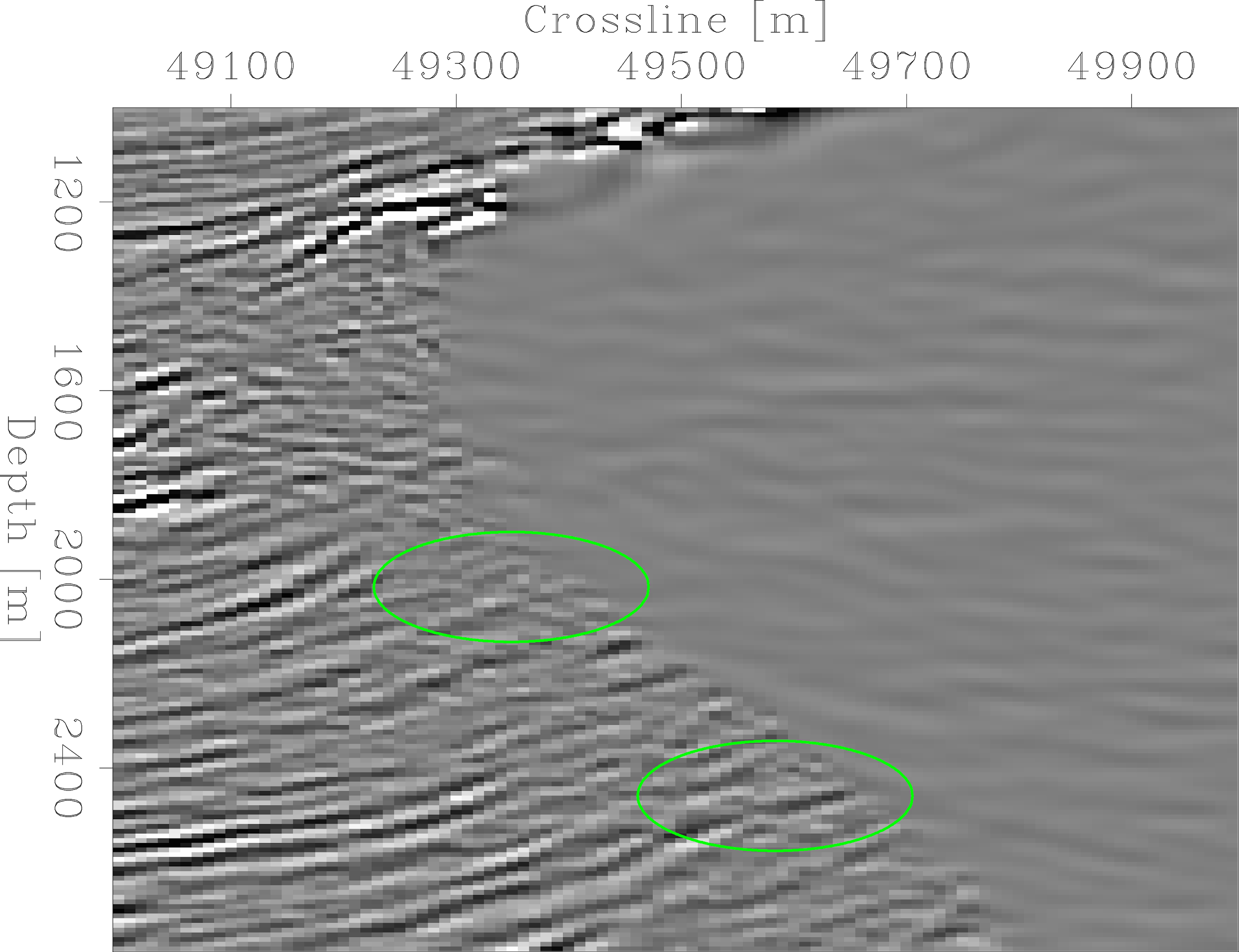 AFTER SALT + BACKGROUND UPDATES
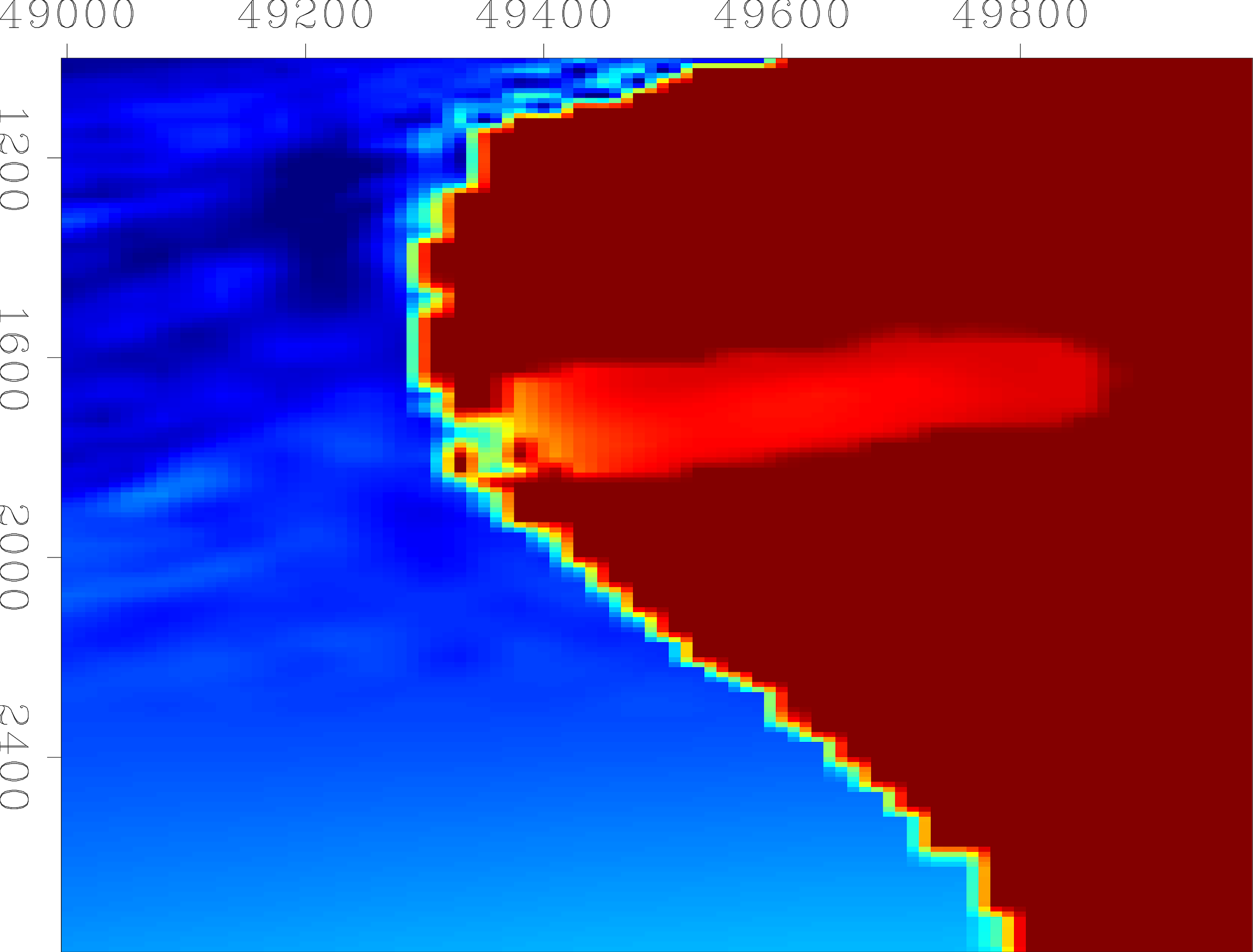 214800m Inline
Z [m]
‹#›
X [m]
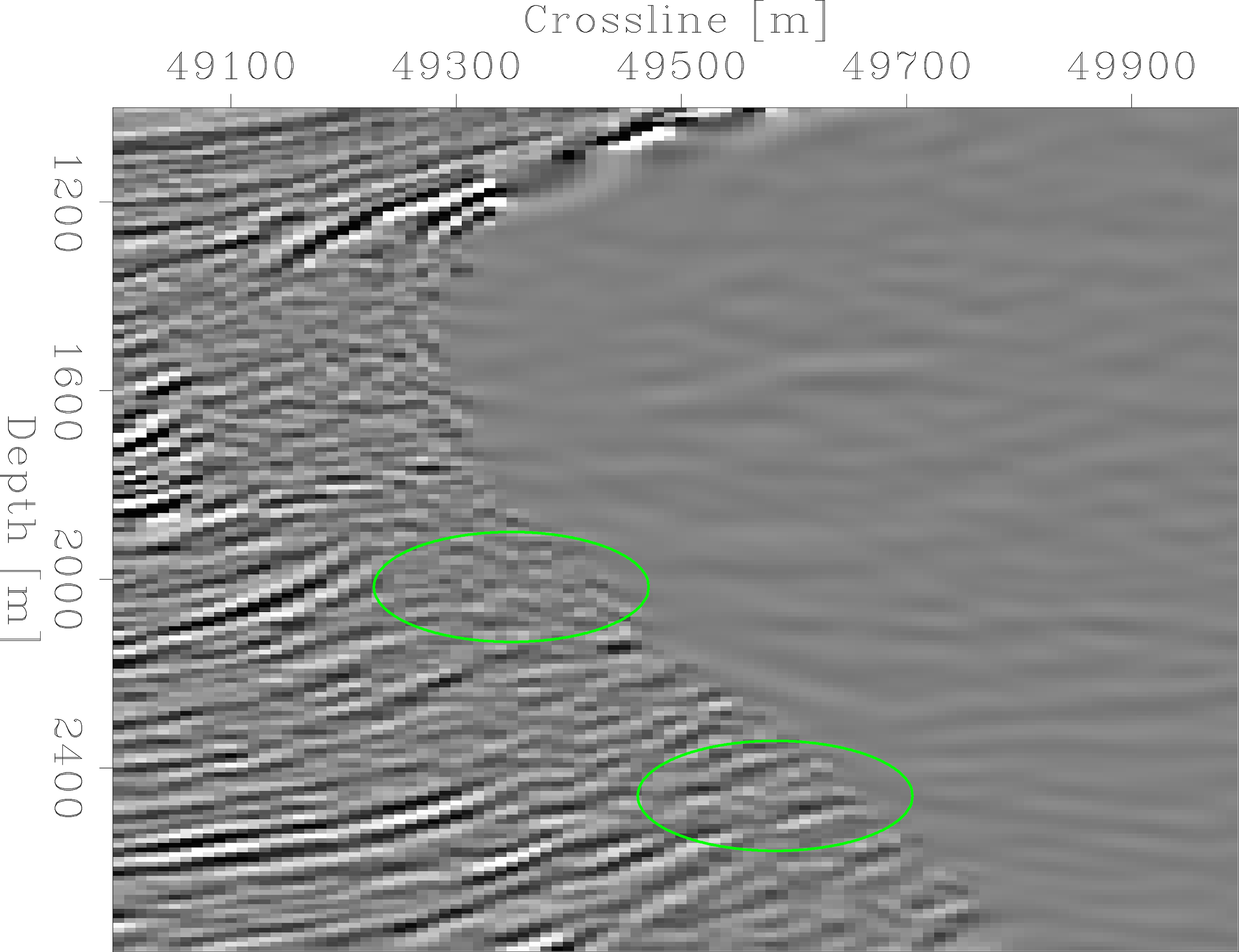 BEFORE UPDATES
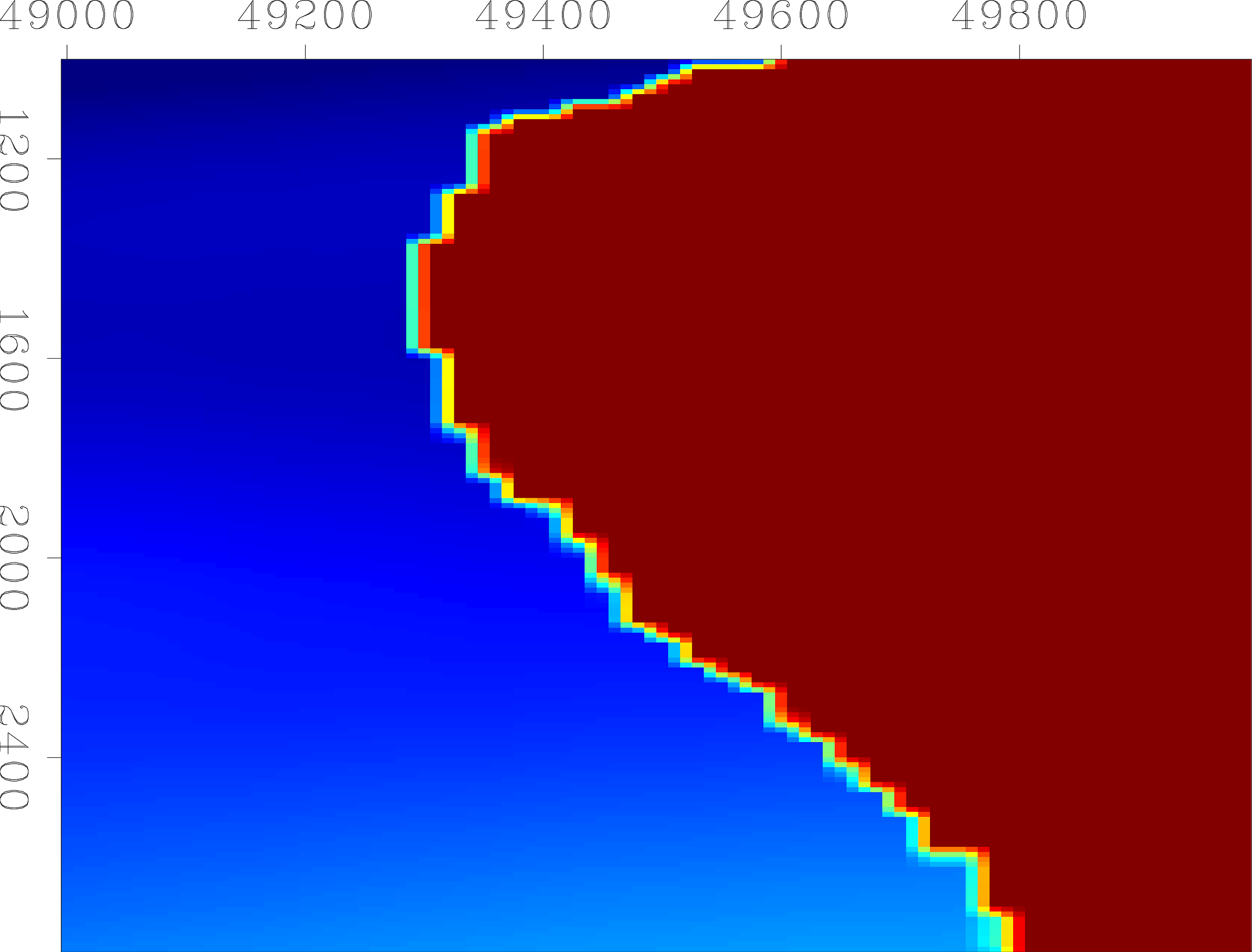 214800m Inline
Z [m]
‹#›
X [m]
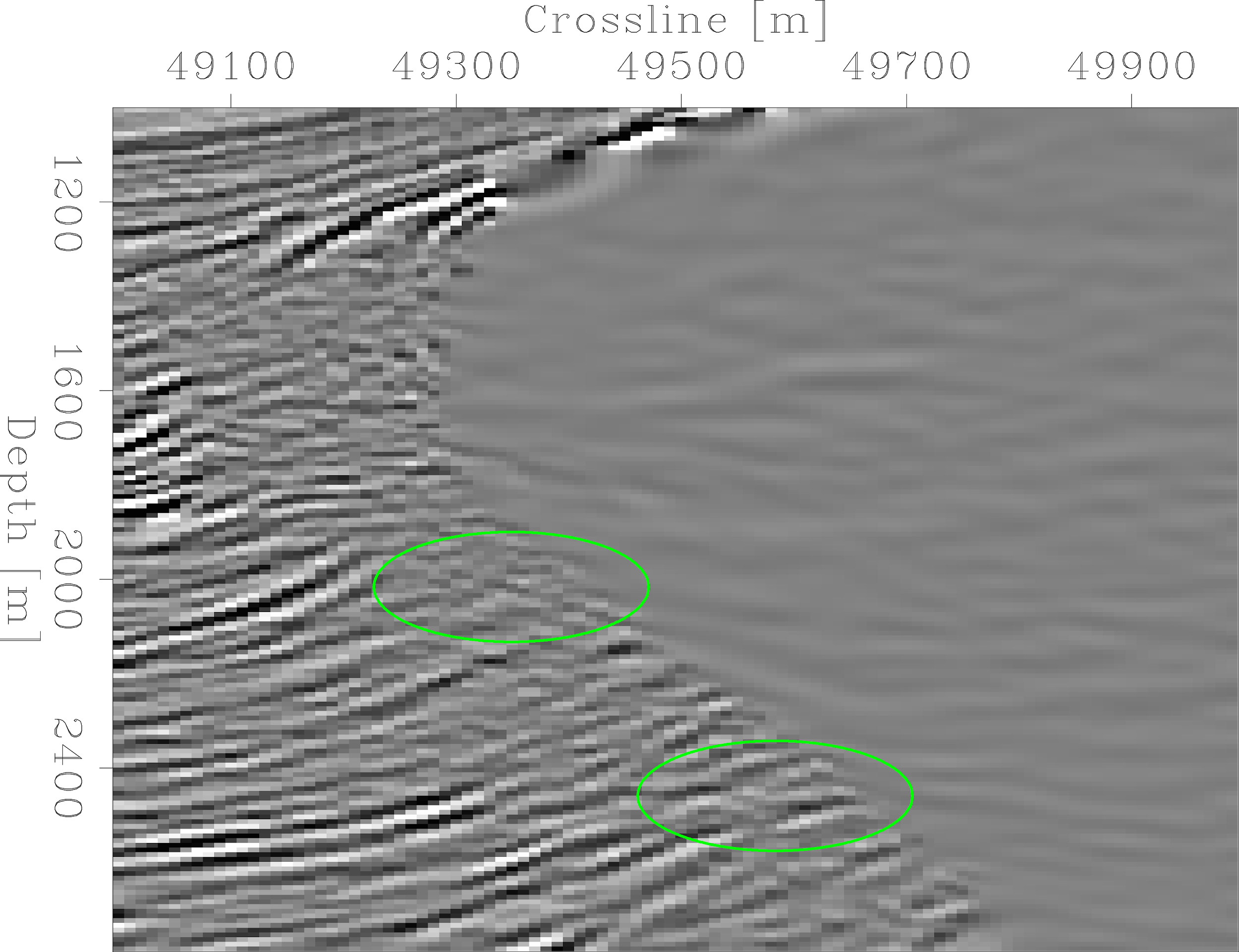 AFTER SALT UPDATES
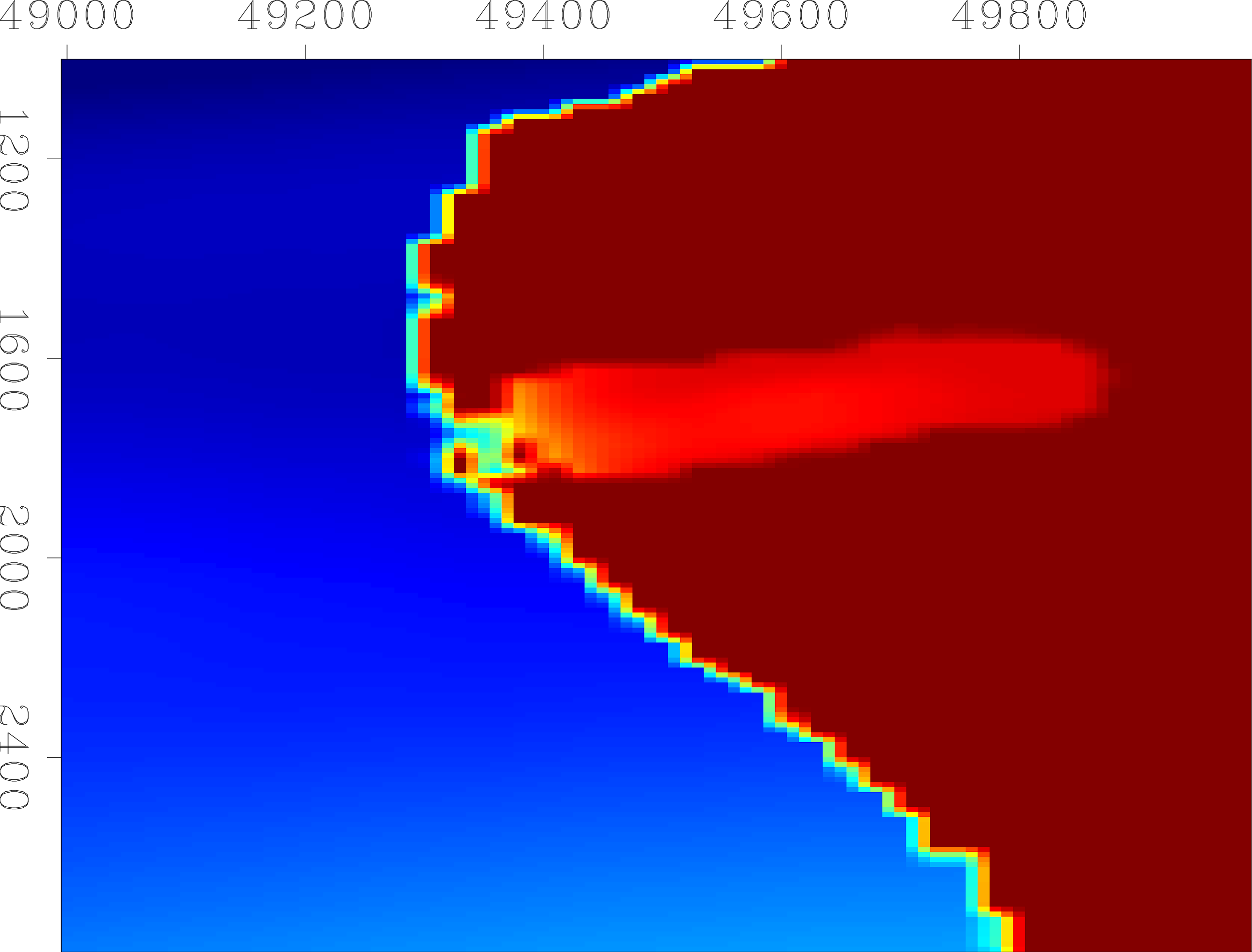 214800m Inline
Z [m]
‹#›
X [m]
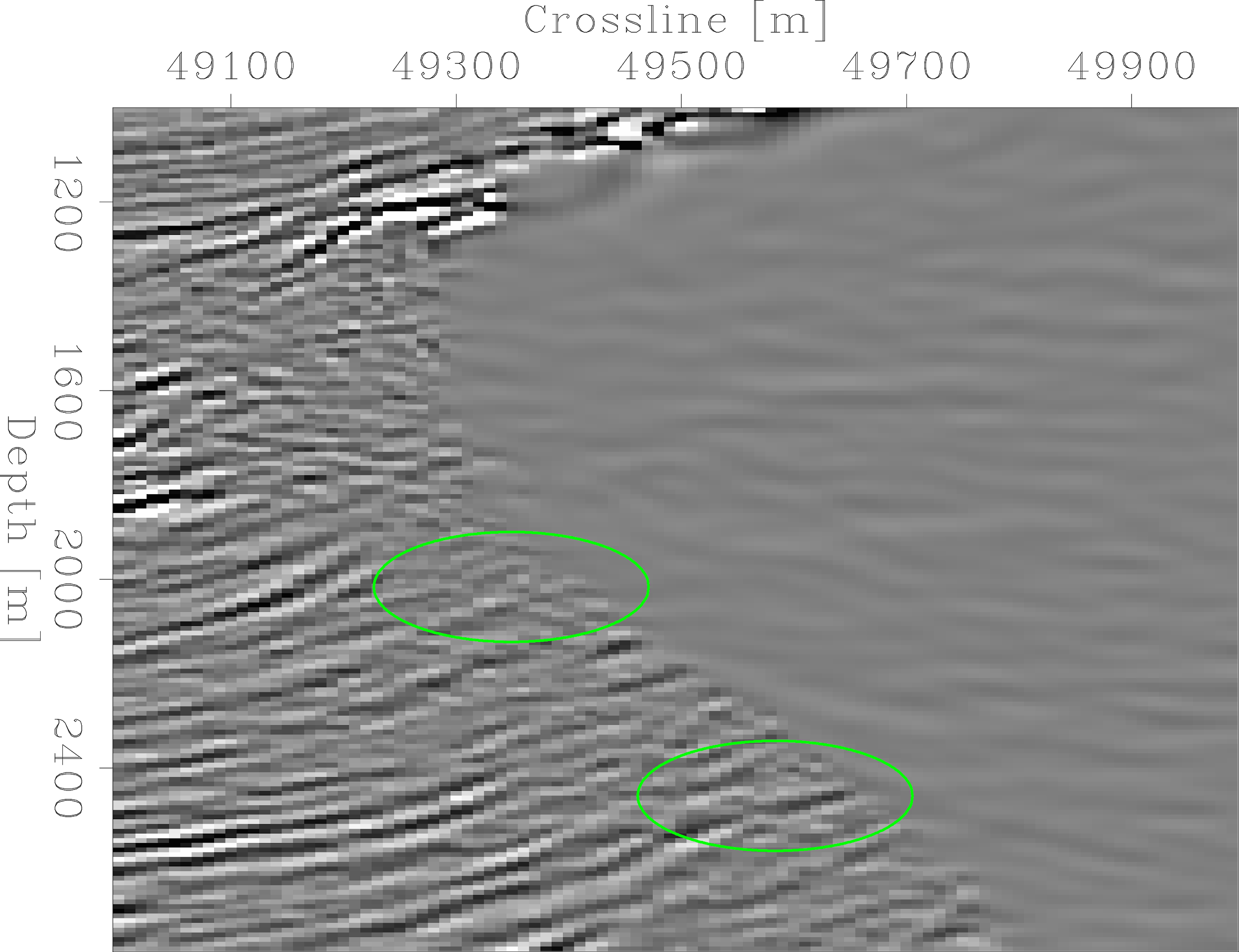 AFTER SALT + BACKGROUND UPDATES
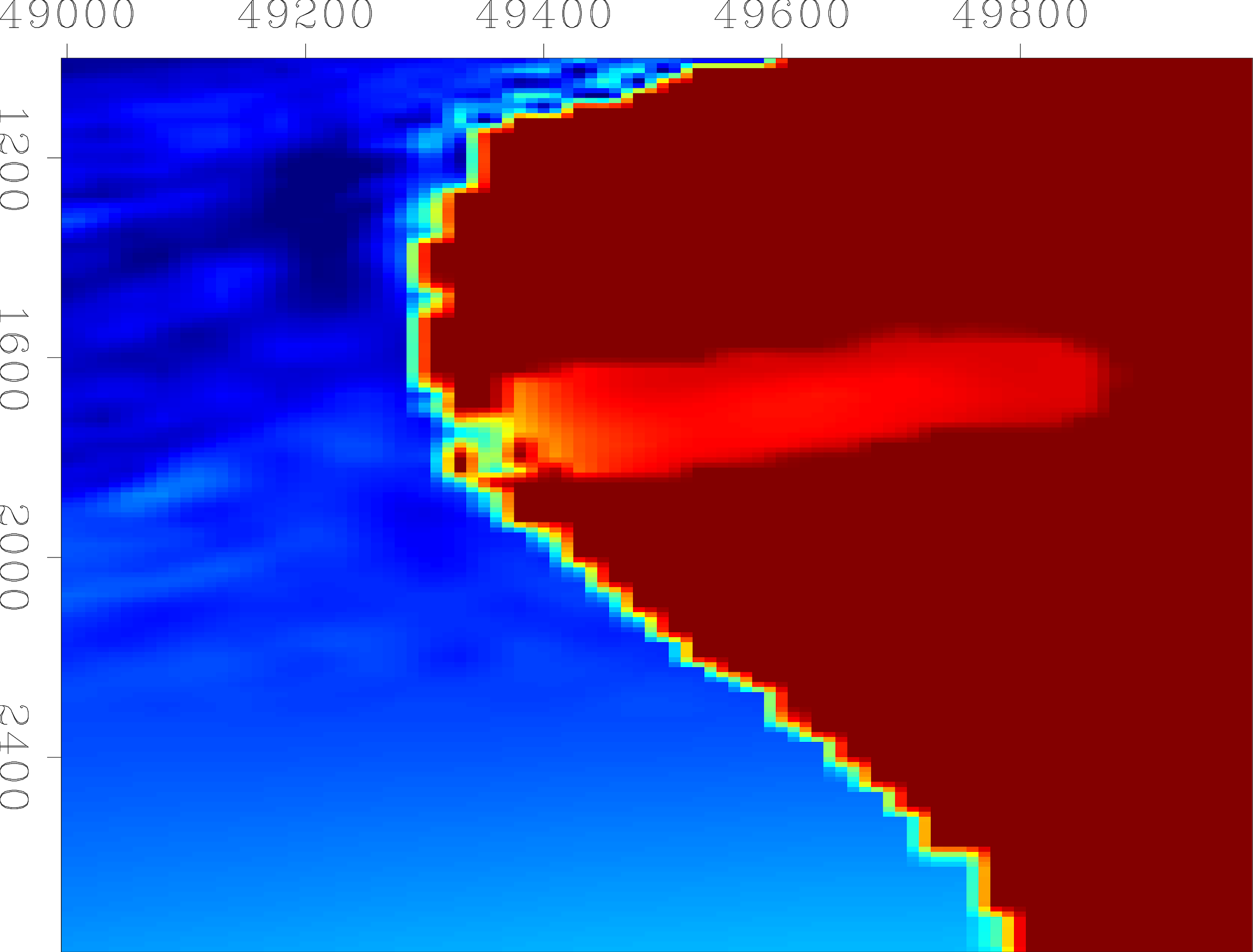 214800m Inline
Z [m]
‹#›
X [m]
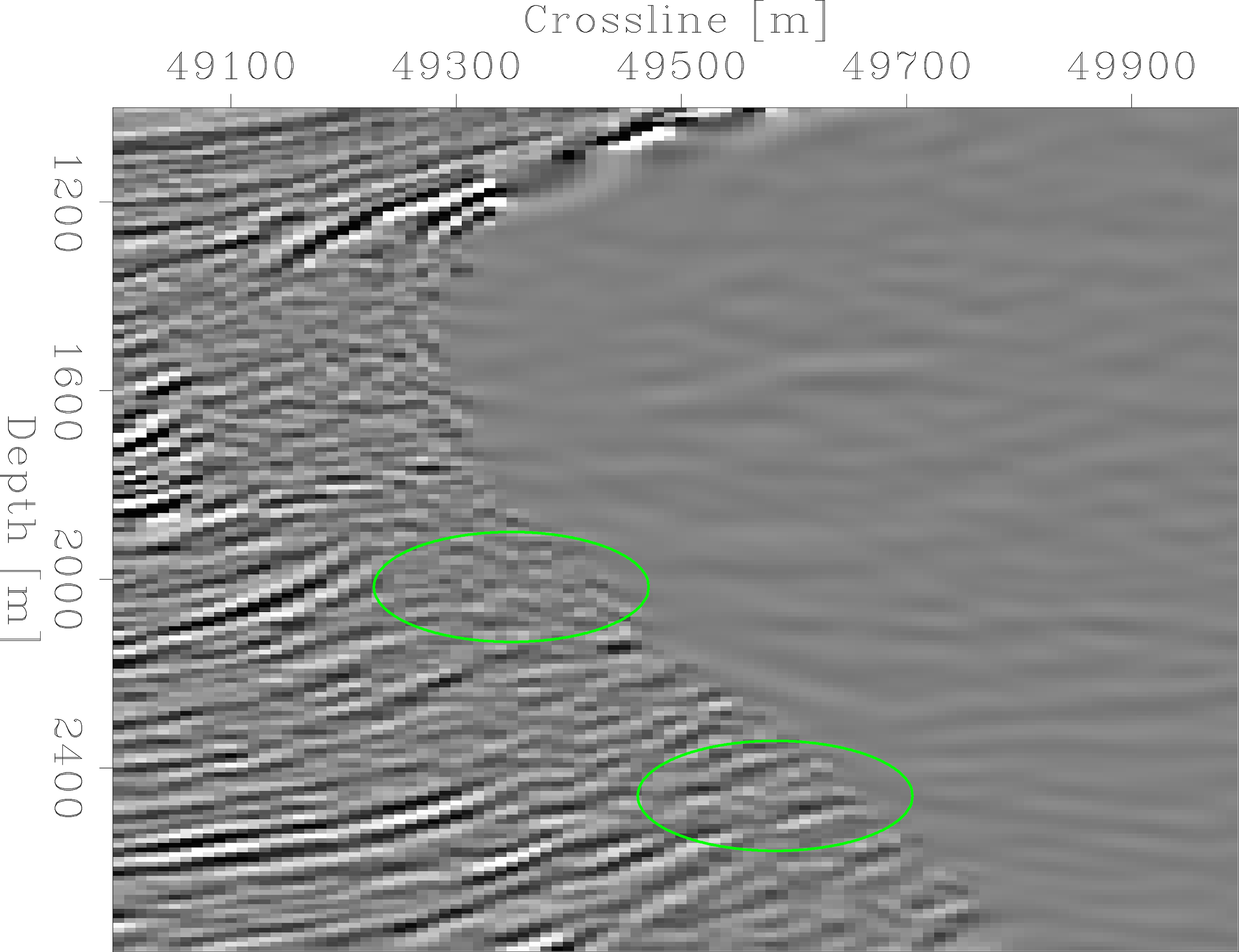 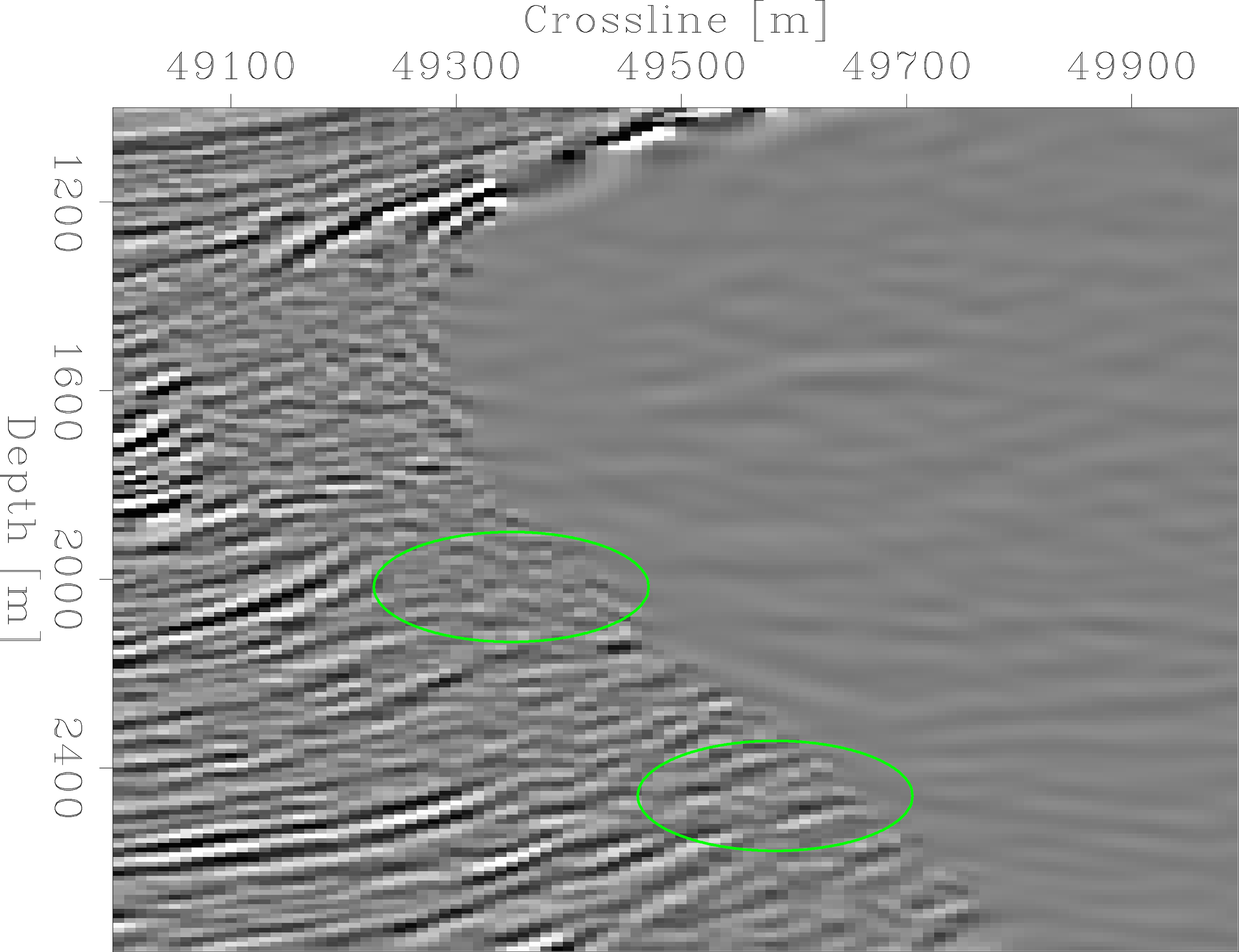 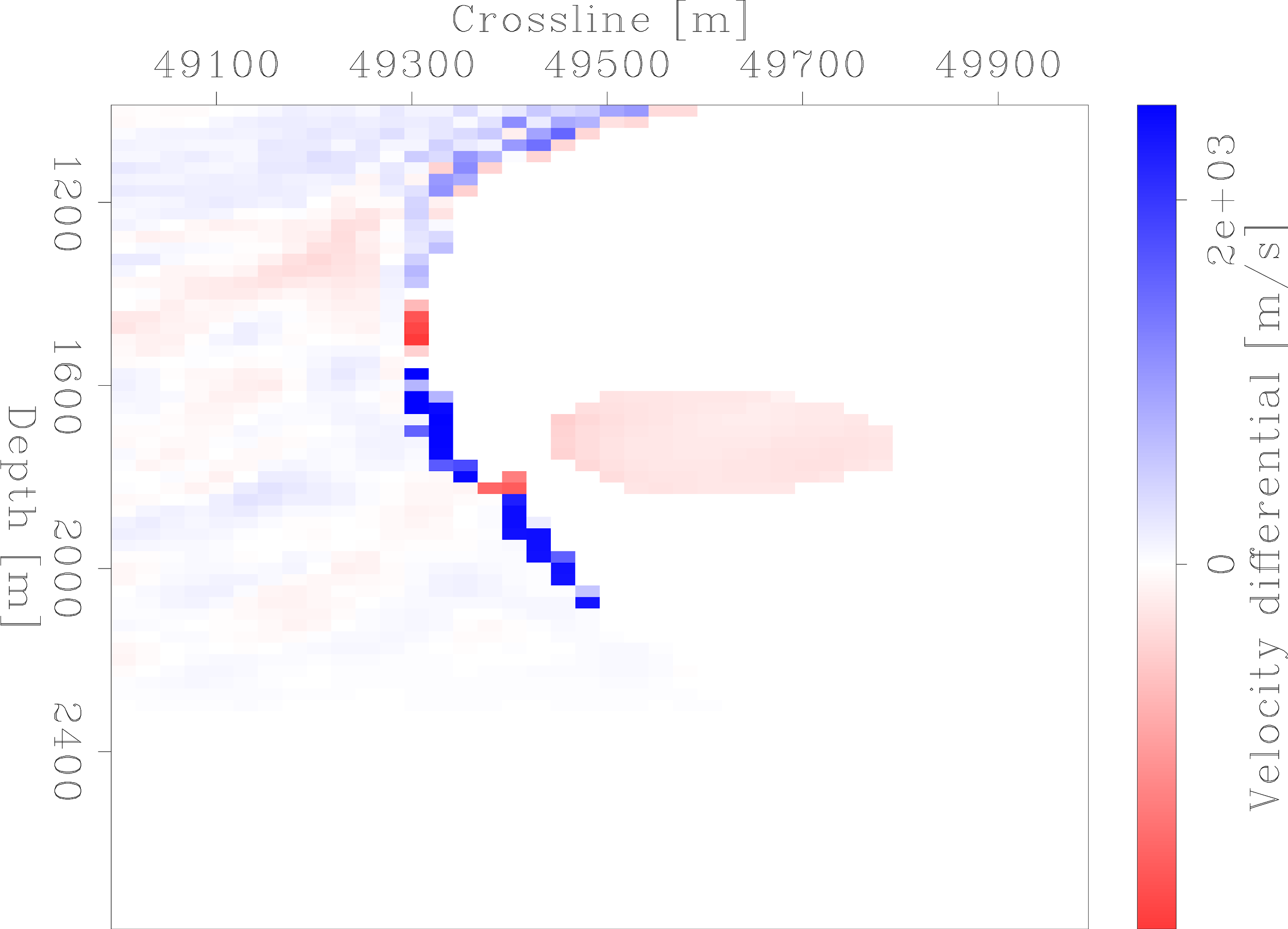 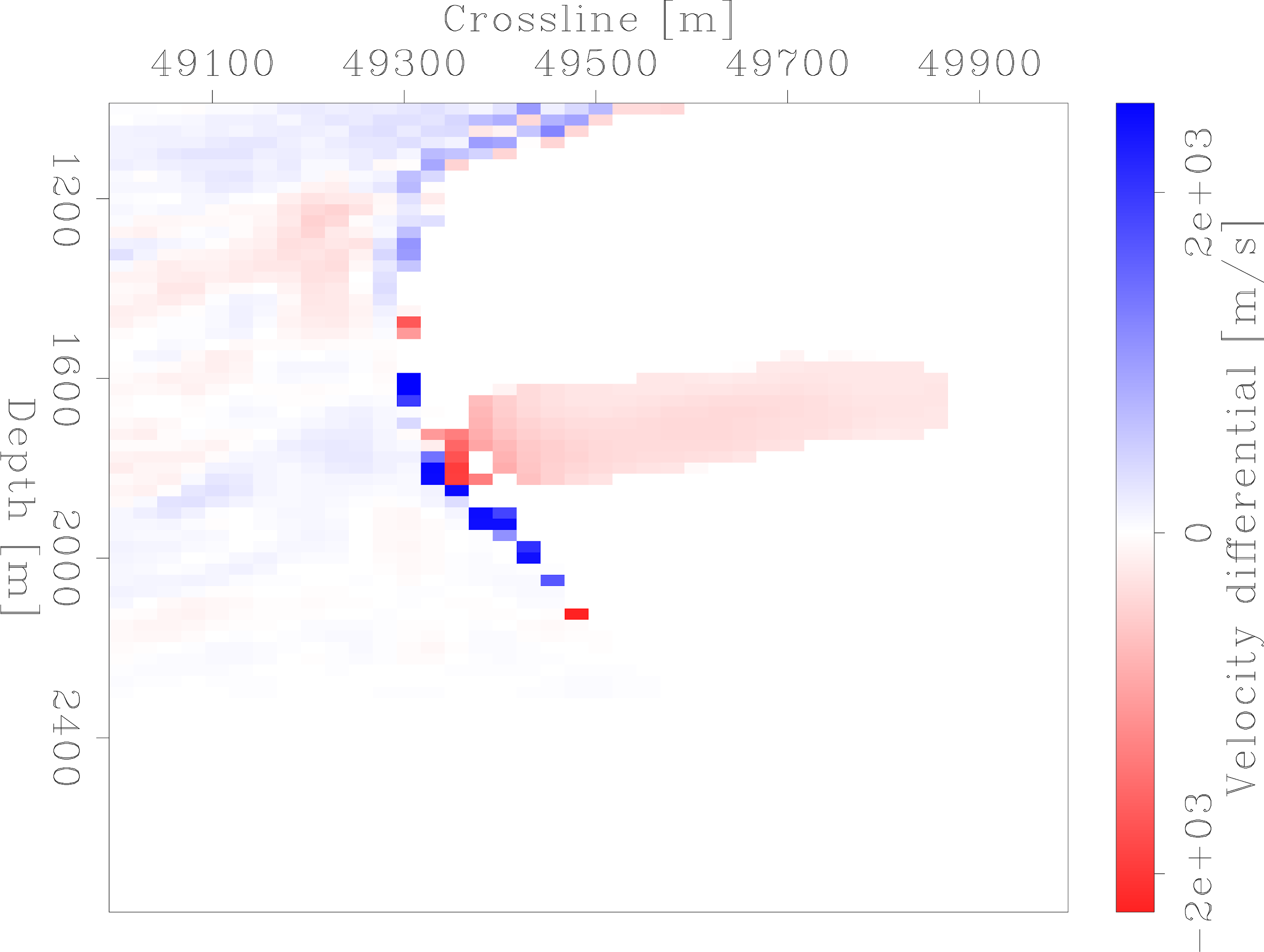 214950m Inline
2000
Z [m]
0
-2000
‹#›
X [m]
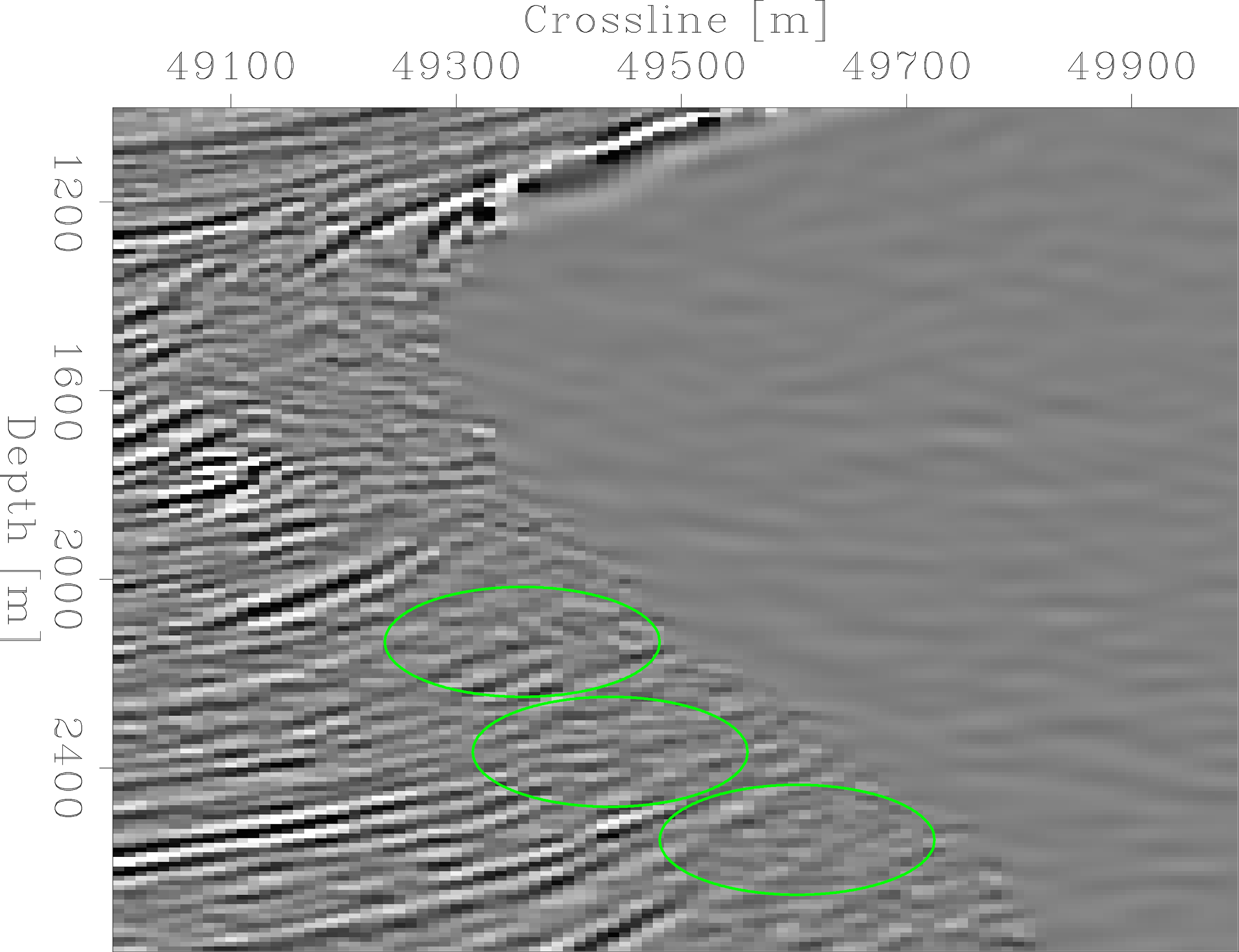 BEFORE UPDATES
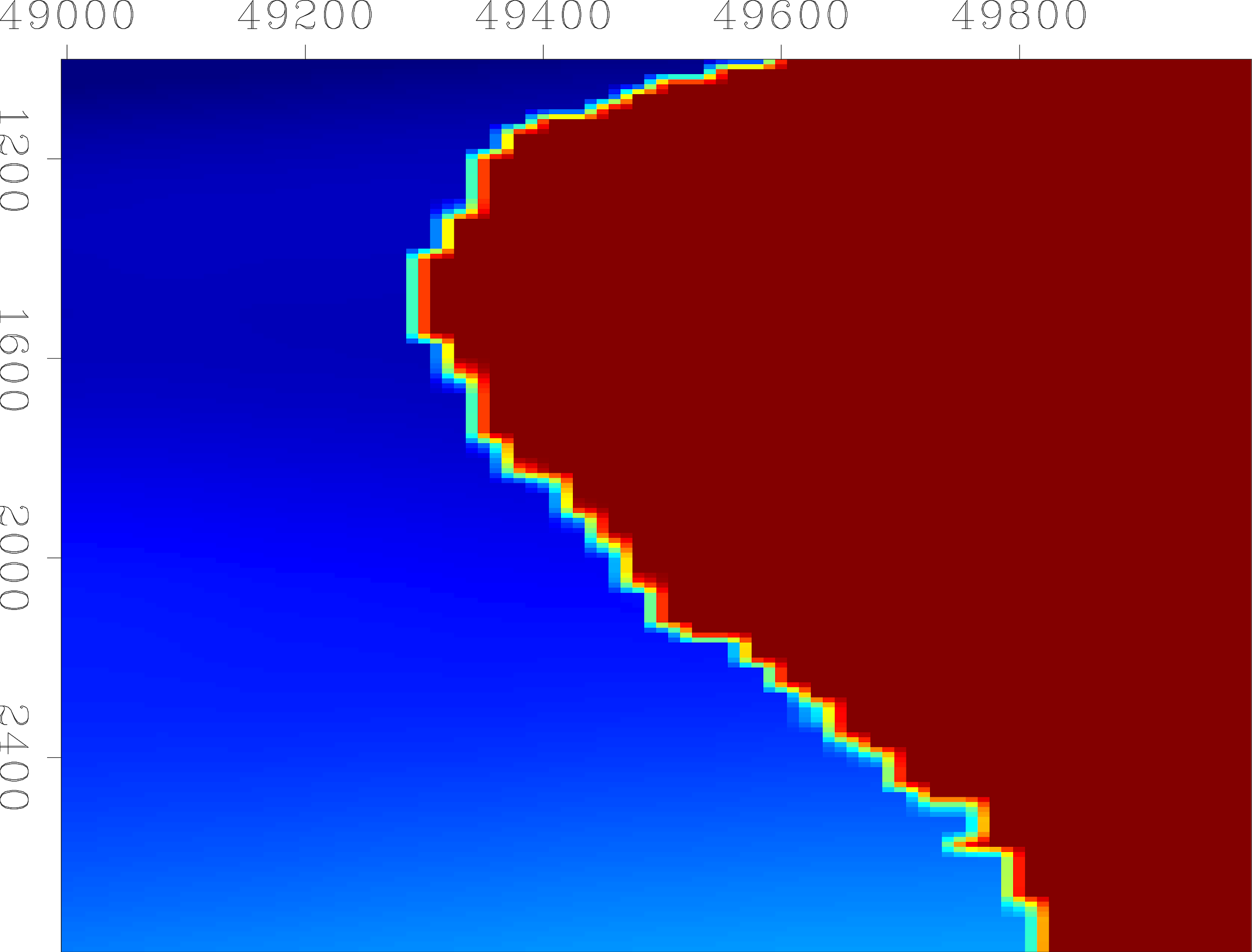 214950m Inline
Z [m]
‹#›
X [m]
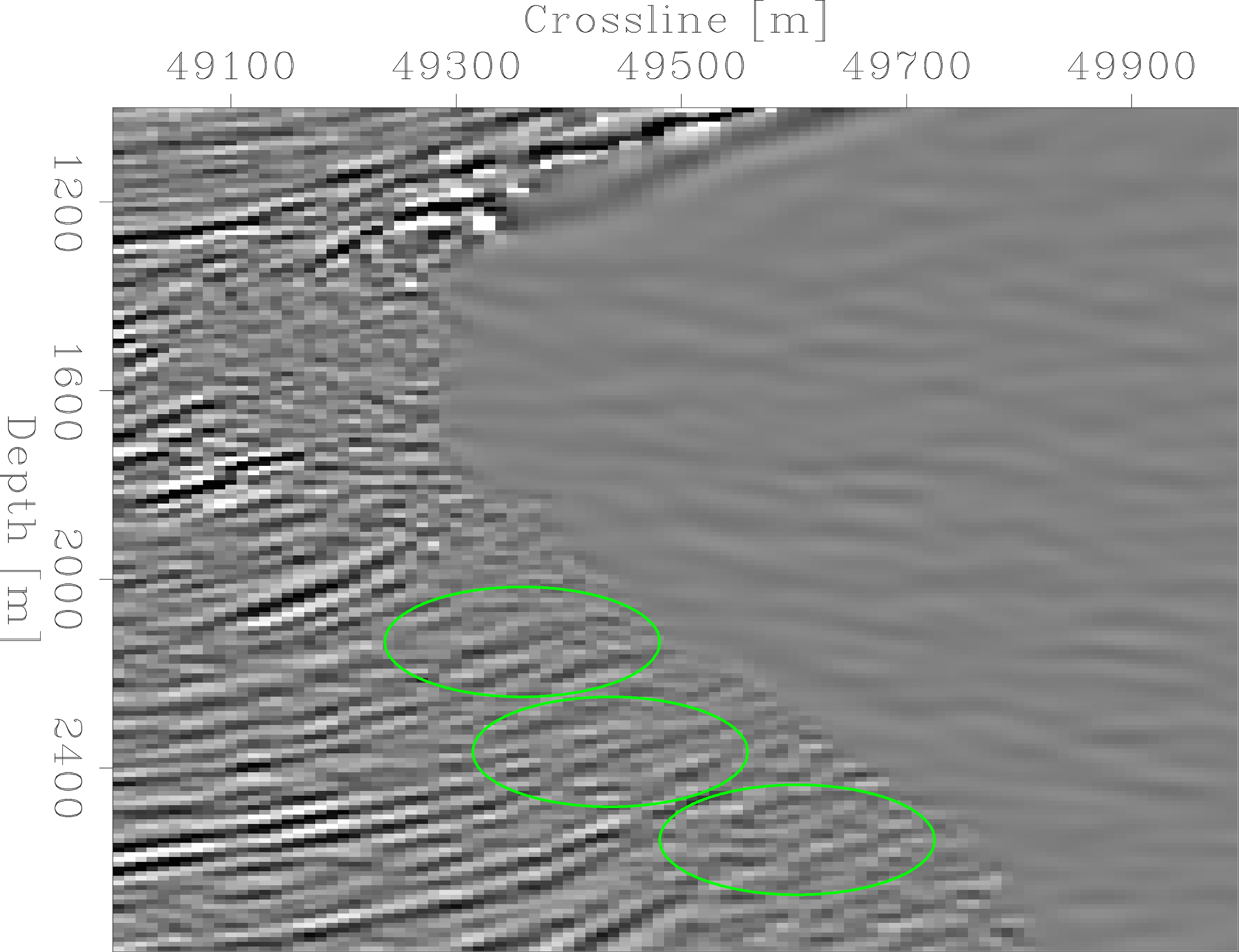 AFTER SALT + BACKGROUND UPDATES
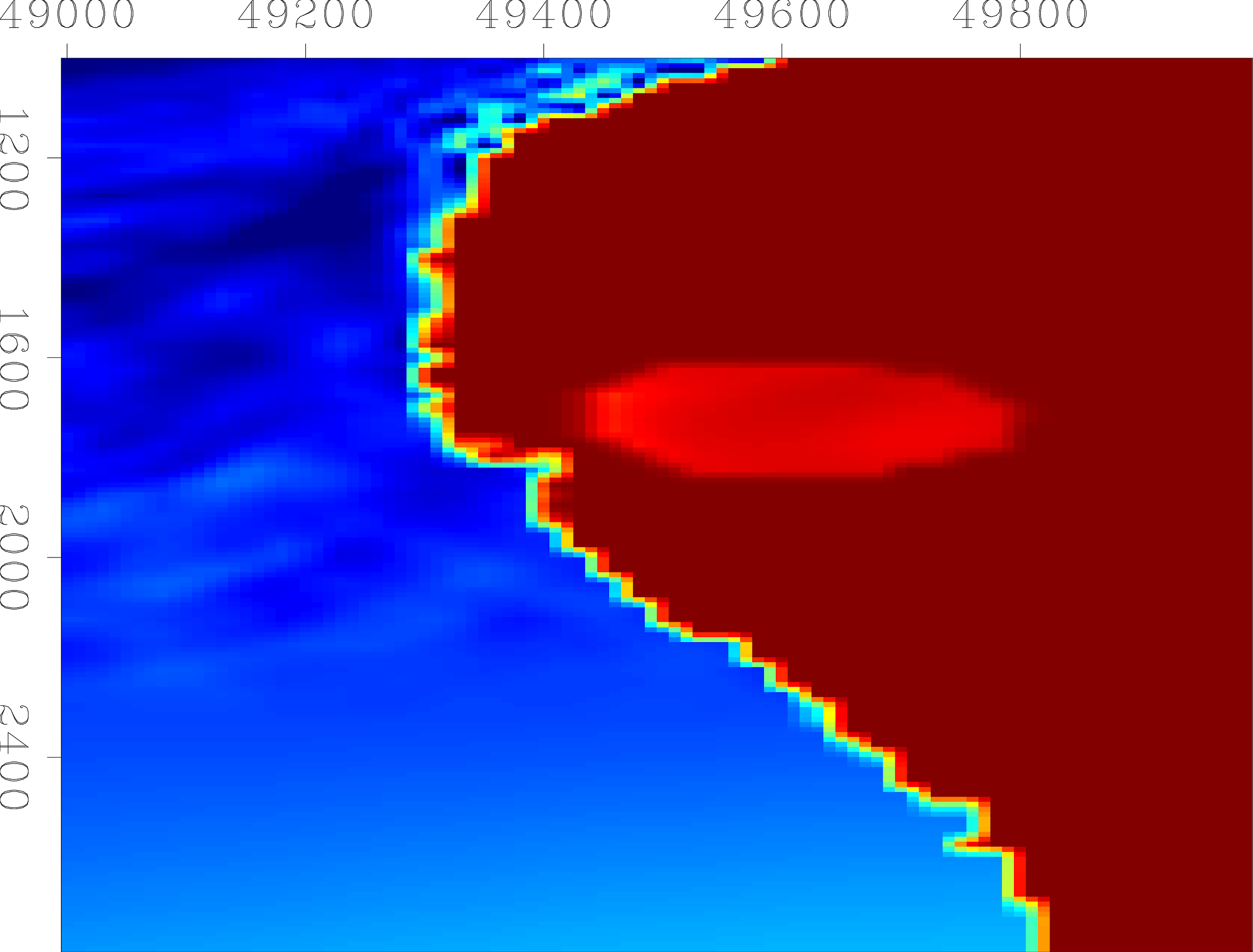 214950m Inline
Z [m]
‹#›
X [m]
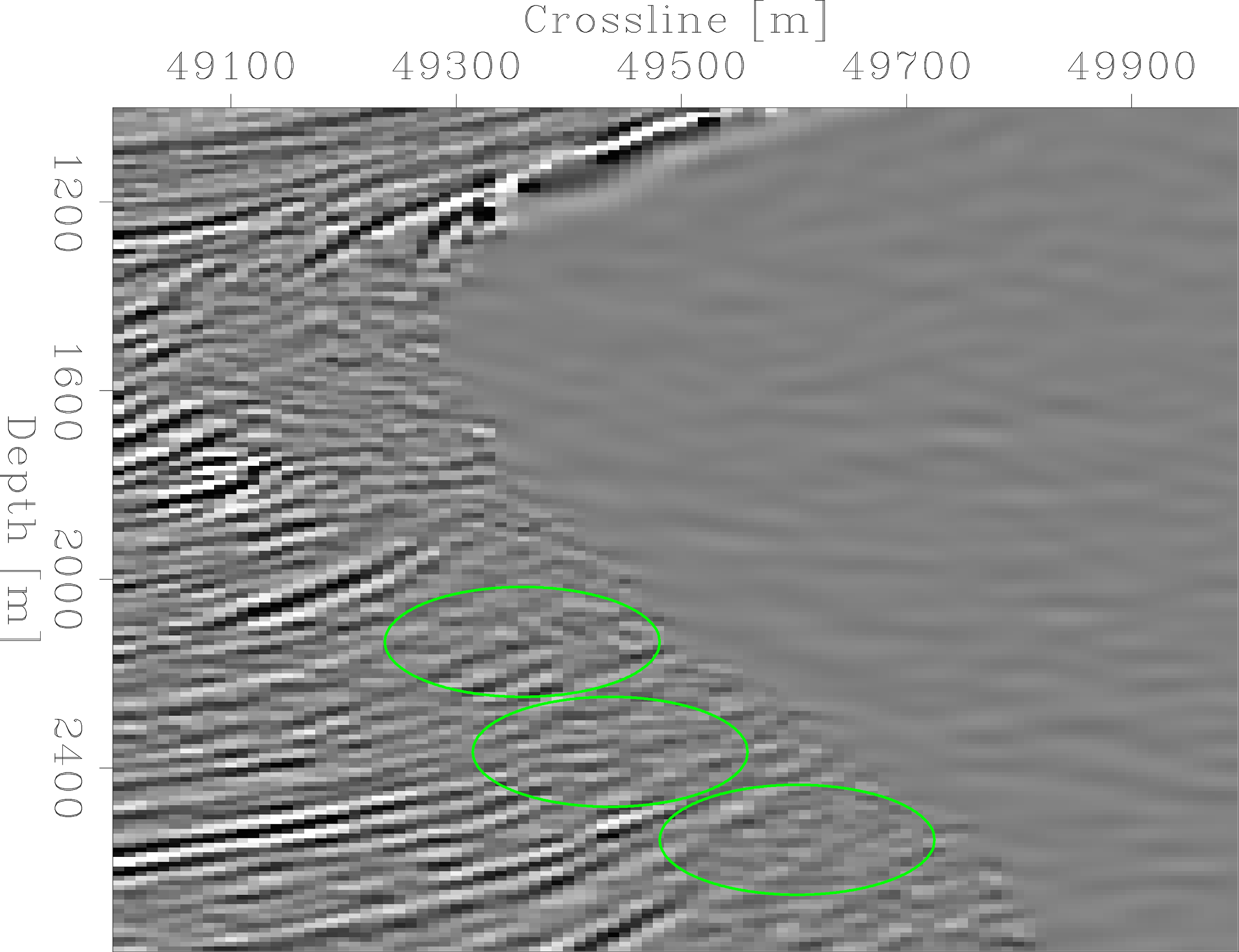 BEFORE UPDATES
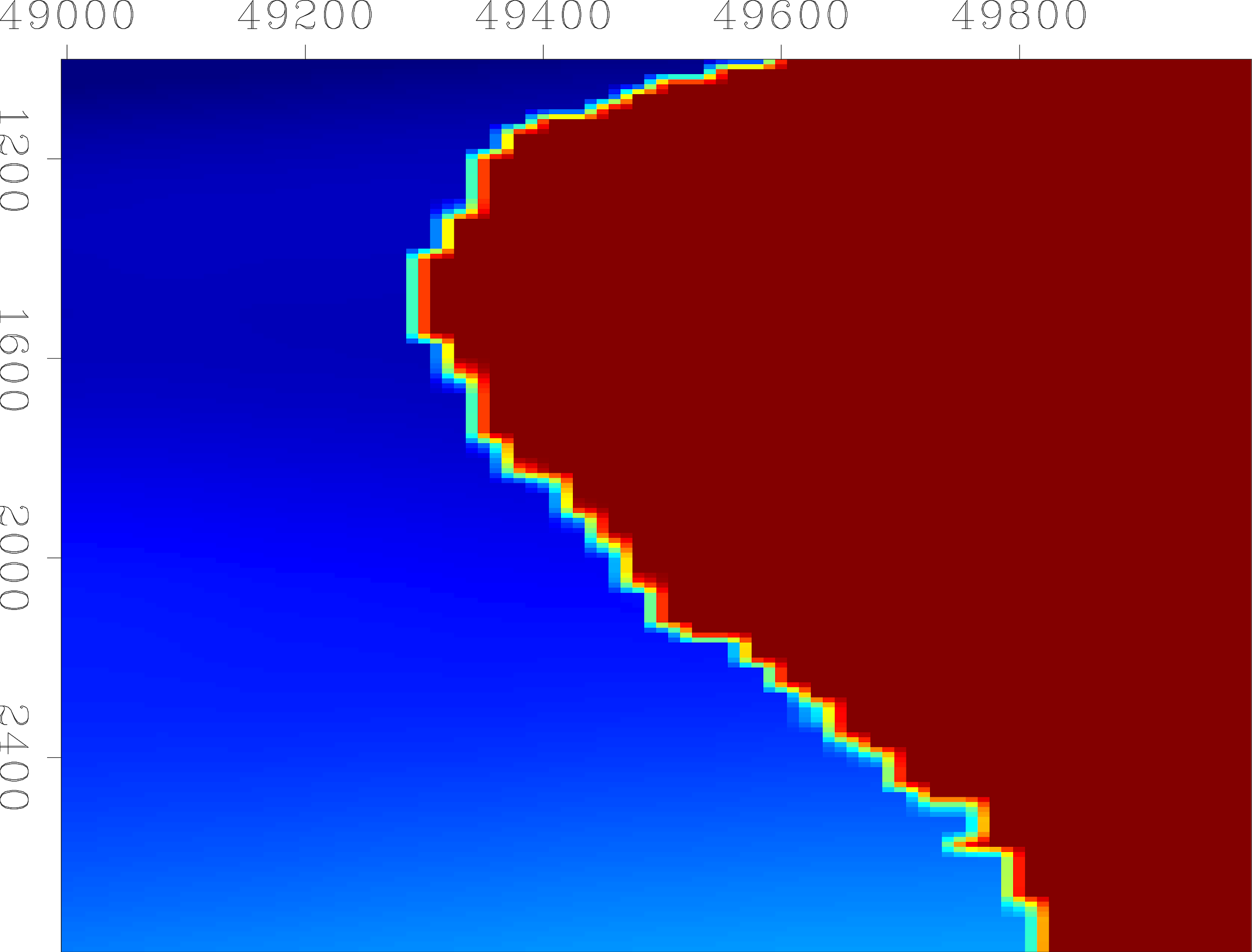 214950m Inline
Z [m]
‹#›
X [m]
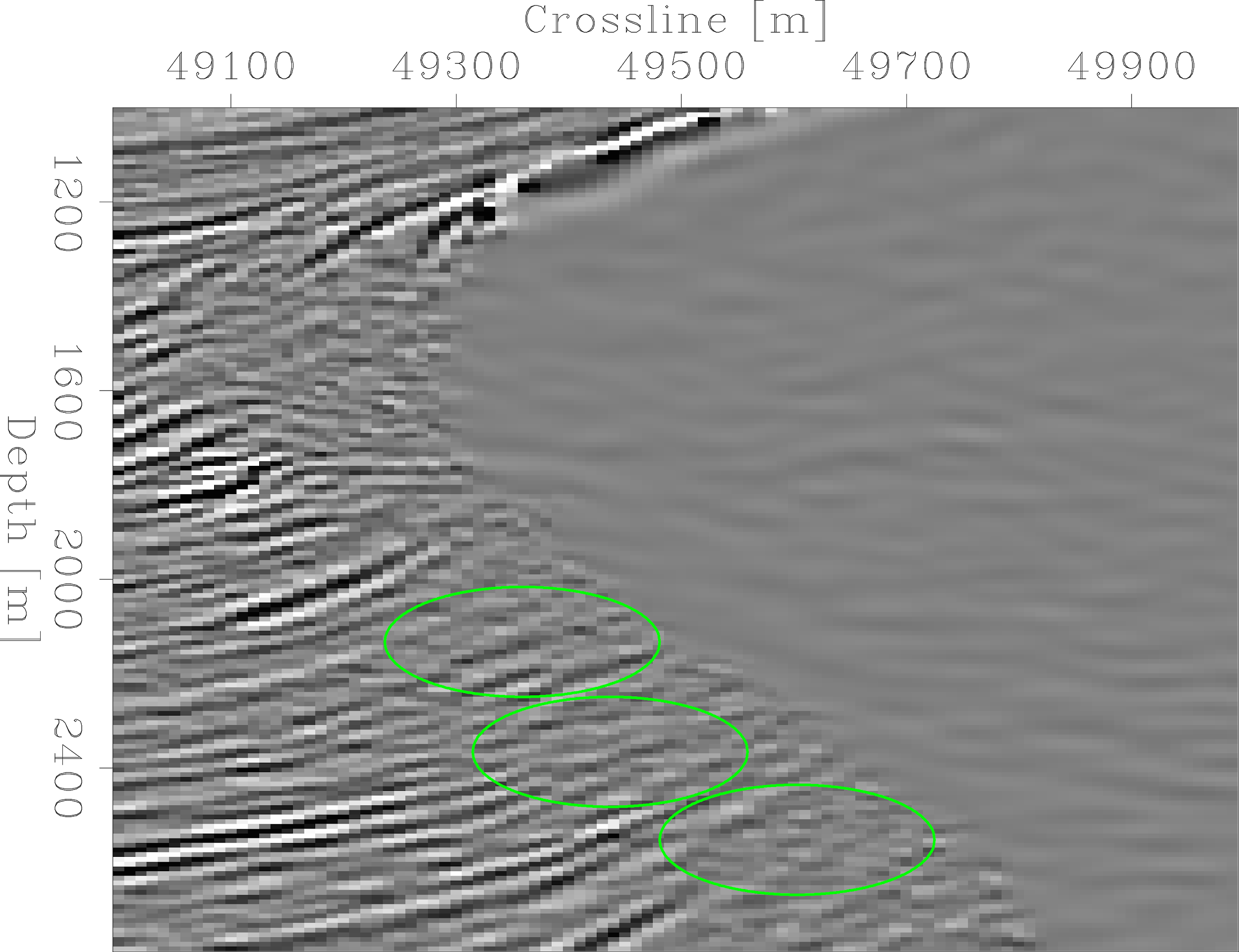 AFTER SALT UPDATES
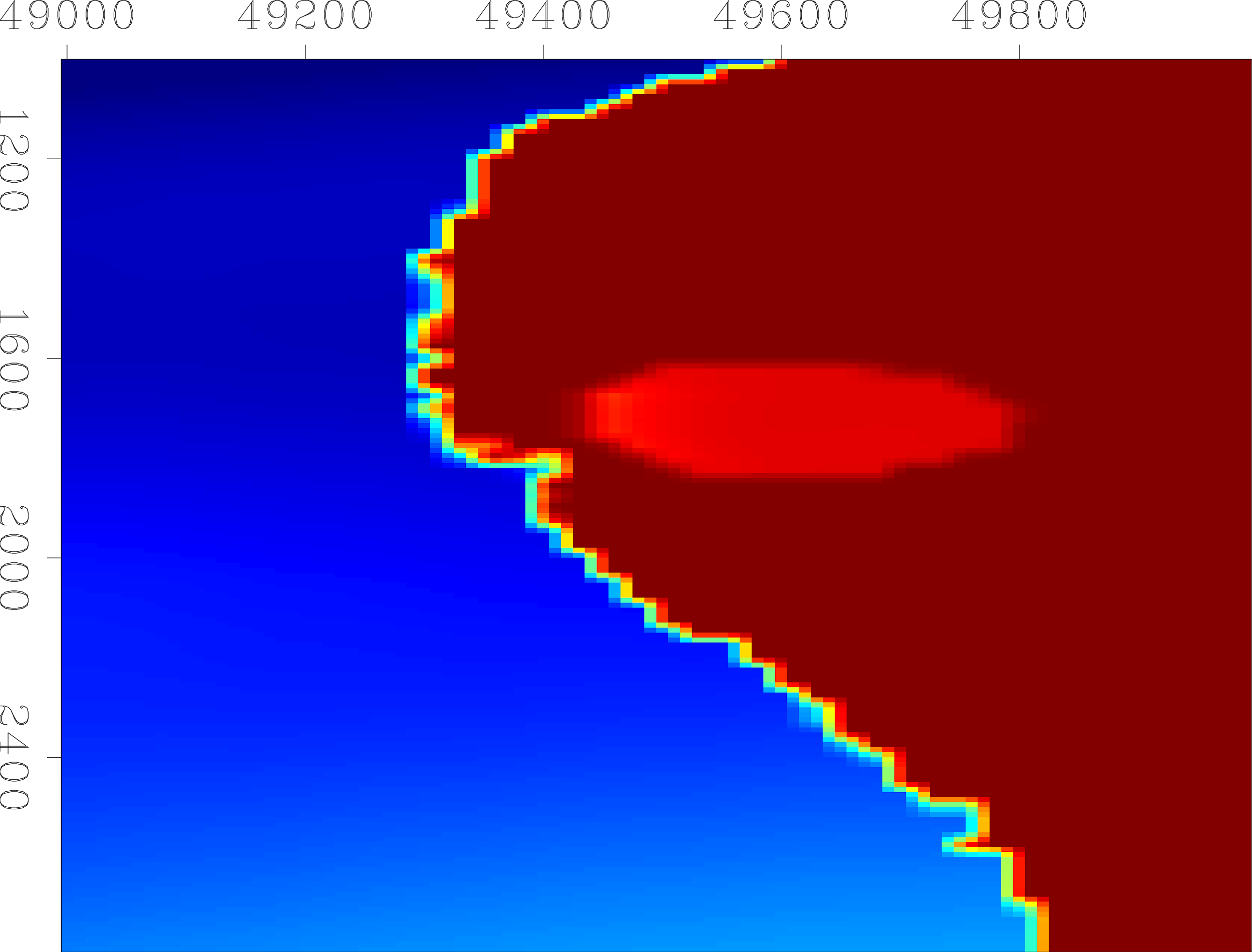 214950m Inline
Z [m]
‹#›
X [m]
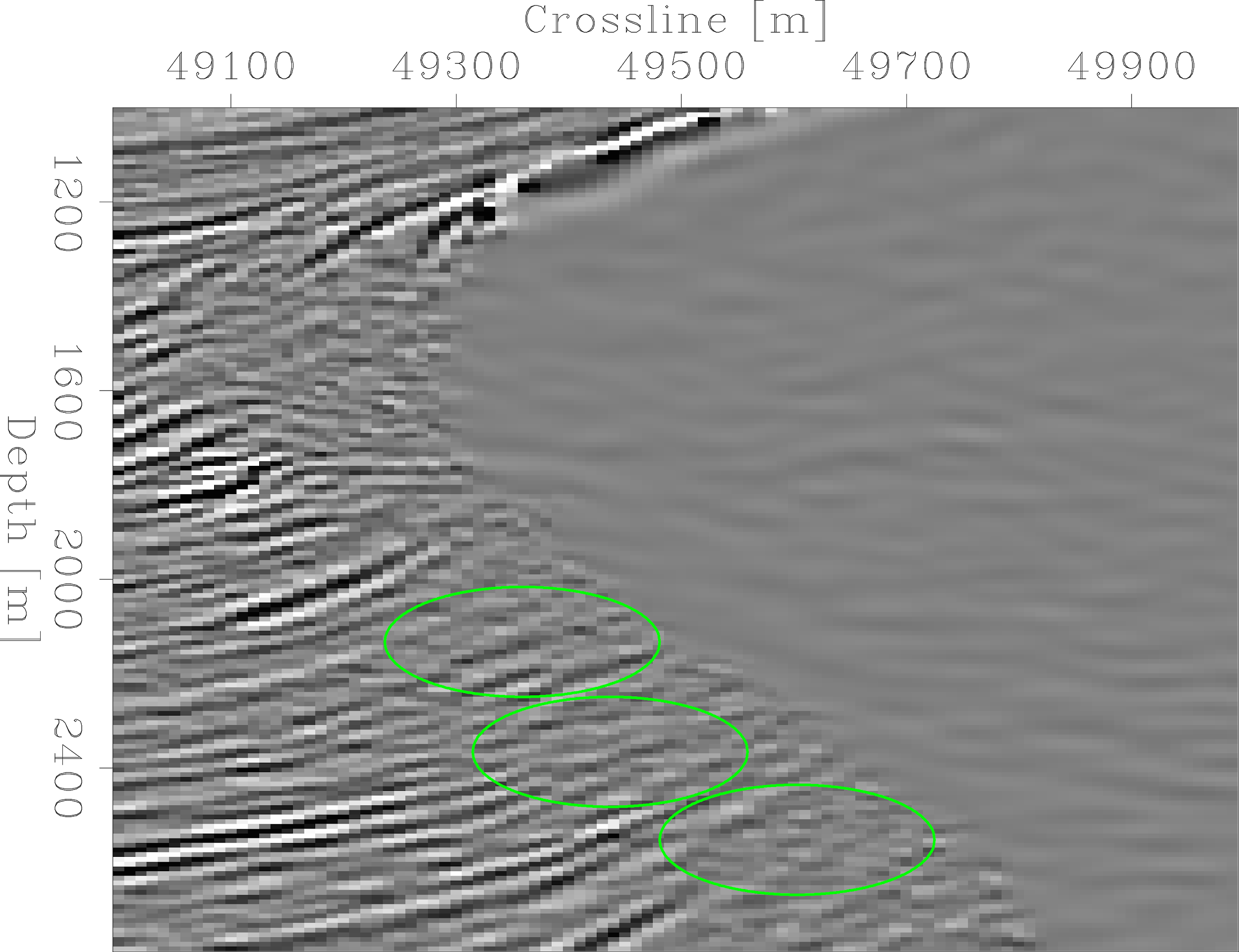 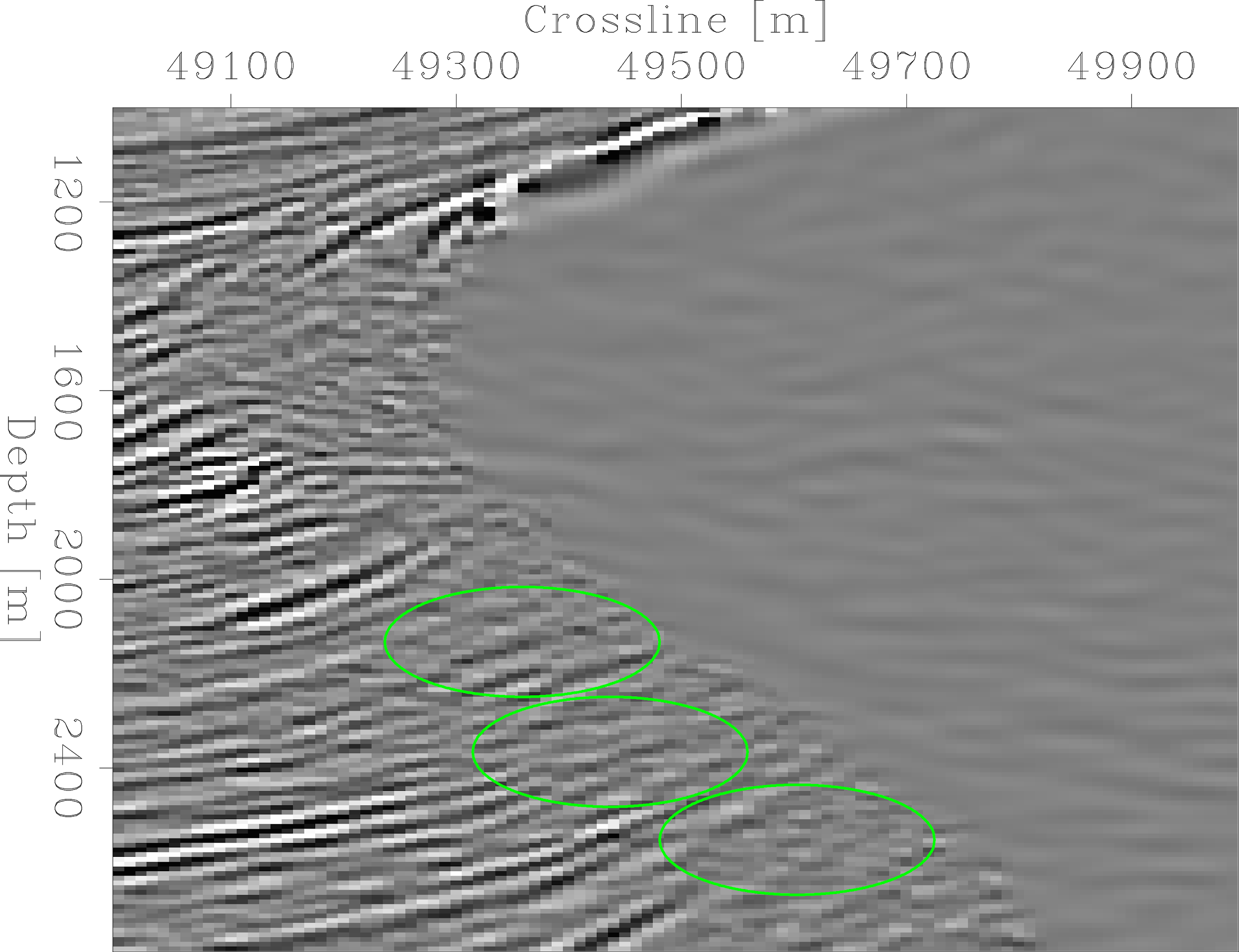 AFTER PLAIN FWI
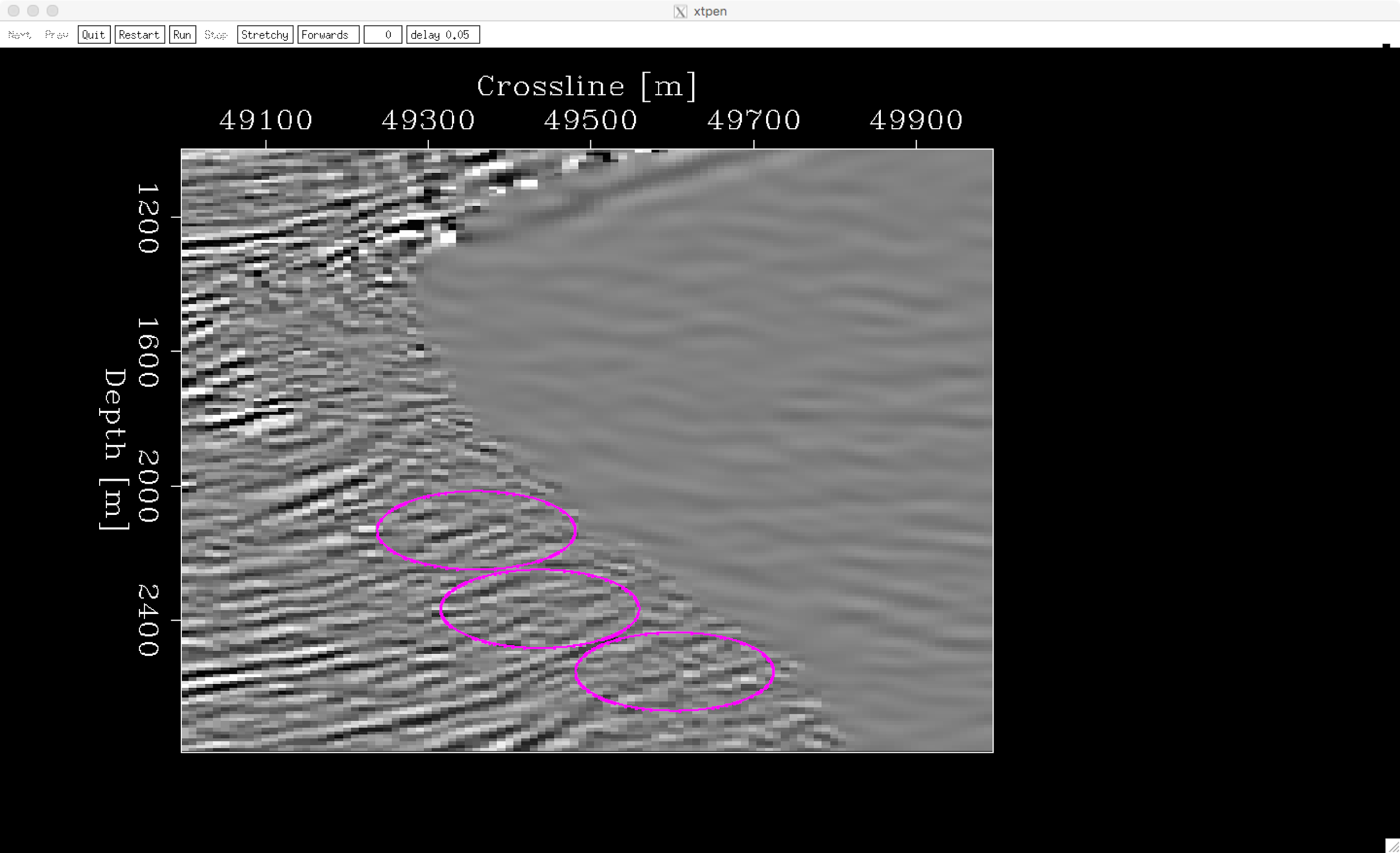 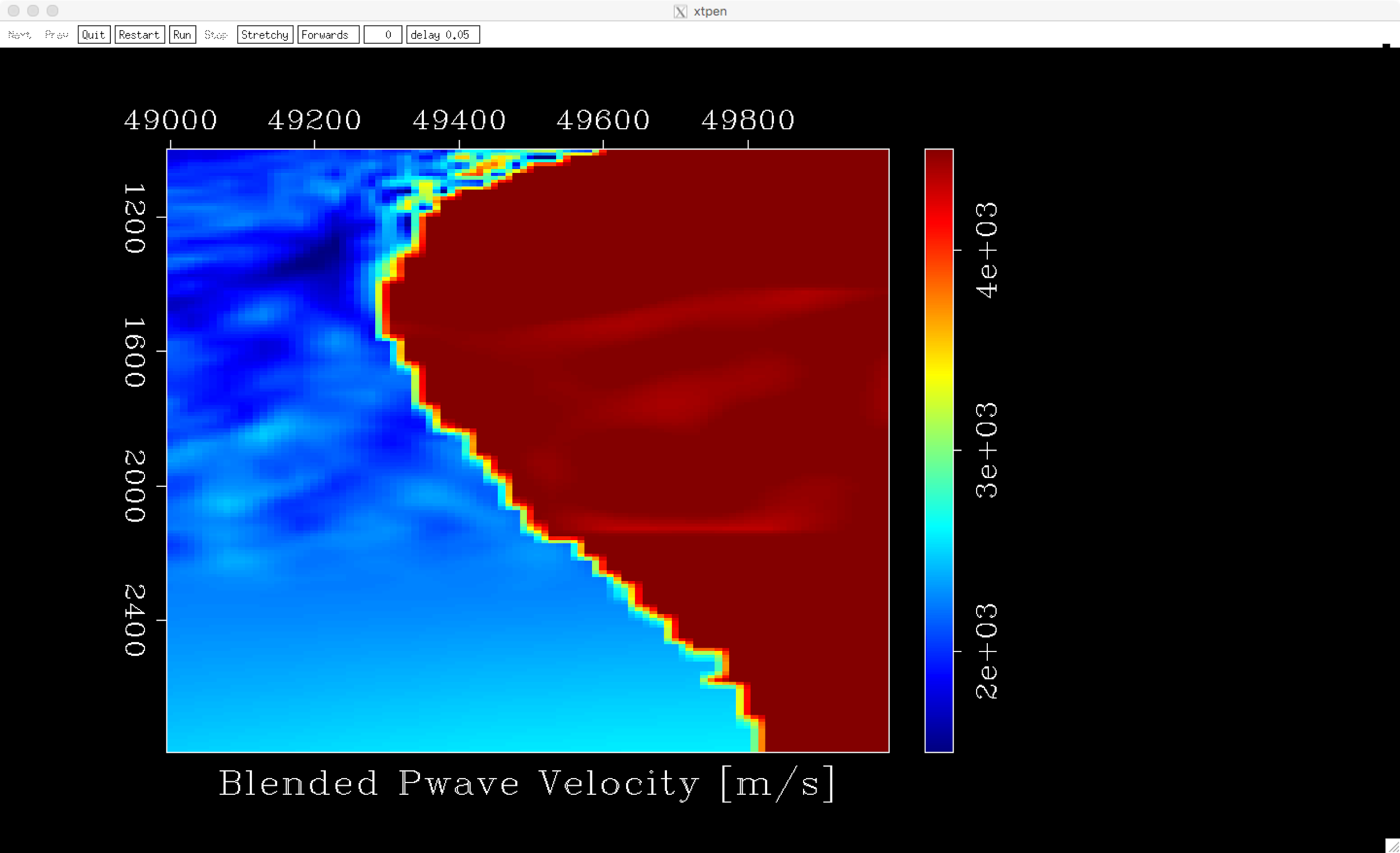 214950m Inline
Z [m]
‹#›
[Speaker Notes: Clipping from 1500-4500]
X [m]
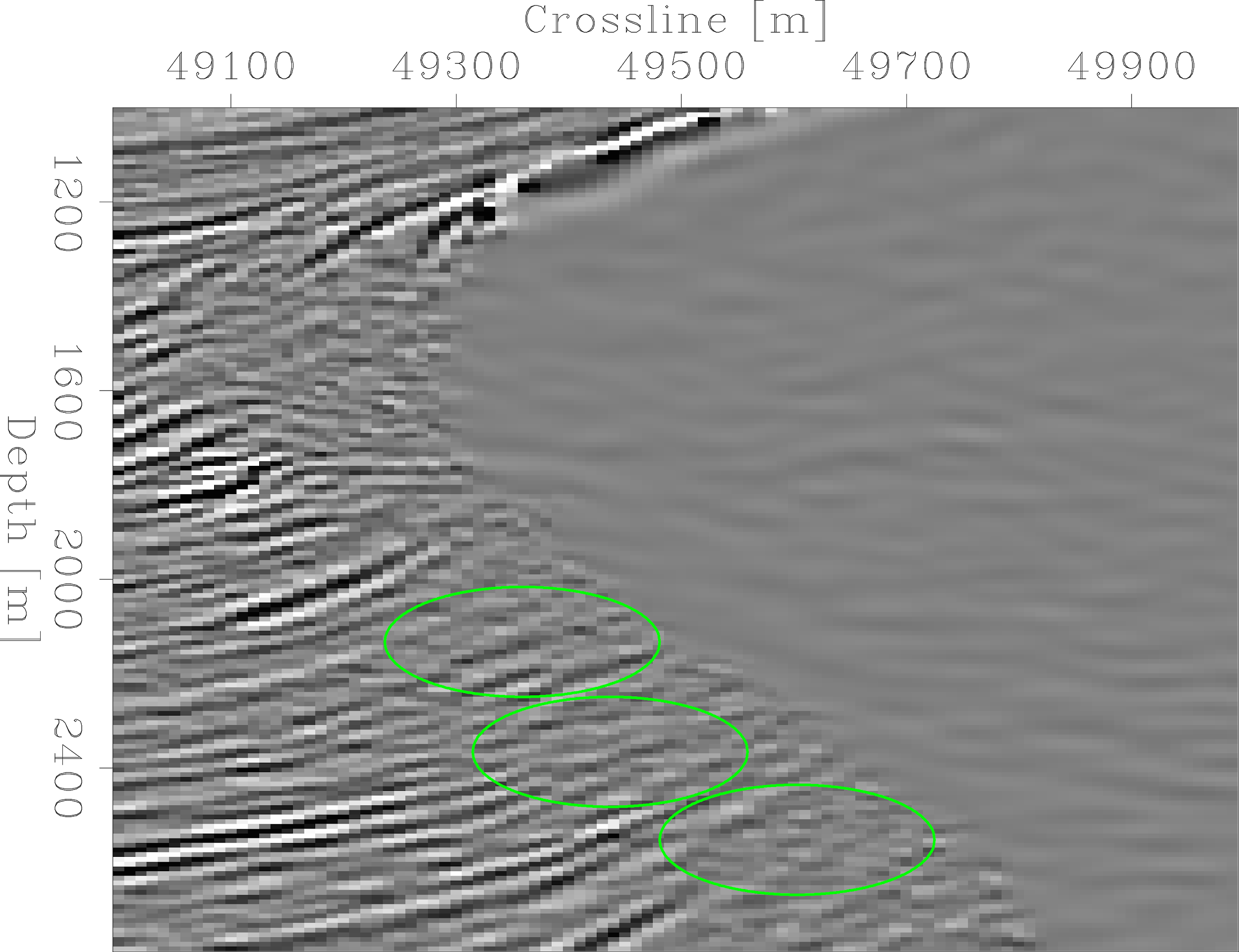 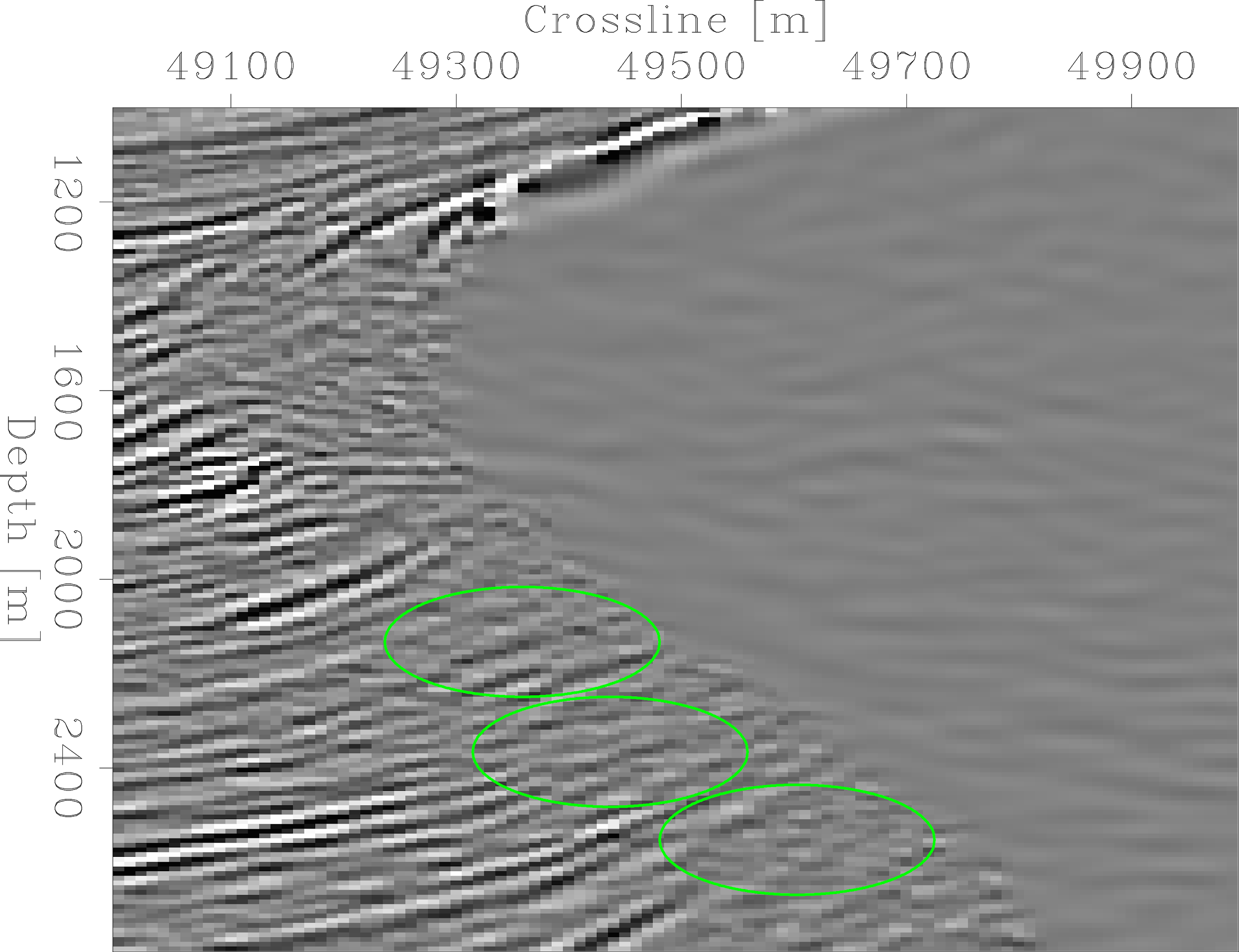 AFTER SALT + BACKGROUND UPDATES
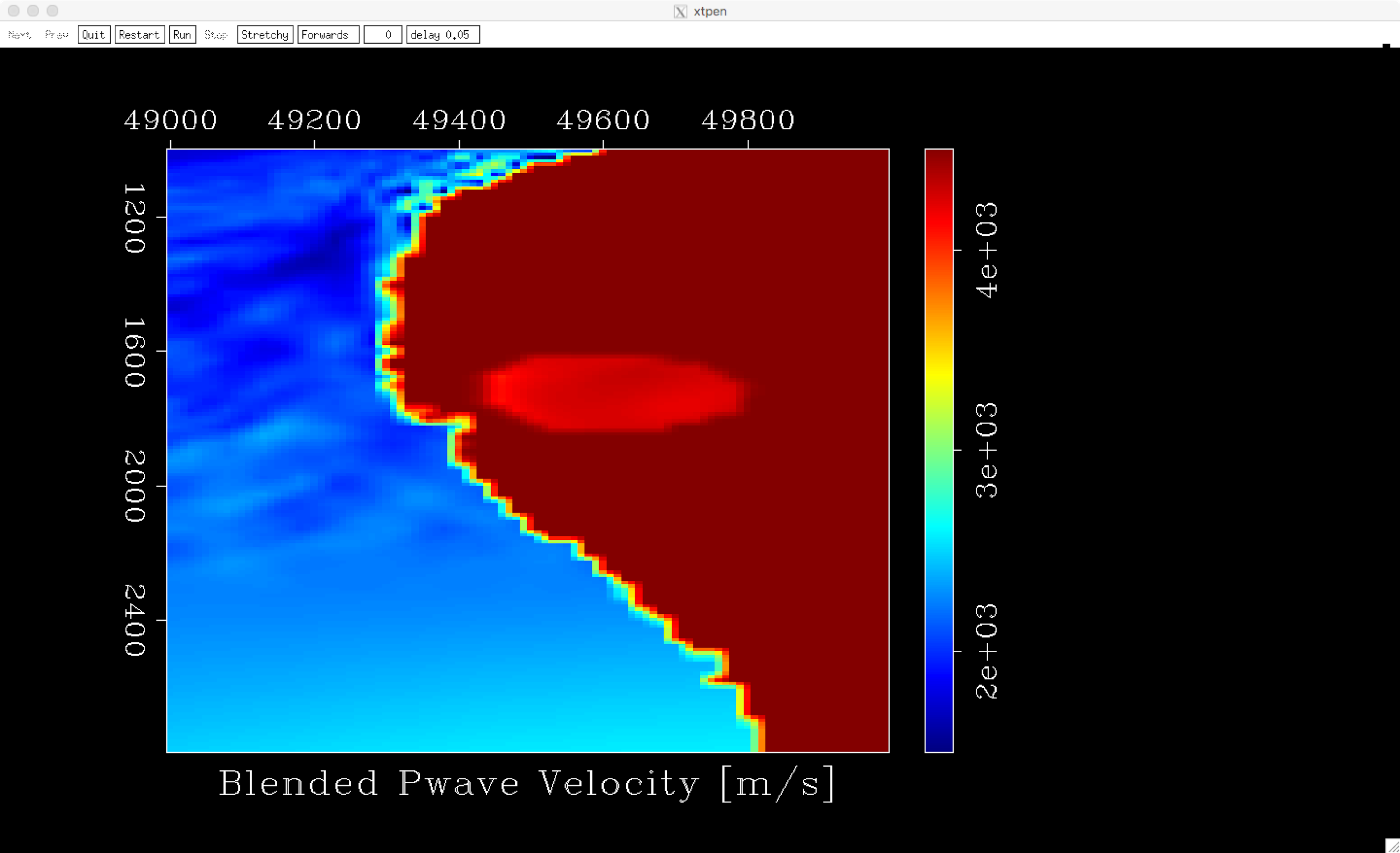 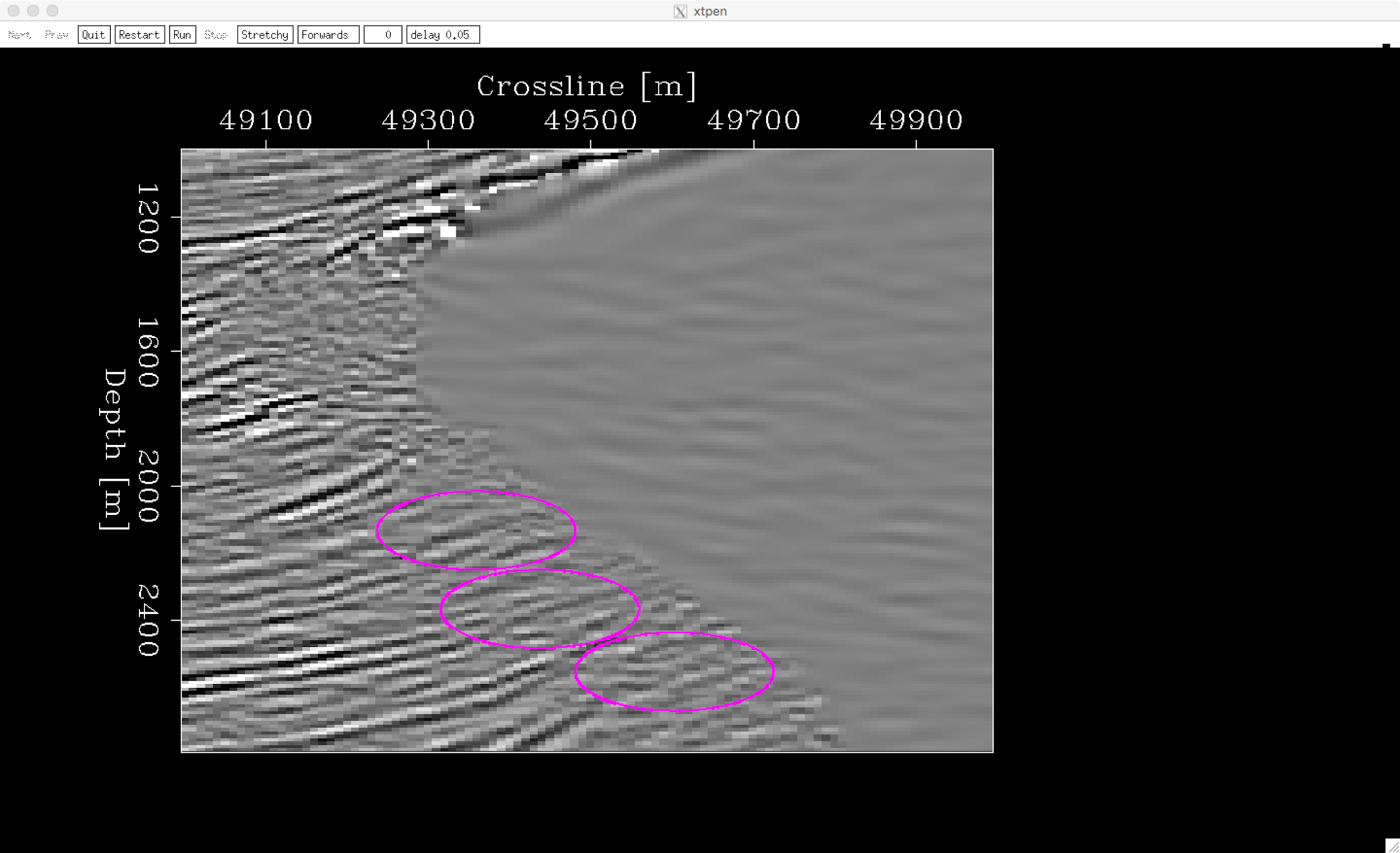 214950m Inline
Z [m]
‹#›
[Speaker Notes: Clipping from 1500-4500]
X [m]
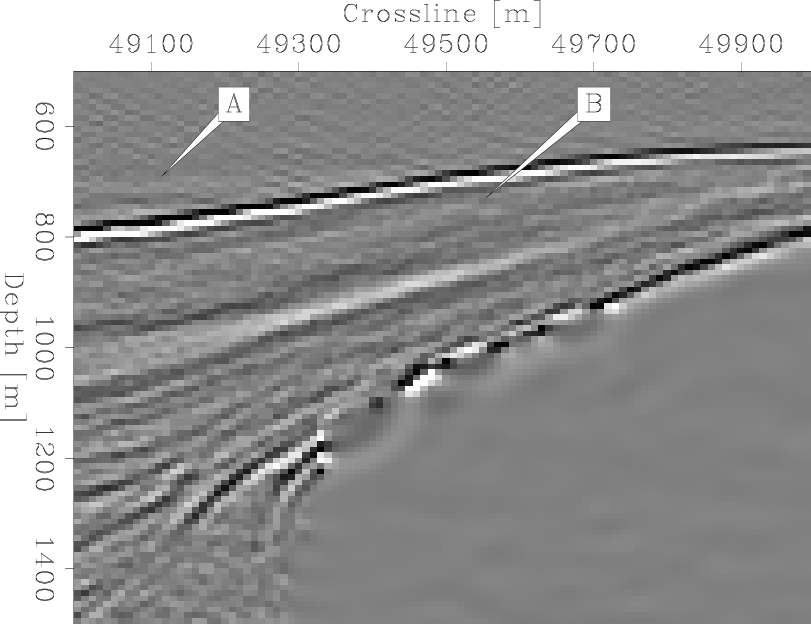 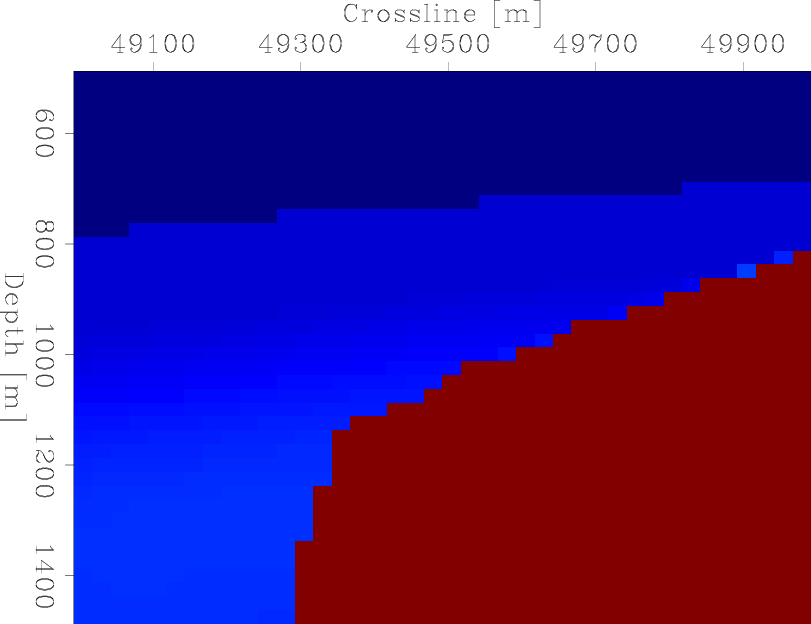 BEFORE UPDATES
Z [m]
‹#›
X [m]
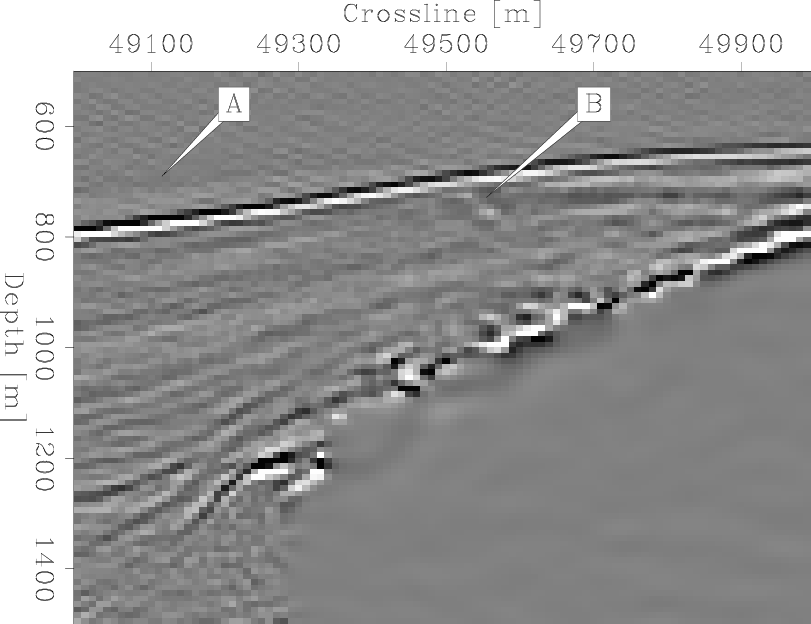 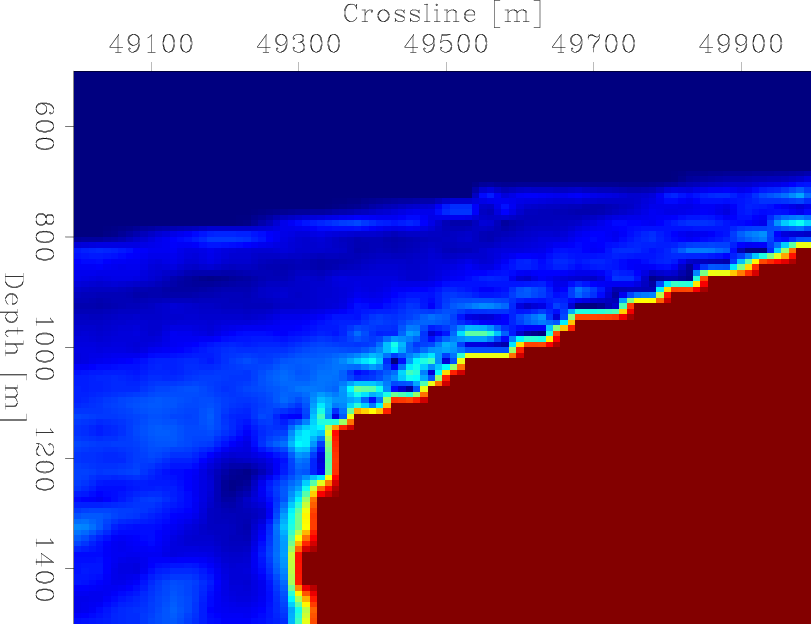 AFTER SALT + BACKGROUND UPDATES
Z [m]
‹#›
X [m]
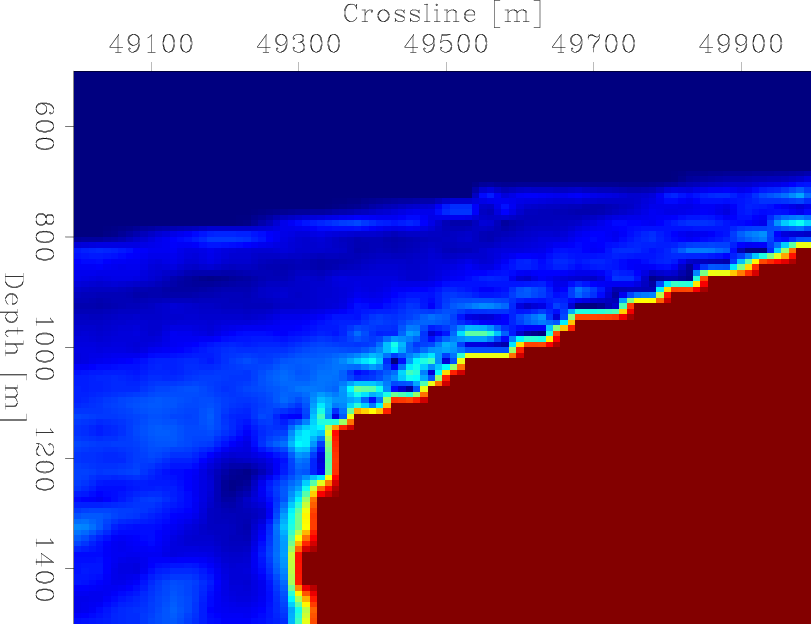 AFTER PLAIN FWI
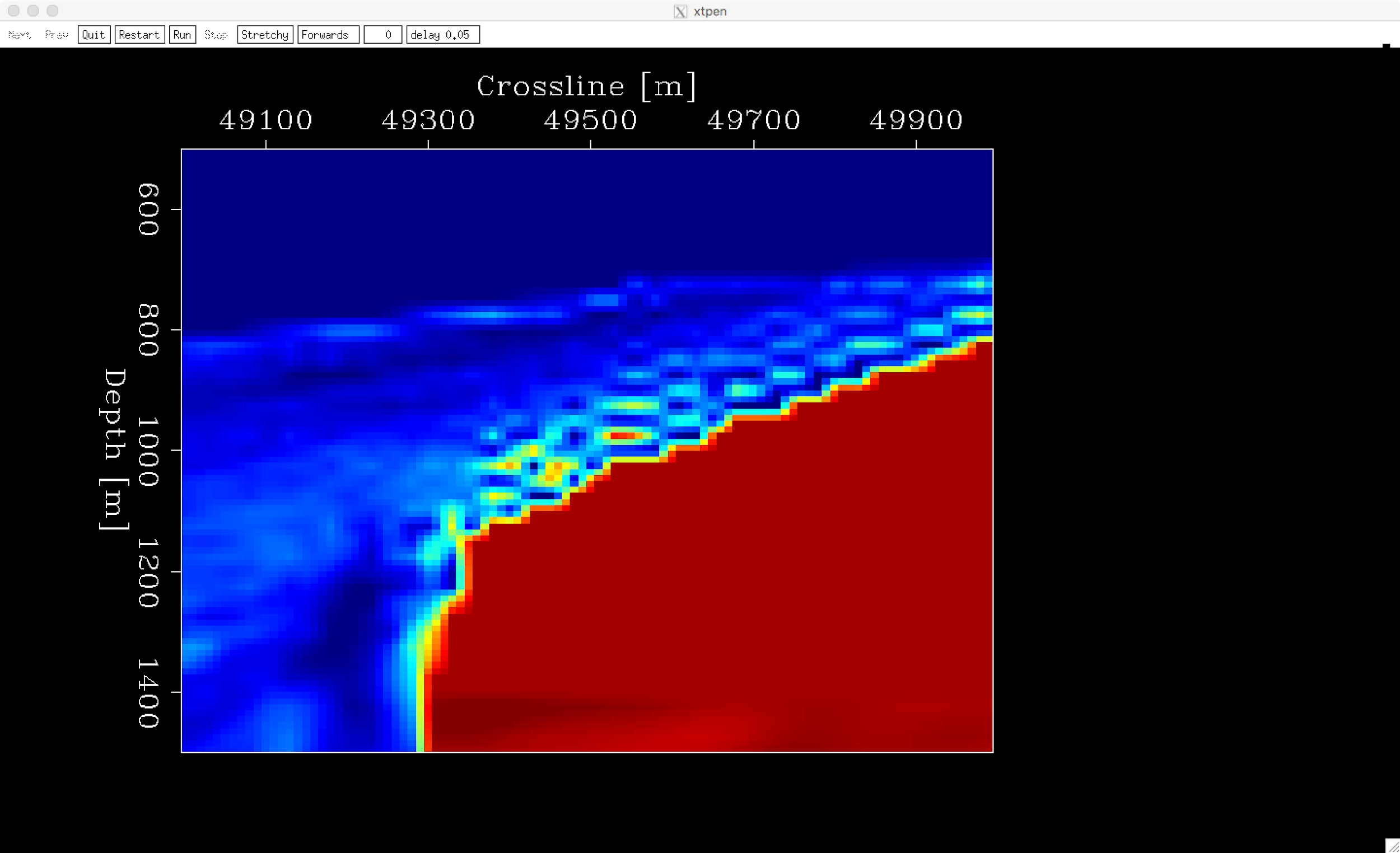 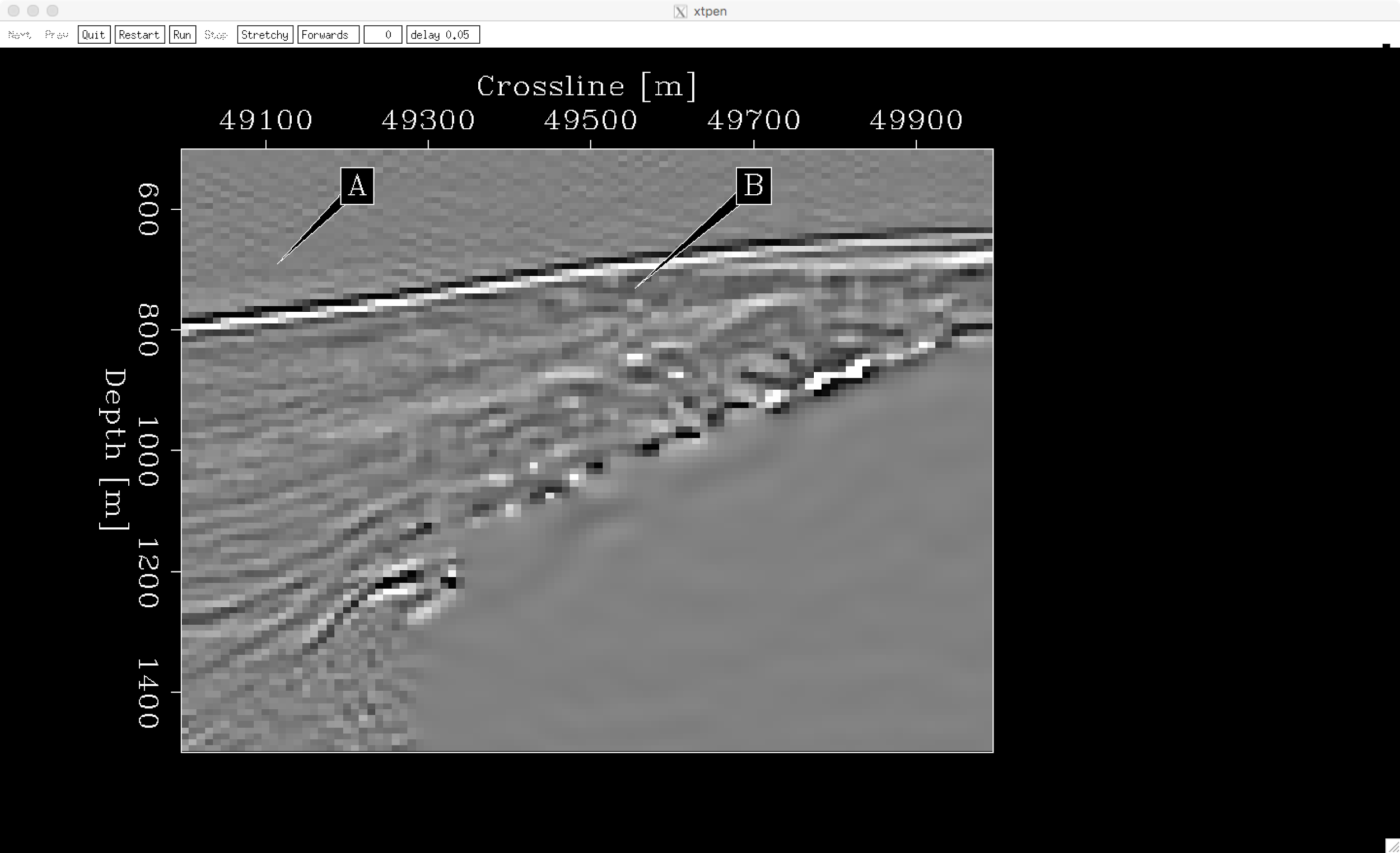 Z [m]
‹#›
Conclusions
Level sets can be used to track sharp salt boundaries in a velocity model inversion  context.
The implicit surface can be sparsely represented, making inversion of the Hessian more computationally feasible.
The implicit surface offers an elegant means of including expert guidance into the inversion workflow, and can hasten convergence.
The full method can be used on 3D datasets to find improved salt models, even with inclusions.
‹#›
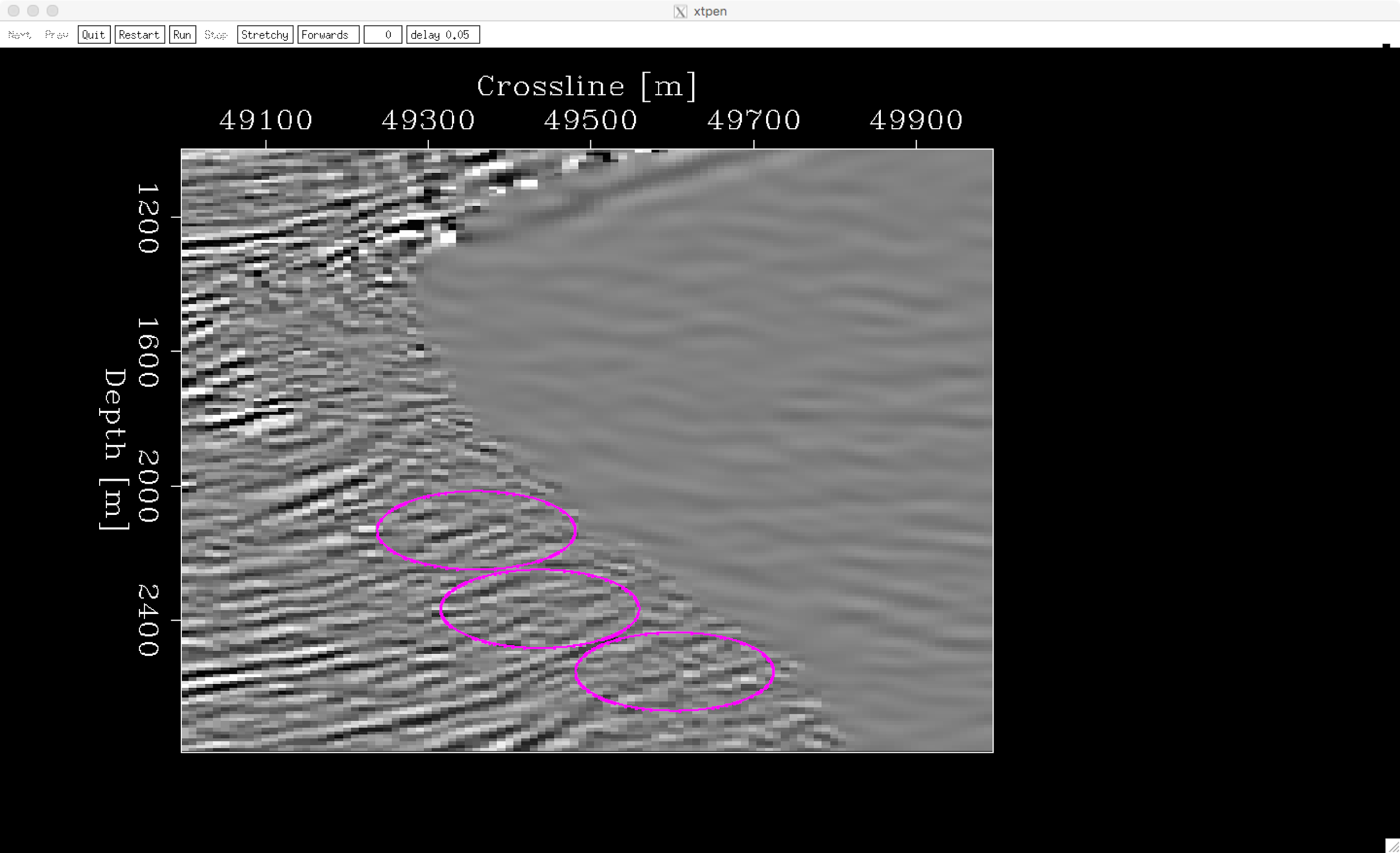 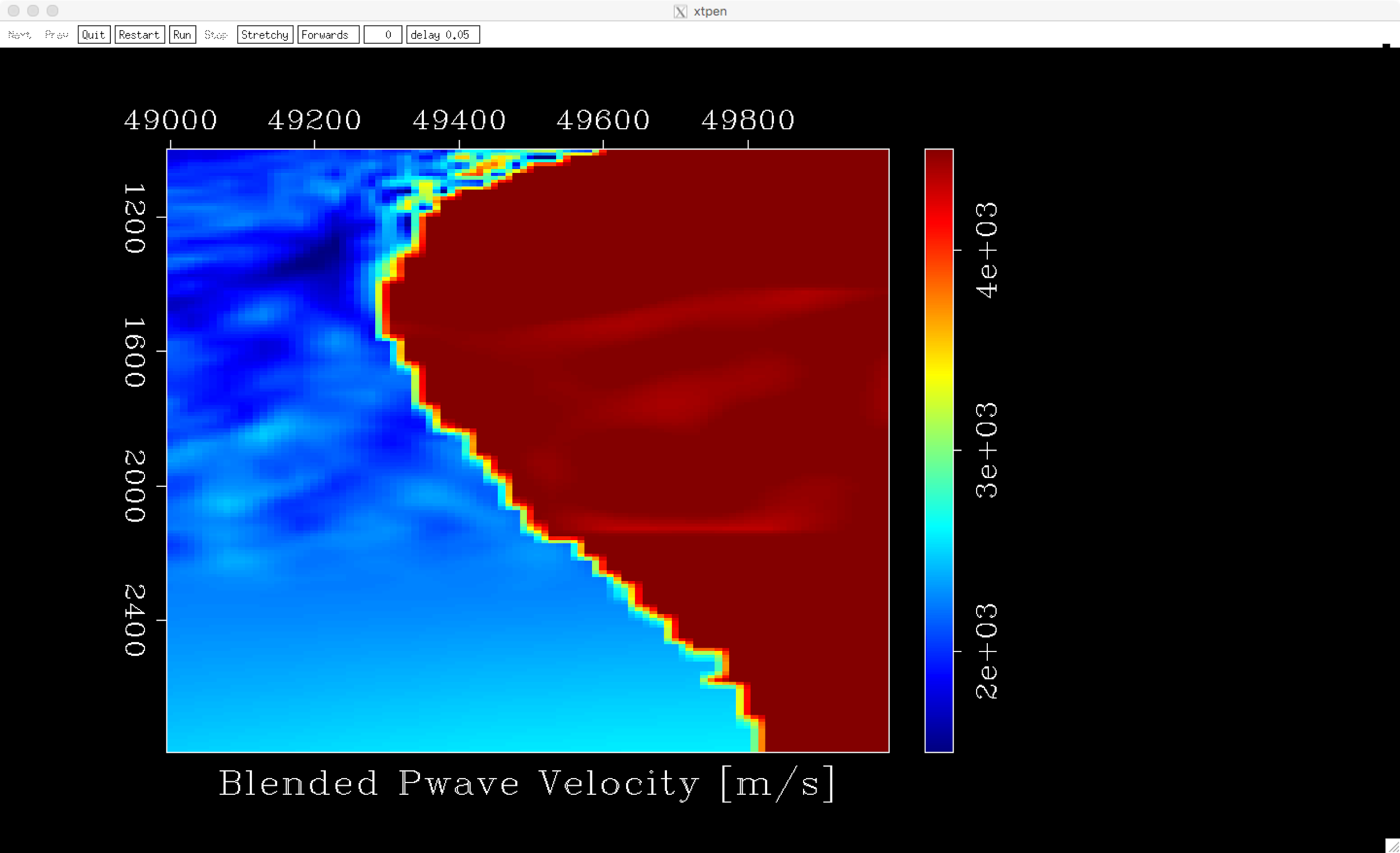 STANDARD FWI
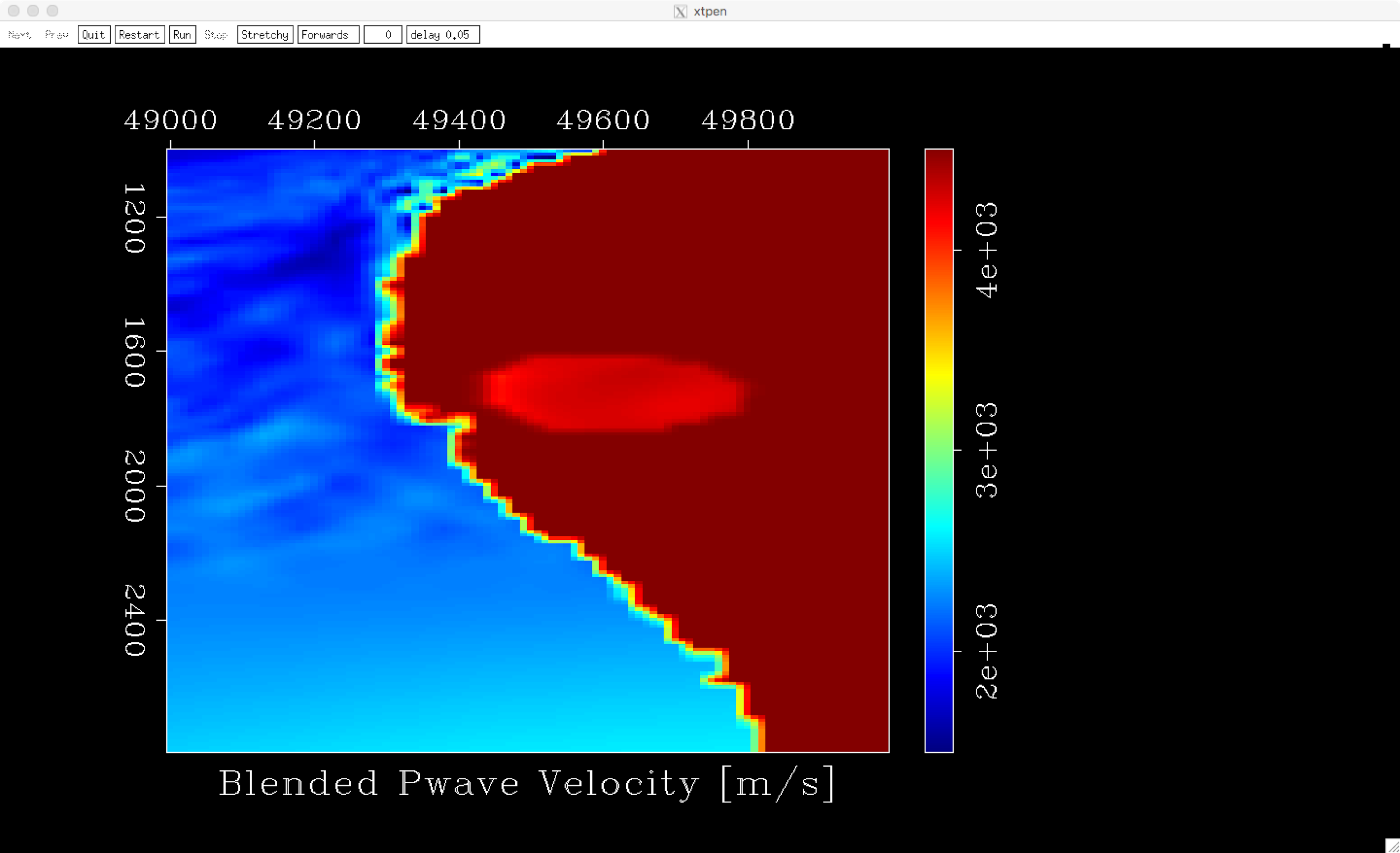 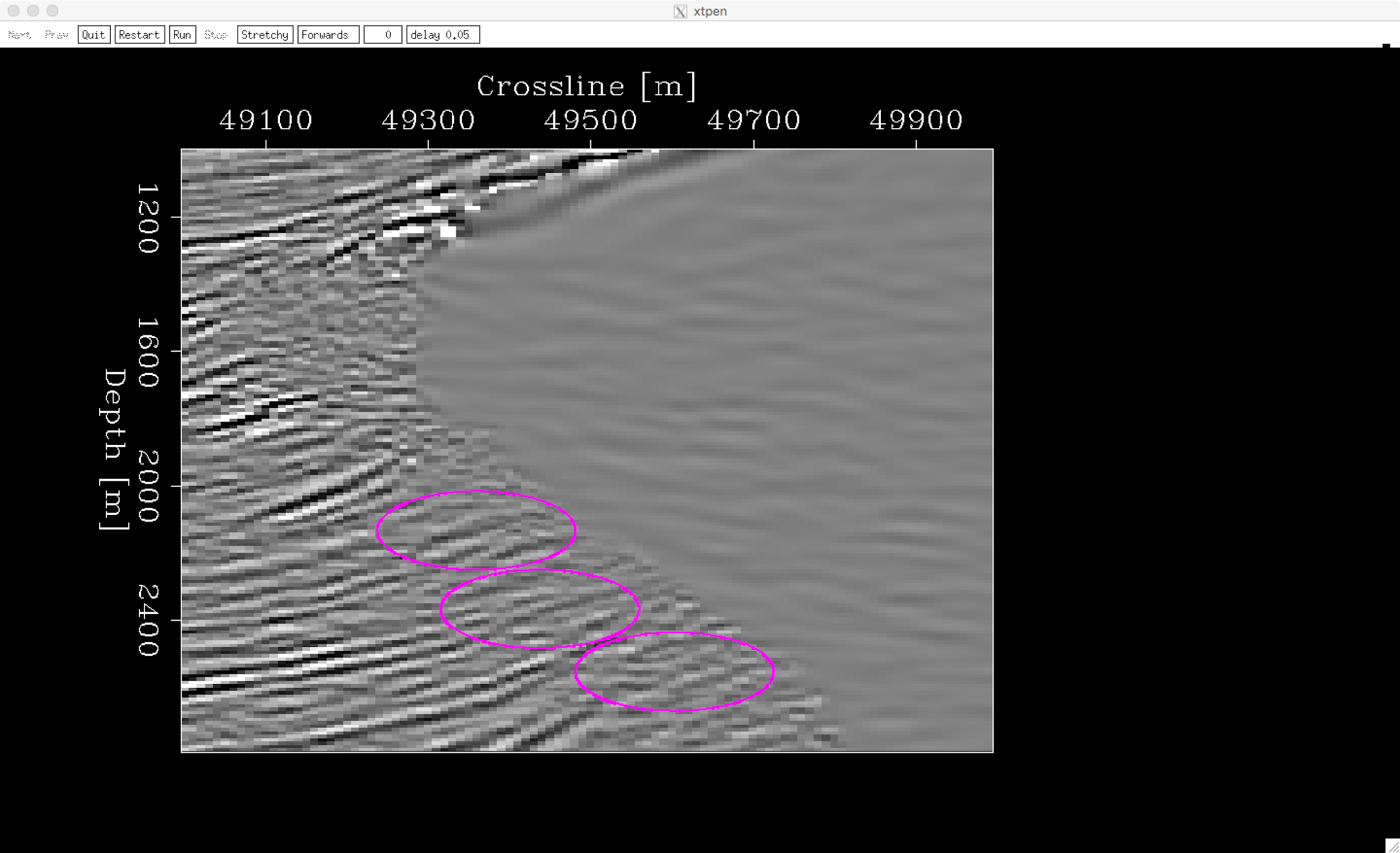 SHAPE OPTIMIZATION
‹#›
‹#›
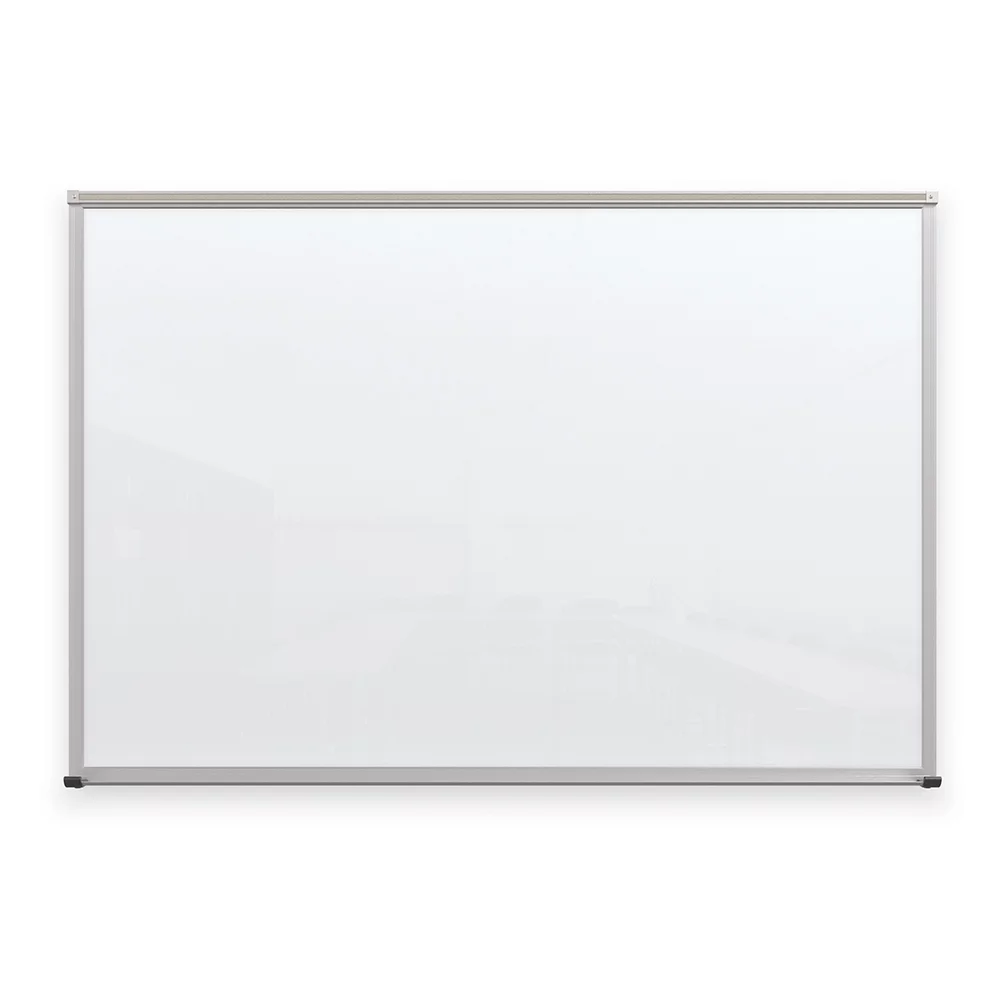 BIG OIL, Ltd
‹#›
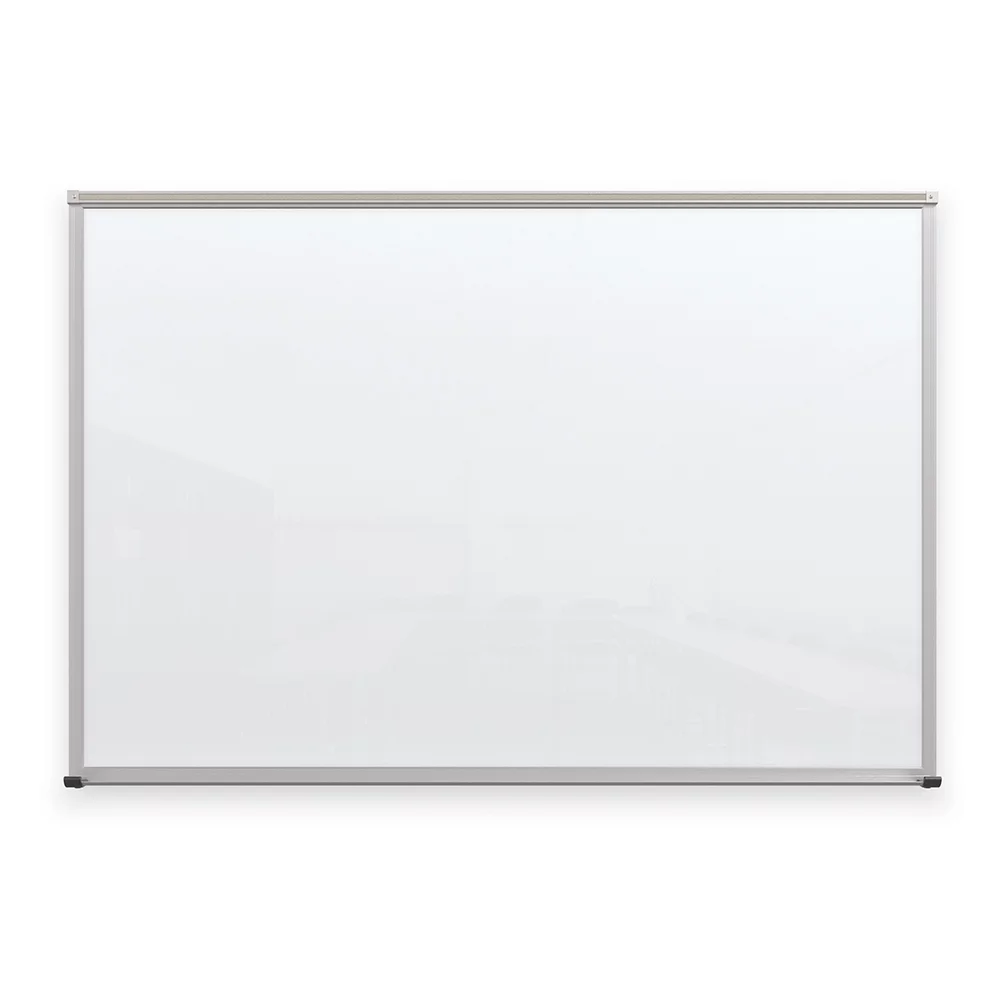 BIG OIL, Ltd
Water
Salt
‹#›
[Speaker Notes: Typically begins with some starting velocity model]
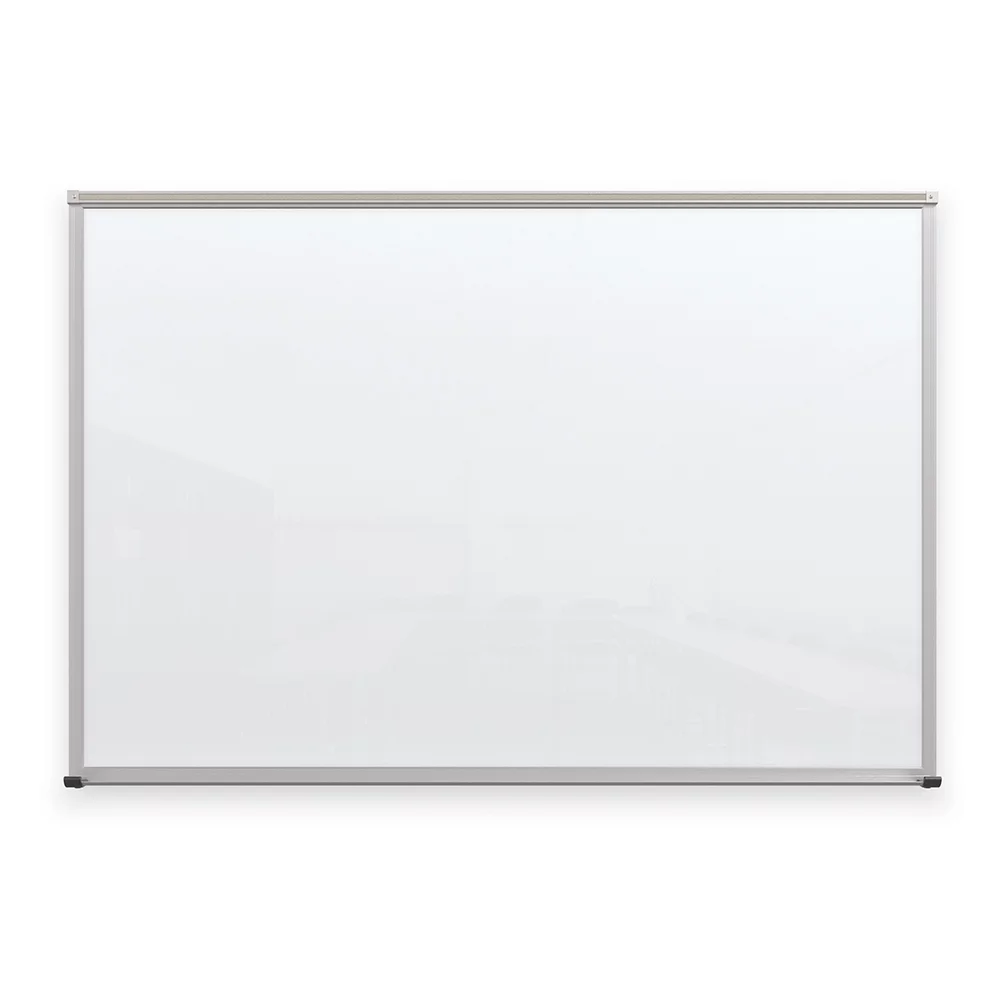 BIG OIL, Ltd
Water
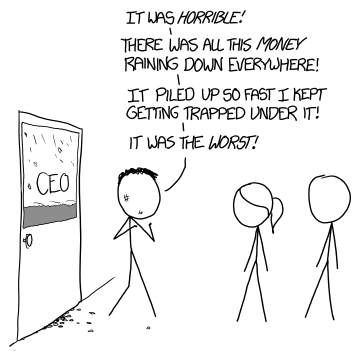 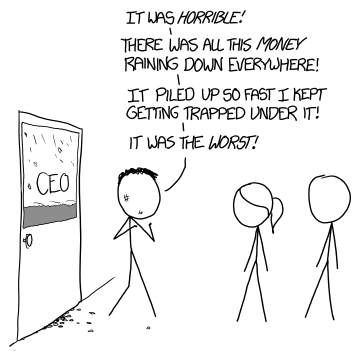 Salt
‹#›
[Speaker Notes: The earth scientists would likely be focusing on the salt. The salt acts as a lens for seismic energy, because it is in high contrast to the surrounding sediments in terms of density and acoustic velocity, much like a pair of glasses is a higher density than the air through which light travels.]
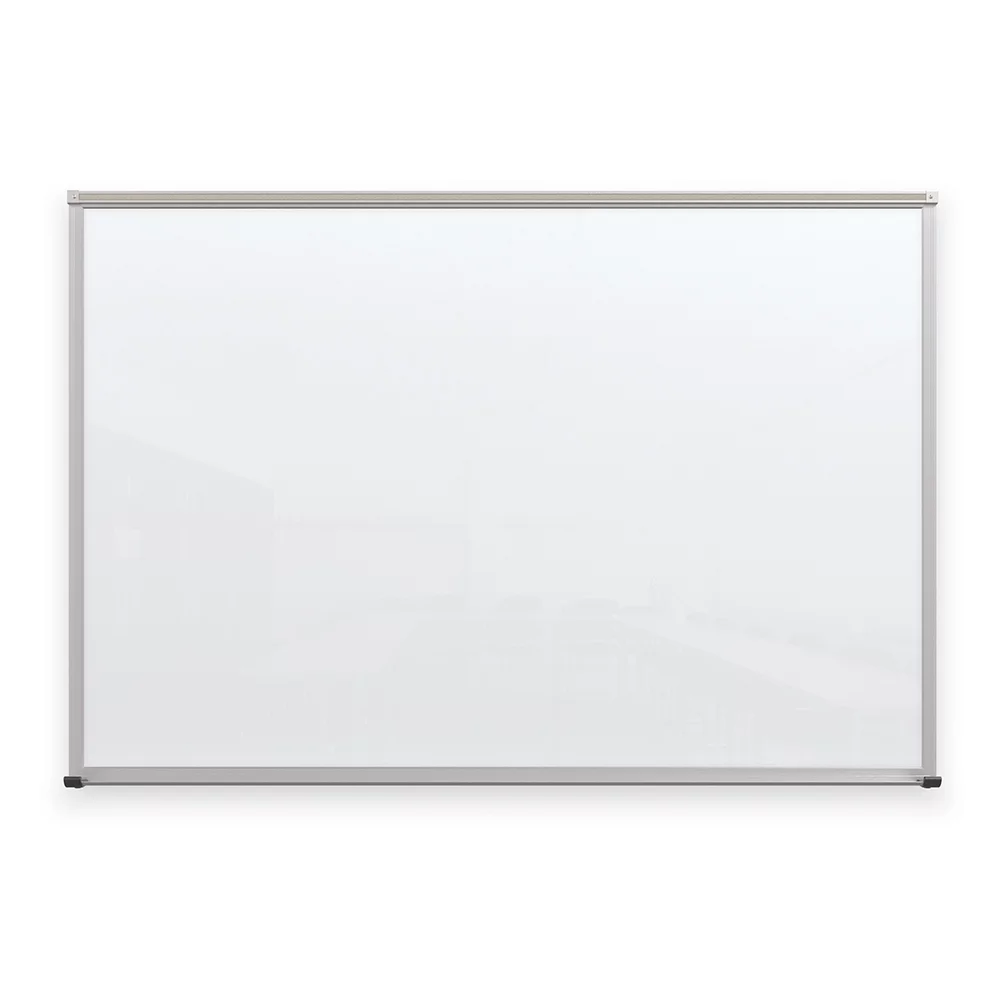 BIG OIL, Ltd
Water
Seismic data
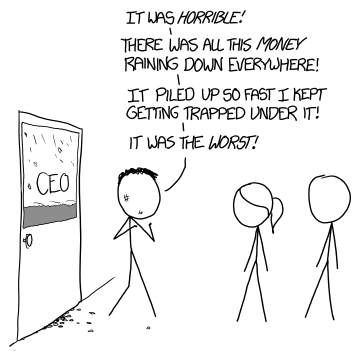 Salt
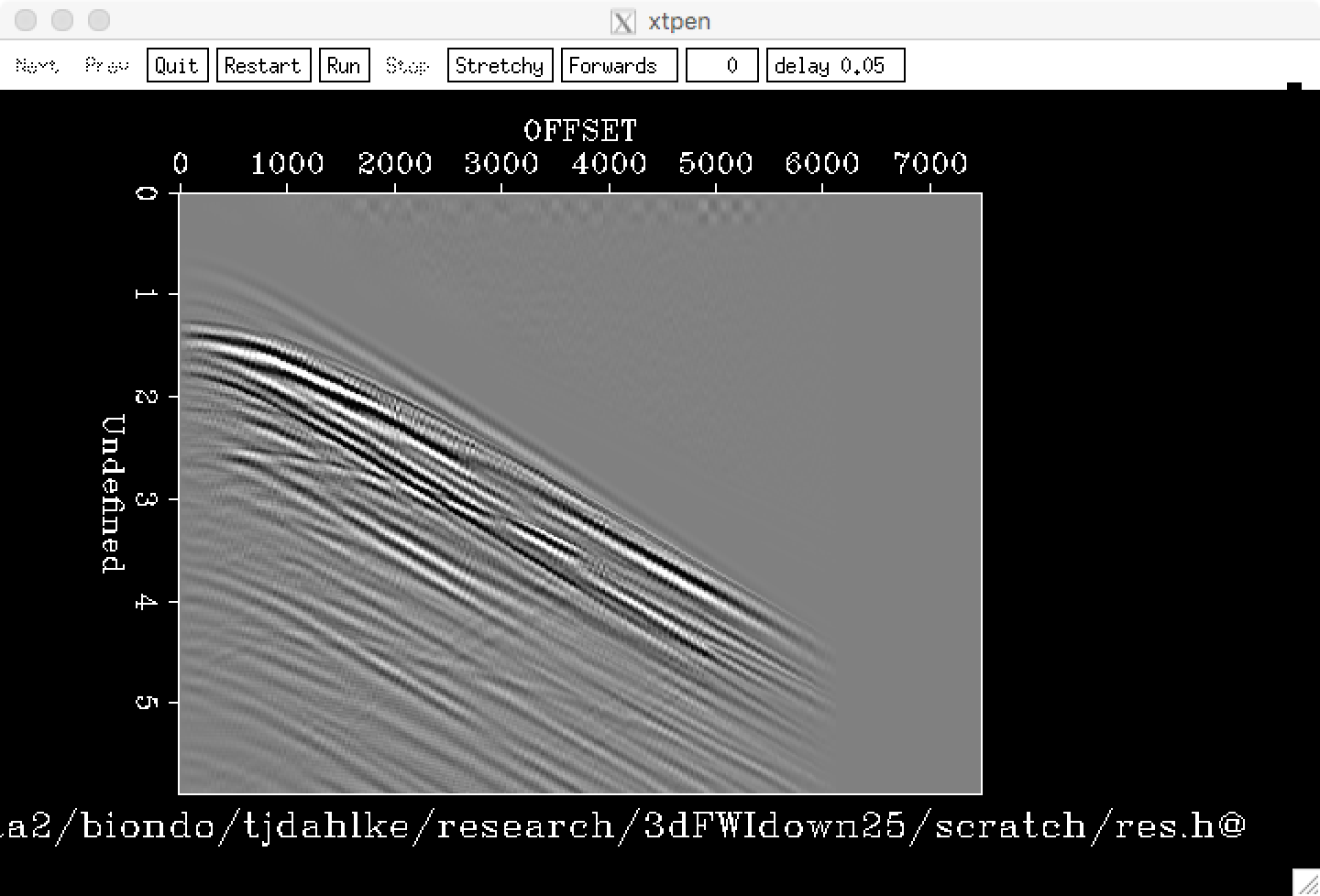 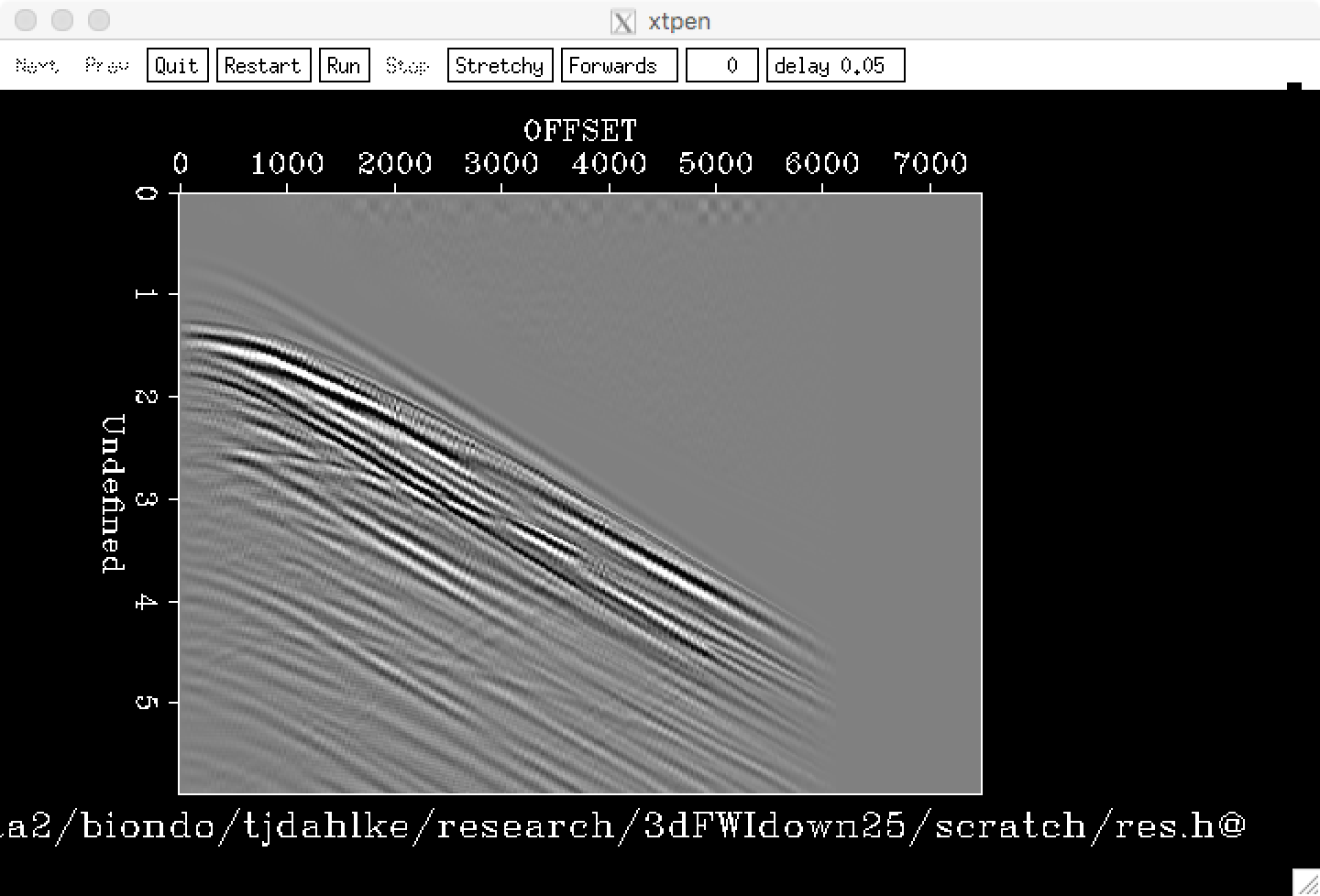 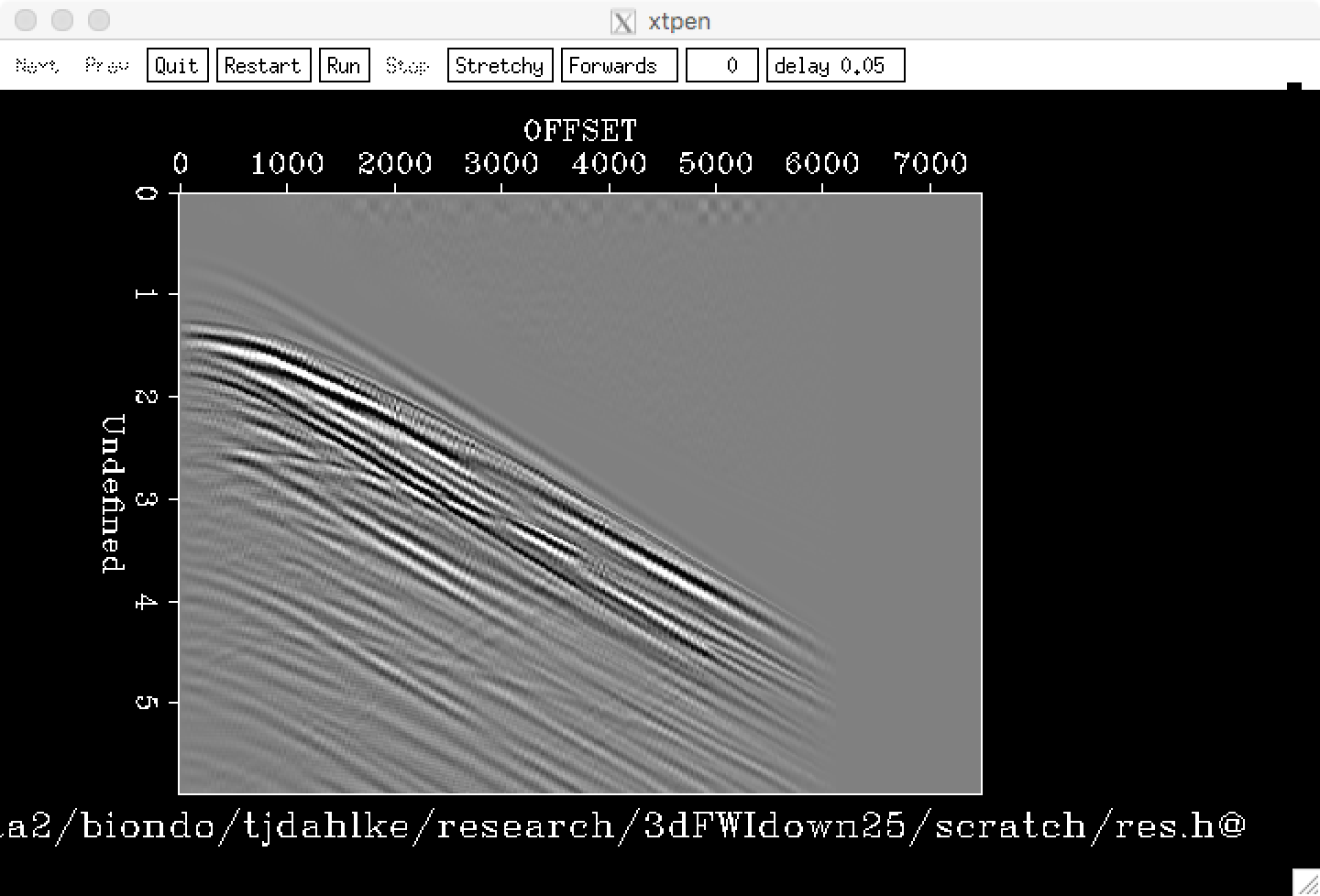 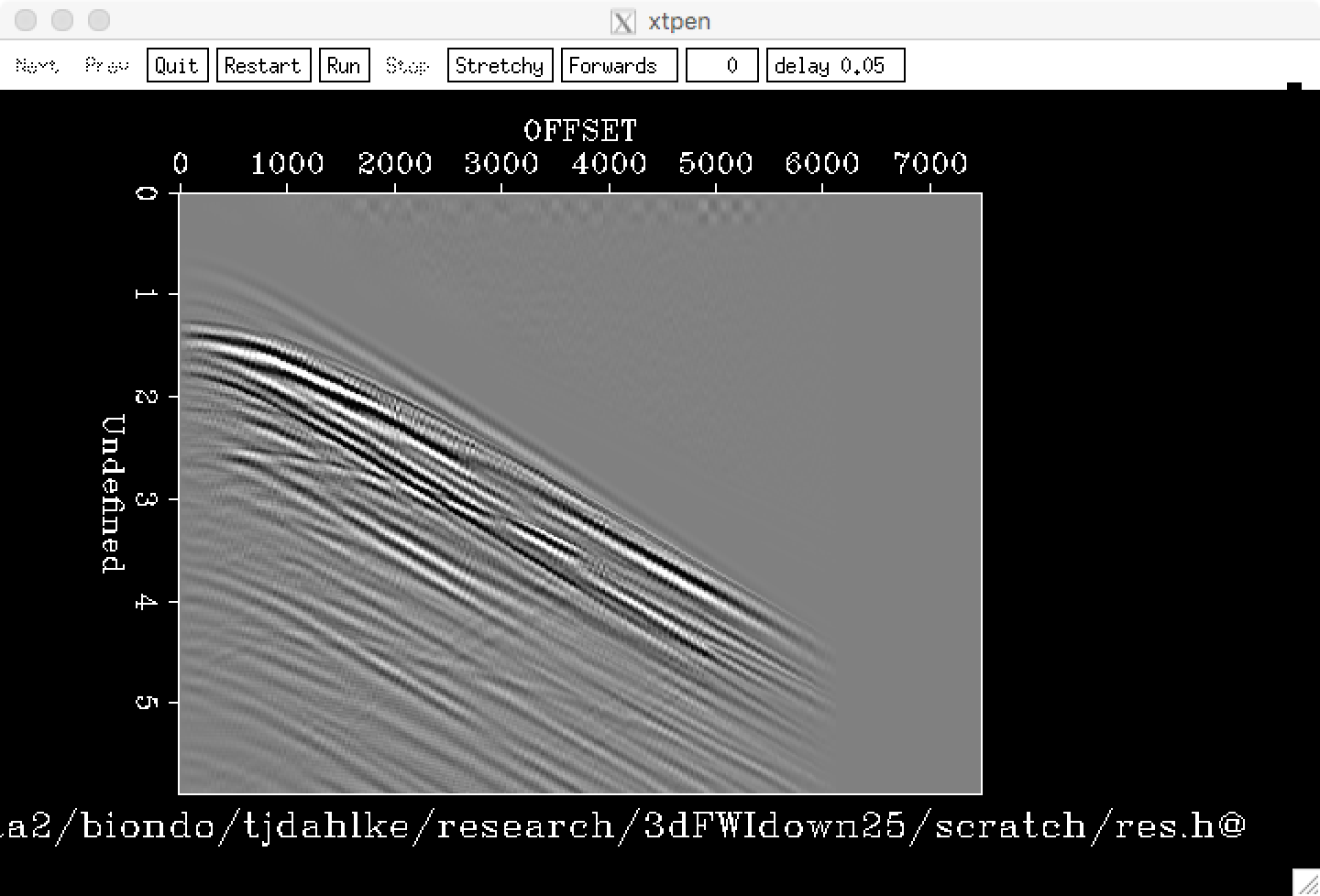 ‹#›
[Speaker Notes: The earth scientists would likely be focusing on the salt. The salt acts as a lens for seismic energy, because it is in high contrast to the surrounding sediments in terms of density and acoustic velocity, much like a pair of glasses is a higher density than the air through which light travels.]
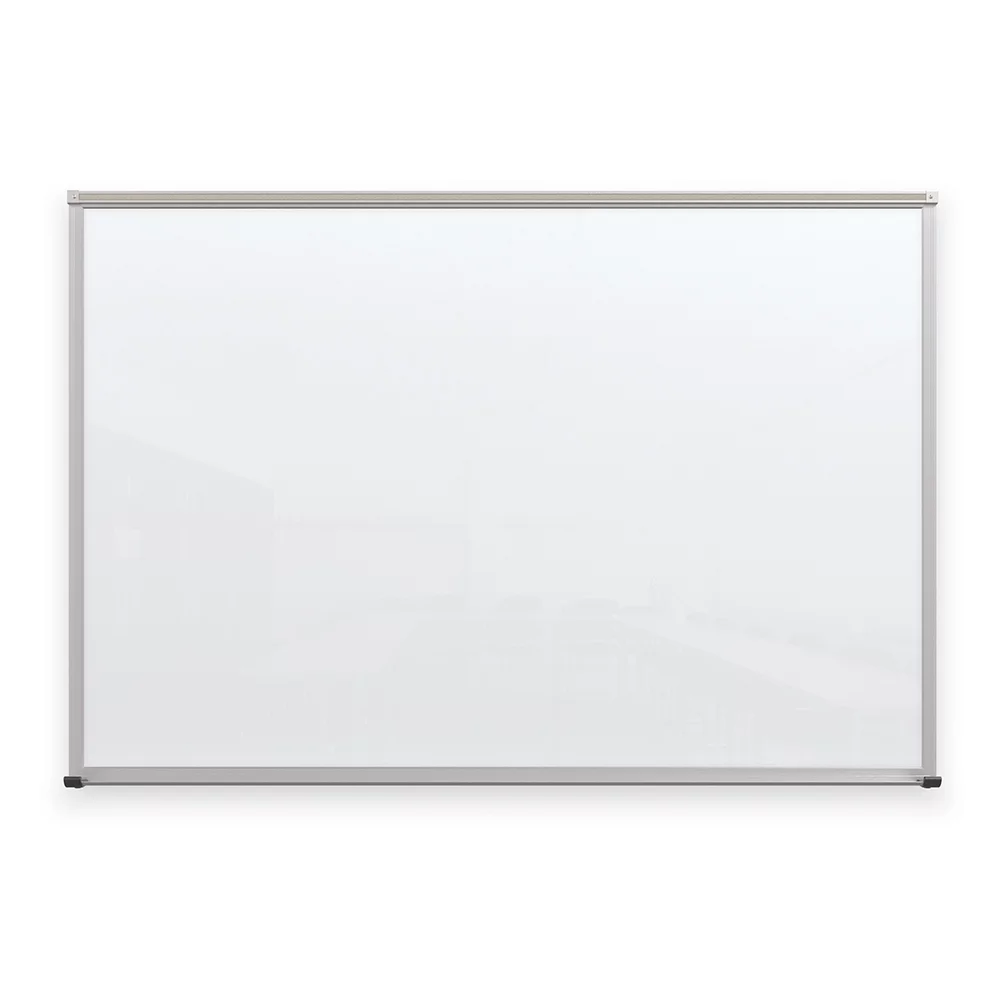 BIG OIL, Ltd
Water
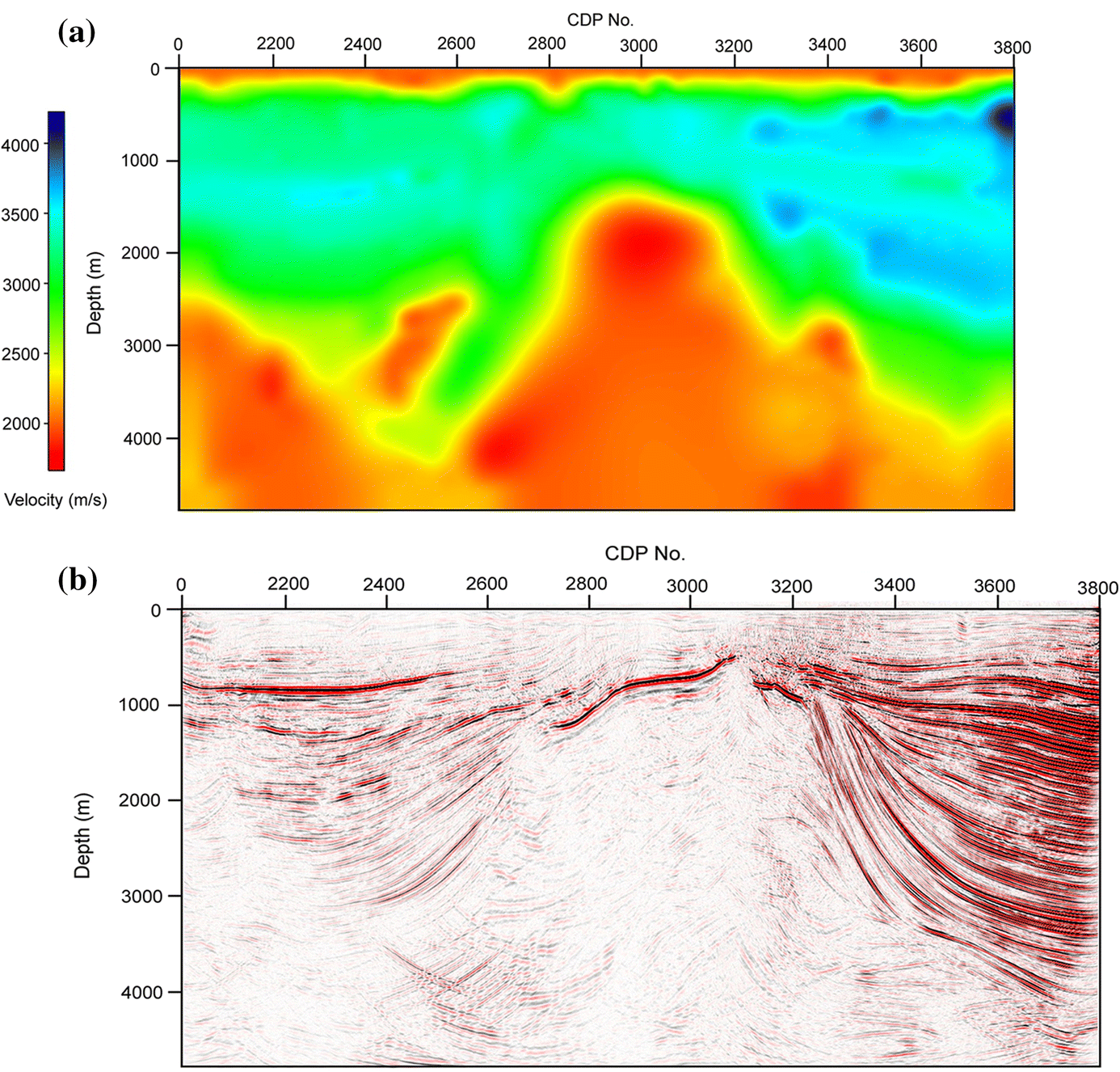 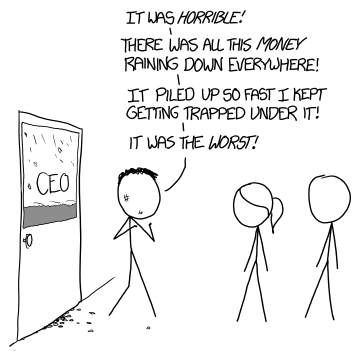 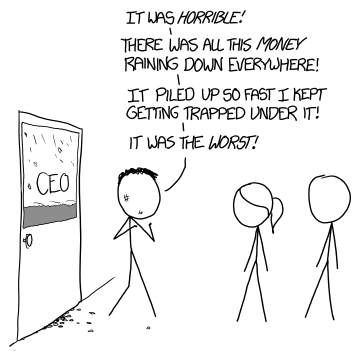 ‹#›
[Speaker Notes: The earth scientists would likely be focusing on the salt. The salt acts as a lens for seismic energy, because it is in high contrast to the surrounding sediments in terms of density and acoustic velocity, much like a pair of glasses is a higher density than the air through which light travels.]
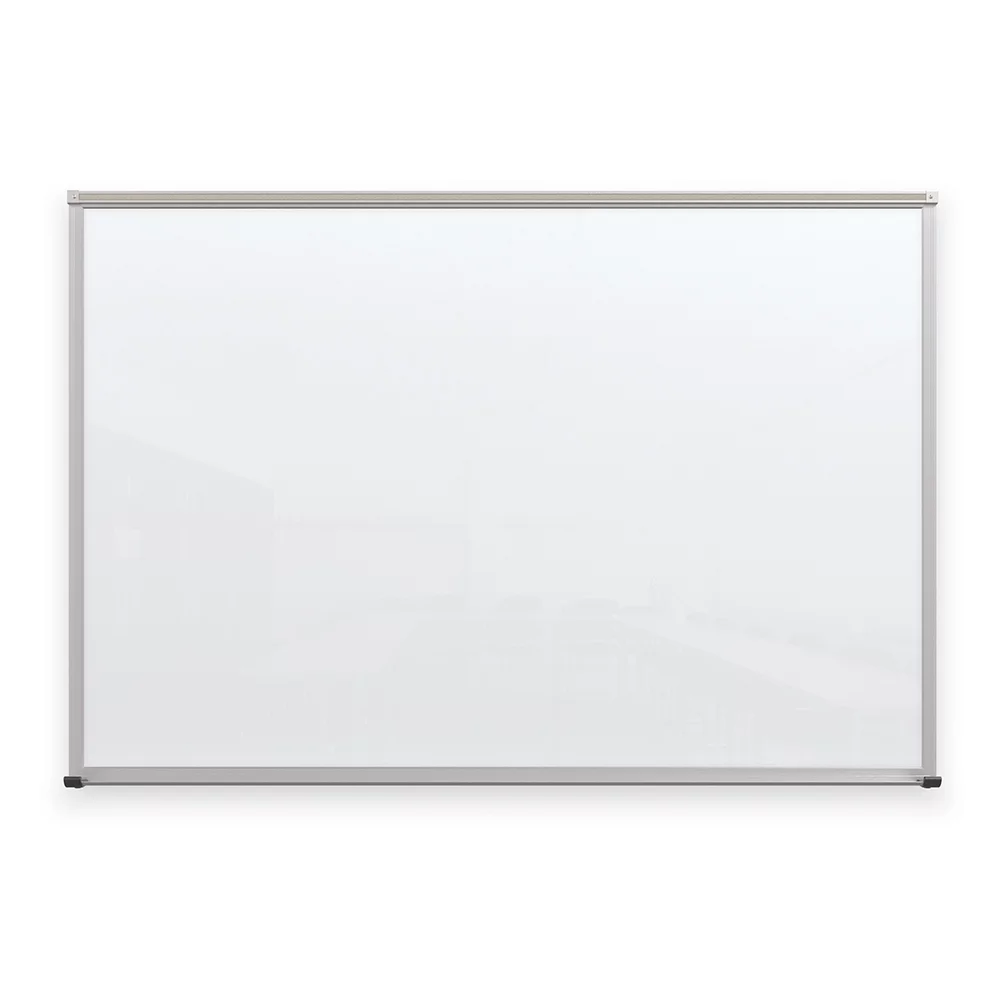 BIG OIL, Ltd
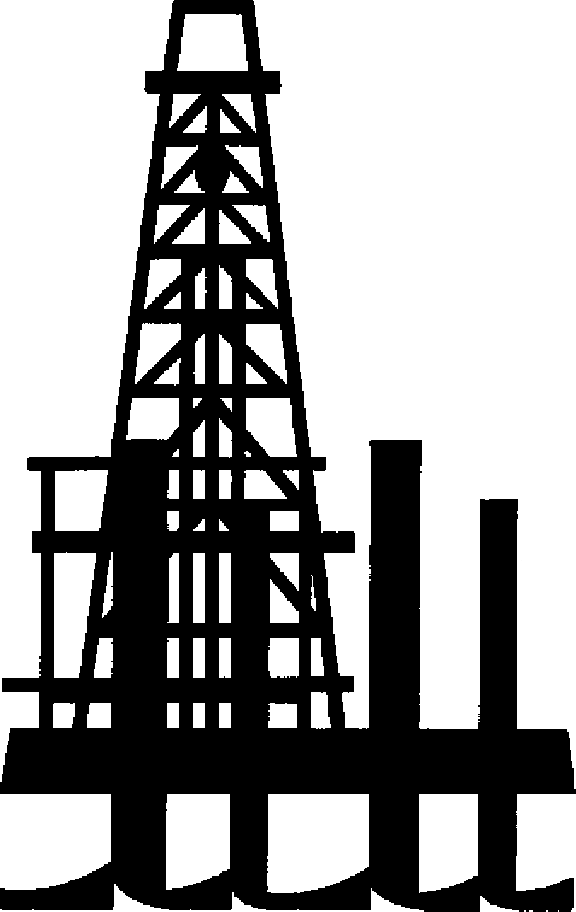 Water
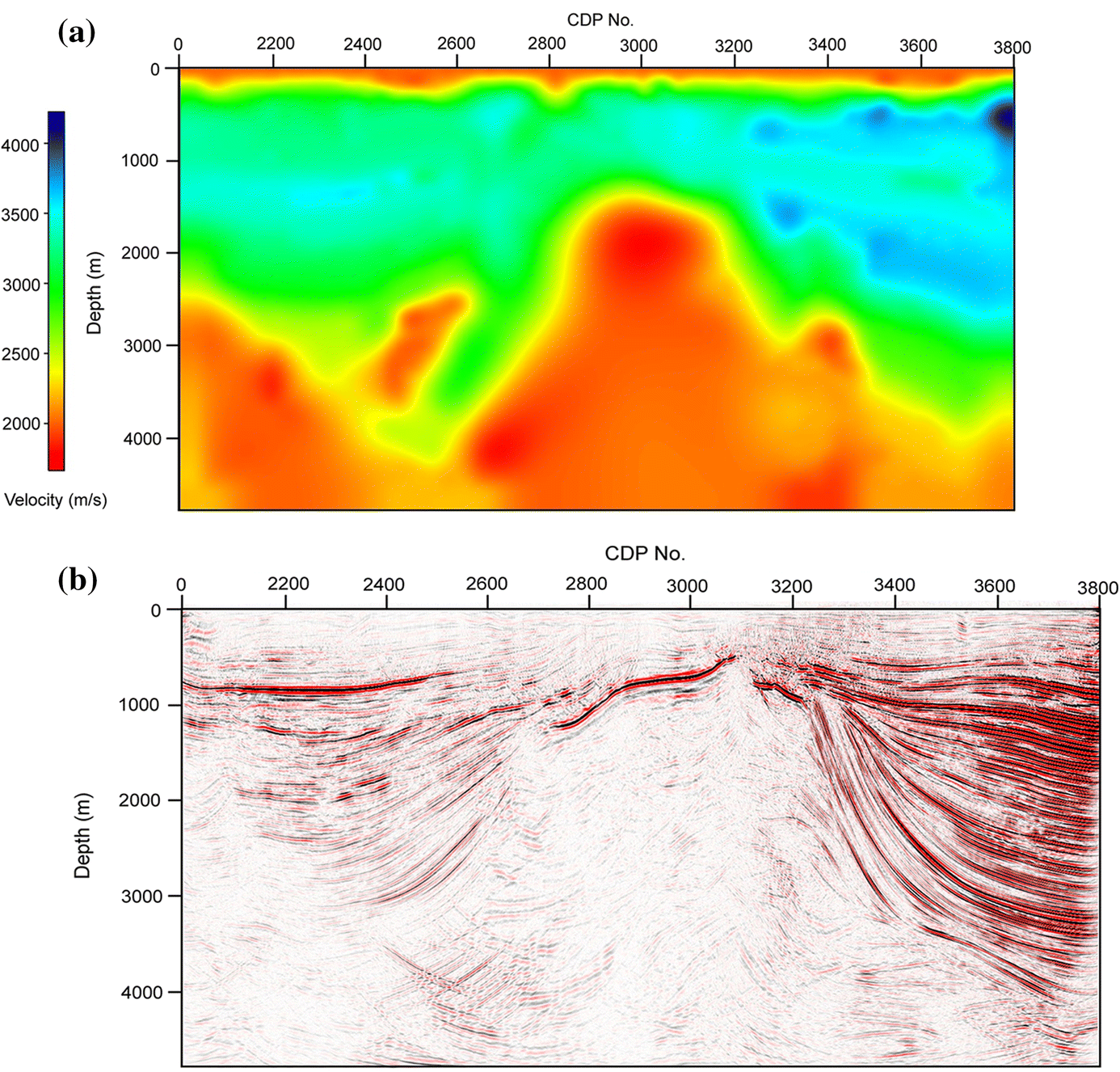 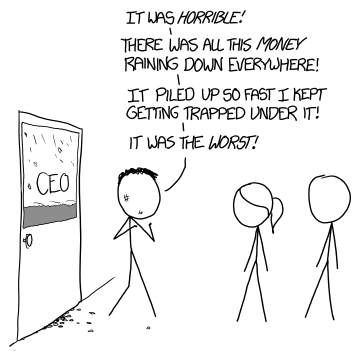 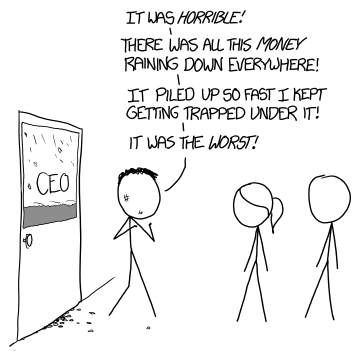 ‹#›
[Speaker Notes: The earth scientists would likely be focusing on the salt. The salt acts as a lens for seismic energy, because it is in high contrast to the surrounding sediments in terms of density and acoustic velocity, much like a pair of glasses is a higher density than the air through which light travels.]
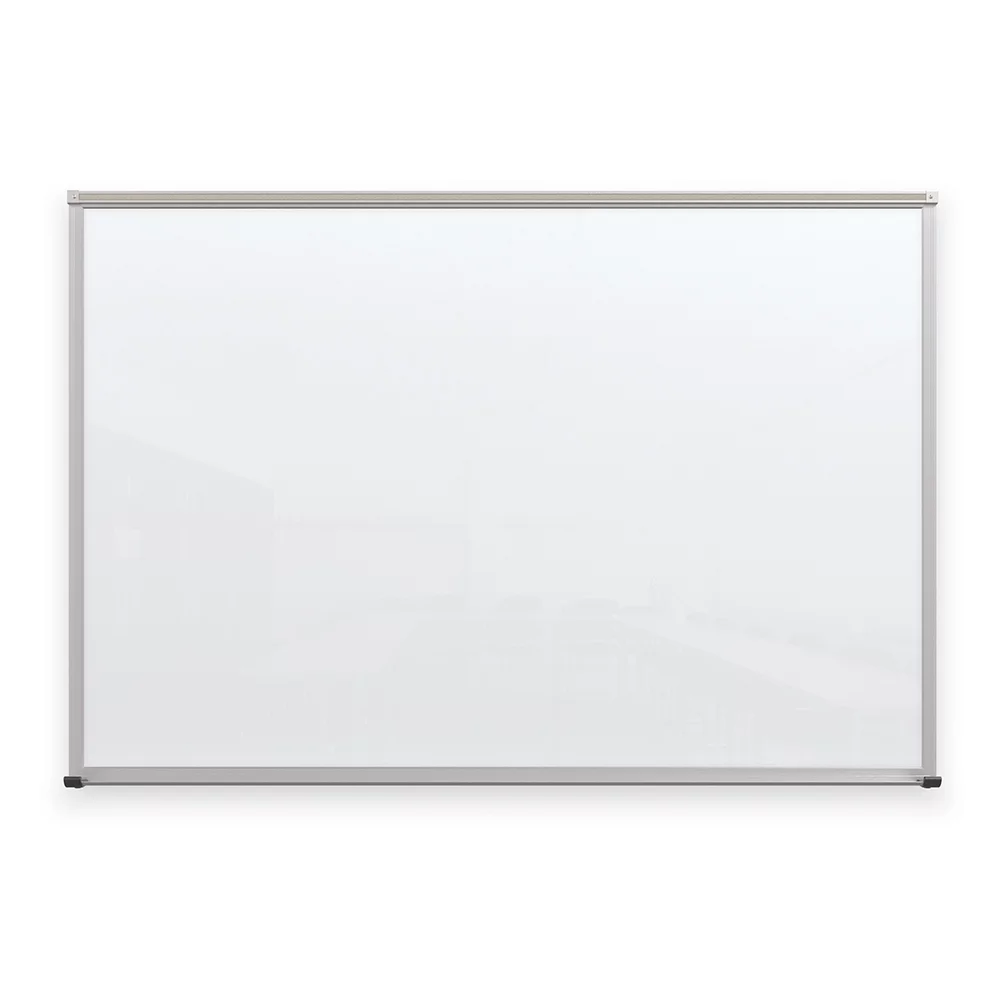 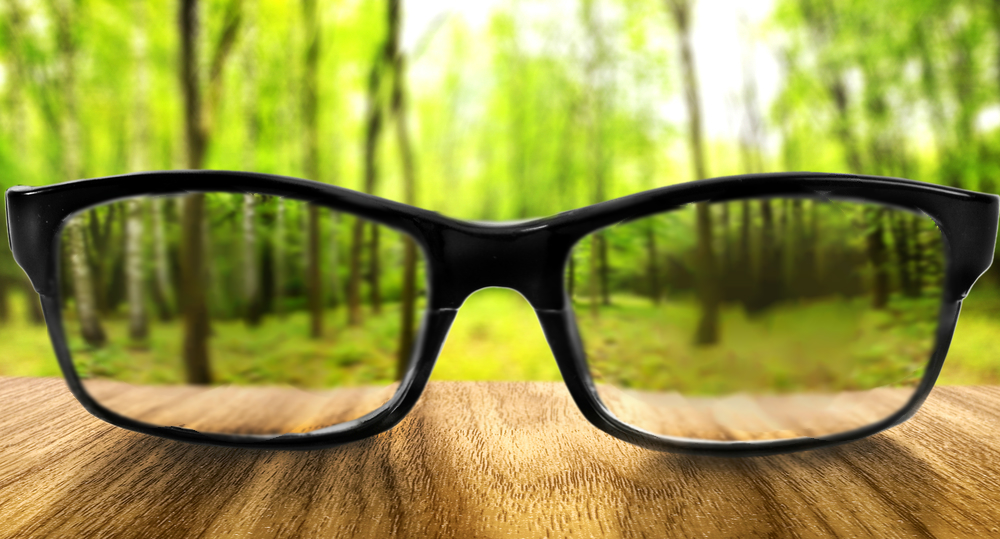 BIG OIL, Ltd
Water
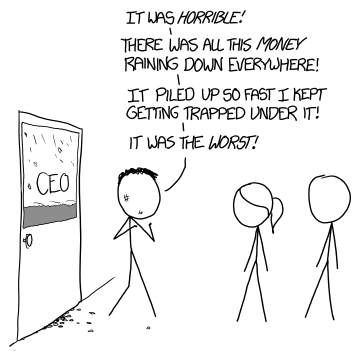 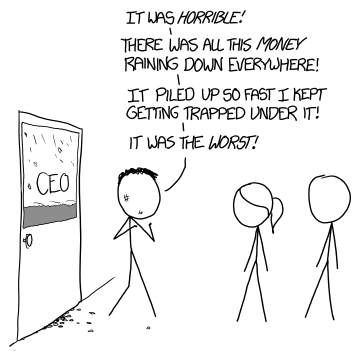 Salt
‹#›
[Speaker Notes: Much as you would tweak the curvature of a lens in a pair of glasses, you want to get the boundary of the salt just right.]
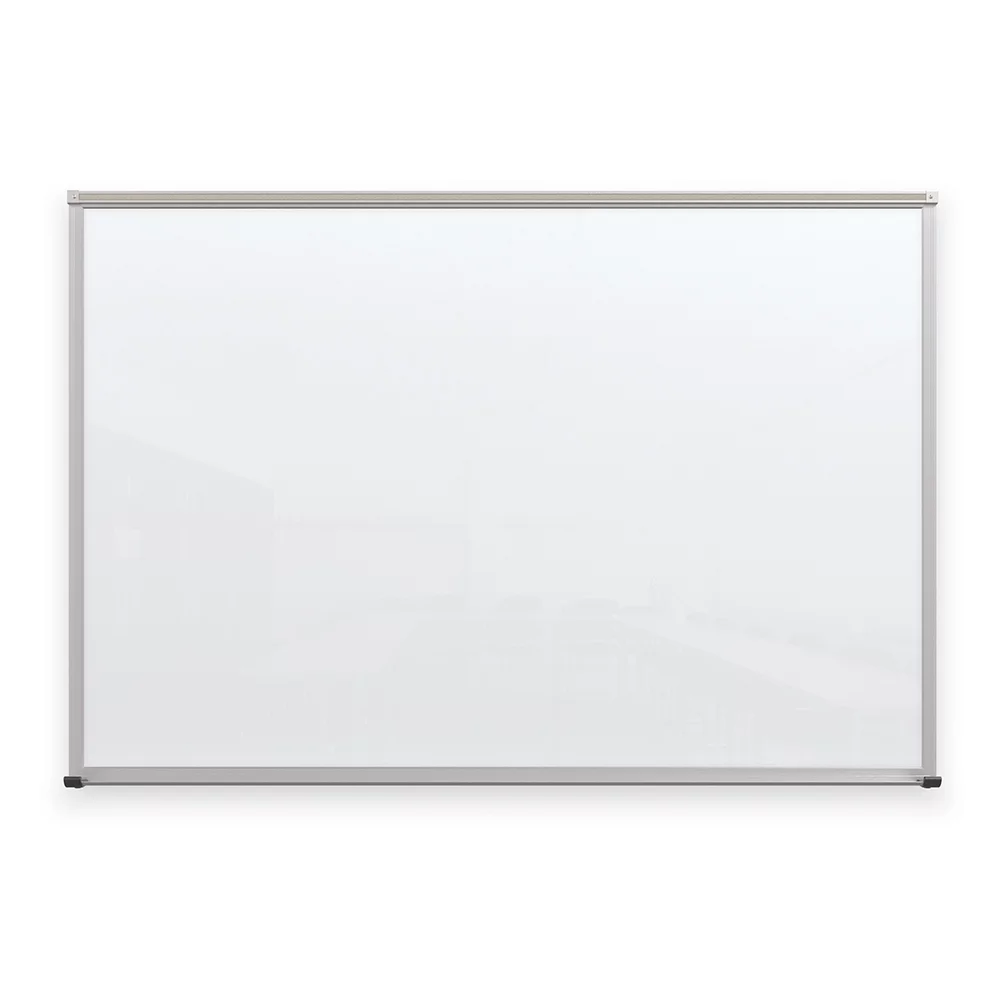 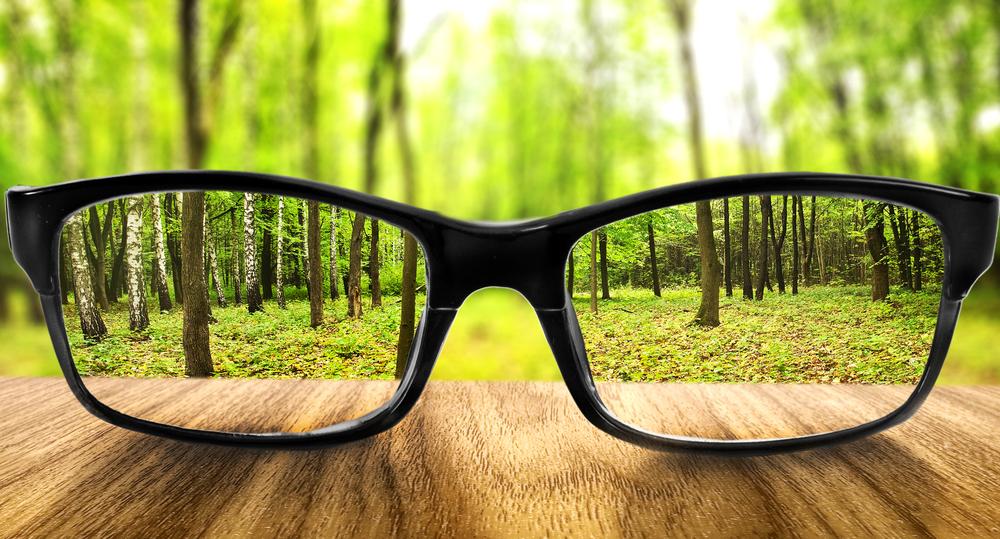 BIG OIL, Ltd
Water
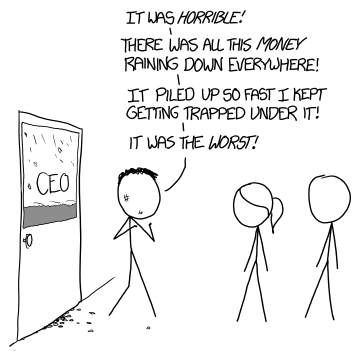 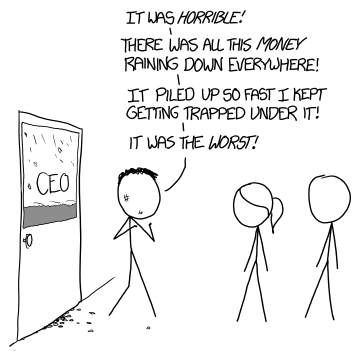 Salt
‹#›
[Speaker Notes: Much as you would tweak the curvature of a lens in a pair of glasses, you want to get the boundary of the salt just right.]
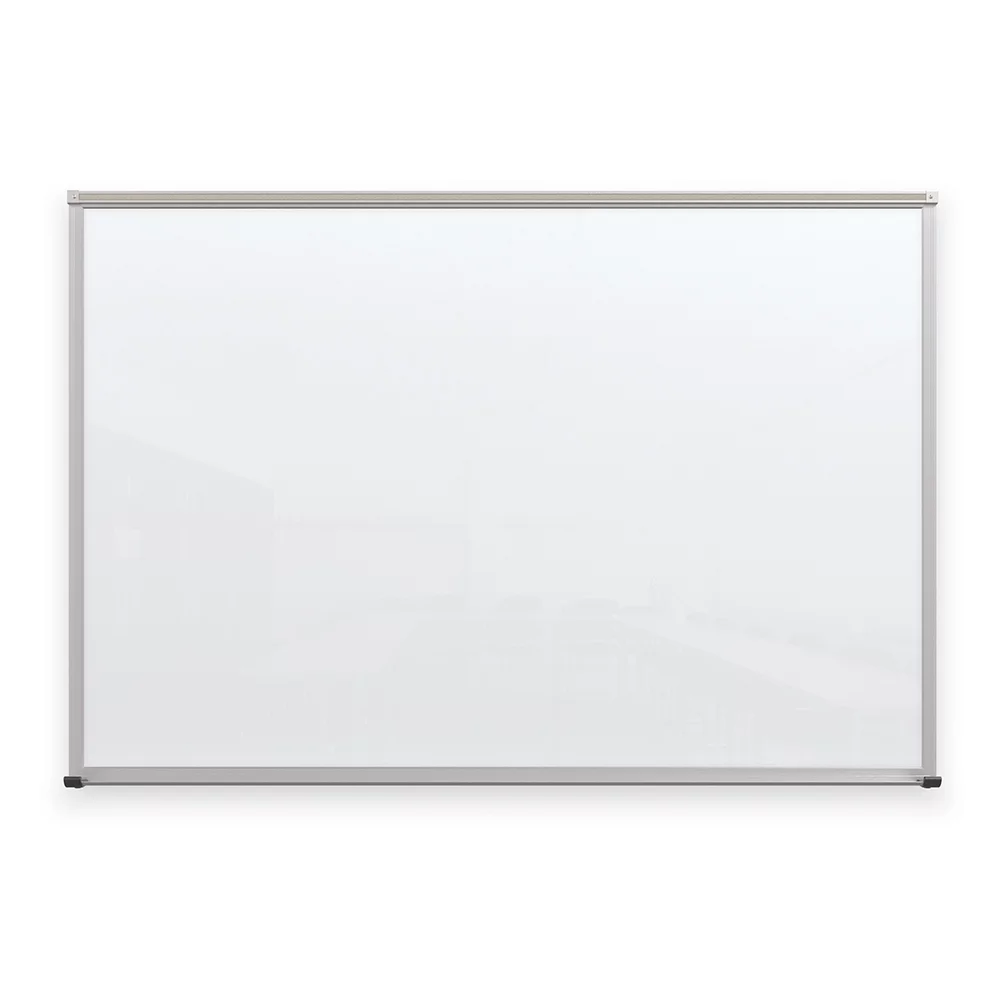 BIG OIL, Ltd
Water
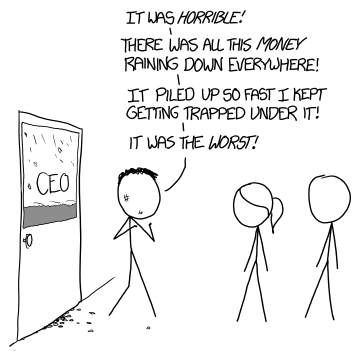 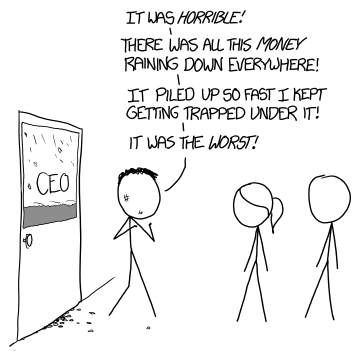 Salt
‹#›
[Speaker Notes: The earth scientists would likely be focusing on the salt. The salt acts as a lens for seismic energy, because it is in high contrast to the surrounding sediments in terms of density and acoustic velocity, much like a pair of glasses is a higher density than the air through which light travels.]
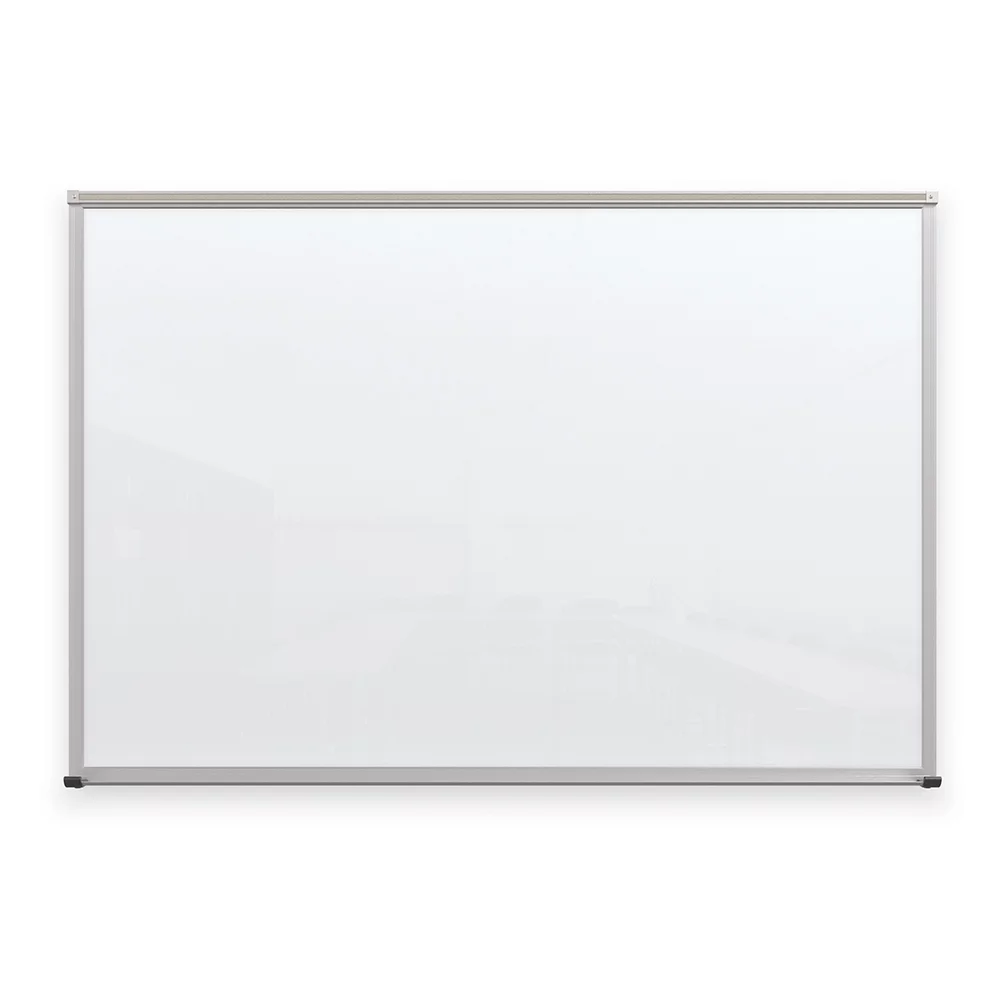 BIG OIL, Ltd
Water
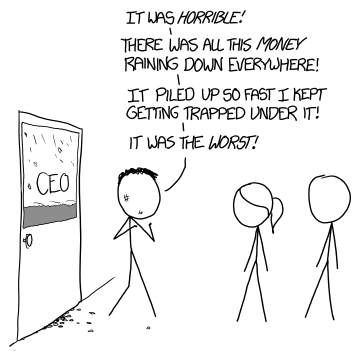 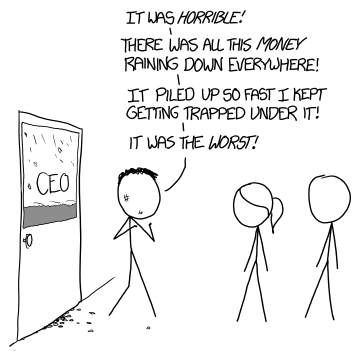 Salt
‹#›
[Speaker Notes: Because the ray paths that travel through salt can be very complex, it can be a difficult problem to solve. Often, there are different opinions about what the salt should look like.]
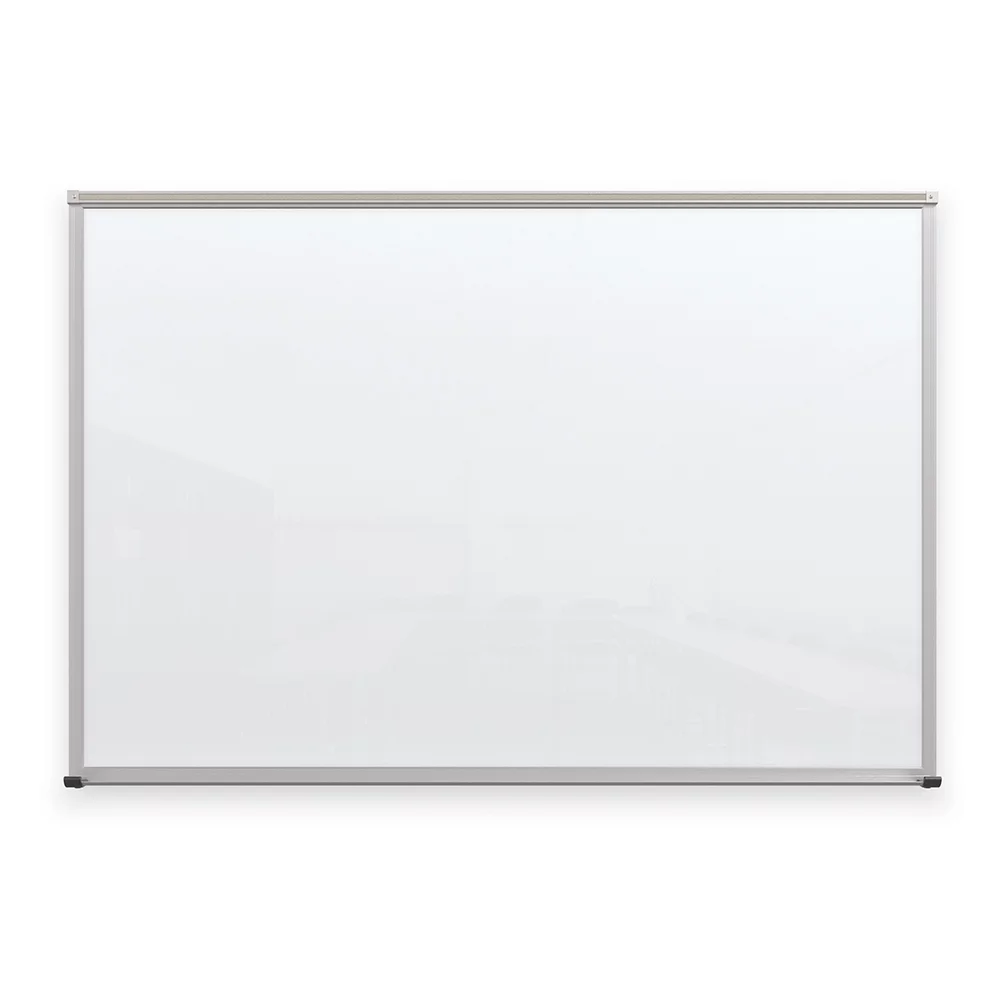 BIG OIL, Ltd
Water
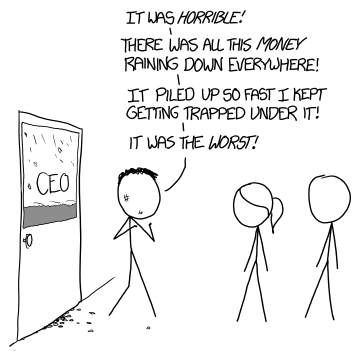 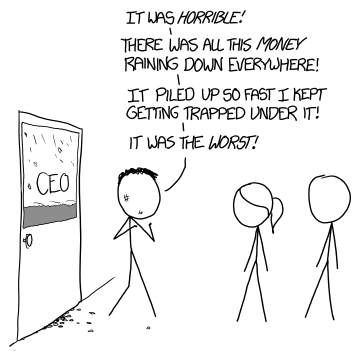 Salt
‹#›
[Speaker Notes: Because the ray paths that travel through salt can be very complex, it can be a difficult problem to solve. Often, there are different opinions about what the salt should look like.]
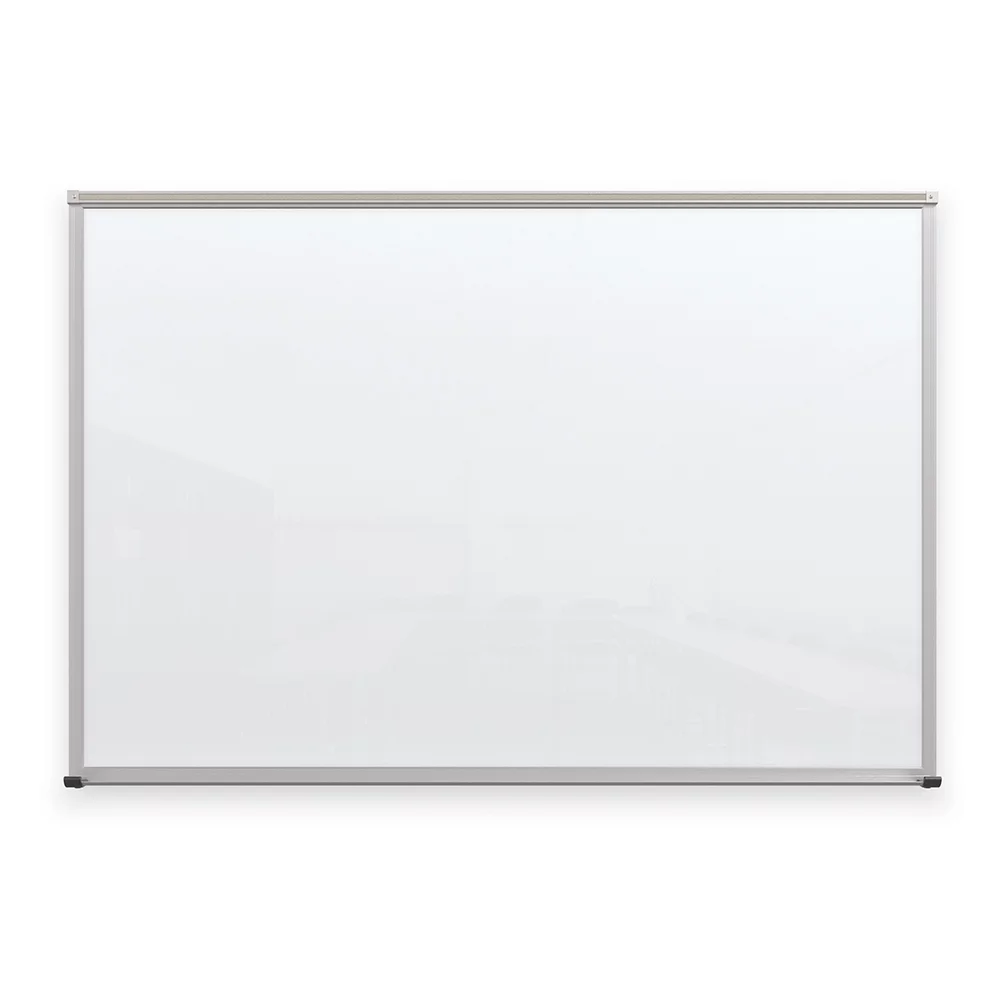 BIG OIL, Ltd
Water
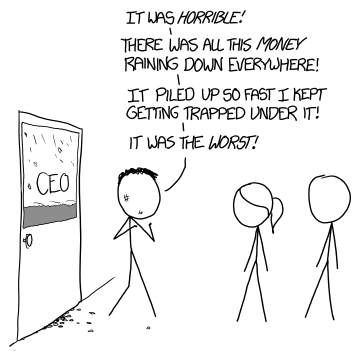 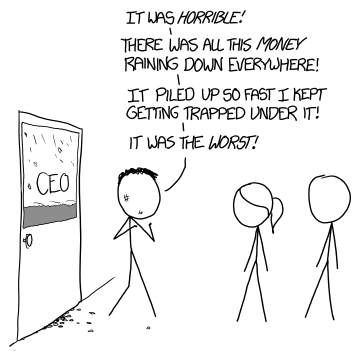 Salt
‹#›
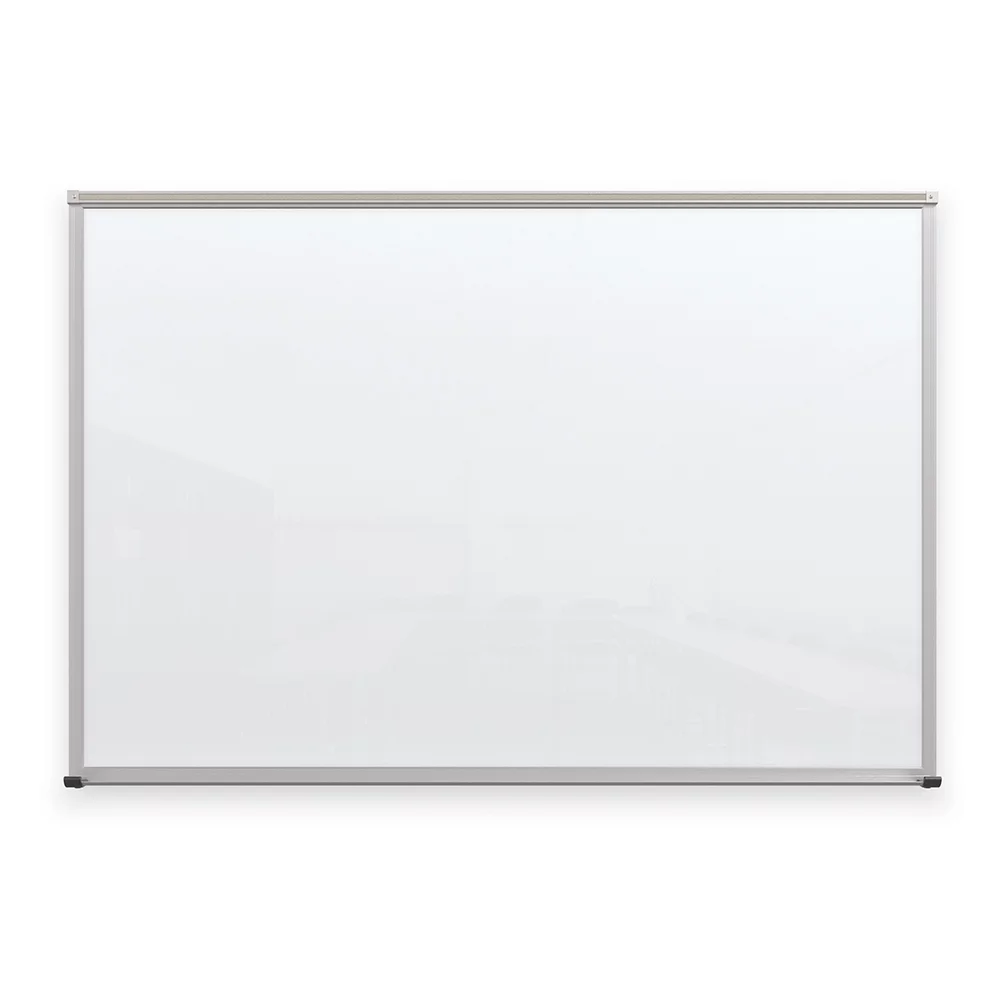 BIG OIL, Ltd
Water
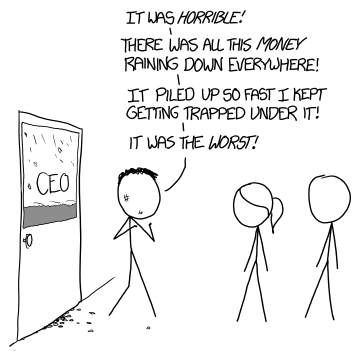 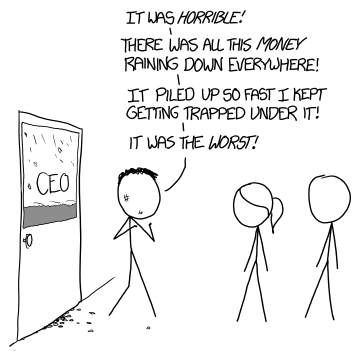 Salt
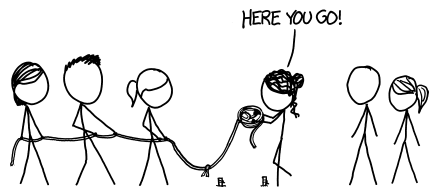 ‹#›
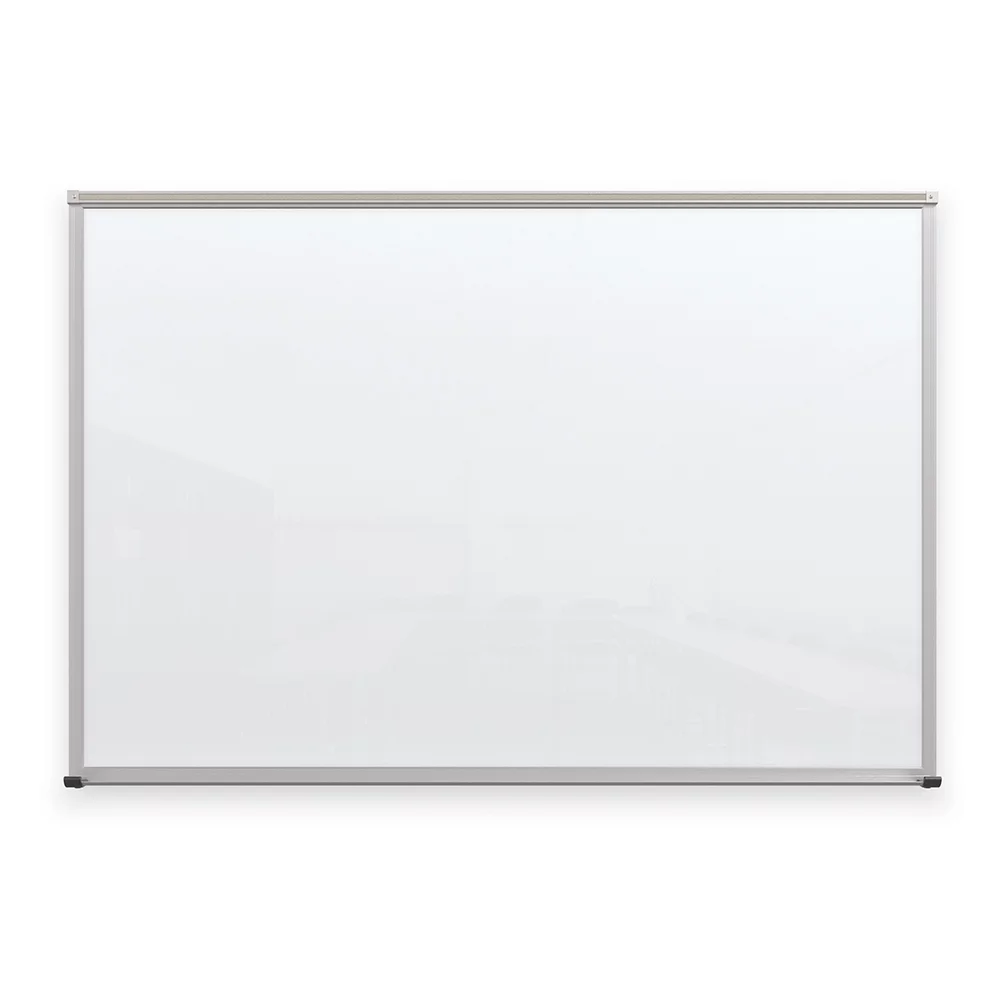 BIG OIL, Ltd
Water
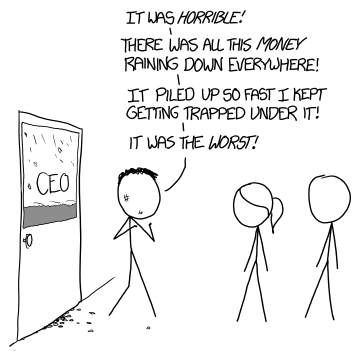 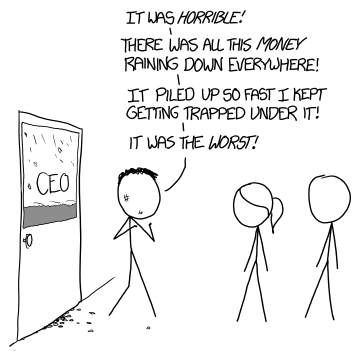 Salt
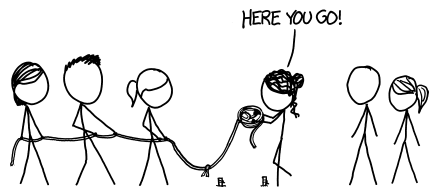 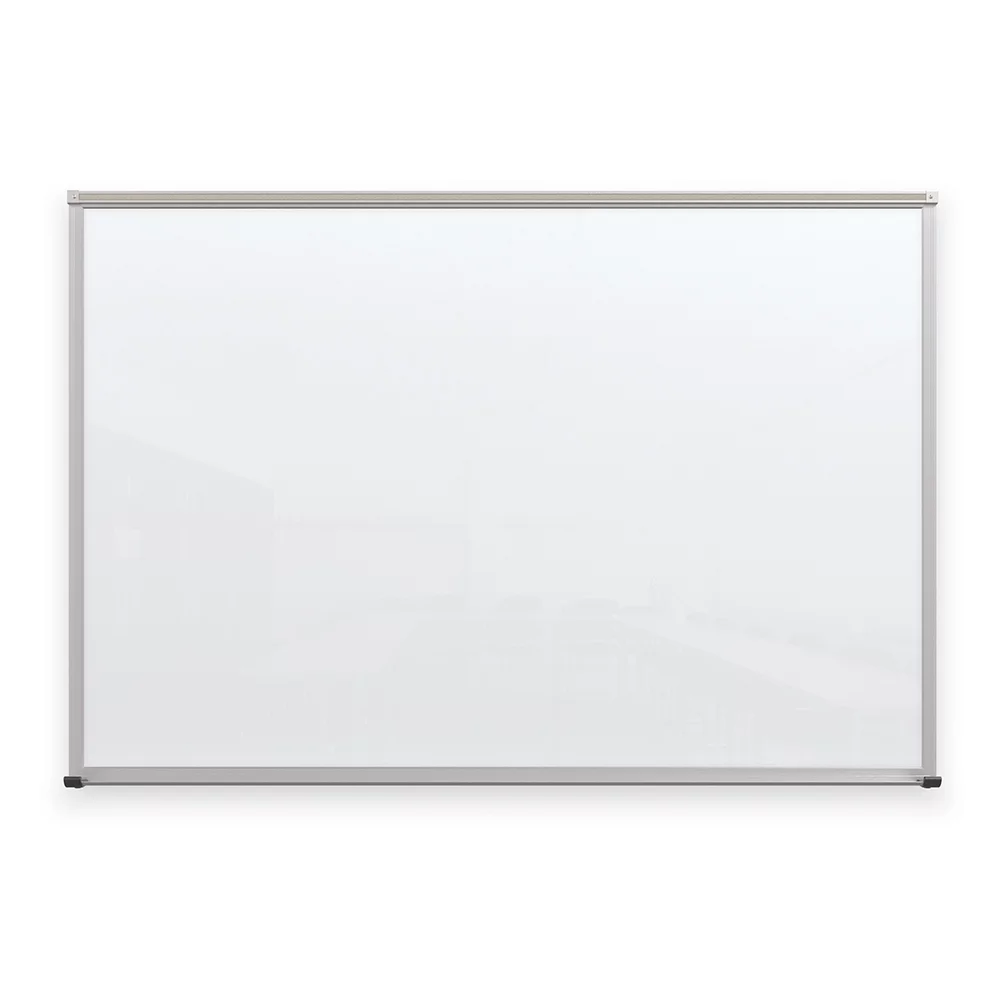 ‹#›
Initial model
Initial seismic image
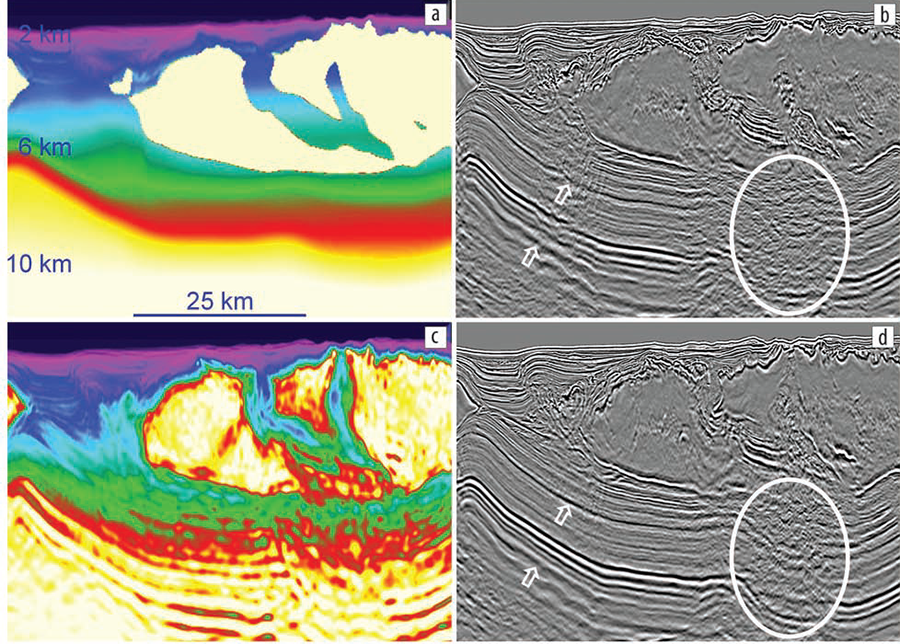 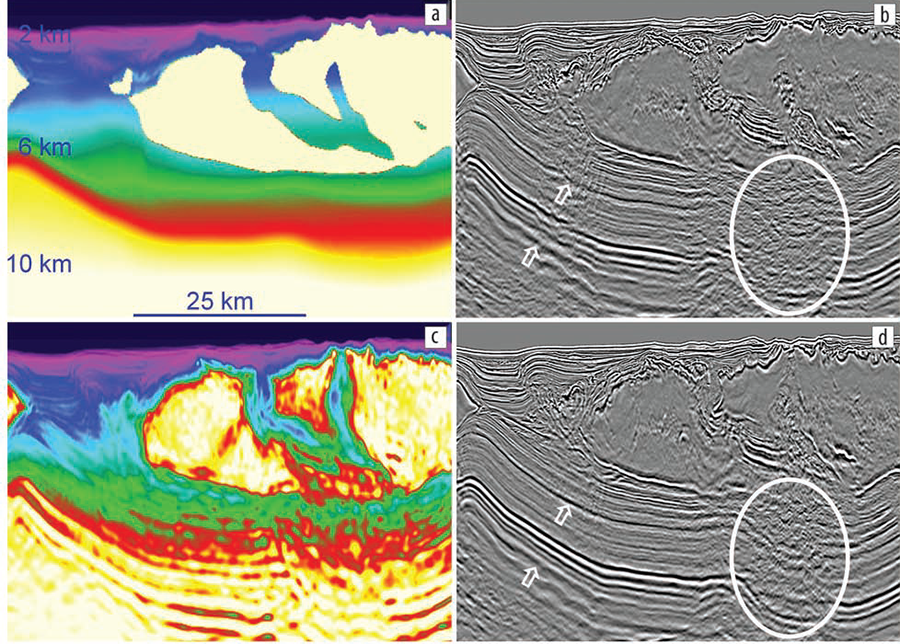 SALT
‹#›
Refined model
Refined seismic image
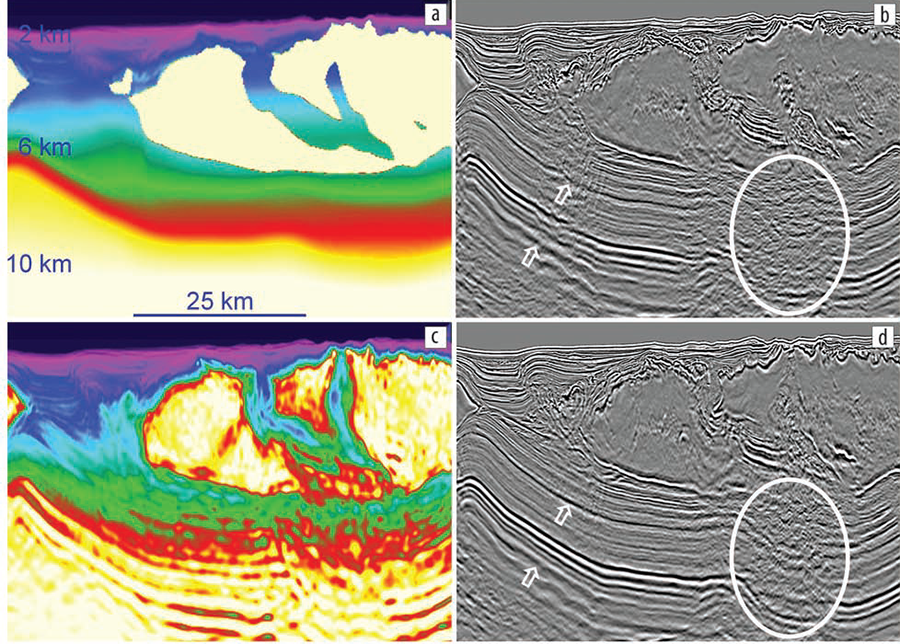 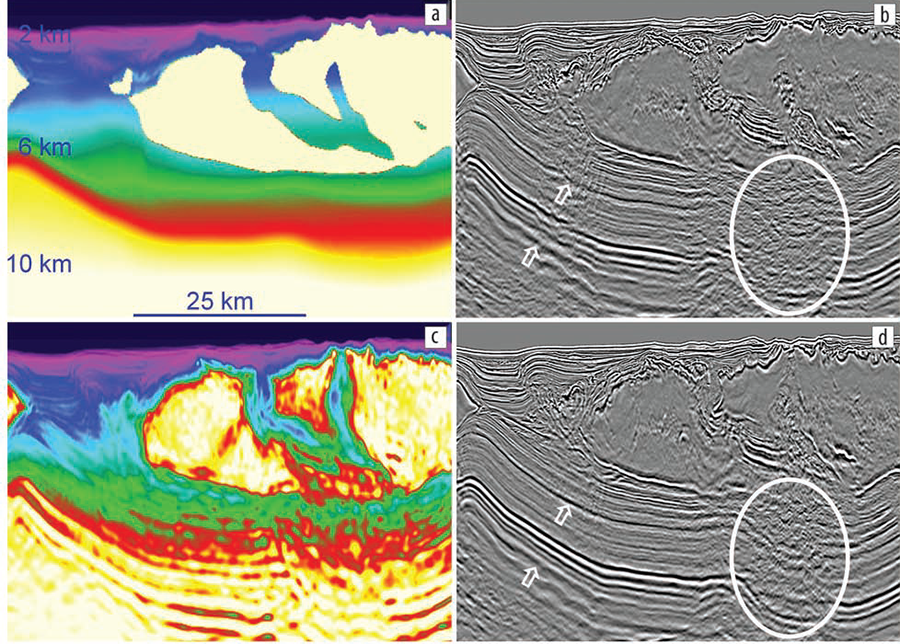 SALT
‹#›
[Speaker Notes: Figures from: http://www.tleonline.org/theleadingedge/march_2019/MobilePagedArticle.action?articleId=1468367#articleId1468367]